国旗分かるかな？総合編
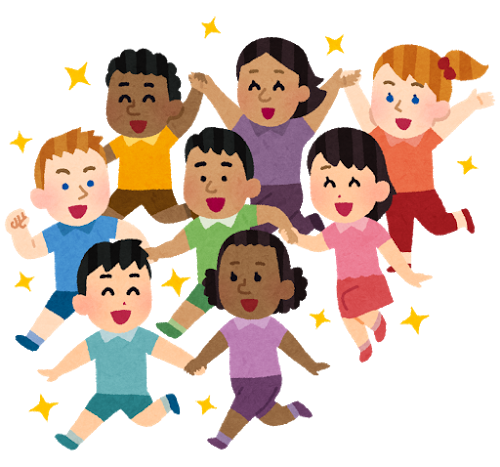 教	科	：社会
学	年	：小学５年生

・国旗を見て正しい国名を答えましょう。
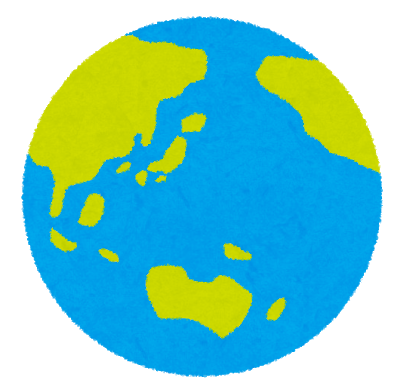 日本が承認していない国も出題する
ヨーロッパにはNIS諸国も含める
表示される国旗は実際の色や比率等が異なる場合がある
国旗と国名は2019年9月現在の外務省のものによる
正しい国旗の国名を答えましょう。
次の国旗の国は何でしょう？
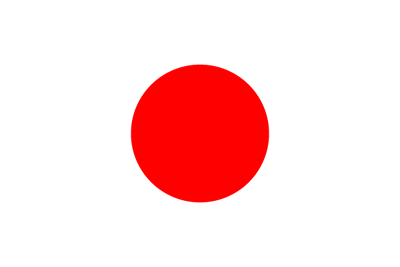 にほんこく
日本国
次の国旗の国は何でしょう？
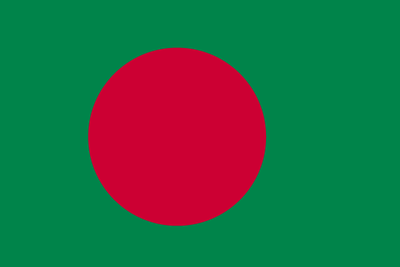 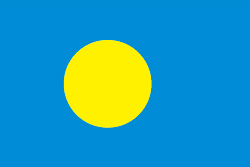 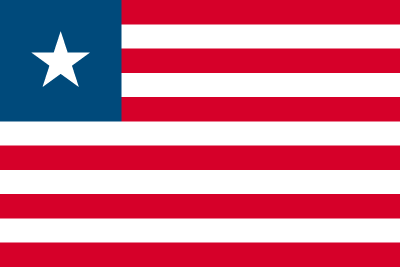 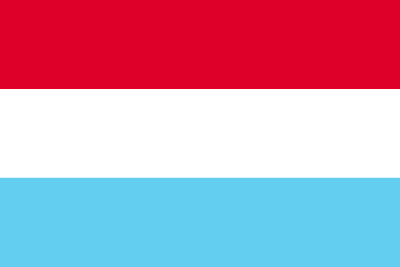 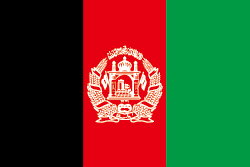 きょうわこく
アフガニスタン・イスラム共和国
次の国旗の国は何でしょう？
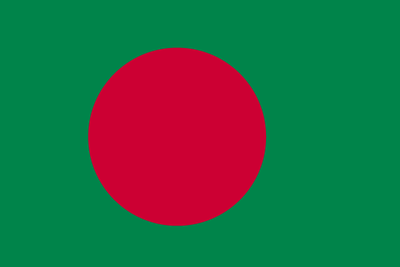 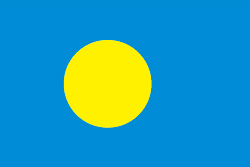 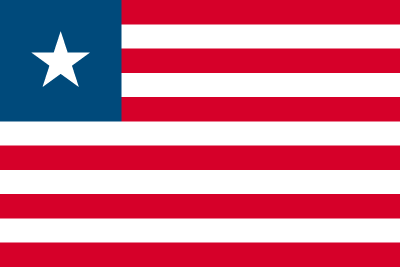 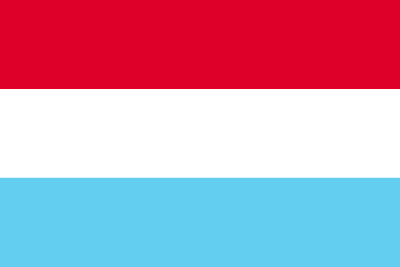 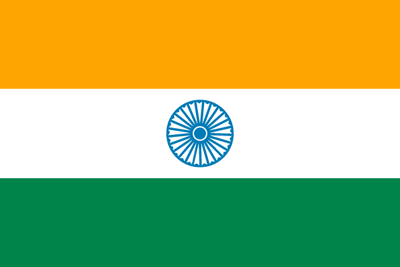 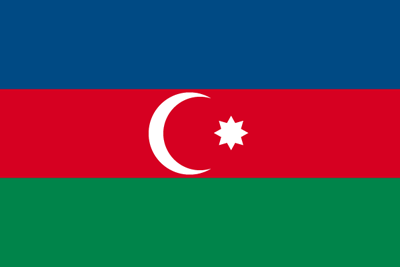 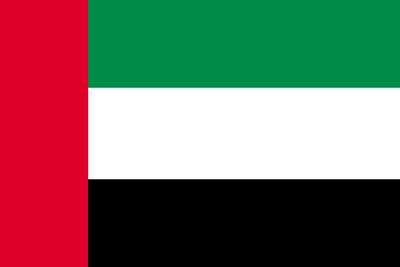 しゅちょうこくれんぽう　
アラブ首長国連邦
次の国旗の国は何でしょう？
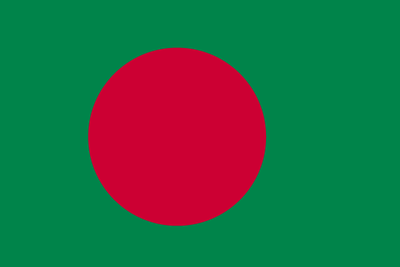 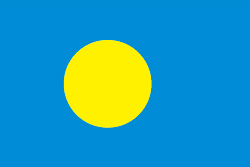 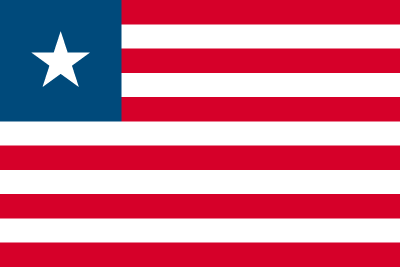 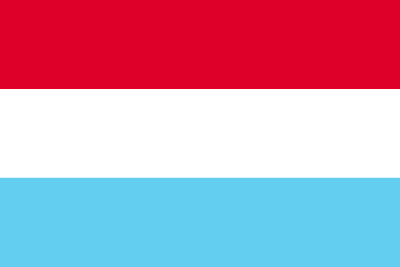 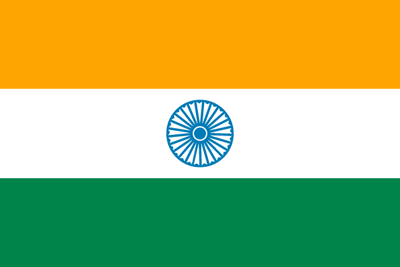 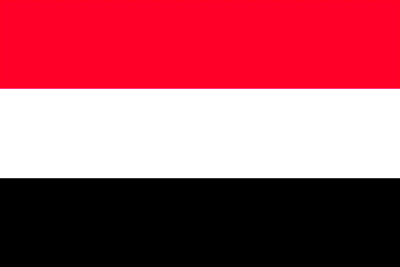 きょうわこく　
イエメン共和国
次の国旗の国は何でしょう？
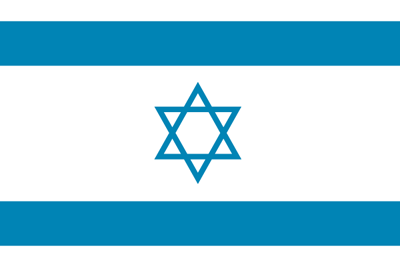 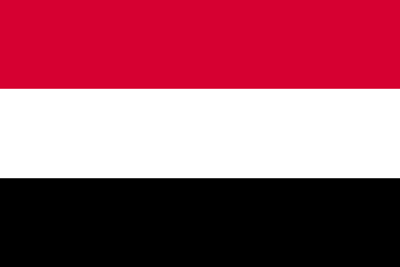 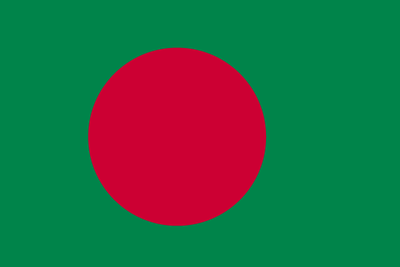 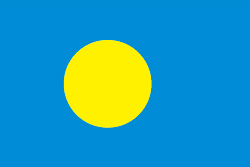 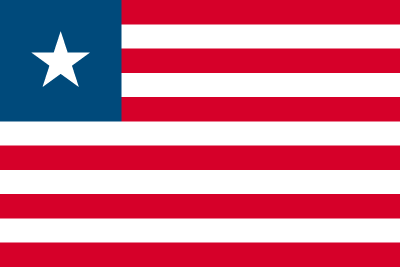 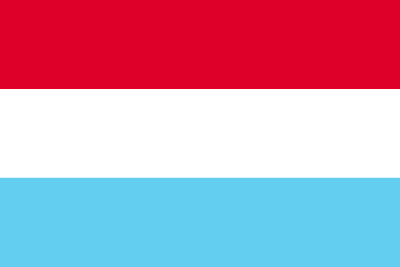 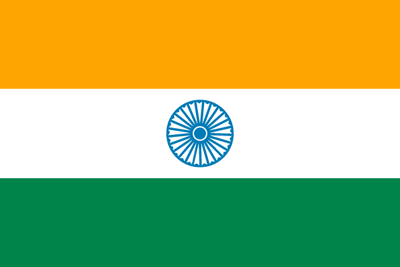 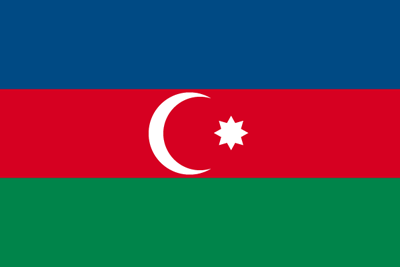 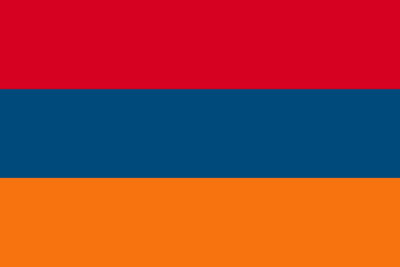 こく　
イスラエル国
次の国旗の国は何でしょう？
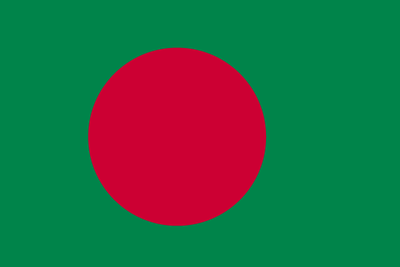 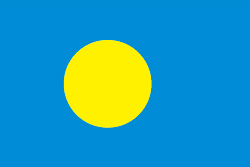 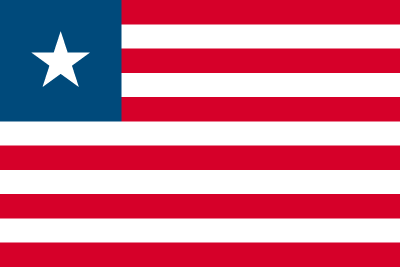 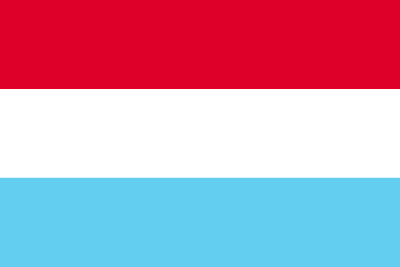 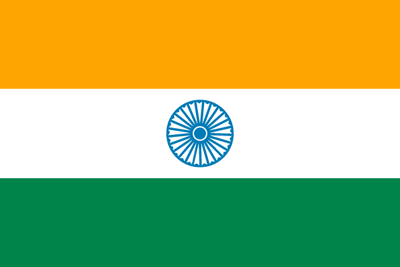 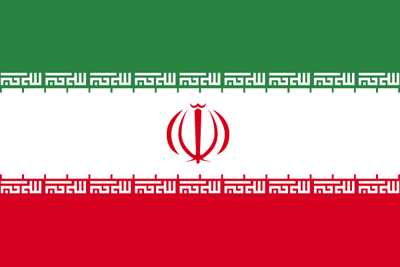 きょうわこく　
イラン・イスラム共和国
次の国旗の国は何でしょう？
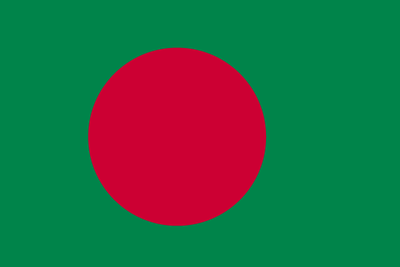 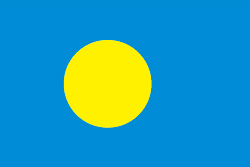 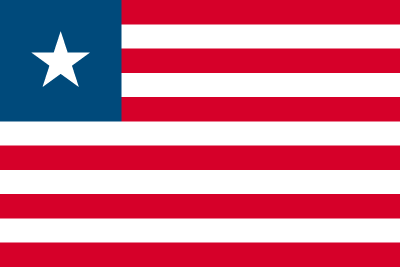 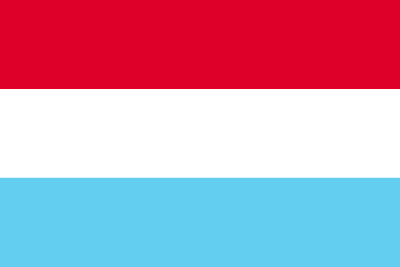 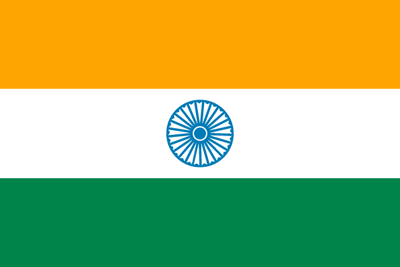 インド
次の国旗の国は何でしょう？
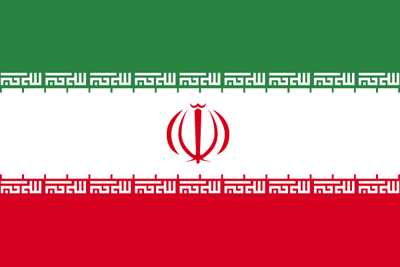 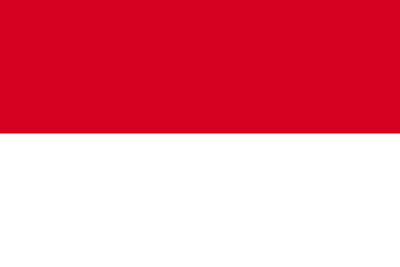 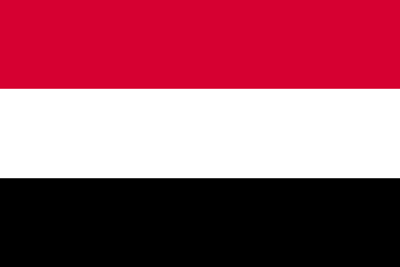 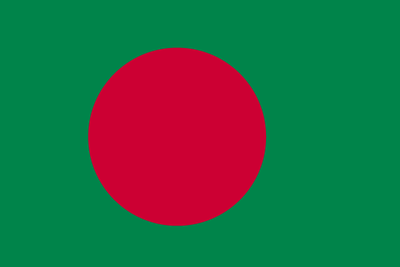 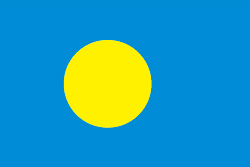 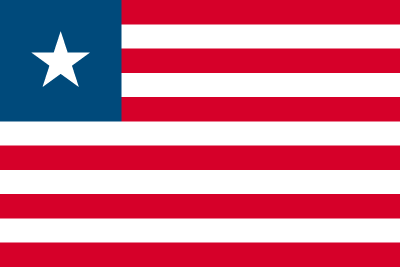 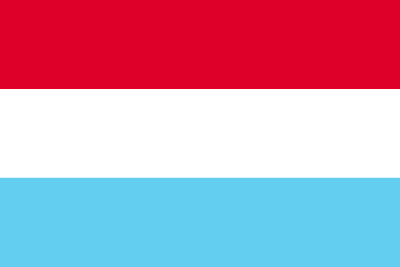 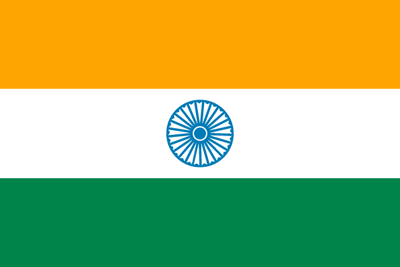 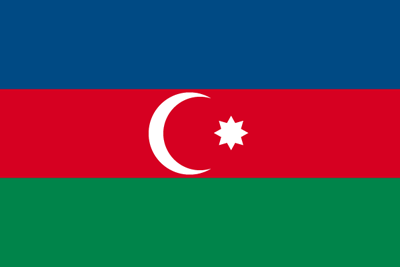 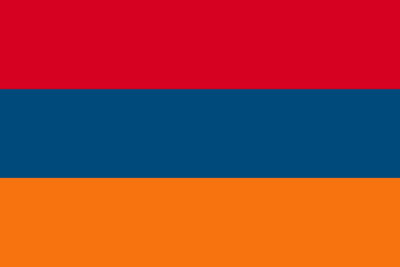 きょうわこく　
インドネシア共和国
次の国旗の国は何でしょう？
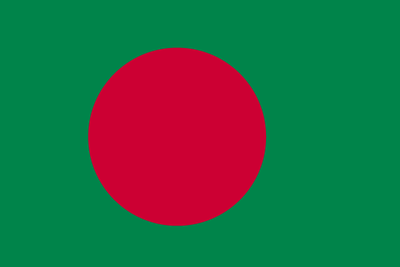 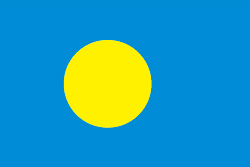 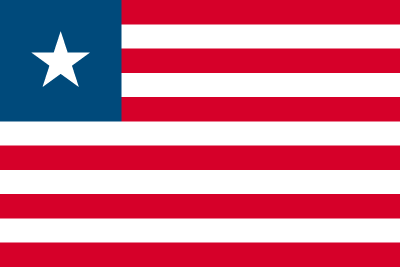 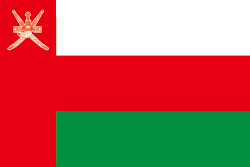 こく　
オマーン国
次の国旗の国は何でしょう？
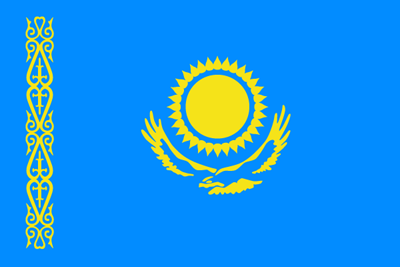 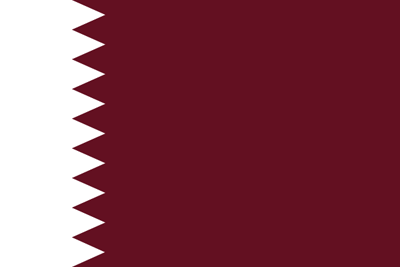 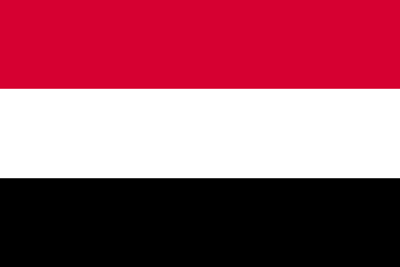 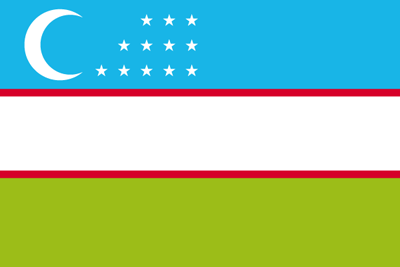 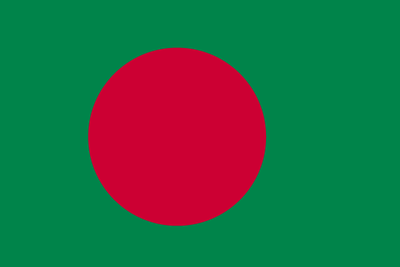 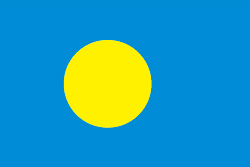 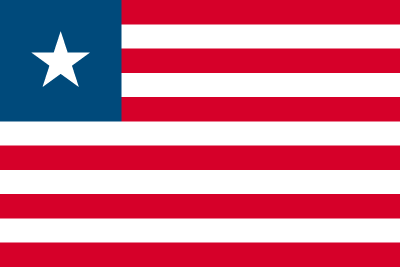 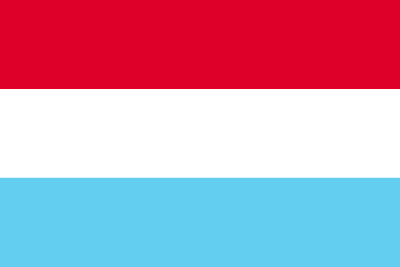 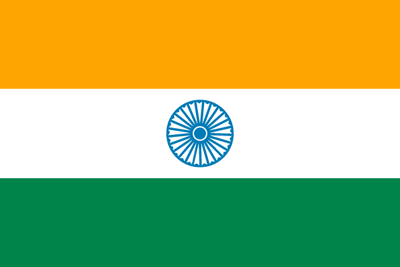 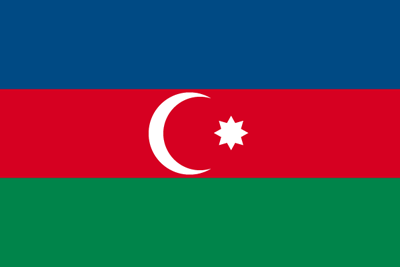 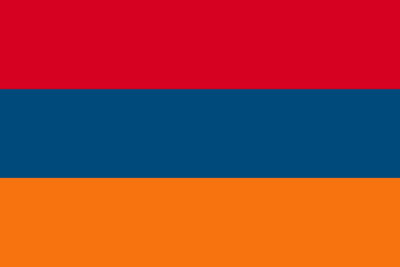 こく　
カタール国
次の国旗の国は何でしょう？
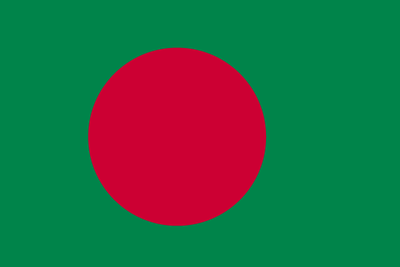 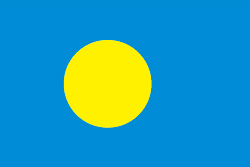 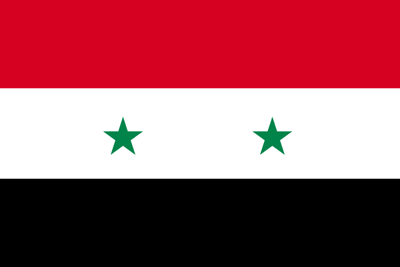 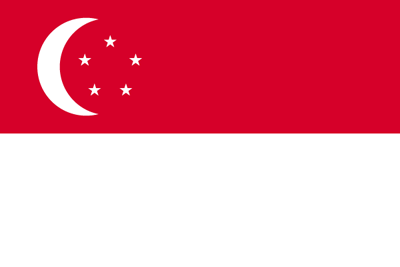 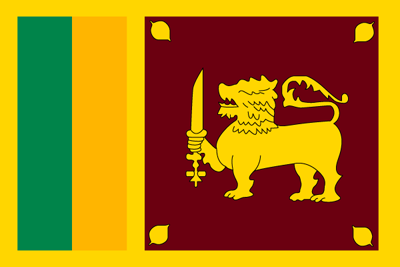 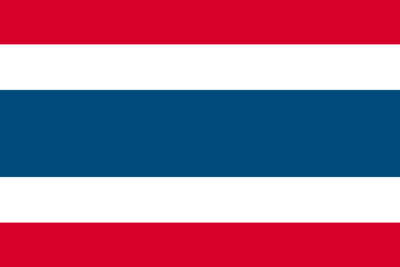 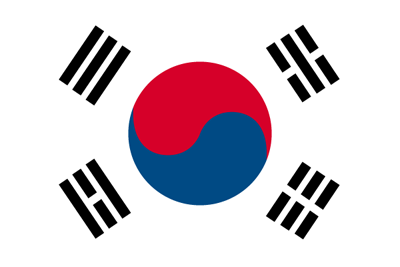 かんこく　　   だいかんみんこく
韓国（大韓民国）
次の国旗の国は何でしょう？
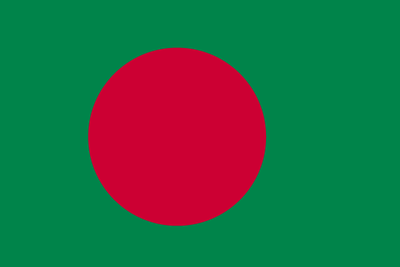 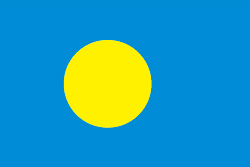 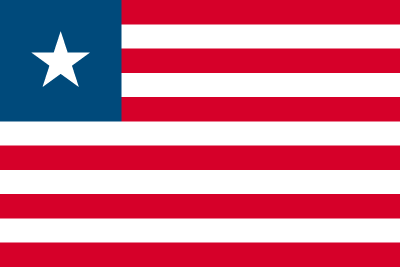 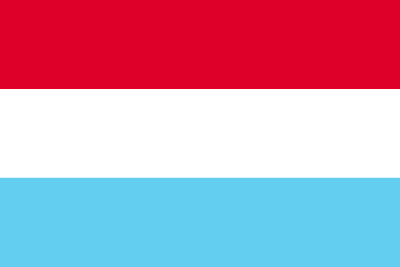 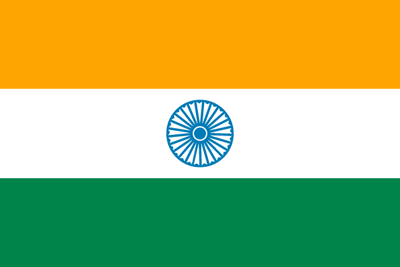 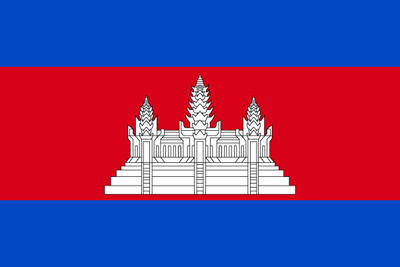 おうこく　
カンボジア王国
次の国旗の国は何でしょう？
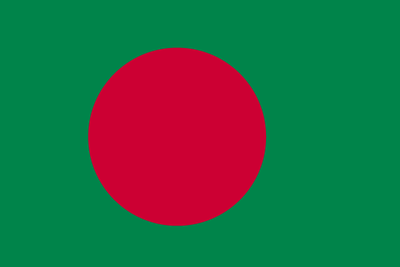 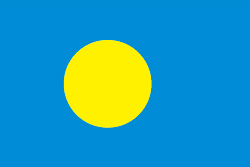 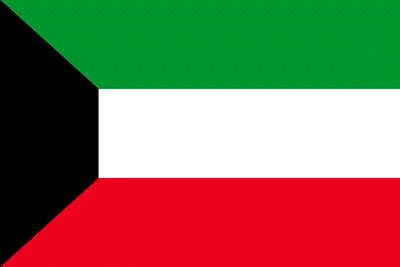 こく　
クウェート国
次の国旗の国は何でしょう？
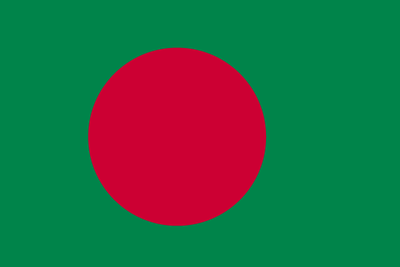 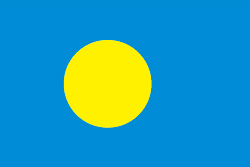 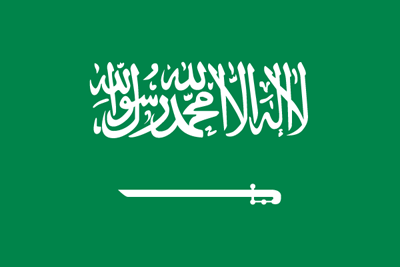 おうこく　
サウジアラビア王国
次の国旗の国は何でしょう？
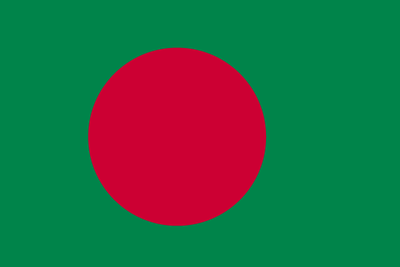 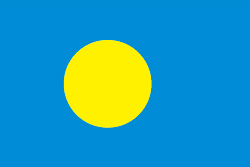 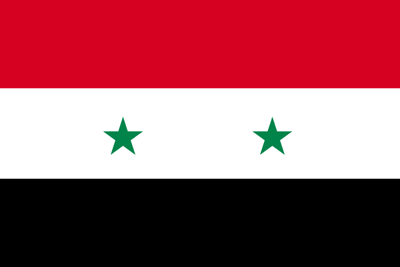 きょうわこく　
シリア・アラブ共和国
次の国旗の国は何でしょう？
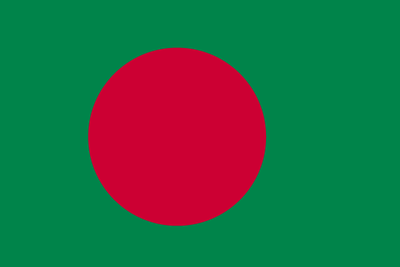 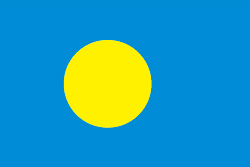 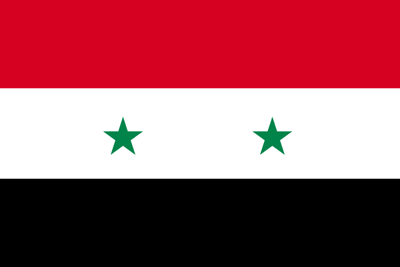 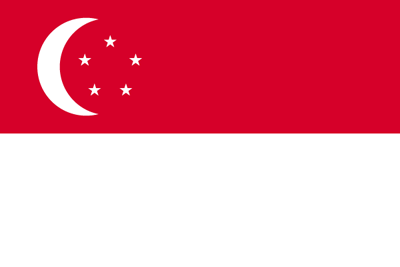 きょうわこく　
シンガポール共和国
次の国旗の国は何でしょう？
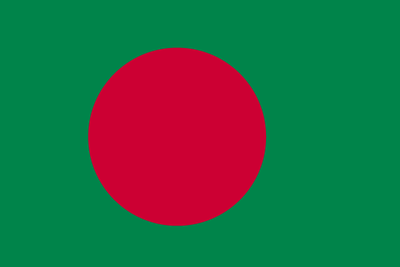 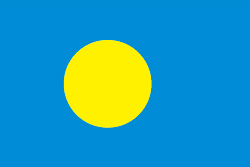 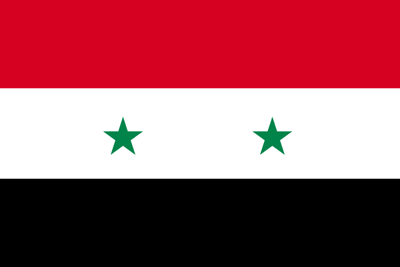 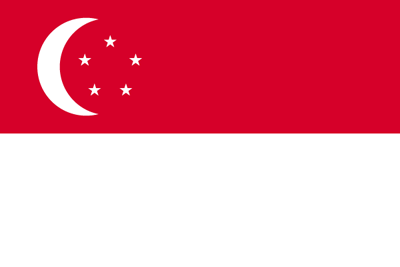 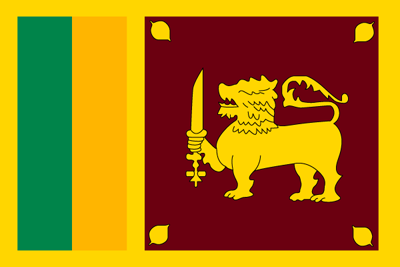 みんしゅ しゃかい   しゅぎ    きょうわこく　
スリランカ民主社会主義共和国
次の国旗の国は何でしょう？
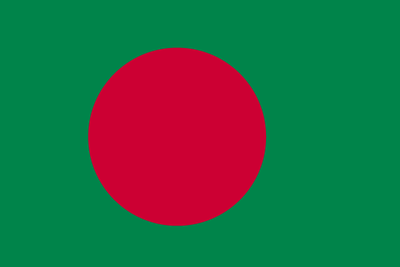 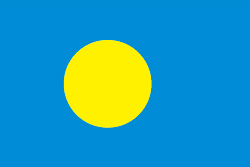 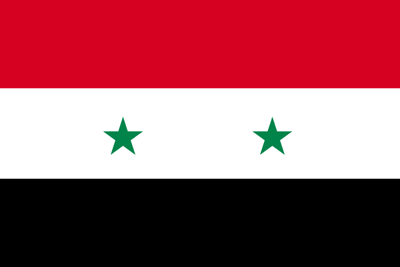 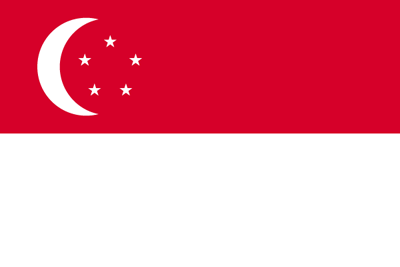 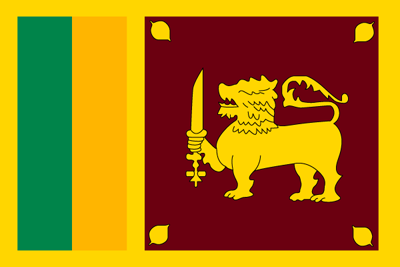 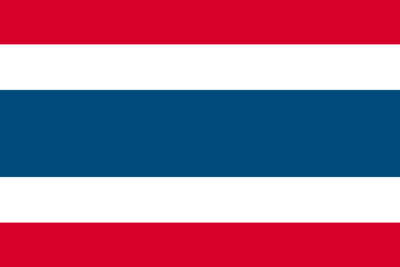 おうこく　
タイ王国
次の国旗の国は何でしょう？
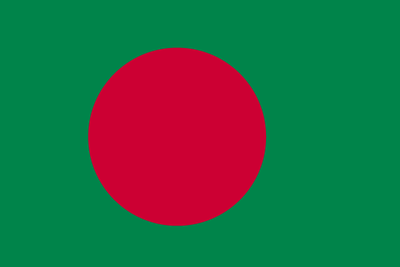 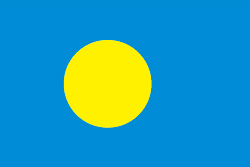 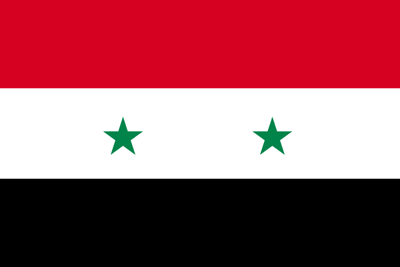 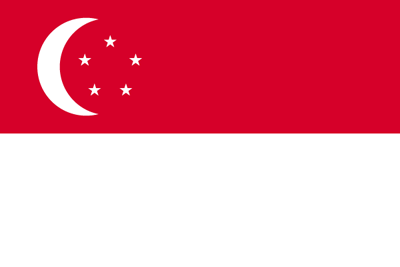 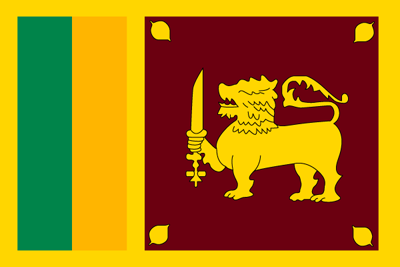 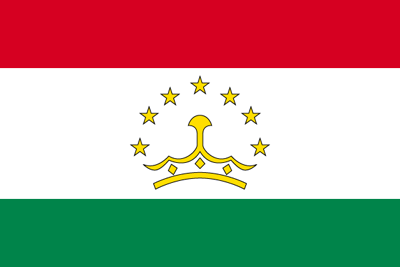 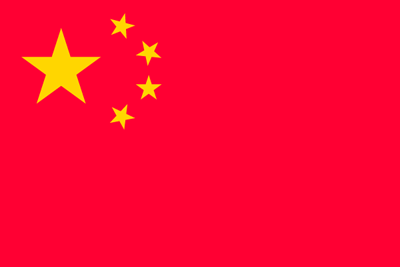 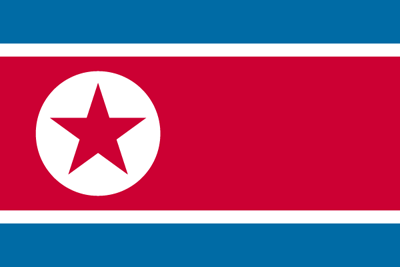 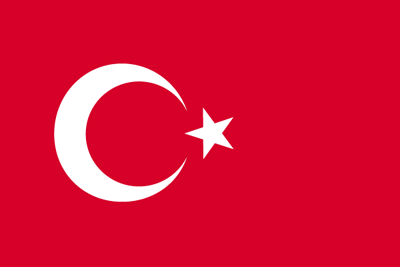 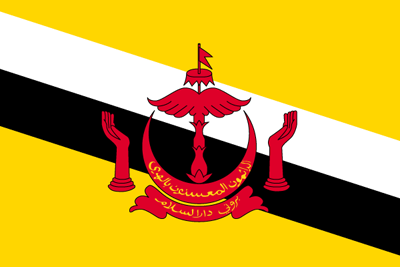 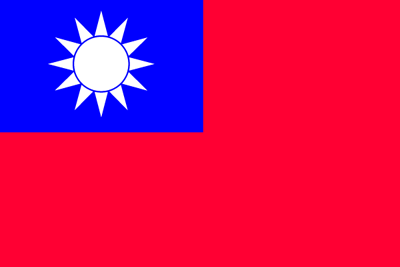 たいわん　　  ちゅうか みんこく
台湾（中華民国）
次の国旗の国は何でしょう？
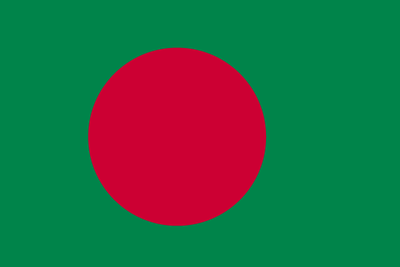 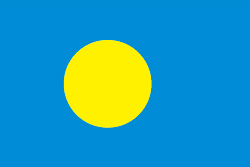 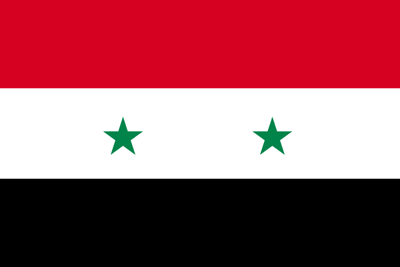 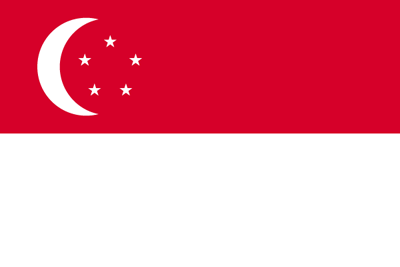 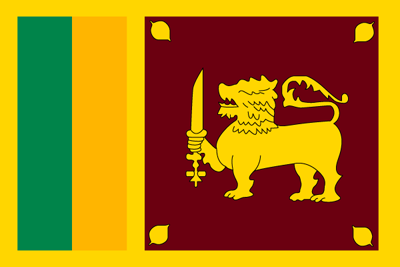 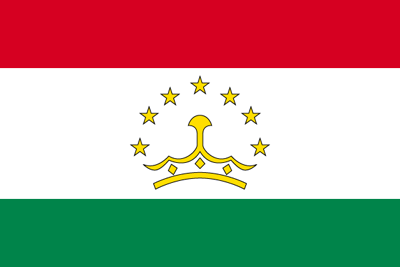 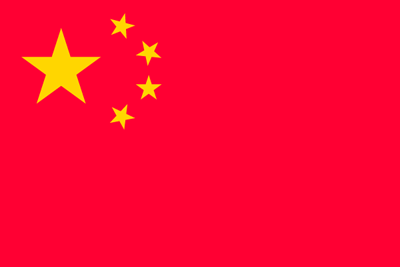 ちゅうごく 　  ちゅうか  じんみん  きょうわこく
中国（中華人民共和国）
次の国旗の国は何でしょう？
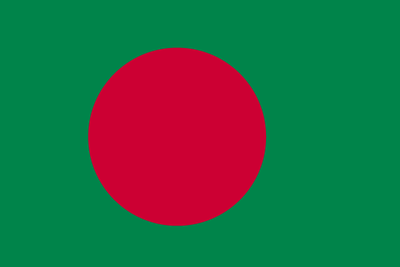 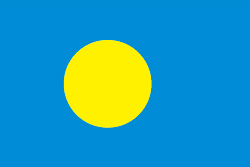 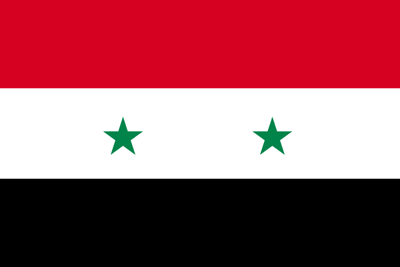 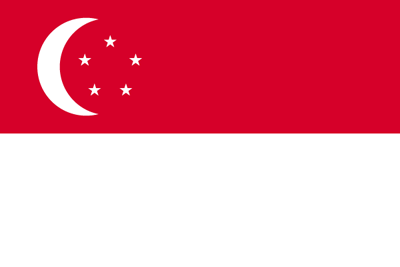 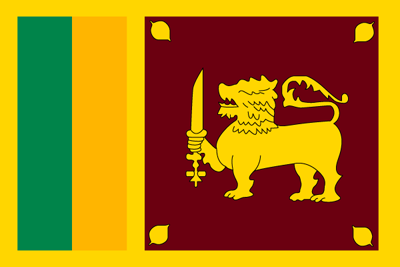 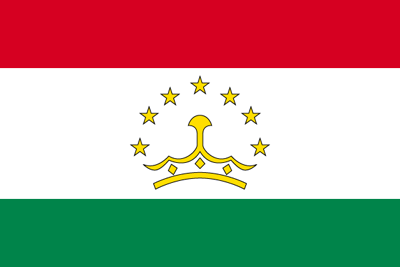 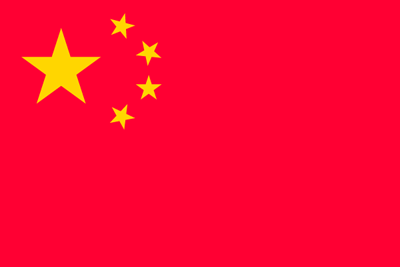 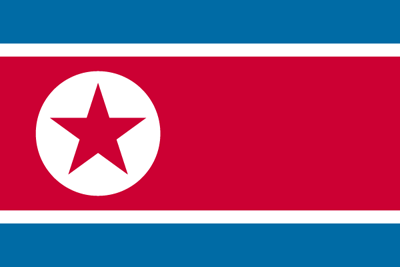 きたちょうせん　  ちょうせんみんしゅ   しゅぎ   じんみん  きょうわこく　
北朝鮮（朝鮮民主主義人民共和国）
次の国旗の国は何でしょう？
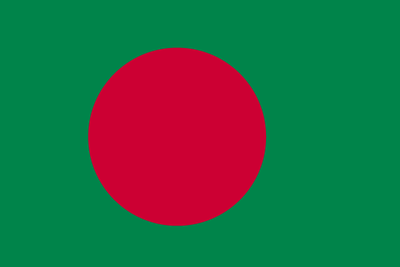 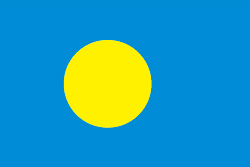 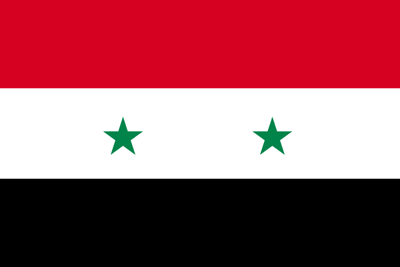 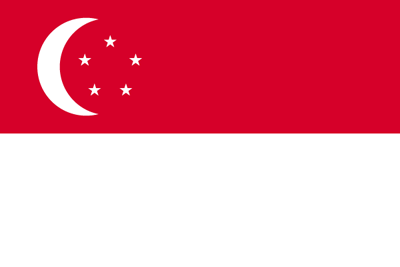 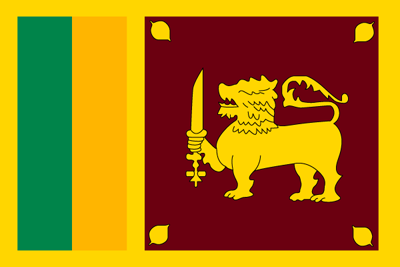 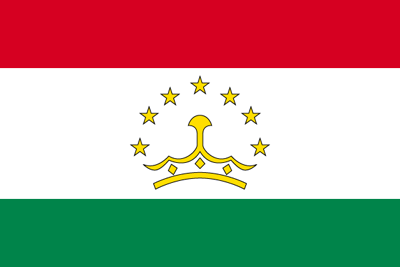 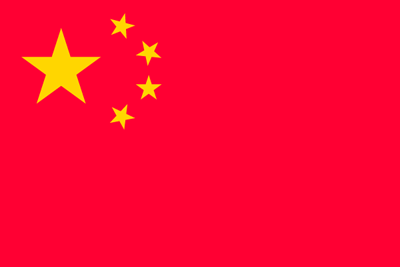 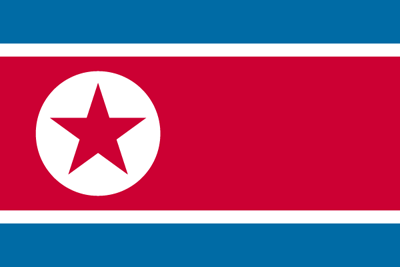 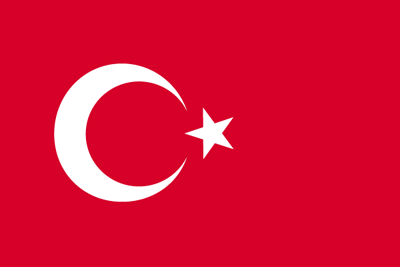 きょうわこく
トルコ共和国
次の国旗の国は何でしょう？
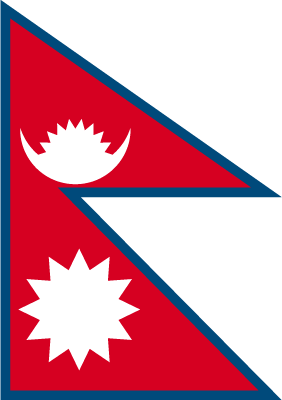 れんぽうみんしゅきょうわこく
ネパール連邦民主共和国
次の国旗の国は何でしょう？
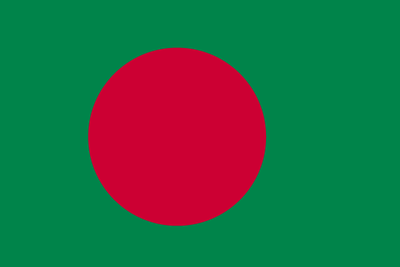 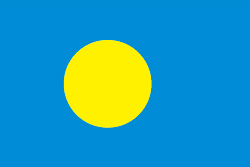 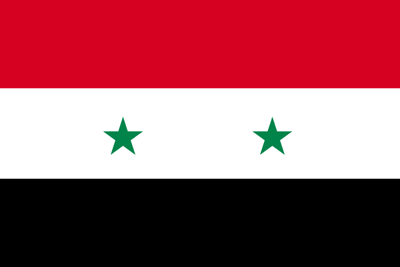 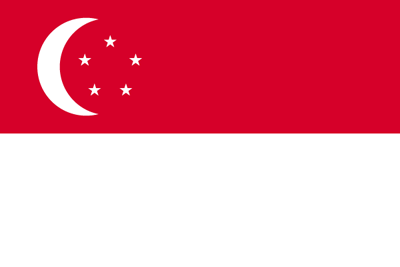 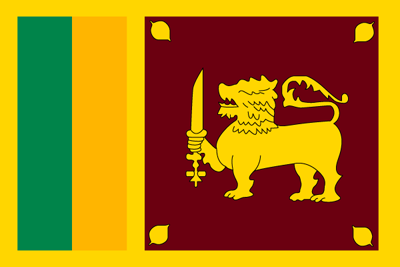 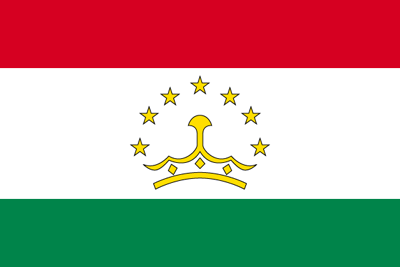 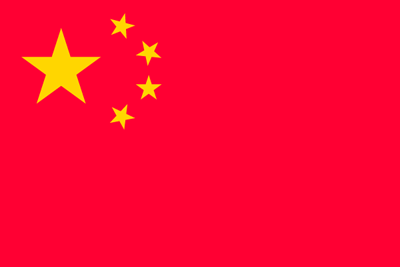 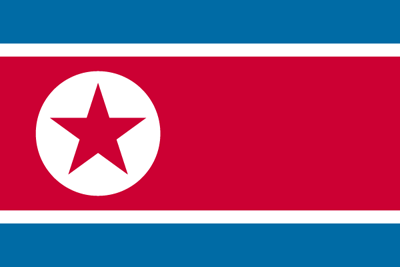 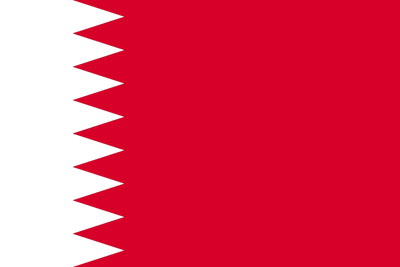 おうこく
バーレーン王国
次の国旗の国は何でしょう？
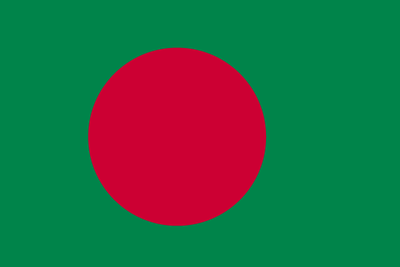 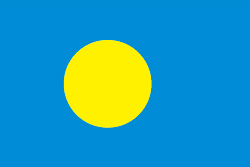 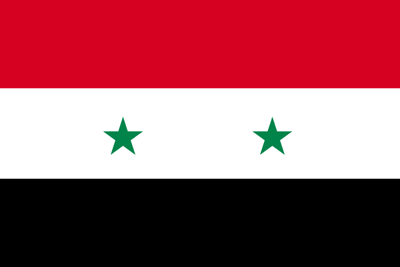 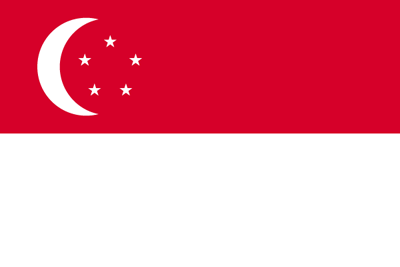 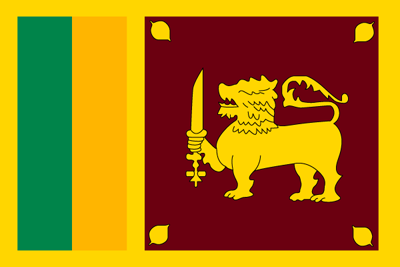 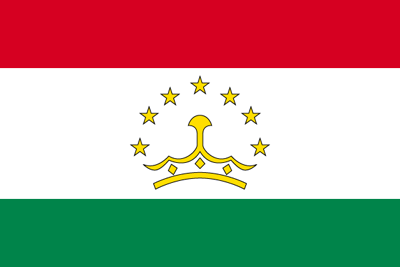 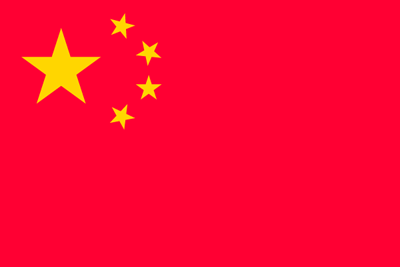 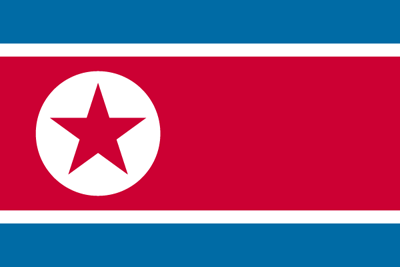 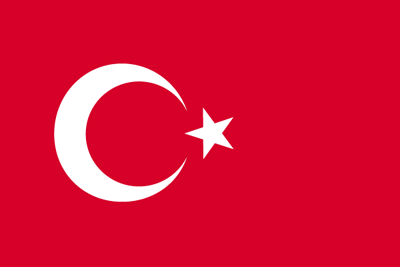 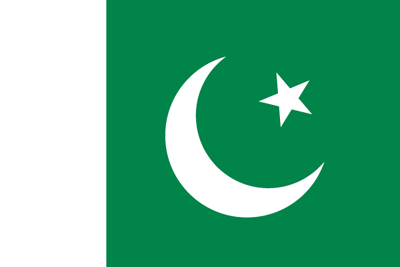 きょうわこく
パキスタン・イスラム共和国
次の国旗の国は何でしょう？
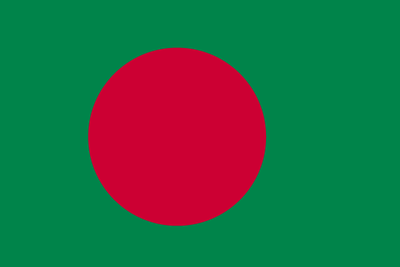 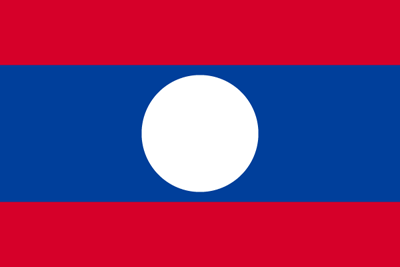 じんみんきょうわこく
バングラデシュ人民共和国
次の国旗の国は何でしょう？
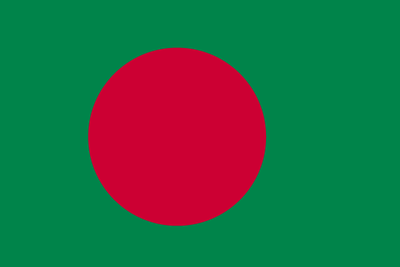 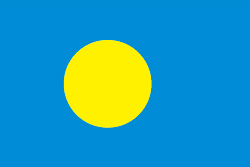 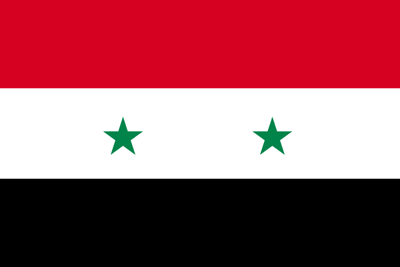 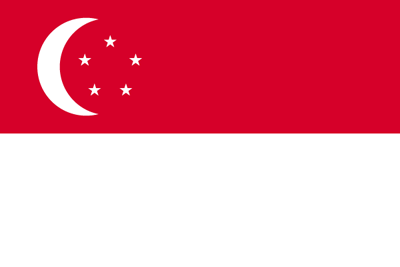 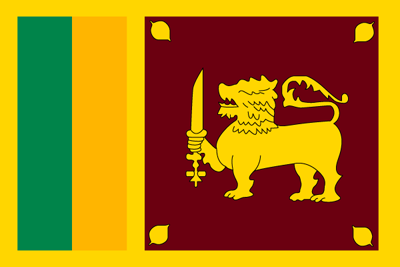 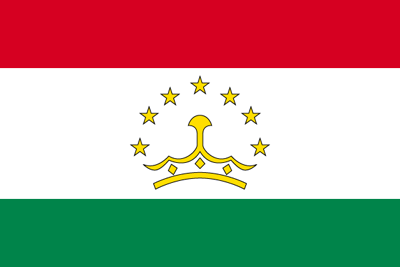 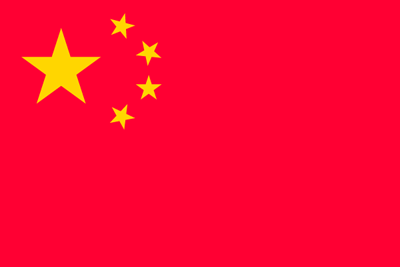 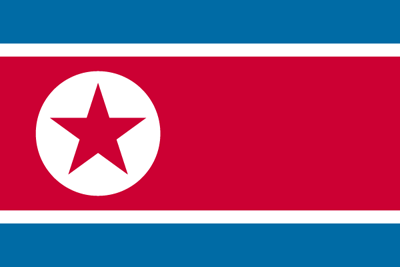 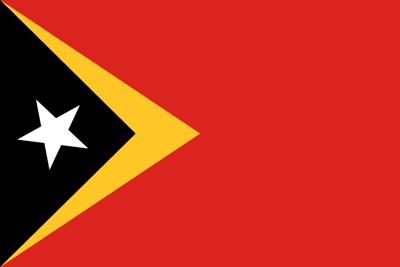 ひがし　　　　　　　　　　　みんしゅきょうわこく　
東ティモール民主共和国
次の国旗の国は何でしょう？
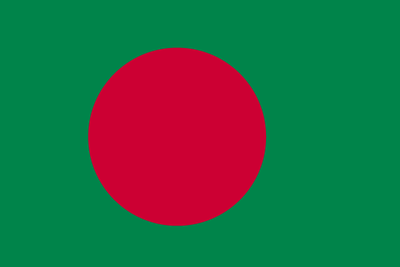 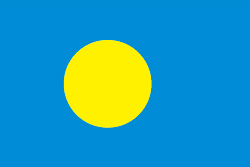 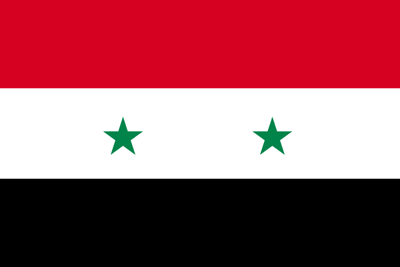 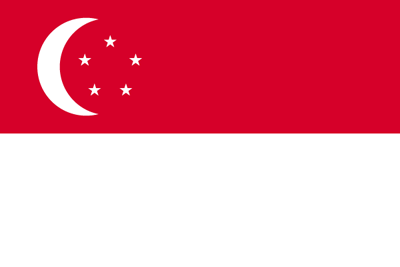 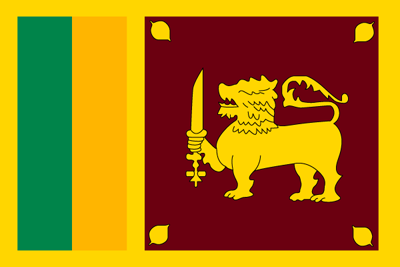 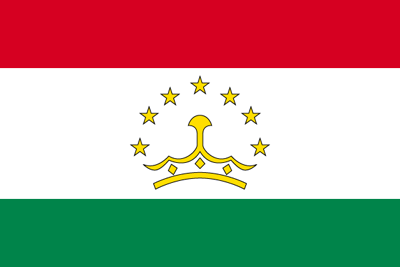 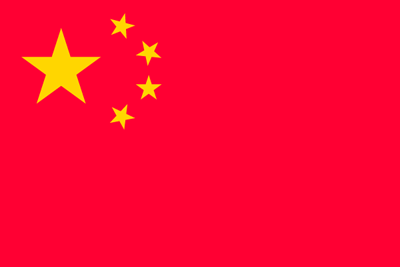 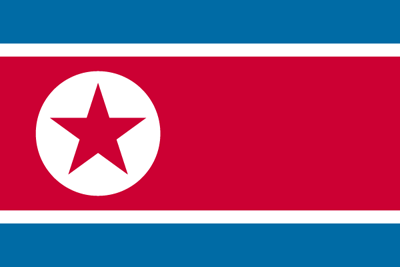 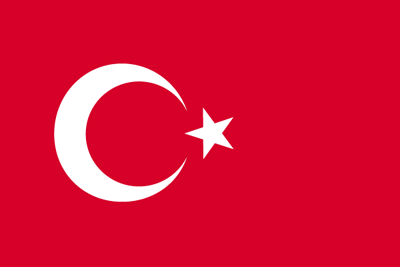 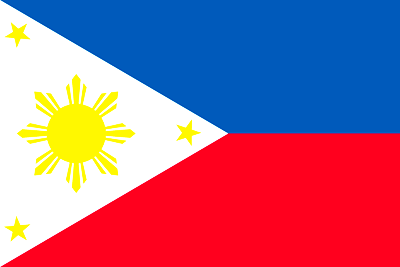 きょうわこく
フィリピン共和国
次の国旗の国は何でしょう？
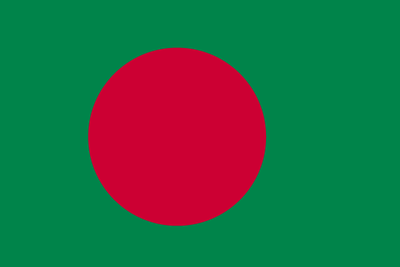 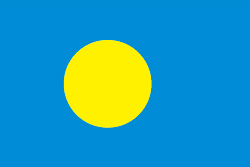 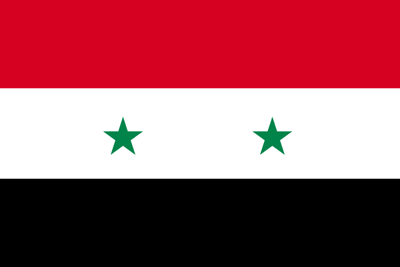 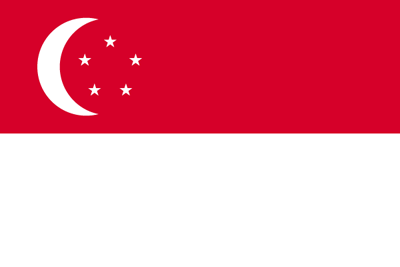 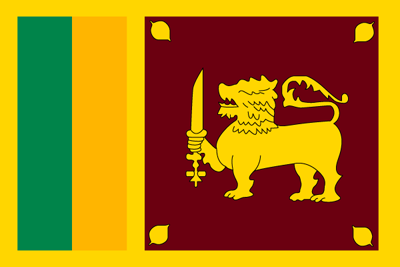 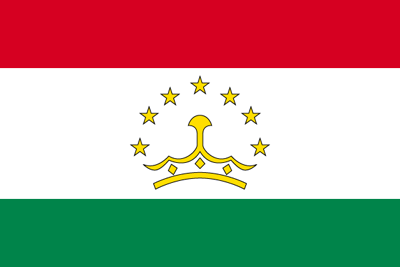 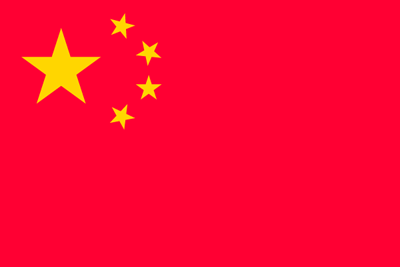 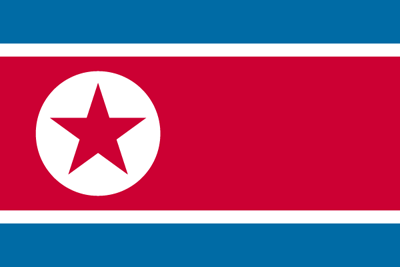 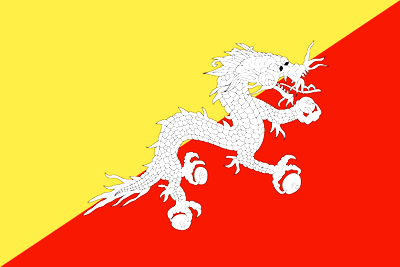 おうこく
ブータン王国
次の国旗の国は何でしょう？
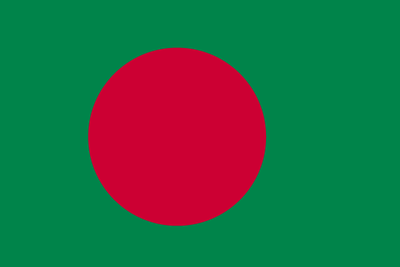 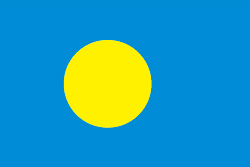 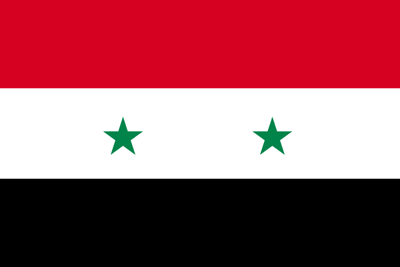 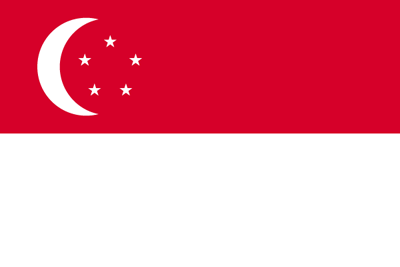 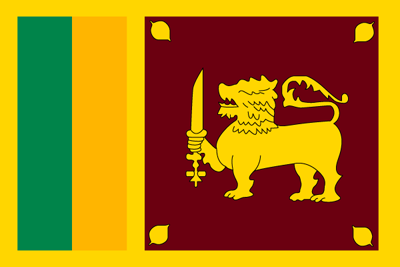 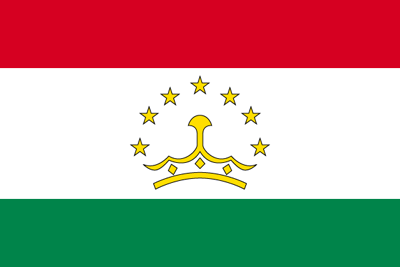 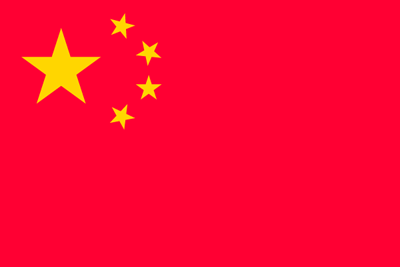 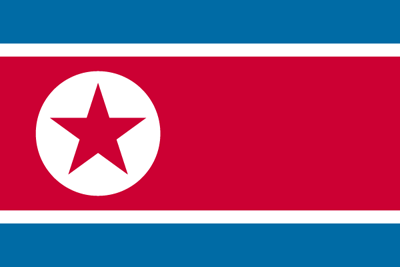 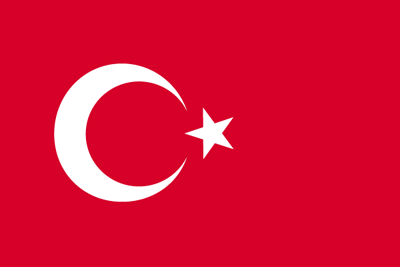 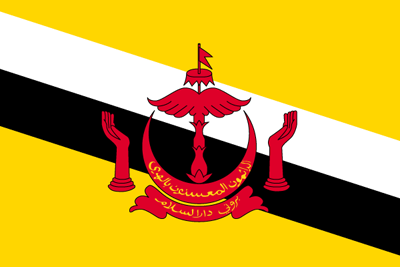 こく
ブルネイ・ダルサラーム国
次の国旗の国は何でしょう？
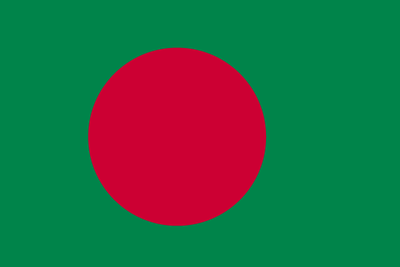 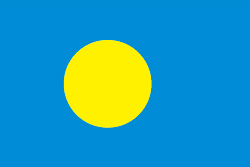 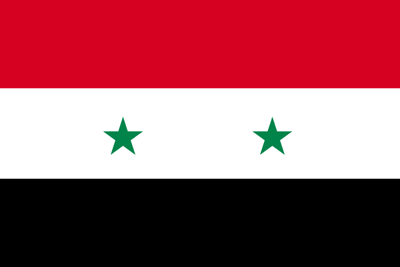 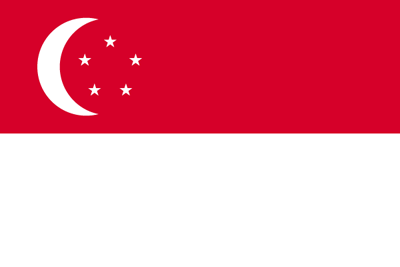 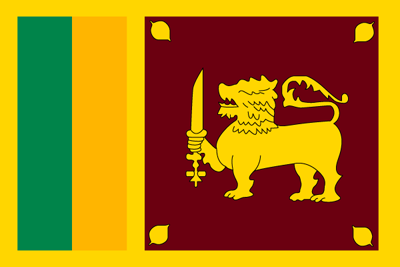 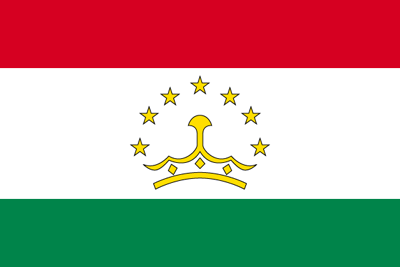 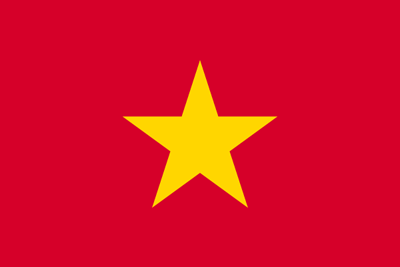 しゃかいしゅぎきょうわこく
ベトナム社会主義共和国
次の国旗の国は何でしょう？
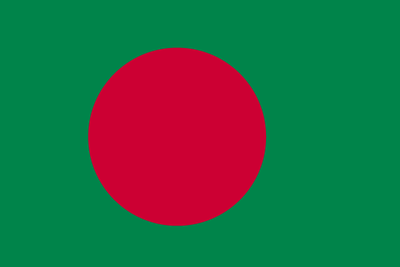 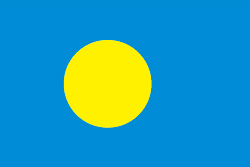 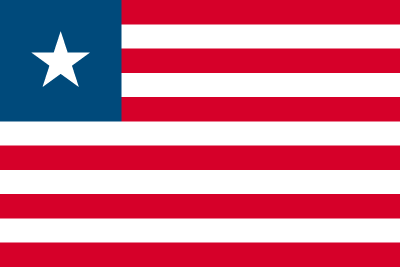 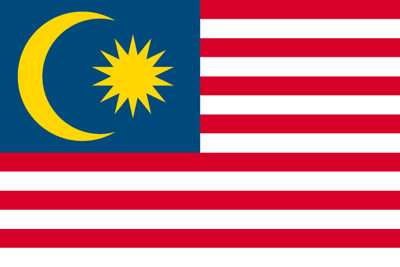 マレーシア
次の国旗の国は何でしょう？
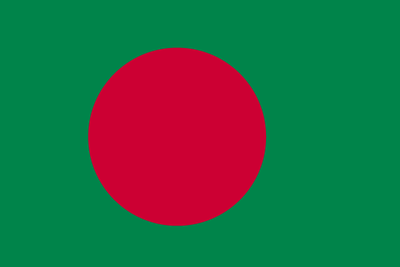 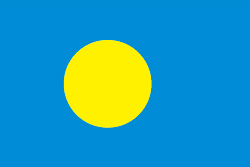 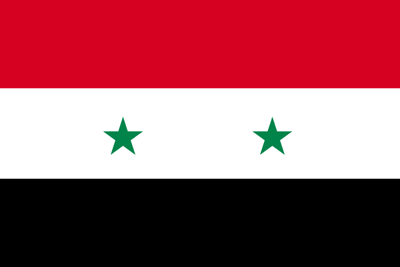 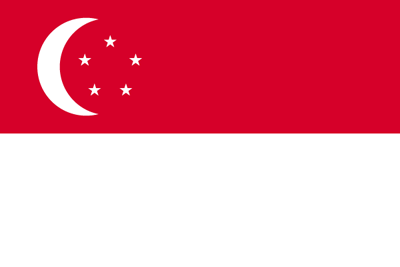 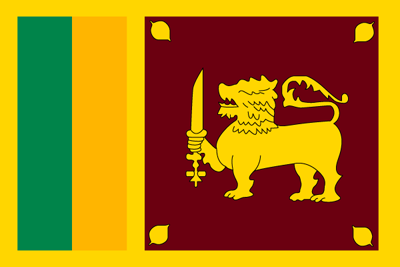 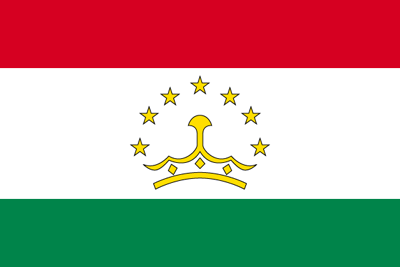 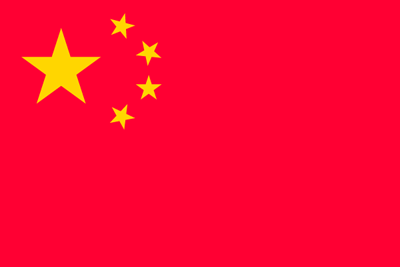 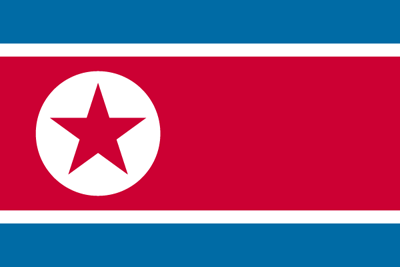 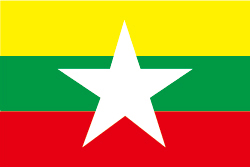 れんぽうきょうわこく
ミャンマー連邦共和国
次の国旗の国は何でしょう？
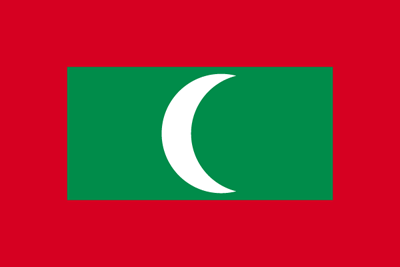 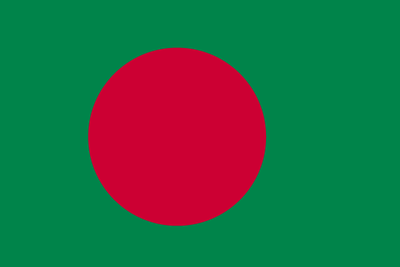 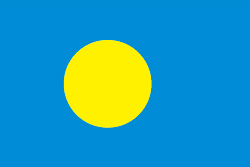 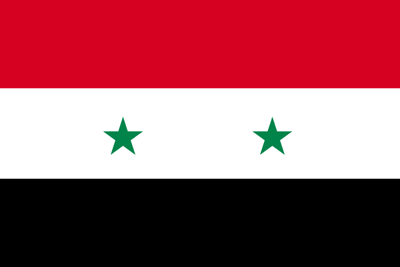 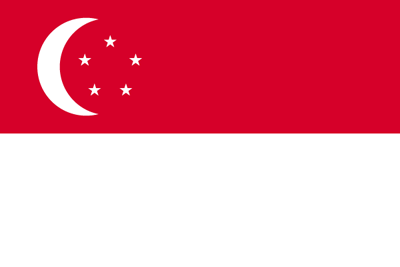 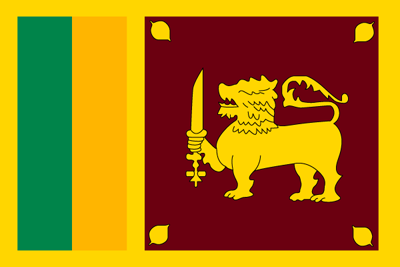 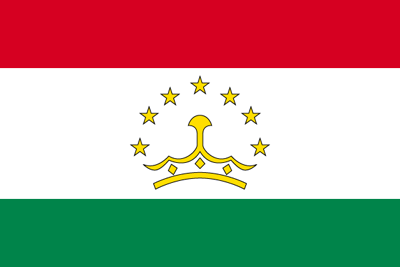 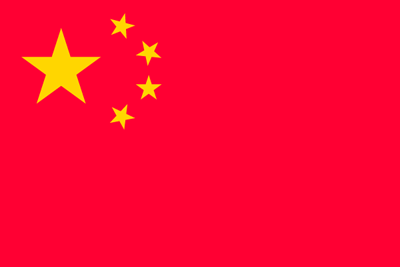 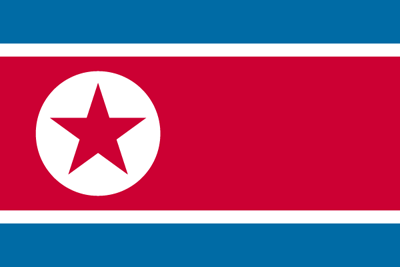 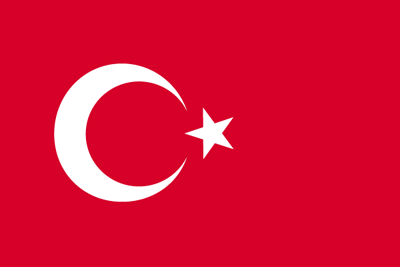 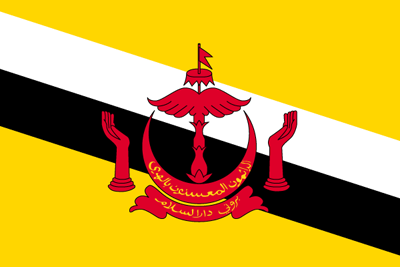 きょうわこく
モルディブ共和国
次の国旗の国は何でしょう？
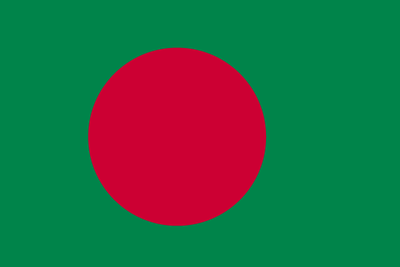 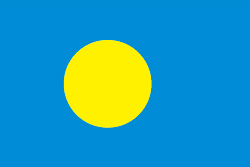 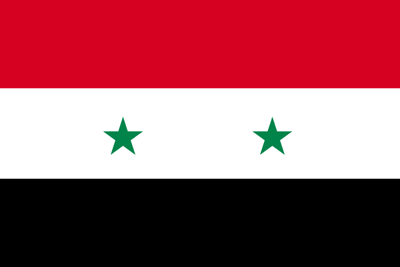 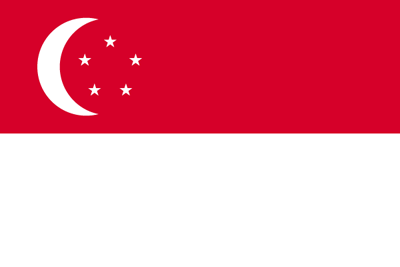 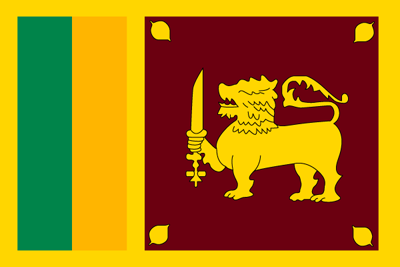 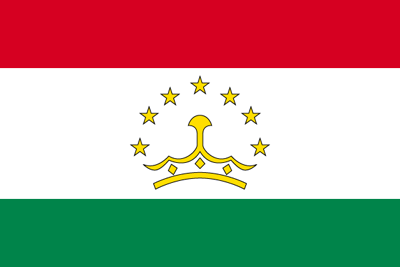 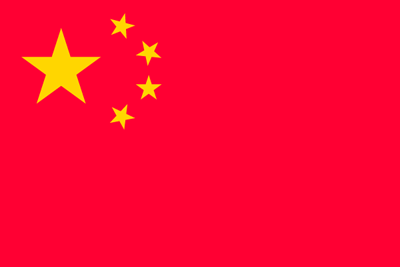 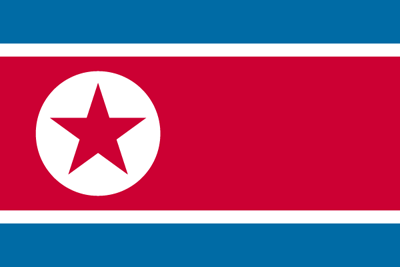 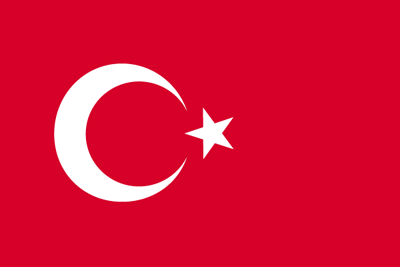 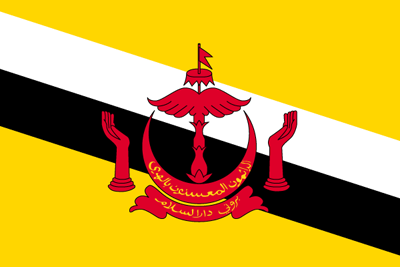 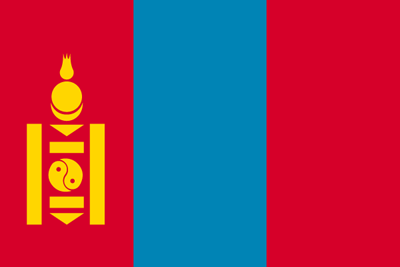 こく
モンゴル国
次の国旗の国は何でしょう？
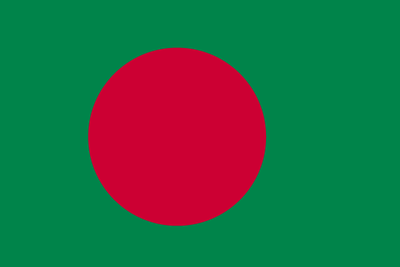 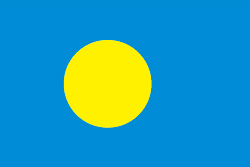 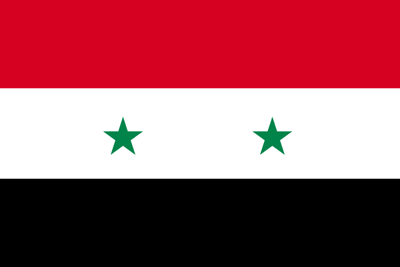 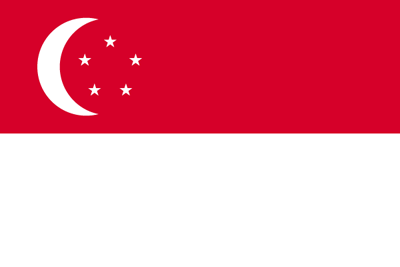 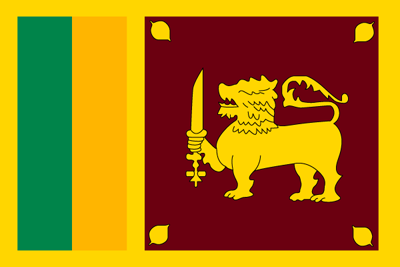 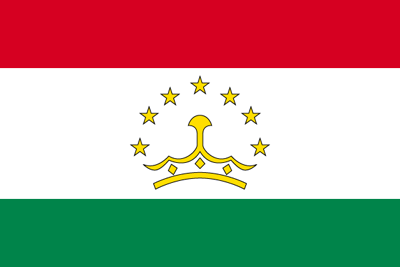 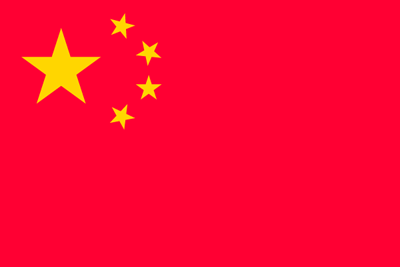 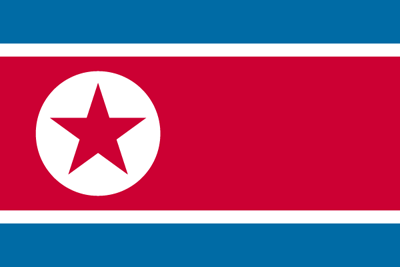 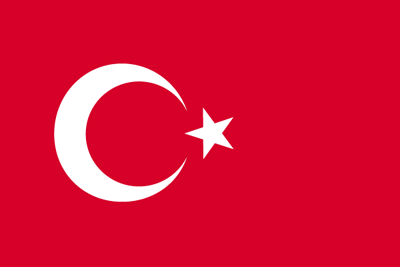 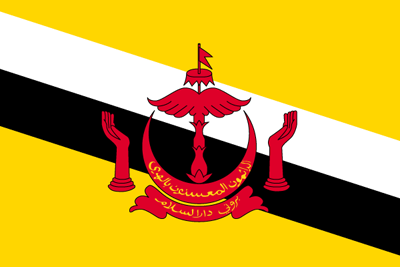 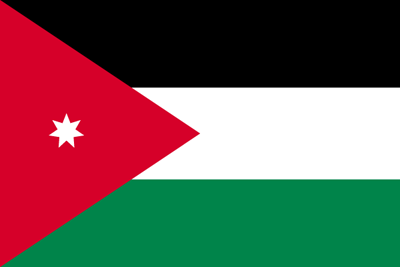 おうこく
ヨルダン・ハシェミット王国
　（ヨルダン・ハシミテ王国）
おうこく
次の国旗の国は何でしょう？
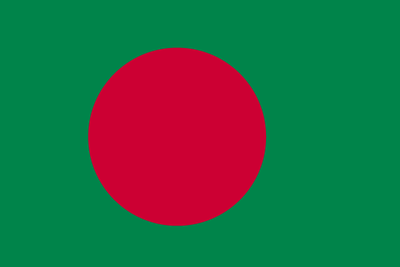 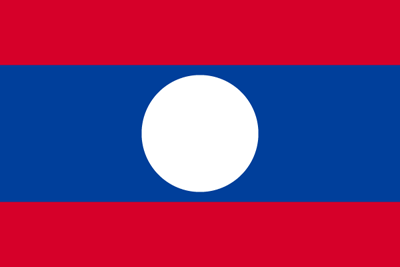 じんみんみんしゅきょうわこく
ラオス人民民主共和国
次の国旗の国は何でしょう？
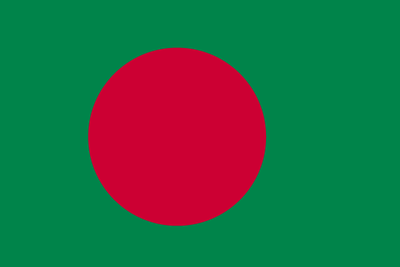 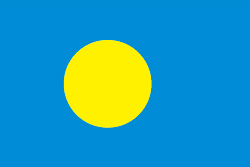 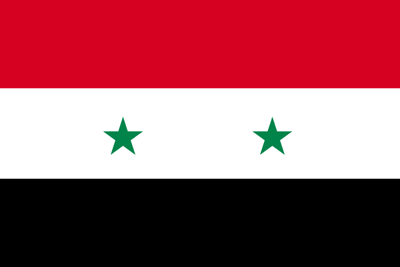 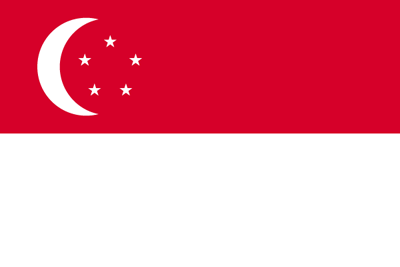 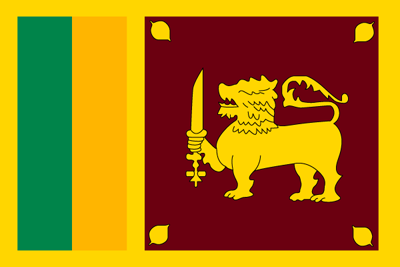 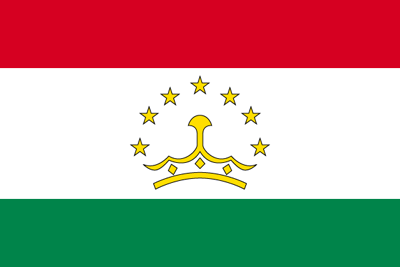 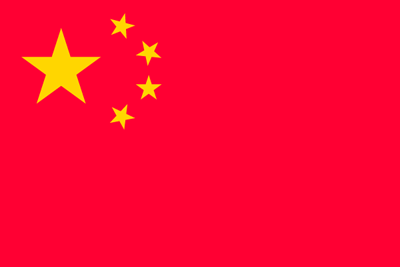 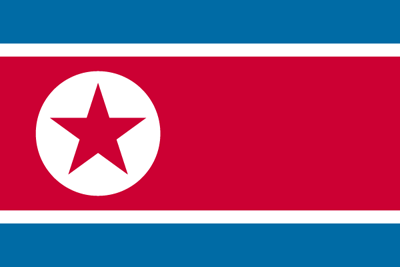 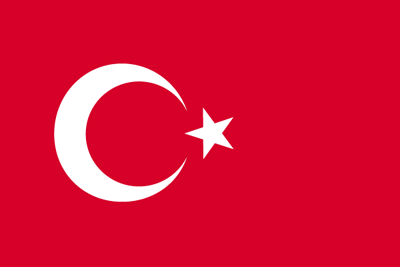 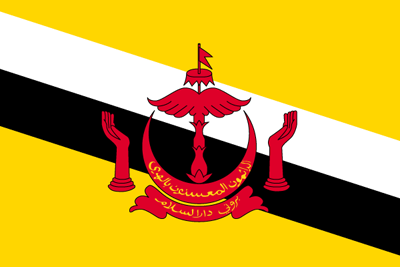 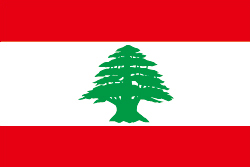 きょうわこく
レバノン共和国
次の国旗の国は何でしょう？
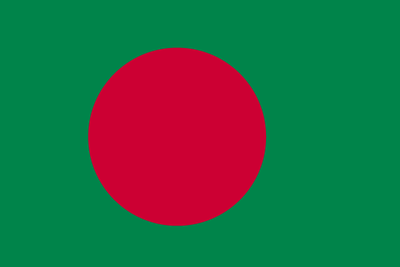 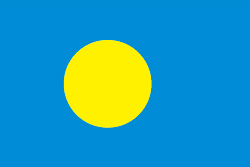 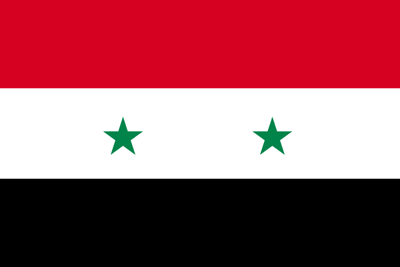 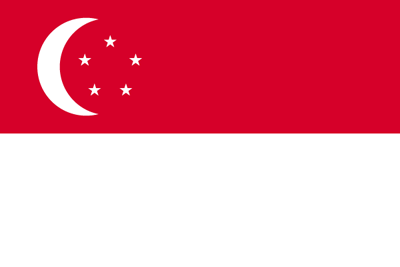 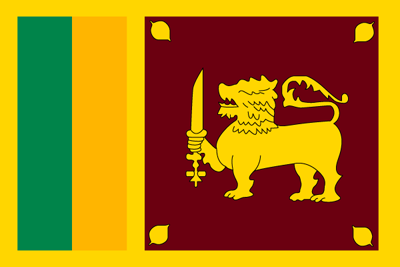 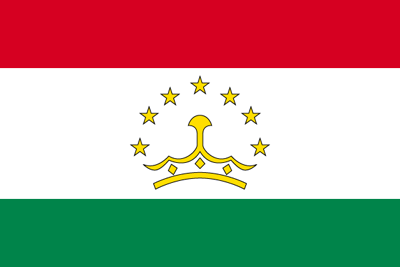 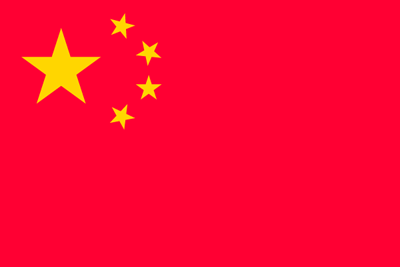 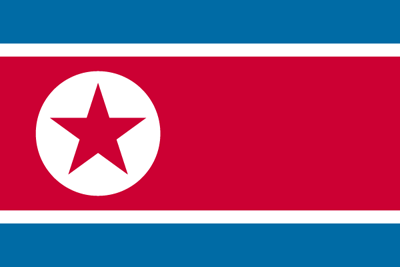 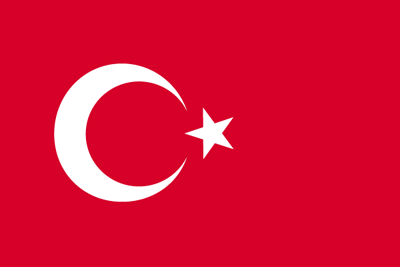 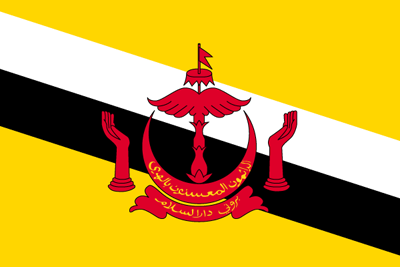 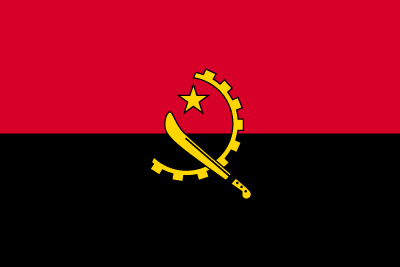 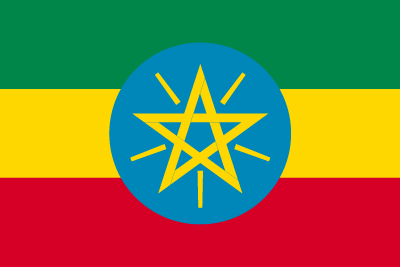 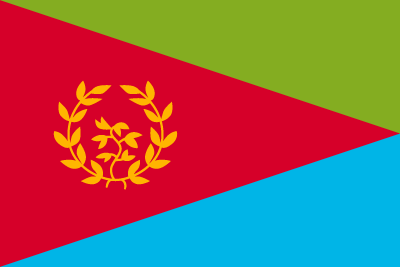 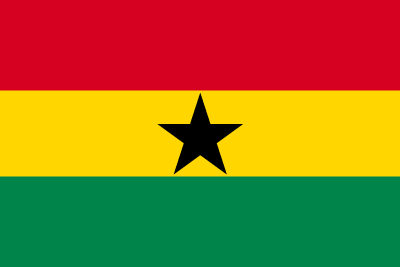 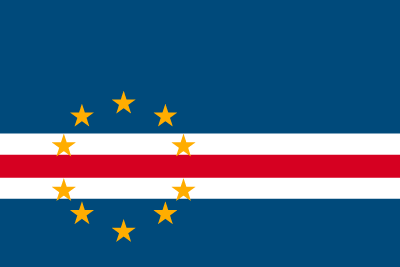 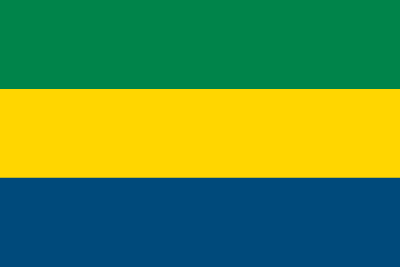 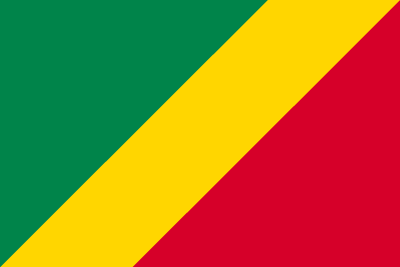 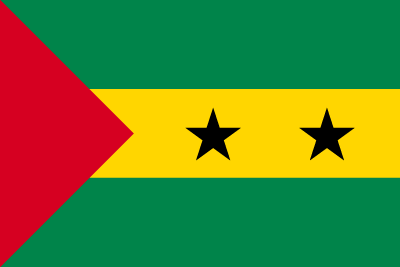 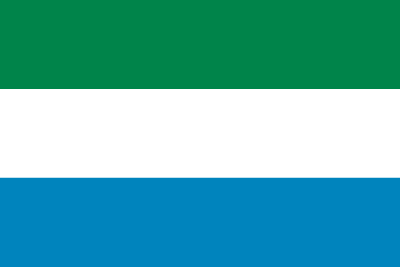 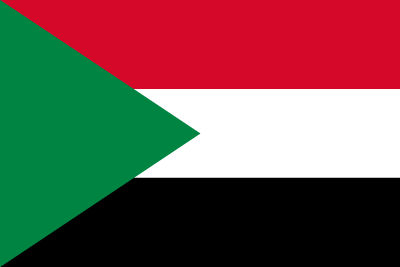 こく　
パレスチナ国
次の国旗の国は何でしょう？
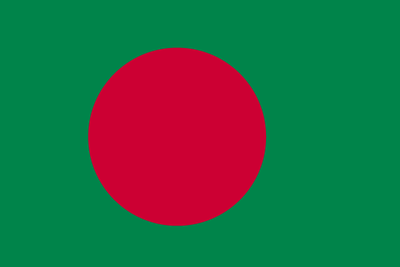 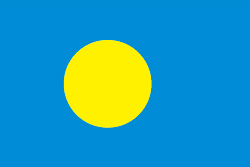 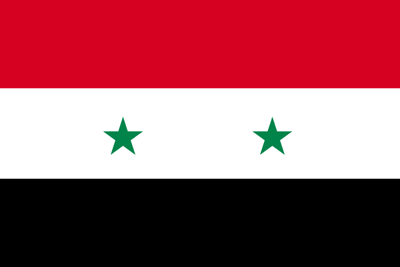 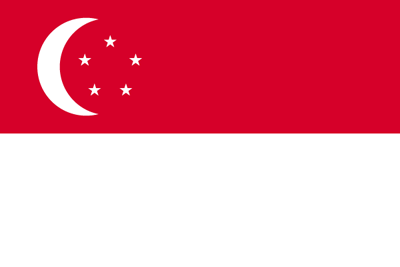 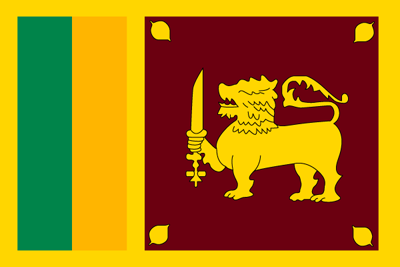 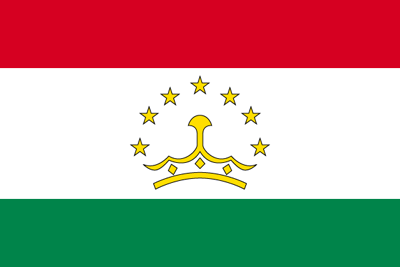 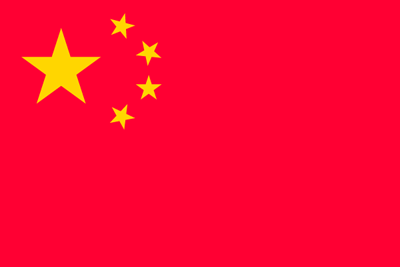 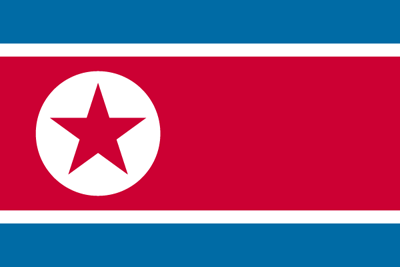 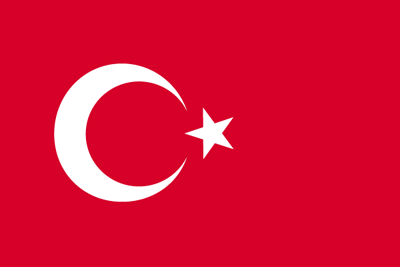 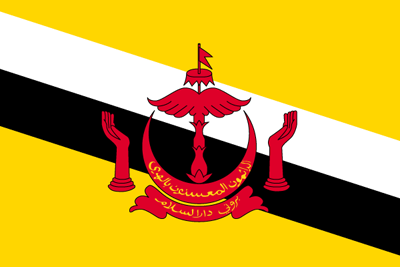 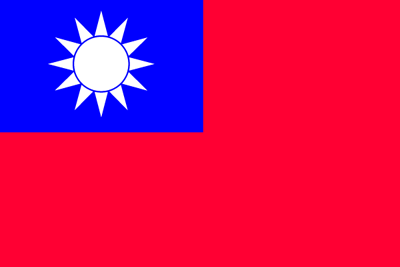 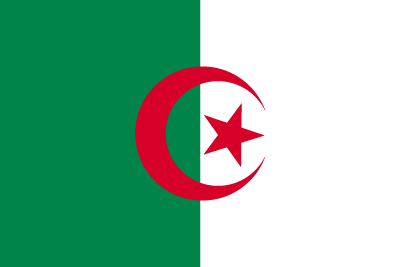 みんしゅじんみんきょうわこく
アルジェリア民主人民共和国
次の国旗の国は何でしょう？
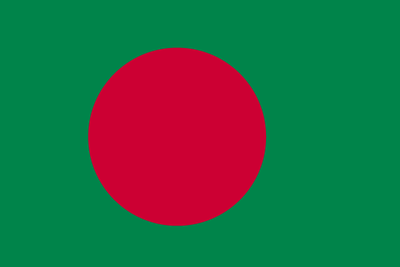 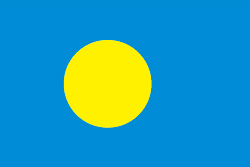 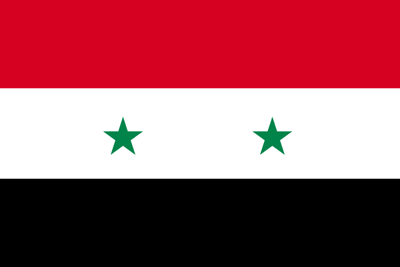 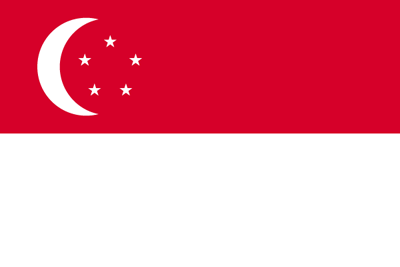 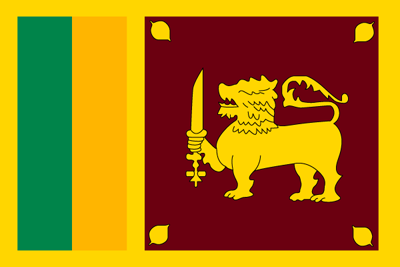 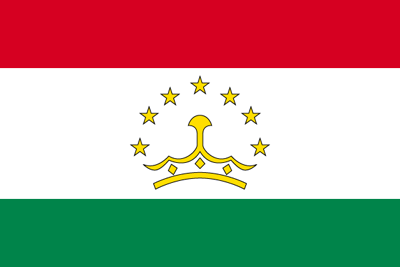 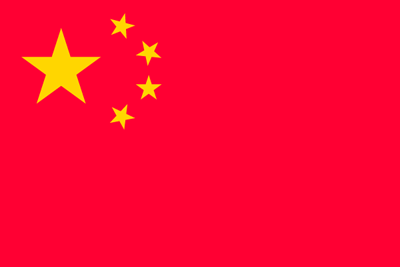 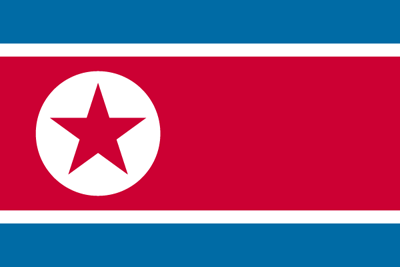 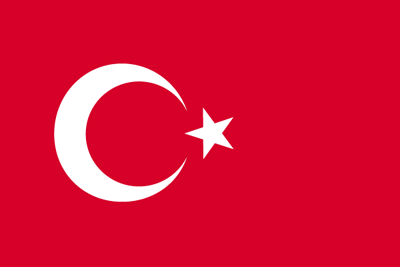 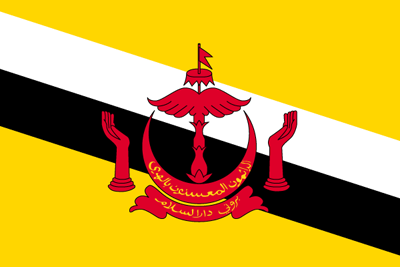 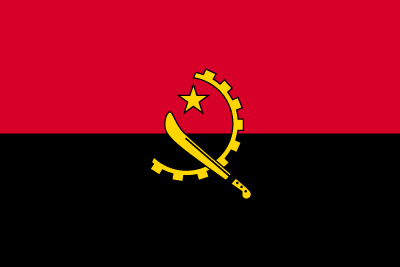 きょうわこく
アンゴラ共和国
次の国旗の国は何でしょう？
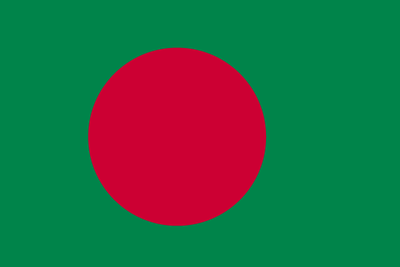 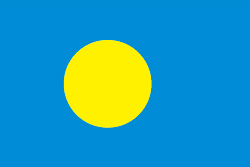 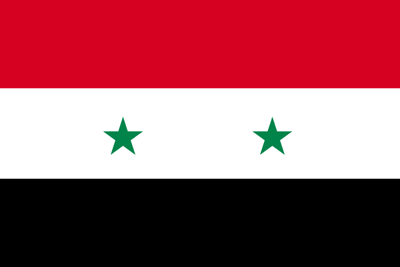 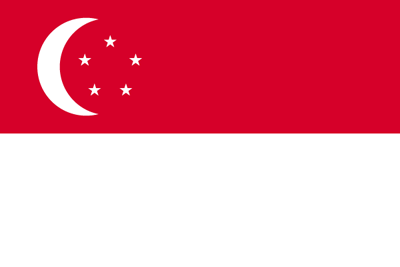 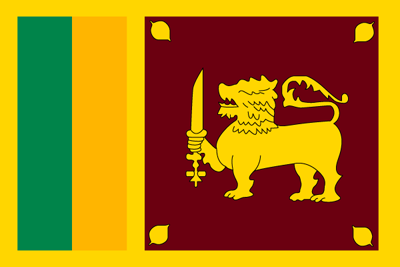 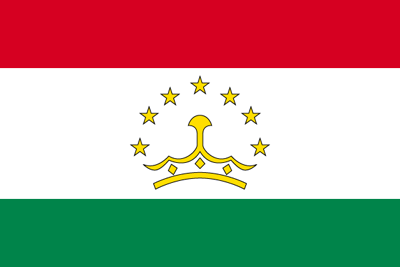 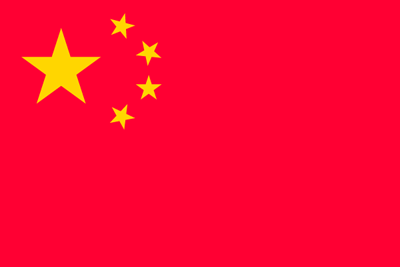 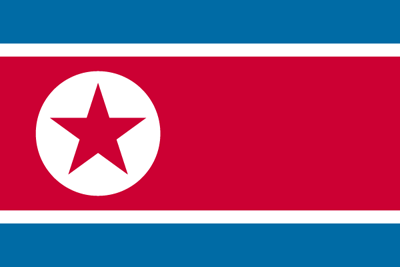 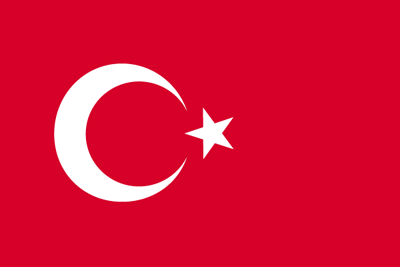 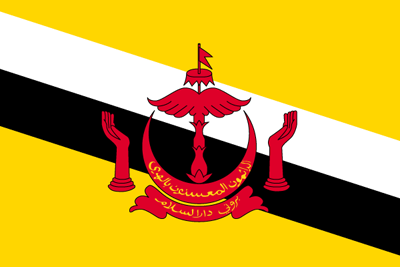 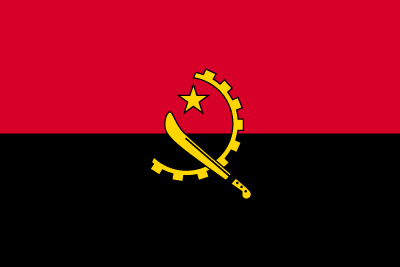 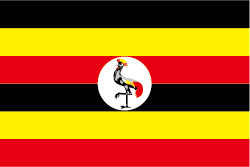 きょうわこく
ウガンダ共和国
次の国旗の国は何でしょう？
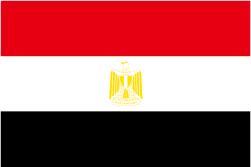 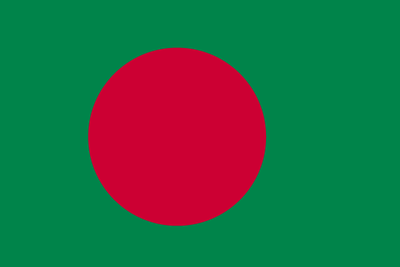 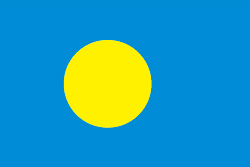 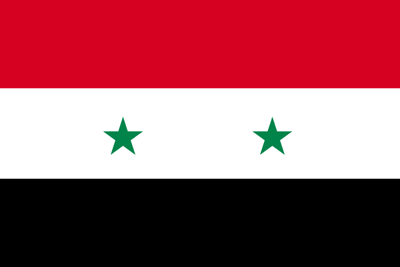 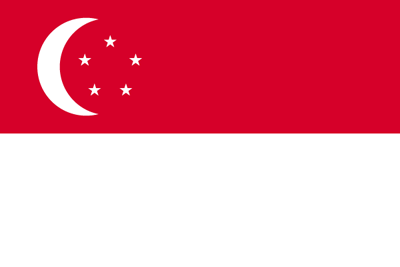 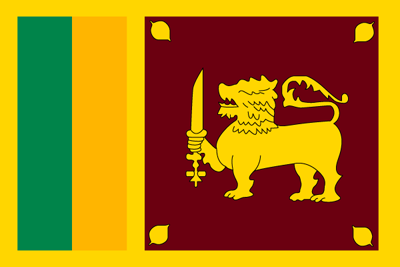 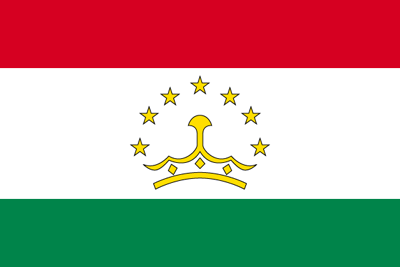 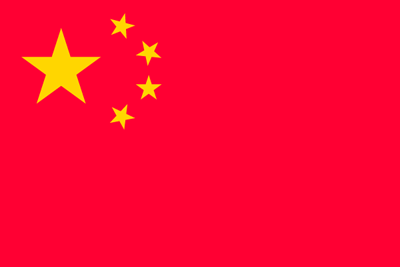 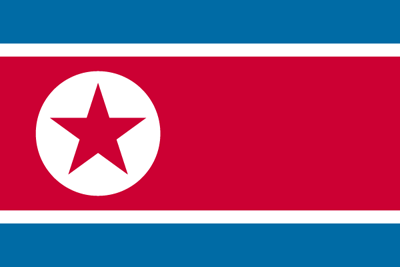 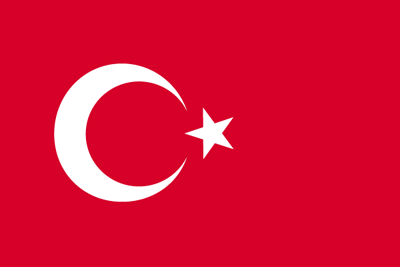 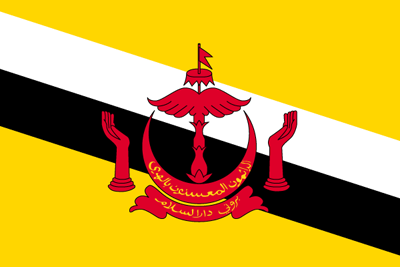 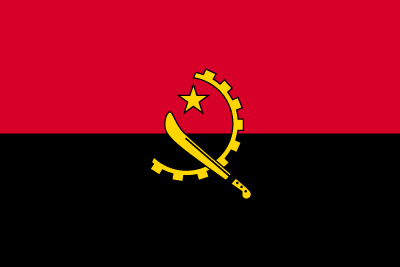 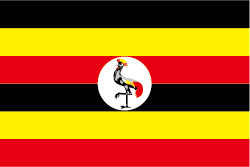 きょうわこく
エジプト・アラブ共和国
次の国旗の国は何でしょう？
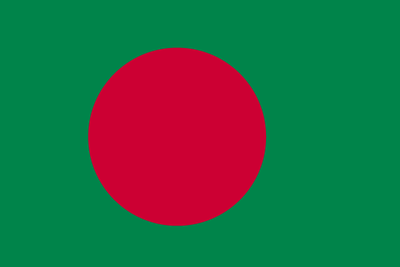 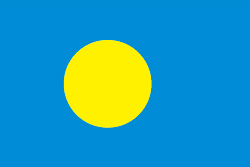 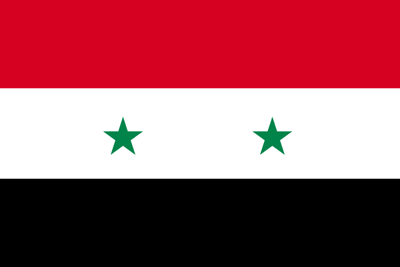 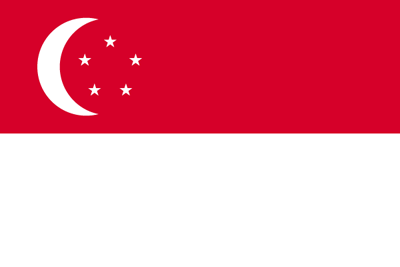 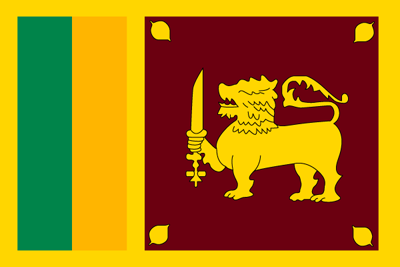 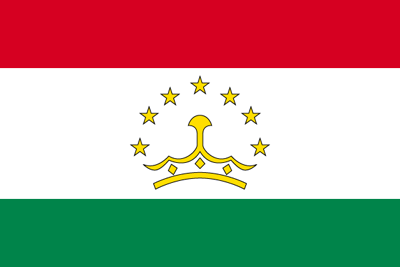 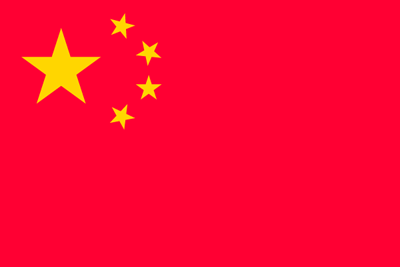 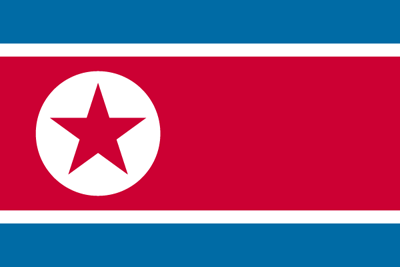 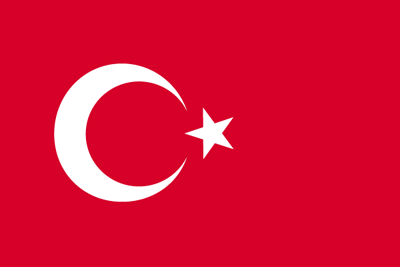 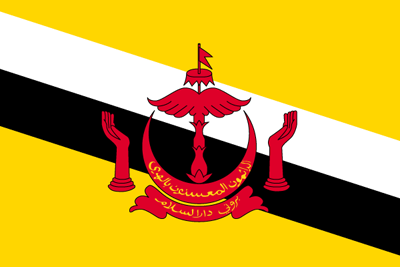 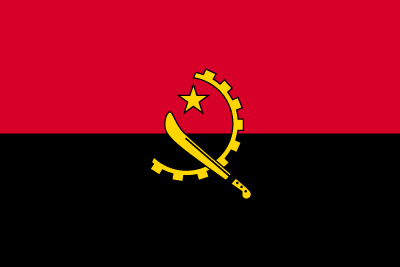 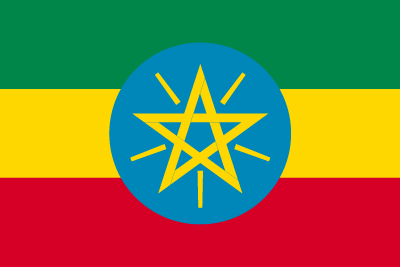 れんぽうみんしゅきょうわこく
エチオピア連邦民主共和国
次の国旗の国は何でしょう？
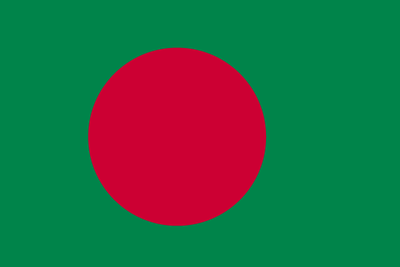 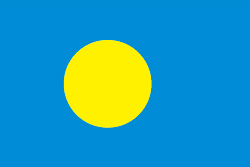 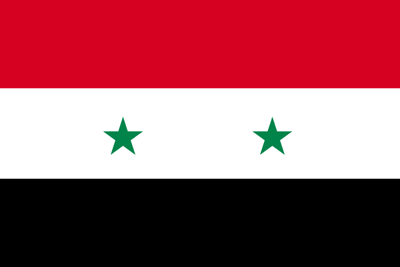 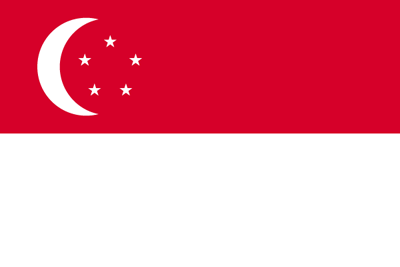 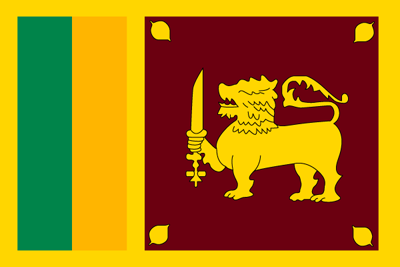 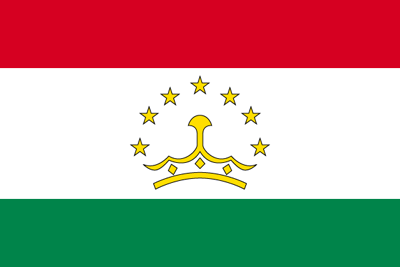 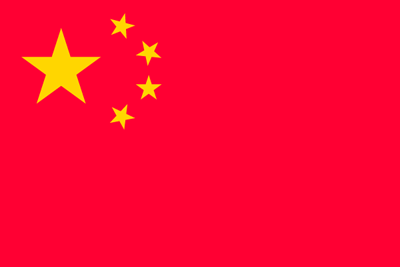 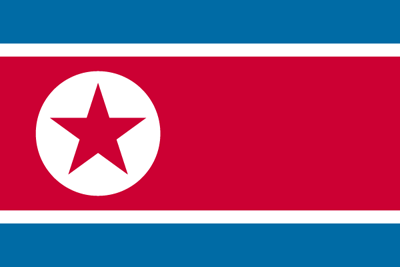 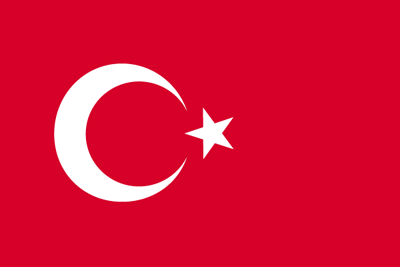 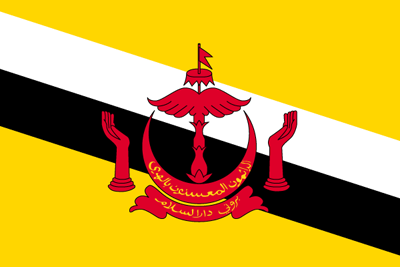 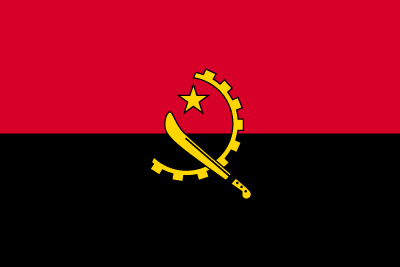 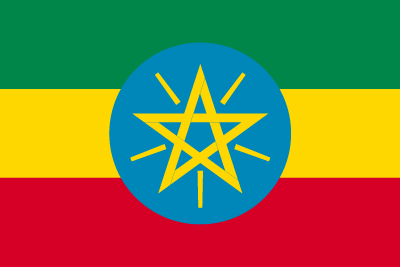 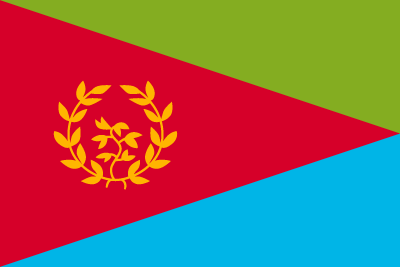 こく
エリトリア国
次の国旗の国は何でしょう？
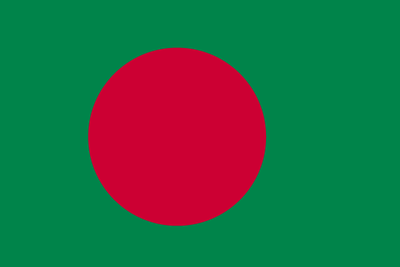 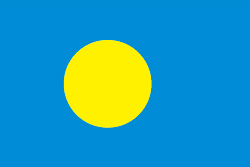 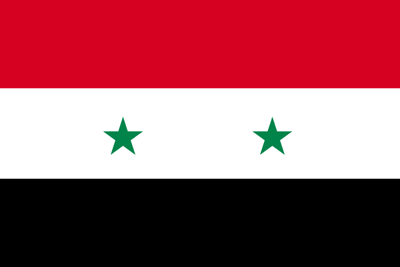 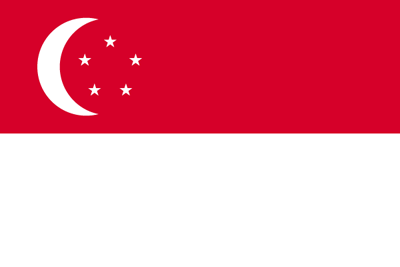 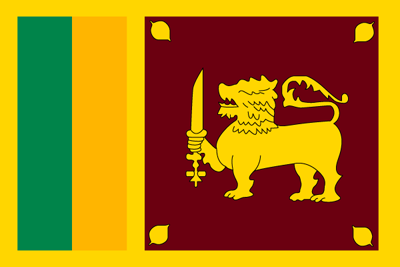 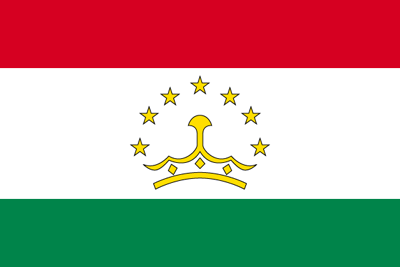 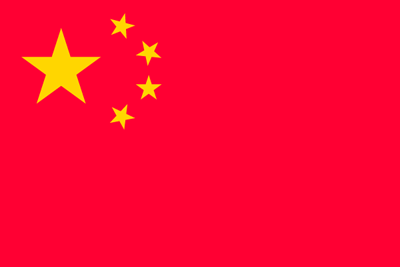 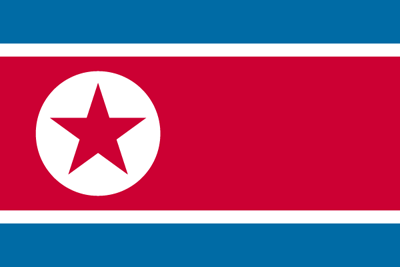 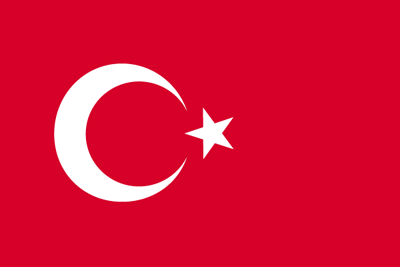 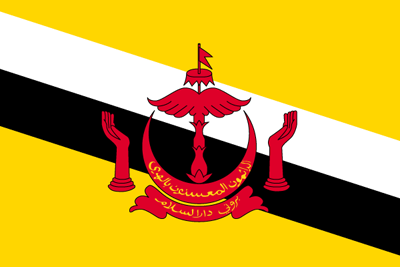 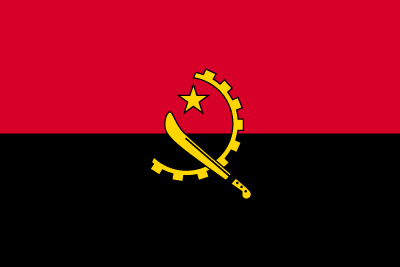 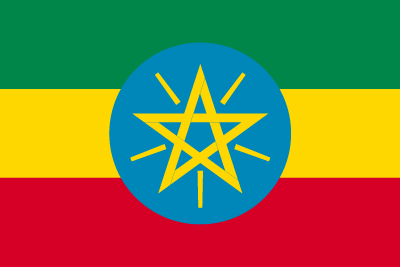 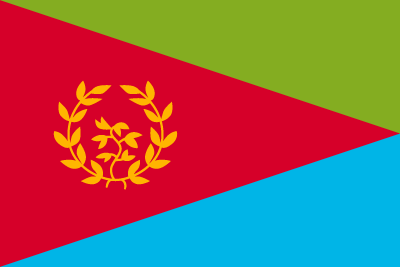 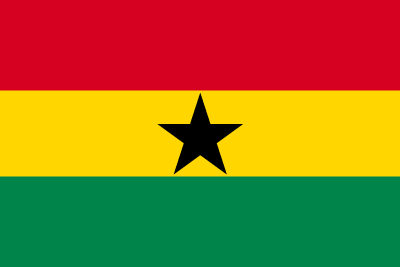 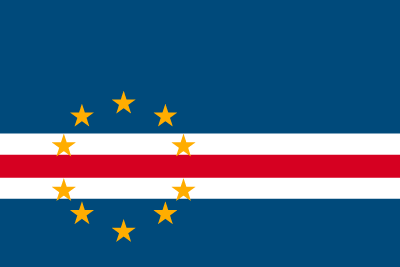 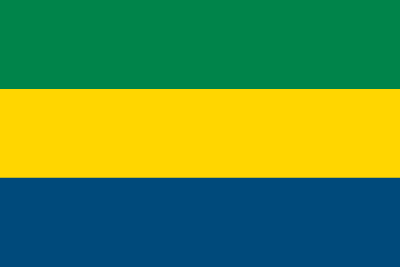 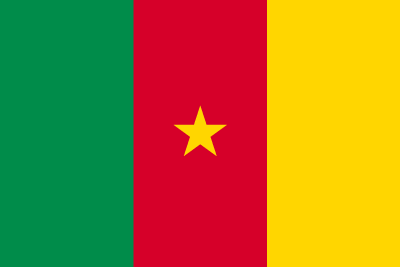 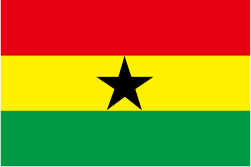 きょうわこく
ガーナ共和国
次の国旗の国は何でしょう？
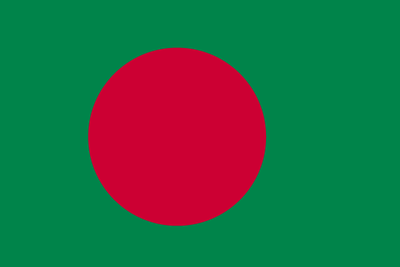 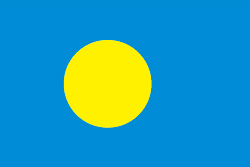 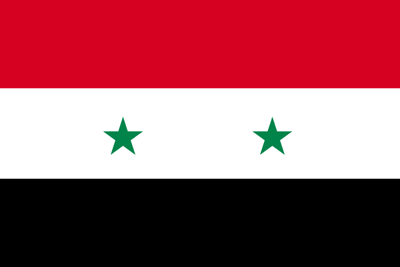 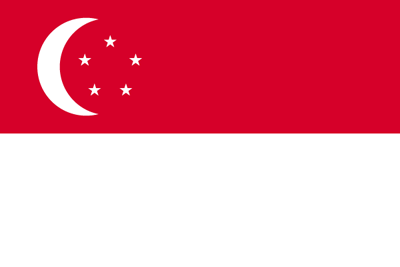 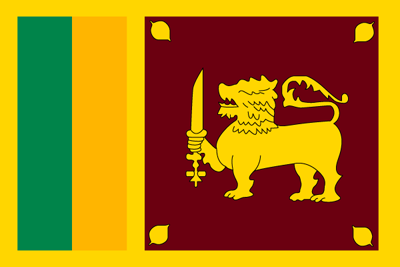 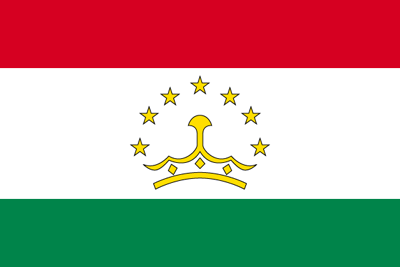 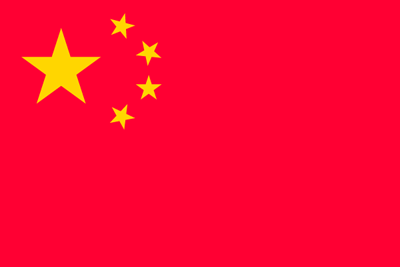 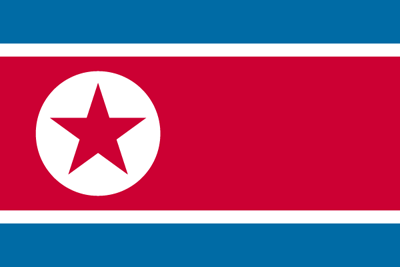 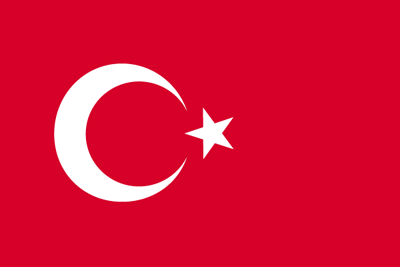 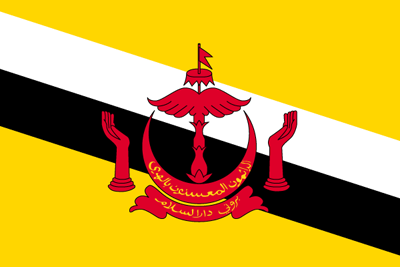 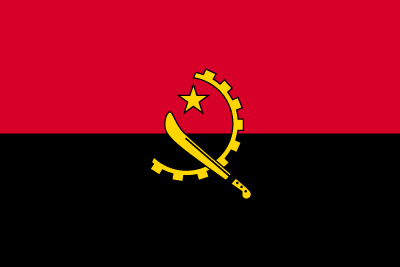 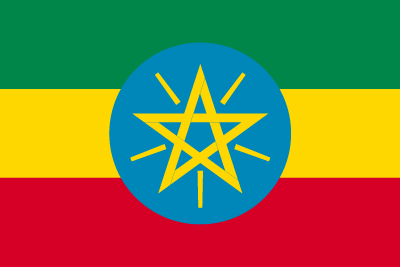 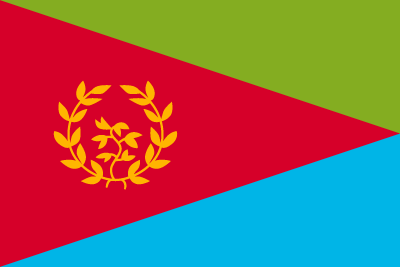 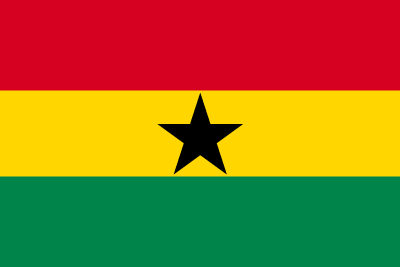 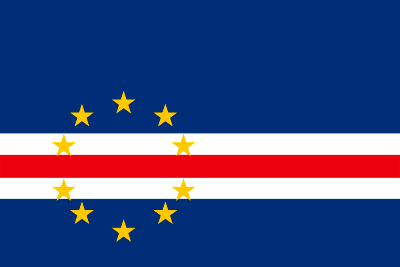 きょうわこく
カーボヴェルデ共和国
次の国旗の国は何でしょう？
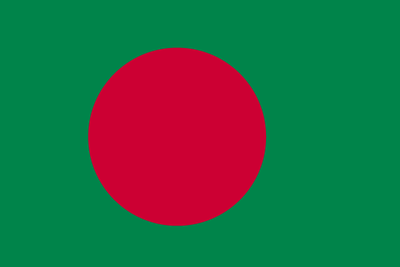 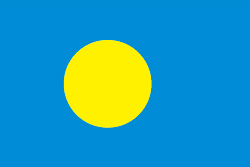 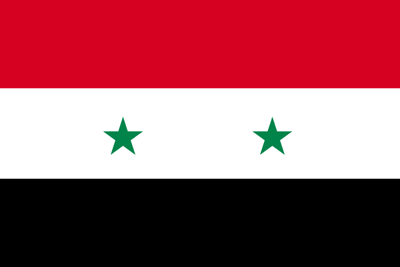 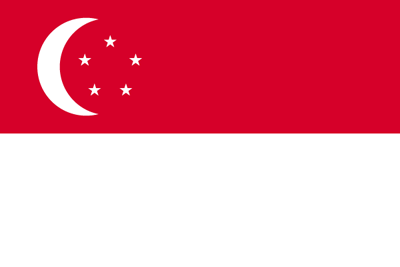 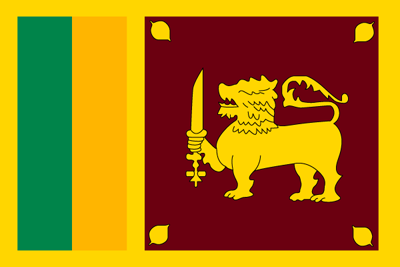 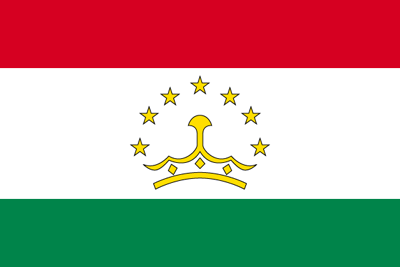 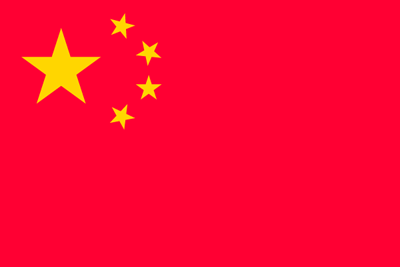 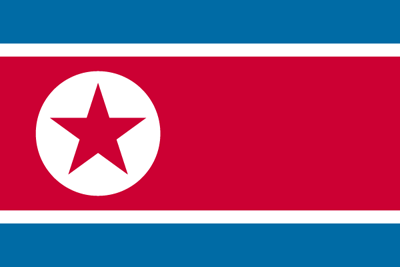 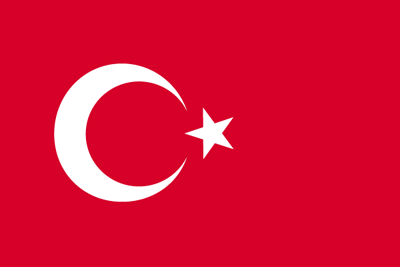 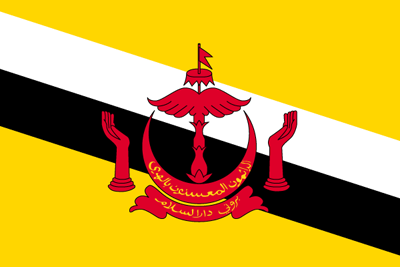 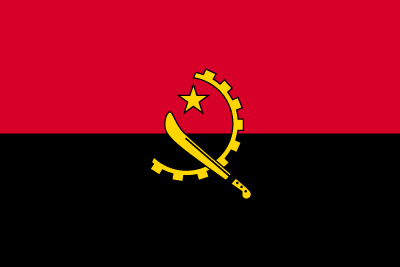 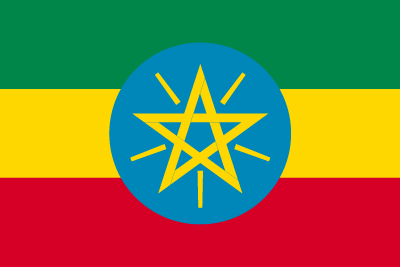 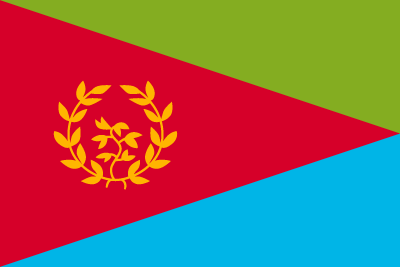 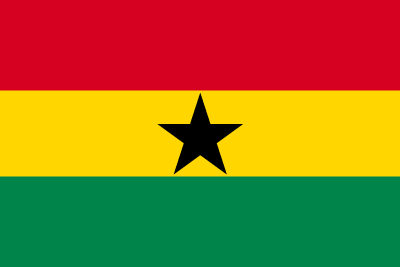 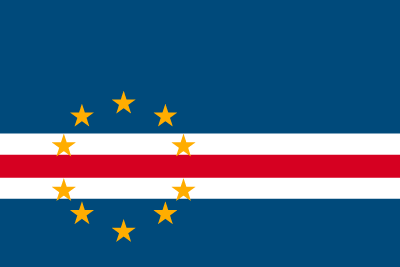 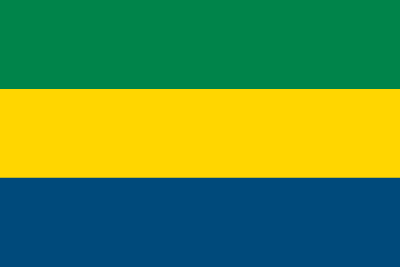 きょうわこく
ガボン共和国
次の国旗の国は何でしょう？
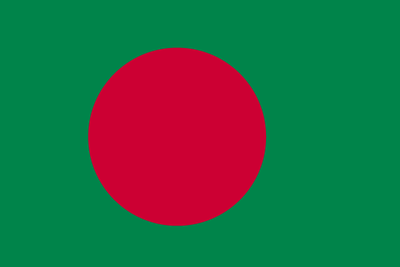 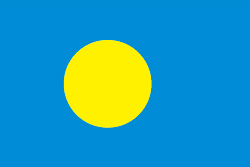 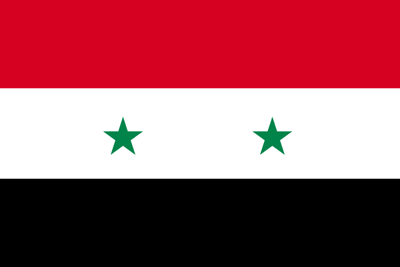 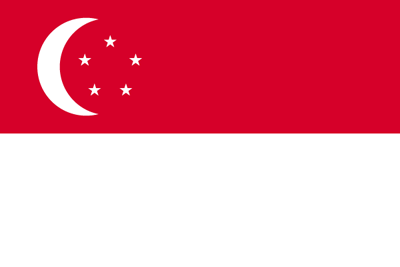 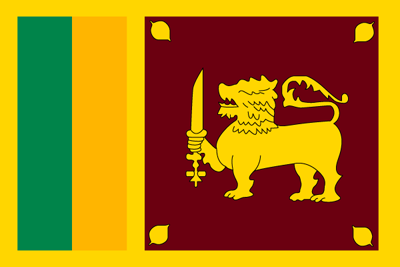 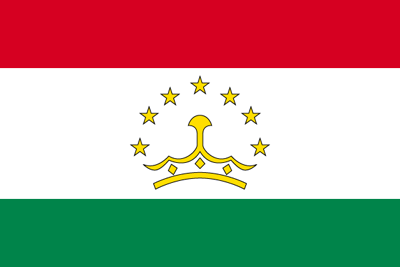 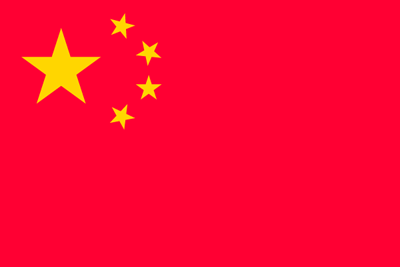 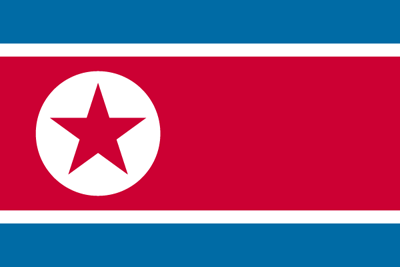 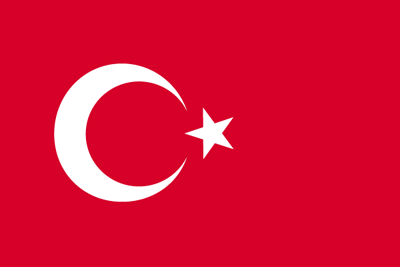 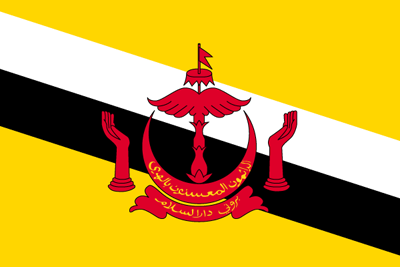 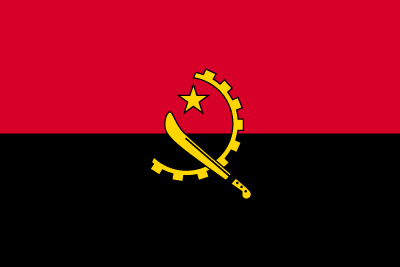 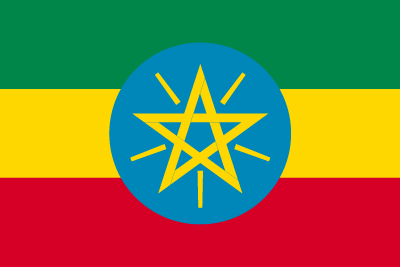 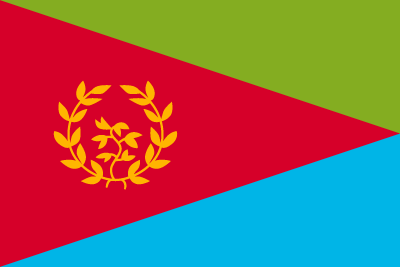 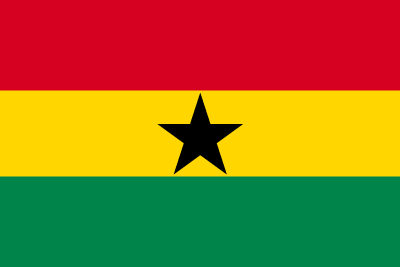 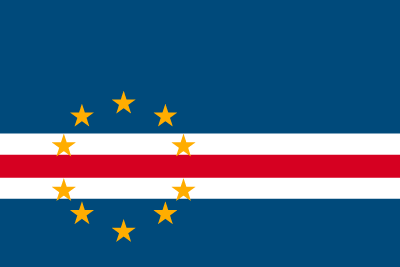 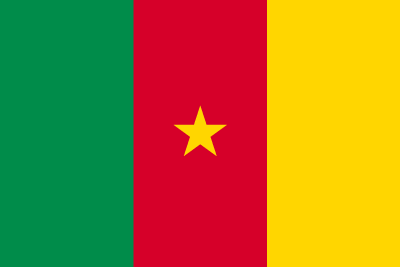 きょうわこく
カメルーン共和国
次の国旗の国は何でしょう？
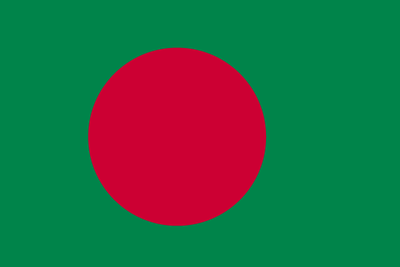 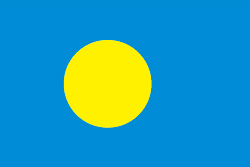 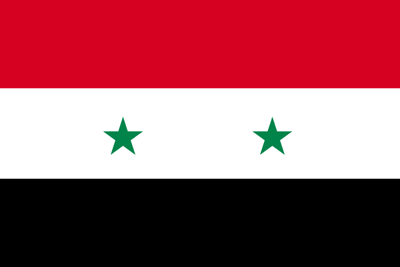 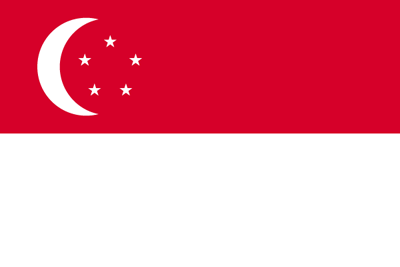 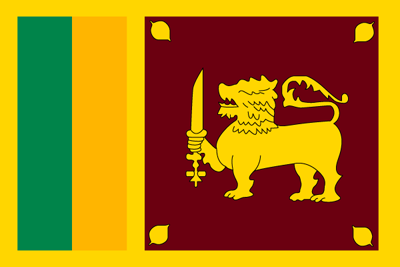 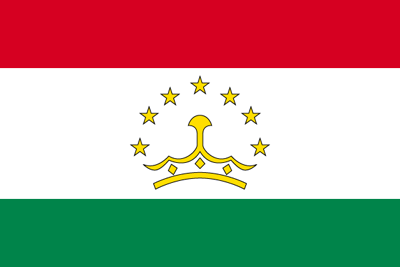 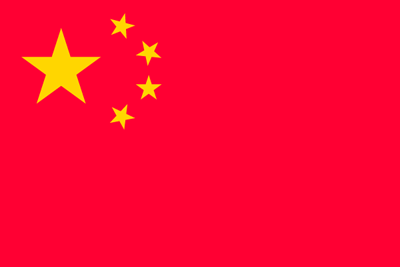 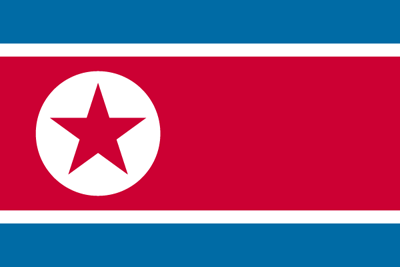 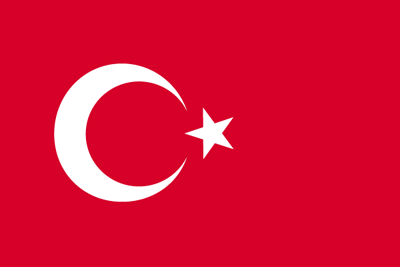 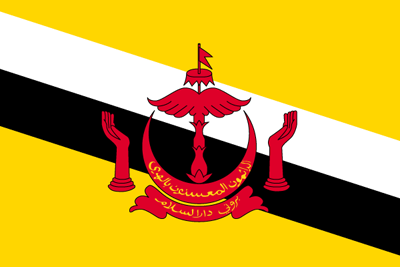 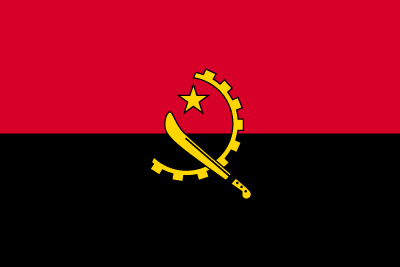 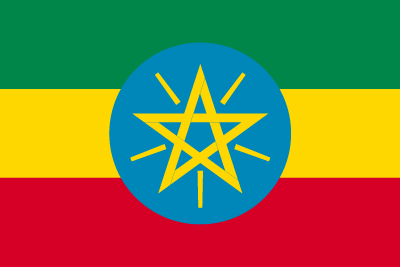 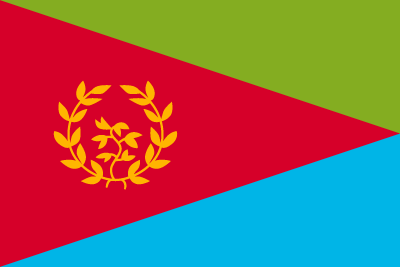 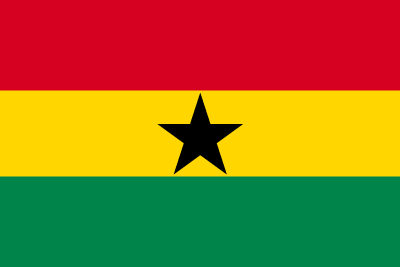 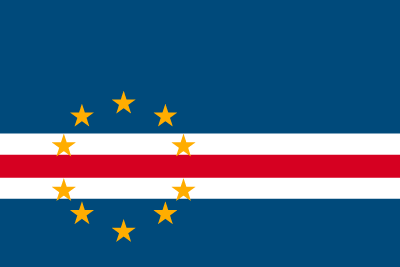 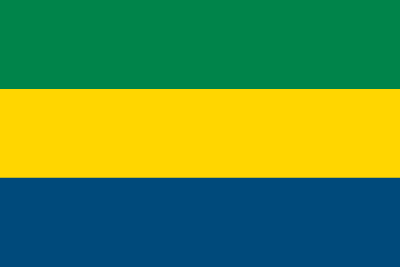 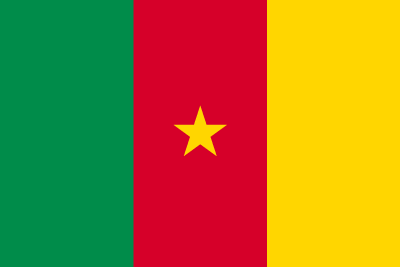 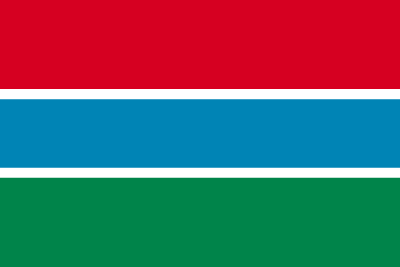 きょうわこく
ガンビア共和国
次の国旗の国は何でしょう？
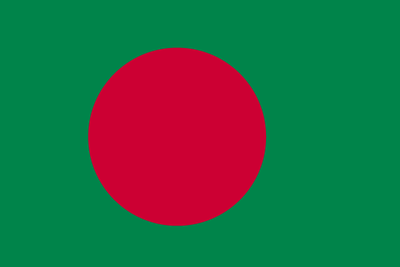 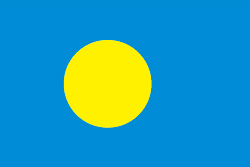 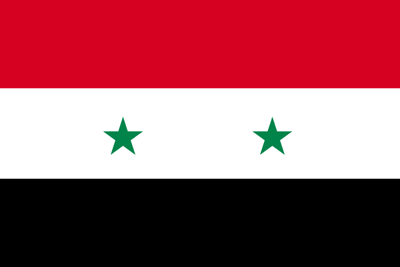 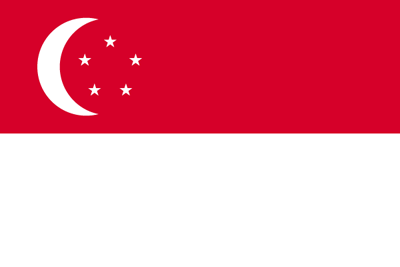 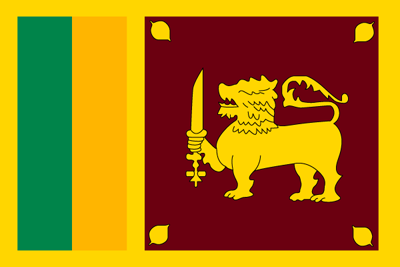 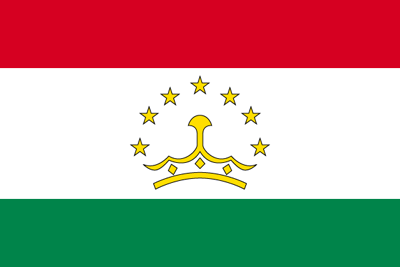 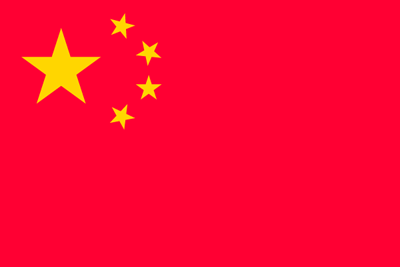 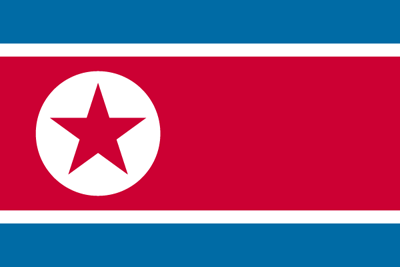 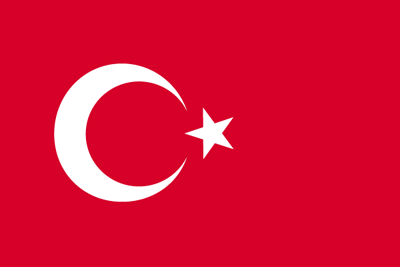 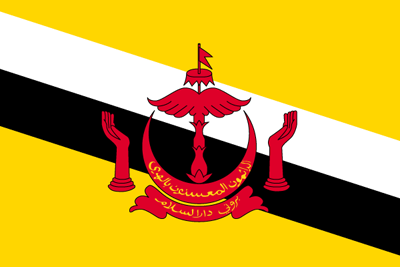 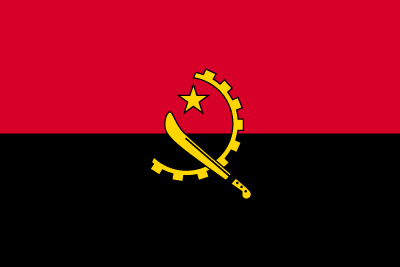 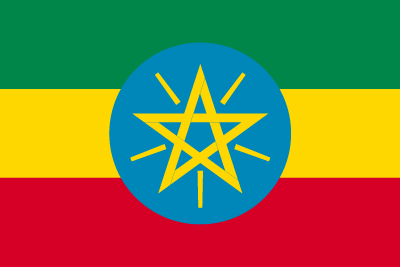 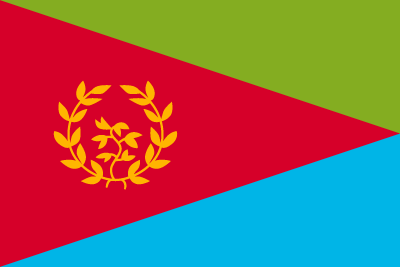 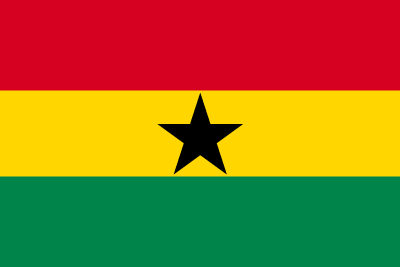 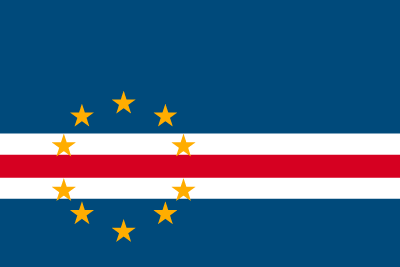 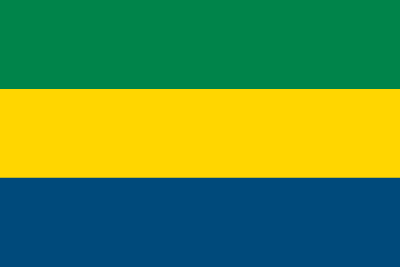 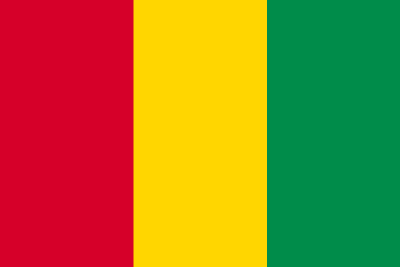 きょうわこく
ギニア共和国
次の国旗の国は何でしょう？
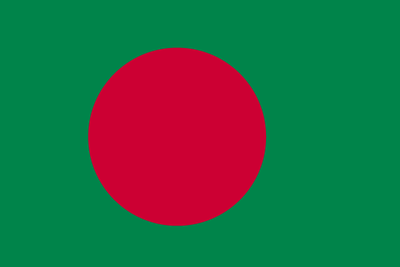 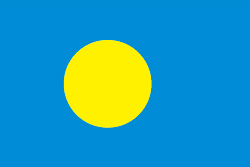 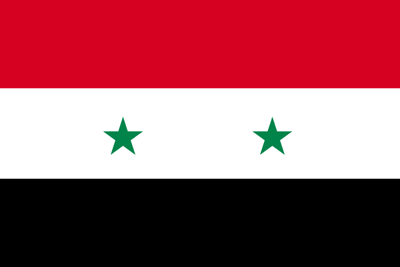 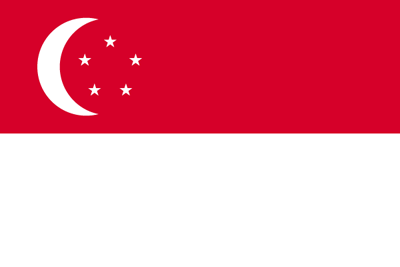 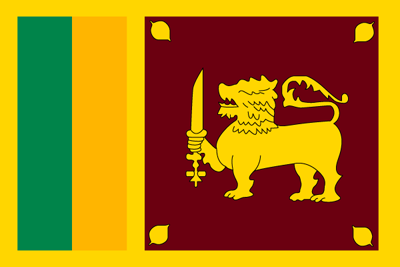 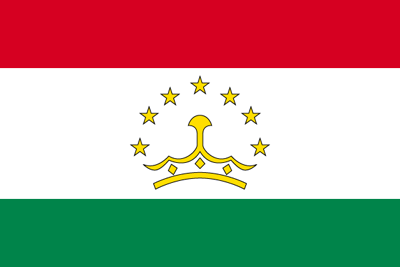 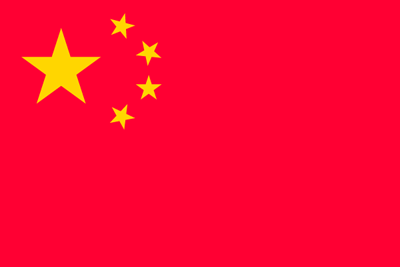 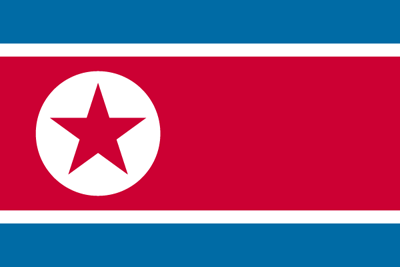 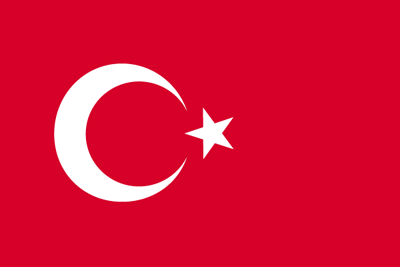 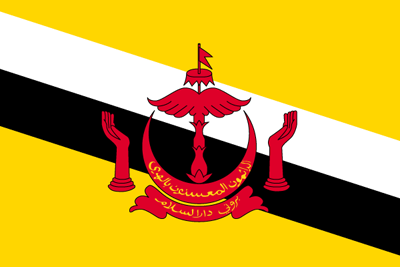 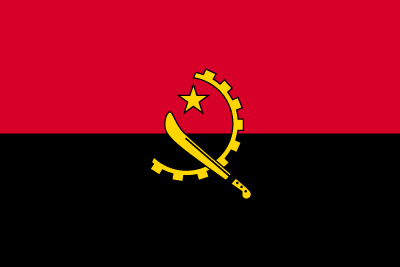 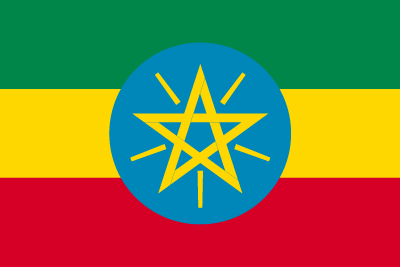 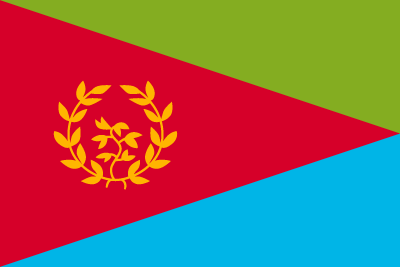 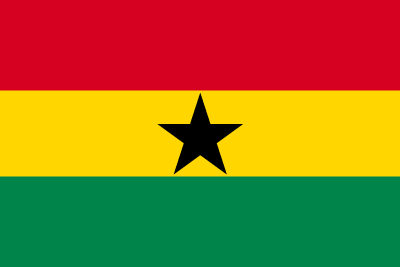 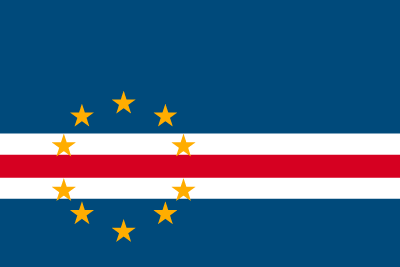 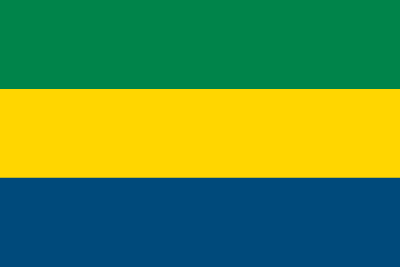 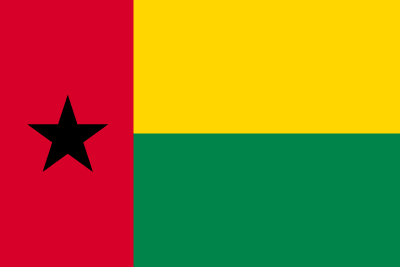 きょうわこく
ギニアビサウ共和国
次の国旗の国は何でしょう？
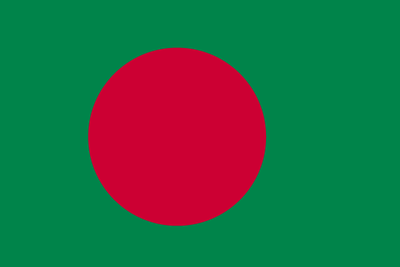 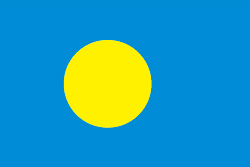 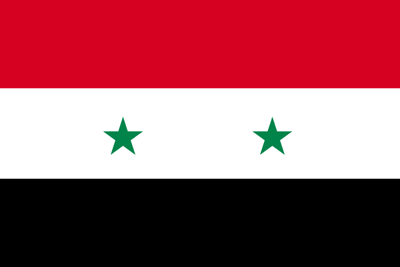 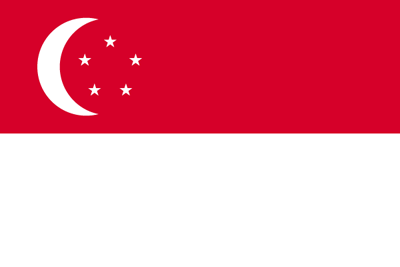 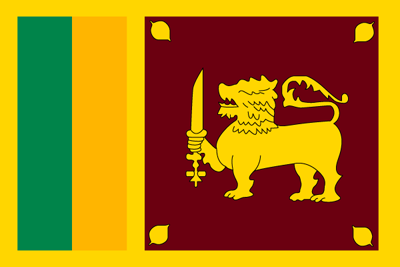 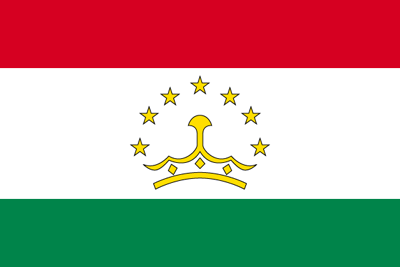 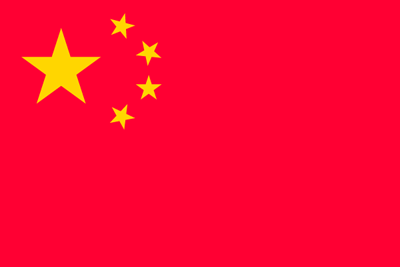 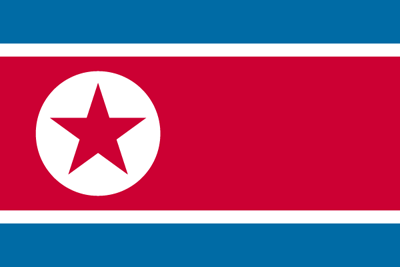 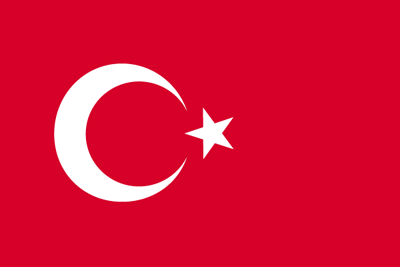 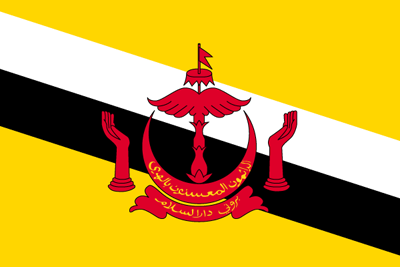 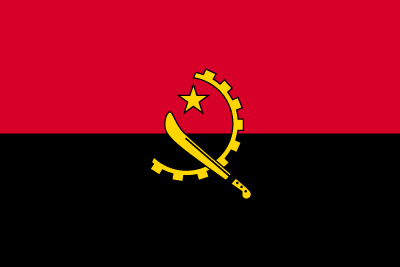 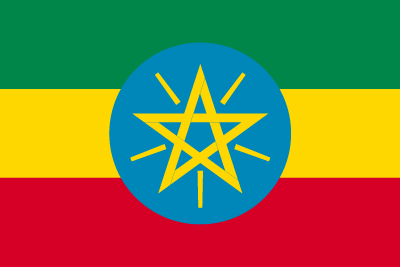 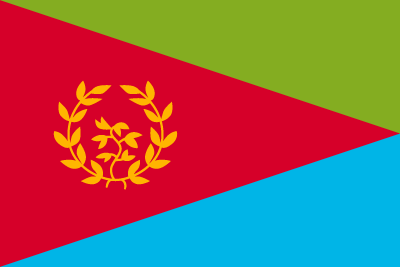 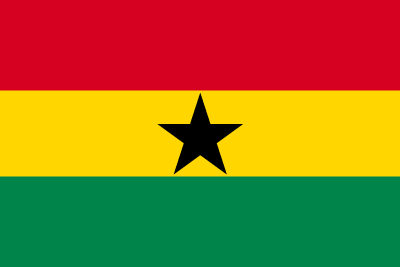 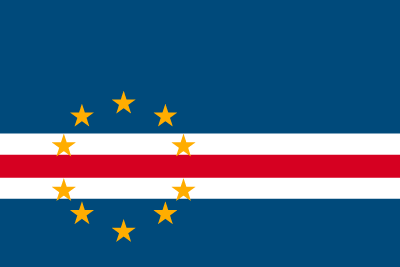 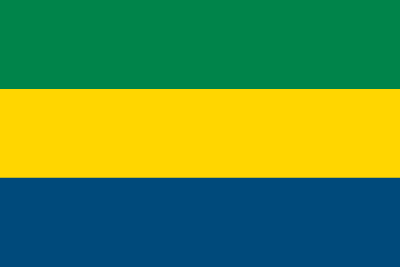 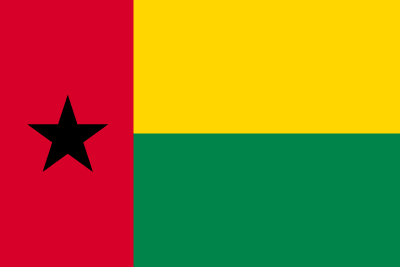 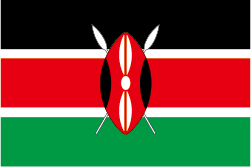 きょうわこく
ケニア共和国
次の国旗の国は何でしょう？
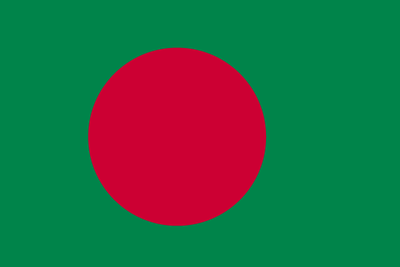 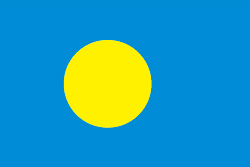 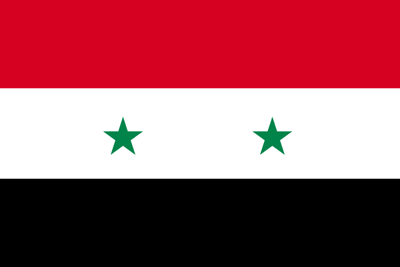 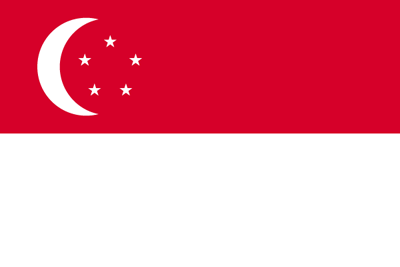 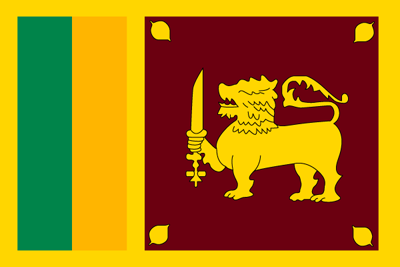 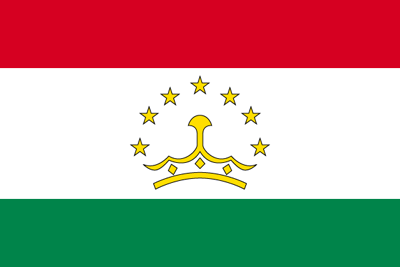 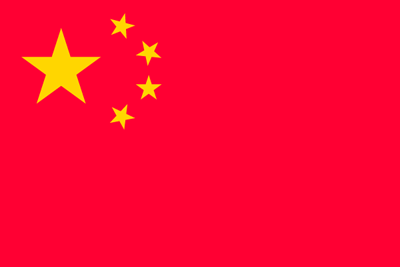 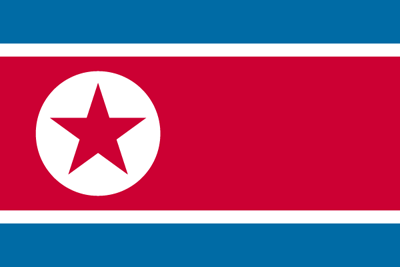 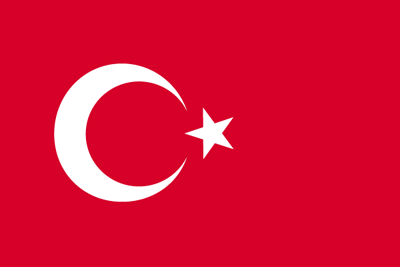 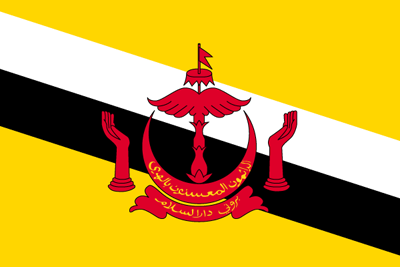 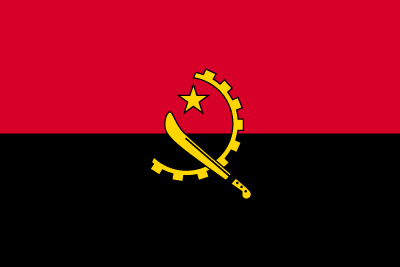 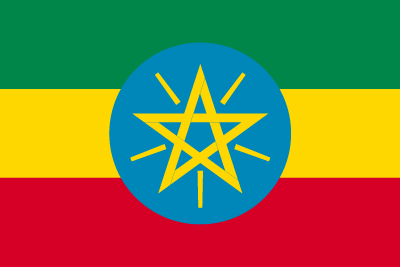 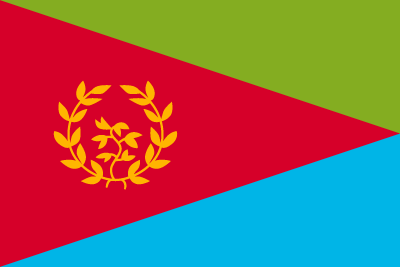 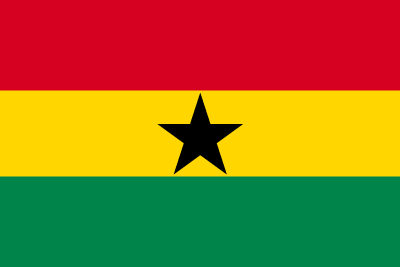 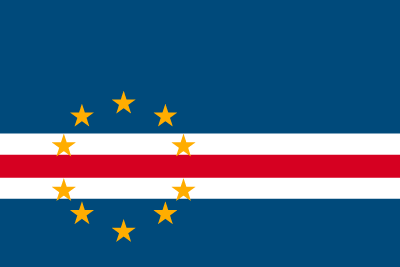 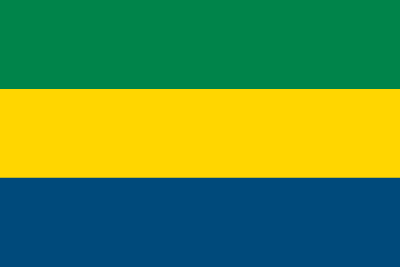 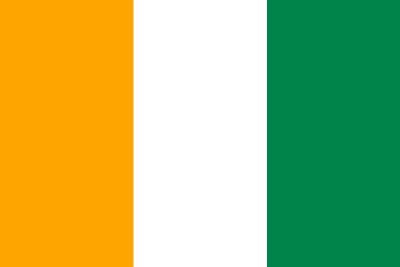 きょうわこく
コートジボワール共和国
次の国旗の国は何でしょう？
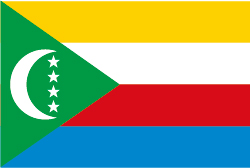 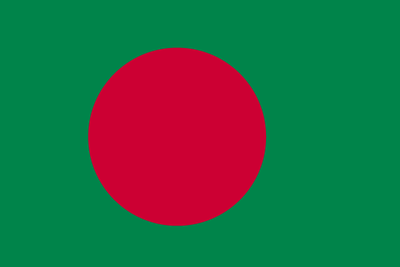 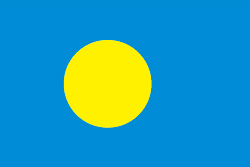 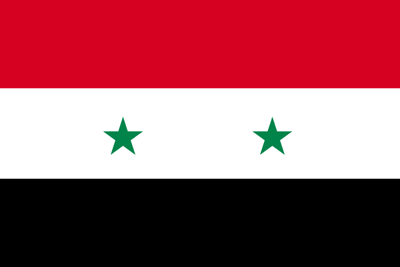 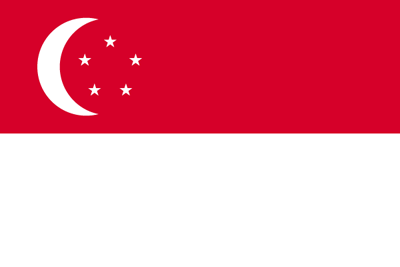 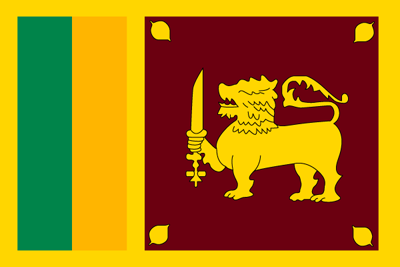 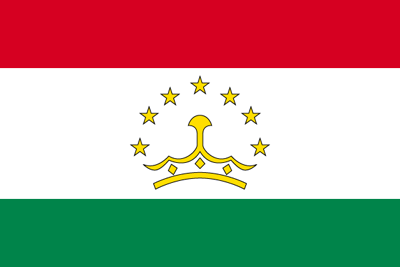 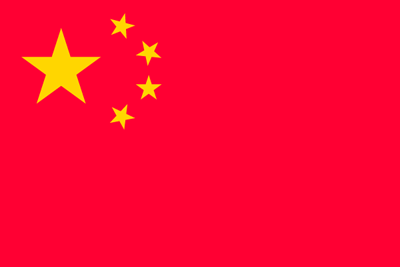 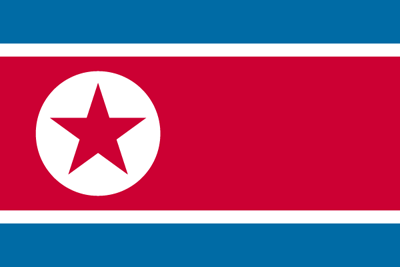 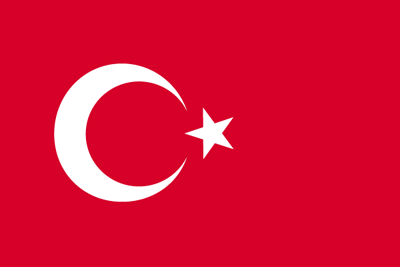 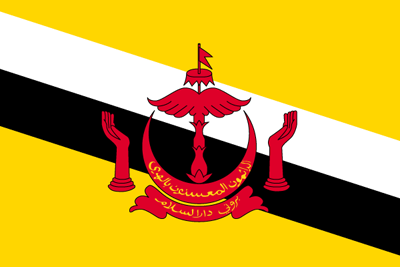 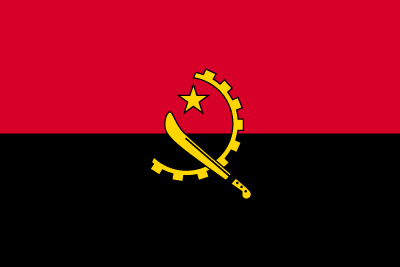 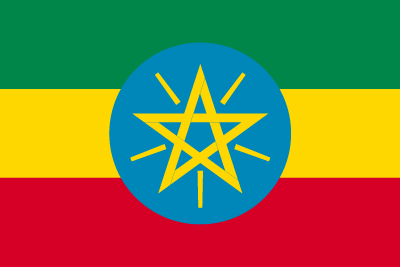 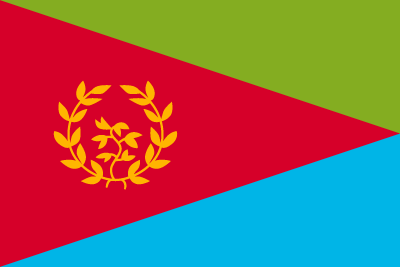 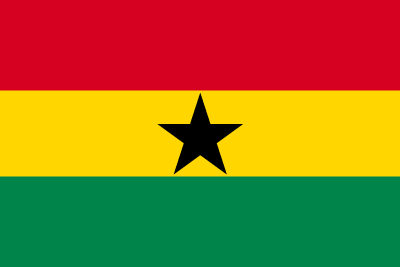 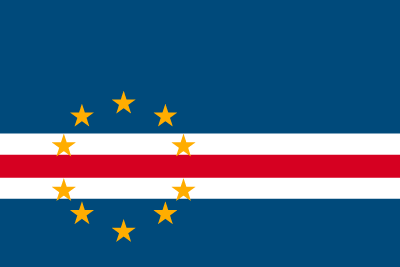 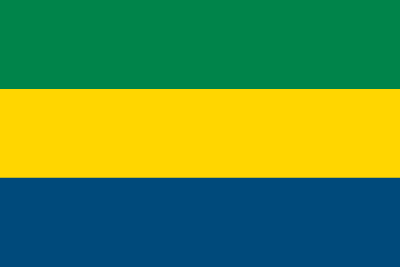 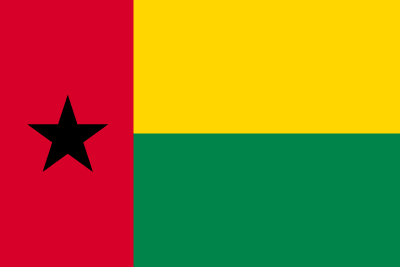 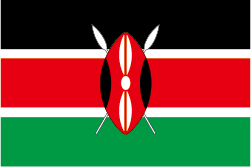 れんごう
コモロ連合
次の国旗の国は何でしょう？
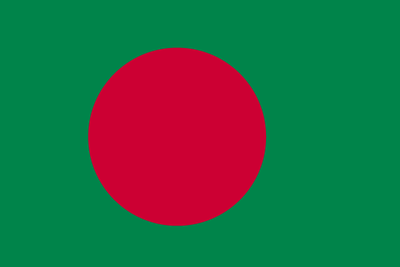 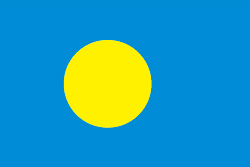 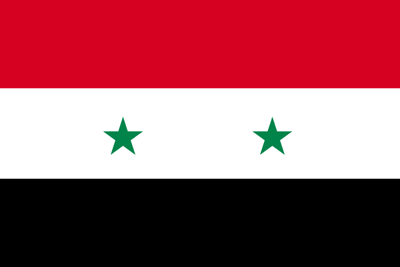 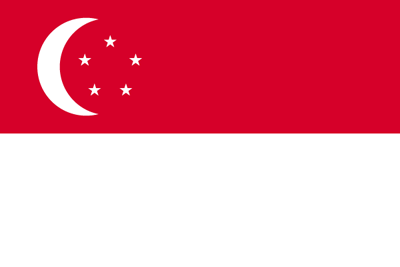 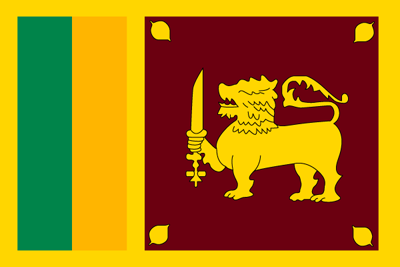 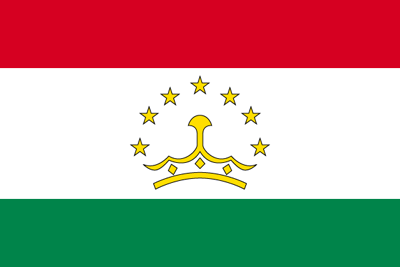 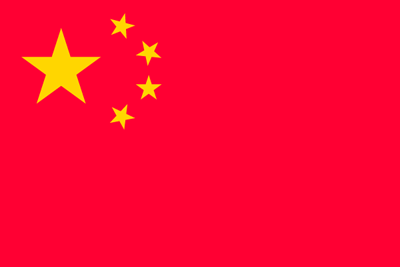 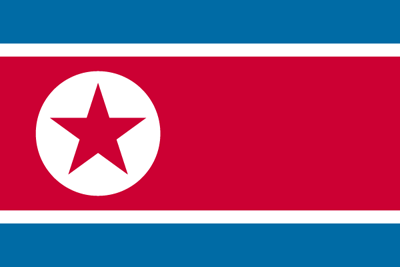 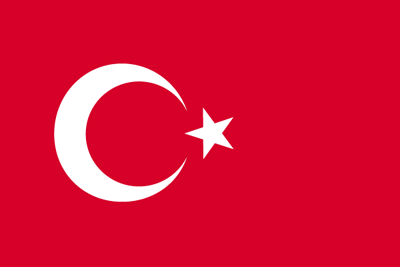 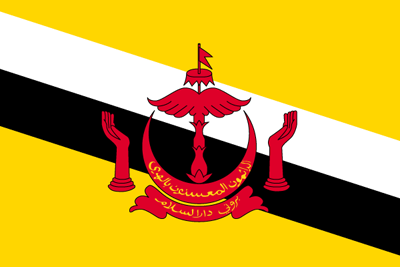 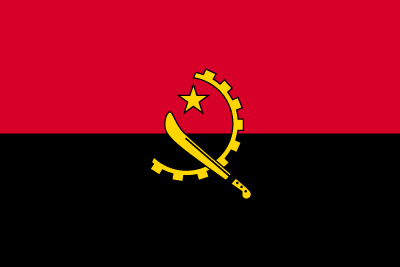 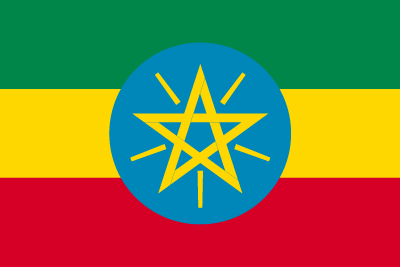 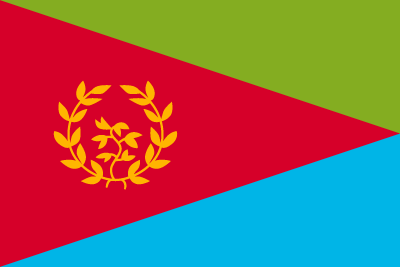 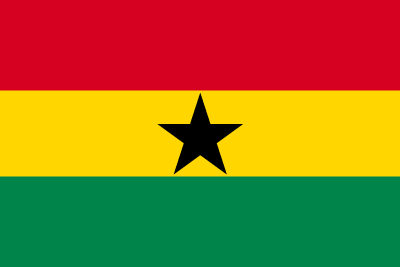 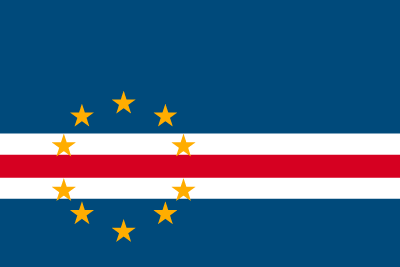 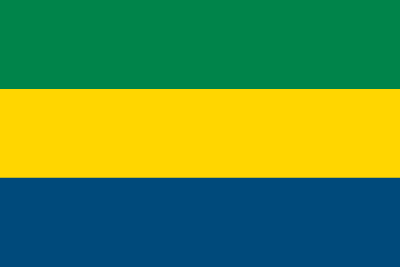 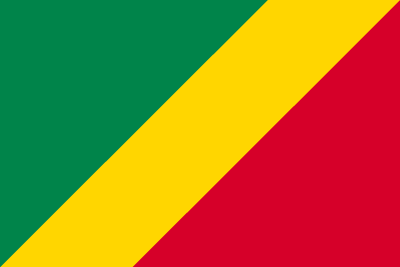 きょうわこく
コンゴ共和国
次の国旗の国は何でしょう？
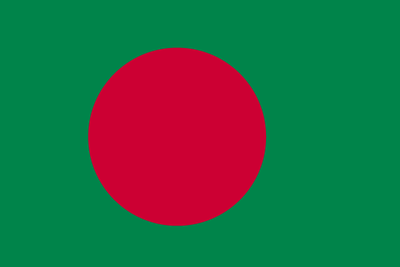 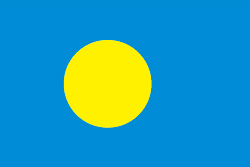 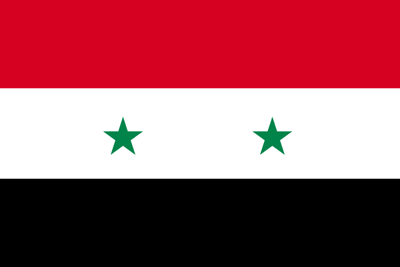 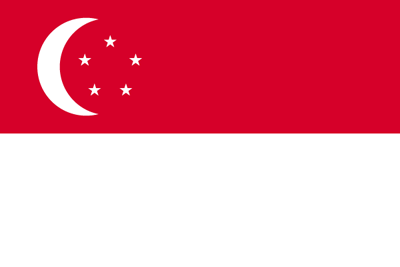 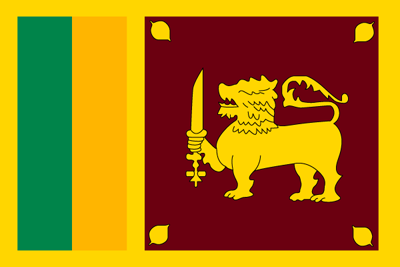 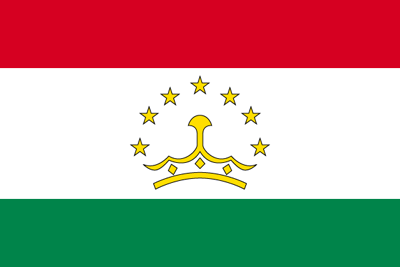 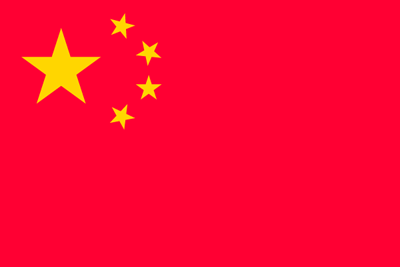 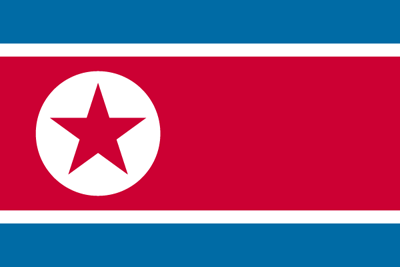 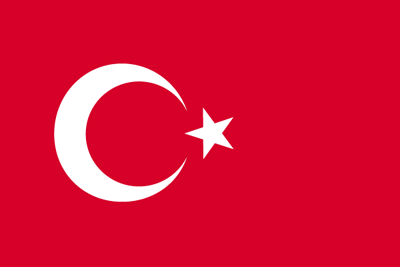 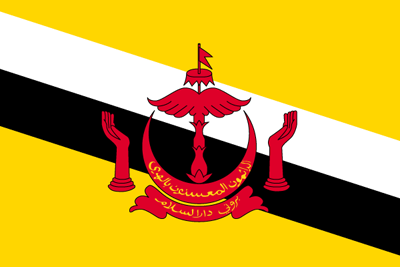 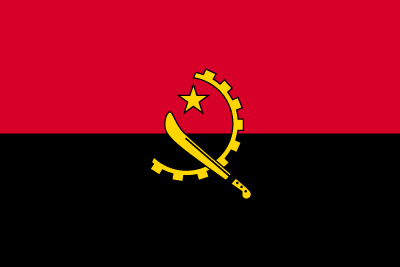 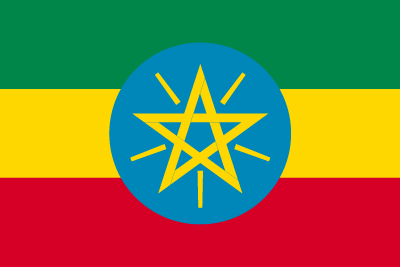 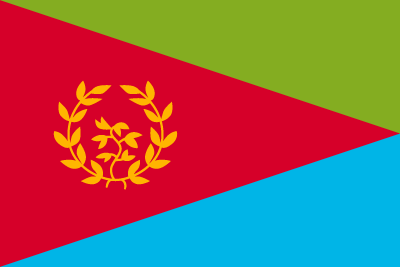 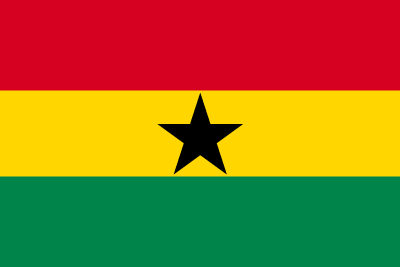 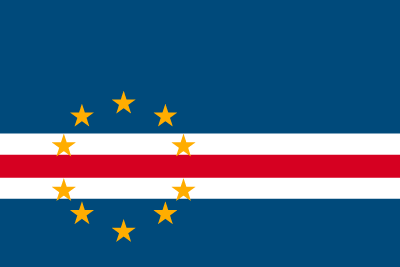 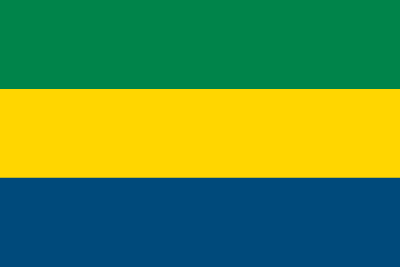 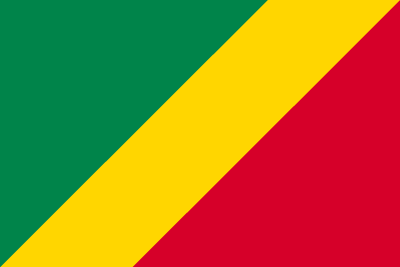 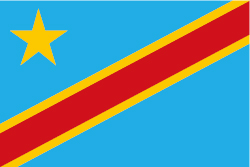 みんしゅきょうわこく
コンゴ民主共和国
次の国旗の国は何でしょう？
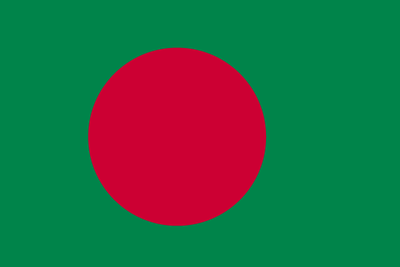 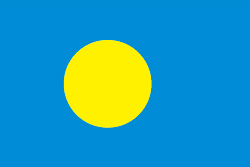 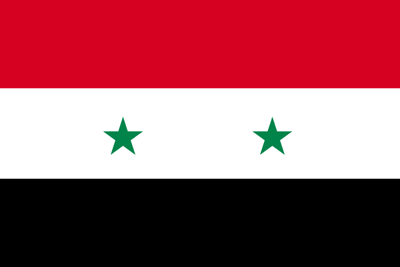 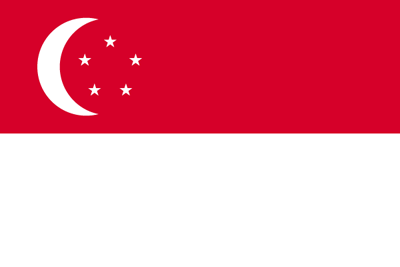 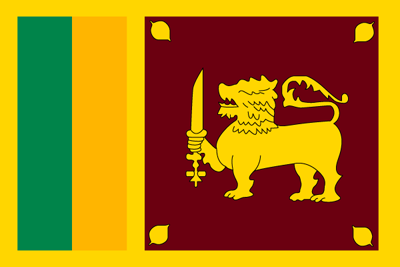 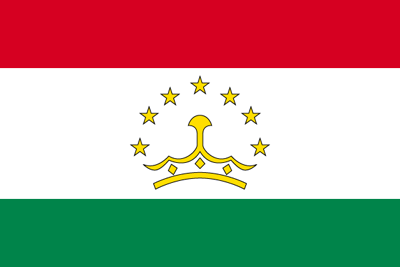 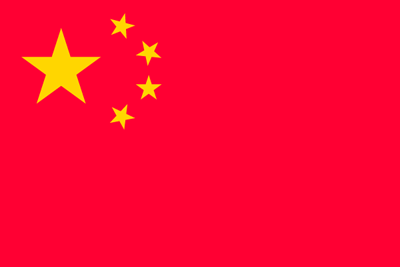 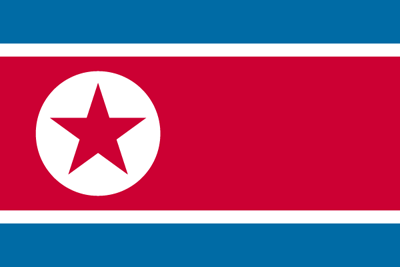 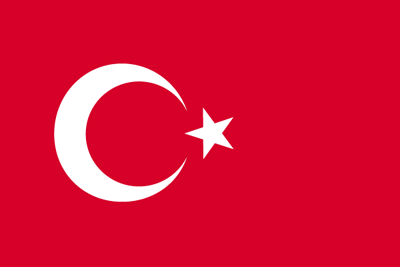 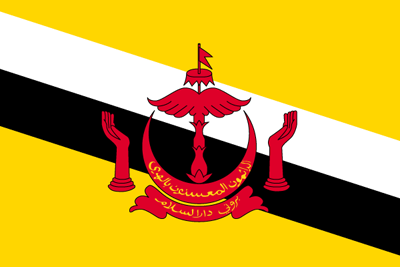 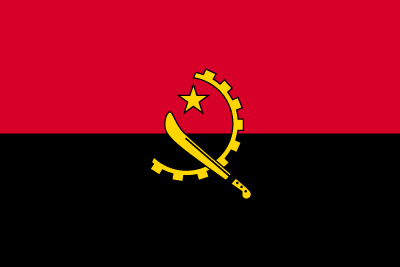 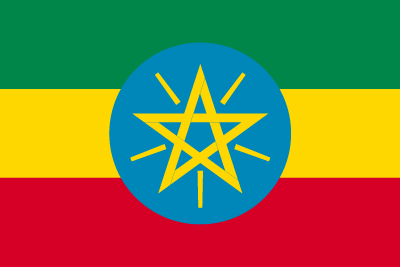 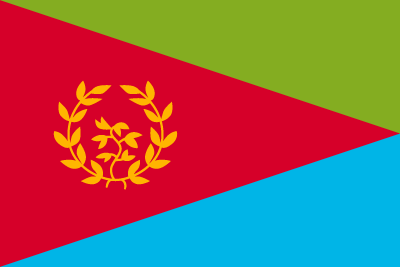 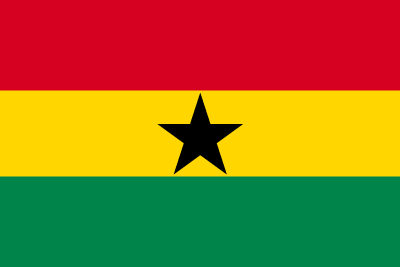 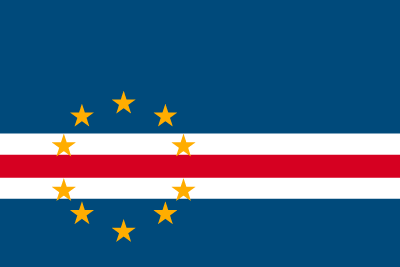 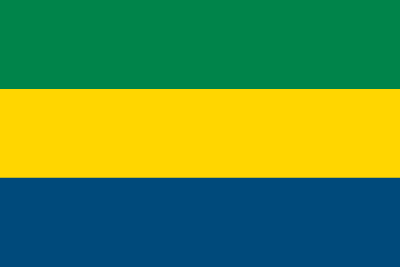 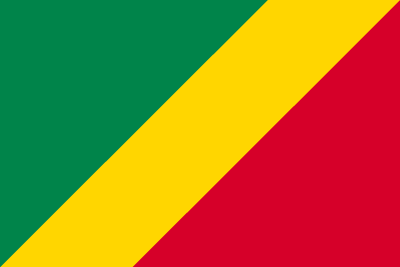 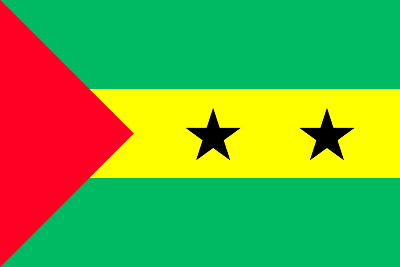 みんしゅきょうわこく
サントメ・プリンシペ民主共和国
次の国旗の国は何でしょう？
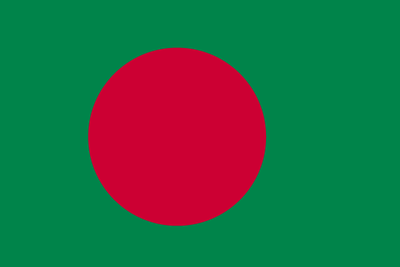 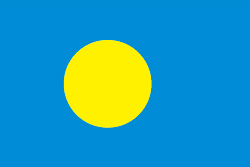 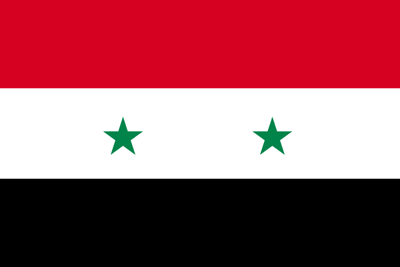 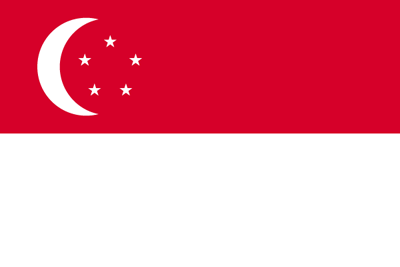 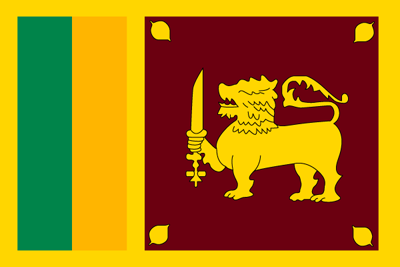 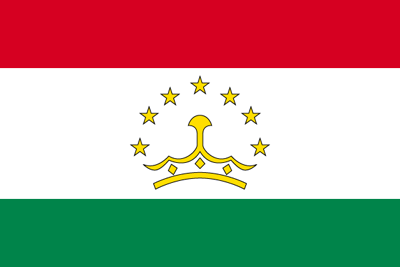 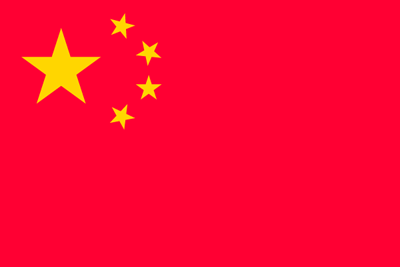 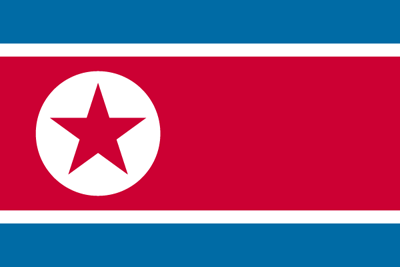 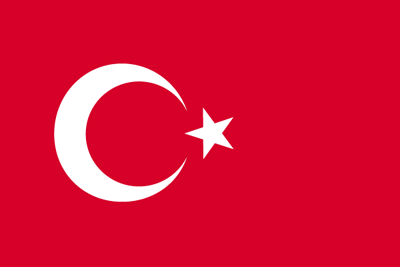 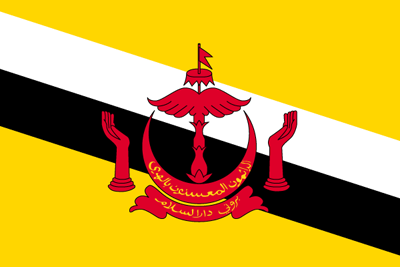 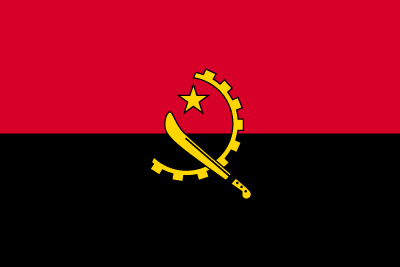 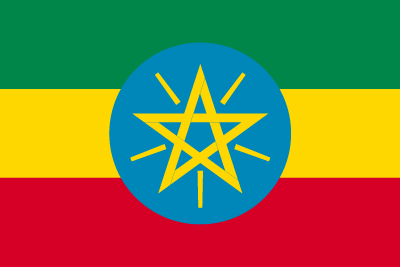 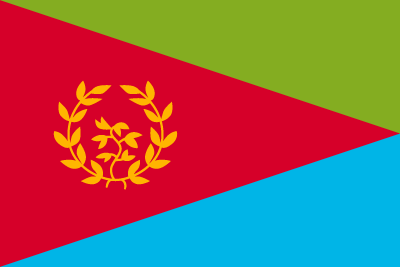 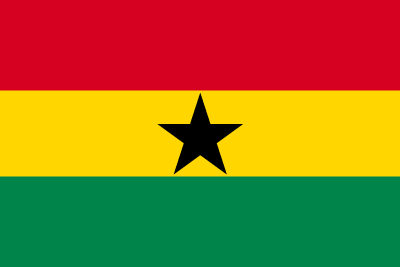 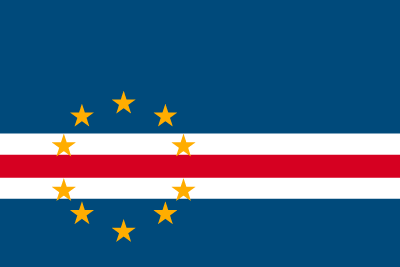 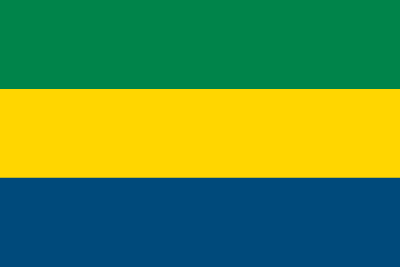 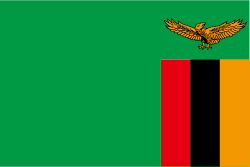 きょうわこく
ザンビア共和国
次の国旗の国は何でしょう？
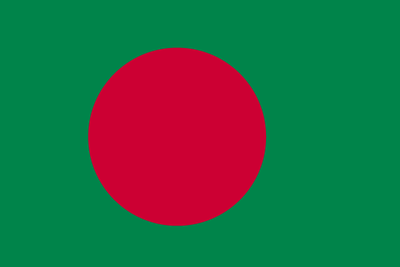 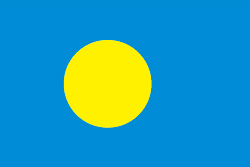 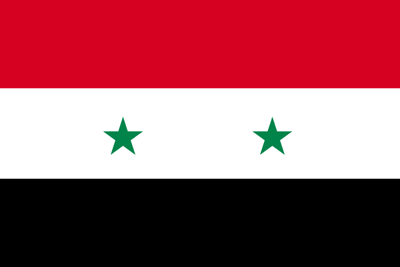 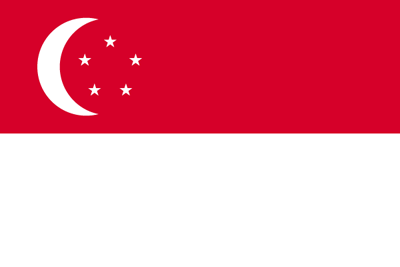 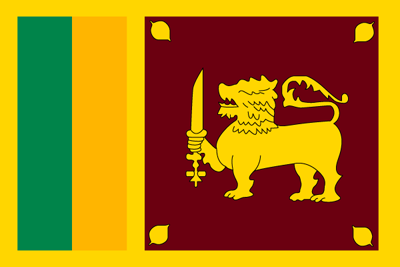 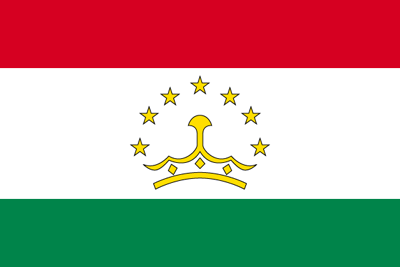 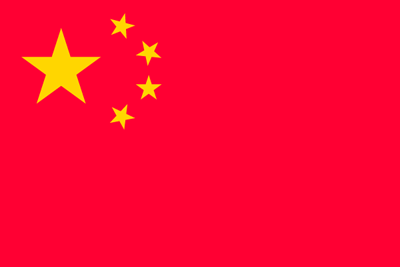 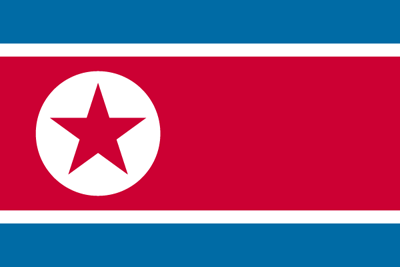 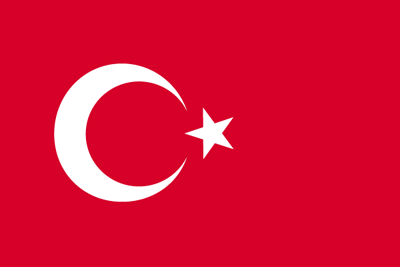 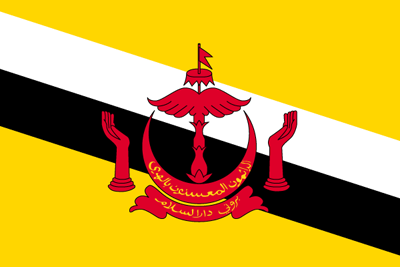 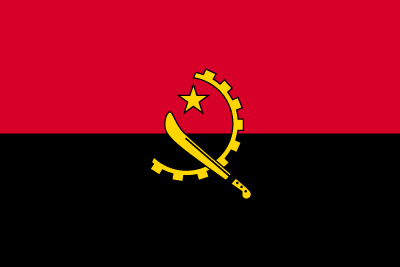 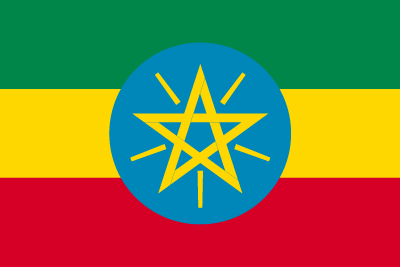 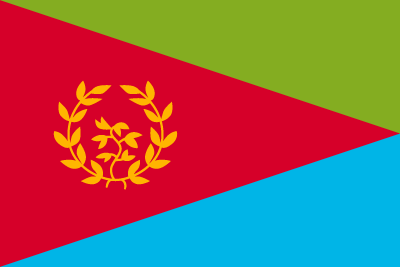 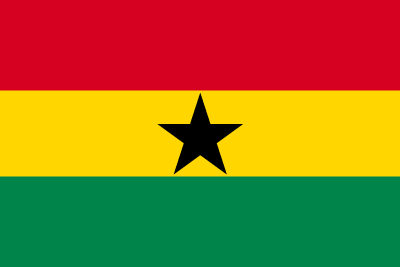 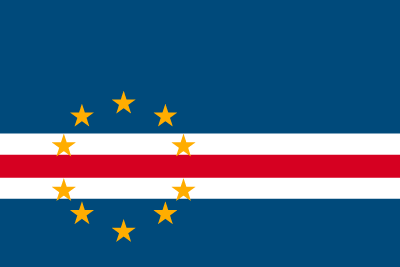 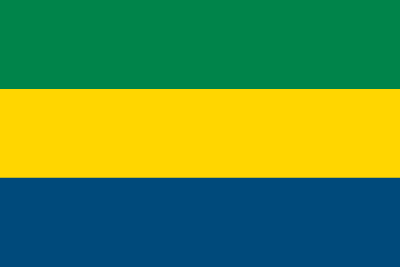 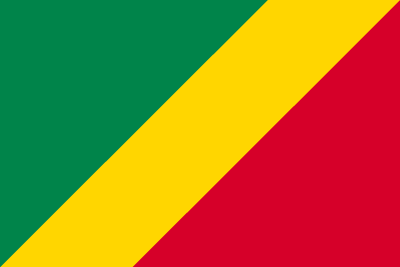 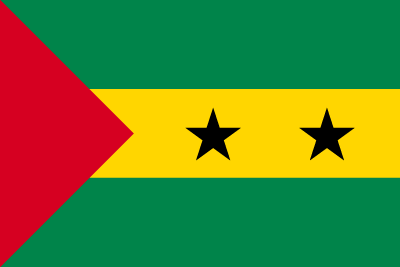 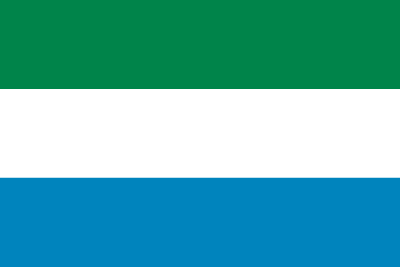 きょうわこく
シエラレオネ共和国
次の国旗の国は何でしょう？
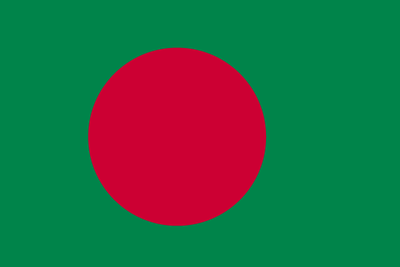 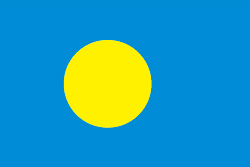 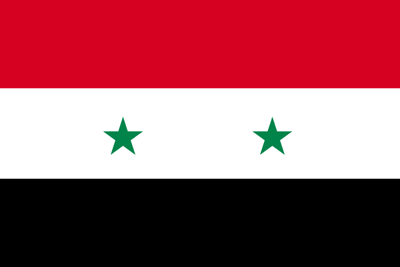 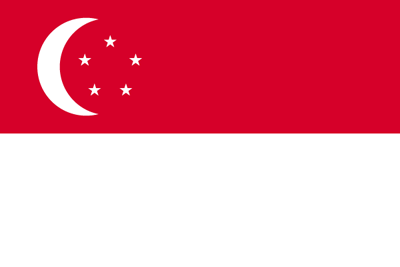 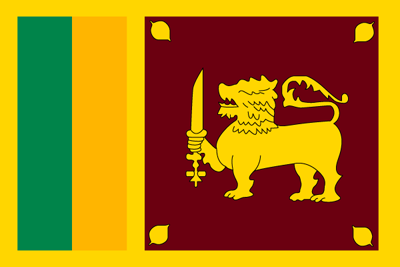 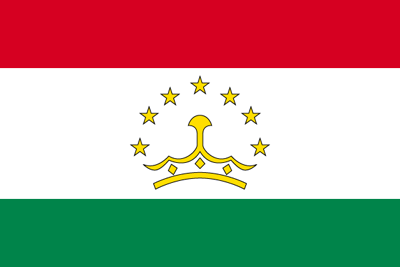 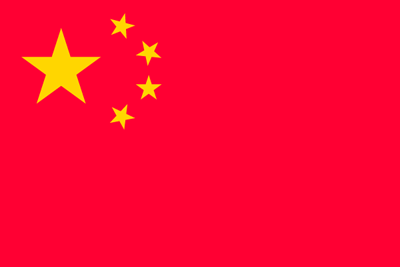 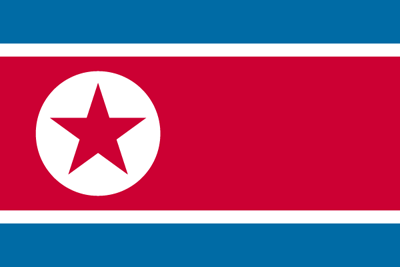 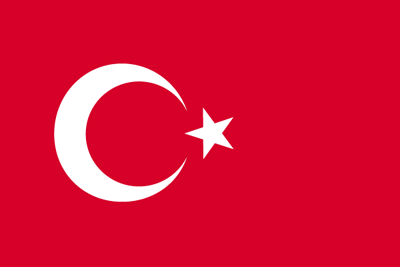 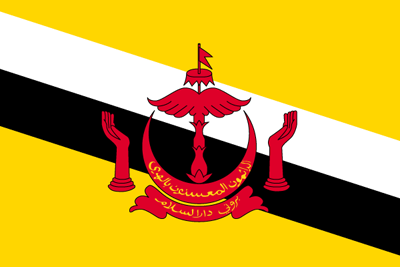 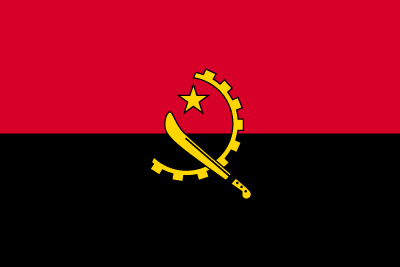 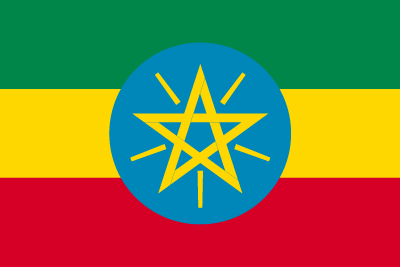 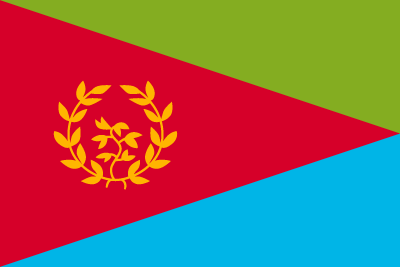 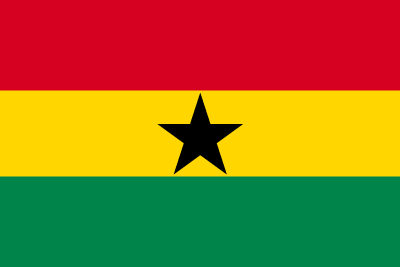 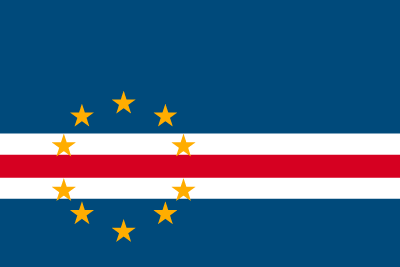 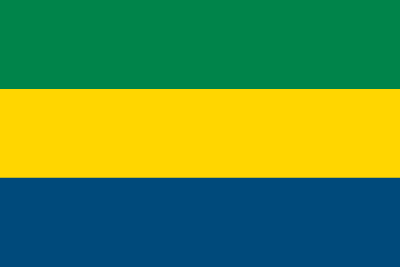 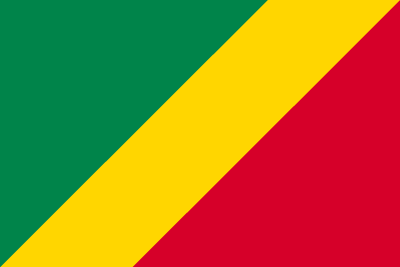 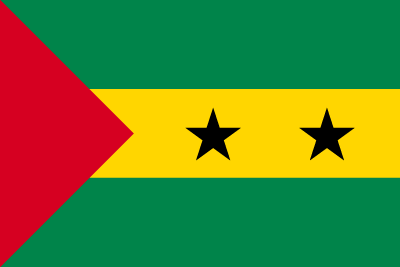 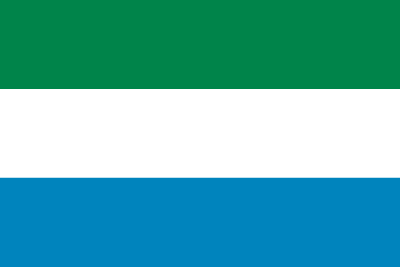 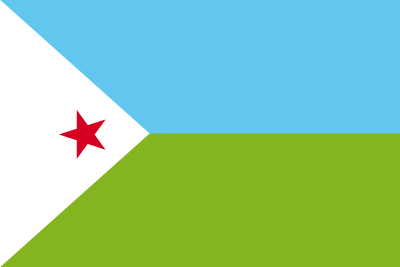 きょうわこく
ジブチ共和国
次の国旗の国は何でしょう？
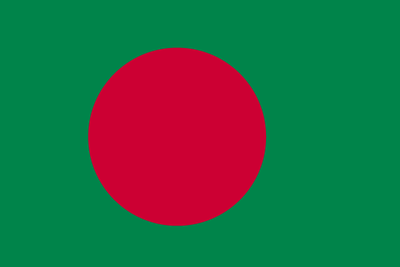 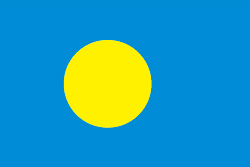 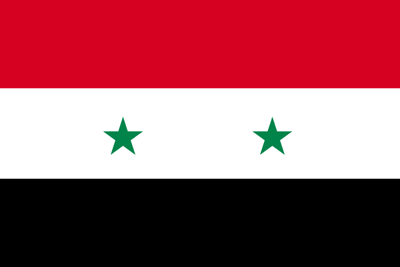 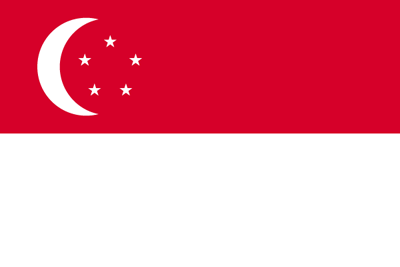 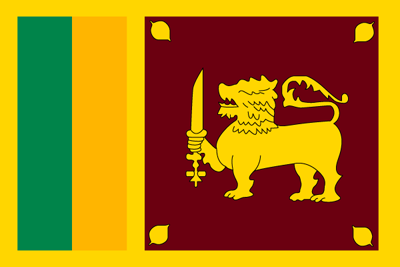 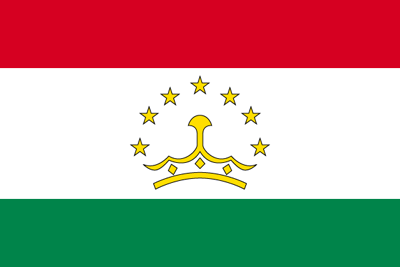 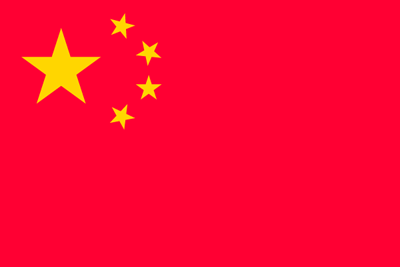 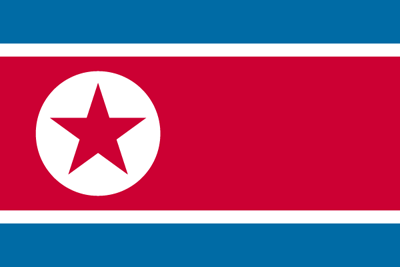 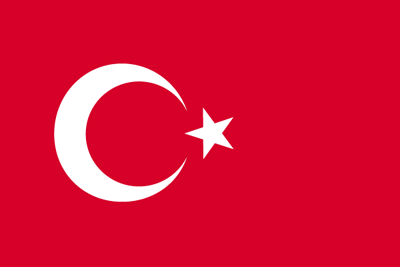 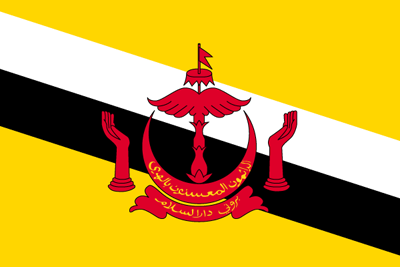 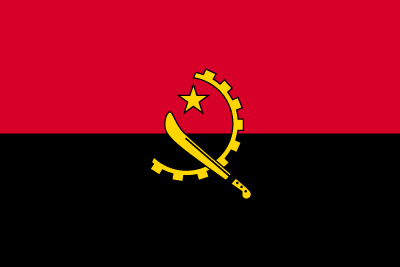 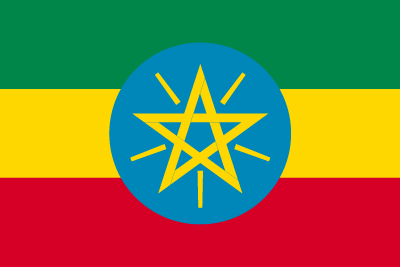 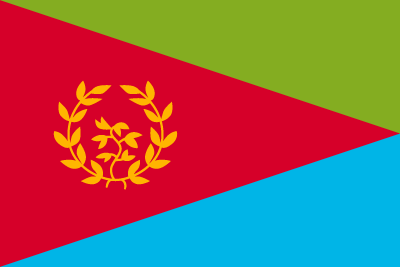 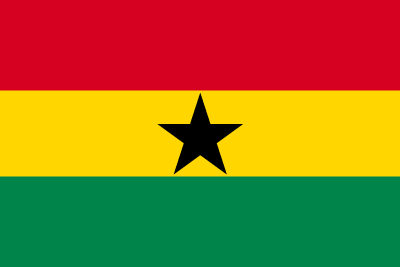 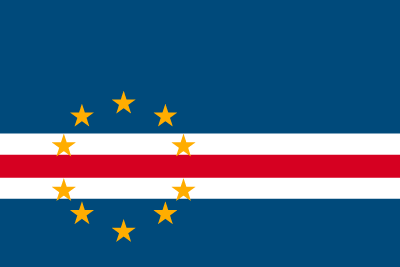 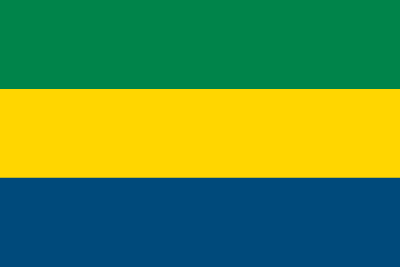 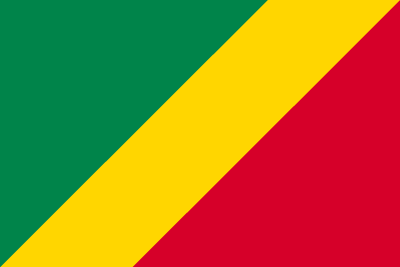 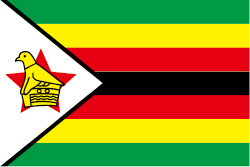 きょうわこく
ジンバブエ共和国
次の国旗の国は何でしょう？
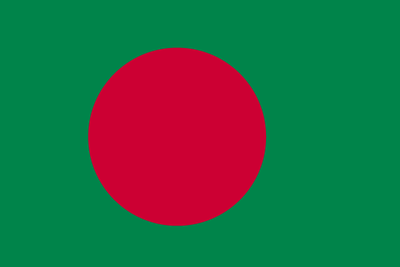 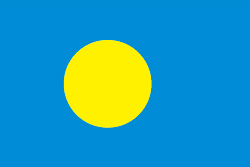 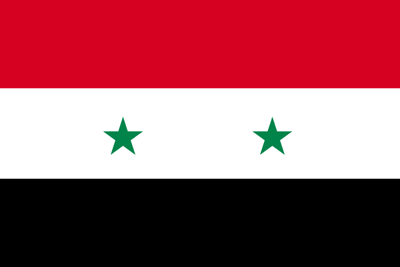 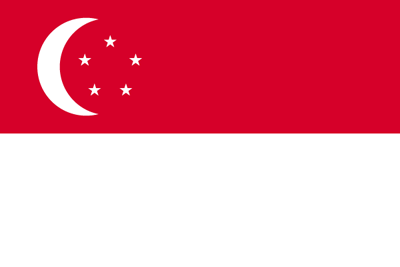 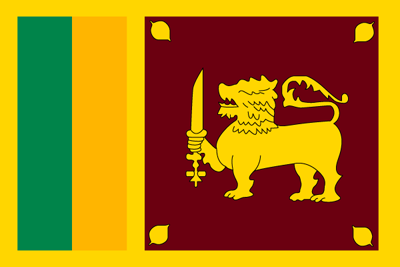 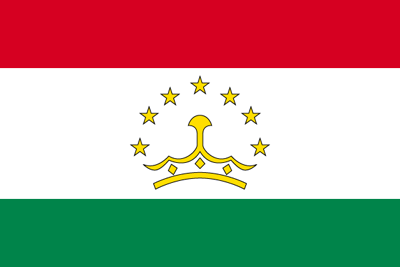 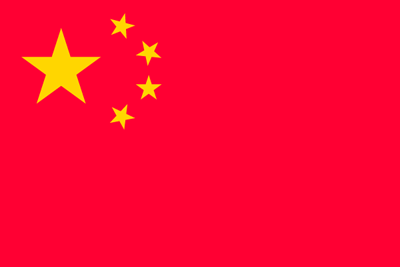 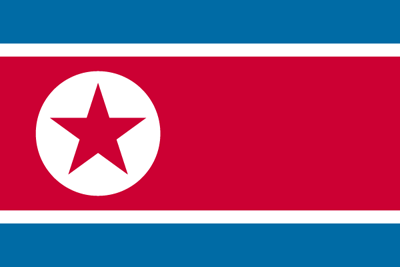 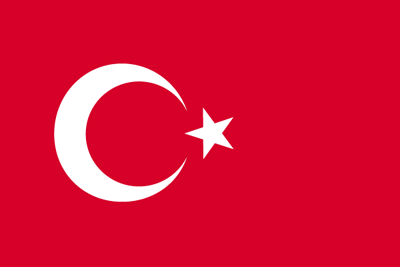 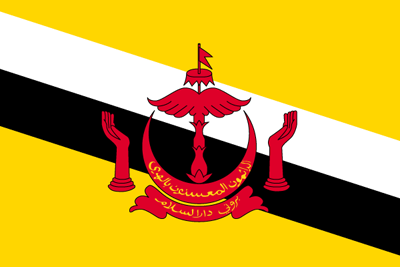 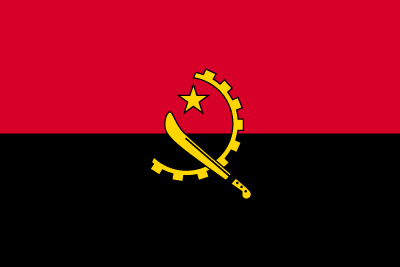 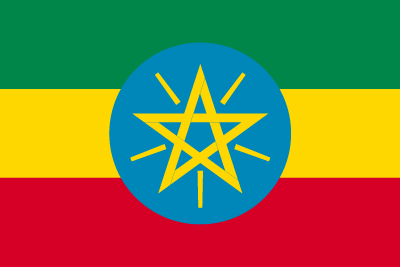 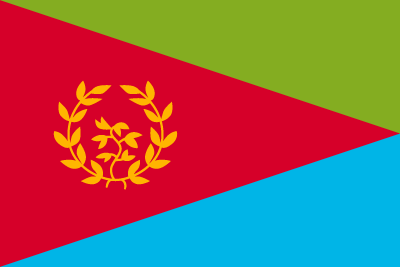 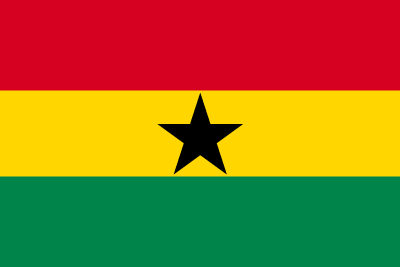 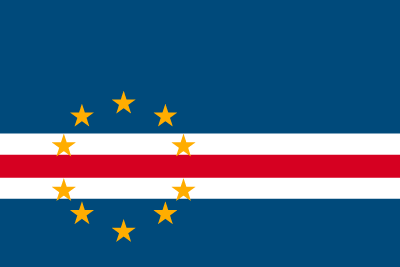 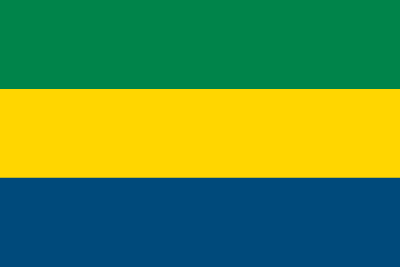 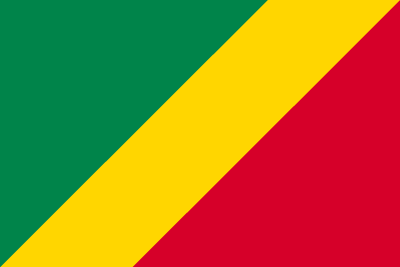 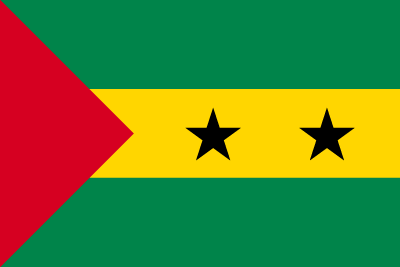 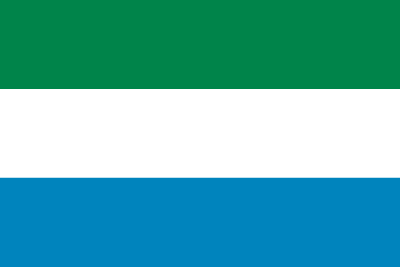 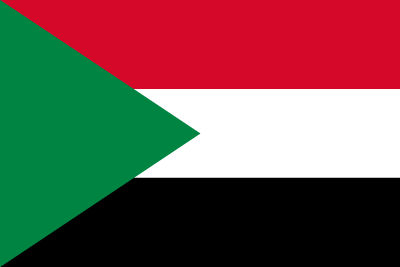 きょうわこく
スーダン共和国
次の国旗の国は何でしょう？
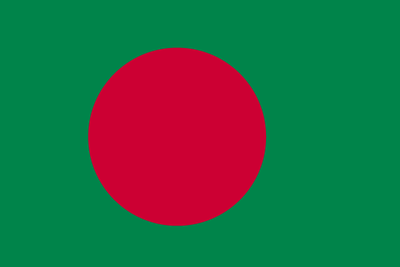 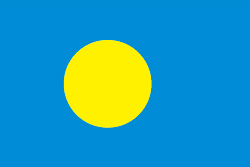 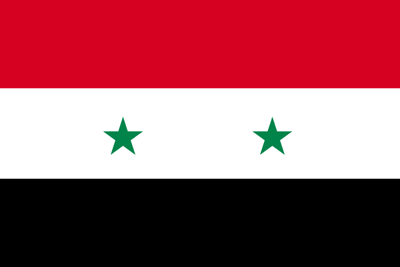 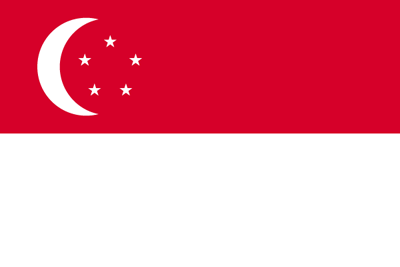 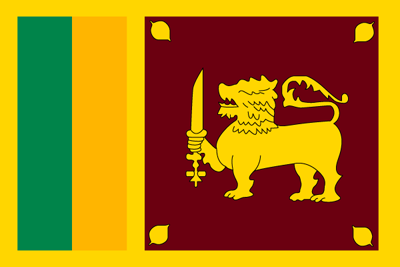 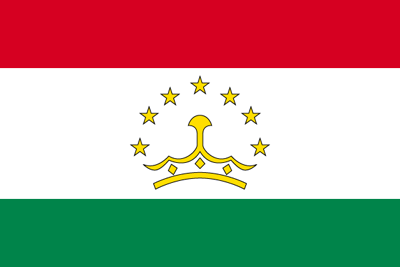 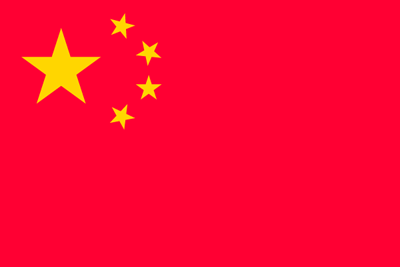 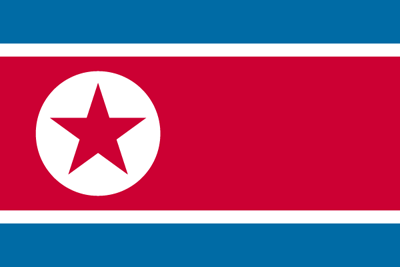 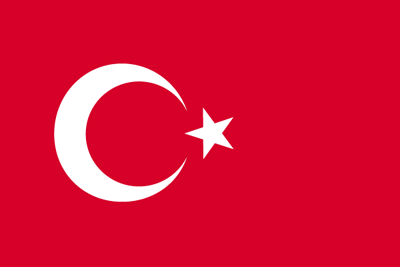 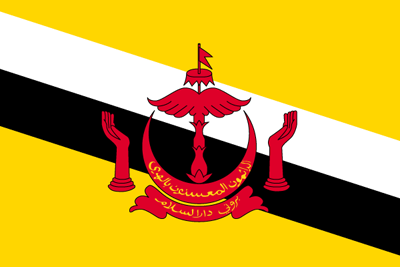 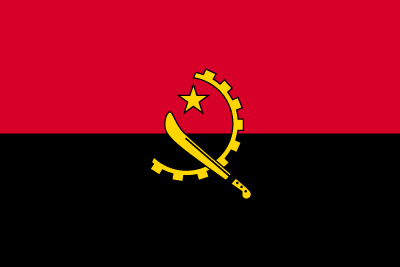 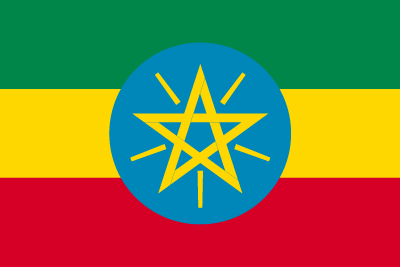 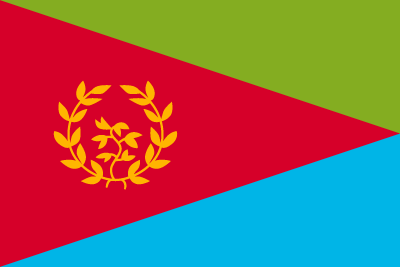 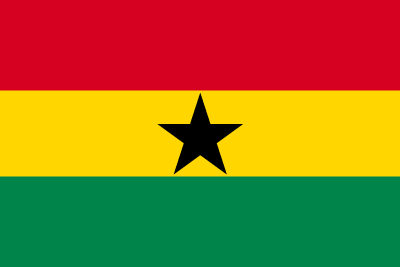 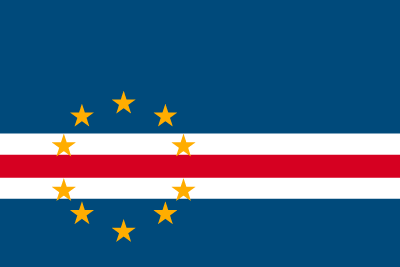 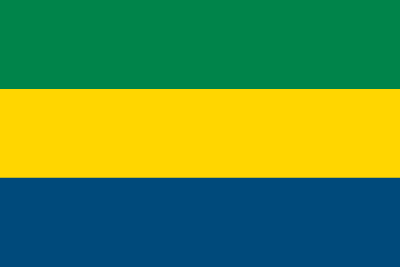 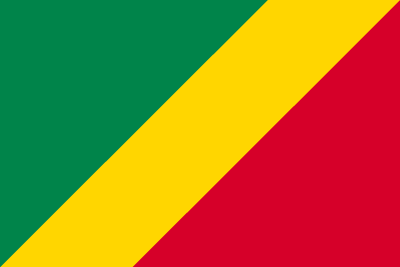 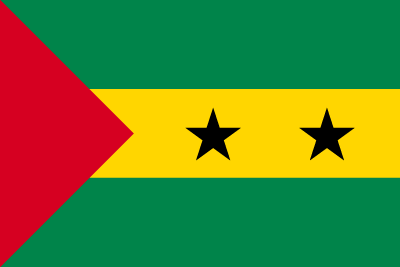 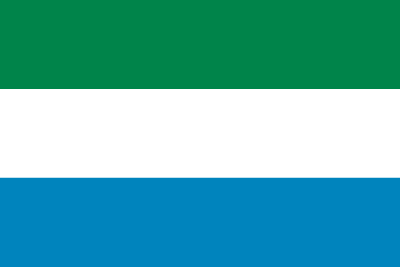 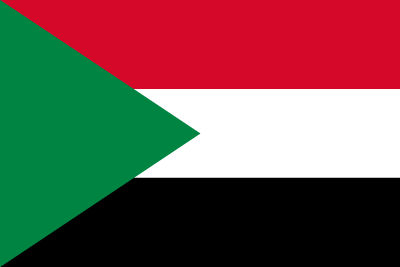 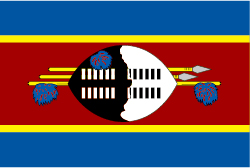 おうこく
エスワティニ王国
[Speaker Notes: 2018年4月に「スワジランド王国」から「エスワティニ王国」に変更された。]
次の国旗の国は何でしょう？
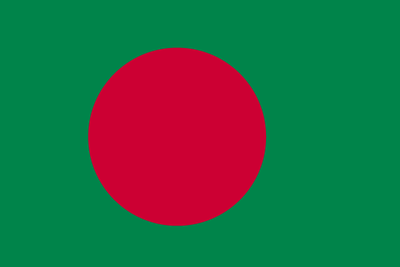 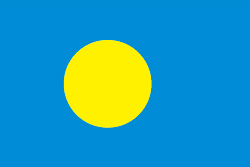 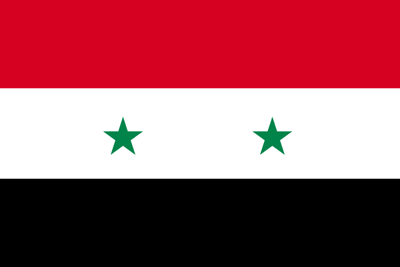 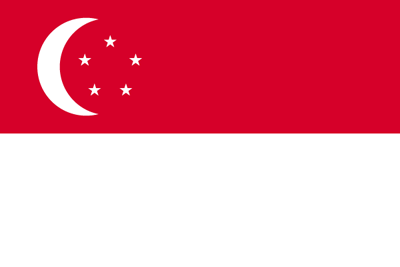 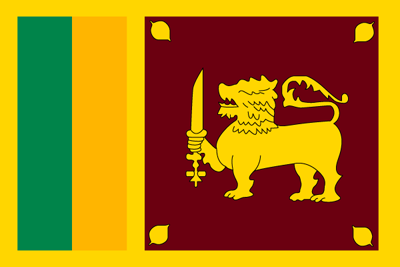 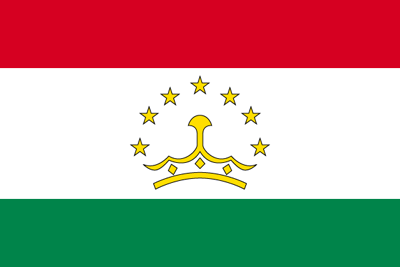 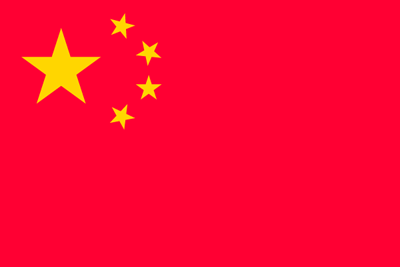 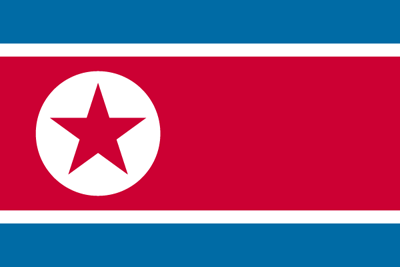 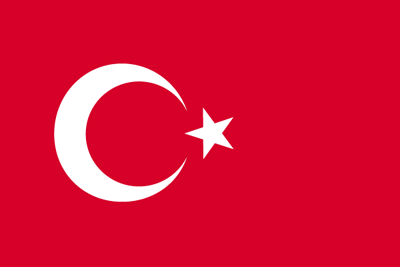 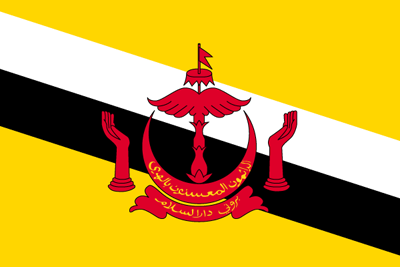 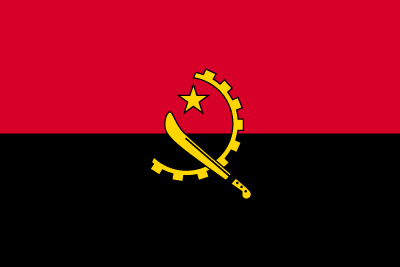 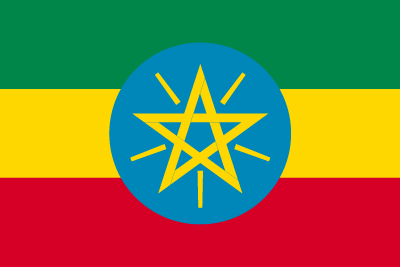 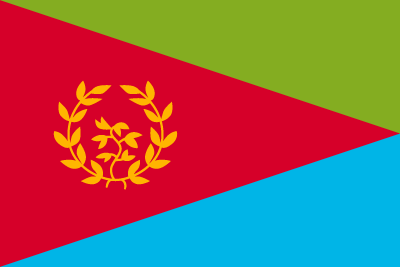 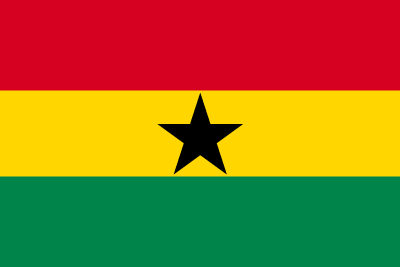 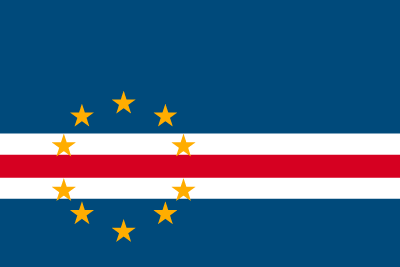 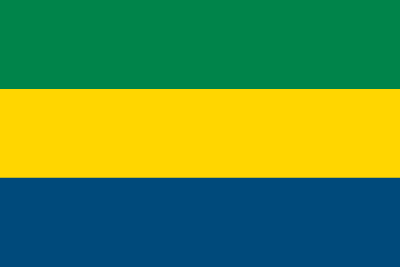 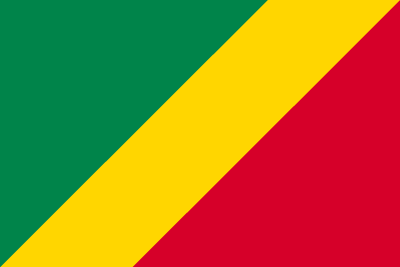 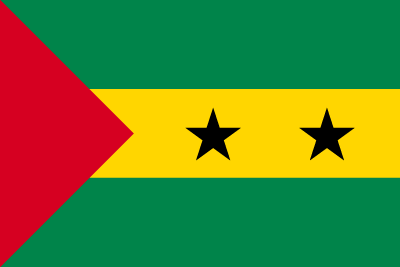 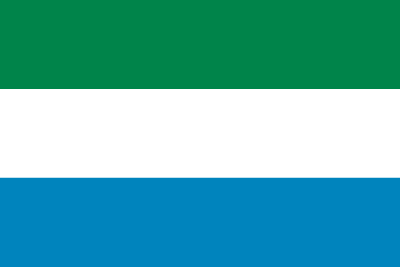 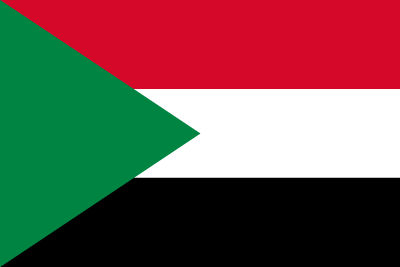 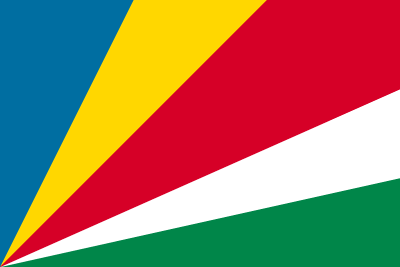 きょうわこく
セーシェル共和国
次の国旗の国は何でしょう？
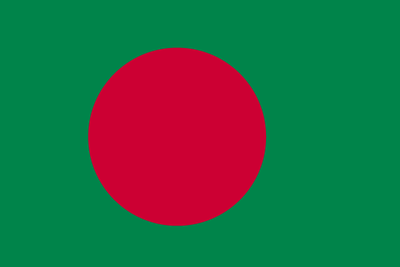 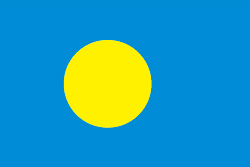 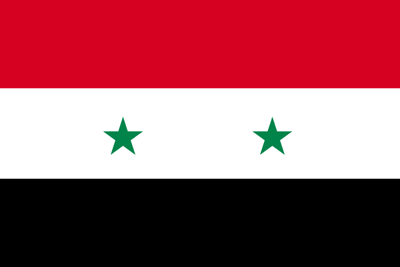 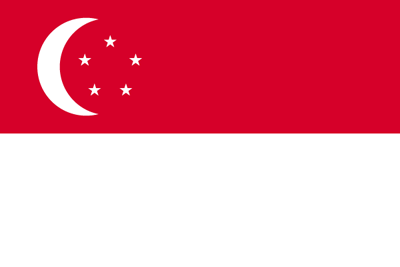 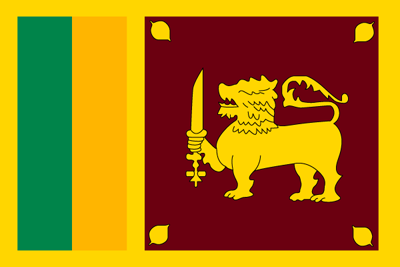 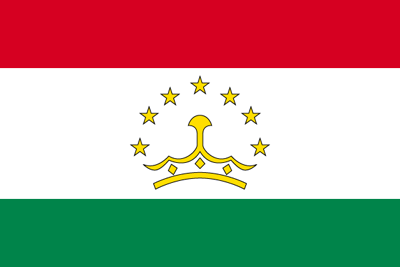 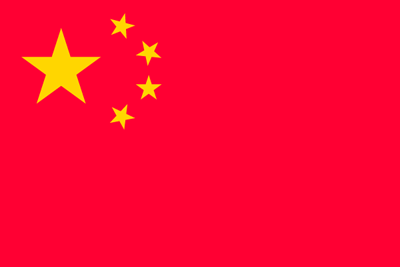 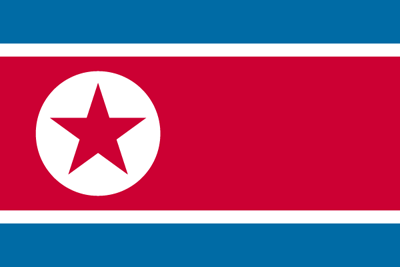 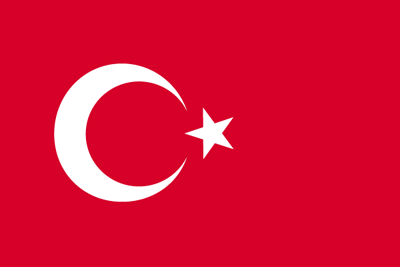 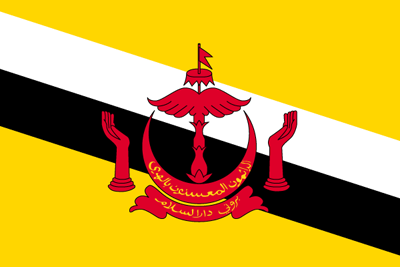 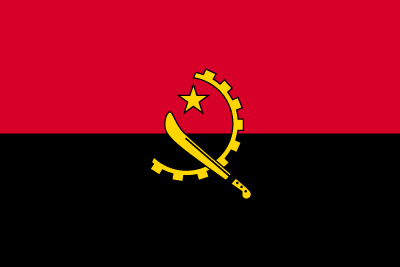 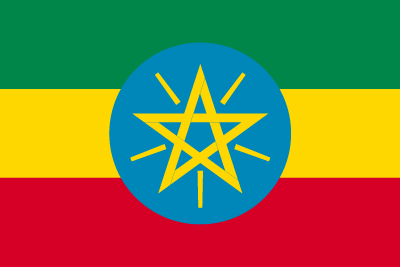 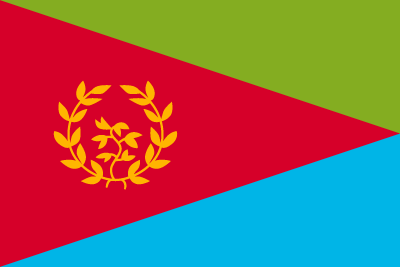 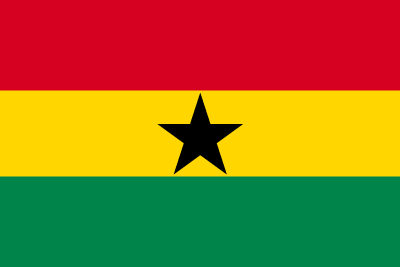 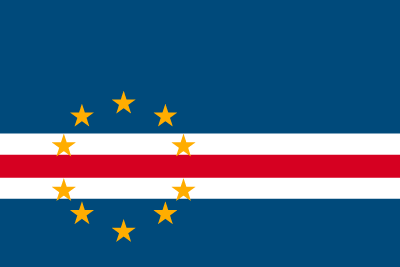 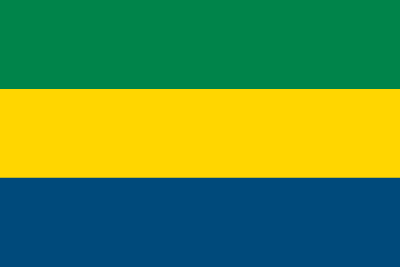 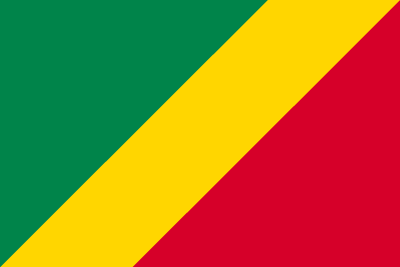 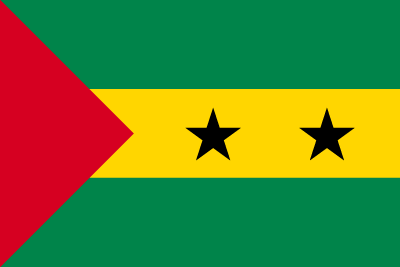 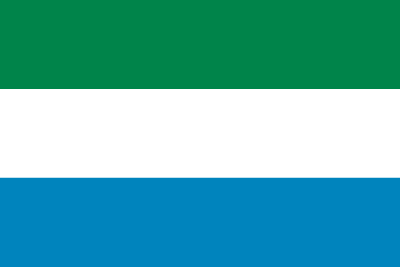 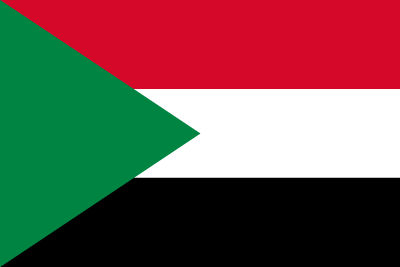 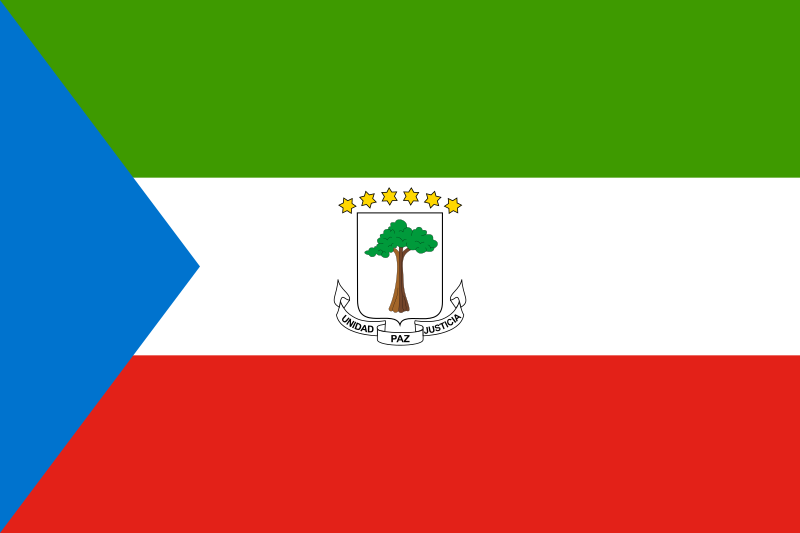 せきどう　　　　　　　 きょうわこく
赤道ギニア共和国
次の国旗の国は何でしょう？
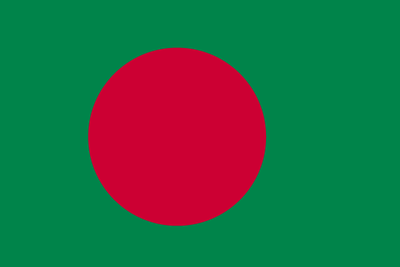 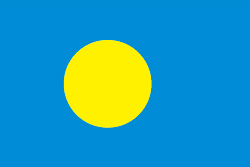 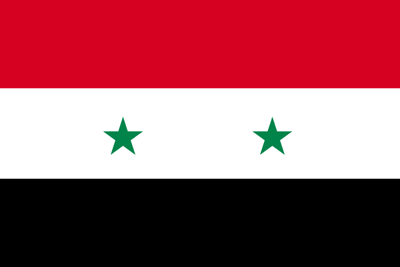 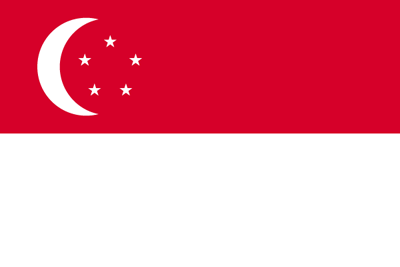 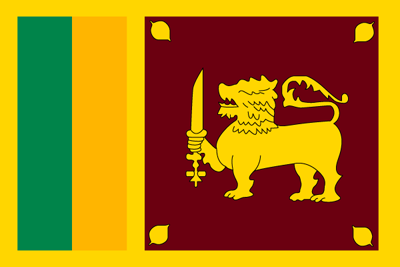 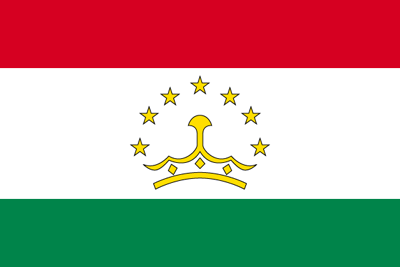 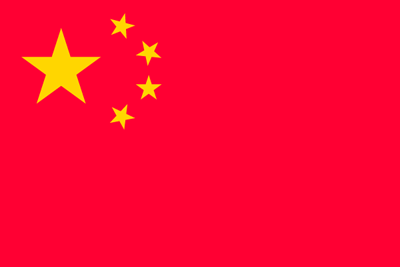 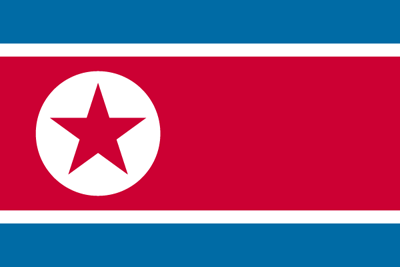 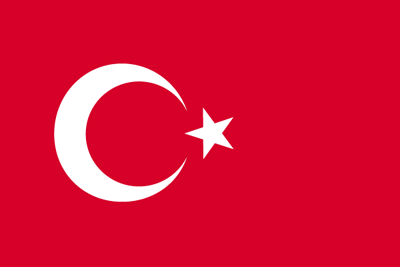 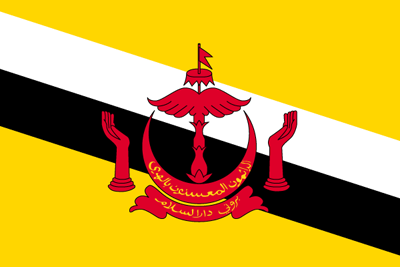 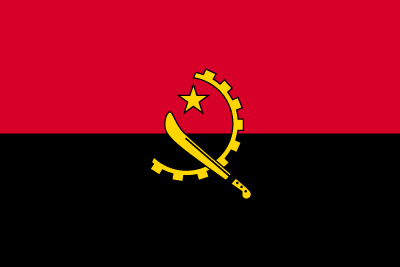 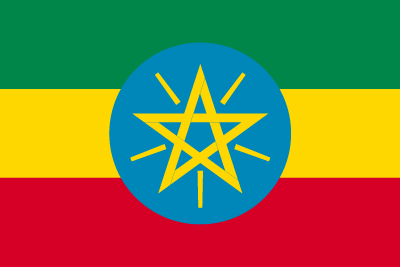 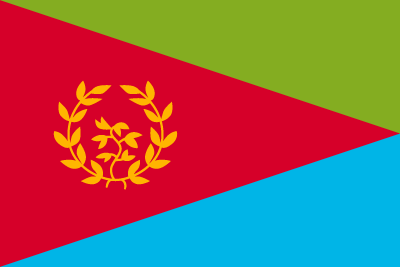 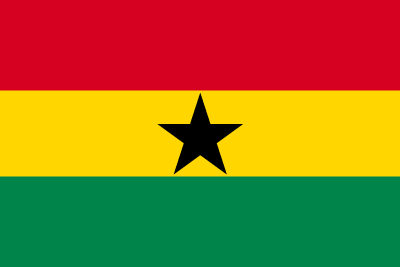 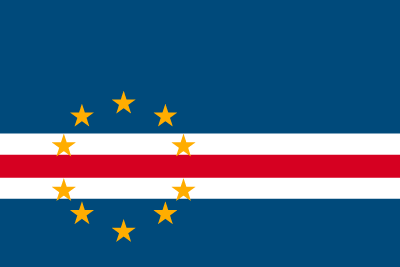 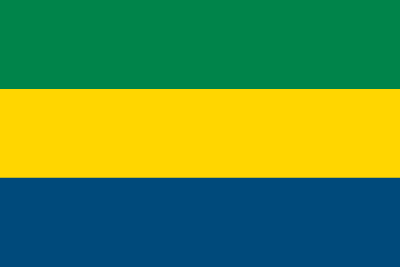 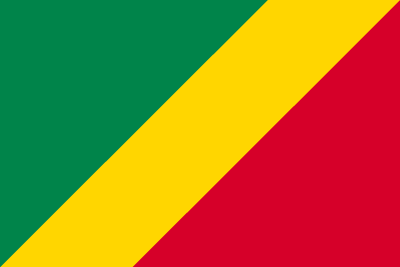 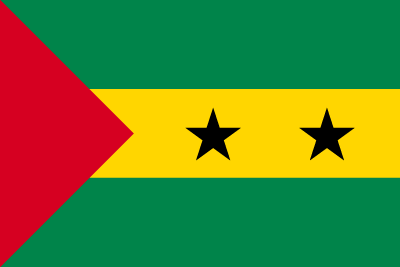 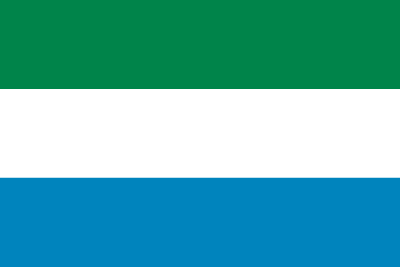 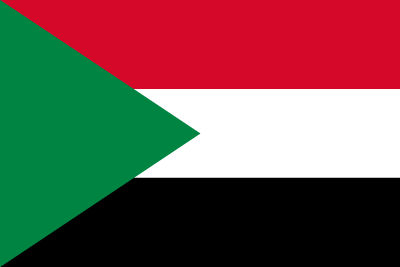 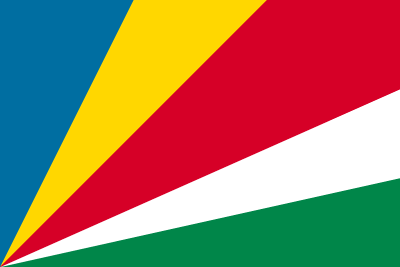 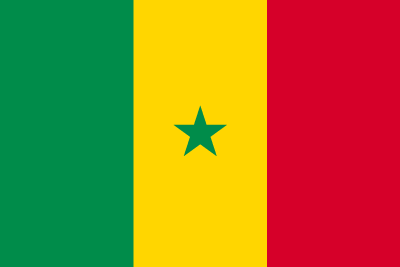 きょうわこく
セネガル共和国
次の国旗の国は何でしょう？
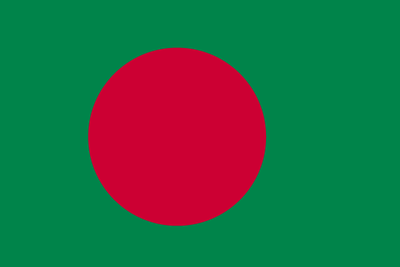 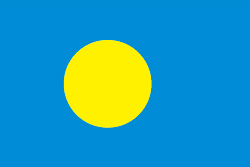 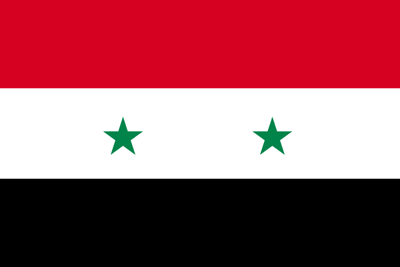 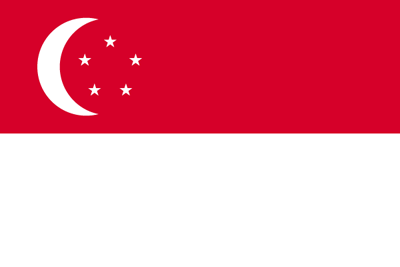 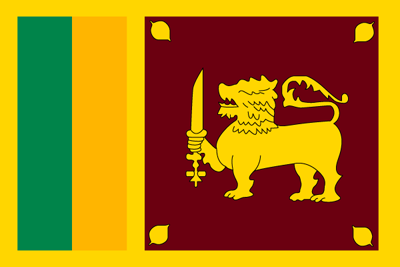 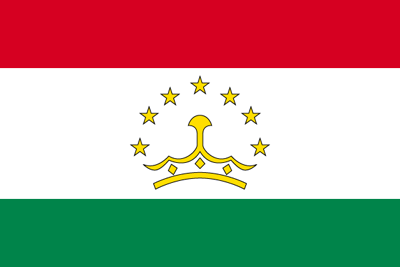 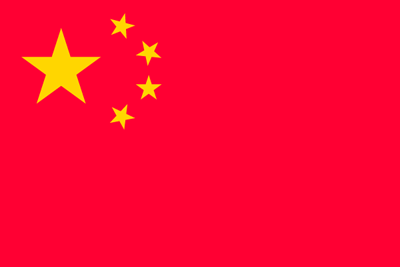 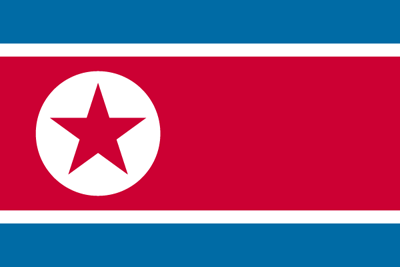 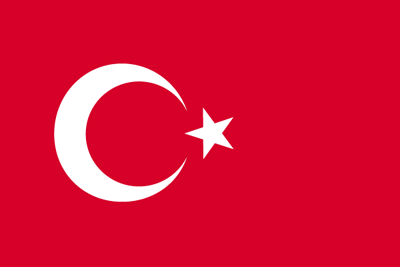 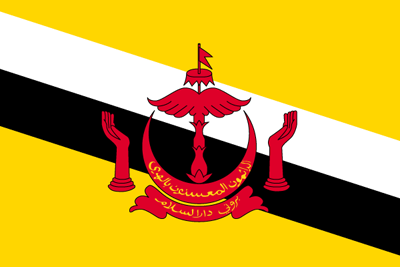 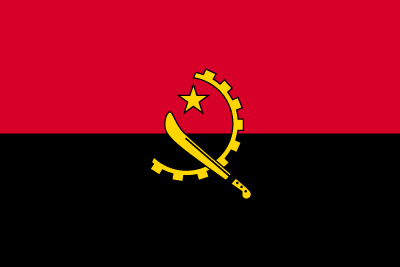 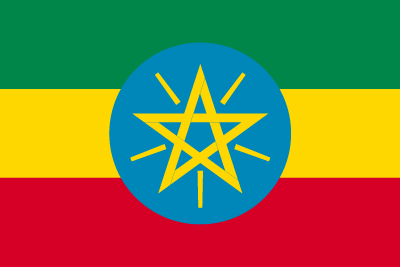 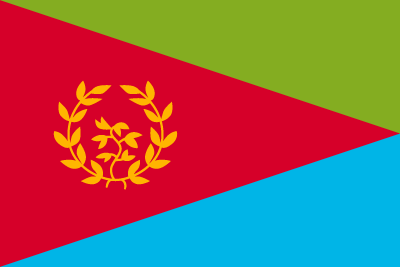 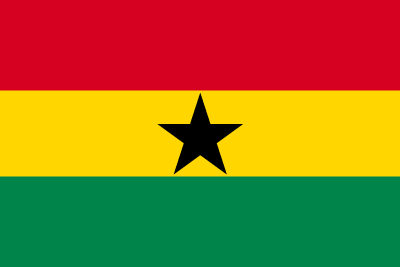 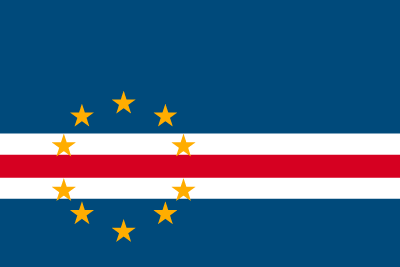 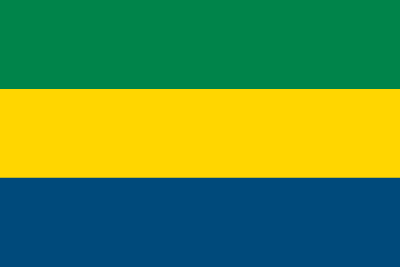 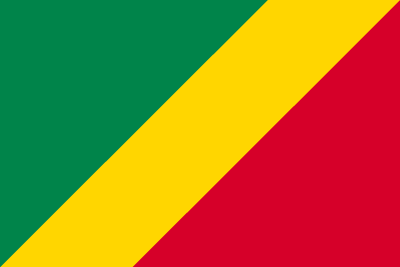 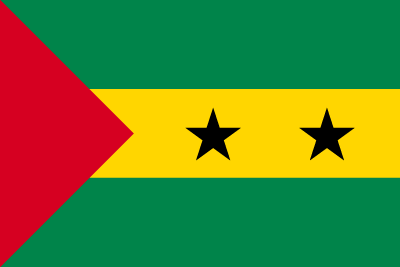 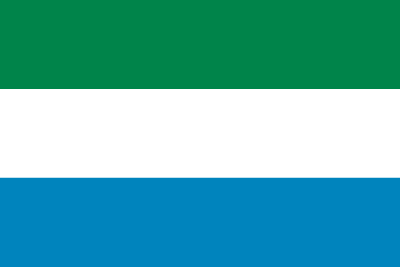 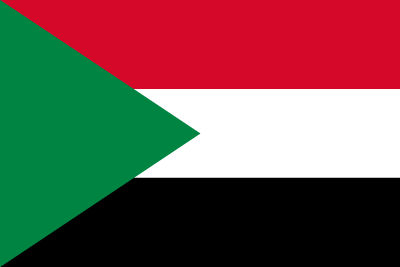 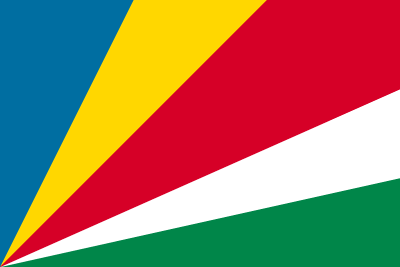 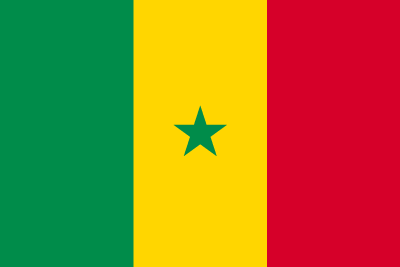 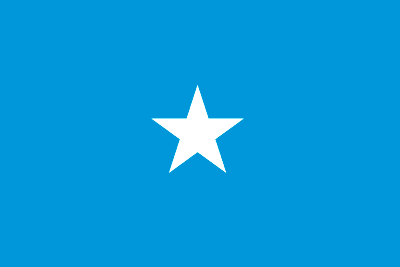 れんぽうきょうわこく
ソマリア連邦共和国
次の国旗の国は何でしょう？
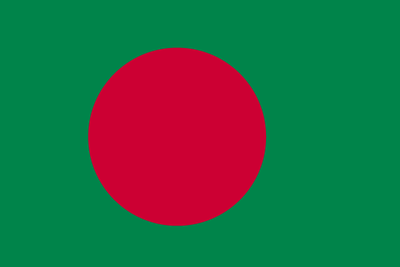 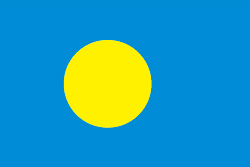 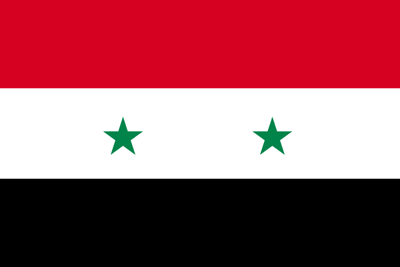 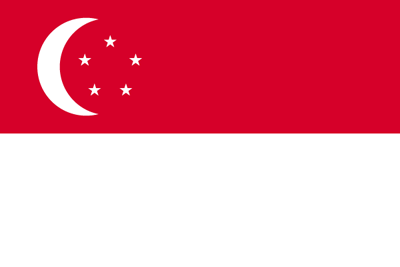 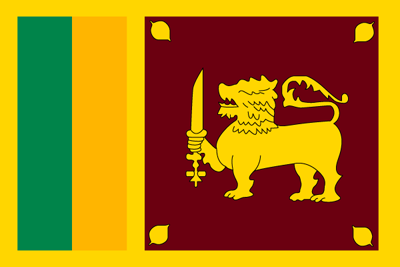 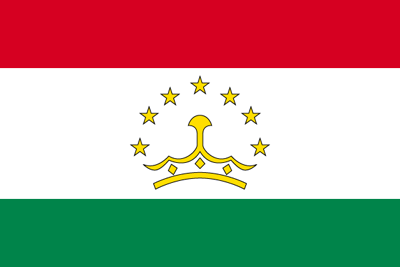 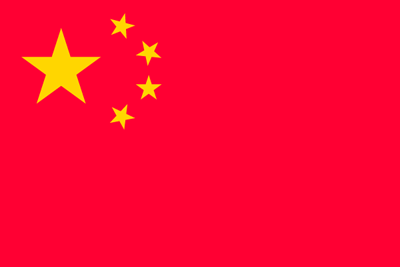 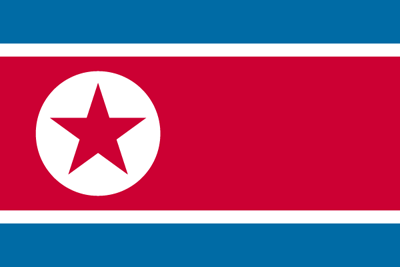 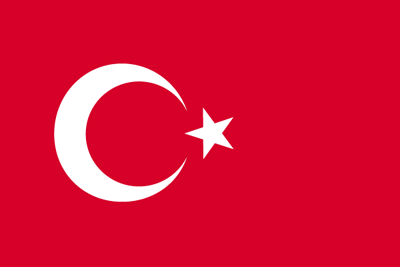 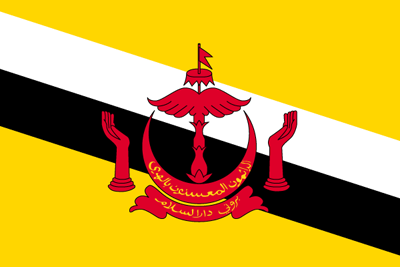 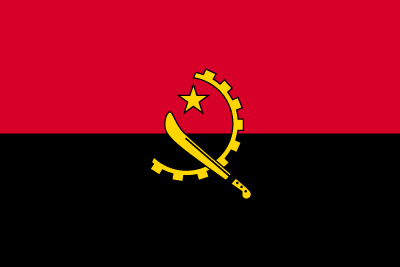 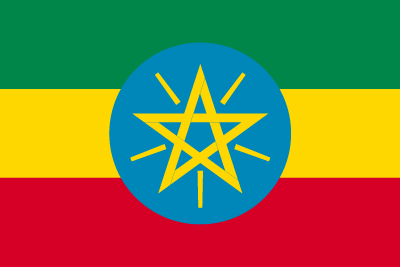 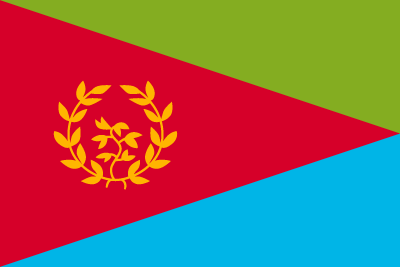 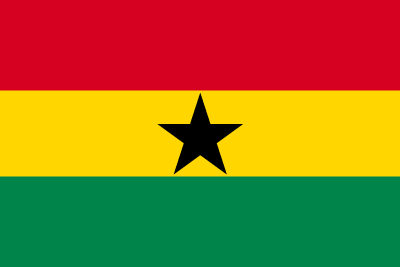 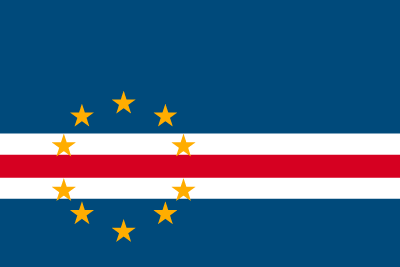 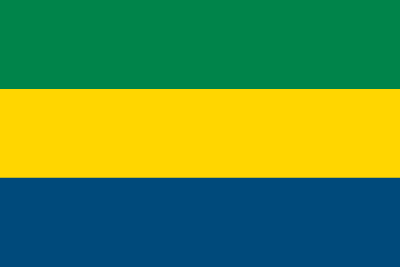 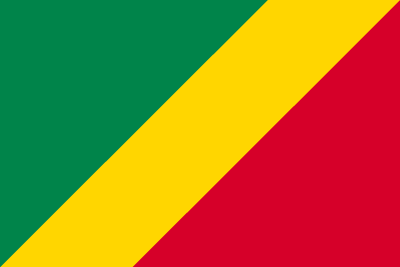 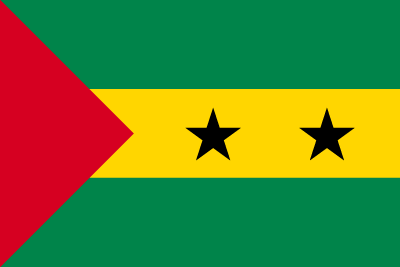 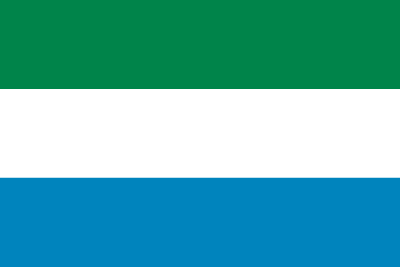 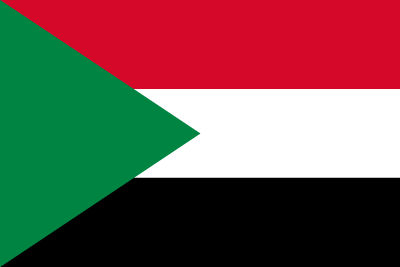 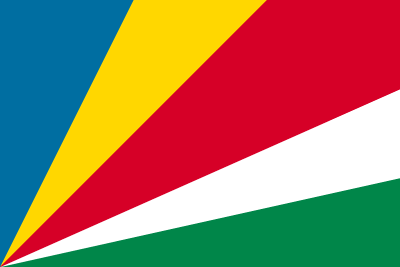 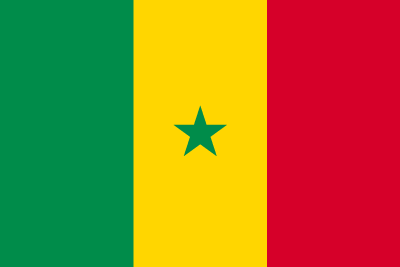 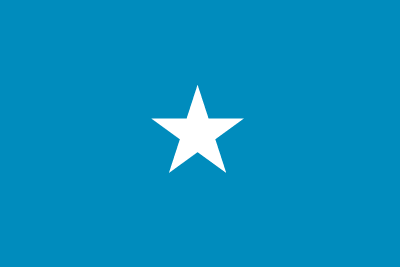 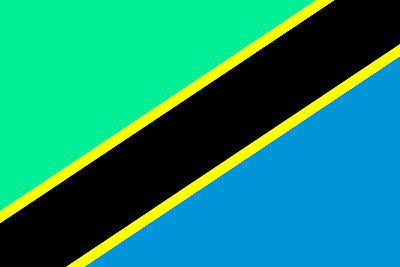 れんごうきょうわこく
タンザニア連合共和国
次の国旗の国は何でしょう？
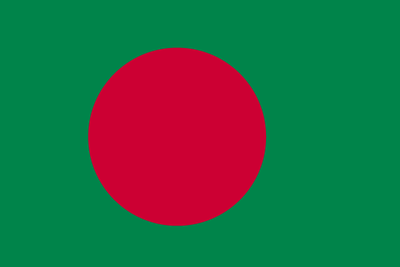 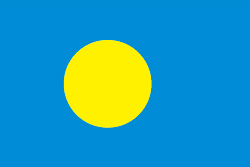 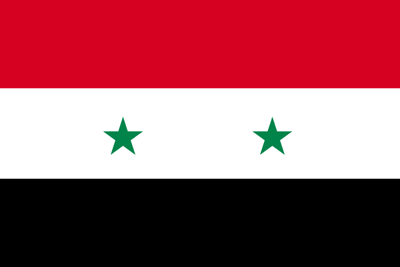 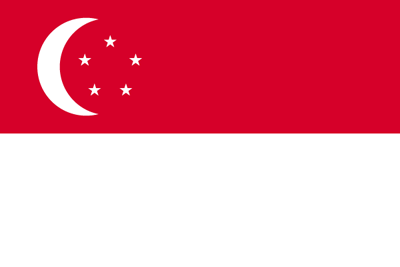 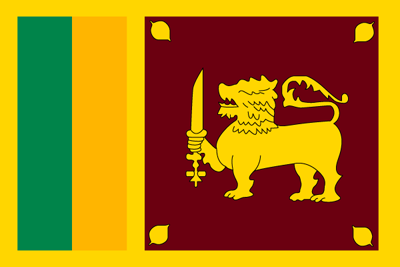 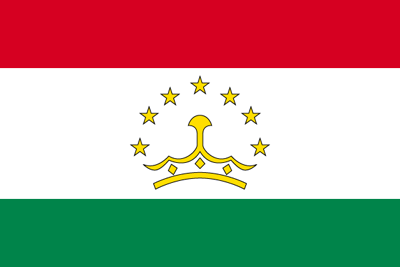 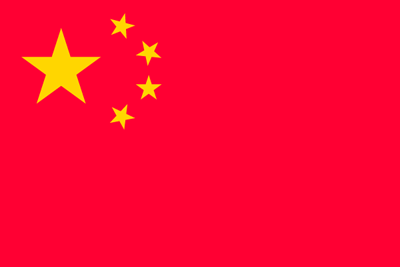 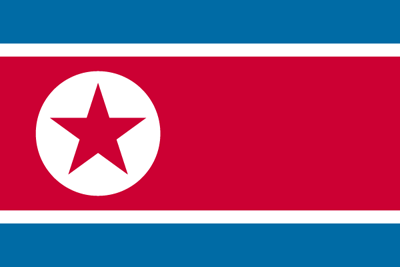 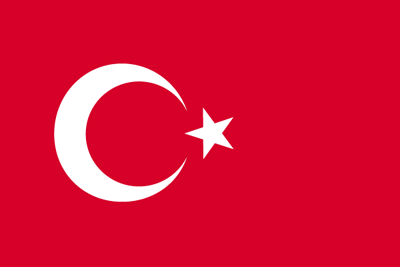 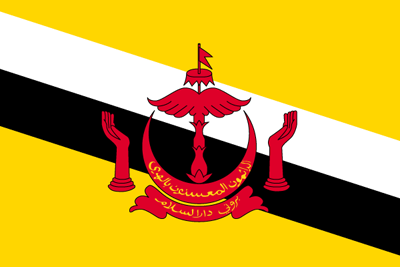 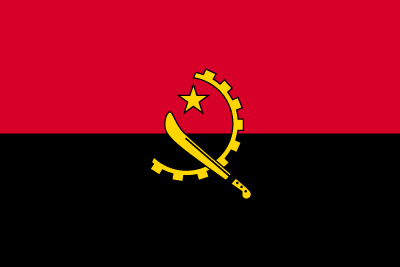 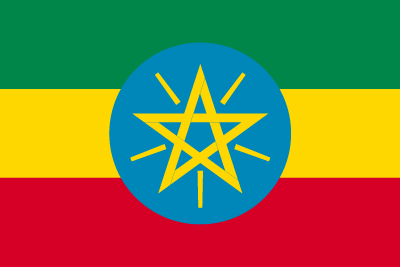 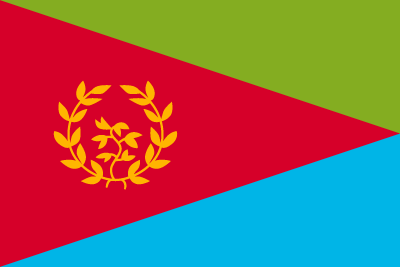 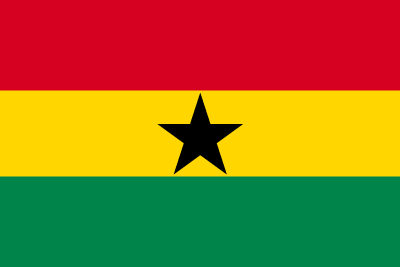 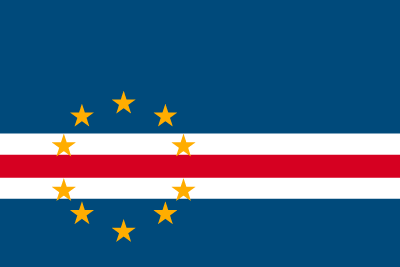 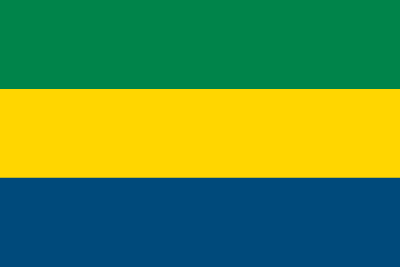 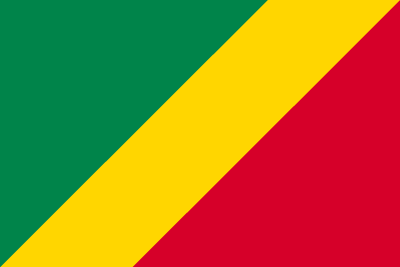 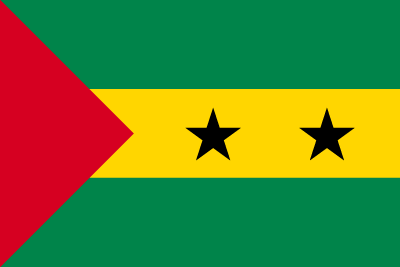 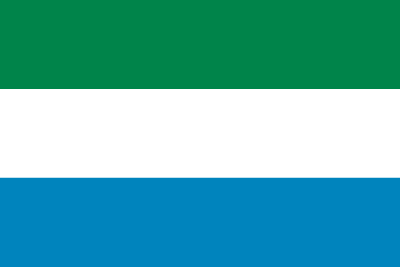 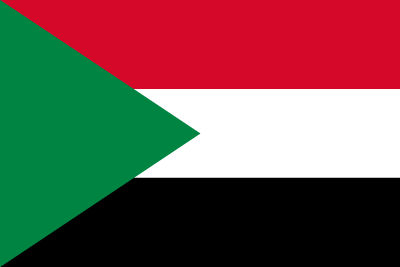 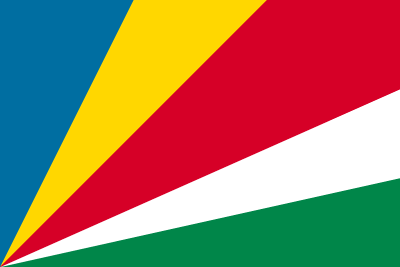 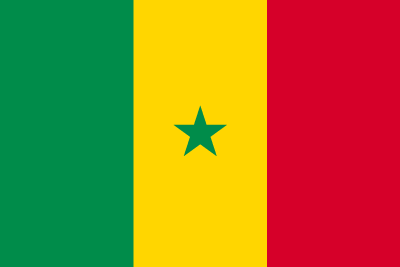 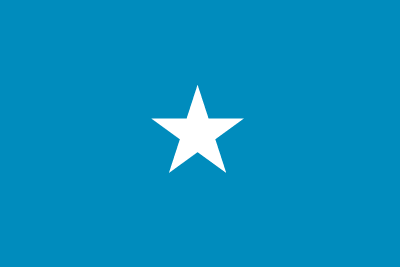 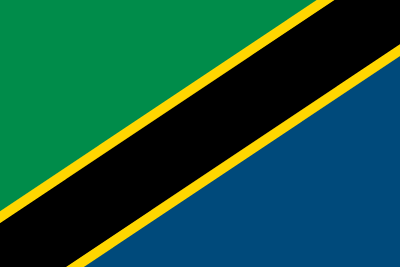 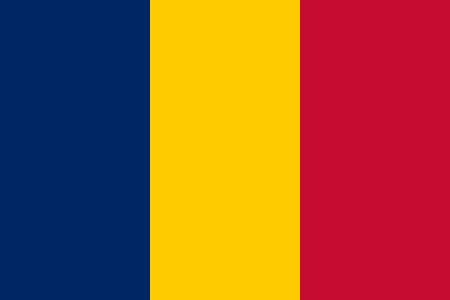 きょうわこく
チャド共和国
次の国旗の国は何でしょう？
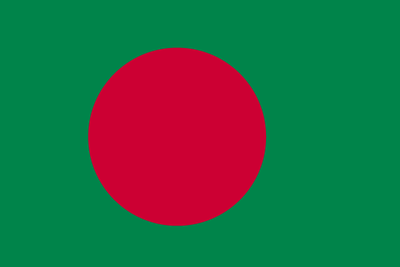 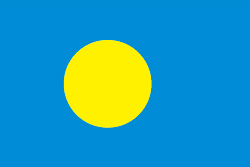 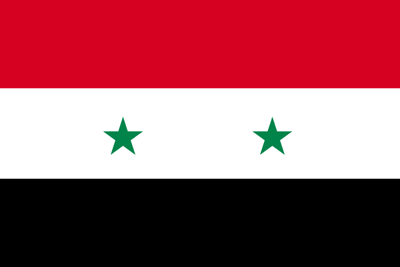 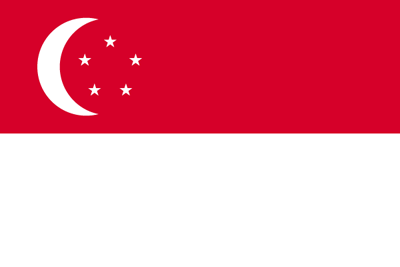 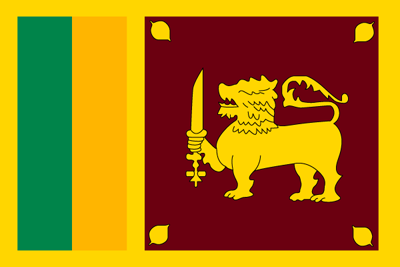 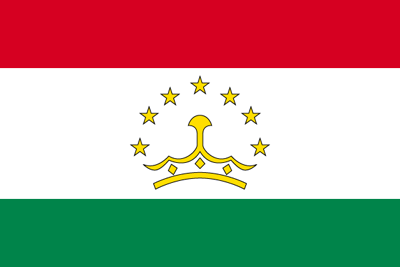 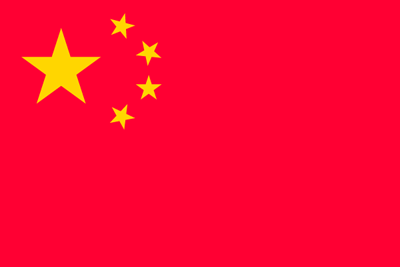 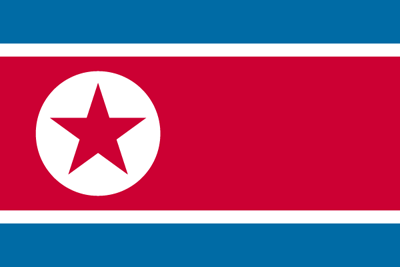 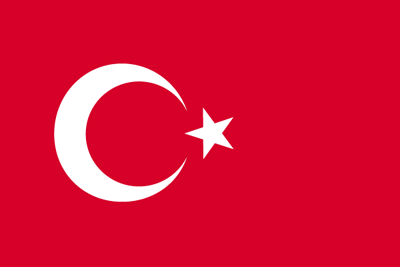 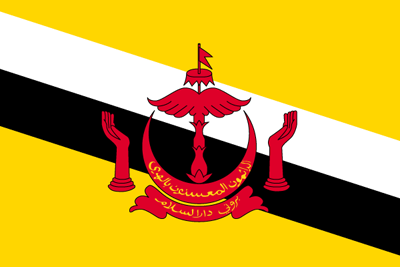 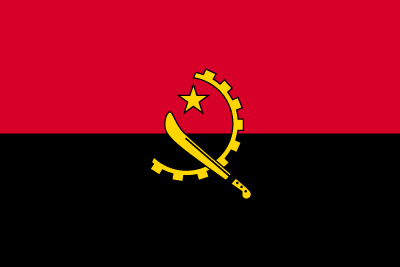 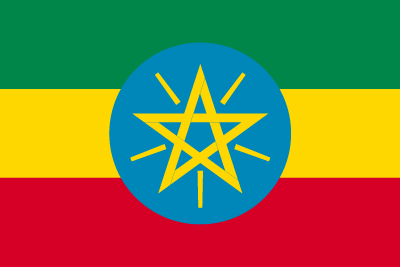 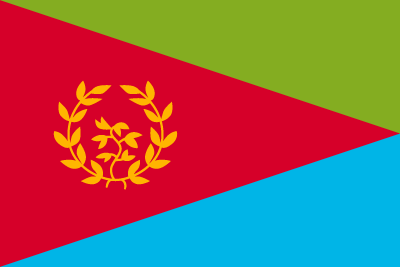 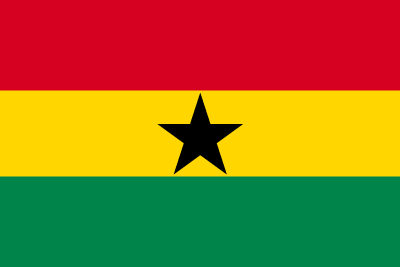 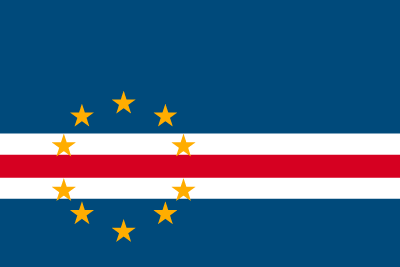 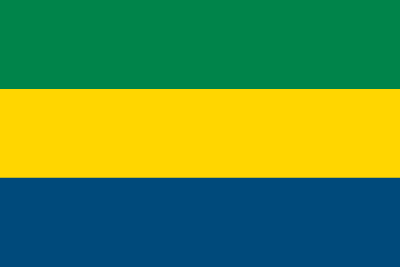 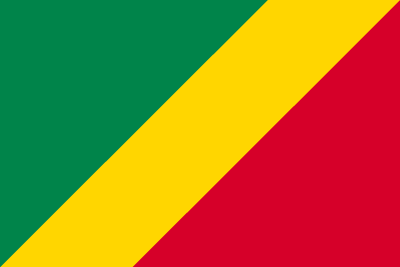 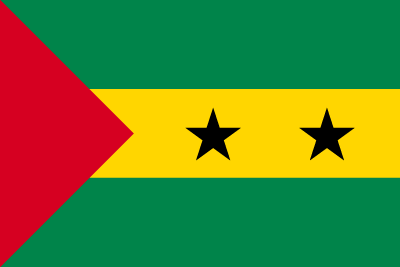 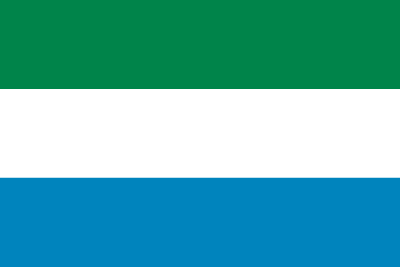 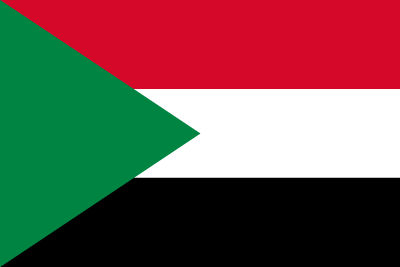 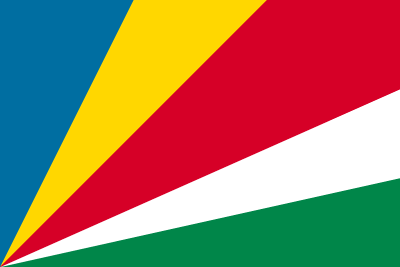 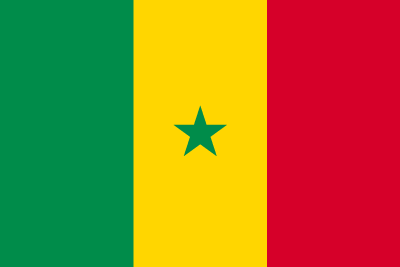 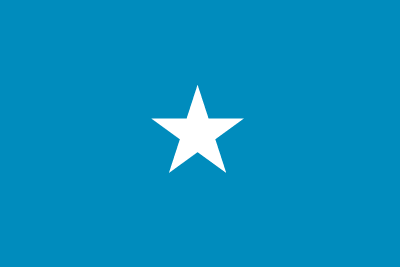 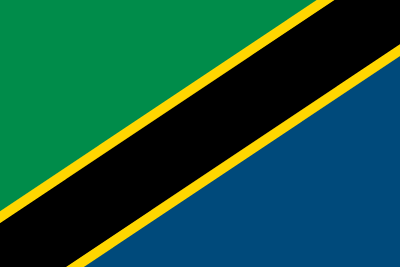 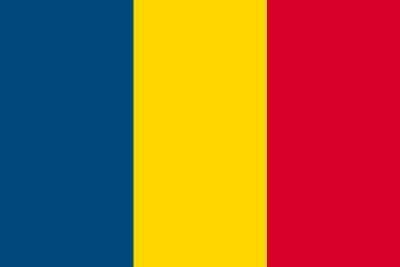 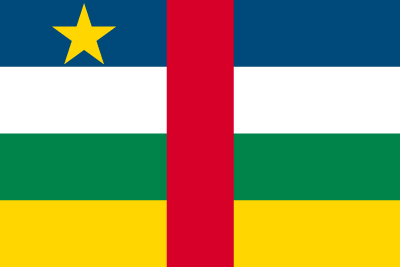 ちゅうおう　　　　　　　　　きょうわこく
中央アフリカ共和国
次の国旗の国は何でしょう？
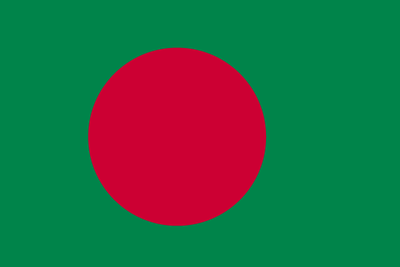 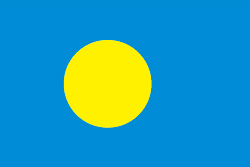 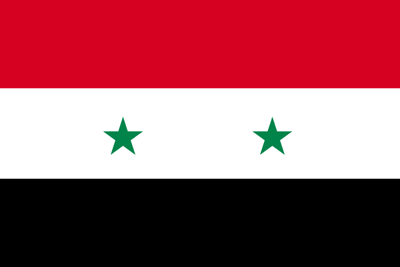 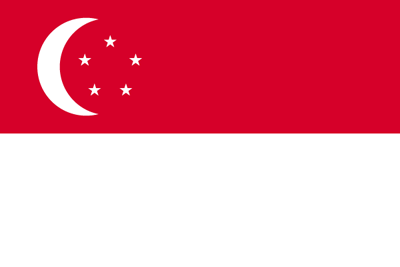 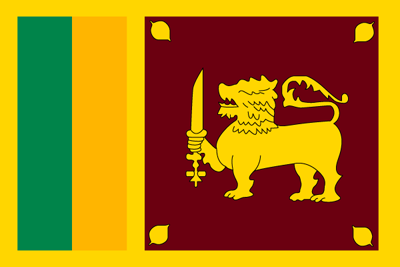 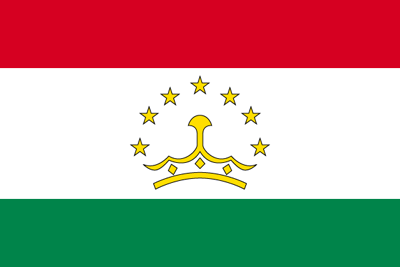 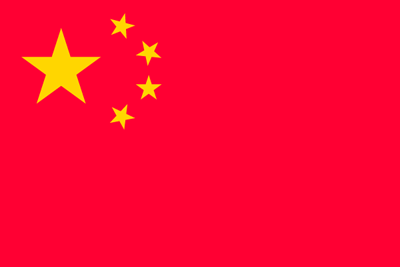 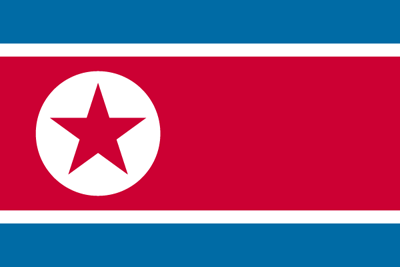 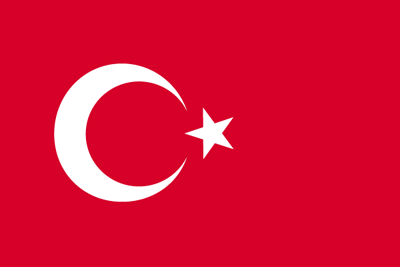 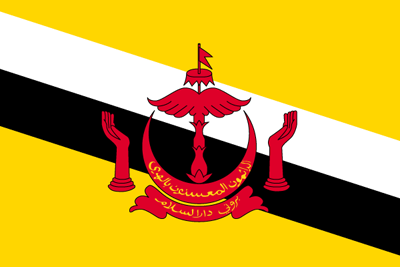 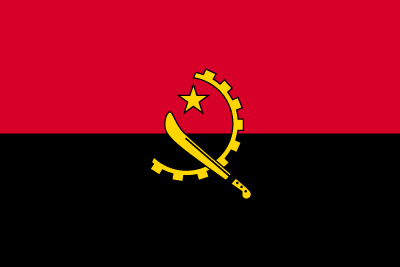 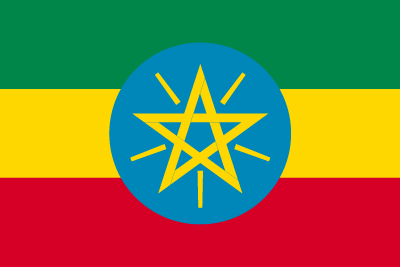 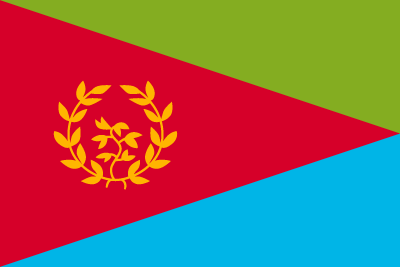 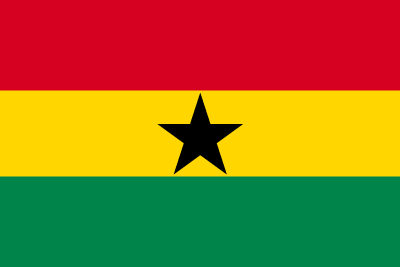 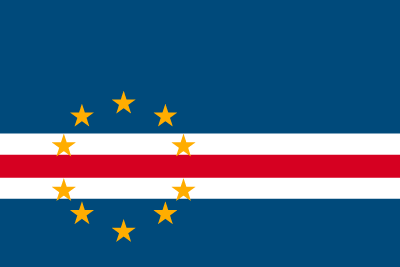 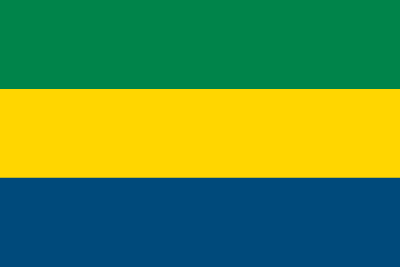 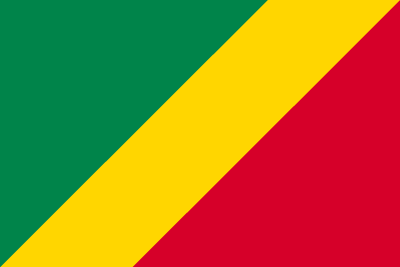 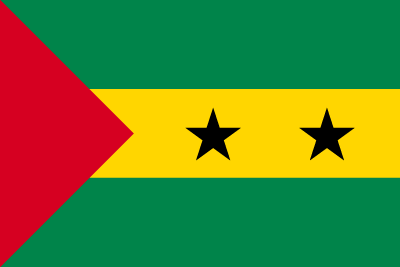 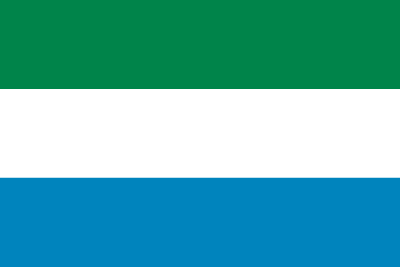 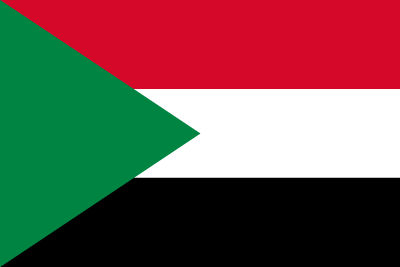 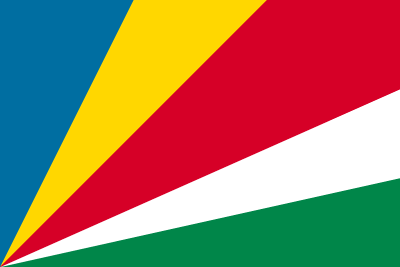 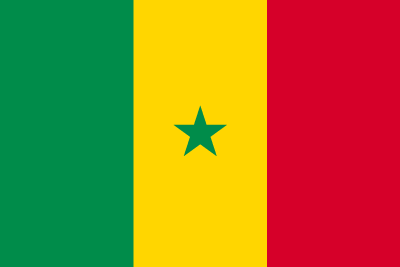 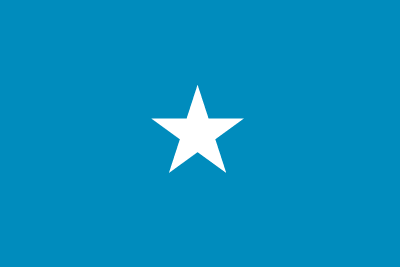 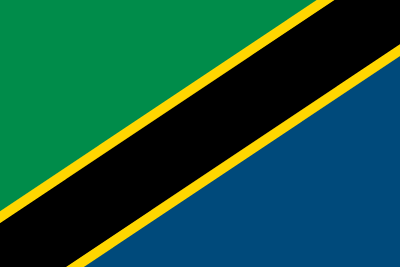 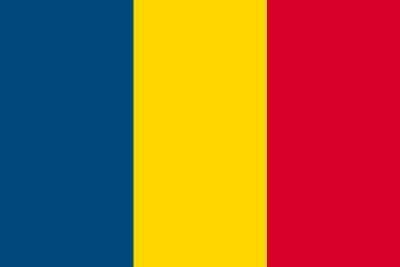 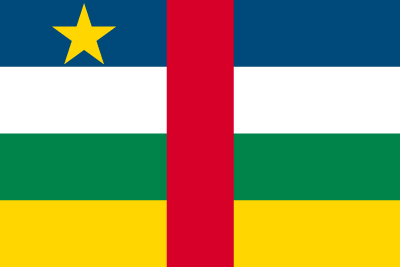 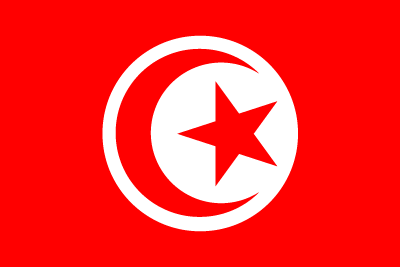 きょうわこく
チュニジア共和国
次の国旗の国は何でしょう？
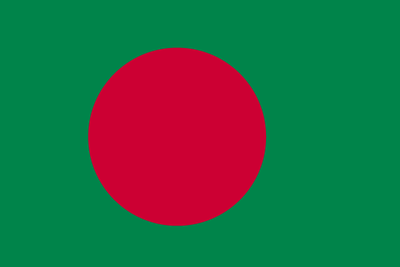 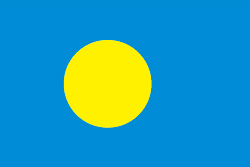 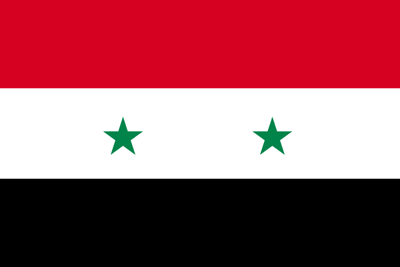 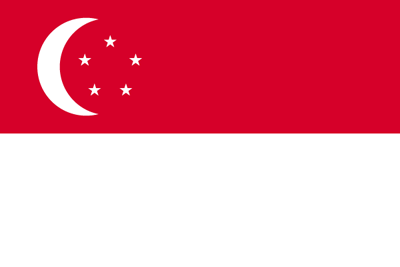 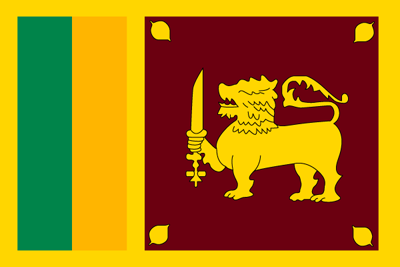 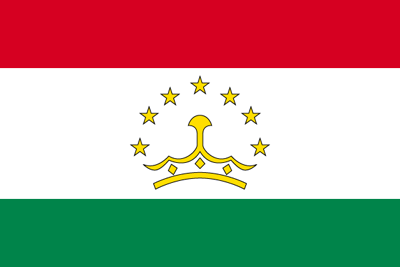 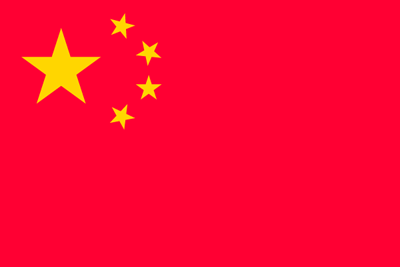 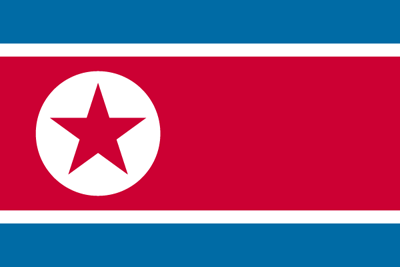 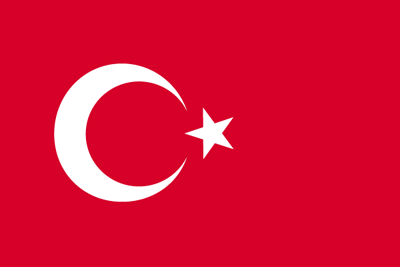 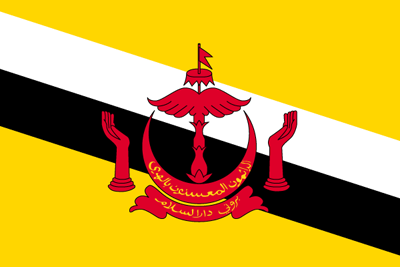 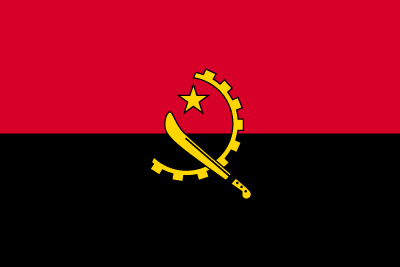 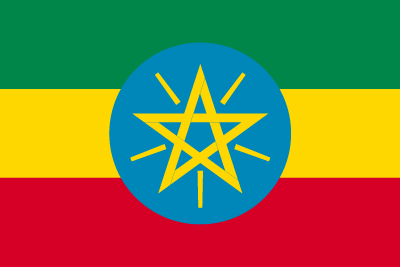 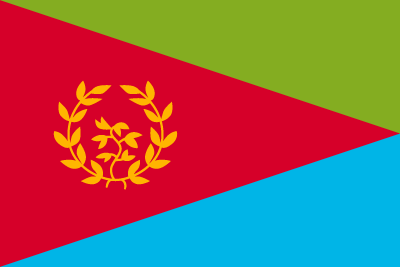 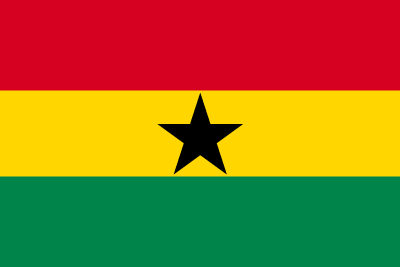 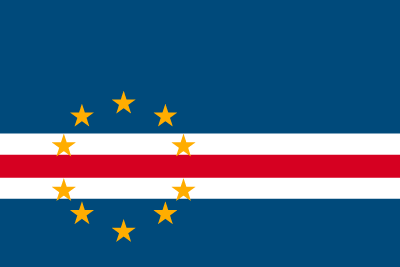 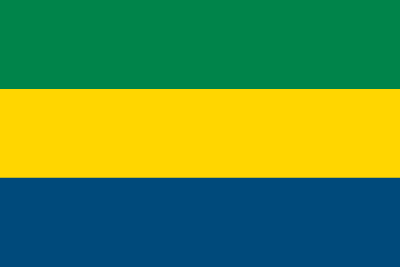 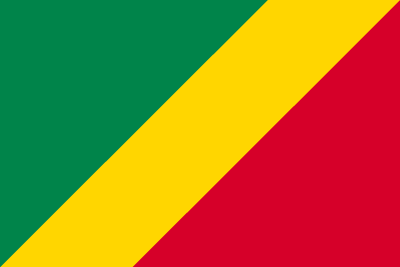 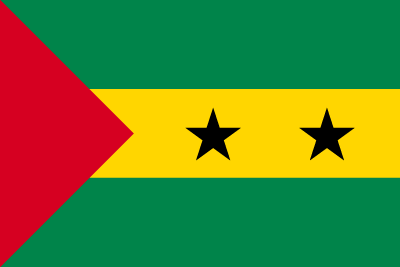 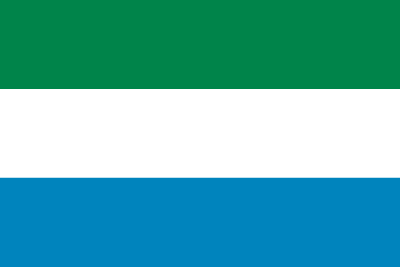 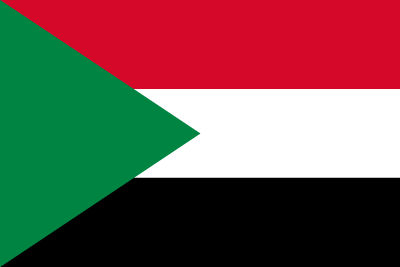 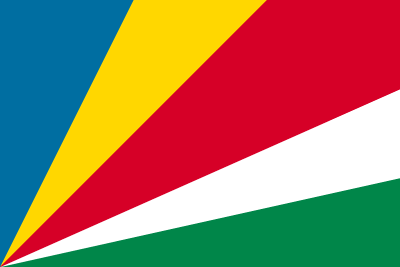 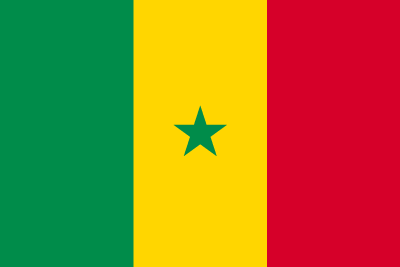 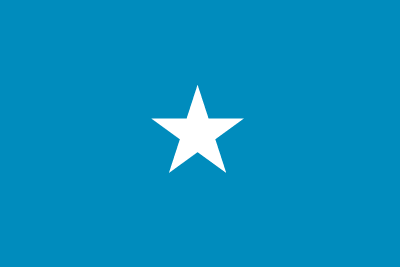 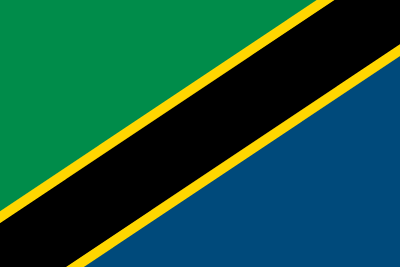 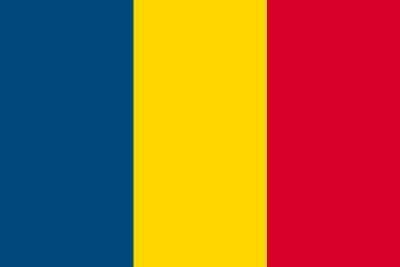 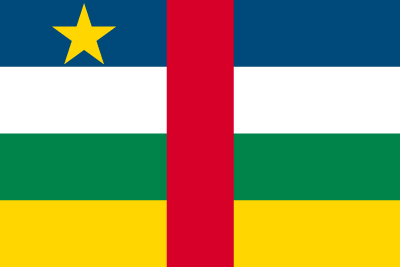 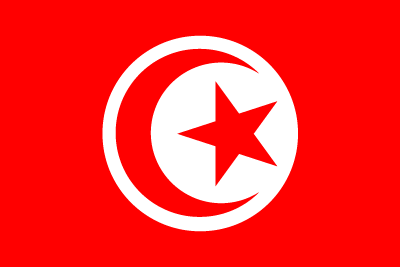 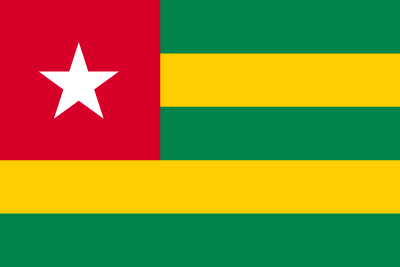 きょうわこく
トーゴ共和国
次の国旗の国は何でしょう？
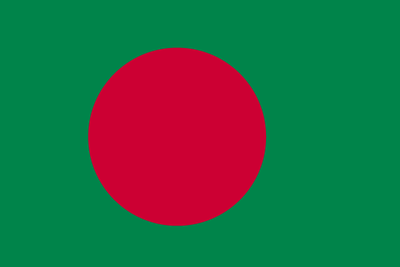 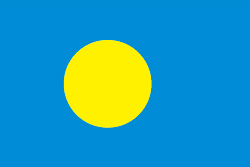 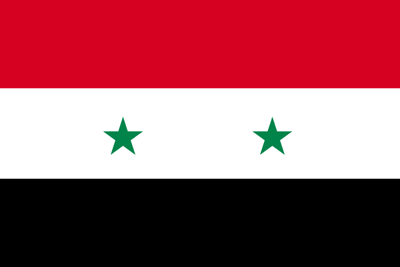 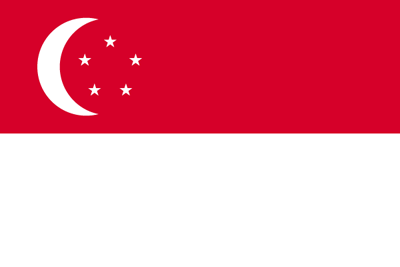 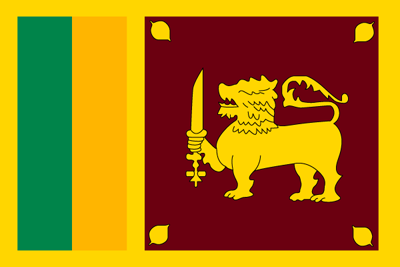 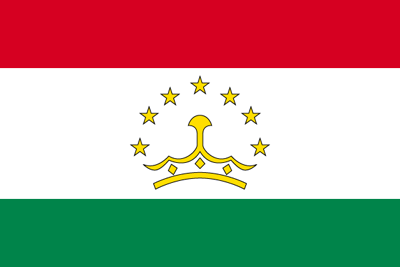 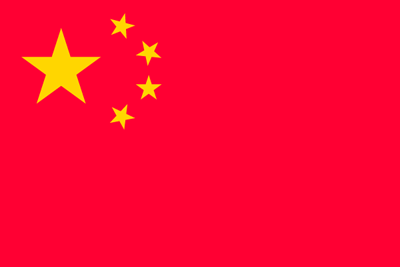 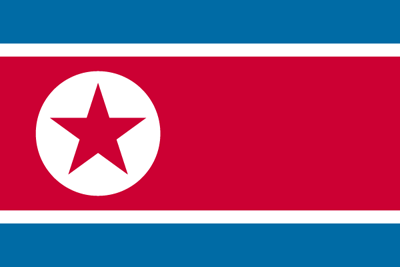 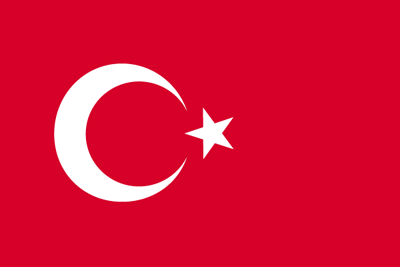 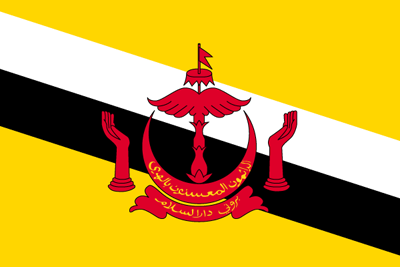 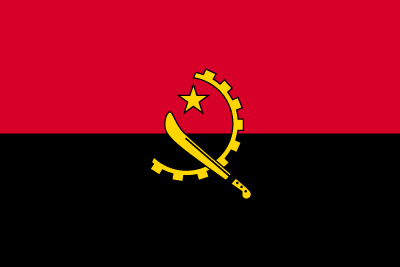 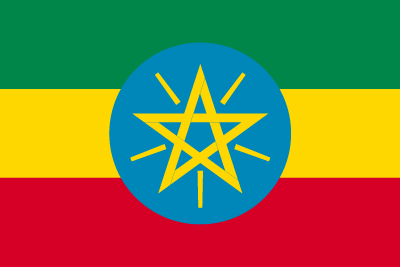 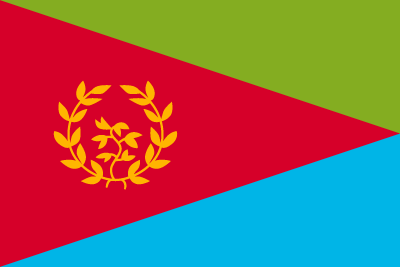 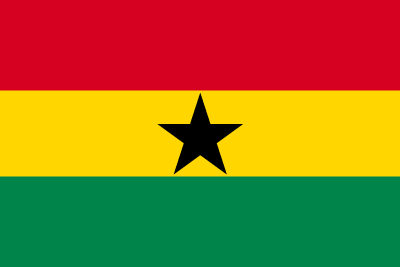 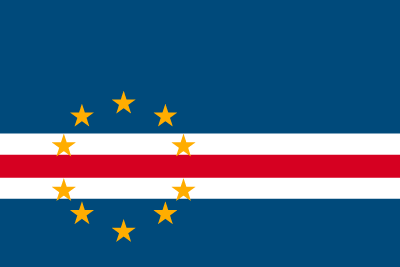 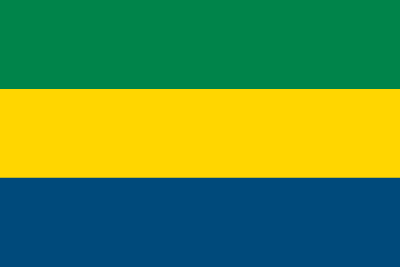 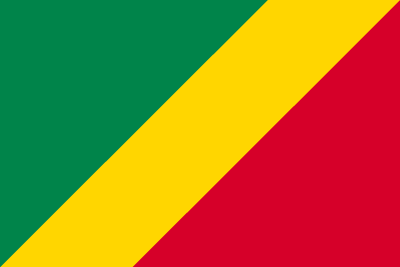 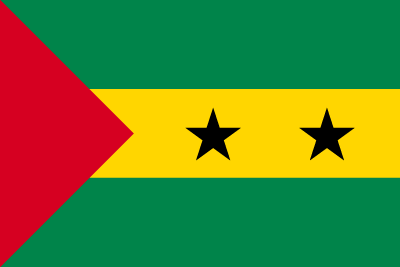 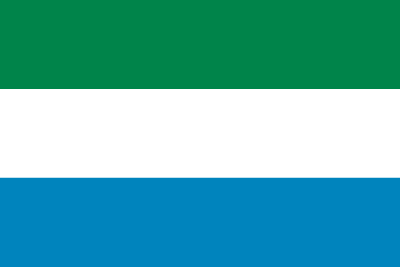 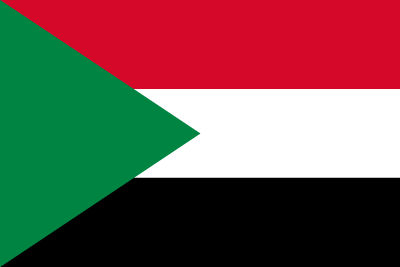 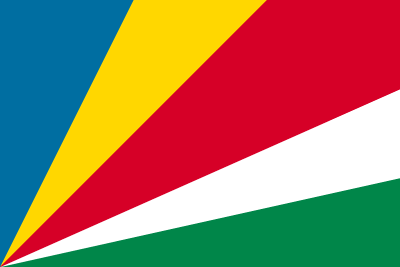 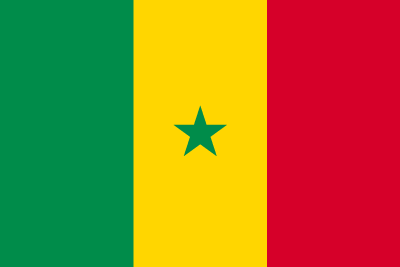 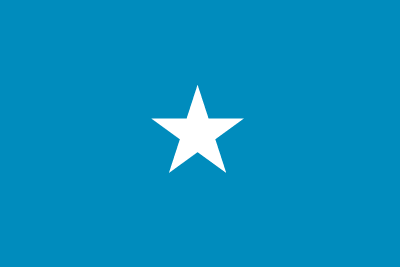 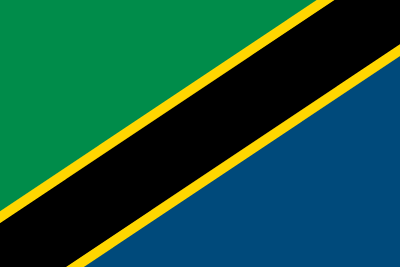 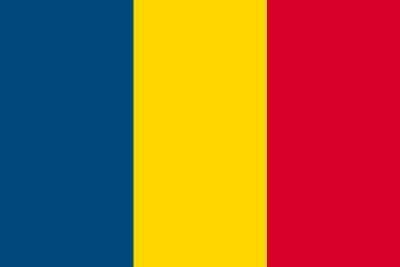 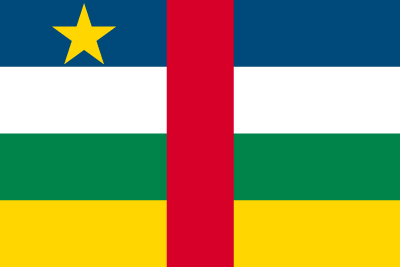 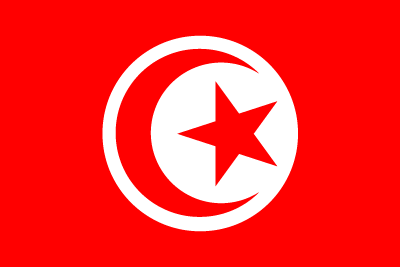 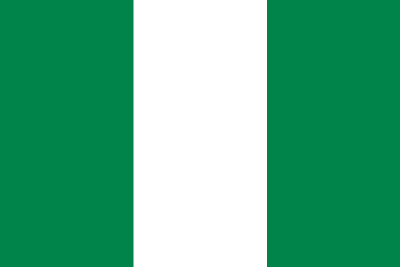 れんぽう  きょうわこく
ナイジェリア連邦共和国
次の国旗の国は何でしょう？
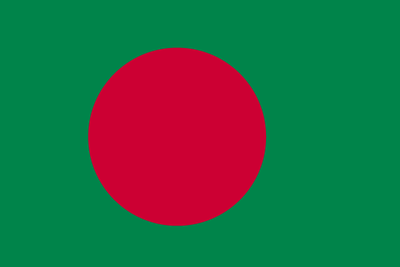 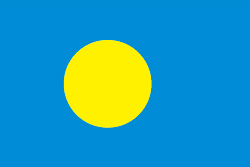 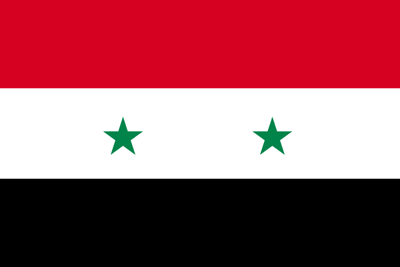 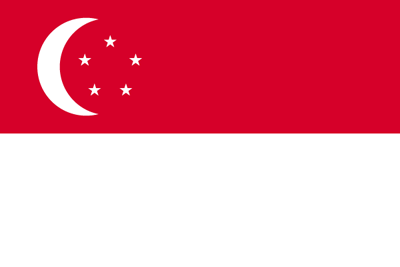 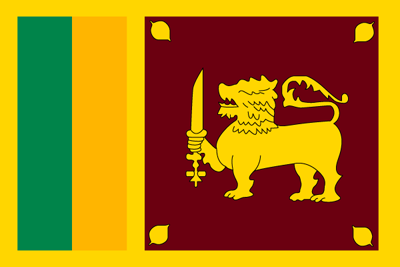 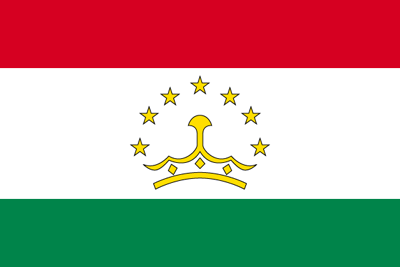 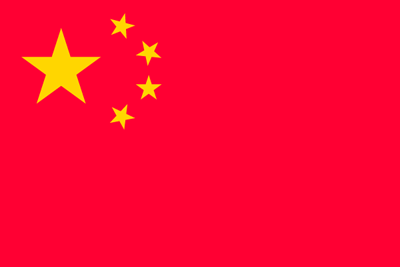 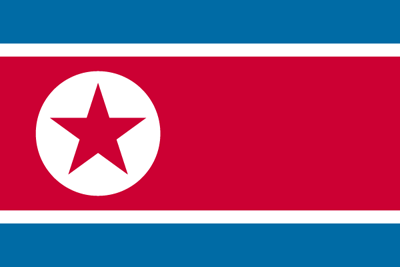 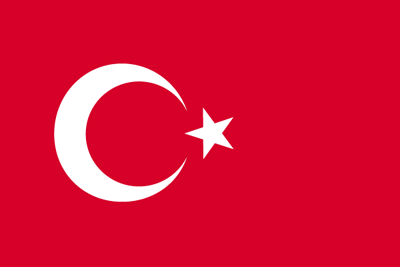 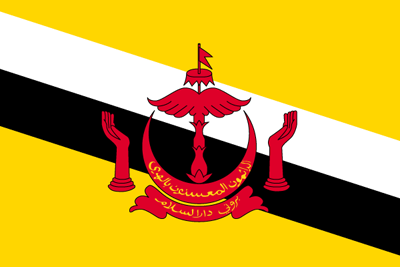 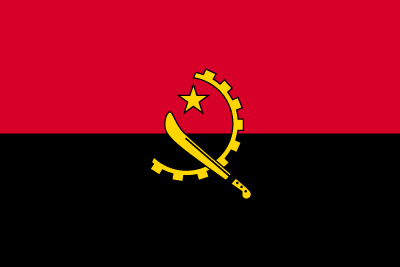 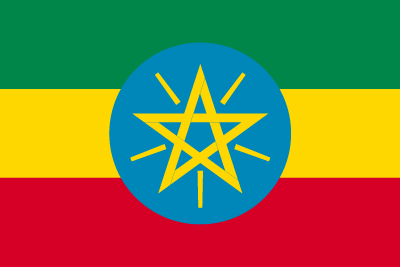 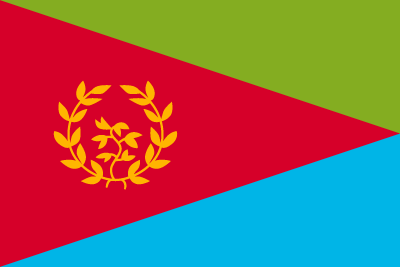 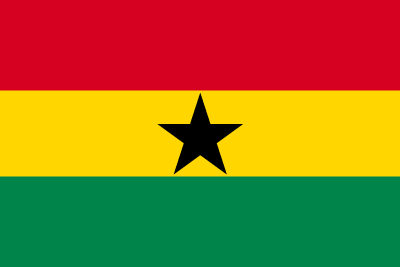 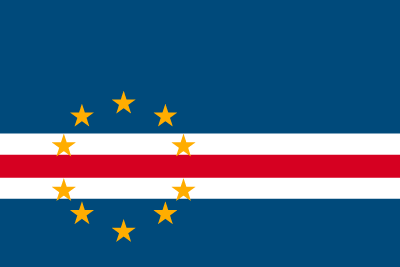 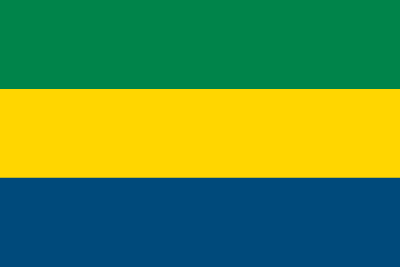 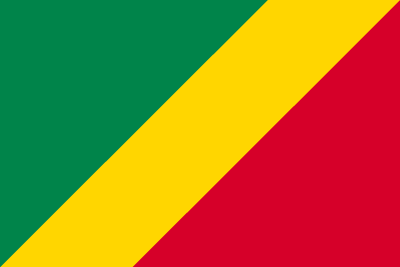 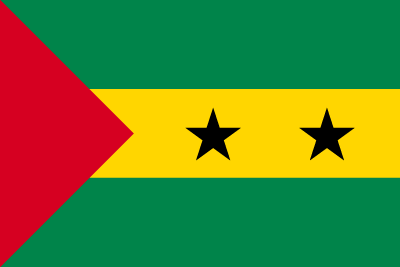 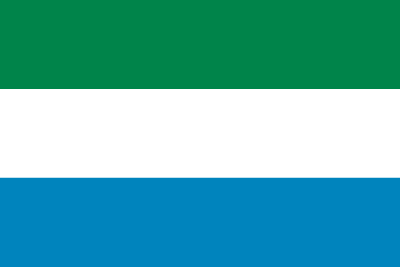 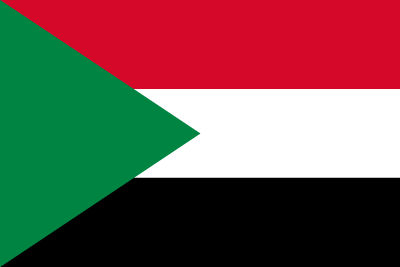 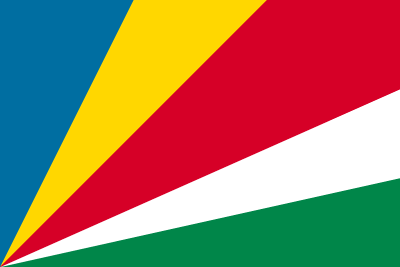 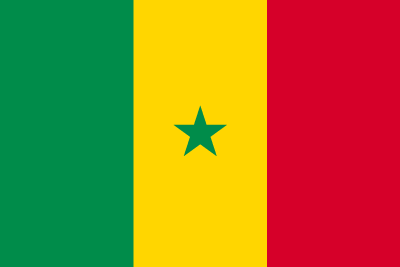 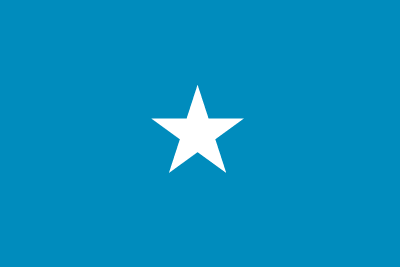 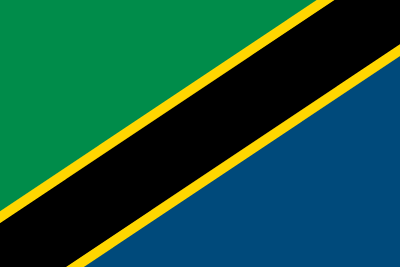 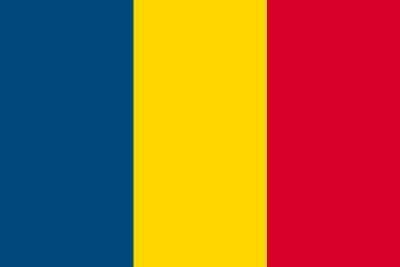 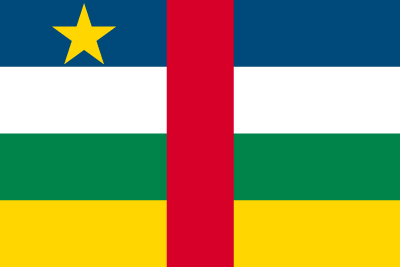 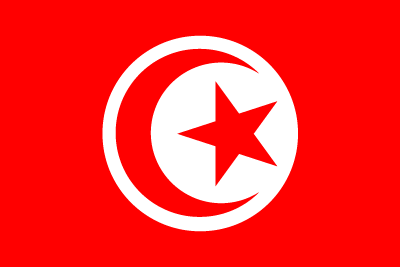 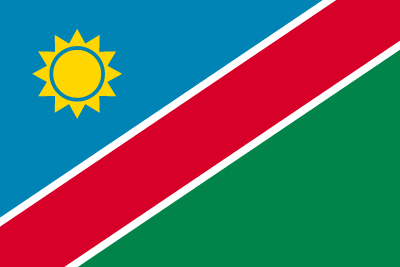 きょうわこく
ナミビア共和国
次の国旗の国は何でしょう？
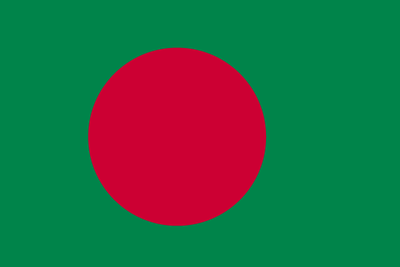 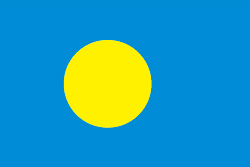 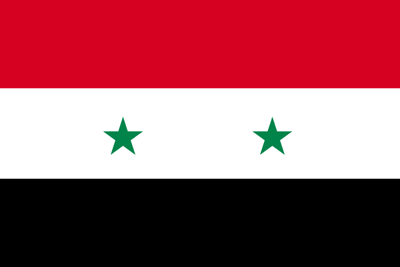 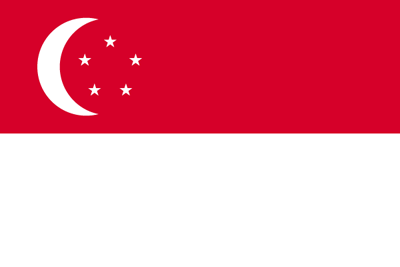 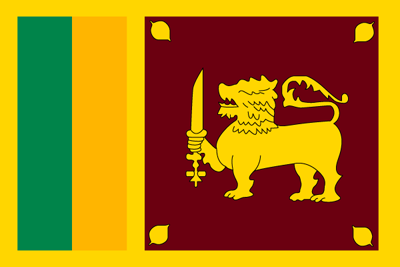 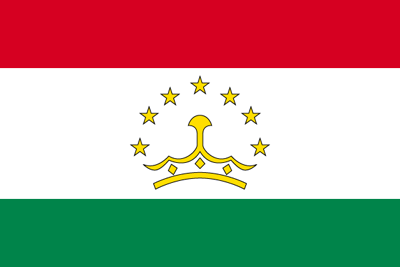 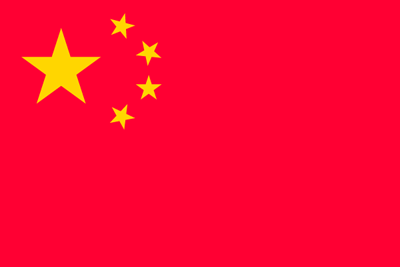 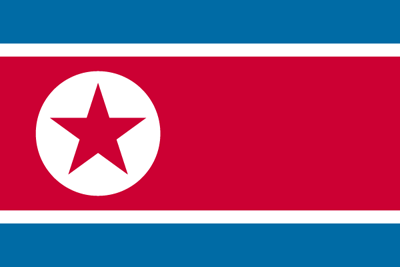 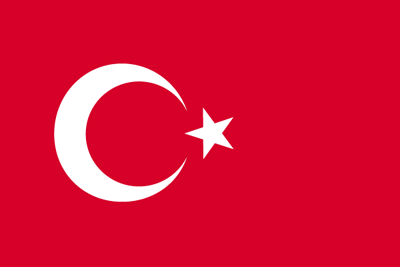 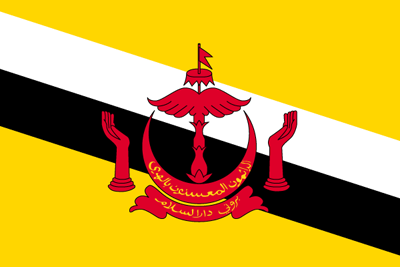 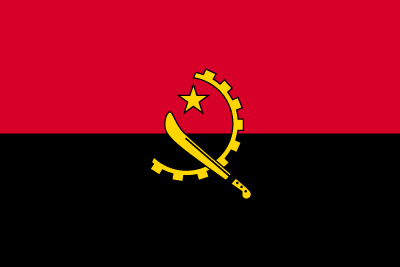 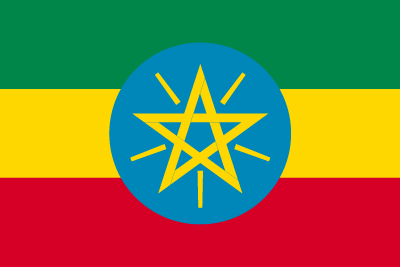 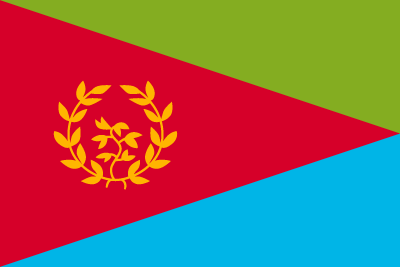 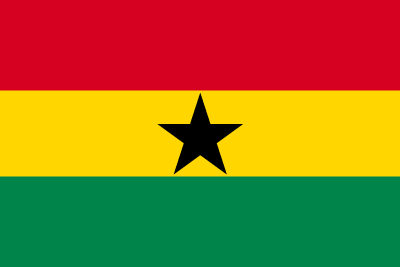 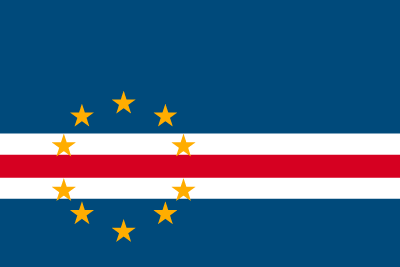 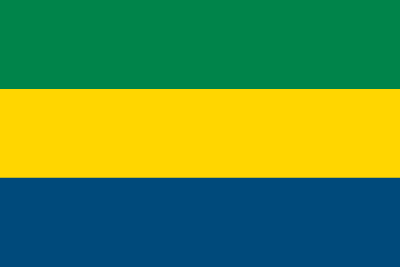 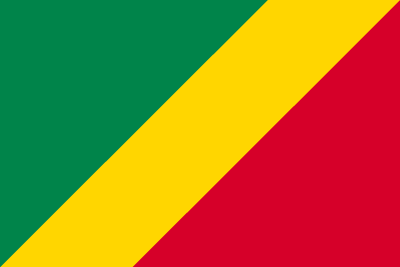 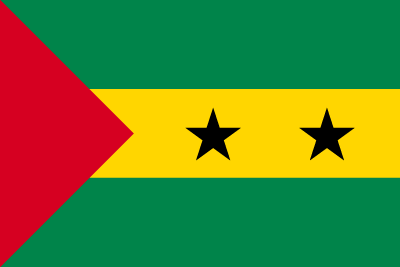 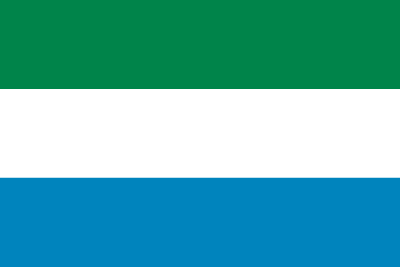 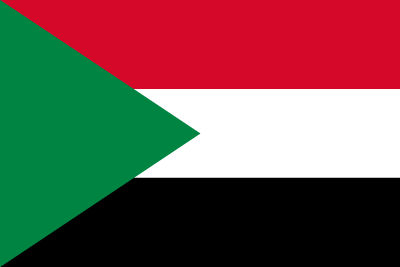 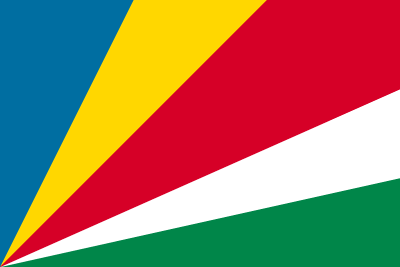 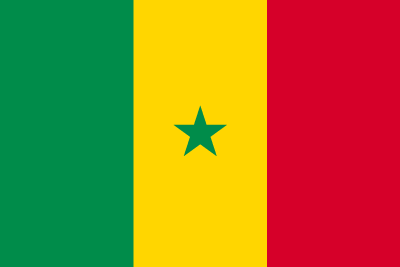 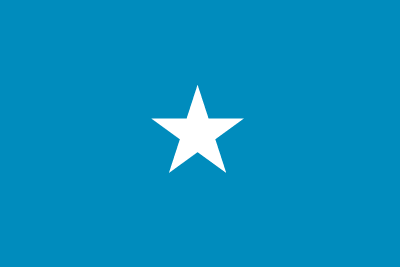 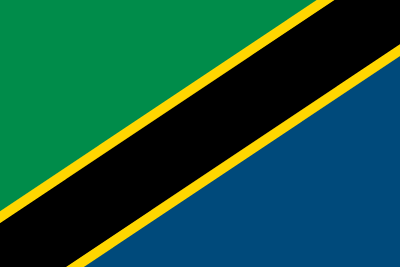 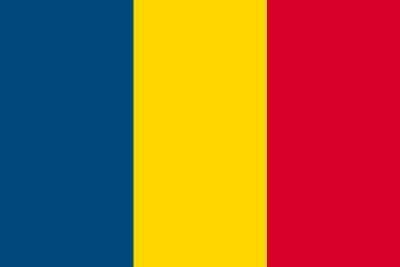 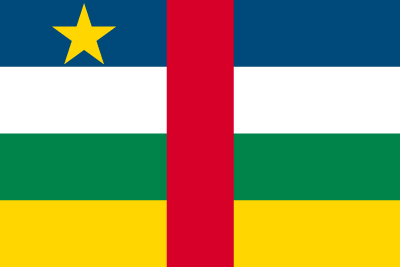 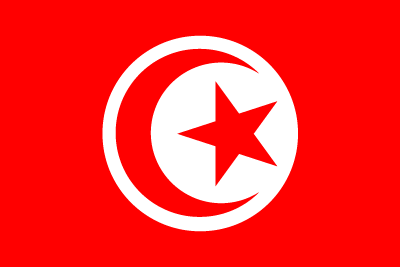 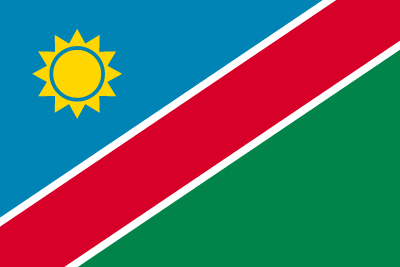 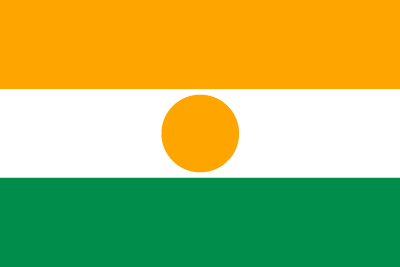 きょうわこく
ニジェール共和国
次の国旗の国は何でしょう？
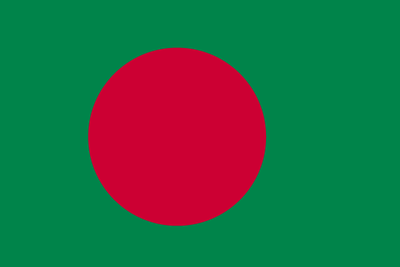 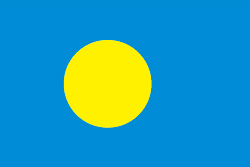 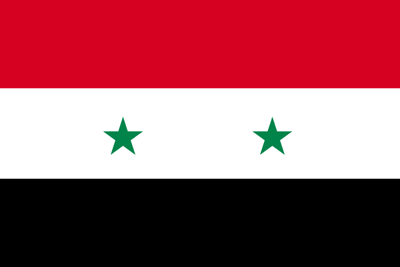 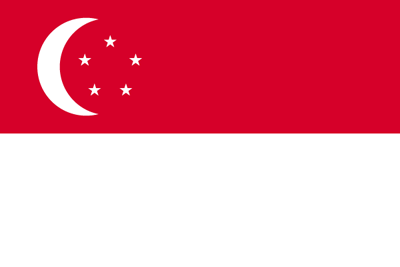 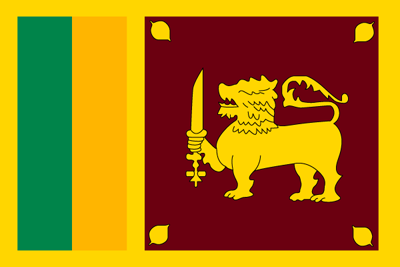 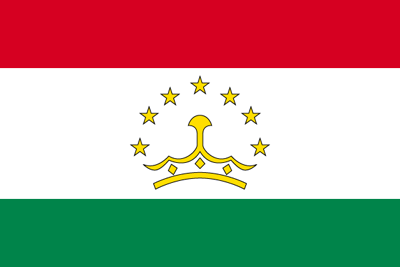 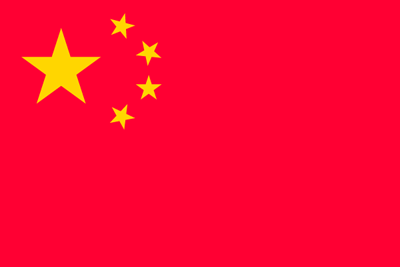 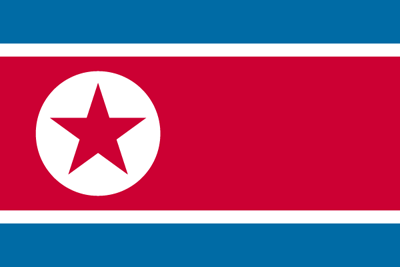 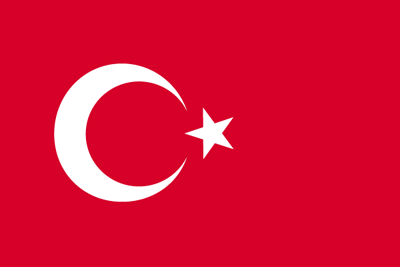 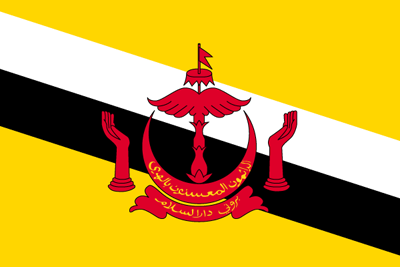 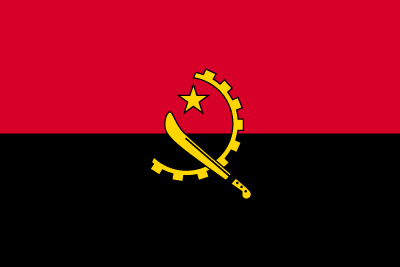 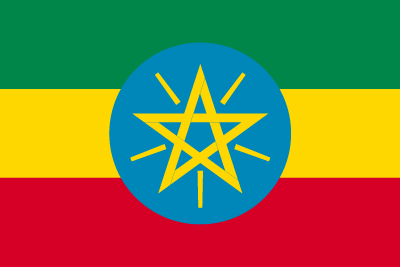 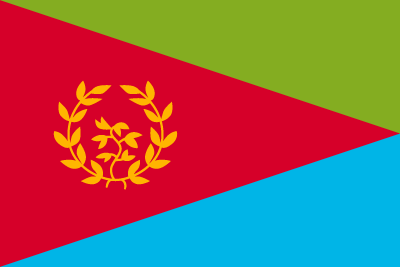 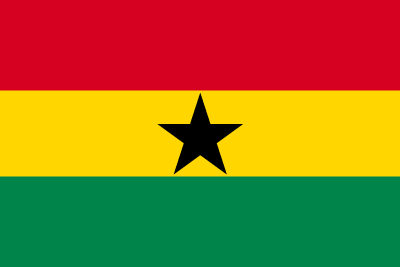 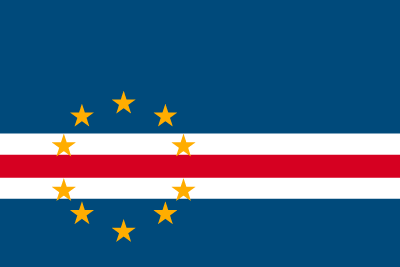 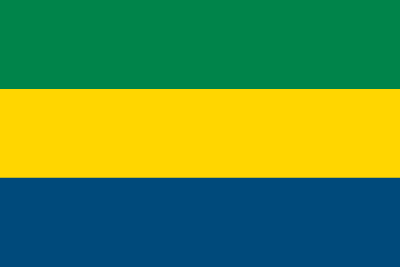 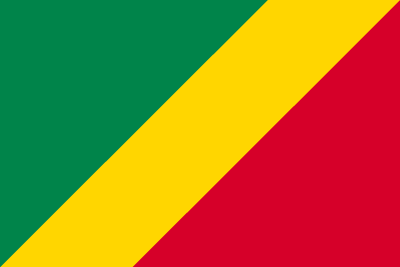 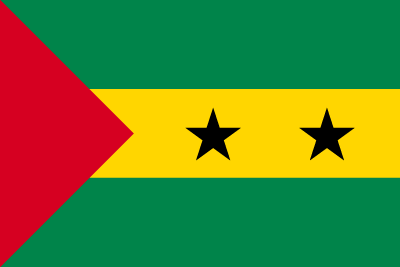 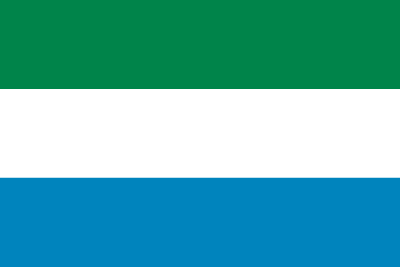 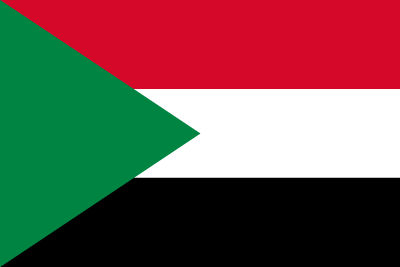 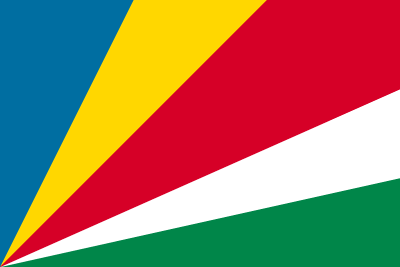 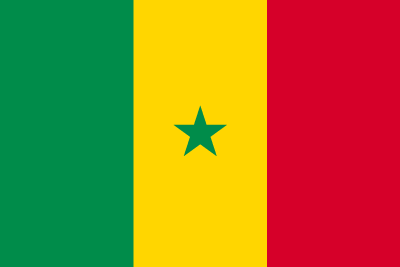 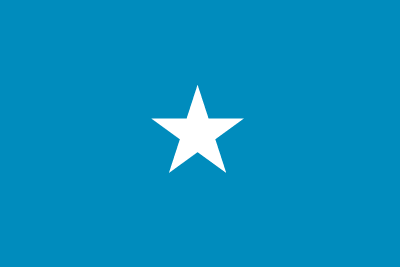 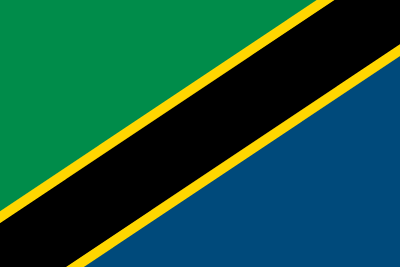 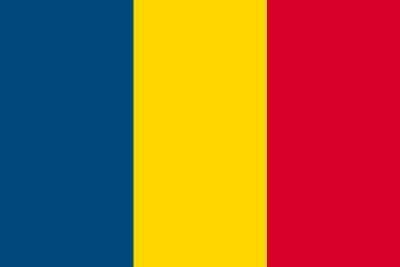 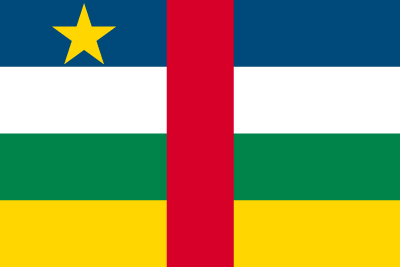 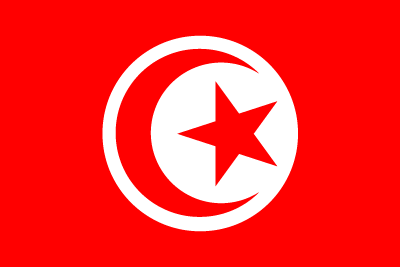 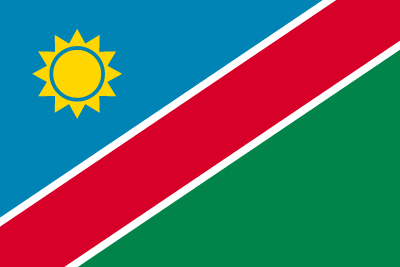 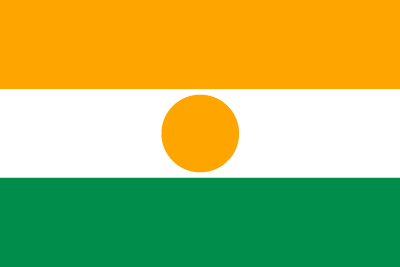 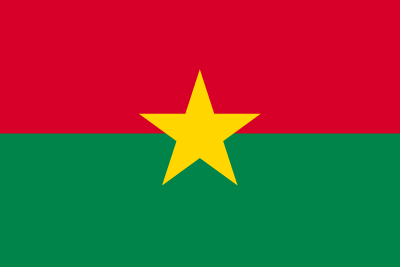 ブルキナファソ
次の国旗の国は何でしょう？
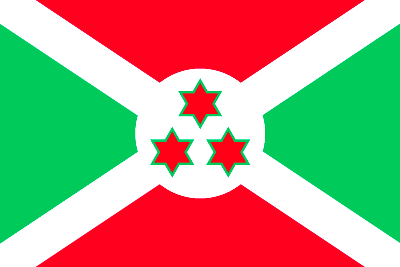 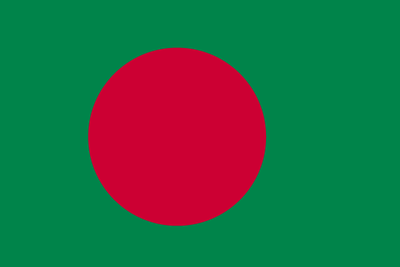 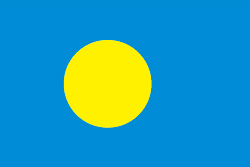 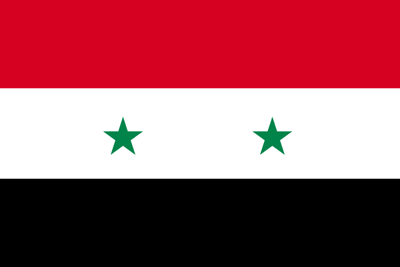 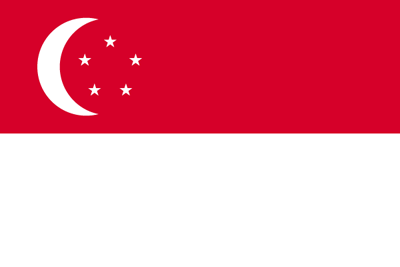 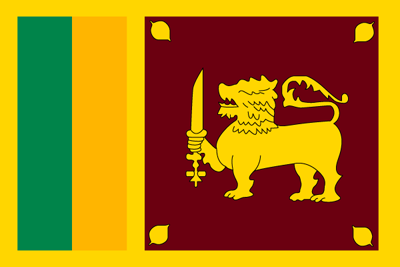 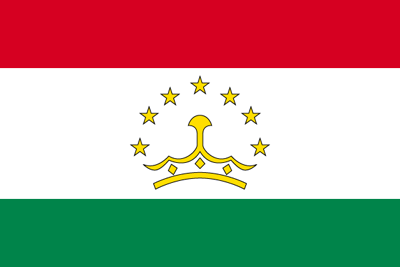 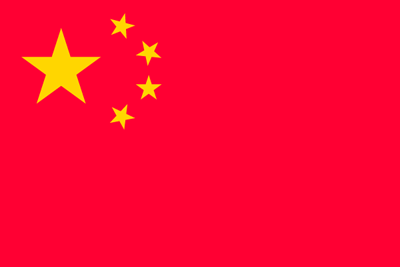 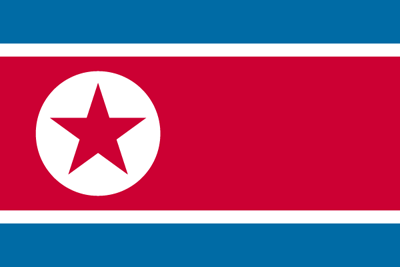 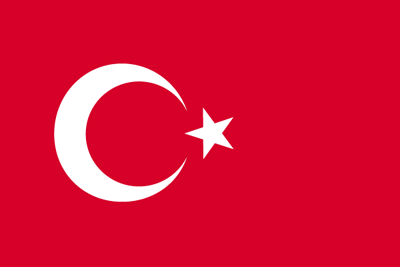 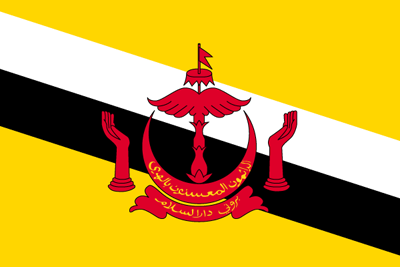 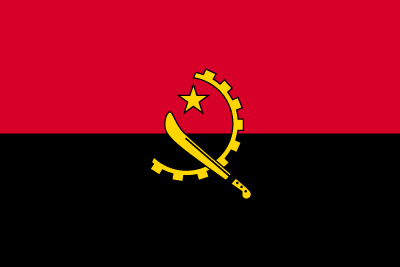 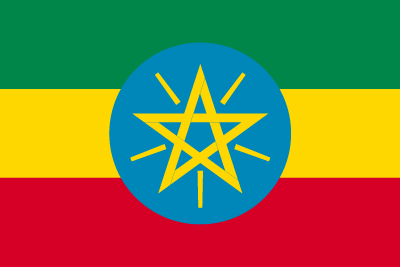 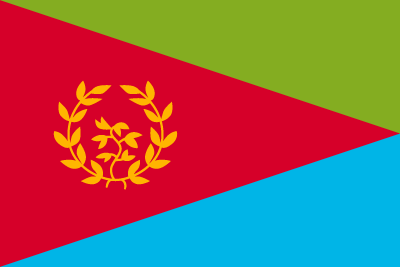 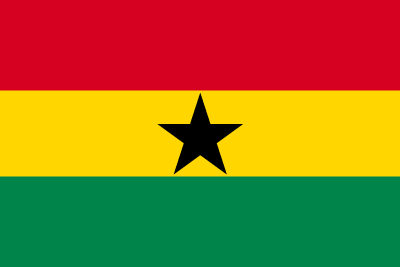 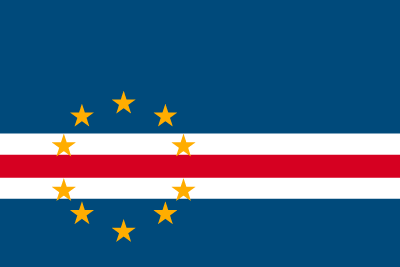 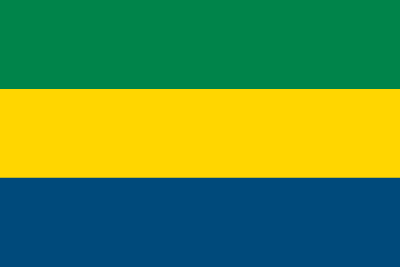 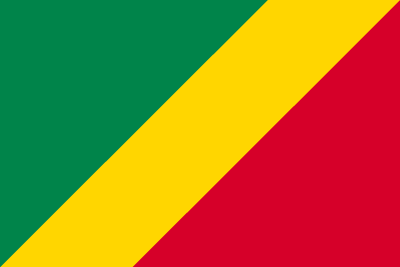 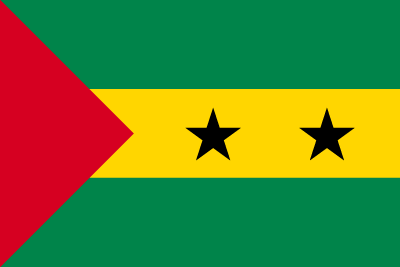 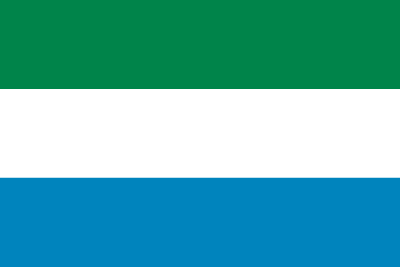 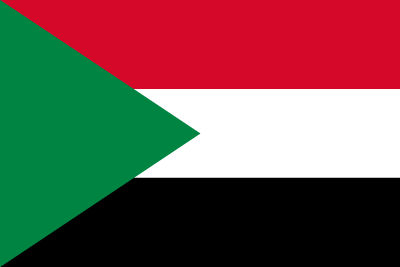 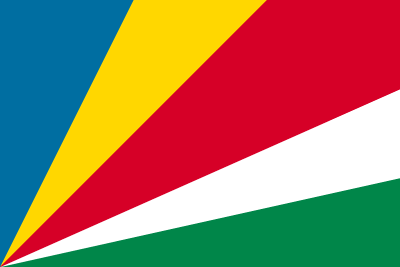 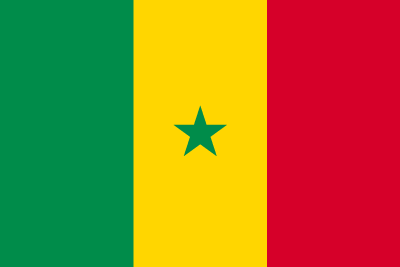 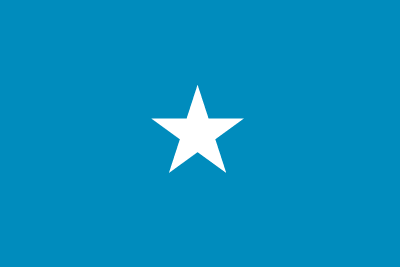 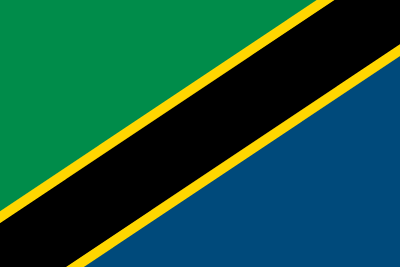 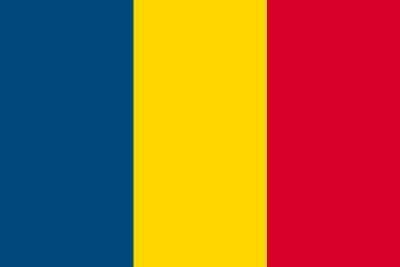 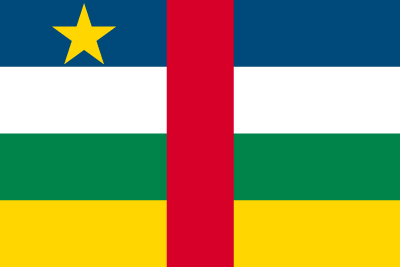 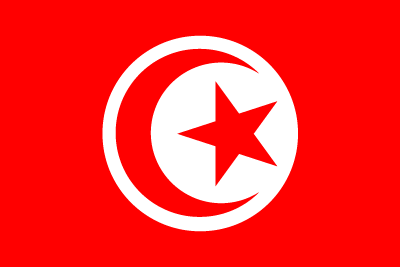 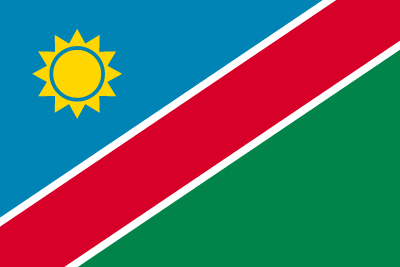 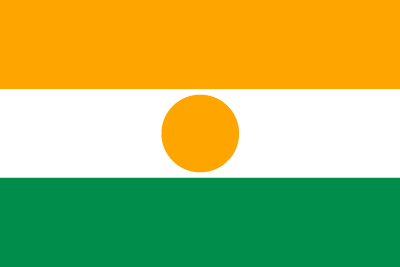 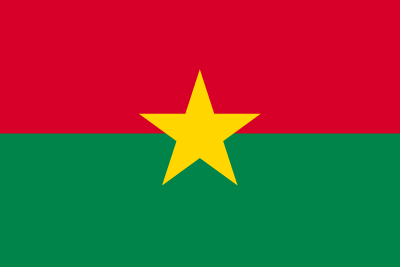 きょうわこく
ブルンジ共和国
次の国旗の国は何でしょう？
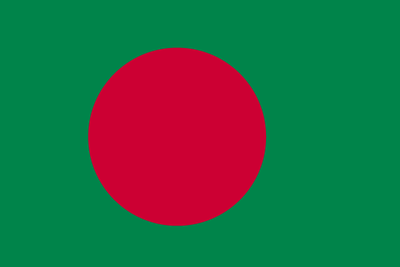 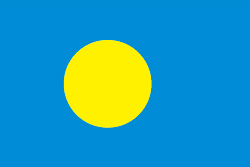 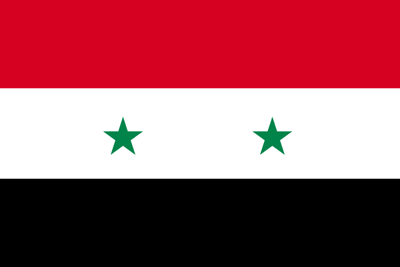 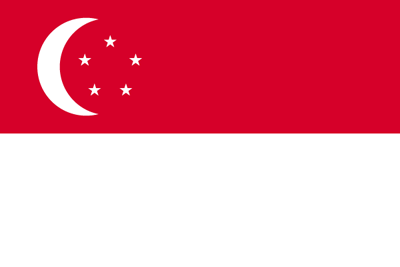 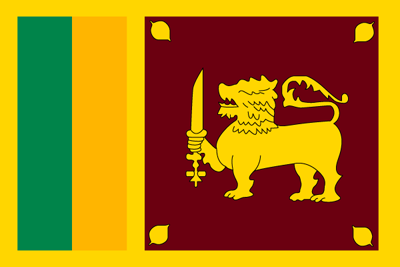 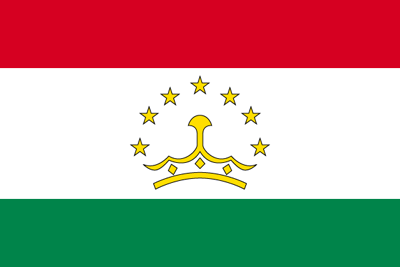 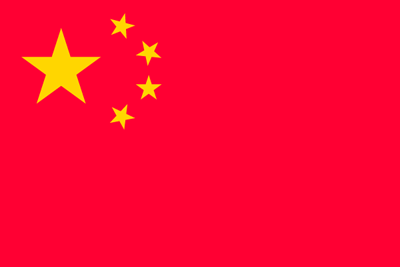 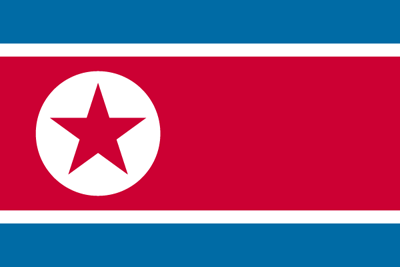 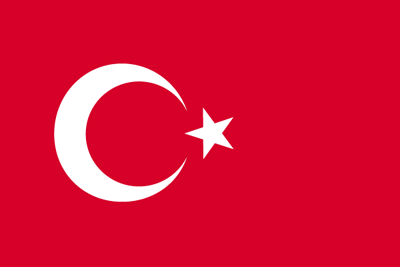 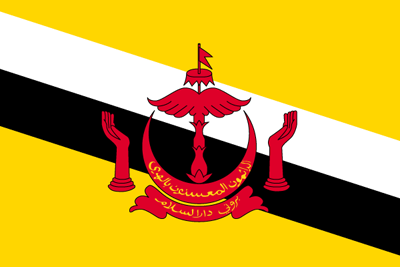 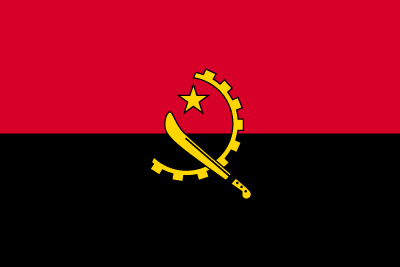 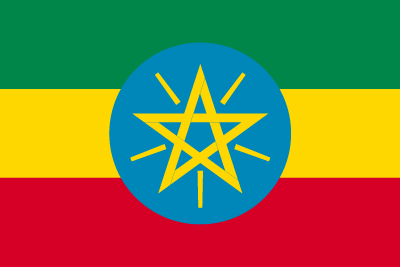 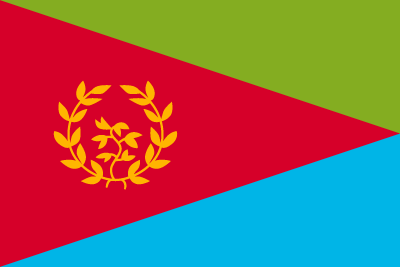 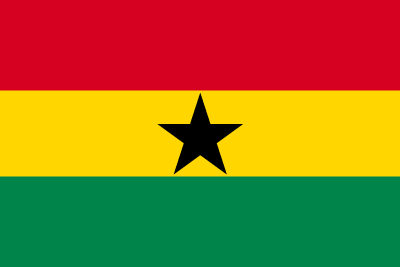 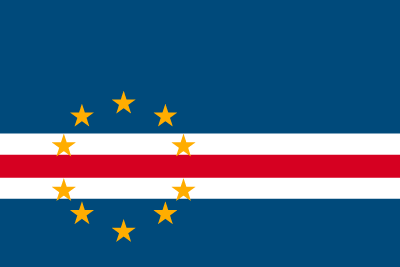 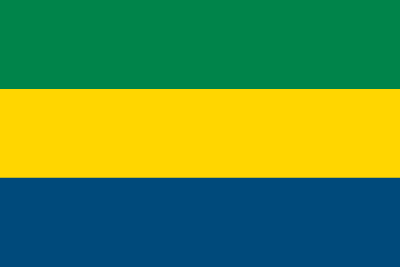 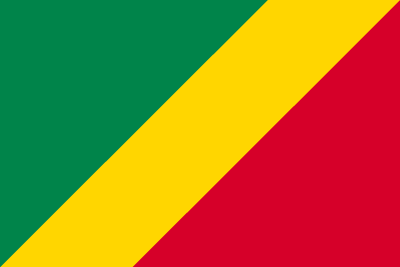 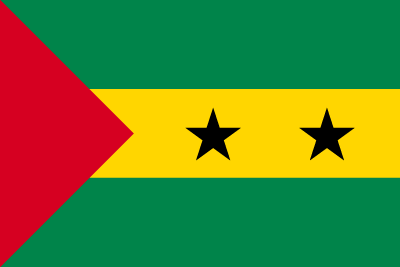 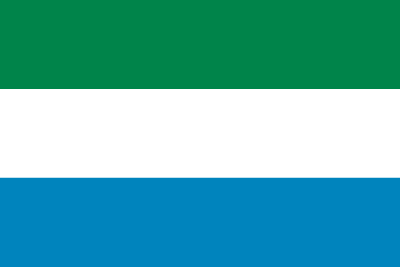 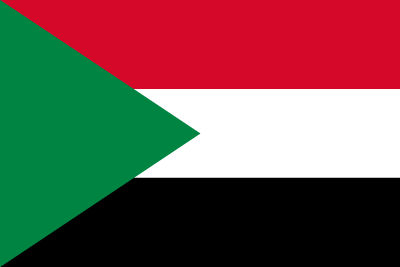 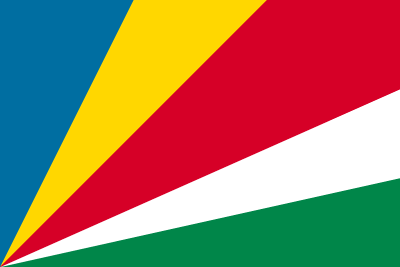 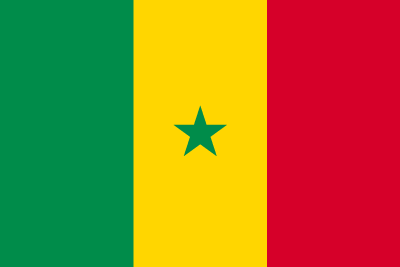 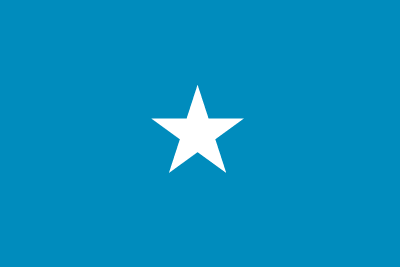 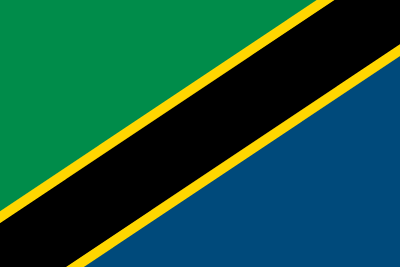 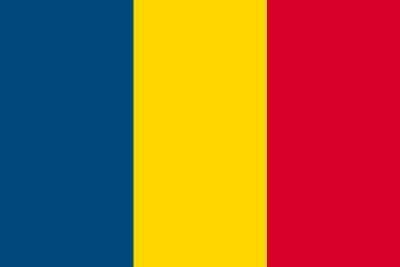 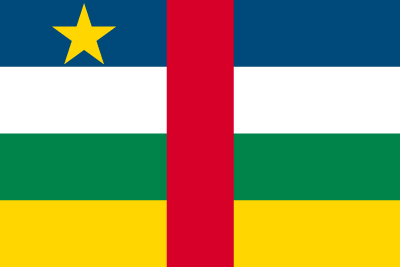 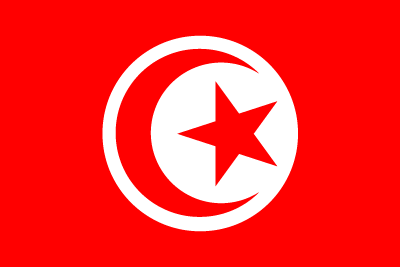 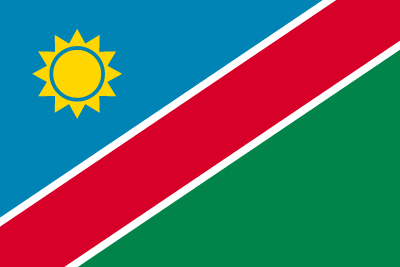 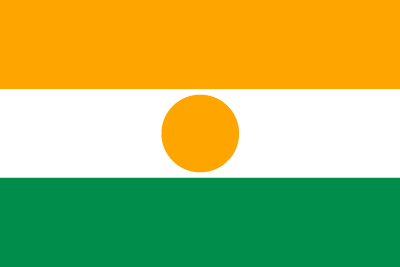 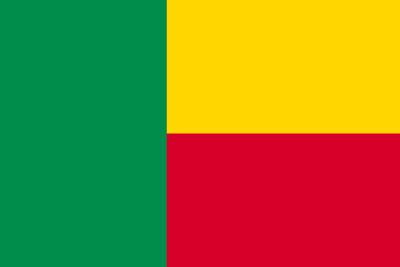 きょうわこく
ベナン共和国
次の国旗の国は何でしょう？
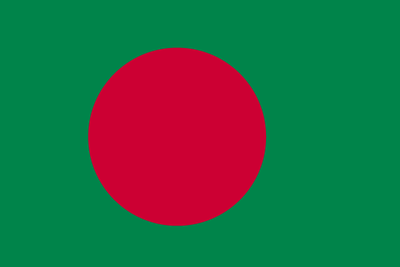 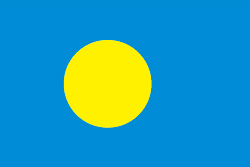 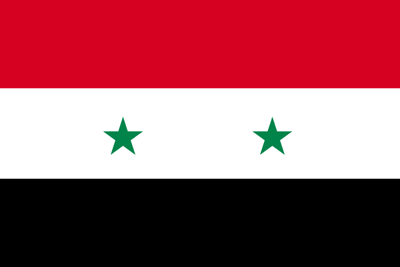 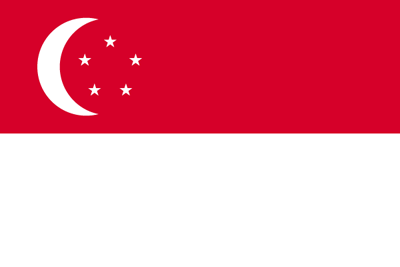 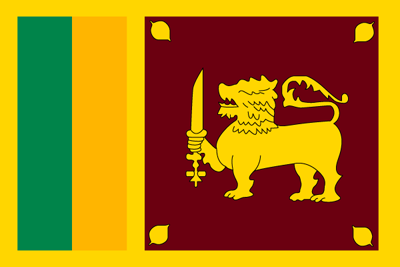 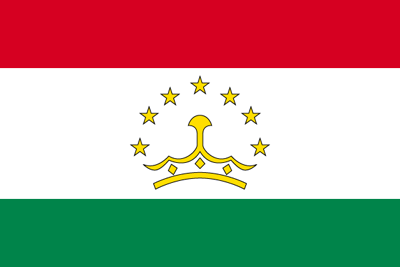 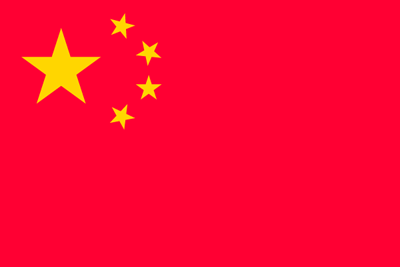 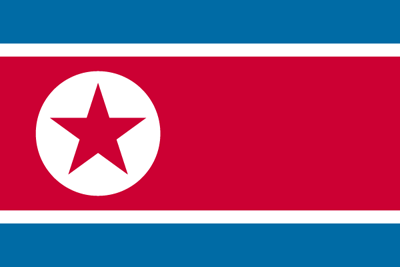 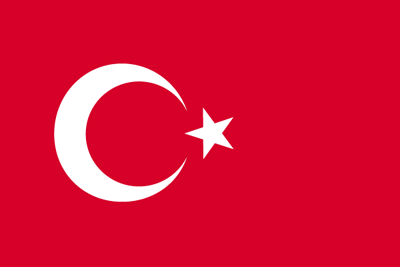 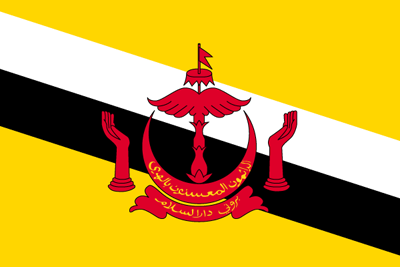 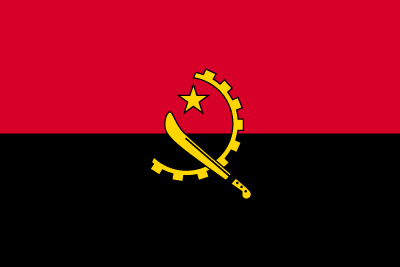 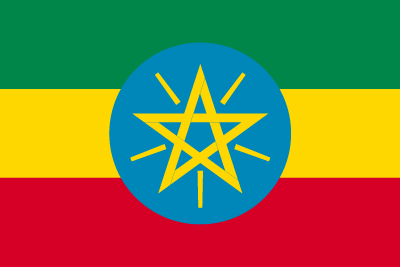 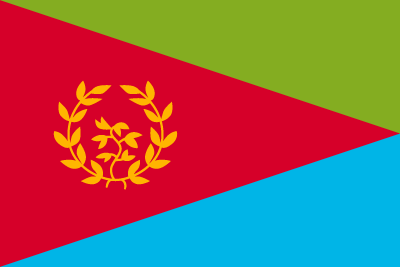 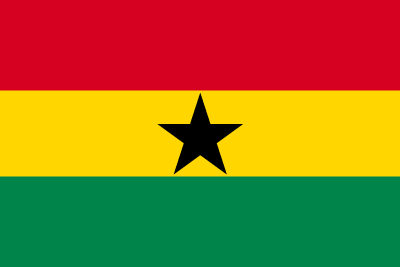 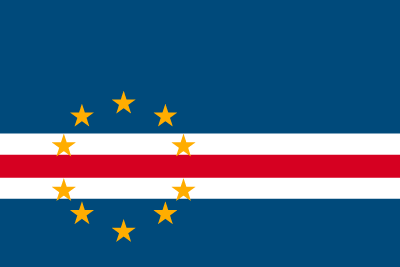 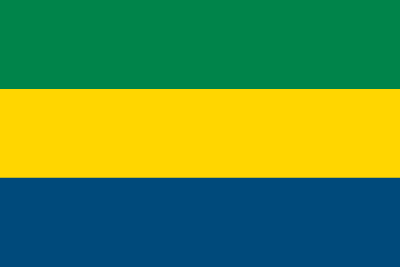 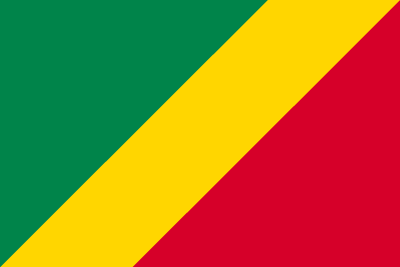 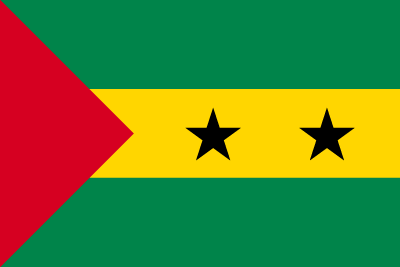 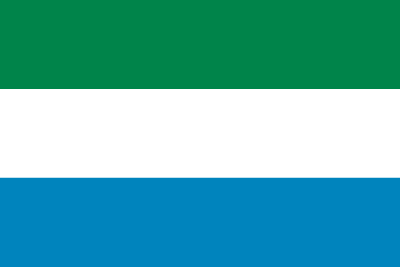 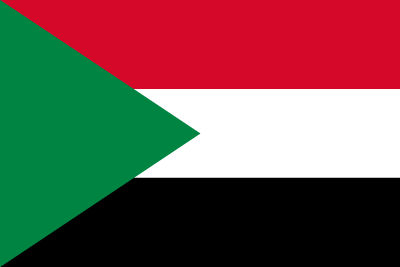 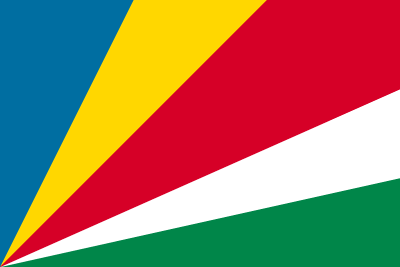 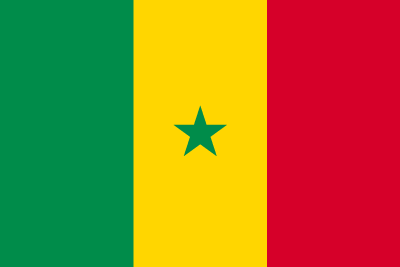 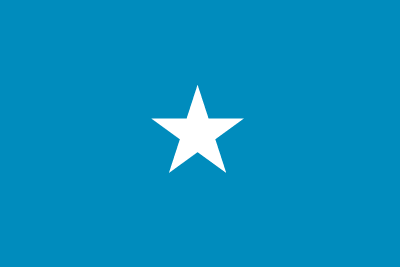 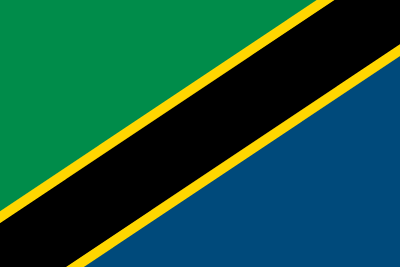 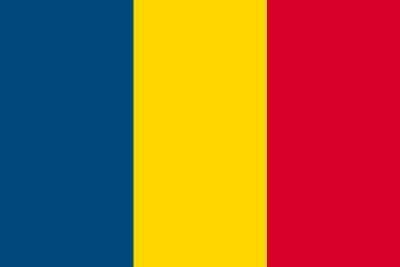 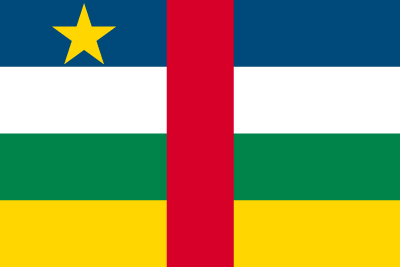 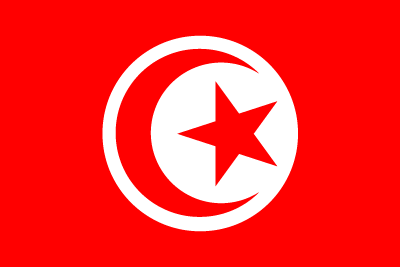 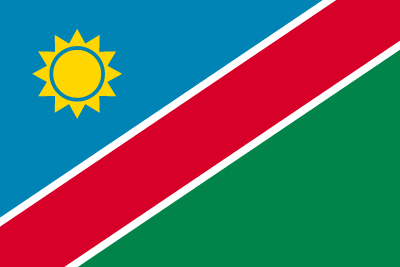 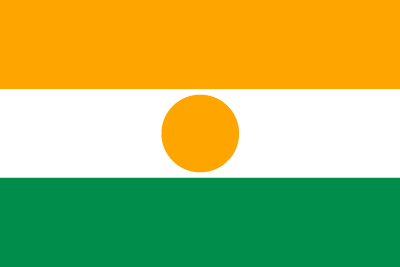 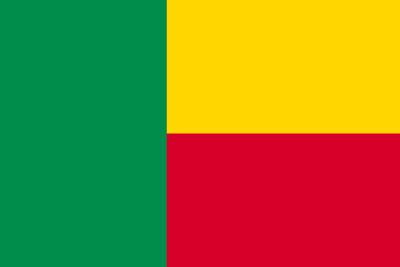 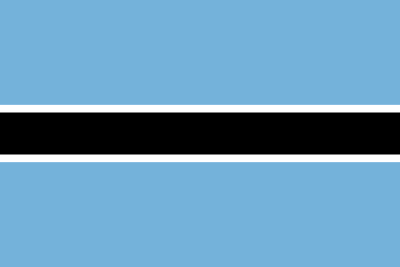 きょうわこく
ボツワナ共和国
次の国旗の国は何でしょう？
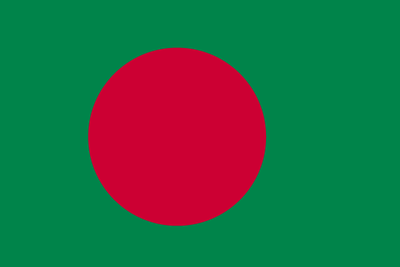 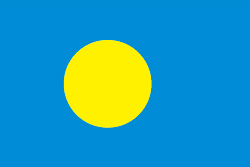 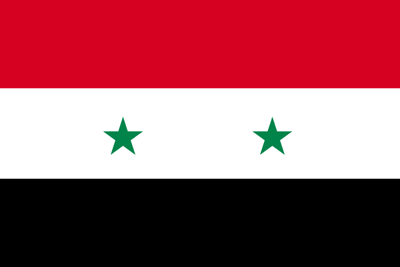 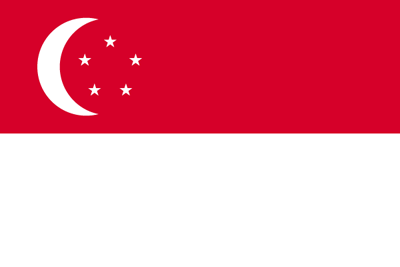 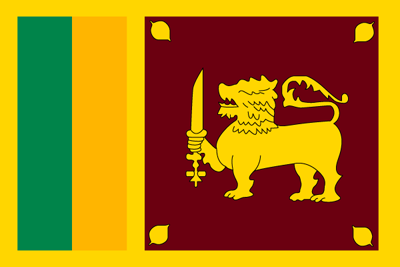 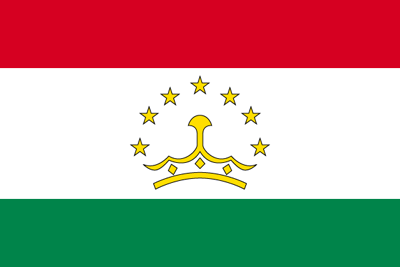 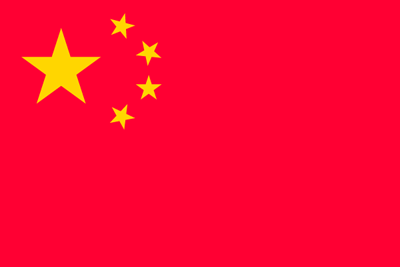 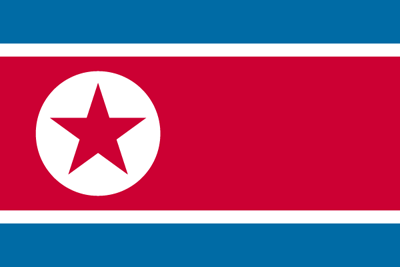 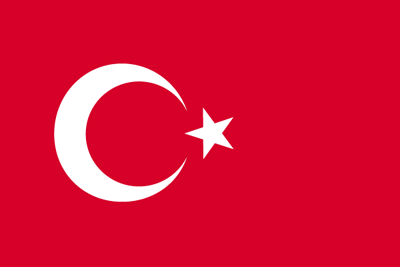 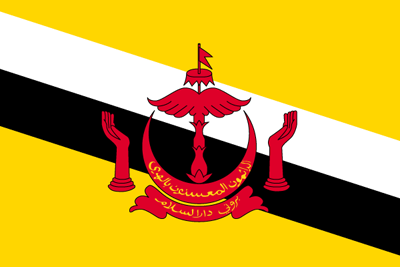 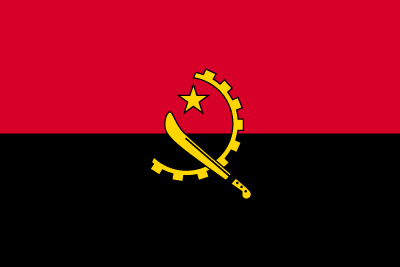 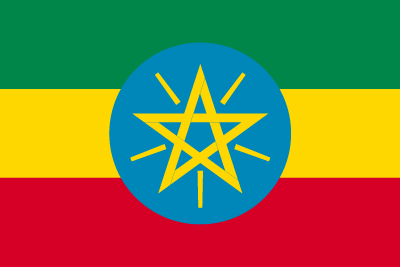 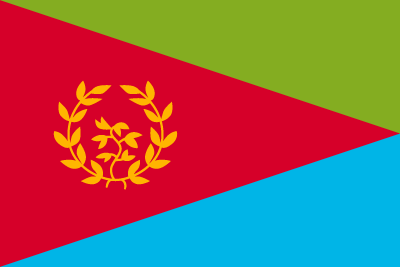 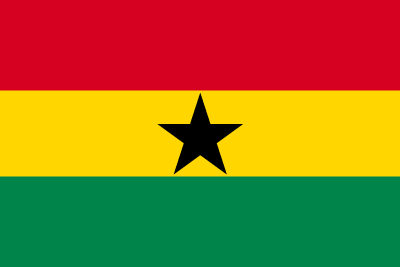 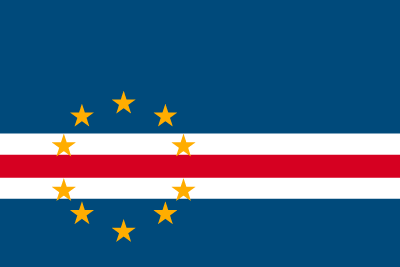 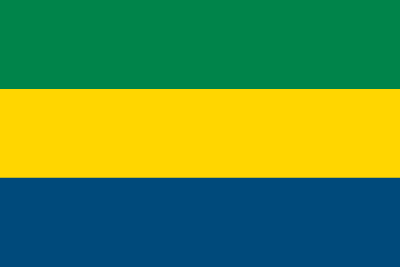 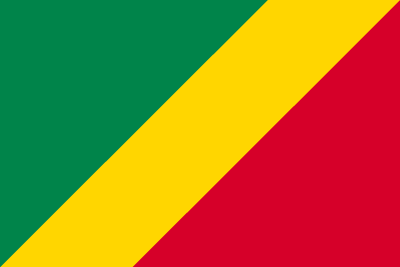 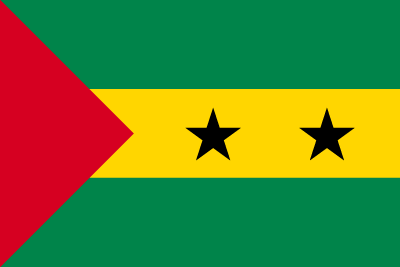 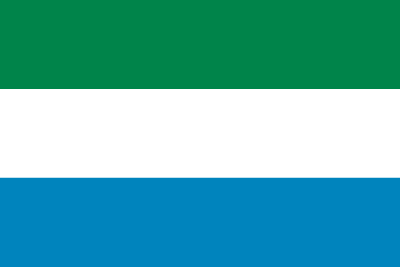 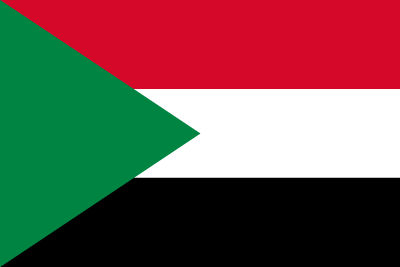 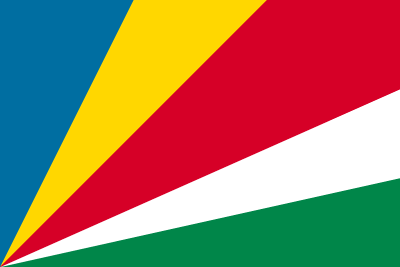 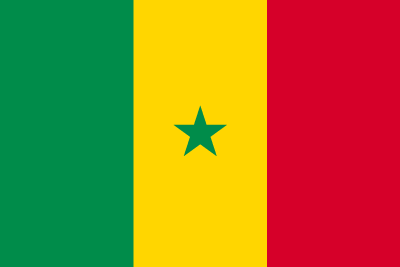 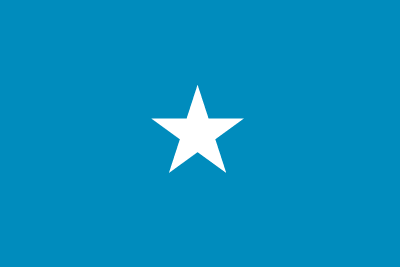 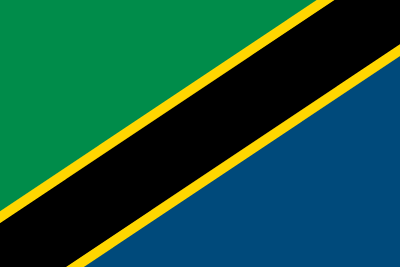 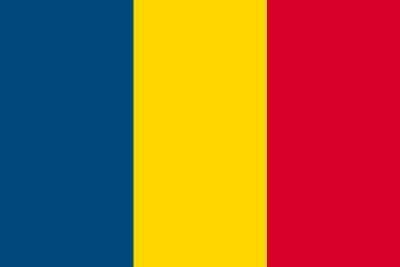 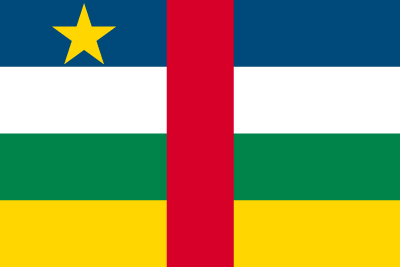 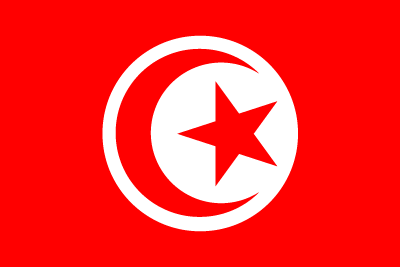 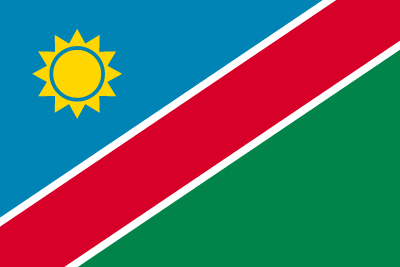 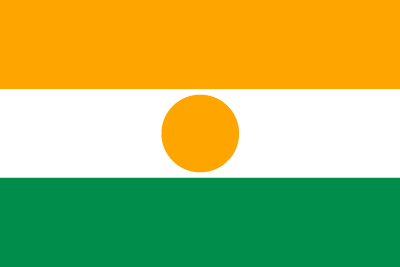 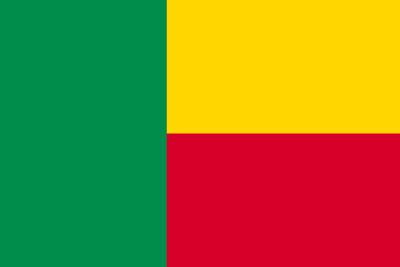 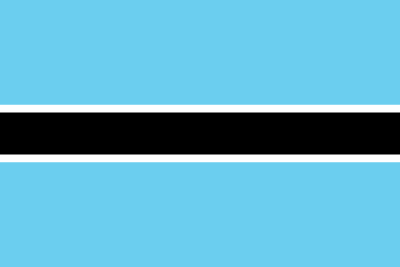 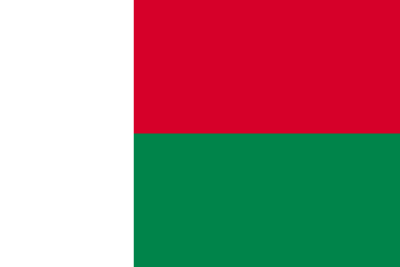 きょうわこく
マダガスカル共和国
次の国旗の国は何でしょう？
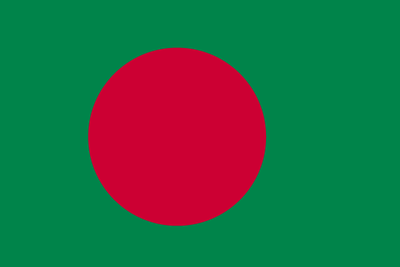 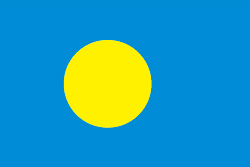 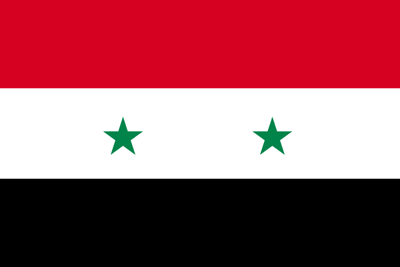 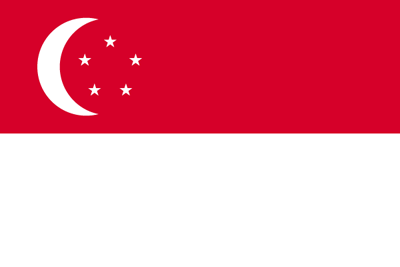 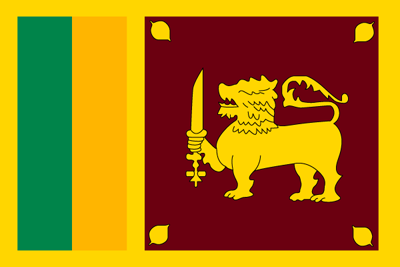 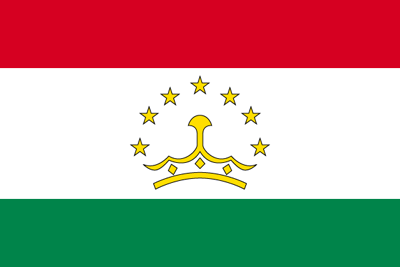 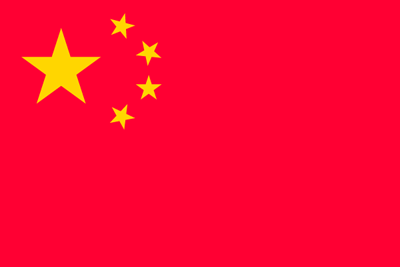 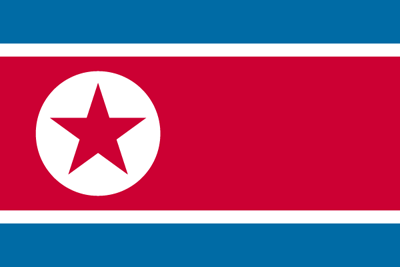 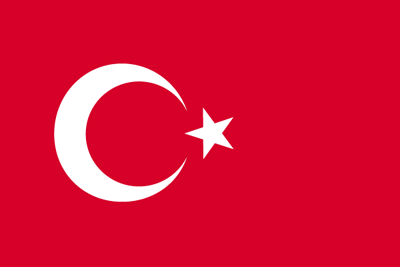 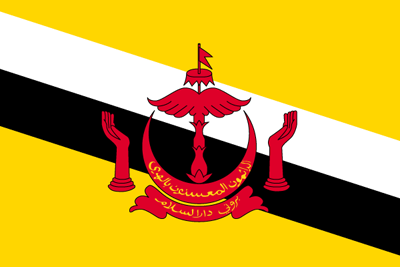 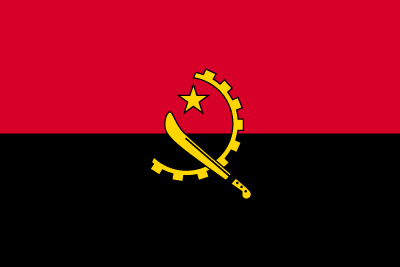 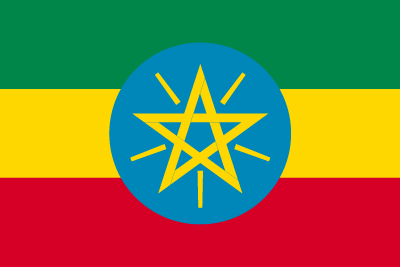 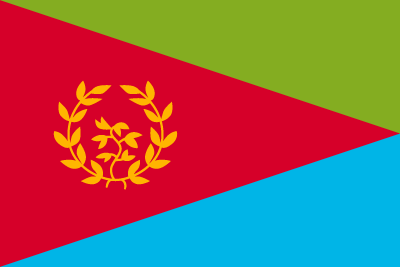 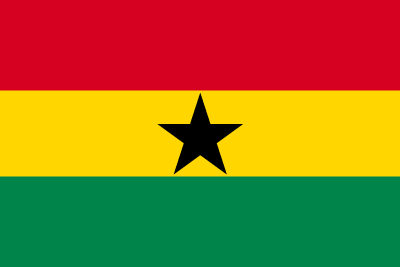 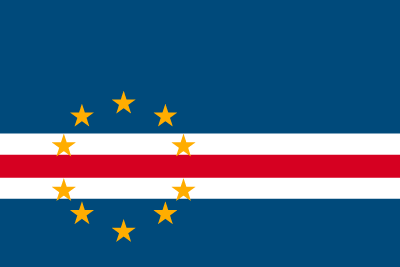 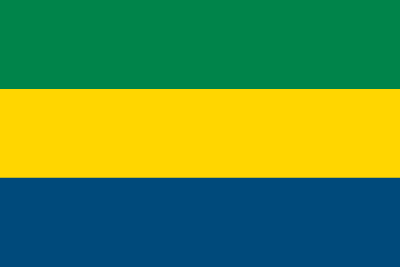 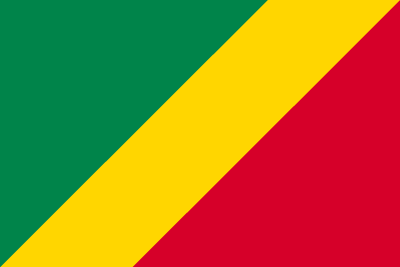 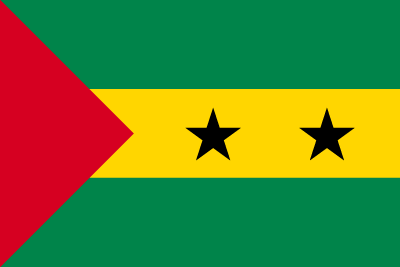 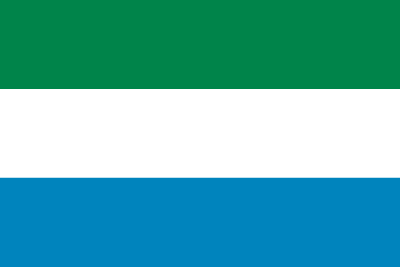 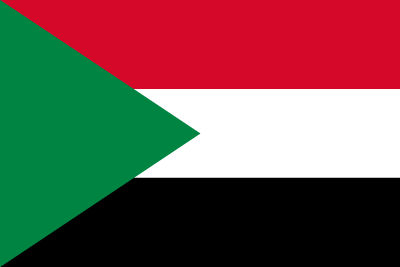 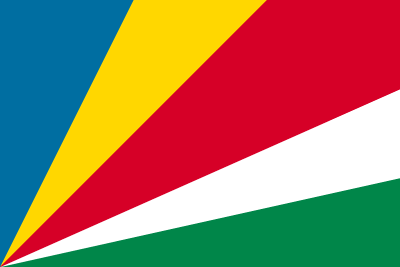 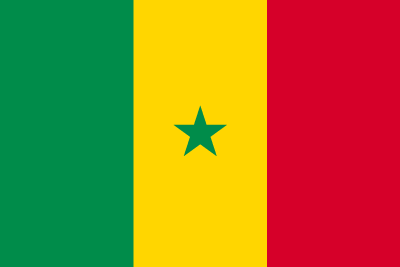 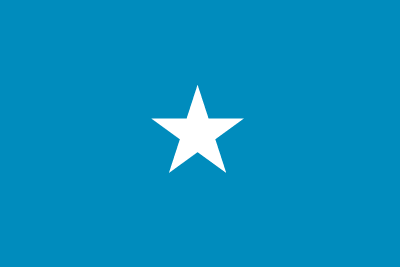 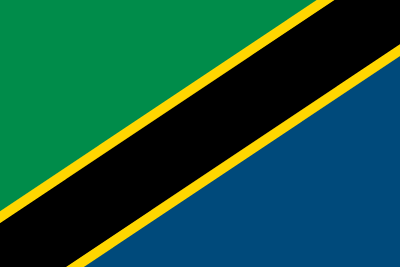 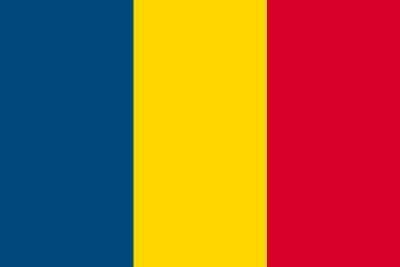 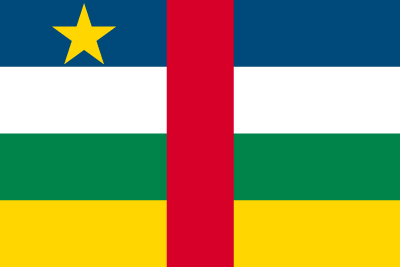 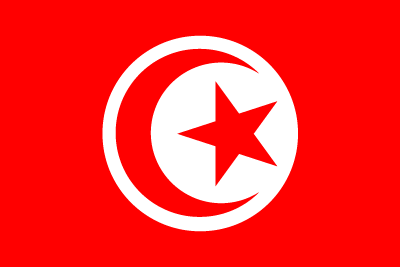 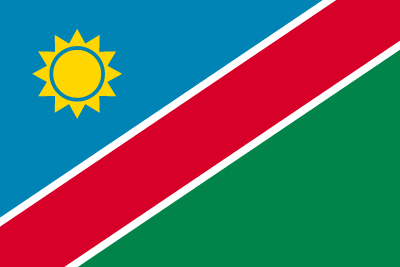 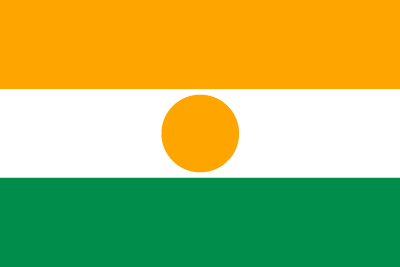 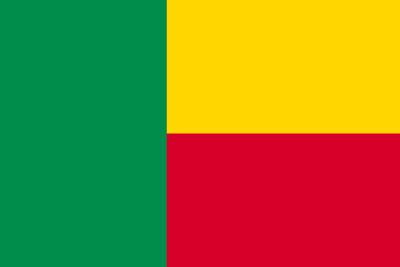 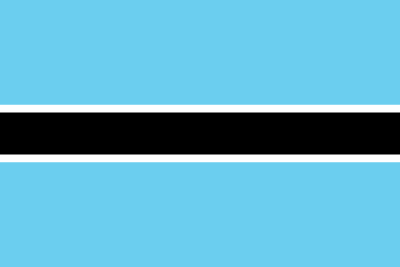 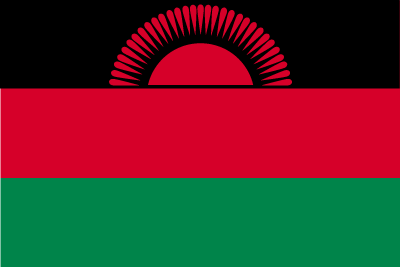 きょうわこく
マラウイ共和国
次の国旗の国は何でしょう？
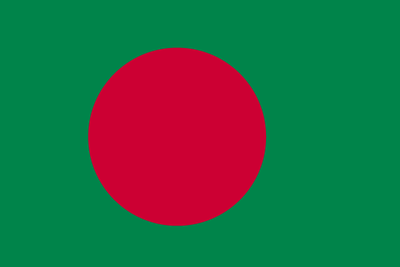 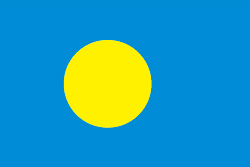 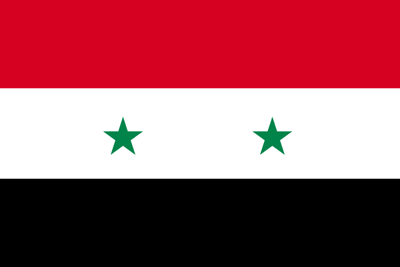 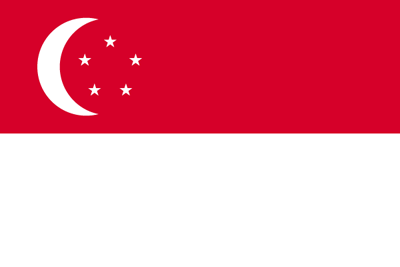 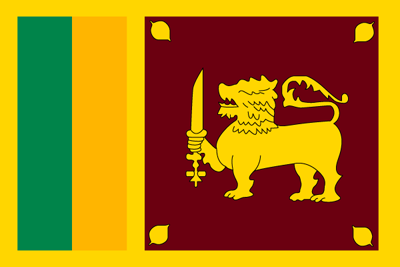 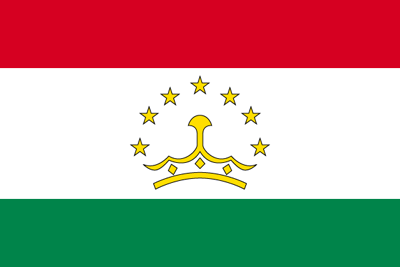 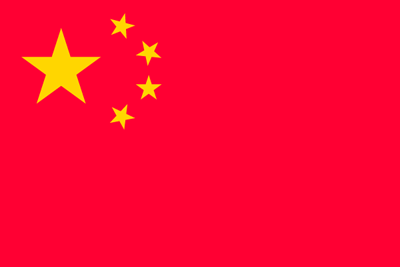 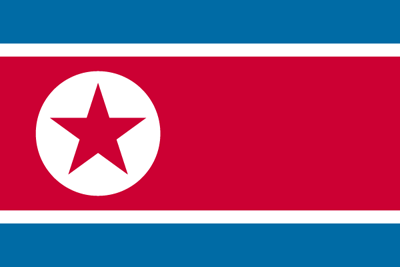 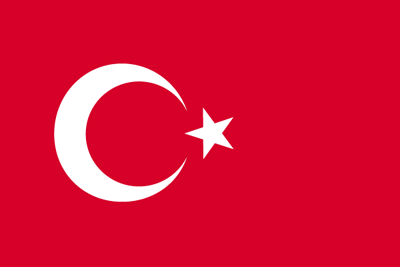 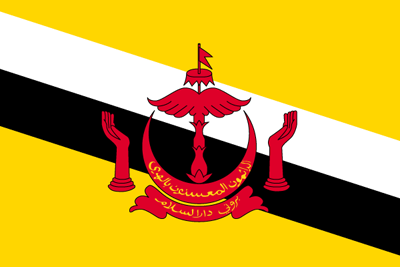 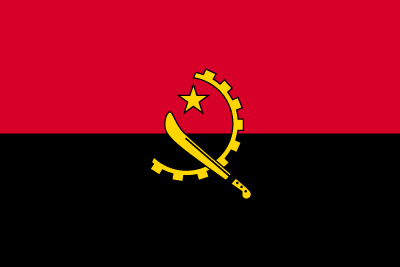 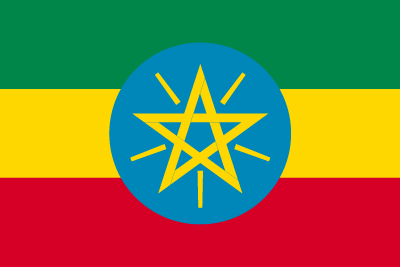 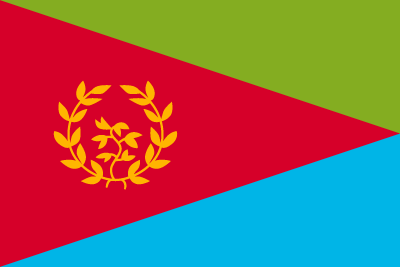 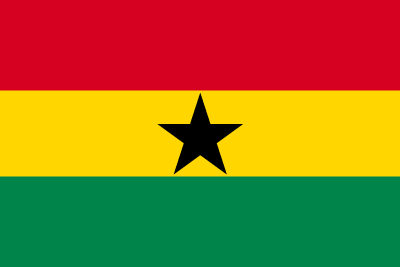 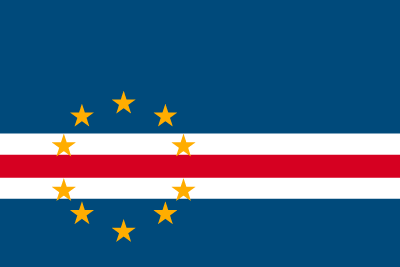 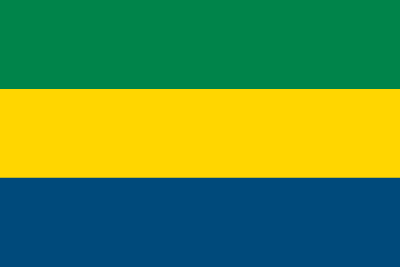 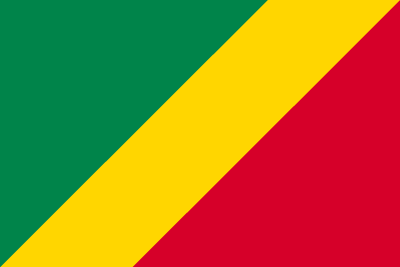 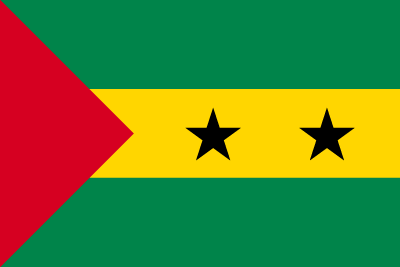 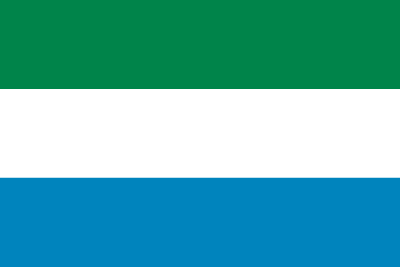 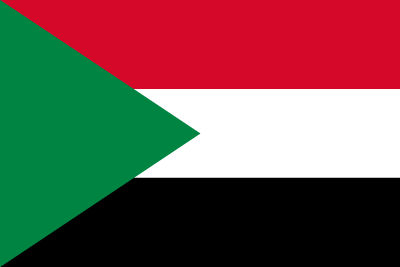 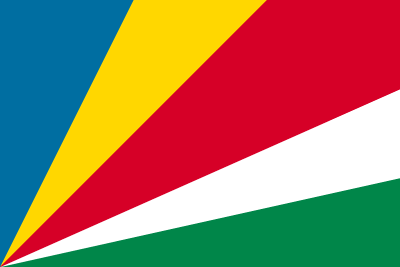 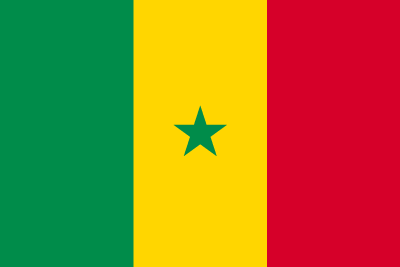 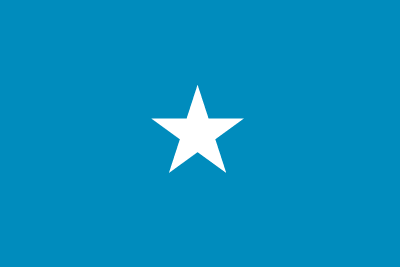 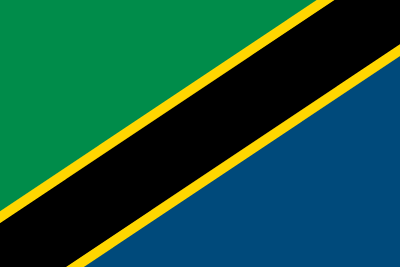 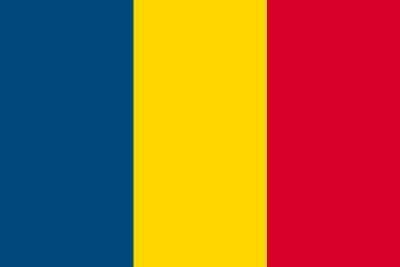 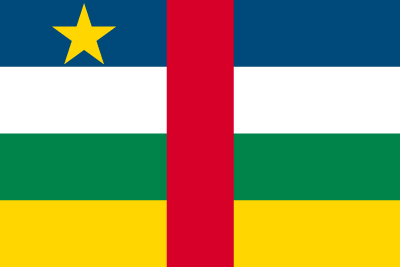 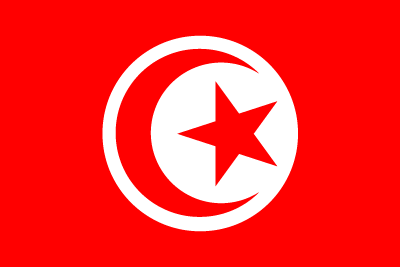 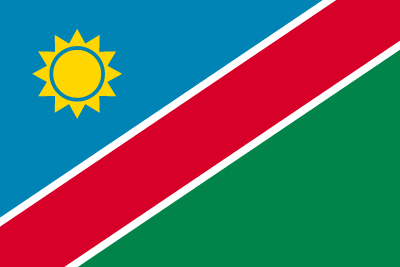 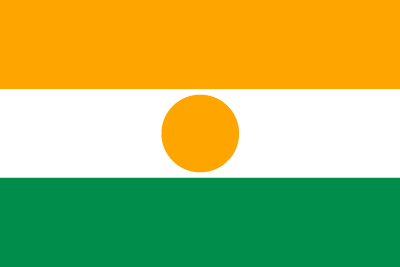 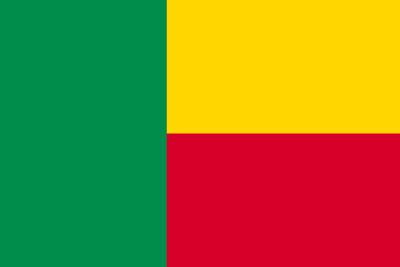 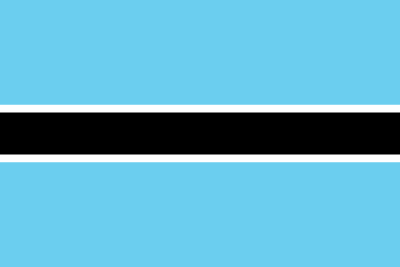 きょうわこく
マリ共和国
次の国旗の国は何でしょう？
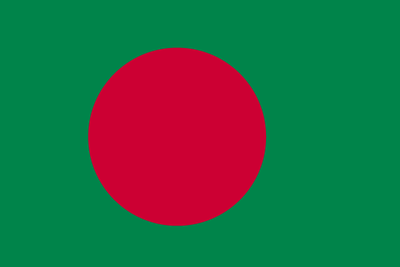 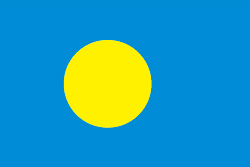 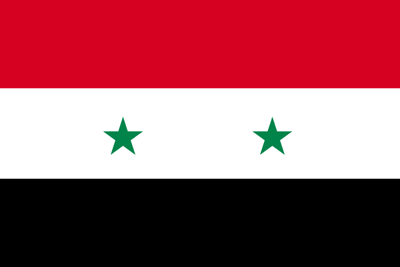 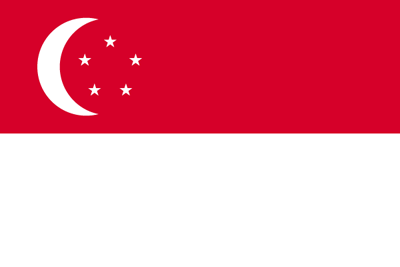 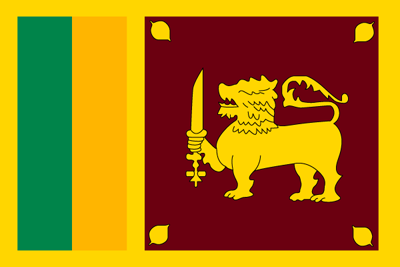 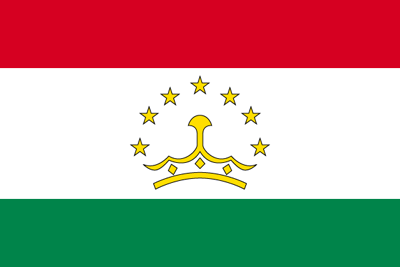 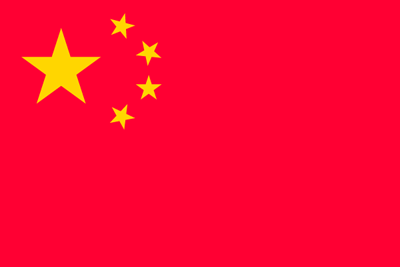 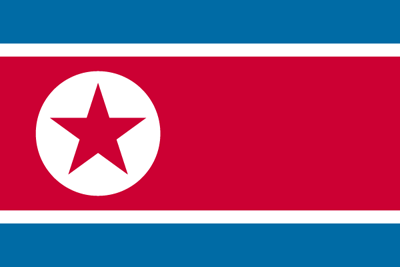 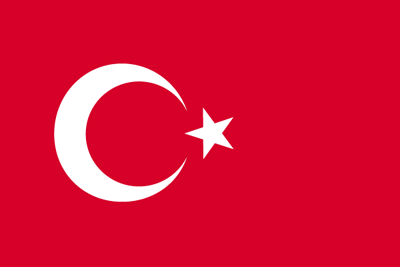 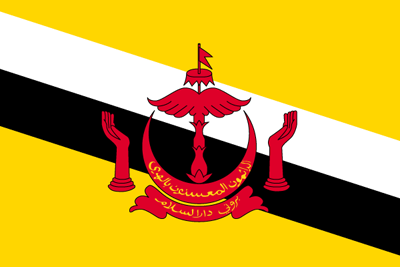 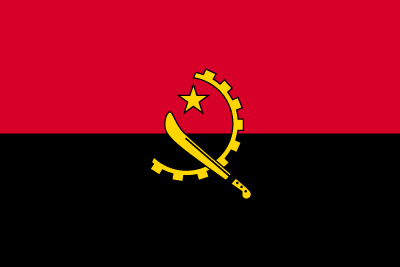 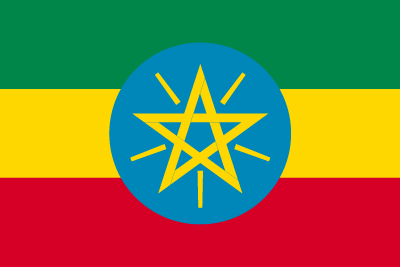 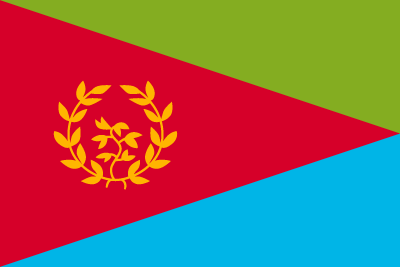 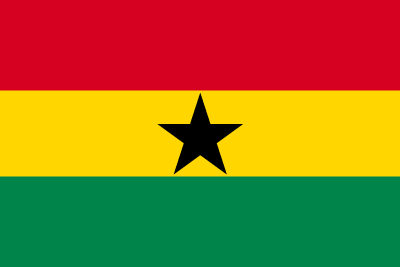 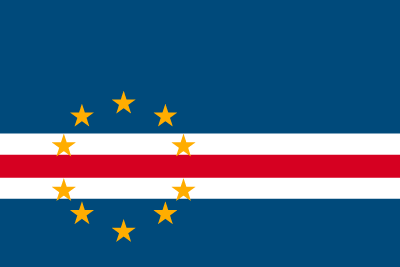 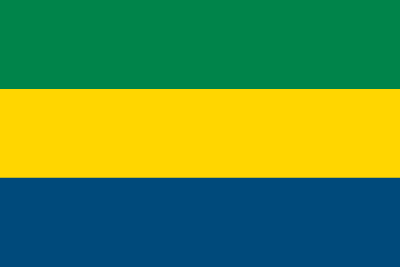 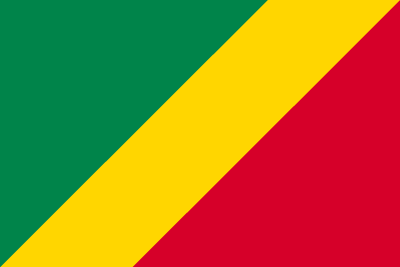 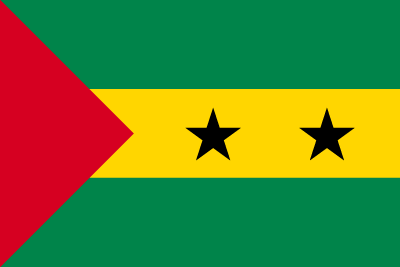 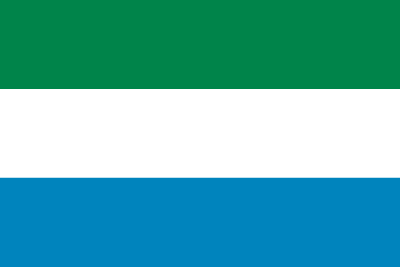 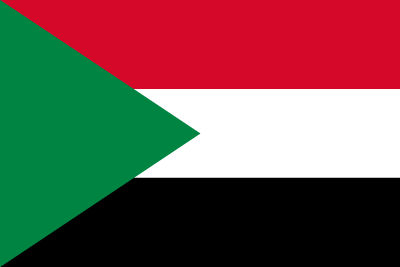 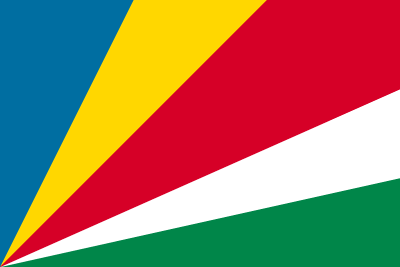 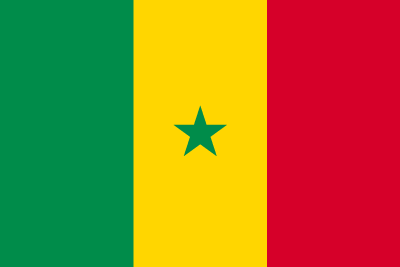 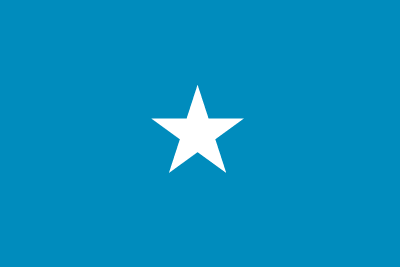 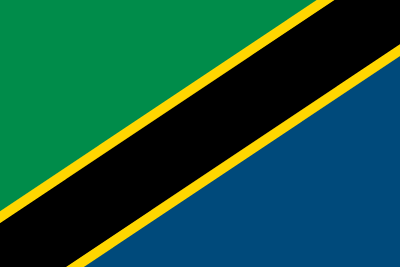 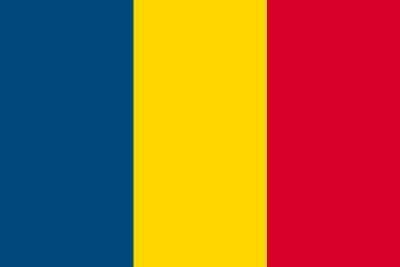 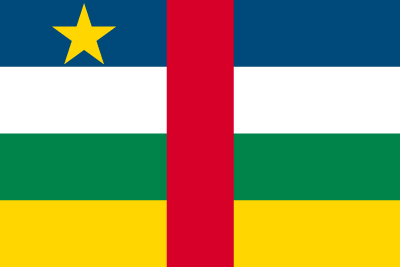 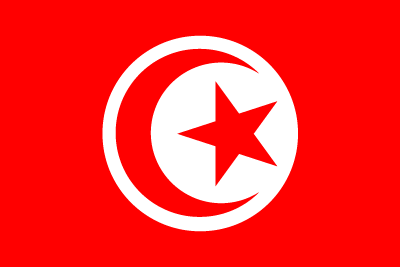 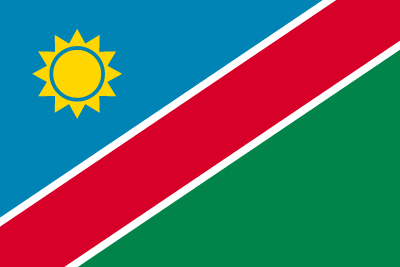 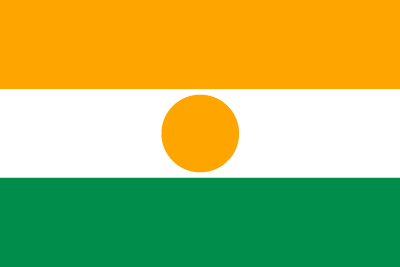 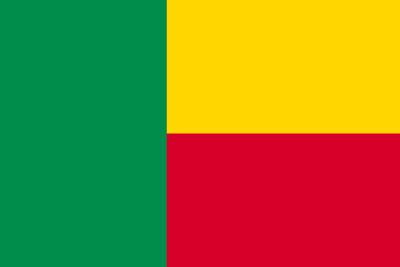 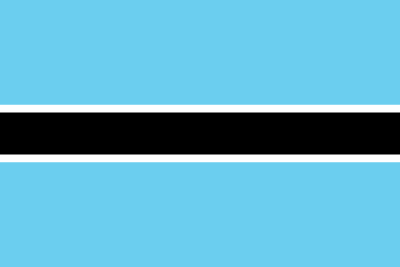 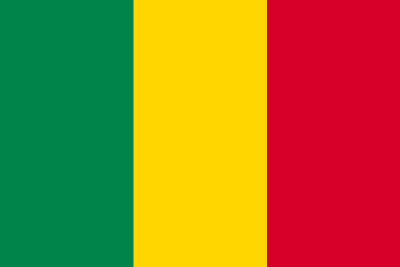 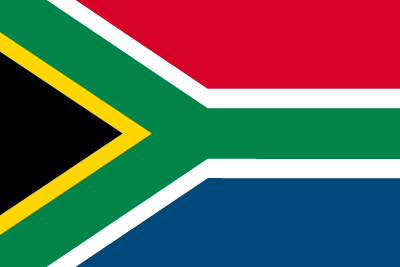 みなみ     　　　　　　　きょうわこく
南アフリカ共和国
次の国旗の国は何でしょう？
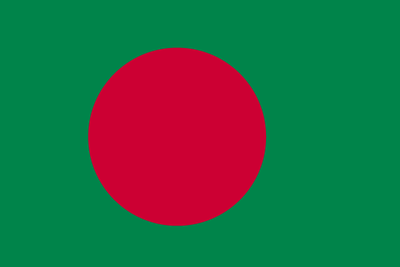 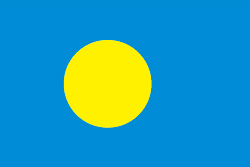 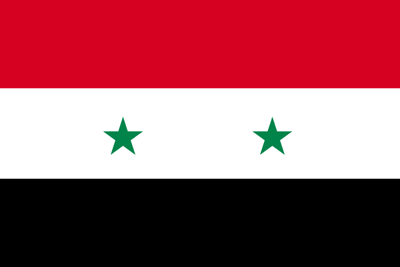 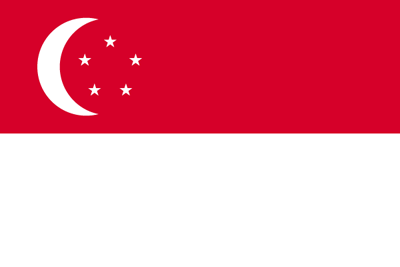 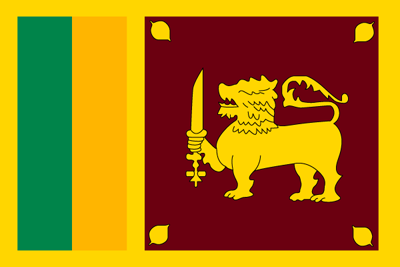 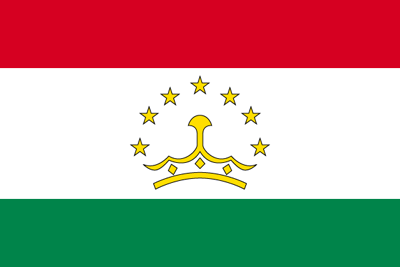 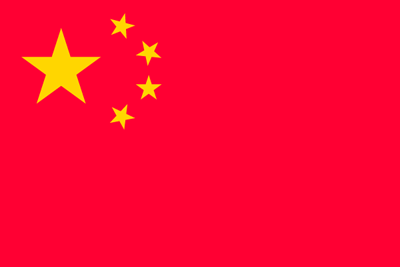 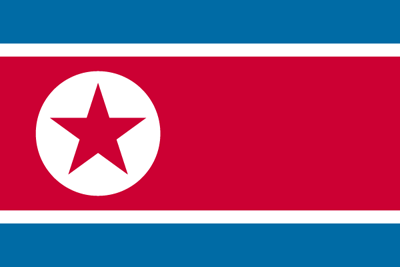 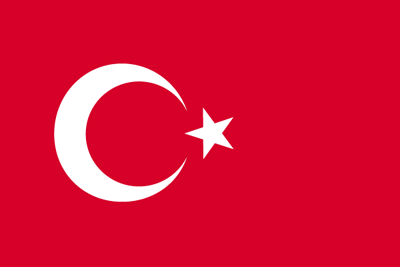 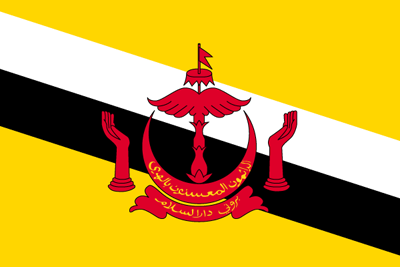 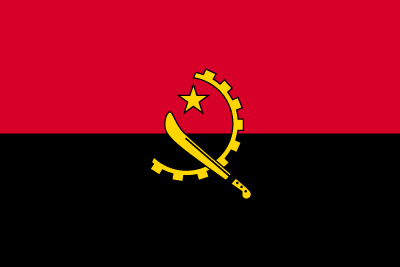 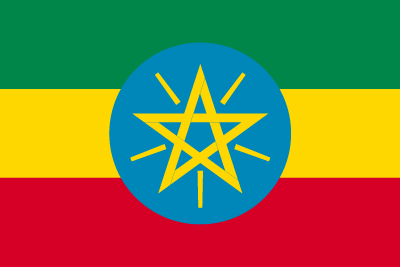 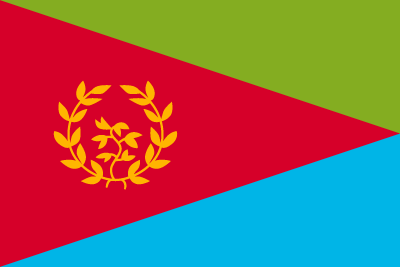 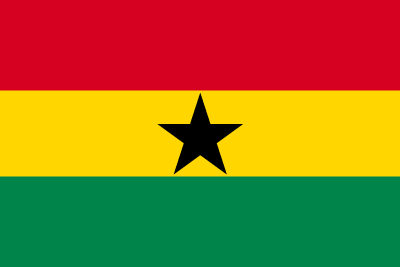 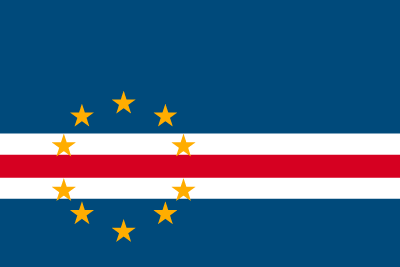 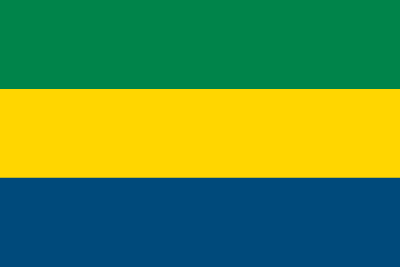 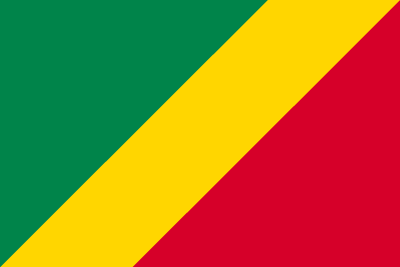 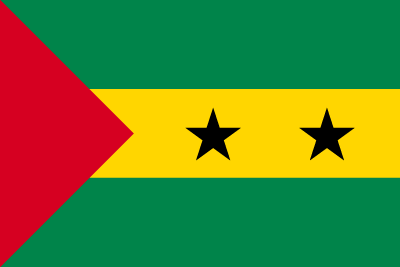 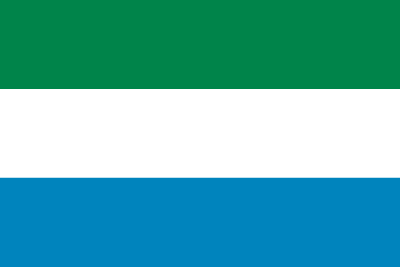 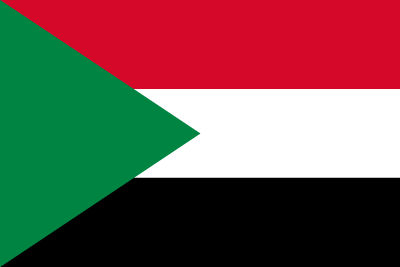 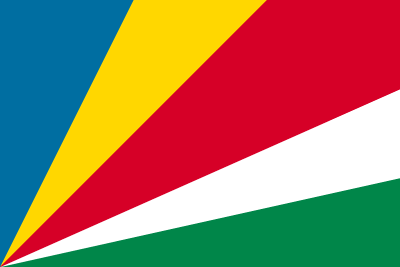 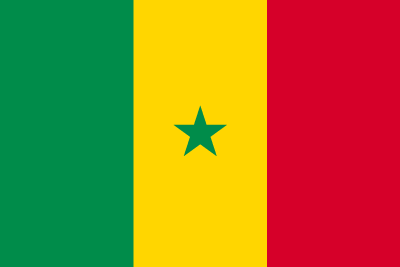 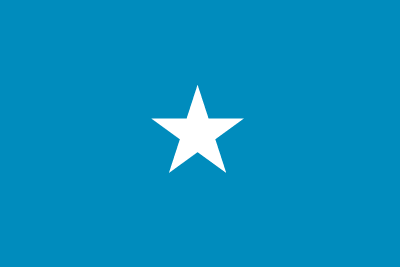 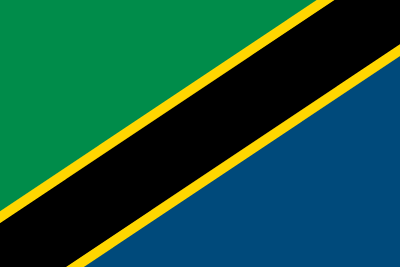 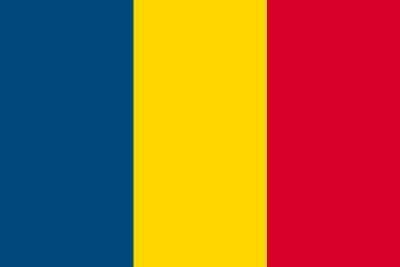 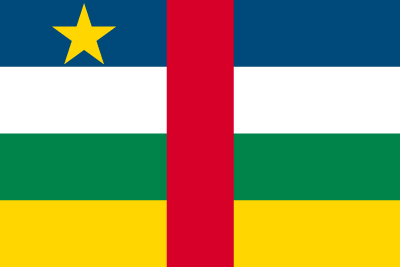 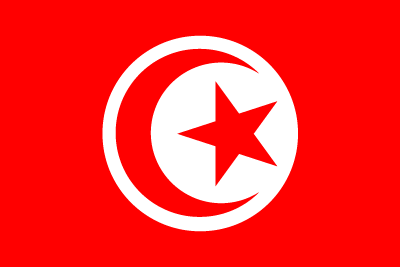 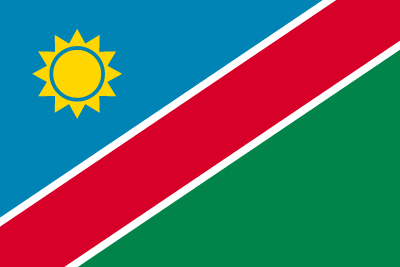 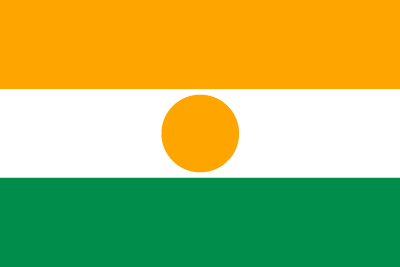 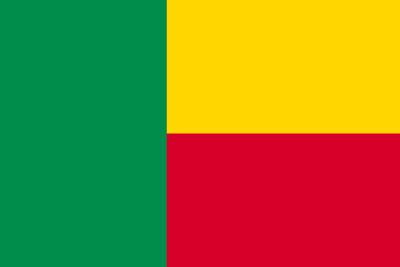 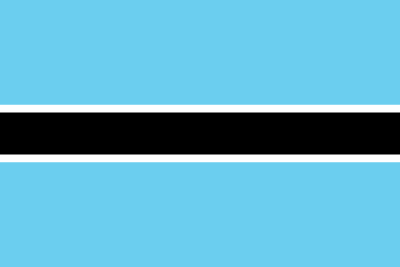 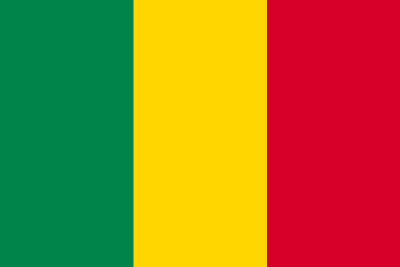 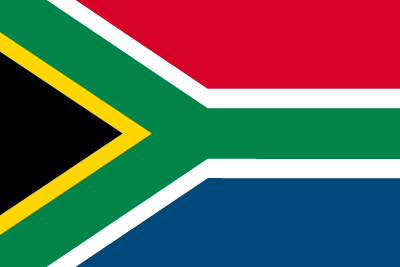 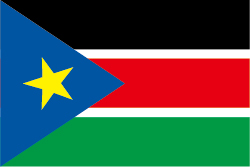 みなみ     　　　　　　　きょうわこく
南スーダン共和国
次の国旗の国は何でしょう？
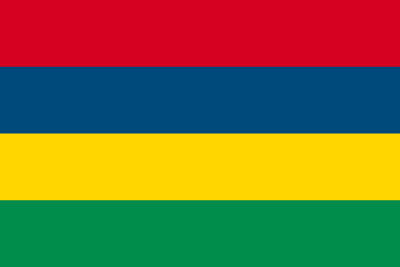 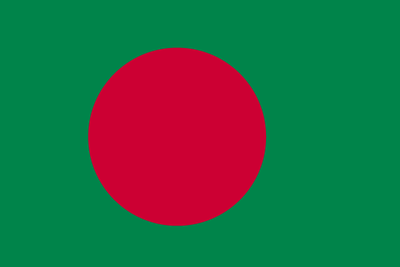 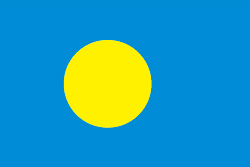 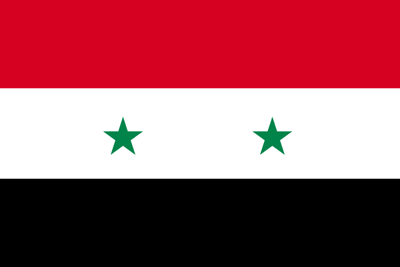 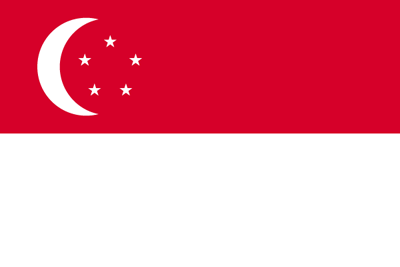 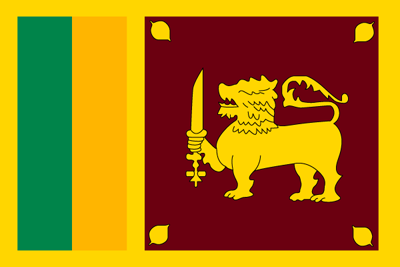 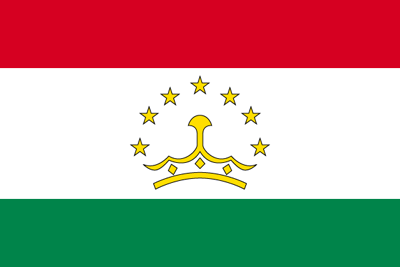 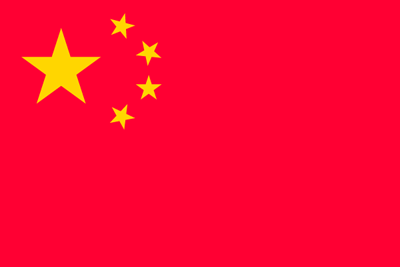 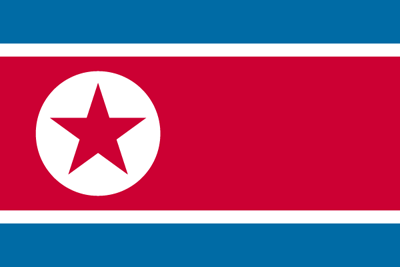 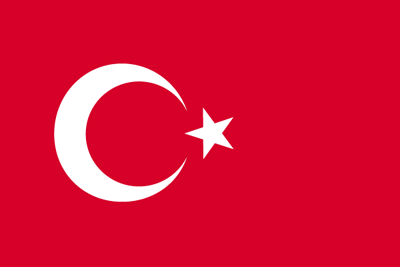 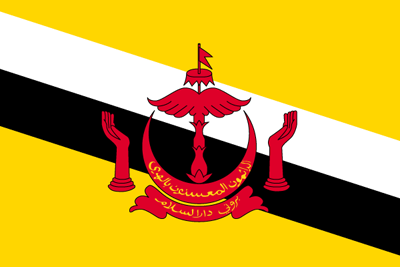 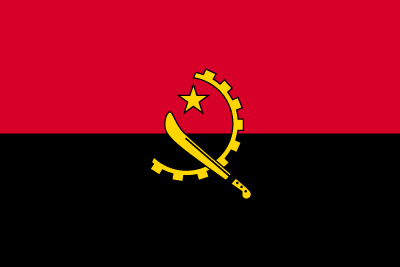 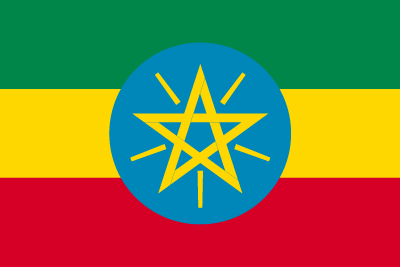 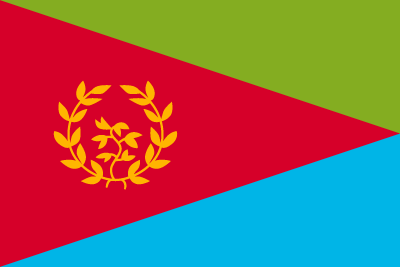 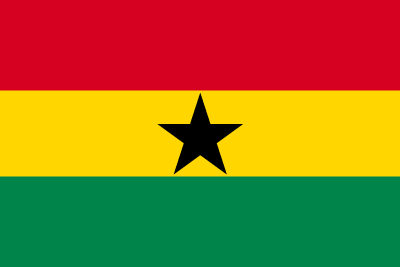 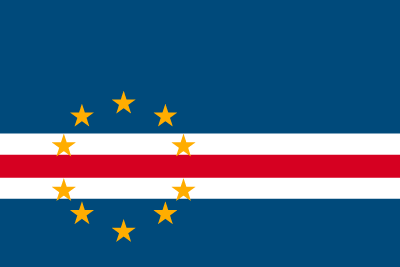 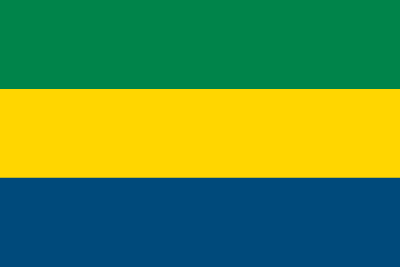 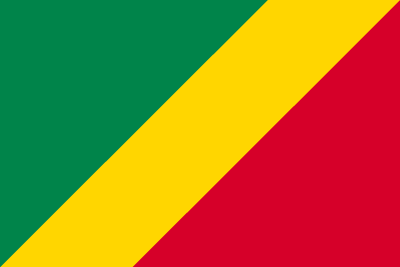 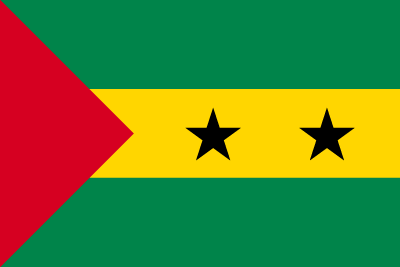 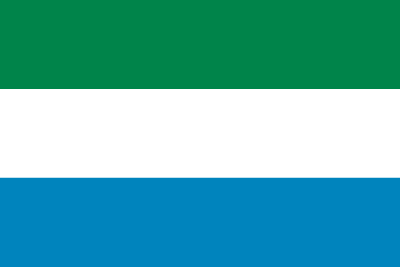 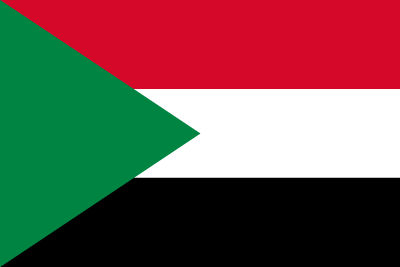 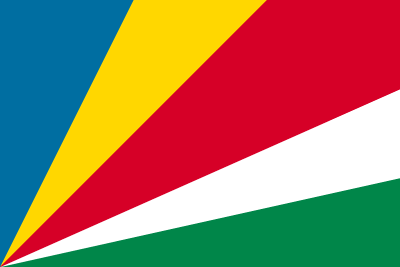 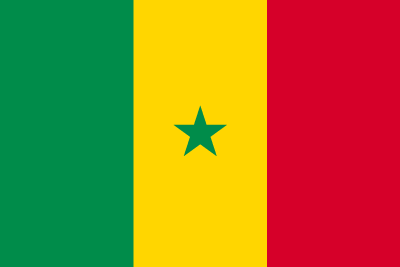 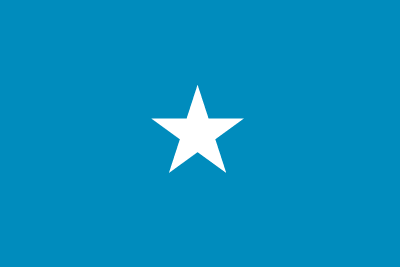 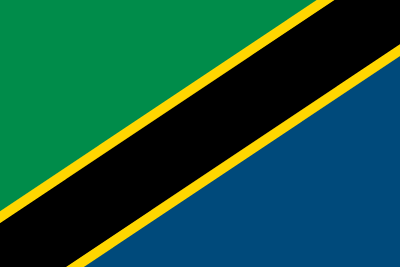 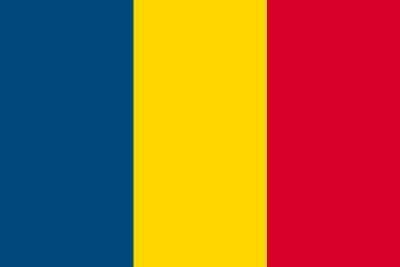 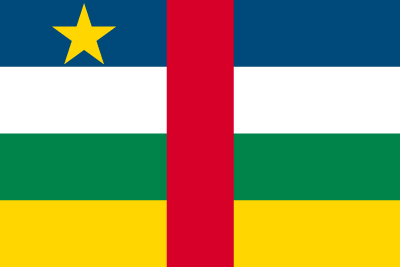 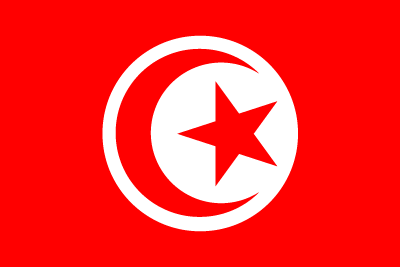 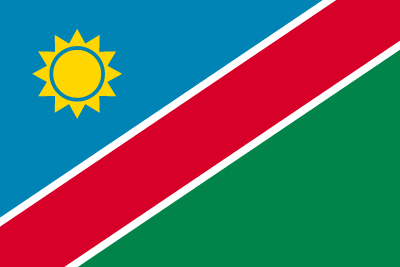 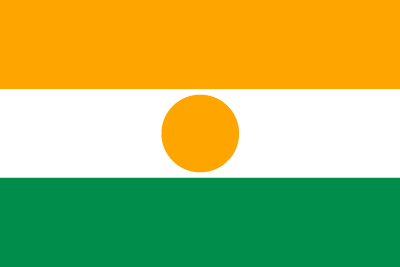 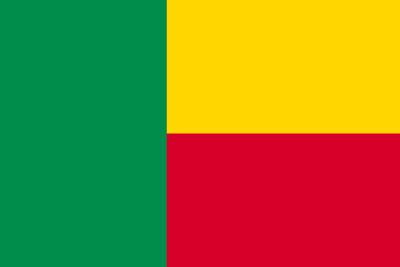 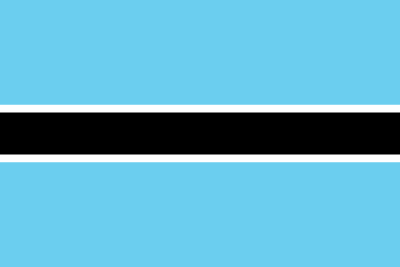 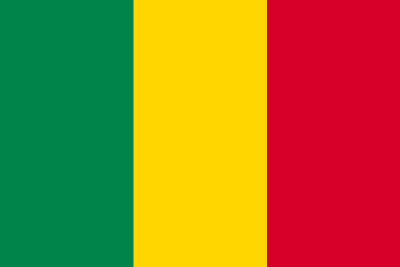 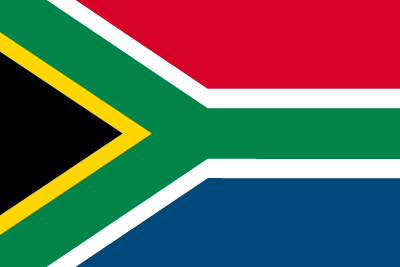 きょうわこく
モーリシャス共和国
次の国旗の国は何でしょう？
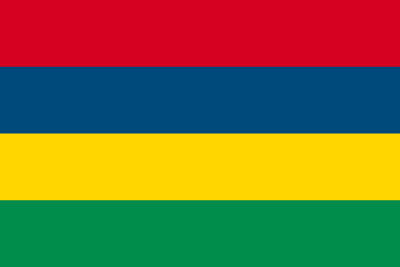 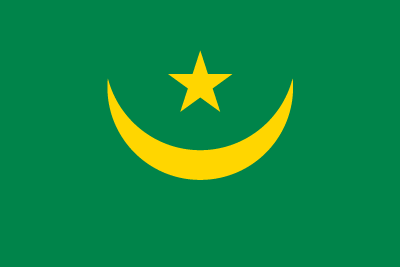 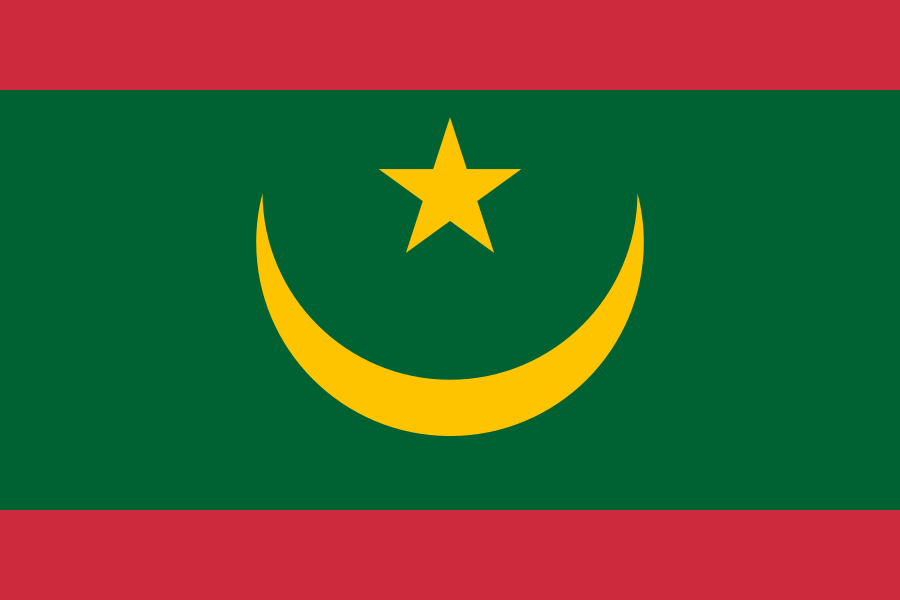 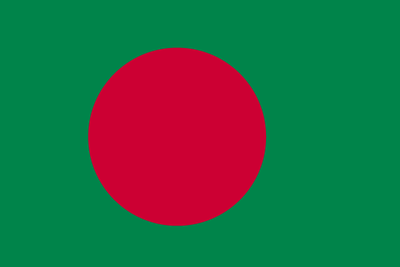 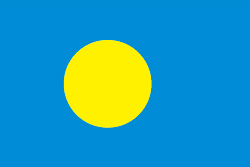 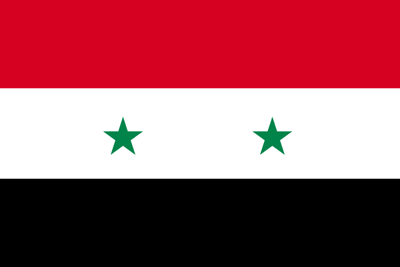 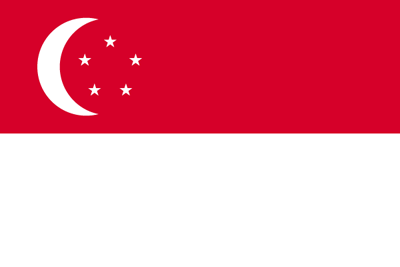 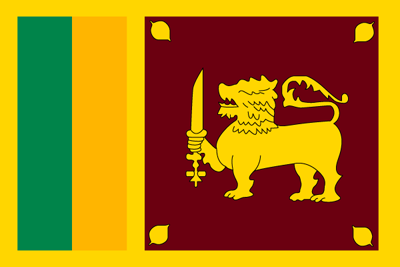 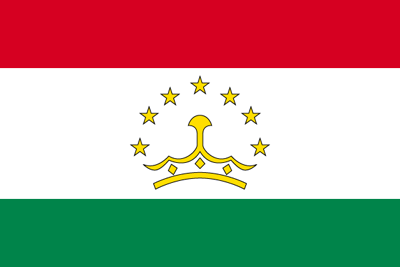 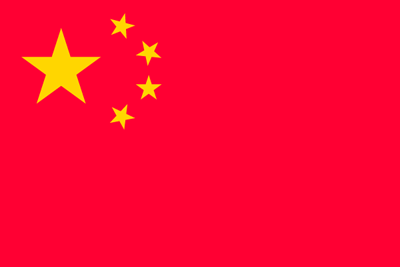 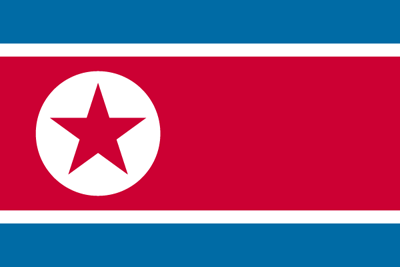 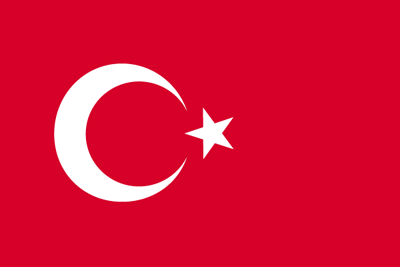 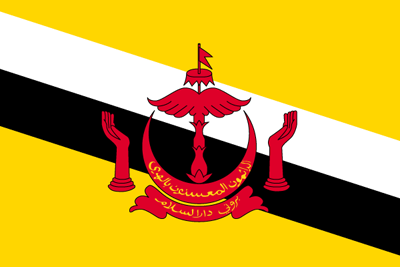 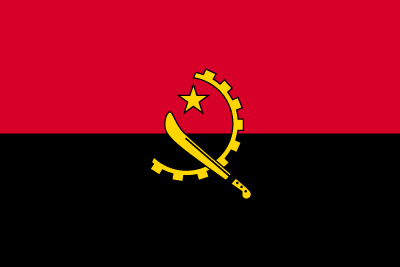 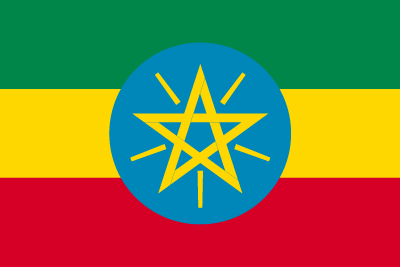 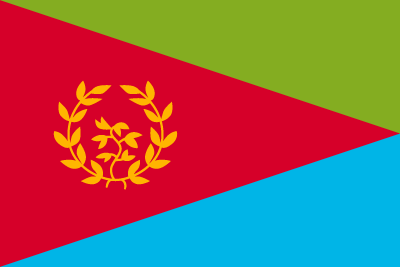 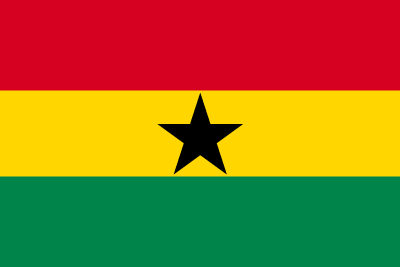 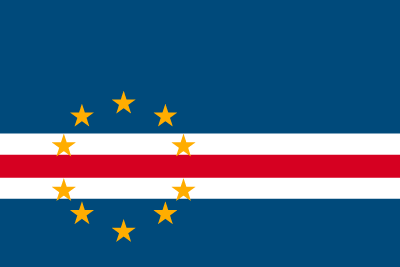 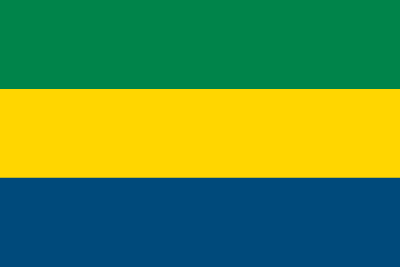 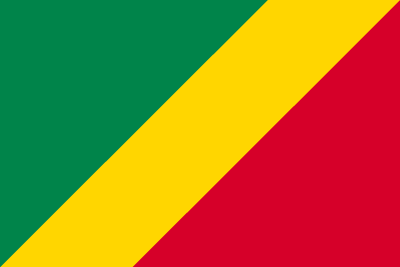 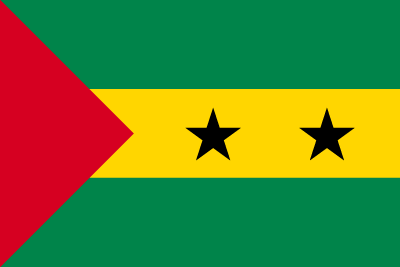 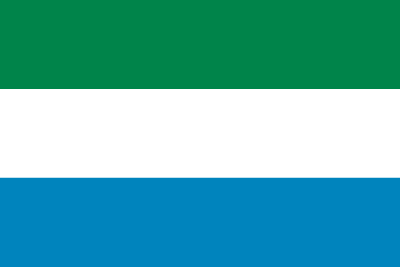 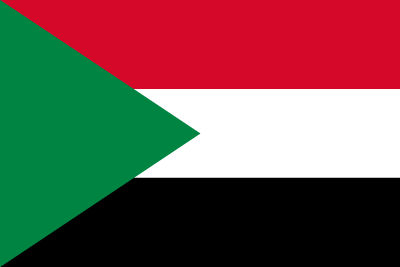 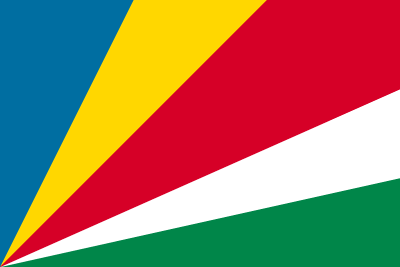 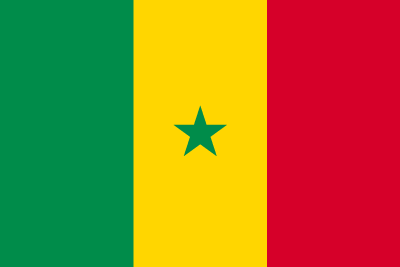 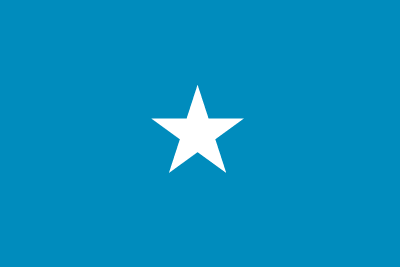 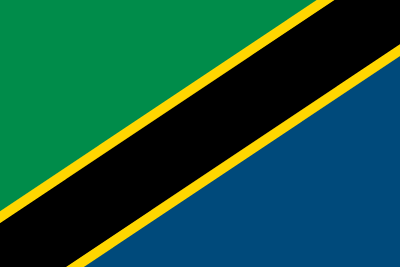 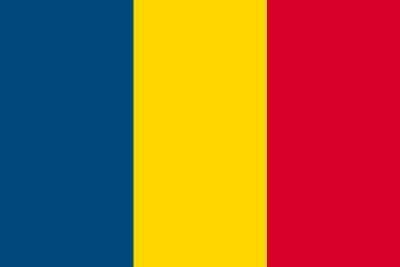 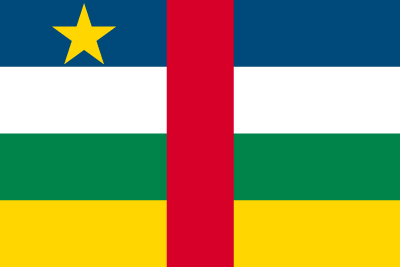 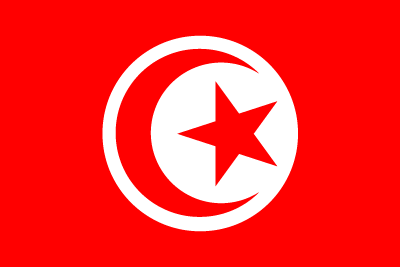 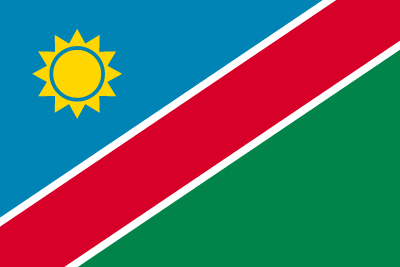 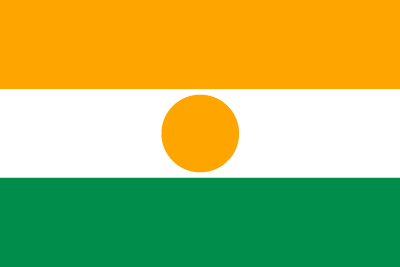 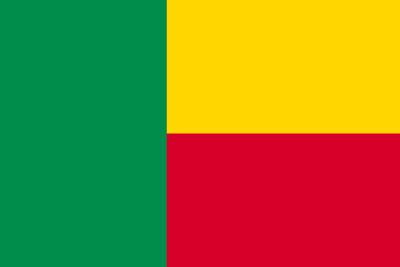 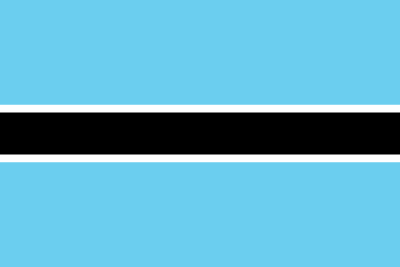 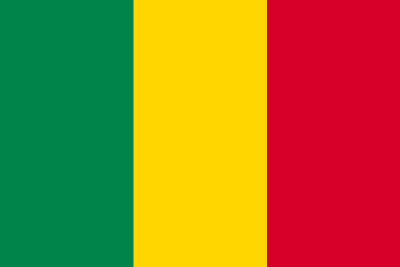 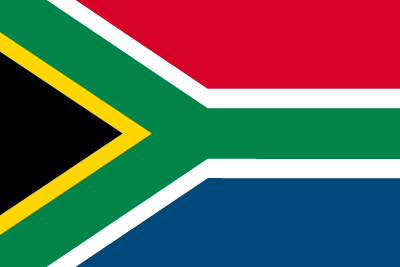 きょうわこく
モーリタニア・イスラム共和国
次の国旗の国は何でしょう？
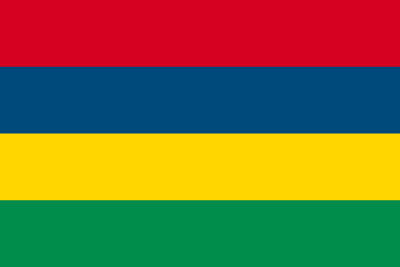 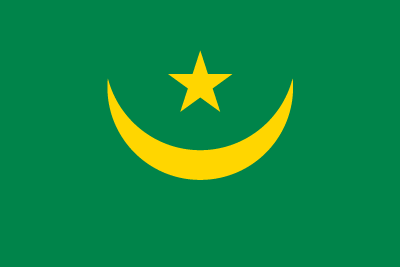 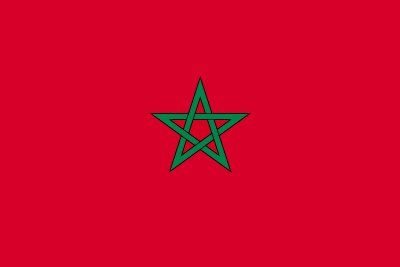 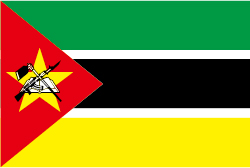 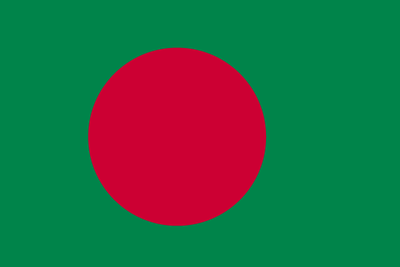 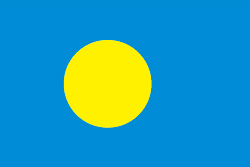 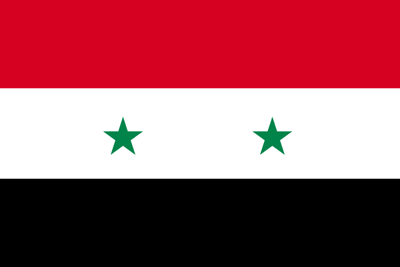 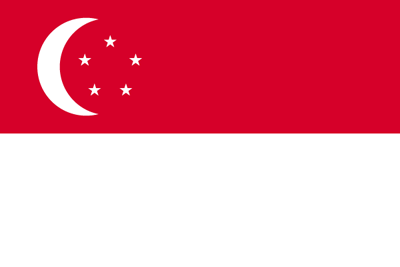 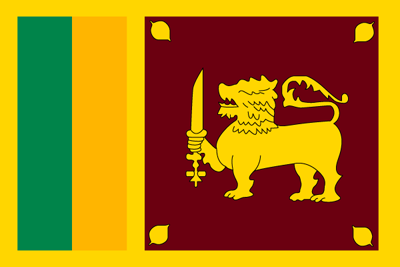 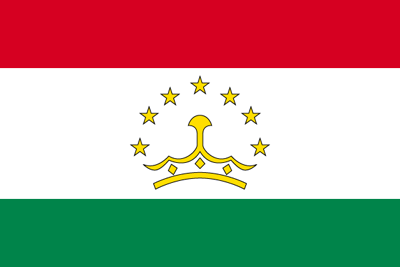 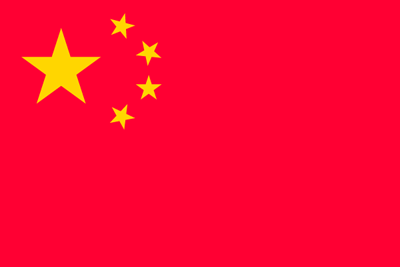 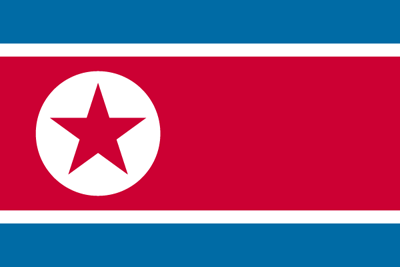 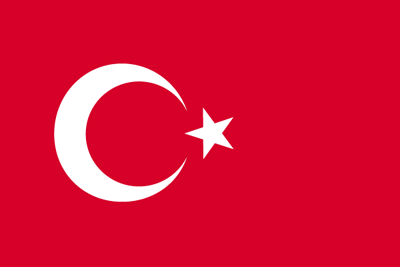 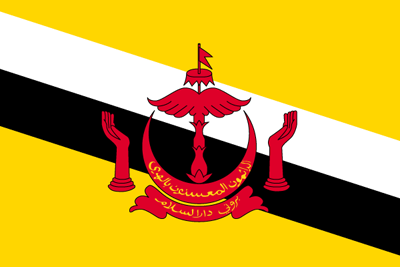 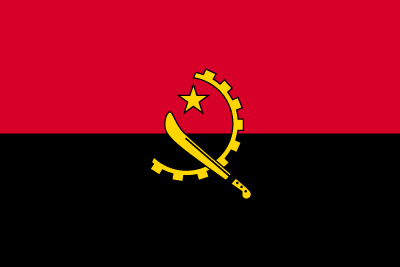 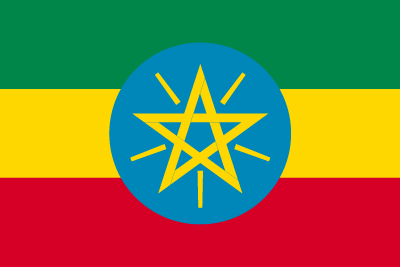 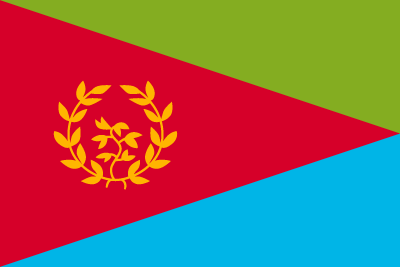 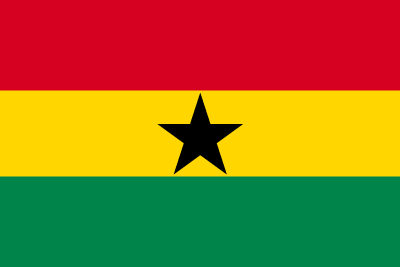 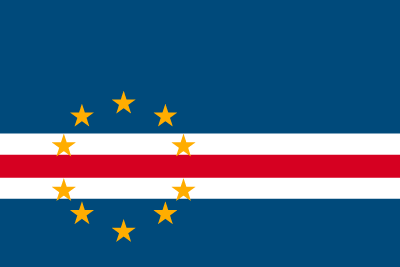 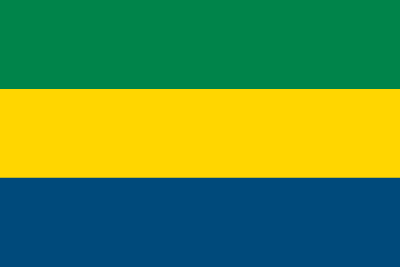 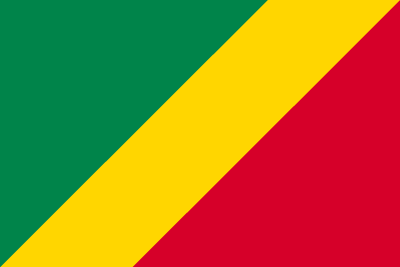 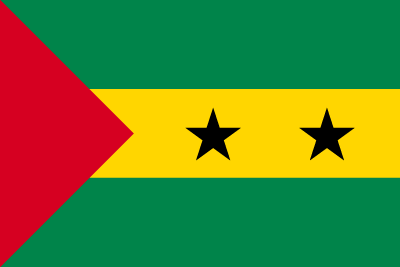 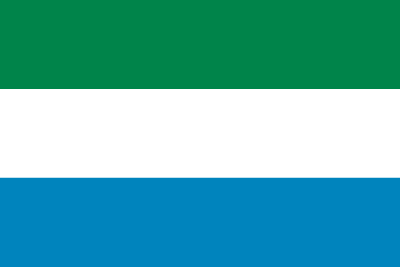 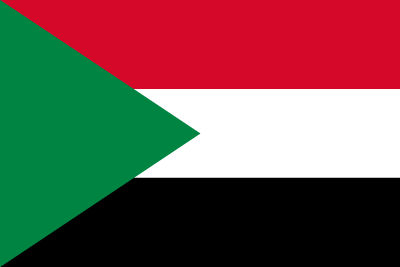 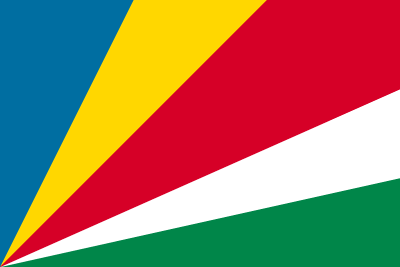 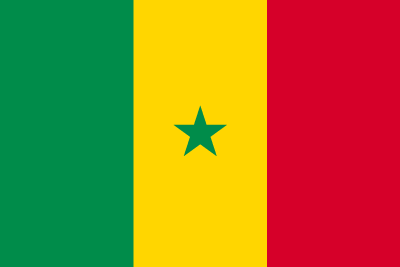 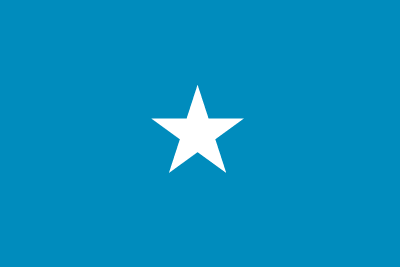 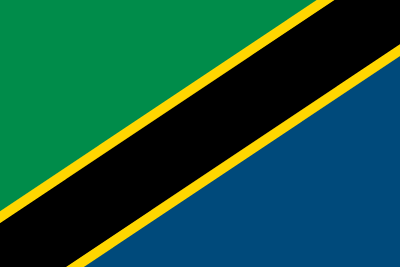 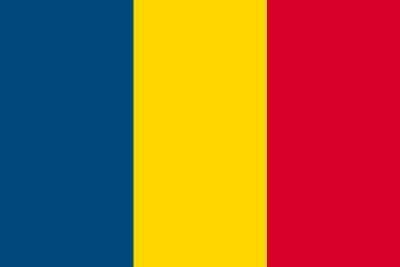 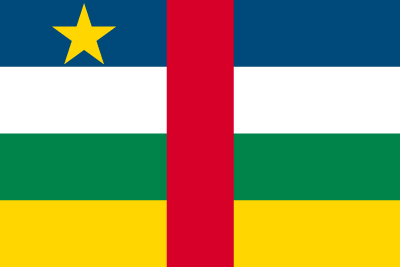 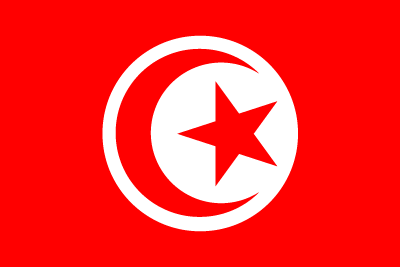 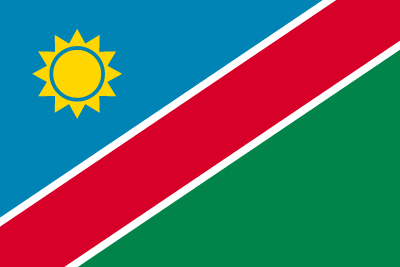 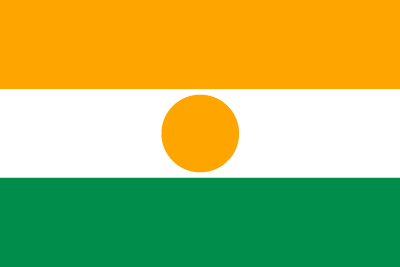 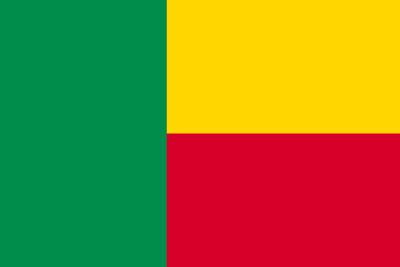 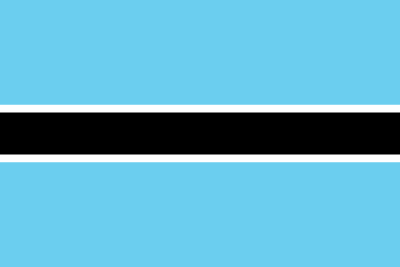 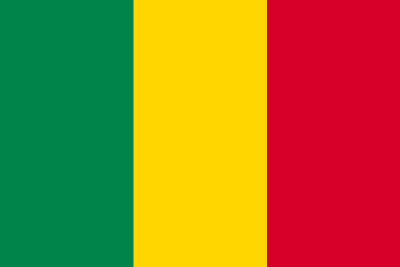 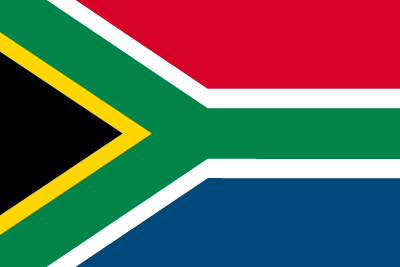 きょうわこく
モザンビーク共和国
次の国旗の国は何でしょう？
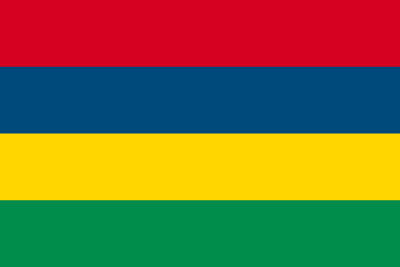 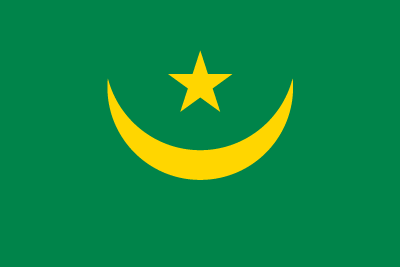 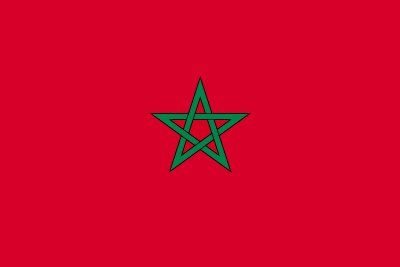 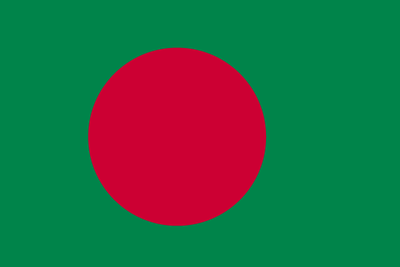 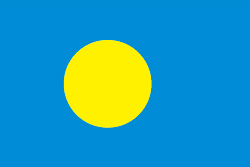 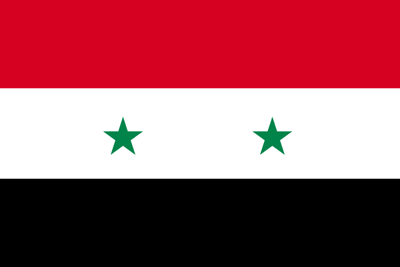 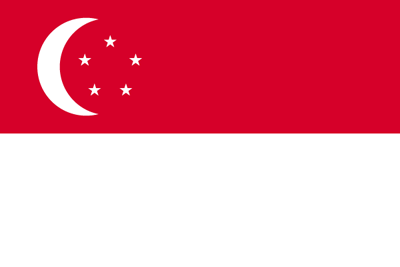 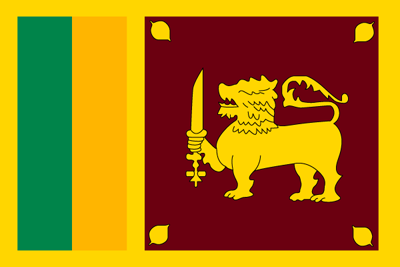 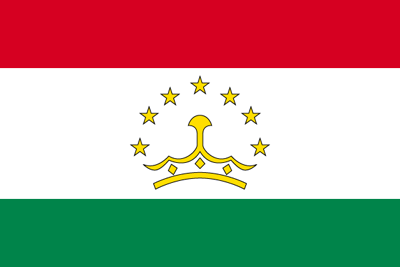 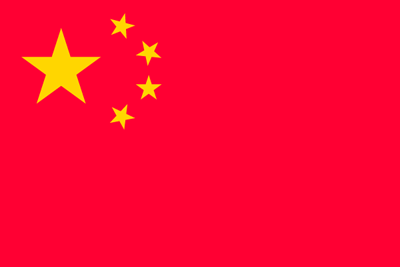 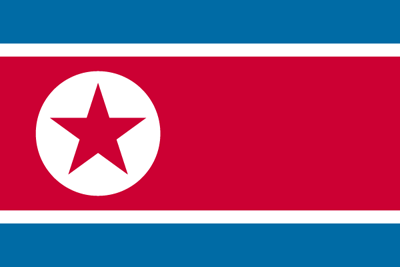 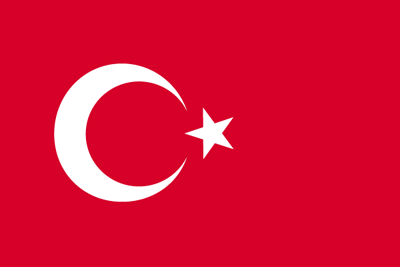 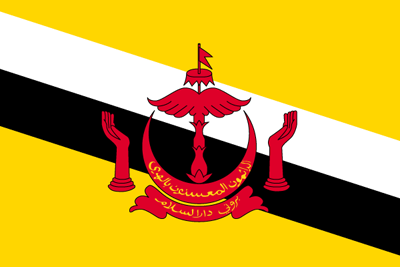 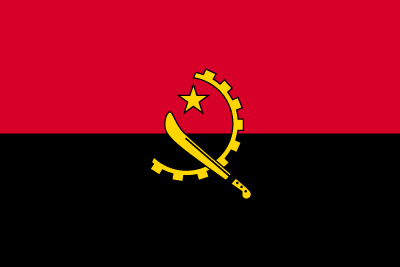 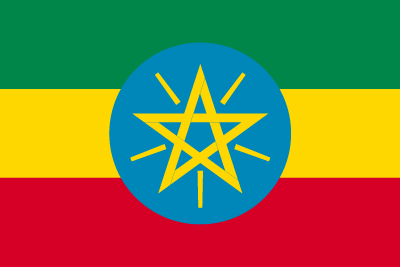 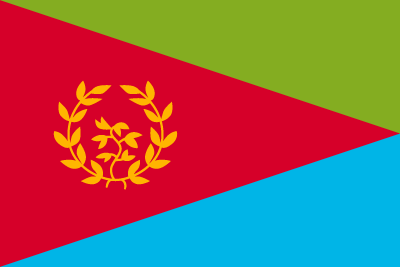 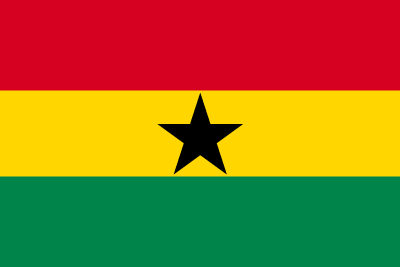 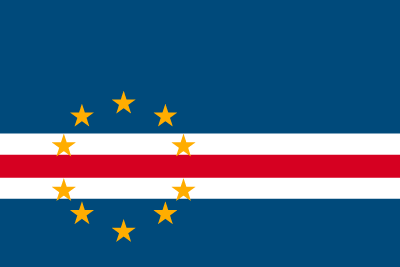 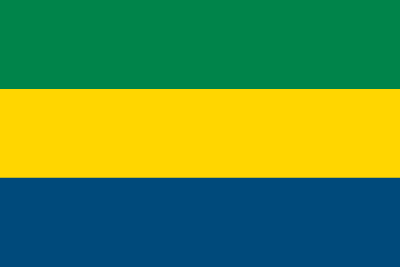 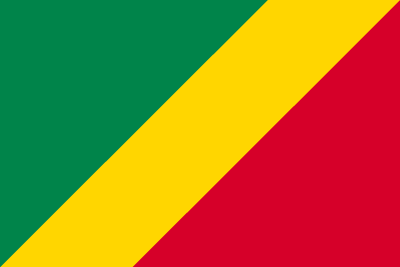 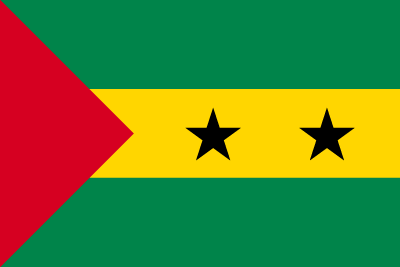 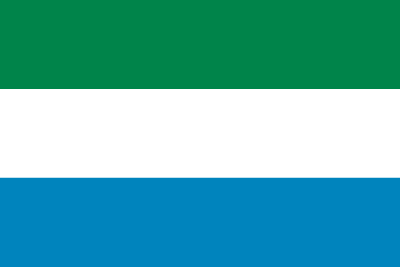 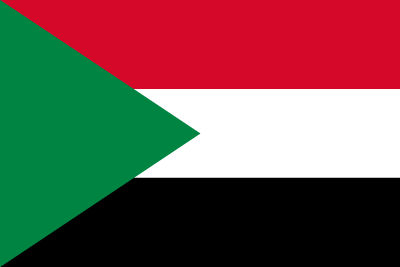 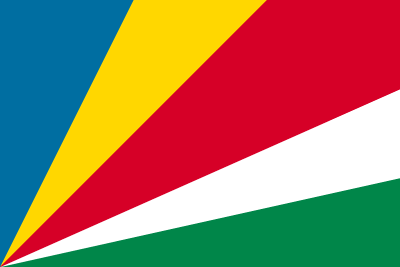 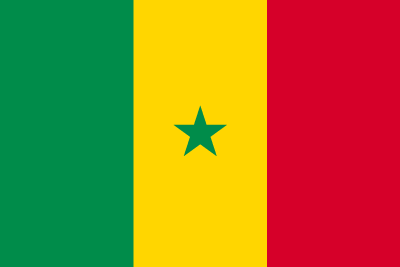 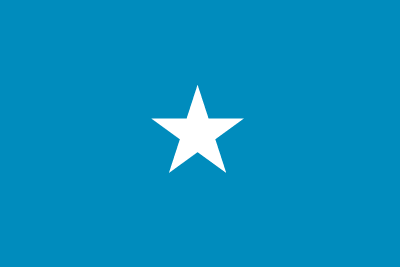 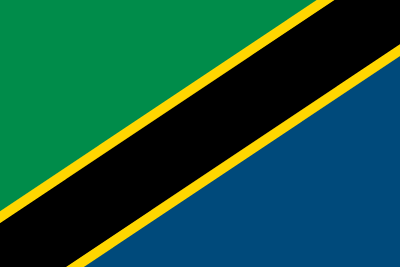 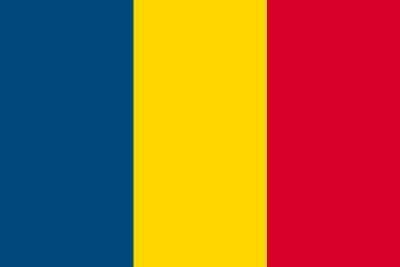 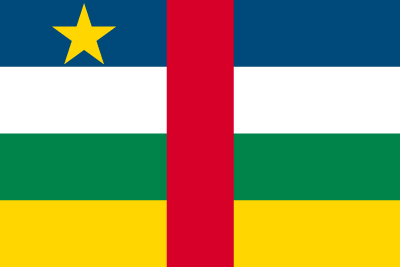 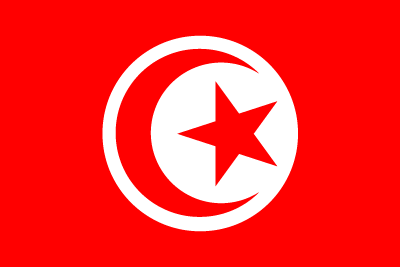 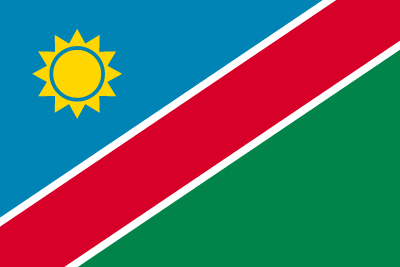 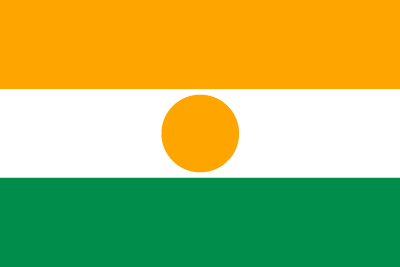 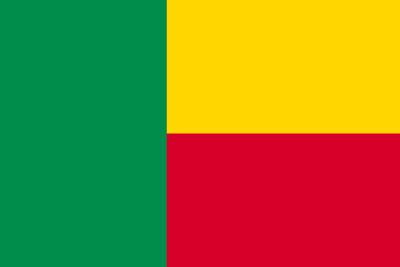 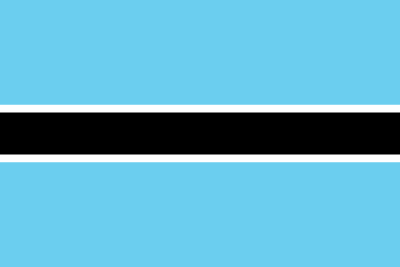 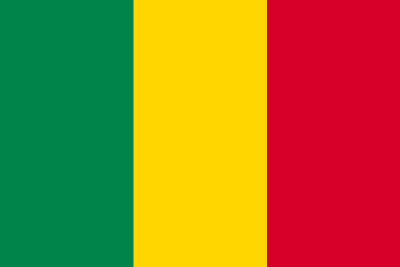 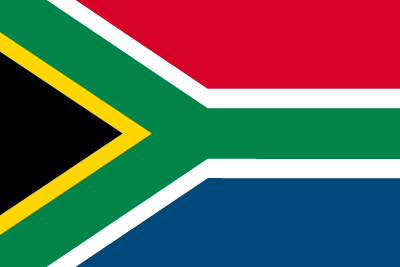 おうこく
モロッコ王国
次の国旗の国は何でしょう？
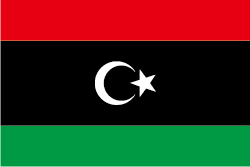 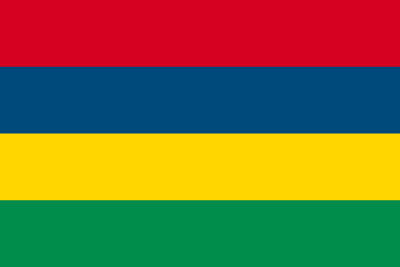 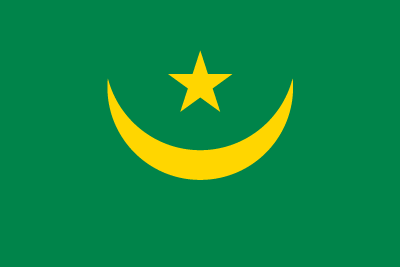 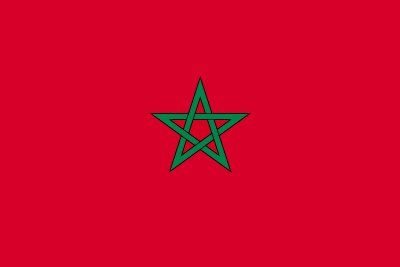 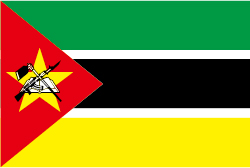 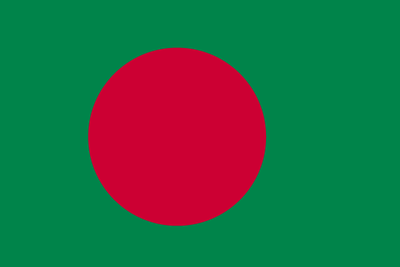 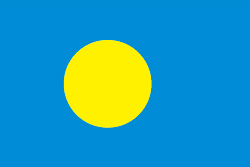 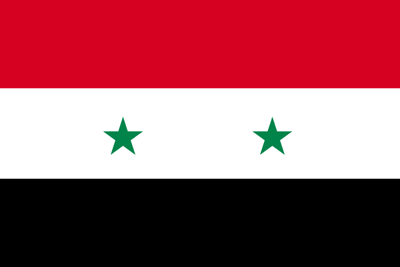 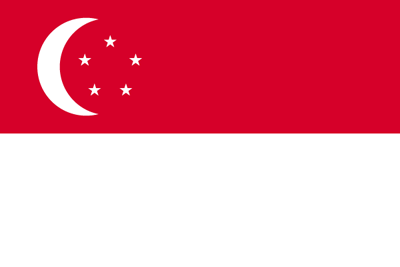 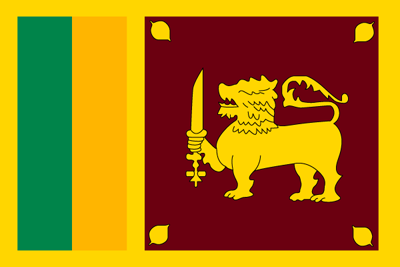 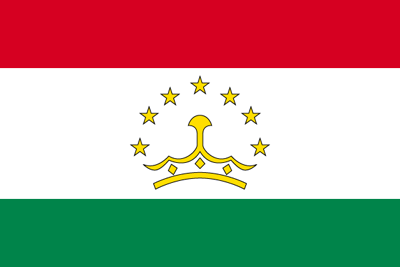 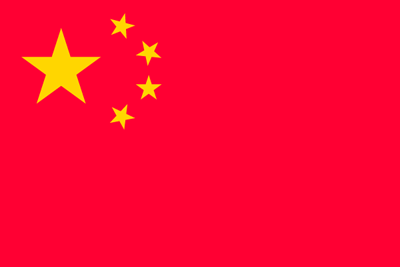 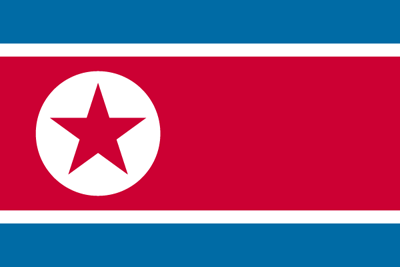 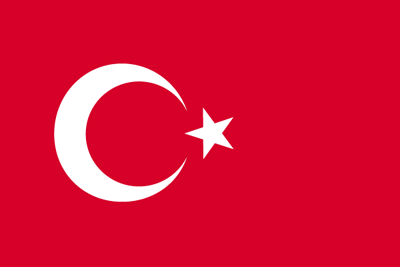 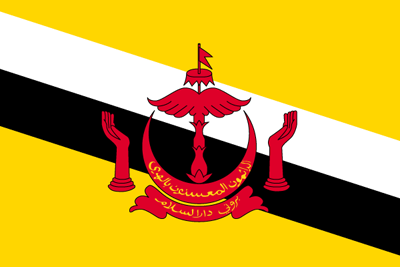 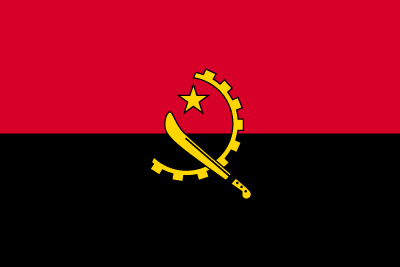 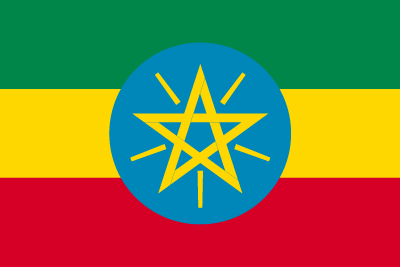 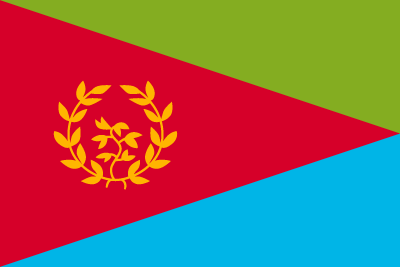 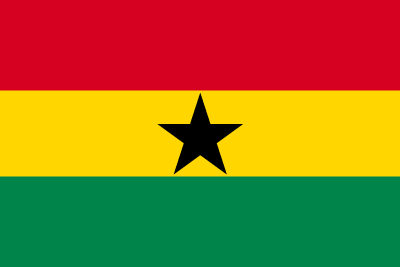 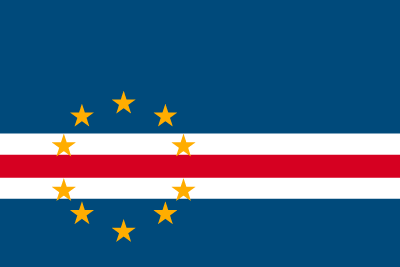 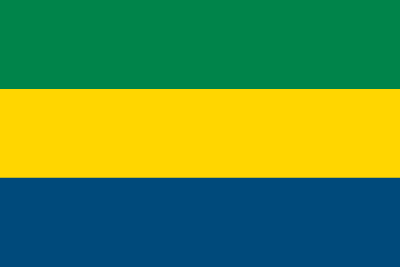 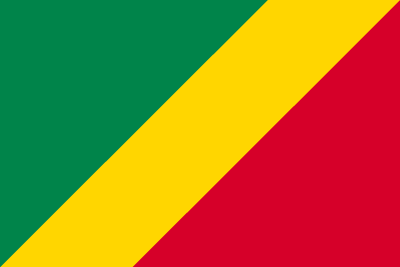 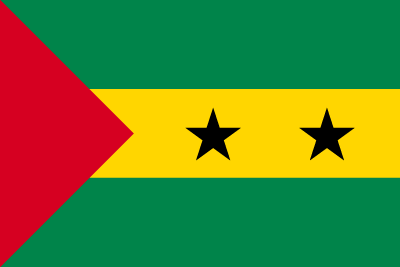 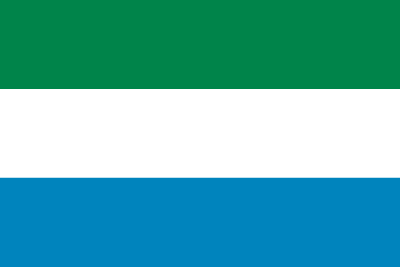 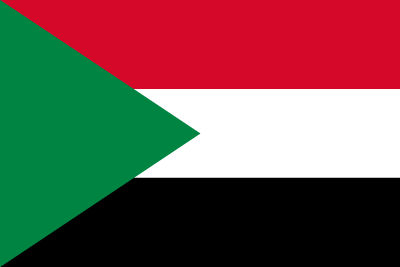 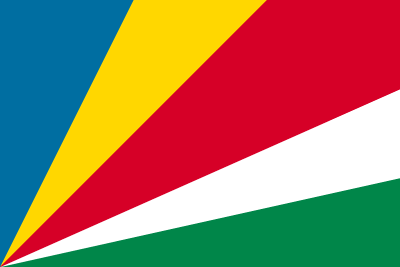 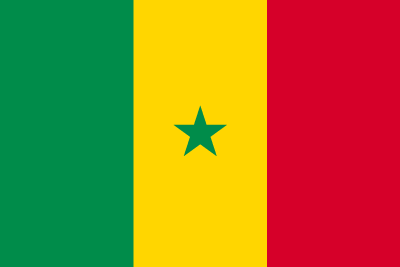 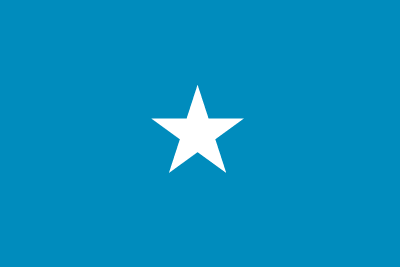 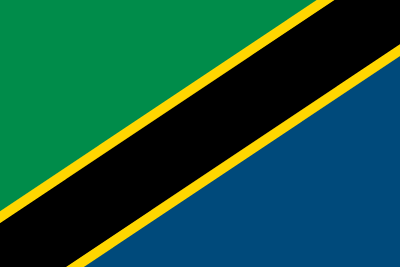 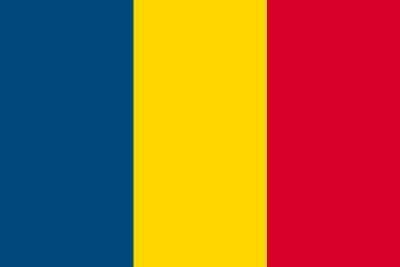 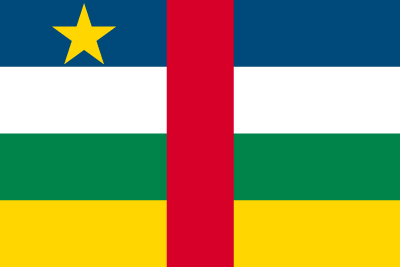 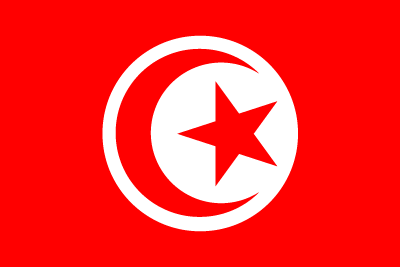 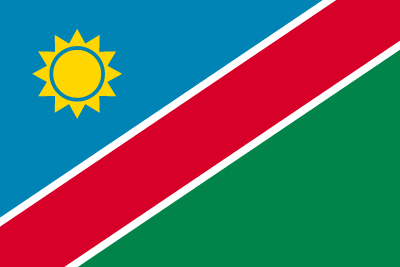 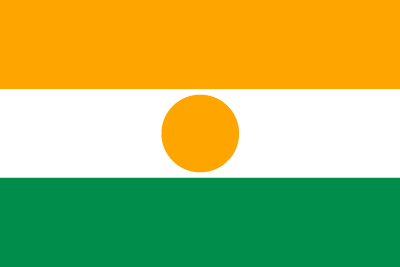 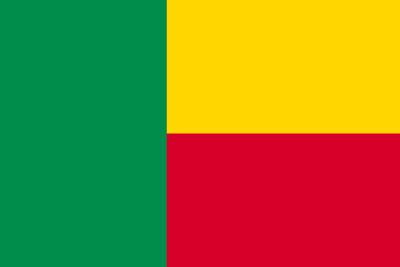 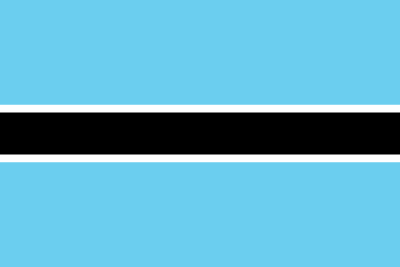 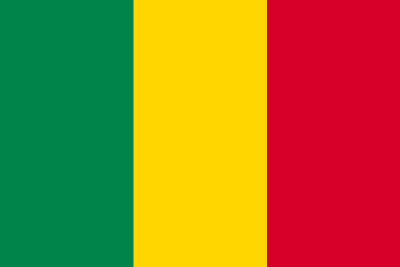 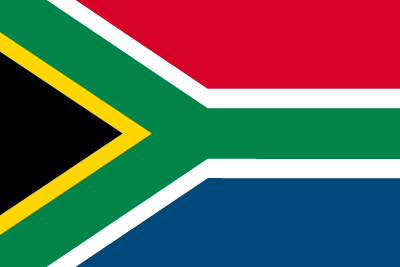 リビア
次の国旗の国は何でしょう？
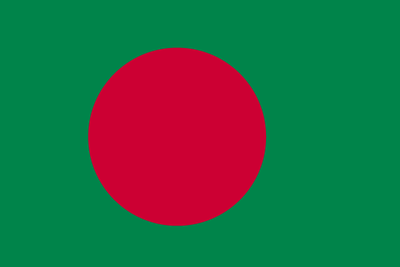 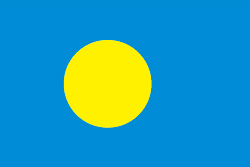 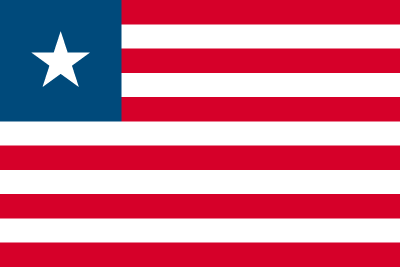 きょうわこく
リベリア共和国
次の国旗の国は何でしょう？
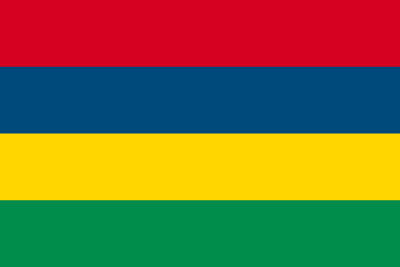 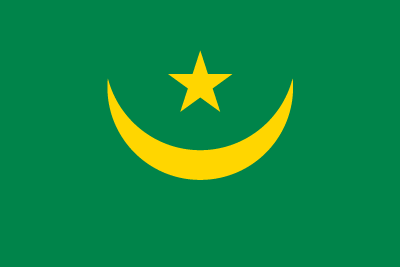 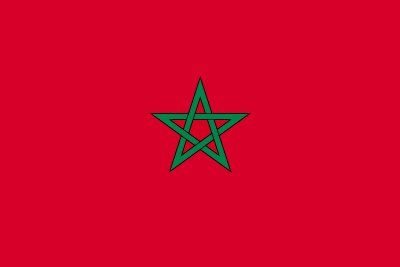 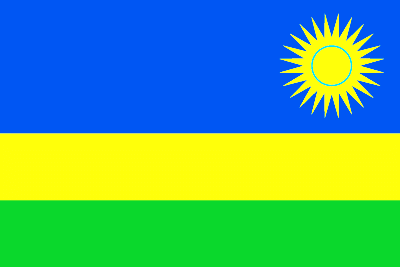 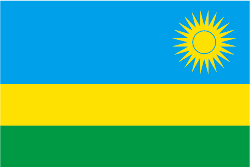 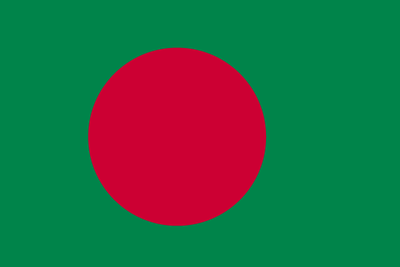 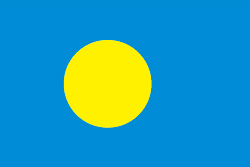 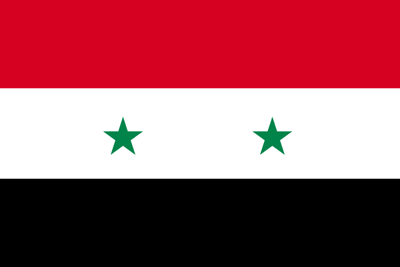 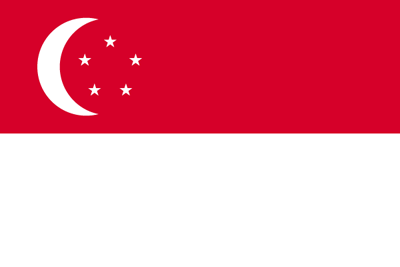 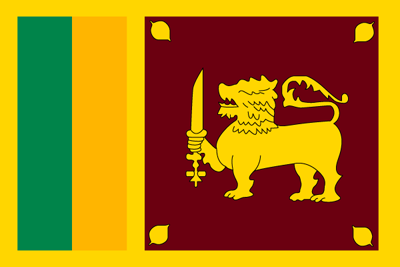 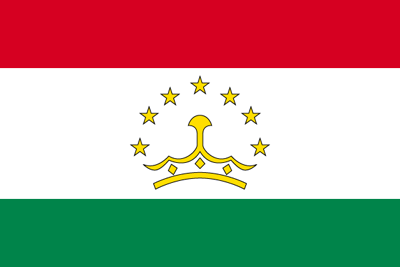 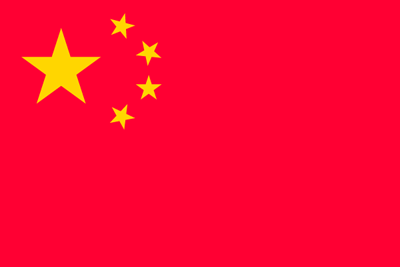 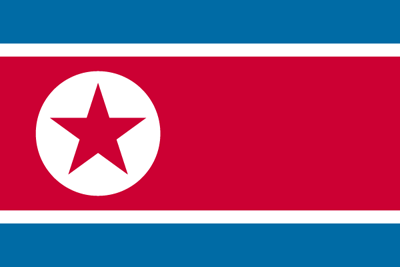 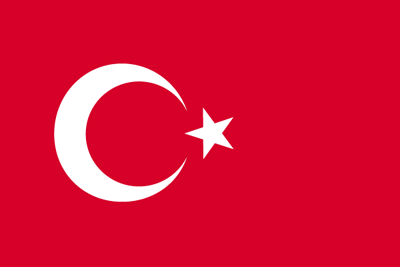 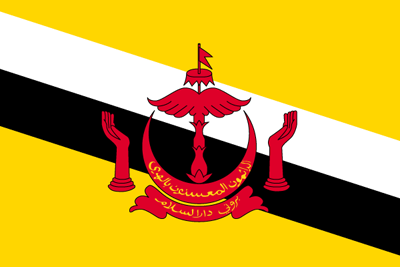 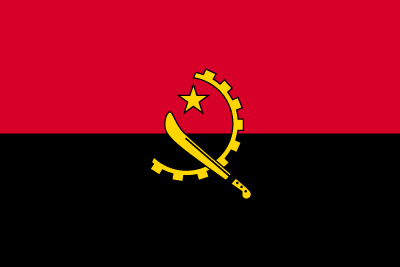 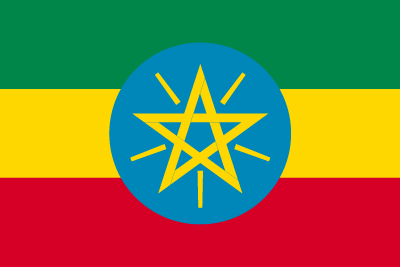 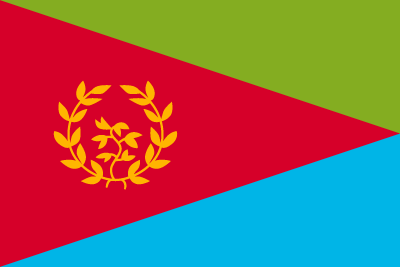 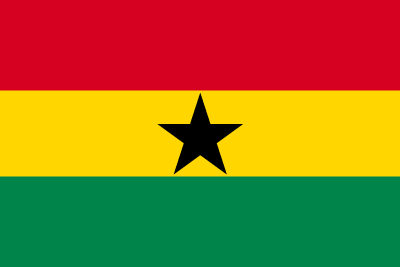 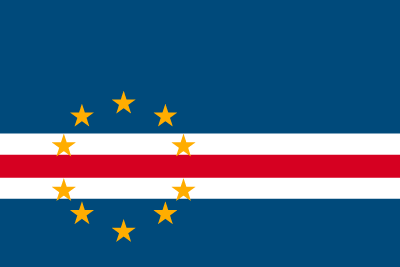 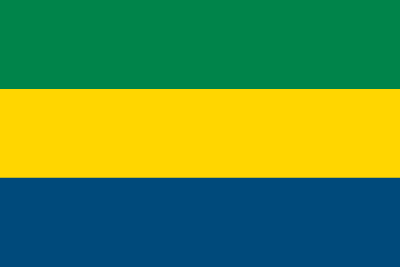 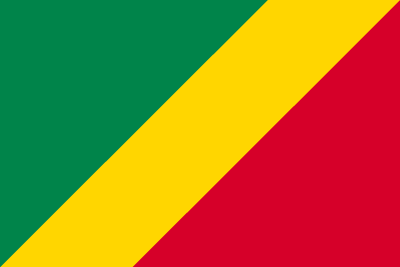 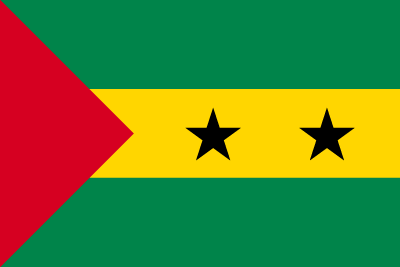 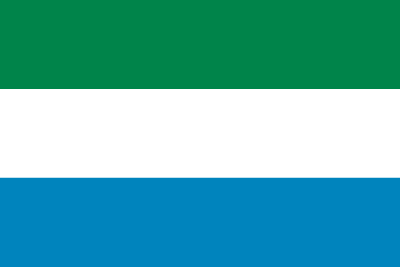 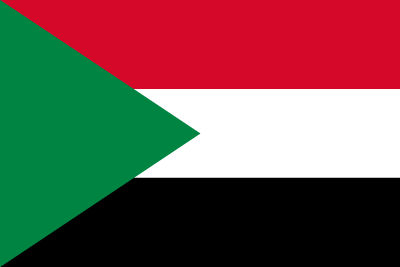 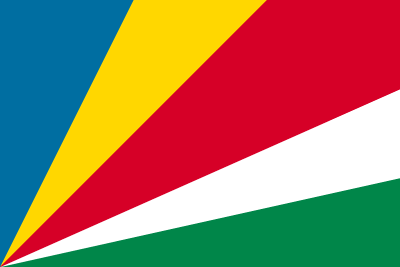 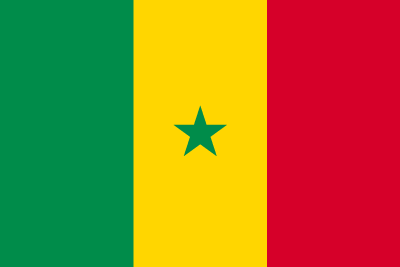 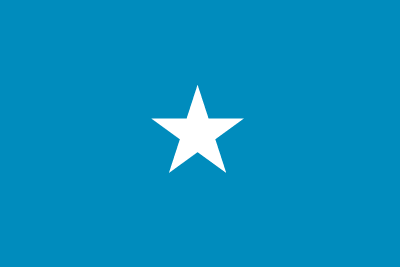 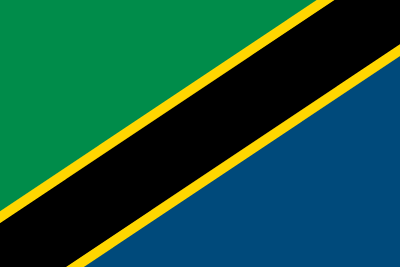 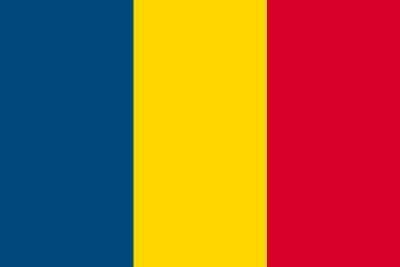 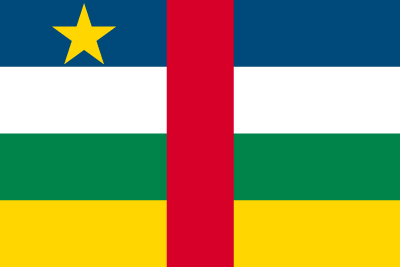 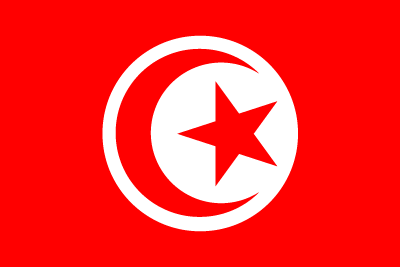 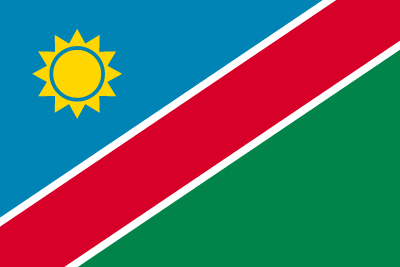 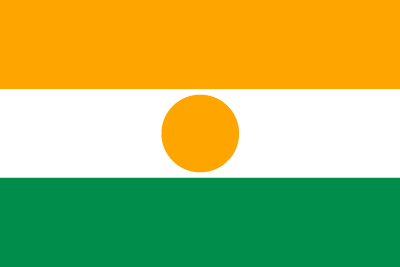 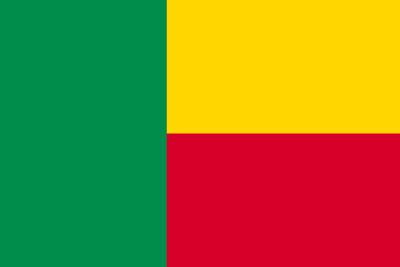 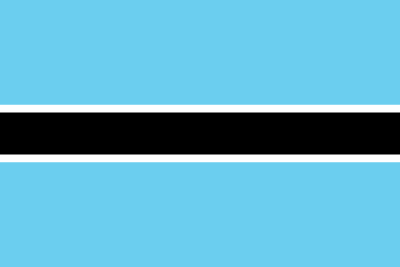 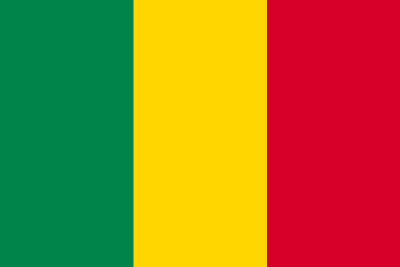 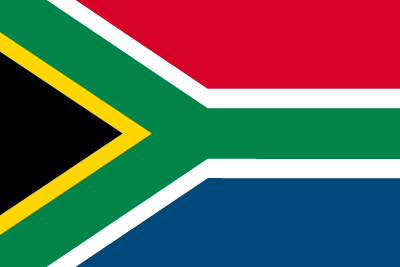 きょうわこく
ルワンダ共和国
次の国旗の国は何でしょう？
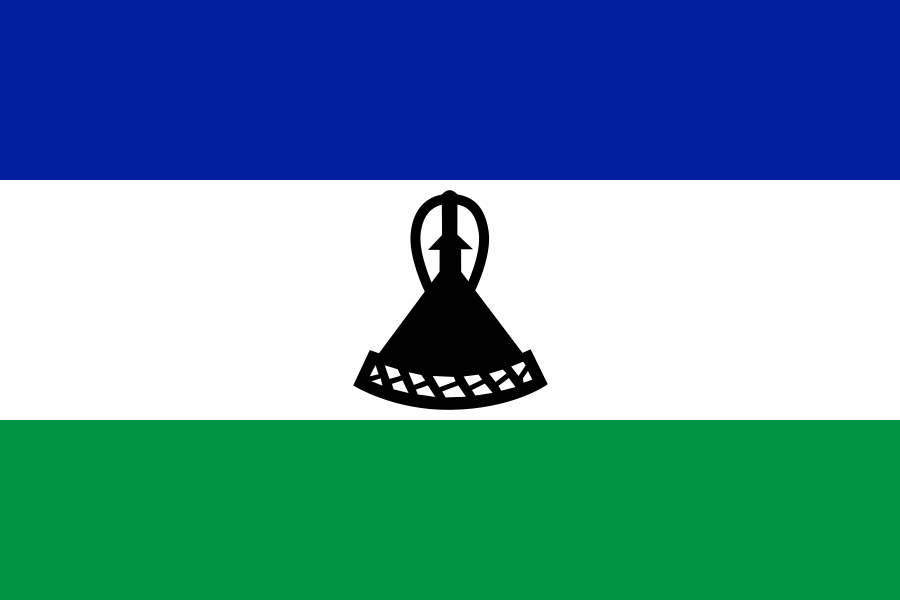 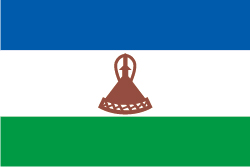 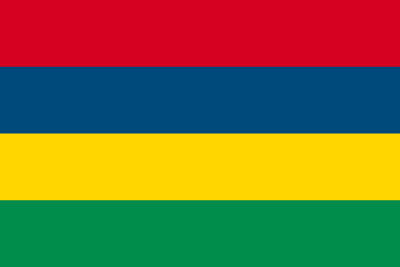 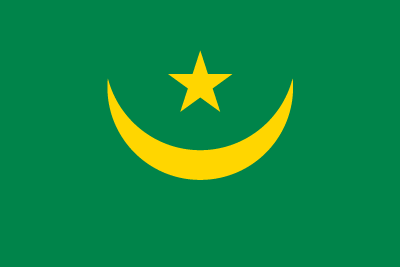 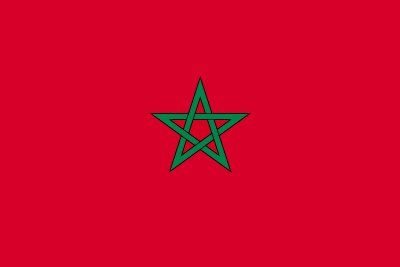 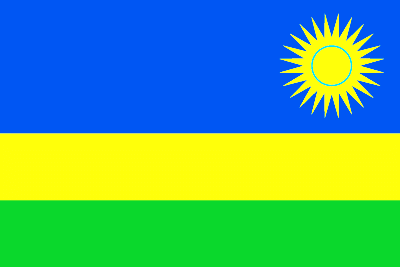 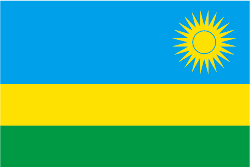 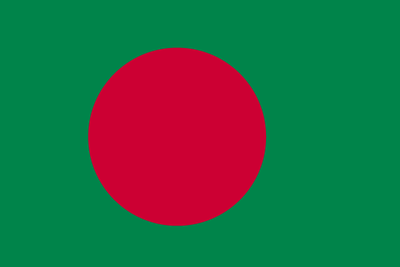 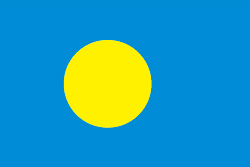 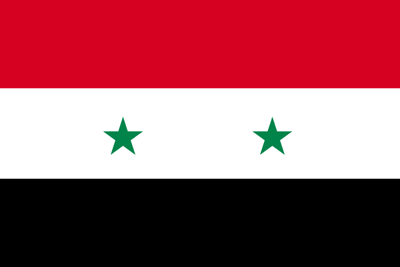 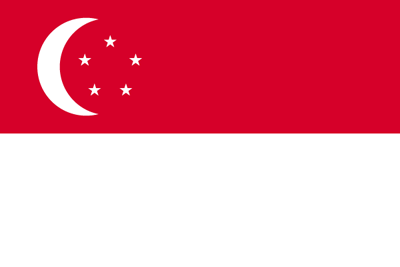 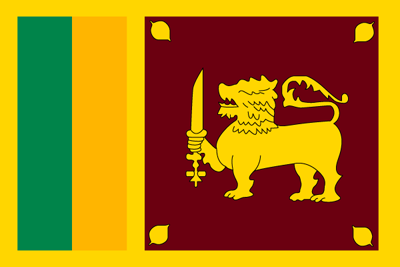 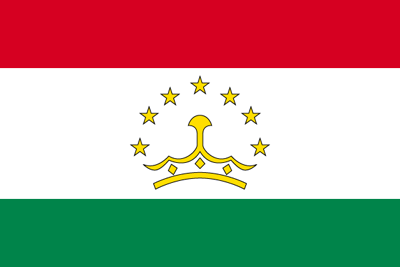 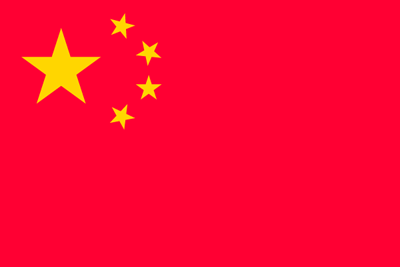 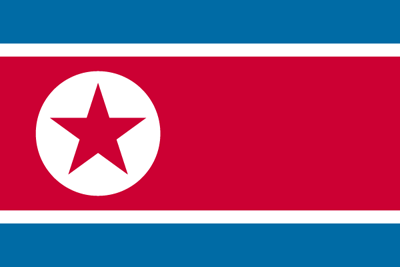 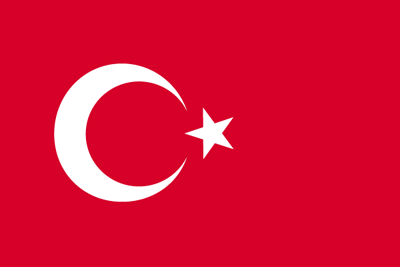 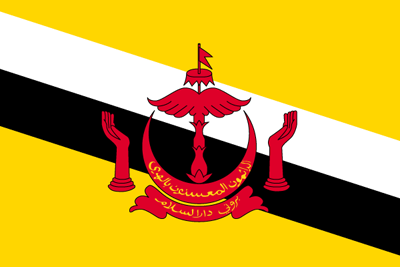 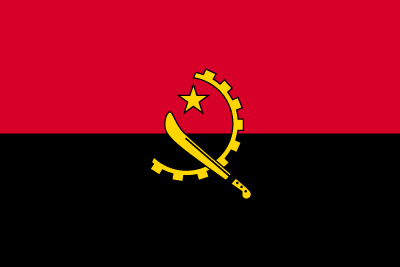 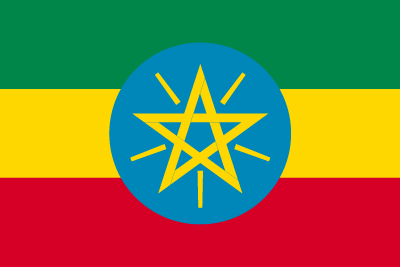 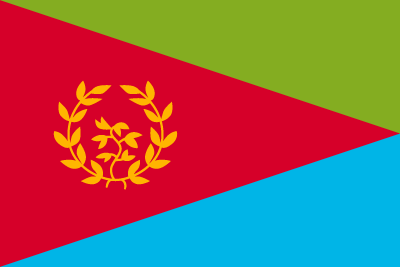 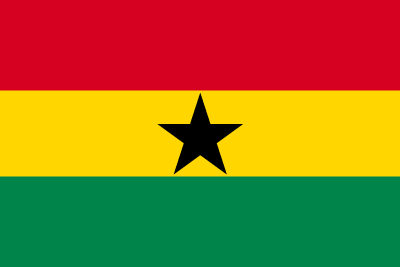 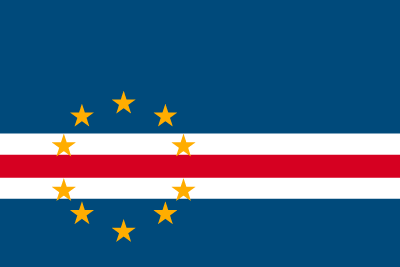 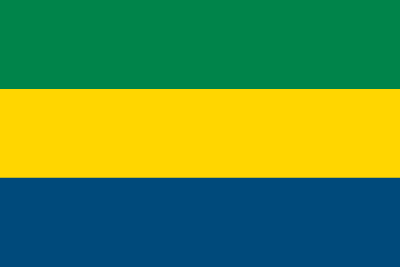 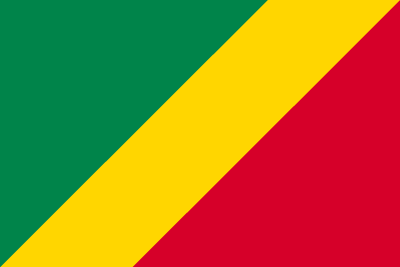 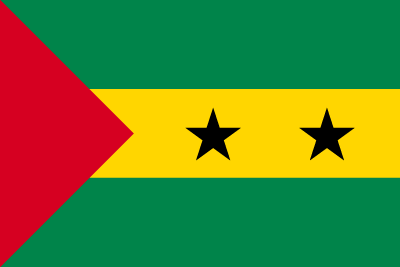 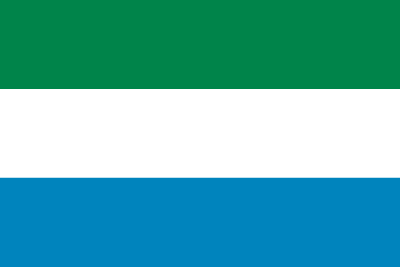 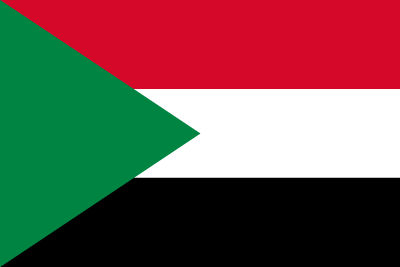 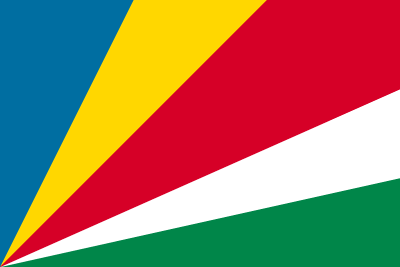 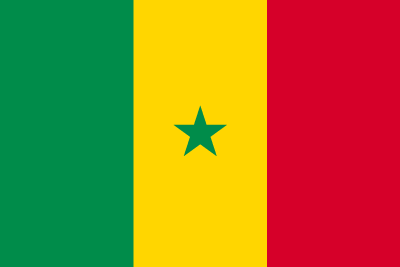 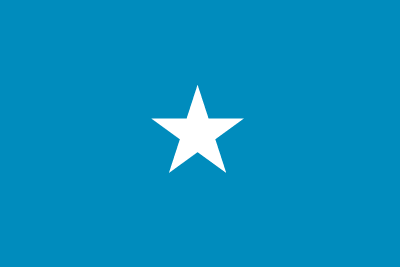 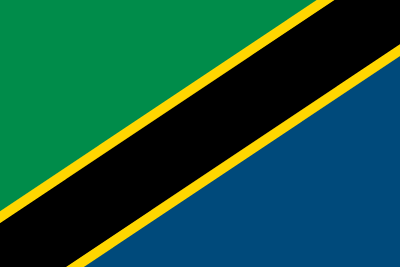 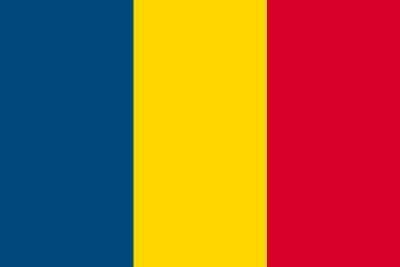 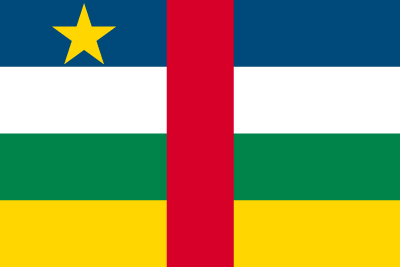 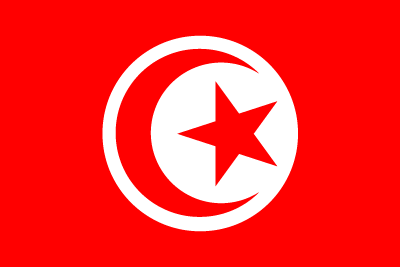 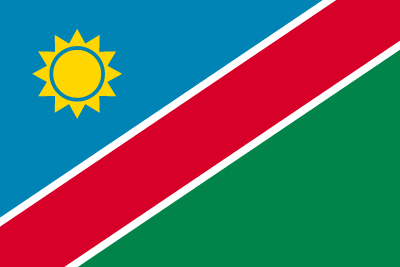 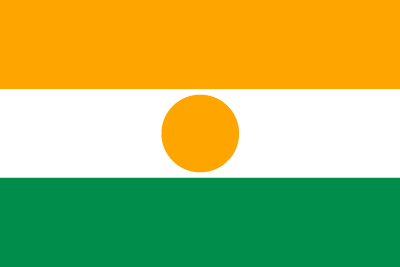 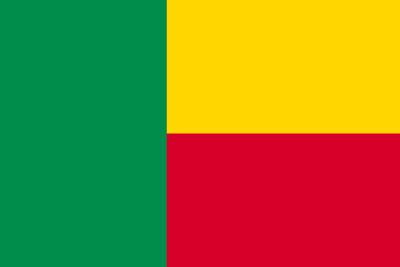 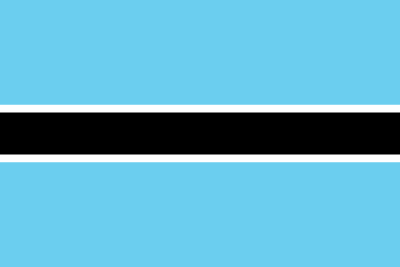 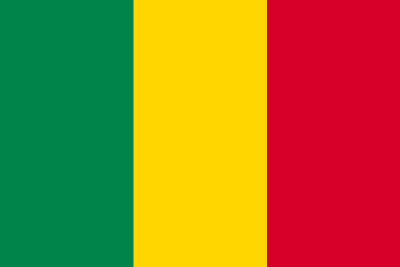 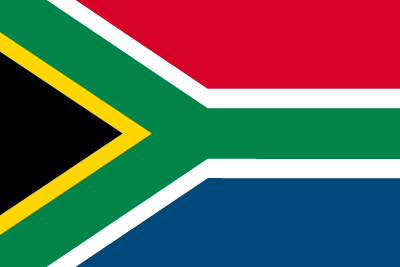 おうこく
レソト王国
次の国旗の国は何でしょう？
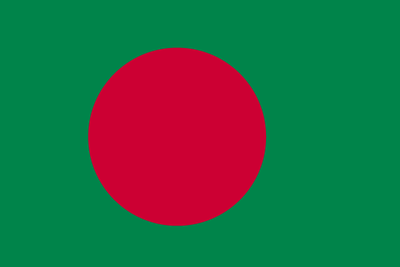 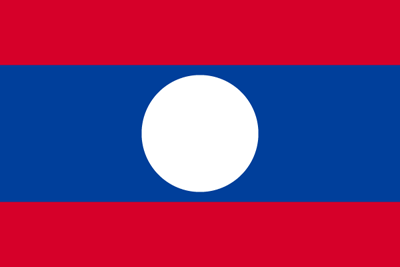 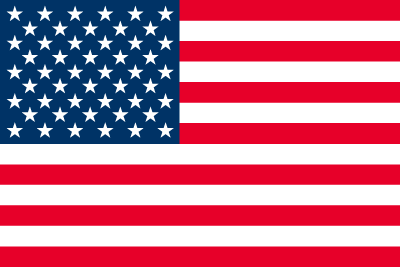 がっしゅうこく
アメリカ合衆国
次の国旗の国は何でしょう？
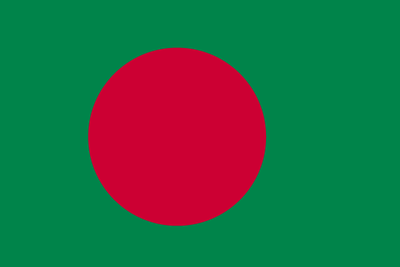 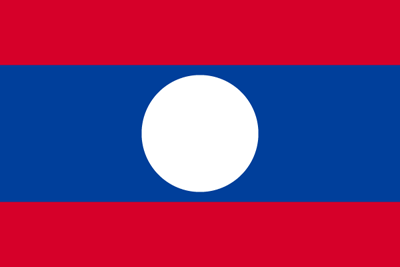 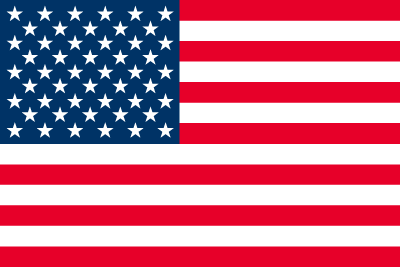 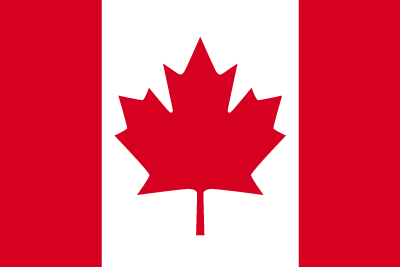 カナダ
次の国旗の国は何でしょう？
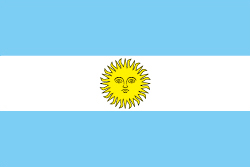 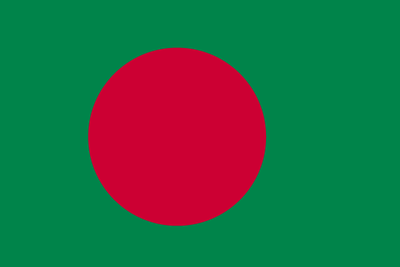 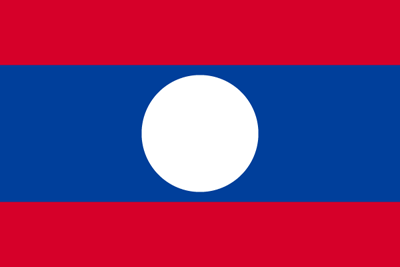 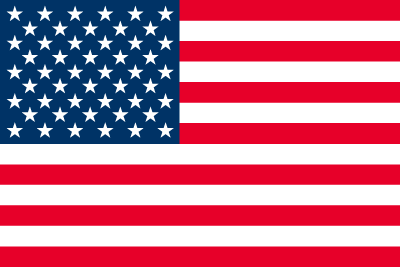 きょうわこく
アルゼンチン共和国
次の国旗の国は何でしょう？
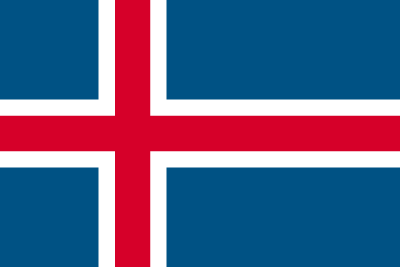 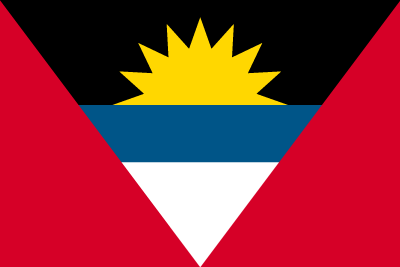 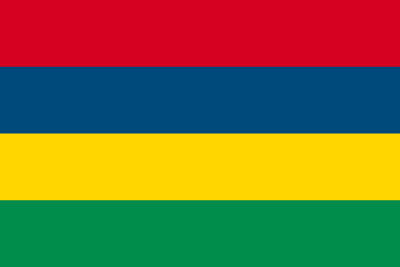 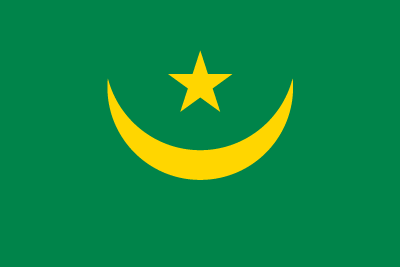 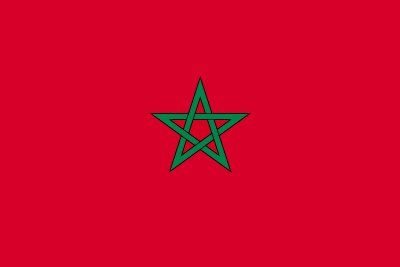 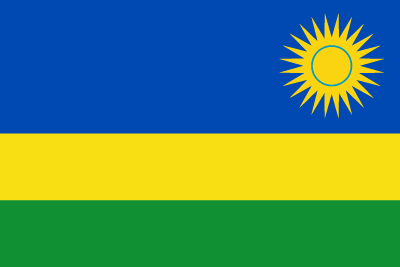 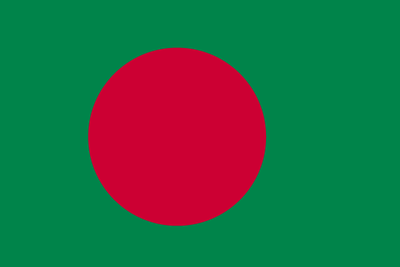 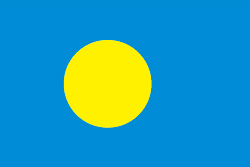 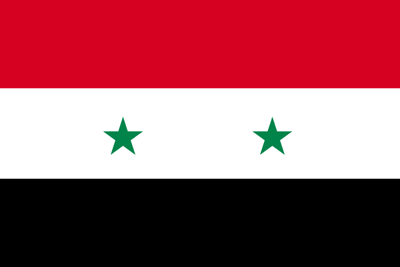 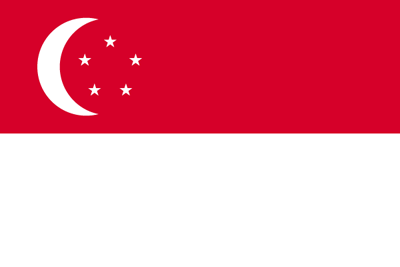 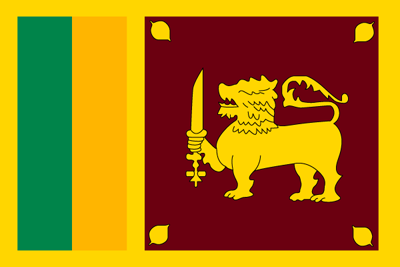 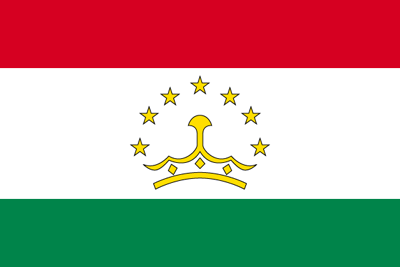 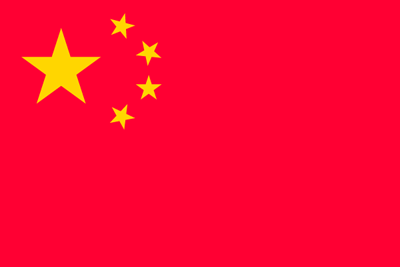 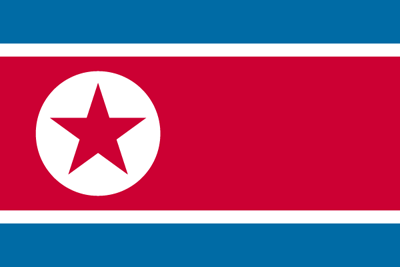 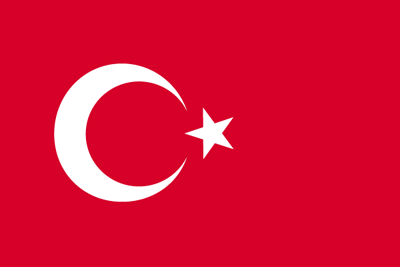 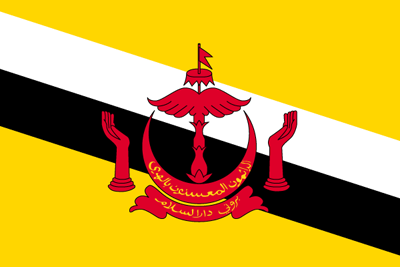 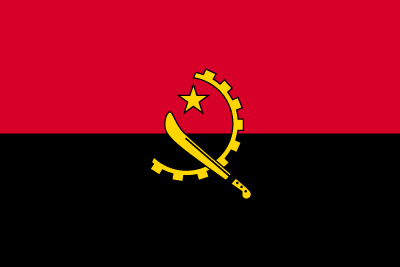 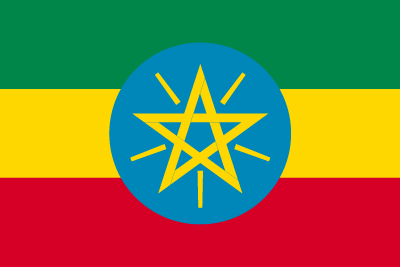 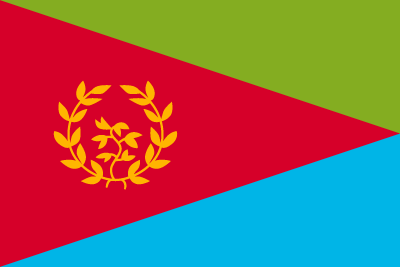 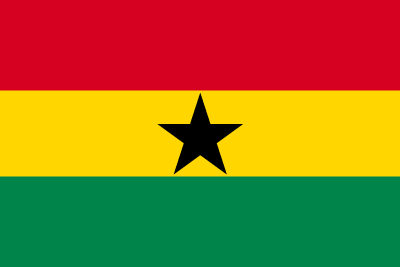 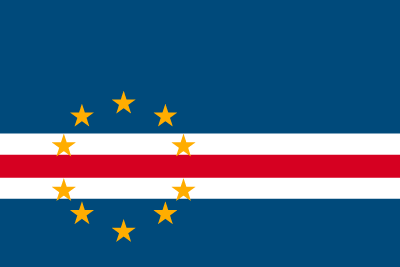 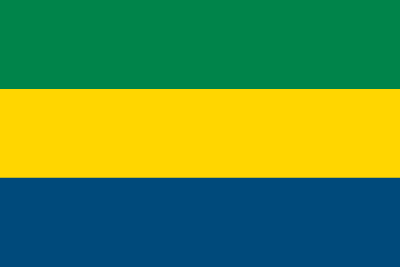 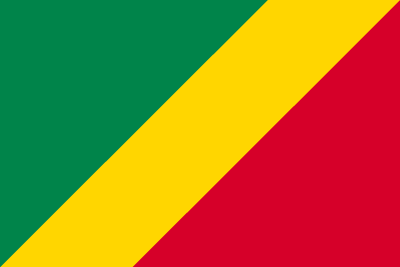 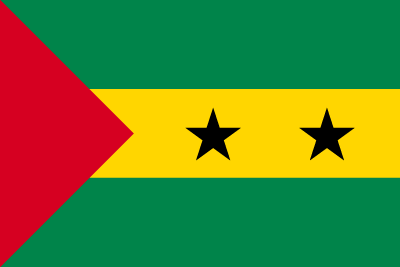 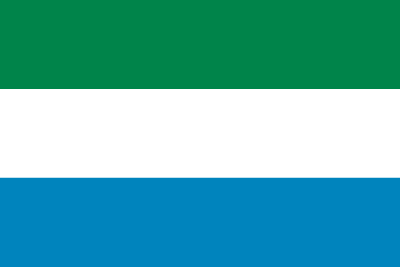 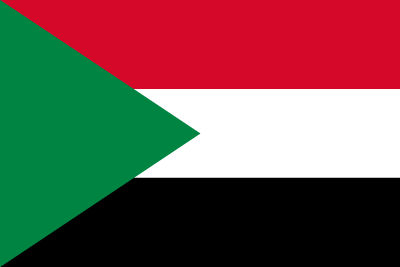 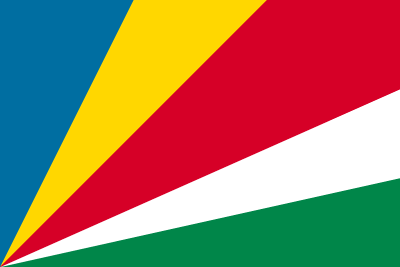 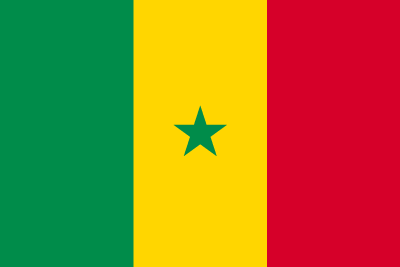 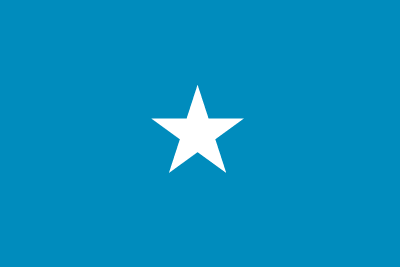 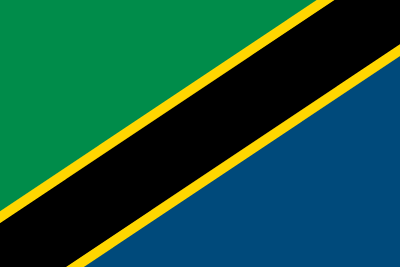 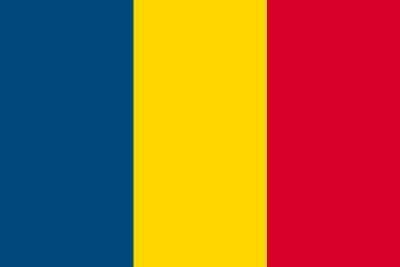 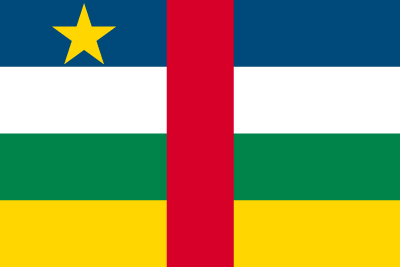 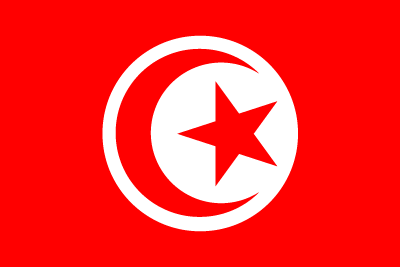 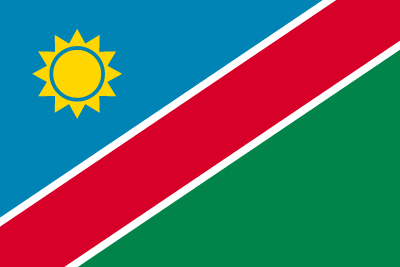 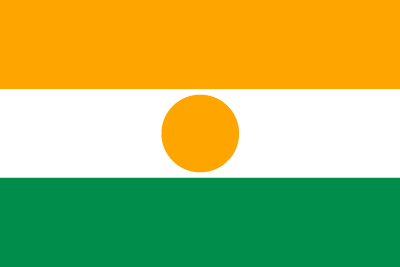 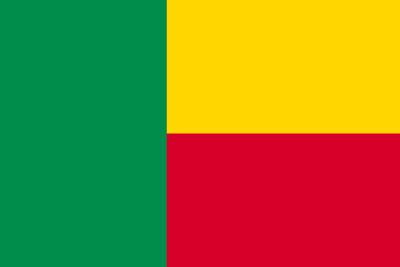 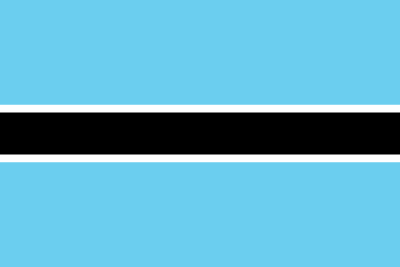 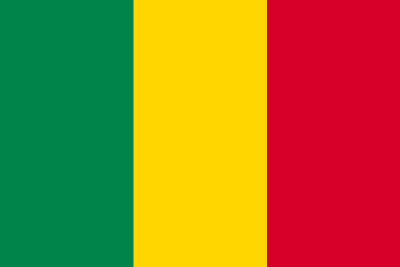 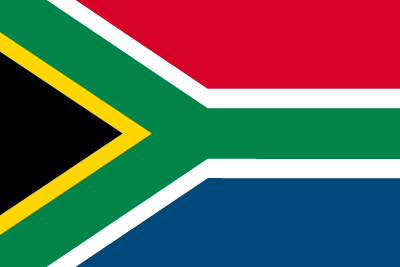 アンティグア・バーブーダ
次の国旗の国は何でしょう？
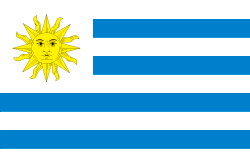 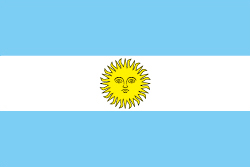 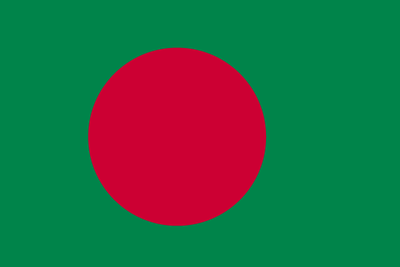 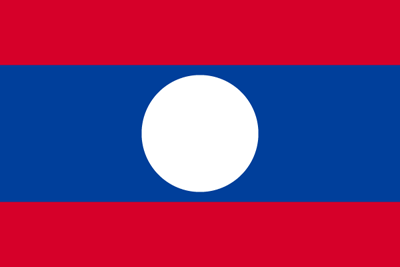 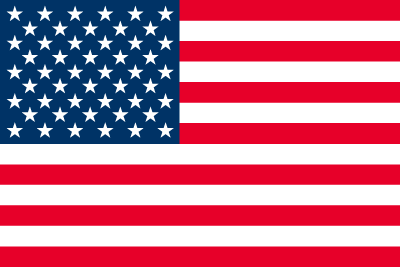 とうほうきょうわこく
ウルグアイ東方共和国
次の国旗の国は何でしょう？
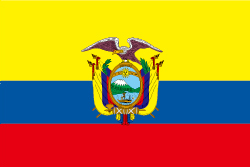 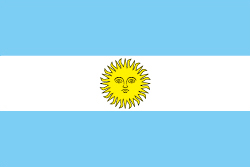 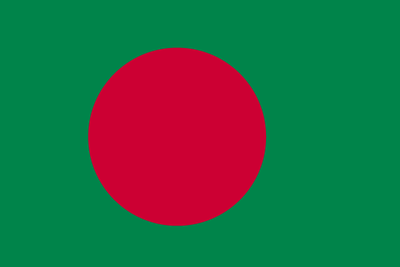 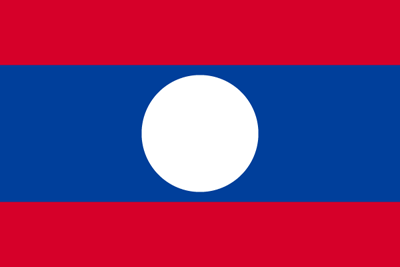 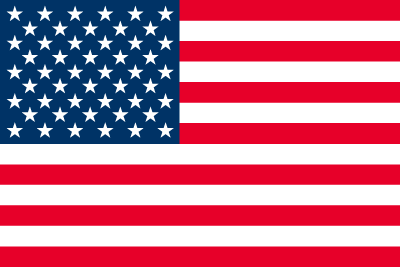 きょうわこく
エクアドル共和国
次の国旗の国は何でしょう？
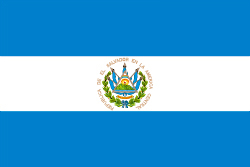 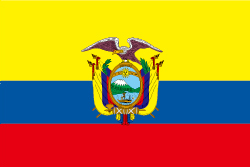 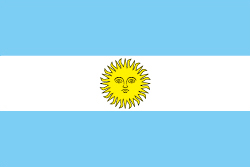 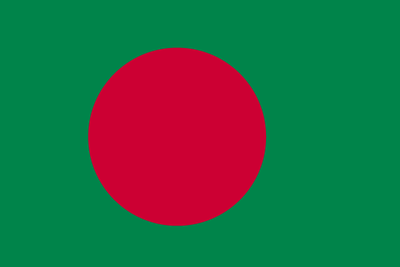 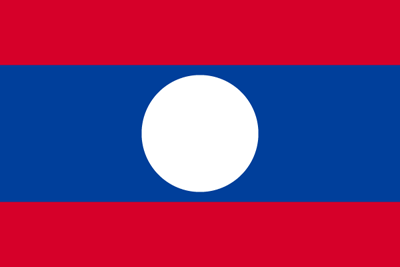 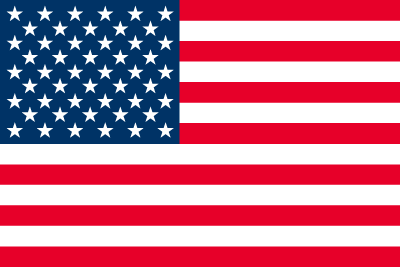 きょうわこく
エルサルバドル共和国
次の国旗の国は何でしょう？
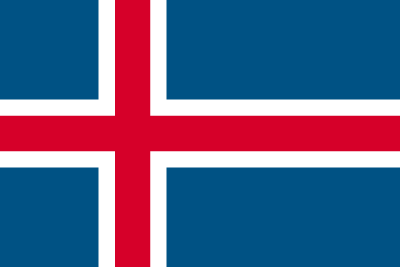 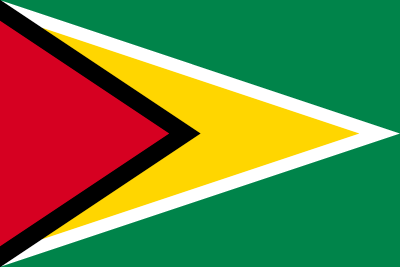 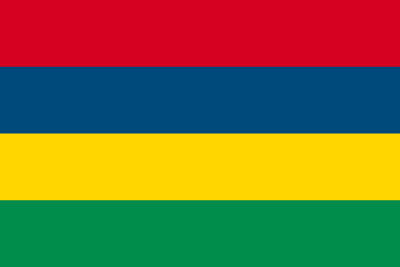 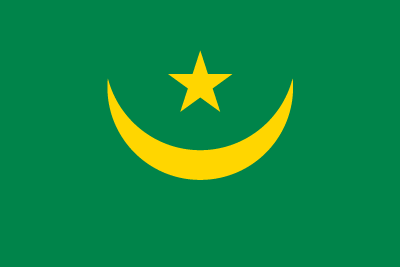 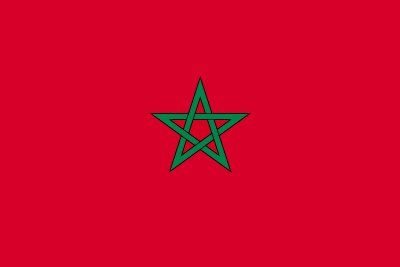 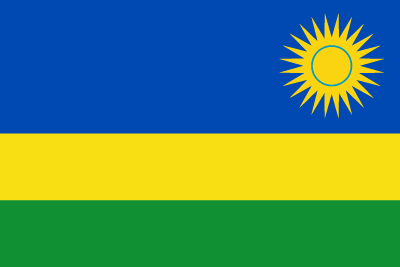 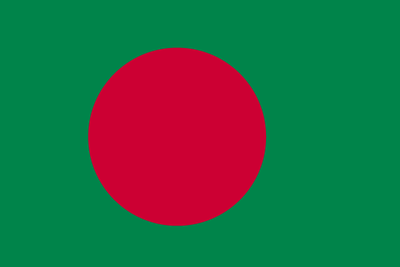 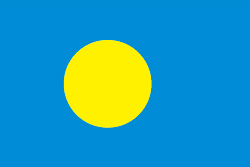 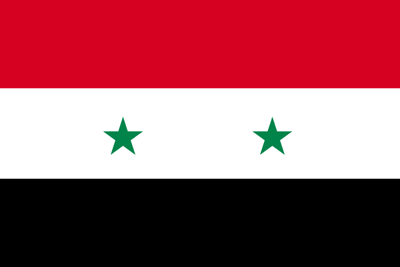 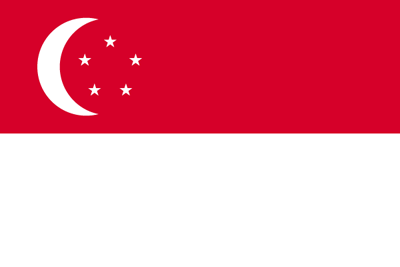 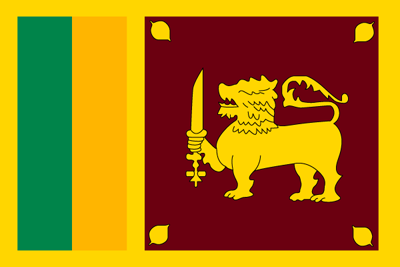 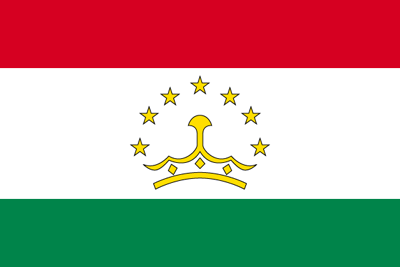 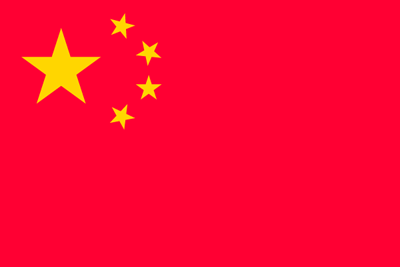 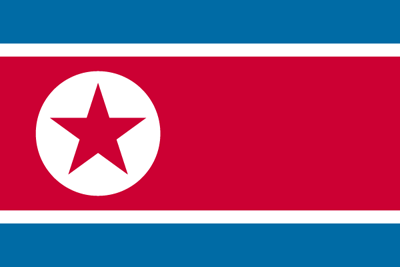 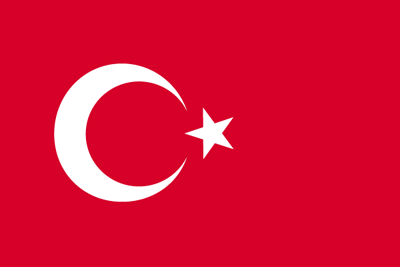 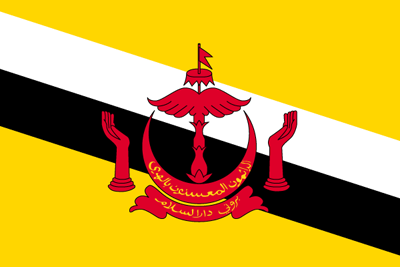 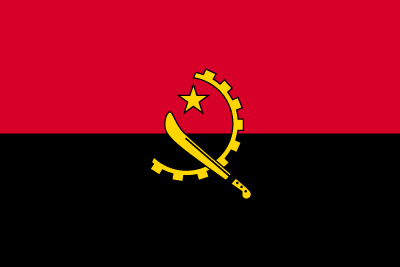 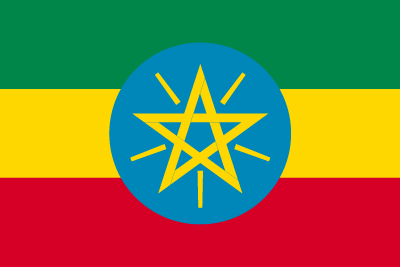 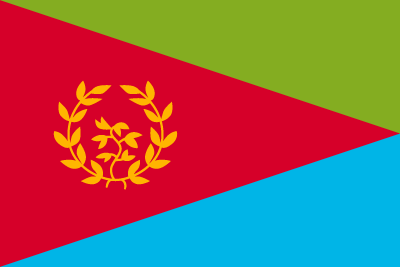 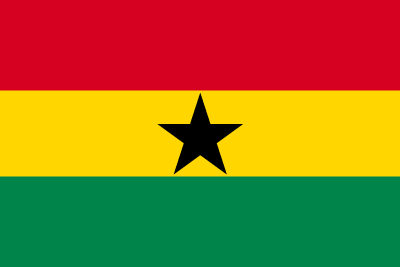 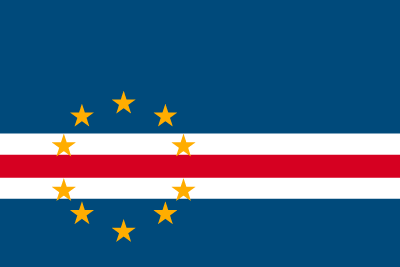 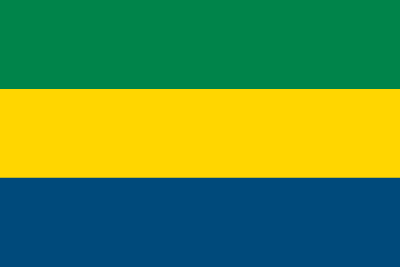 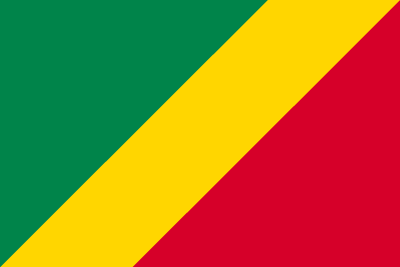 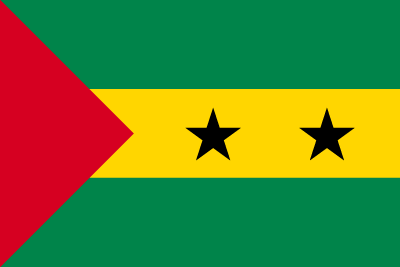 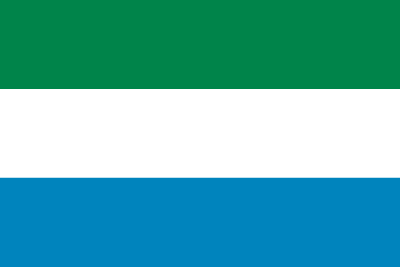 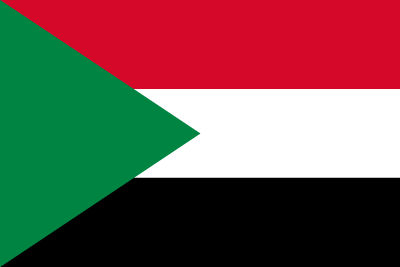 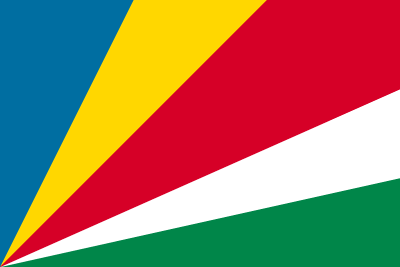 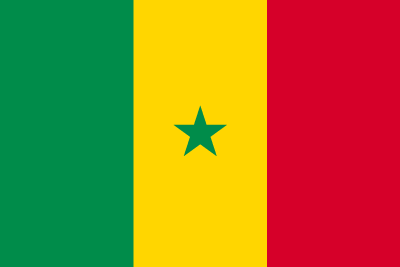 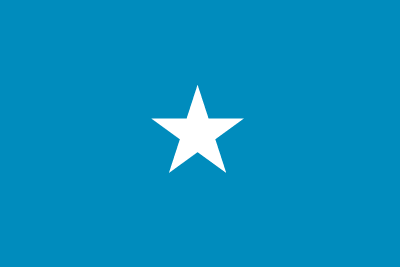 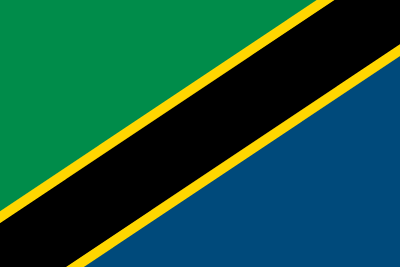 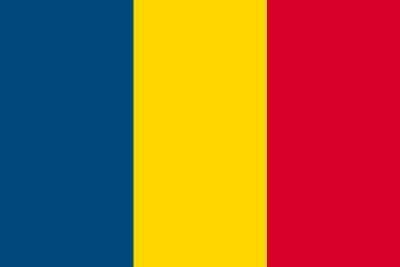 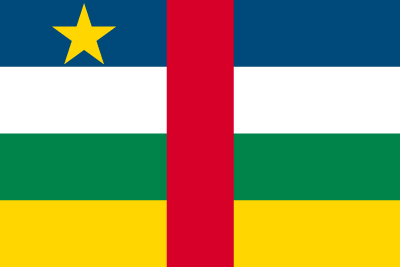 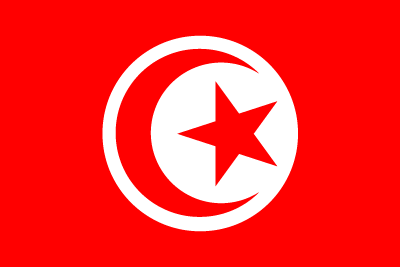 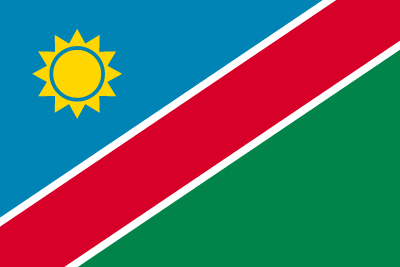 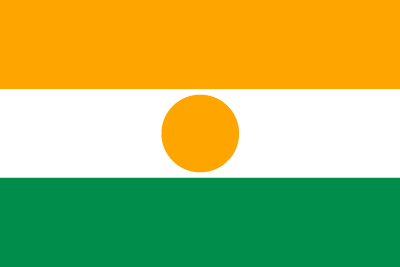 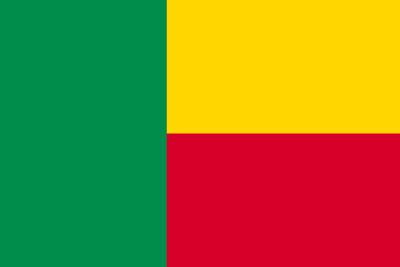 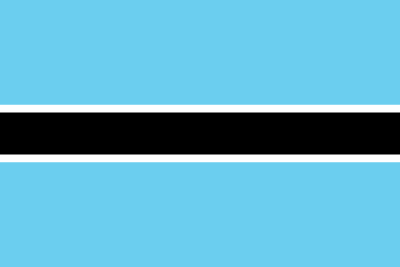 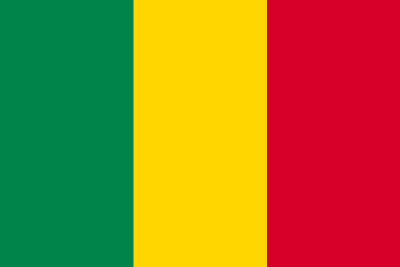 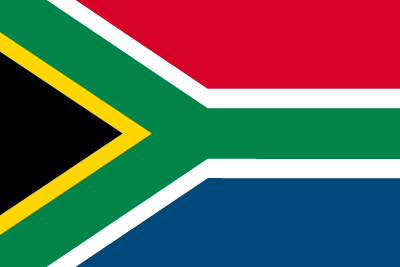 きょうわこく
ガイアナ共和国
次の国旗の国は何でしょう？
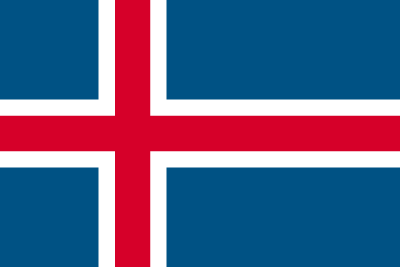 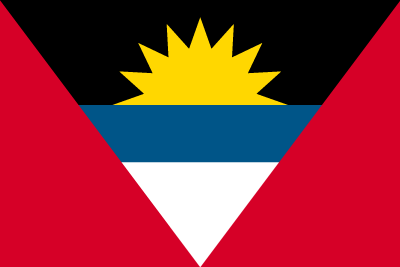 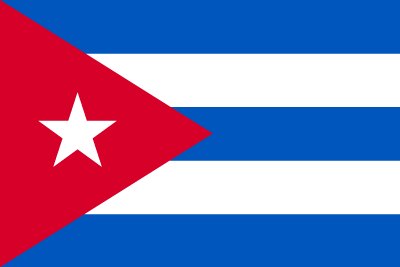 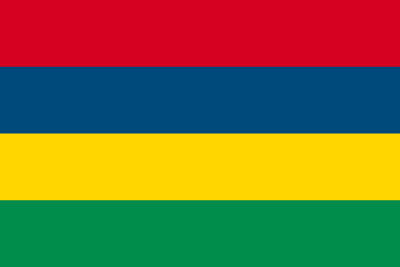 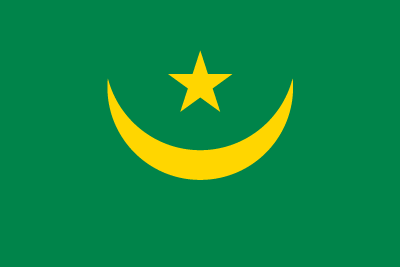 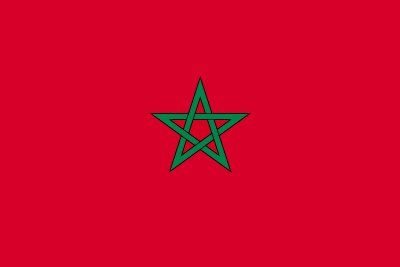 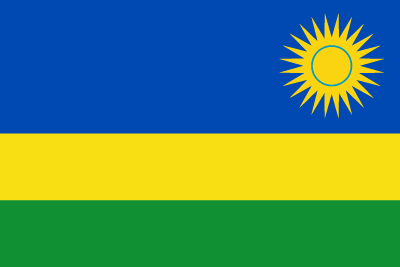 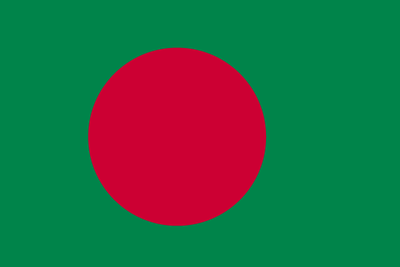 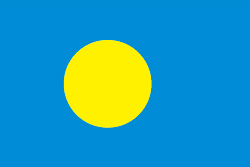 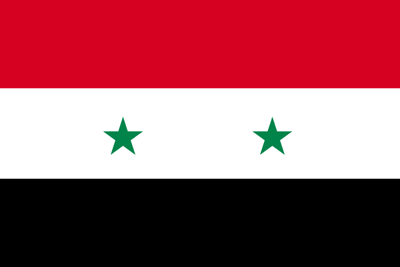 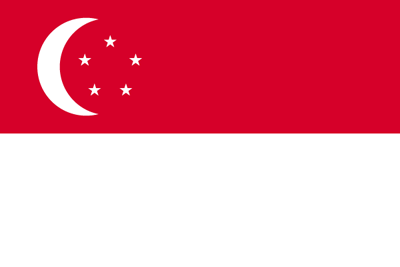 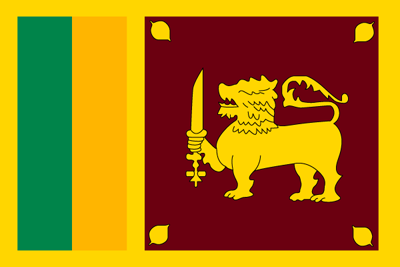 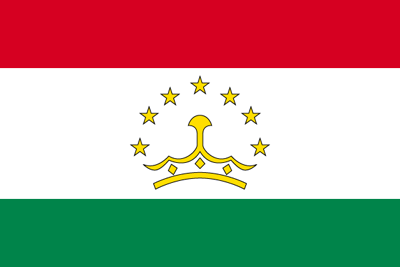 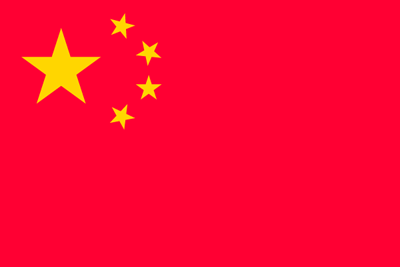 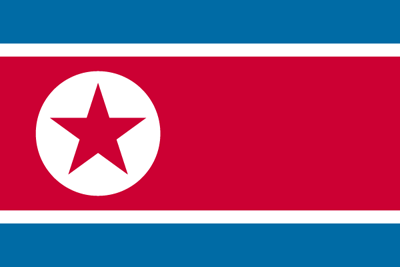 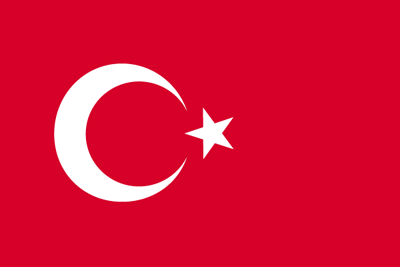 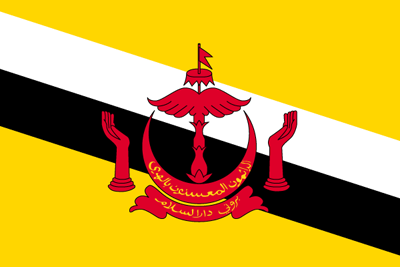 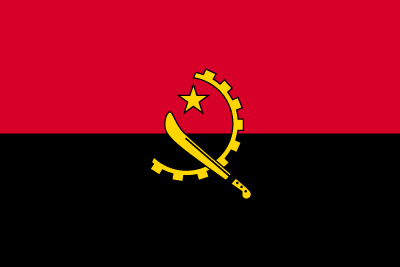 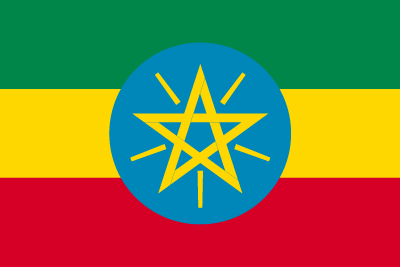 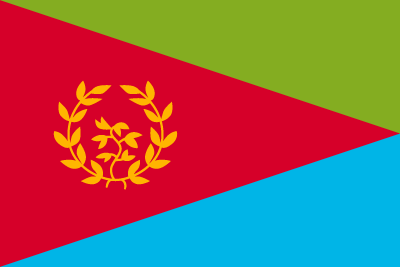 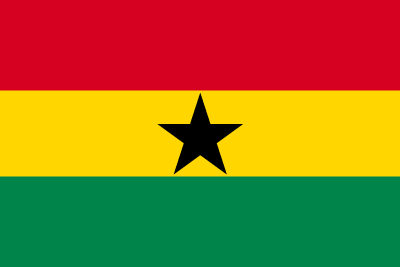 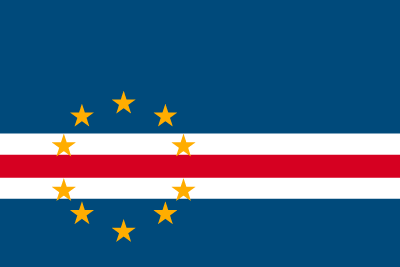 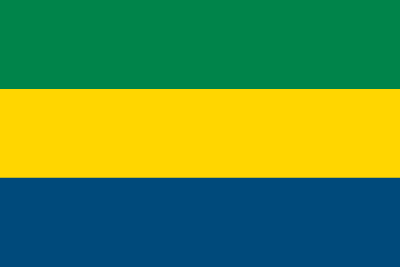 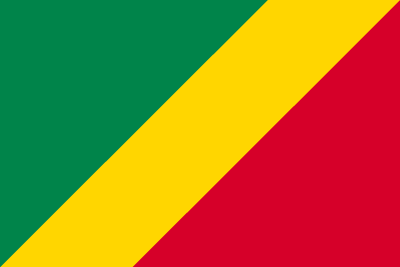 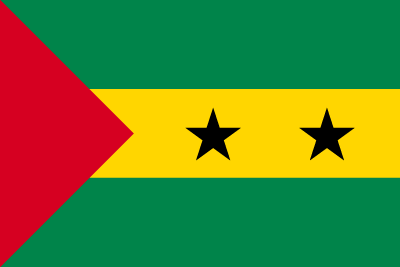 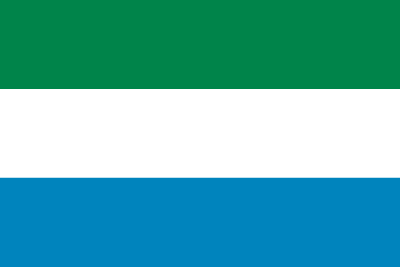 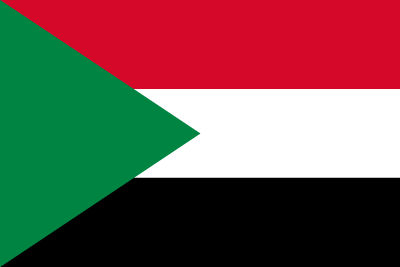 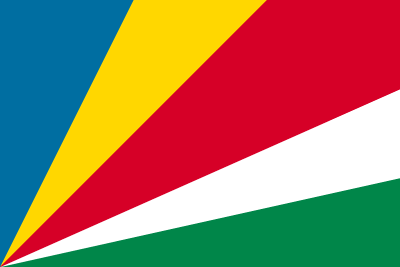 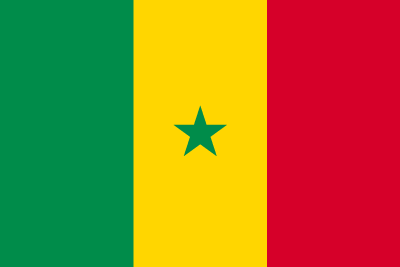 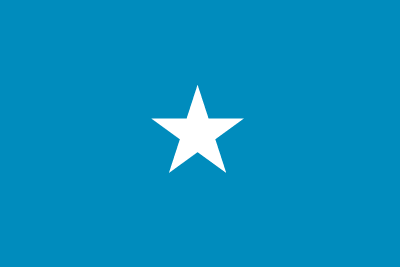 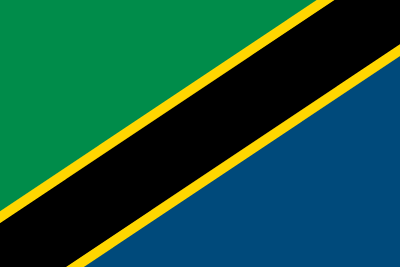 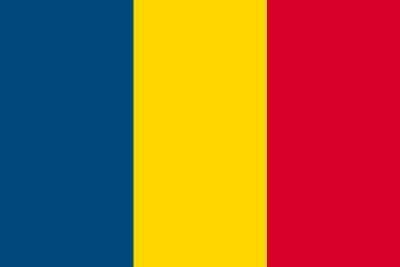 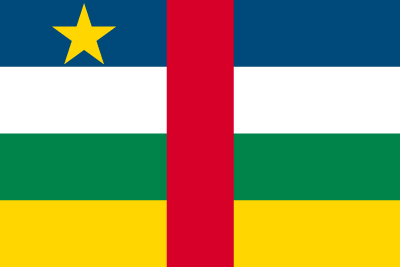 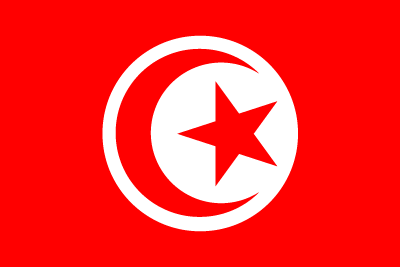 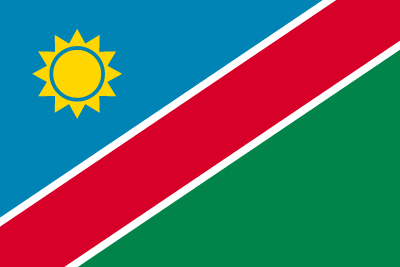 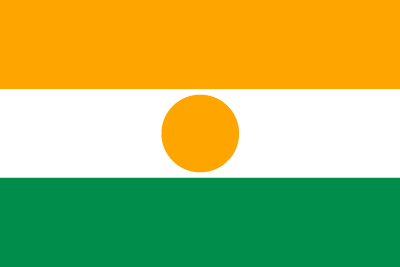 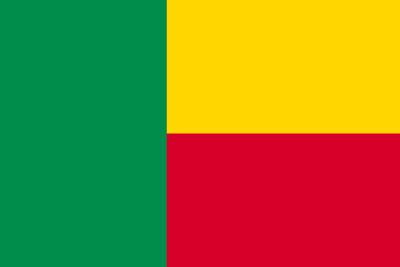 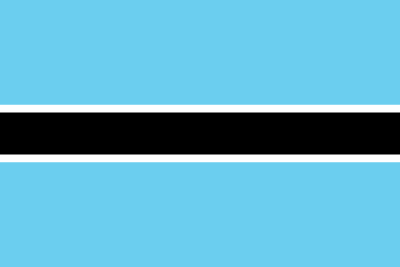 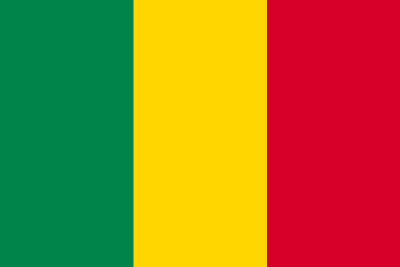 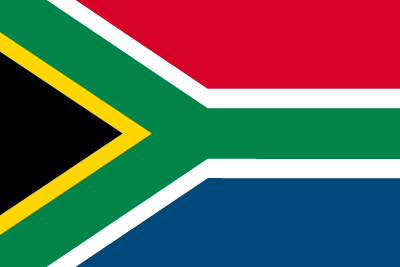 きょうわこく
キューバ共和国
次の国旗の国は何でしょう？
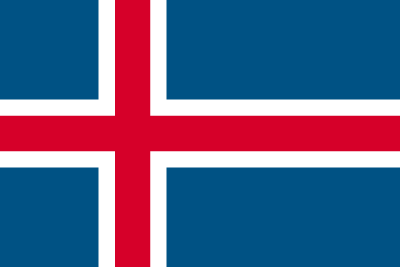 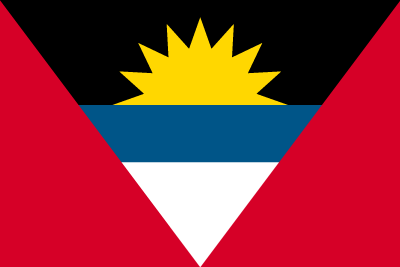 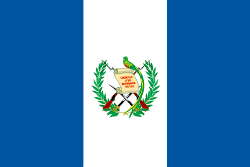 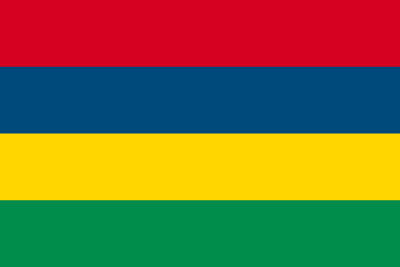 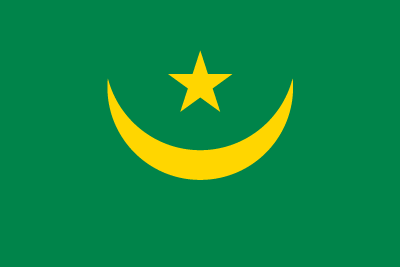 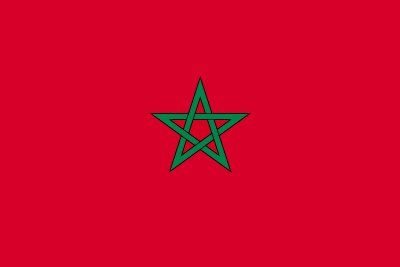 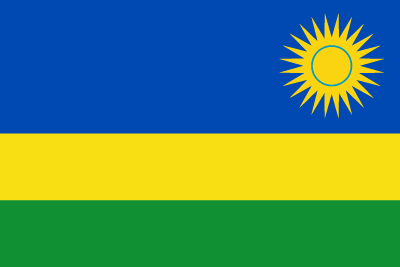 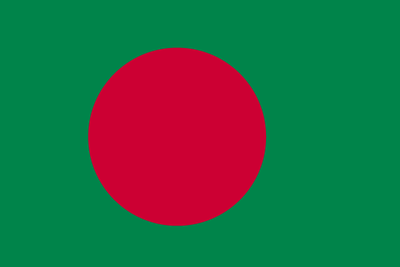 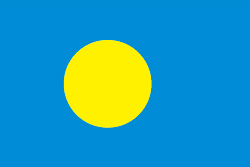 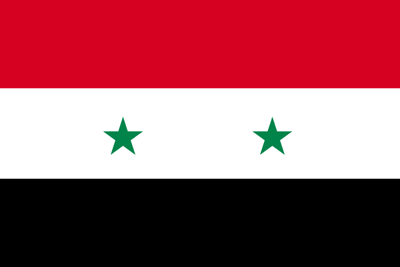 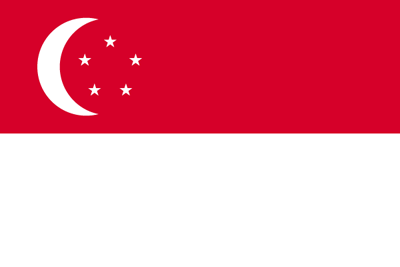 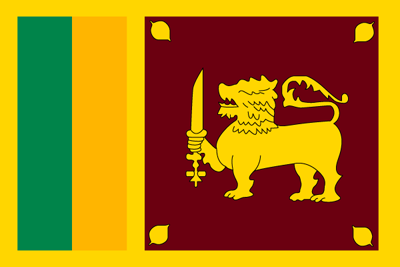 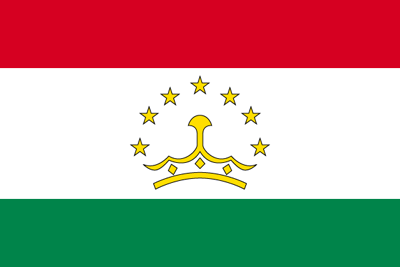 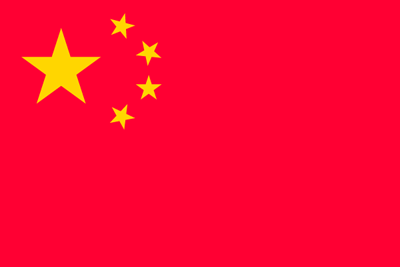 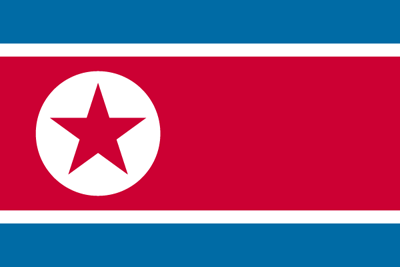 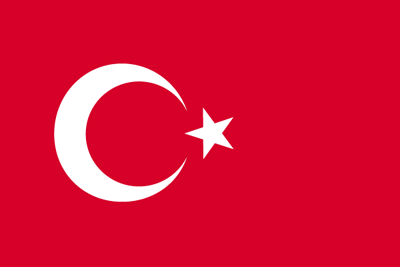 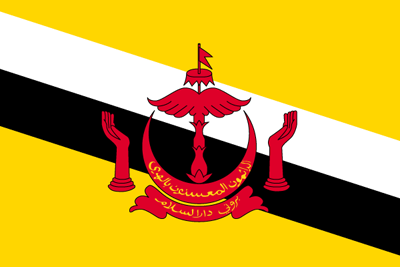 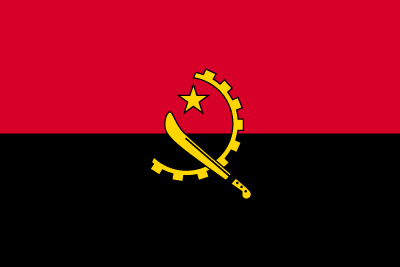 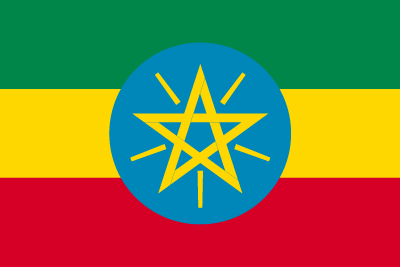 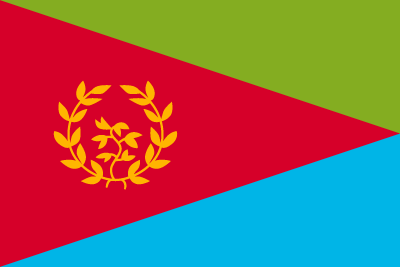 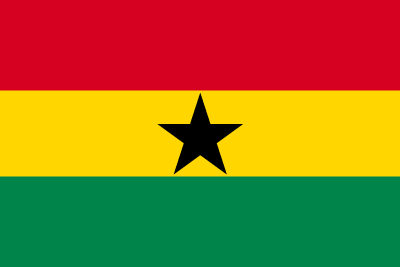 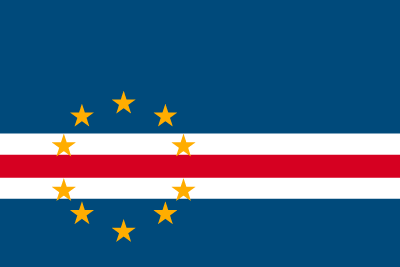 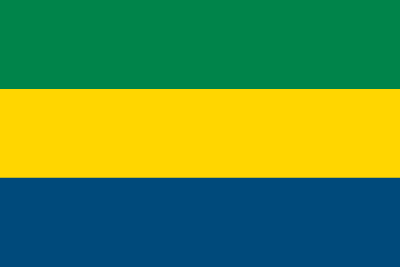 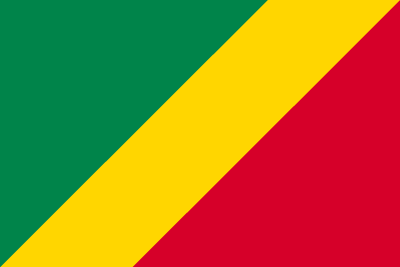 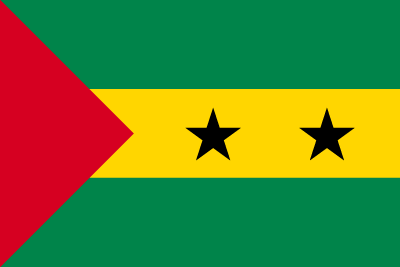 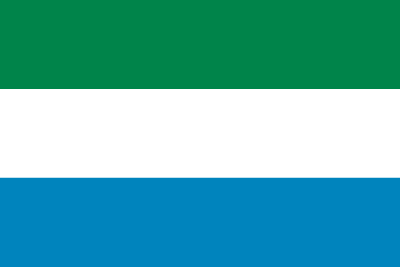 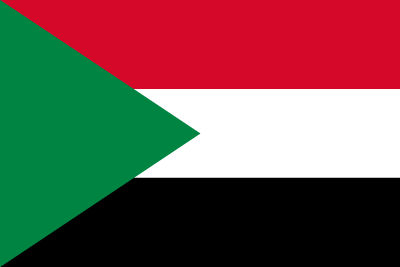 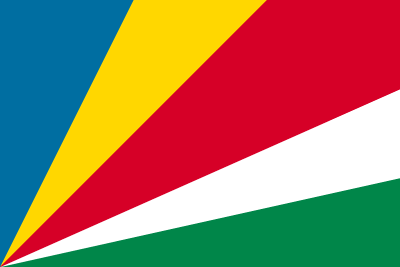 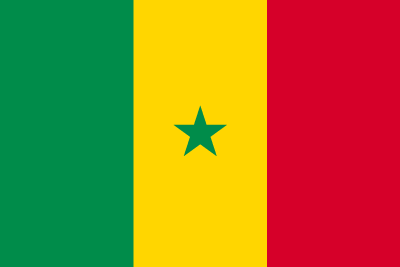 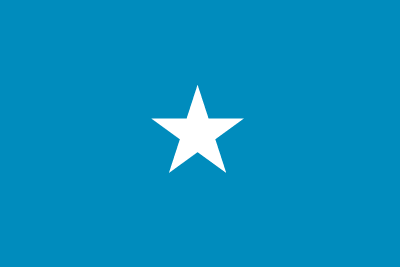 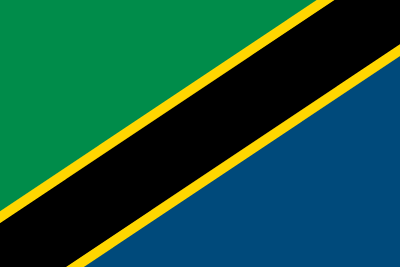 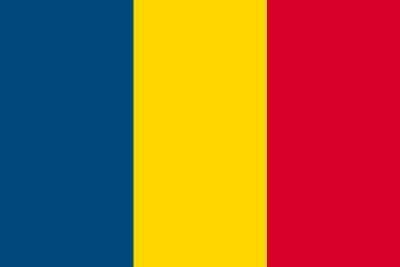 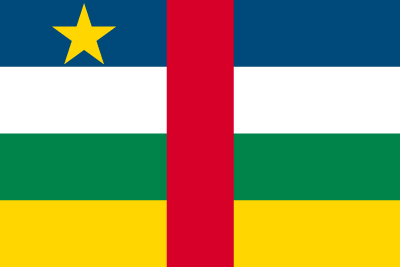 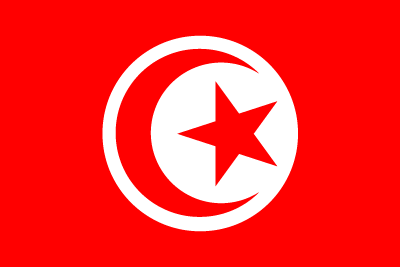 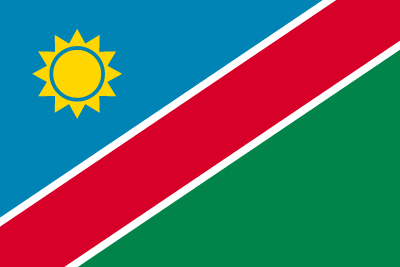 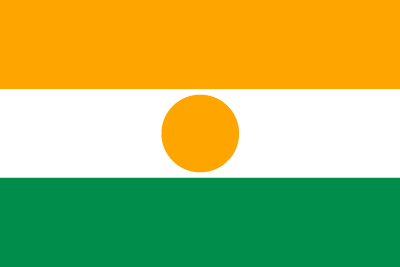 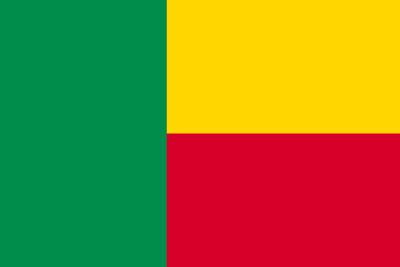 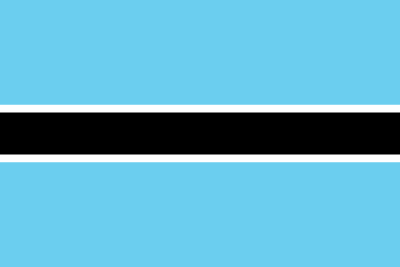 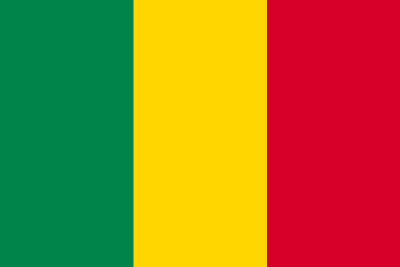 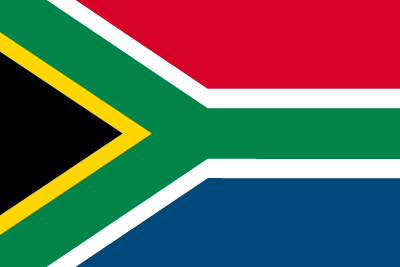 きょうわこく
グアテマラ共和国
次の国旗の国は何でしょう？
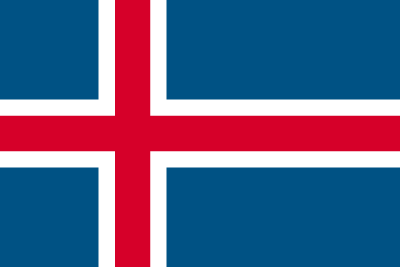 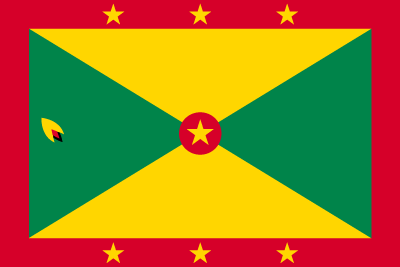 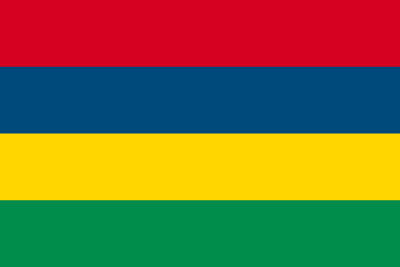 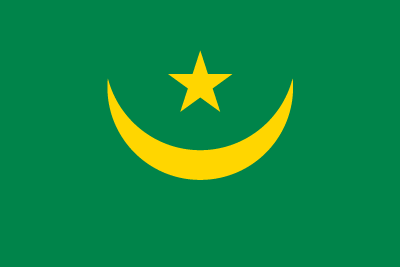 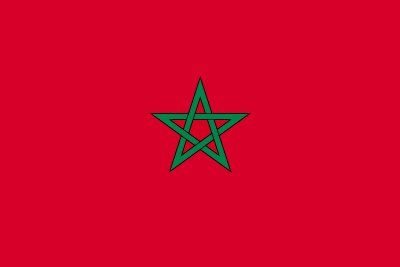 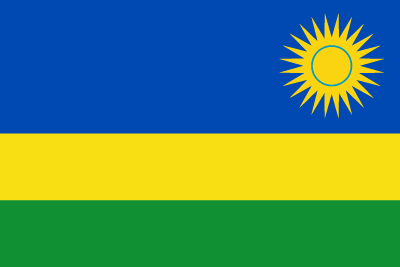 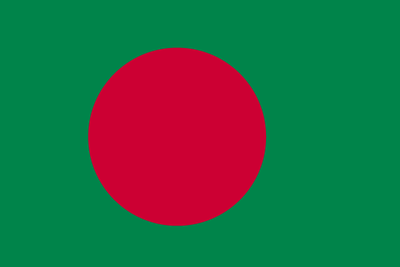 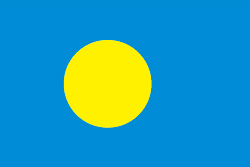 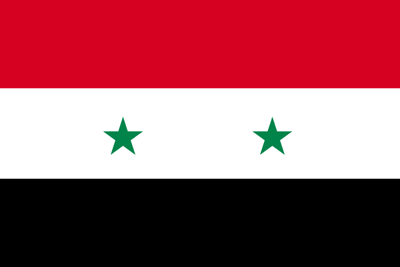 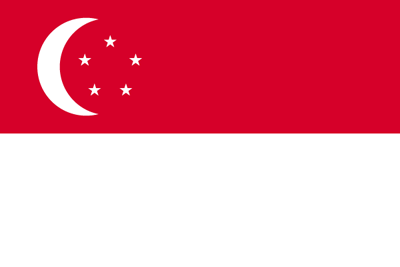 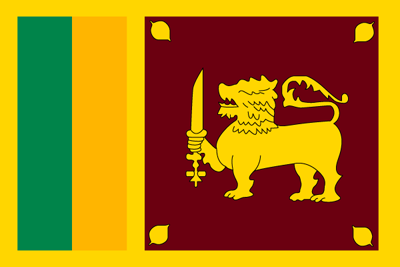 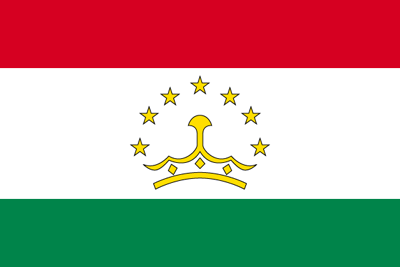 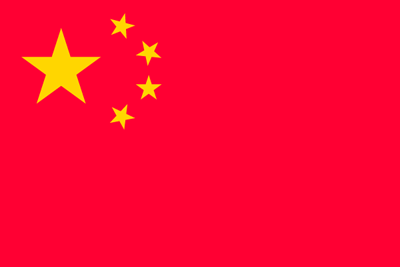 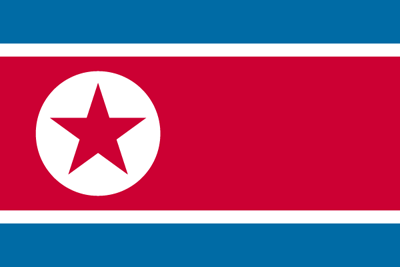 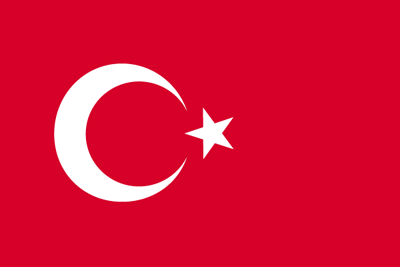 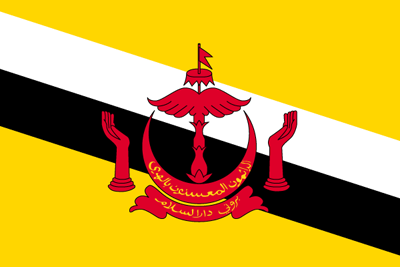 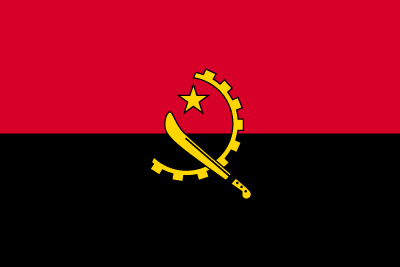 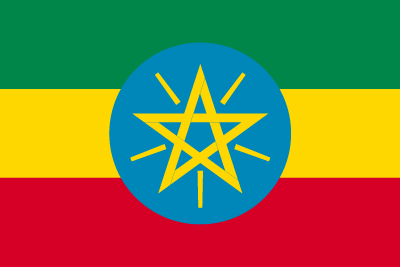 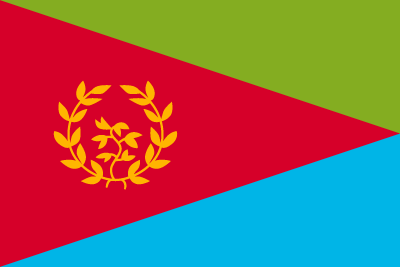 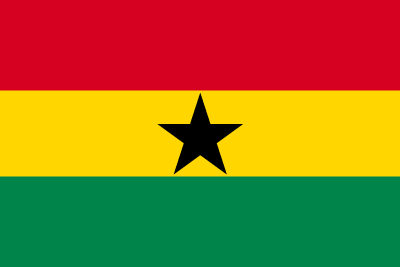 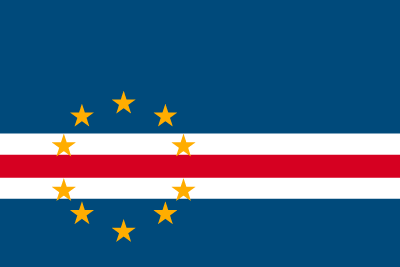 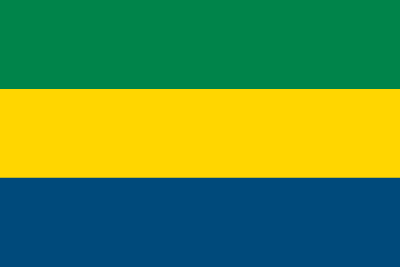 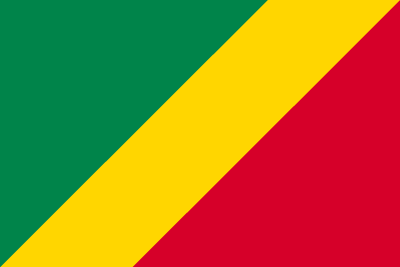 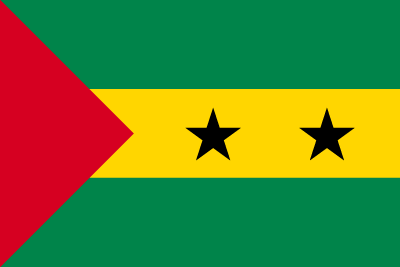 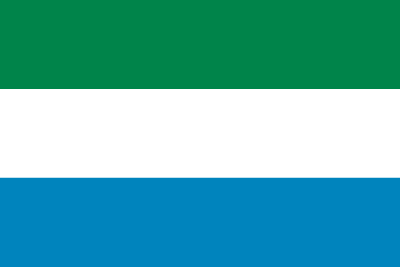 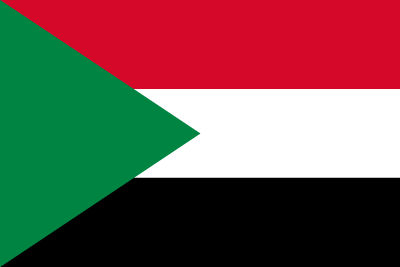 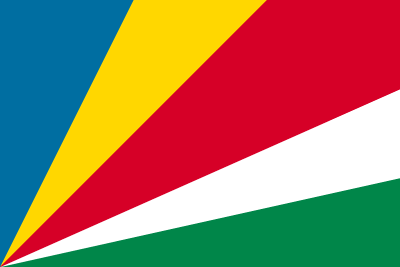 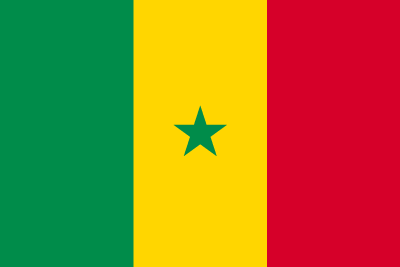 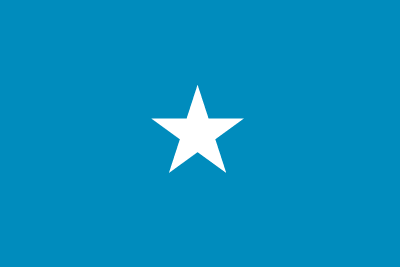 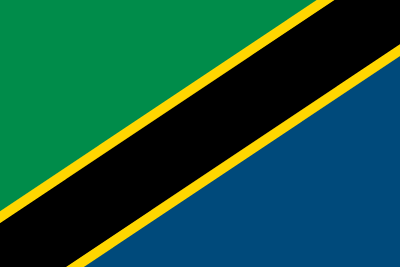 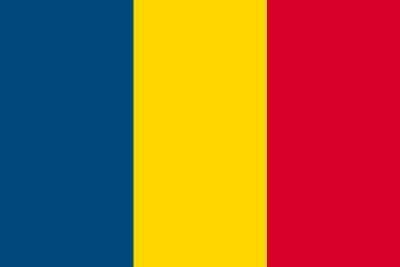 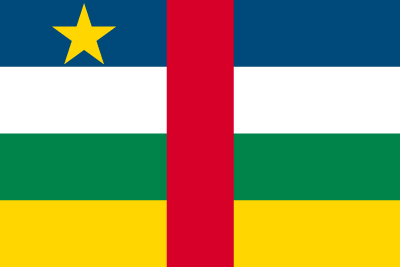 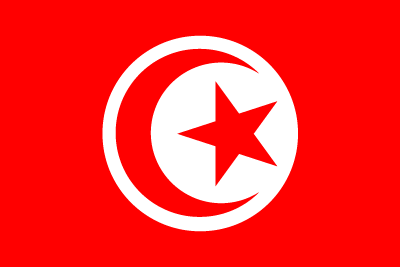 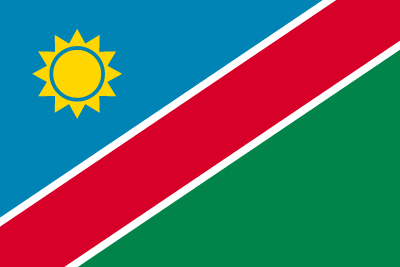 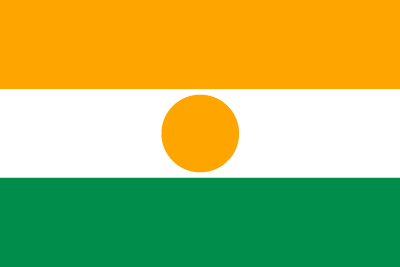 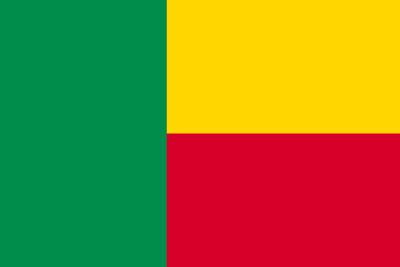 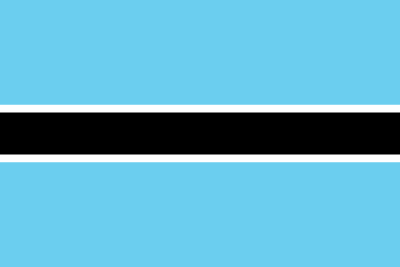 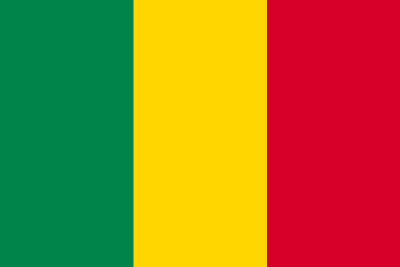 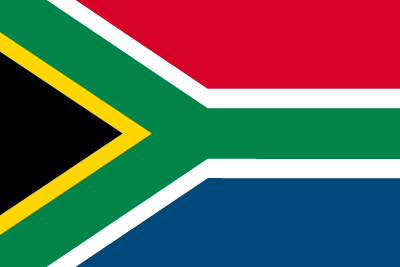 グレナダ
次の国旗の国は何でしょう？
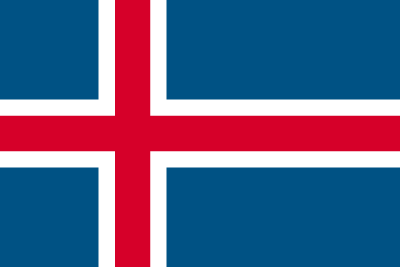 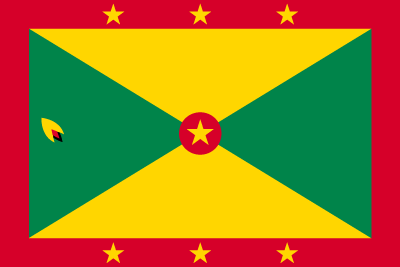 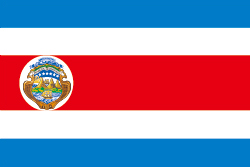 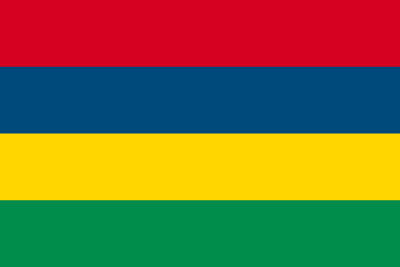 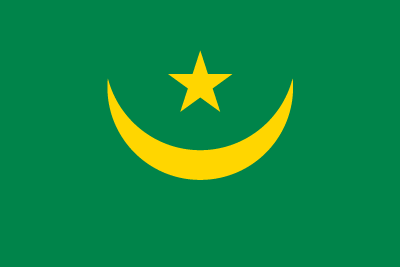 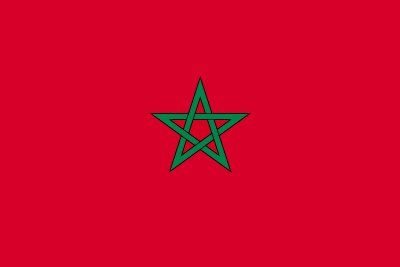 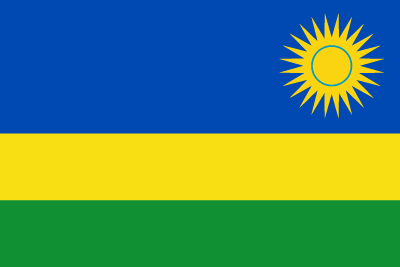 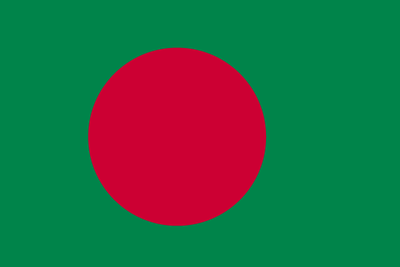 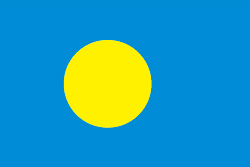 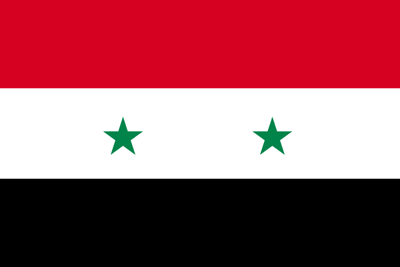 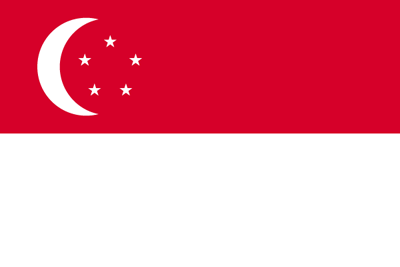 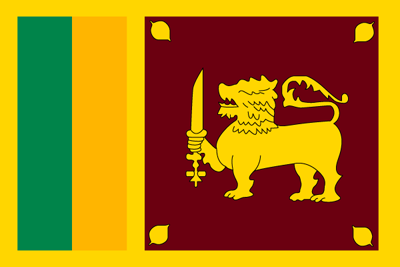 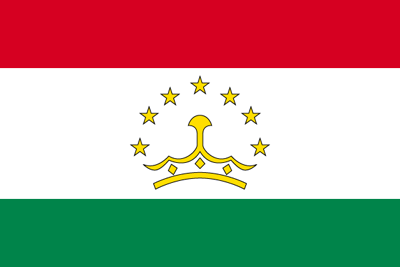 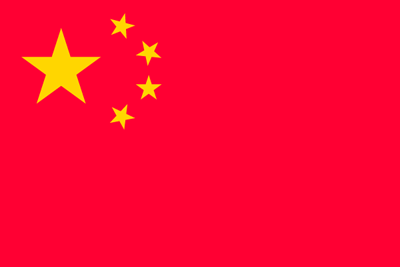 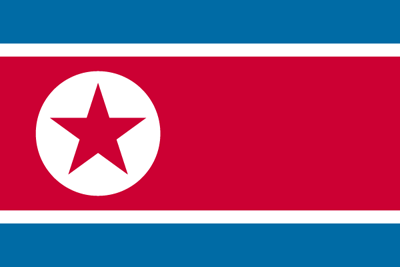 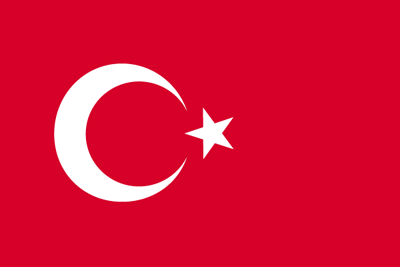 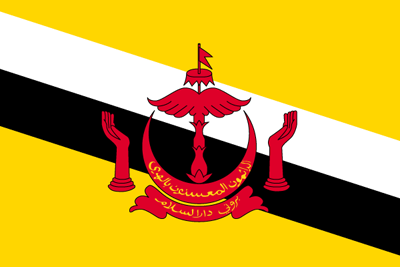 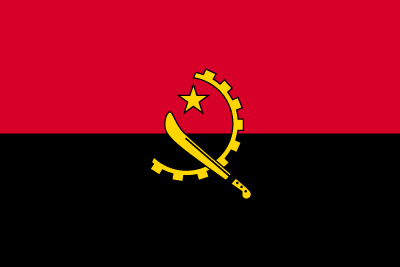 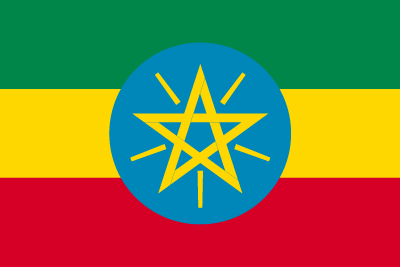 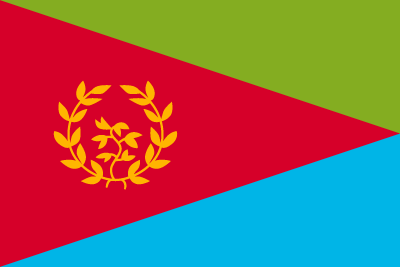 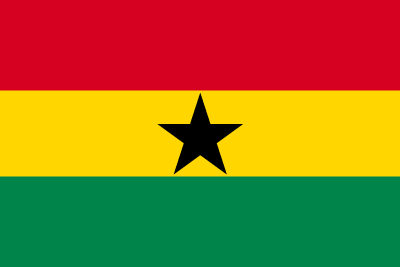 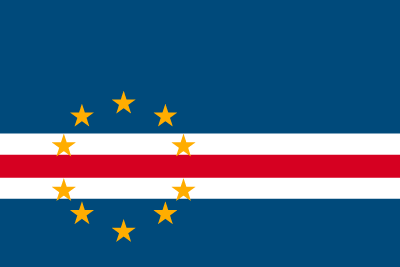 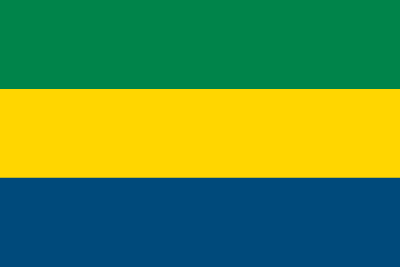 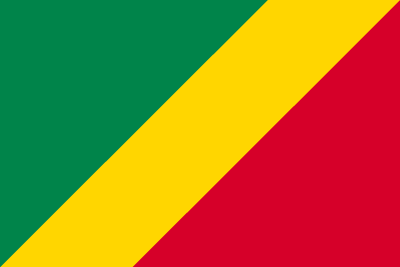 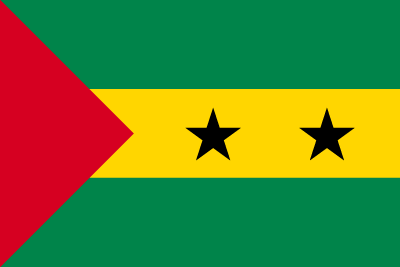 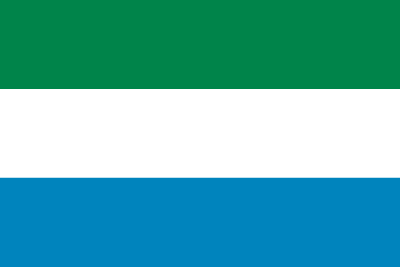 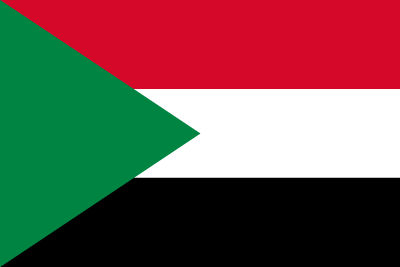 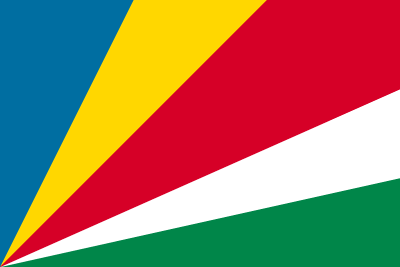 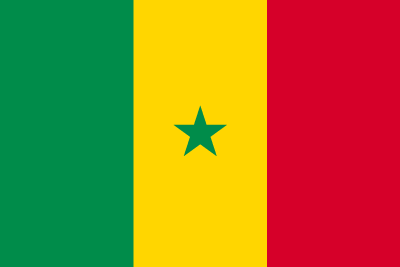 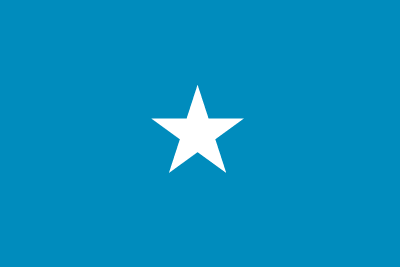 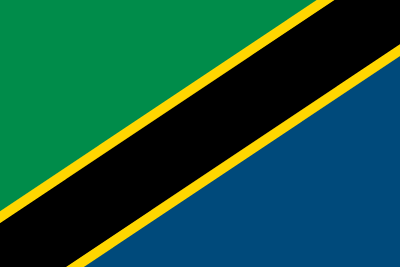 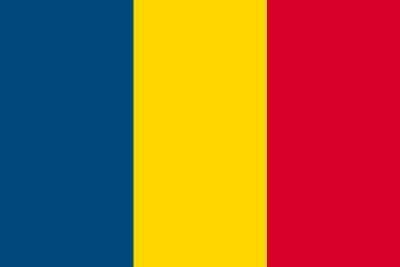 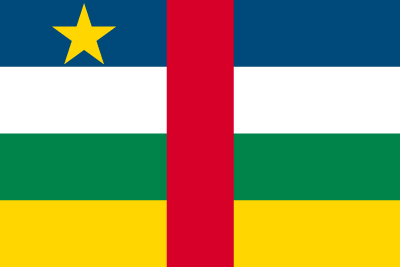 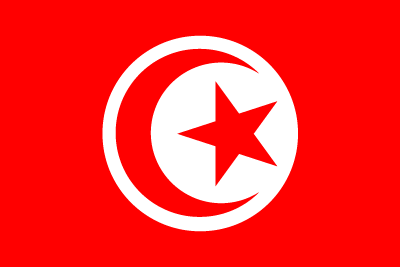 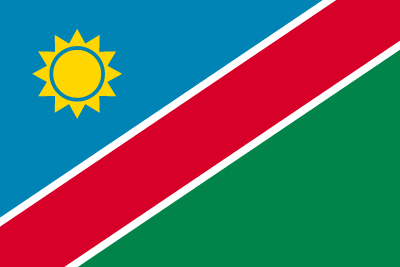 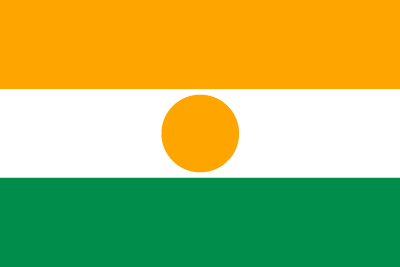 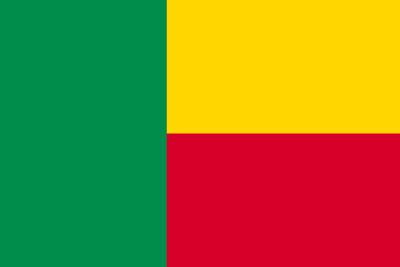 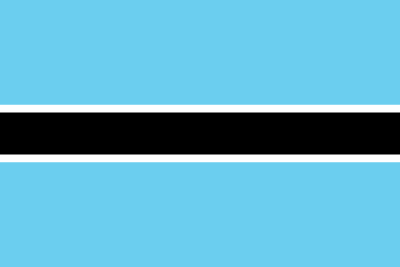 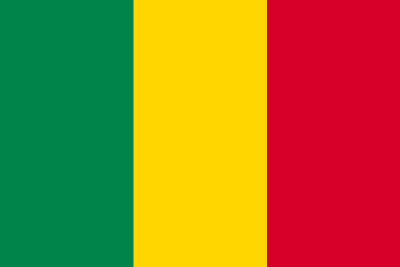 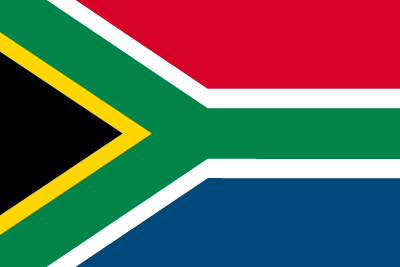 きょうわこく
コスタリカ共和国
次の国旗の国は何でしょう？
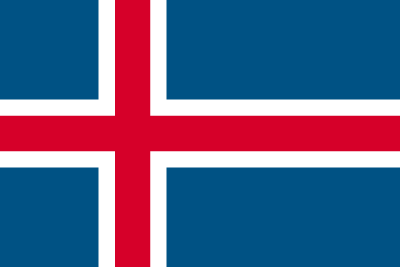 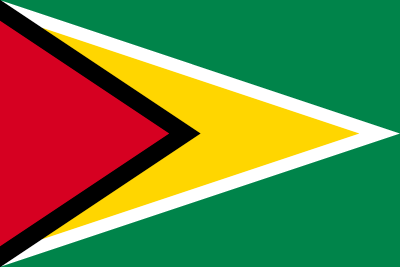 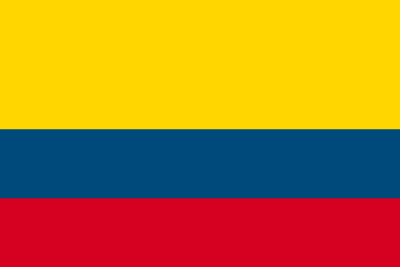 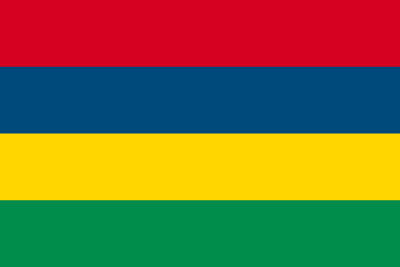 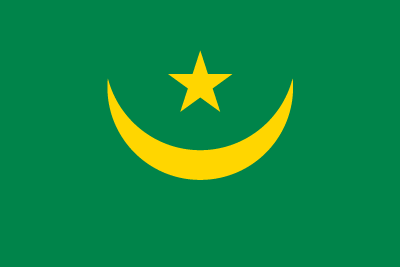 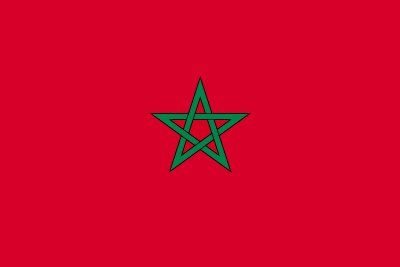 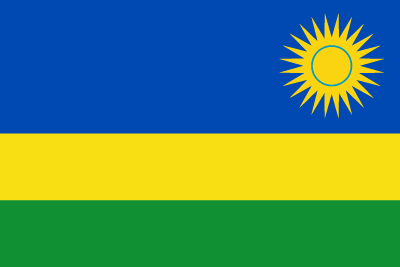 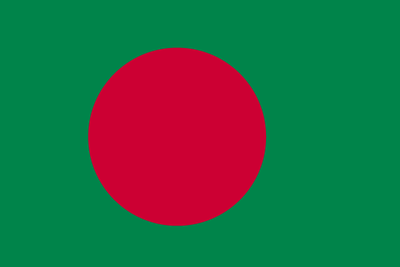 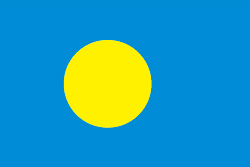 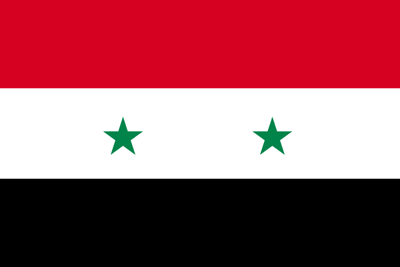 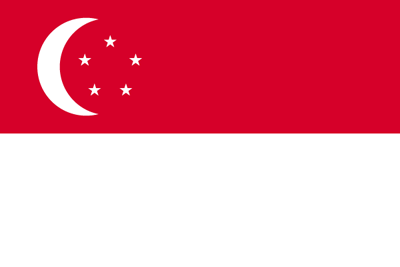 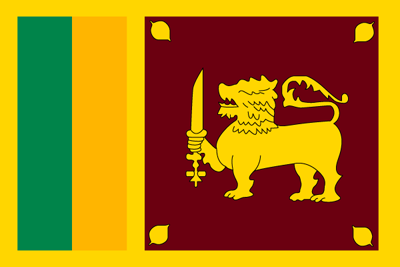 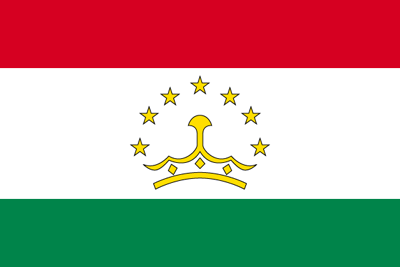 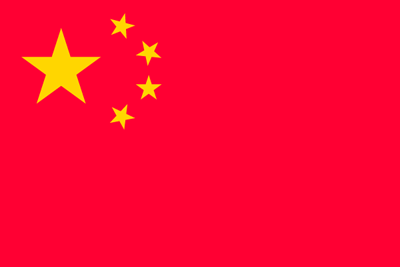 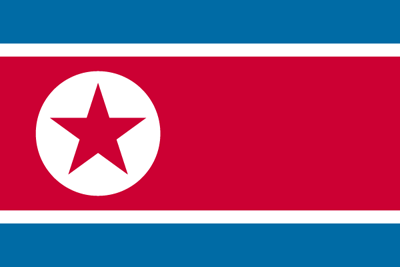 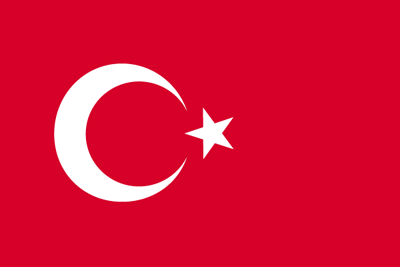 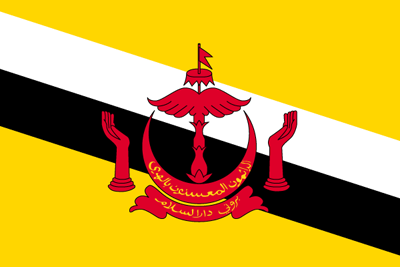 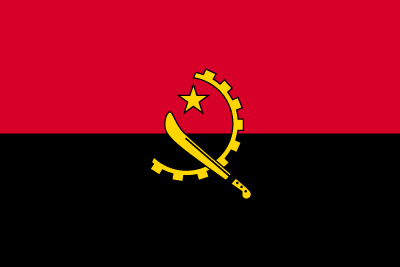 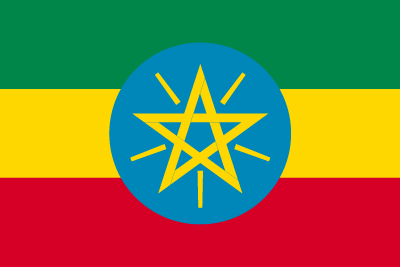 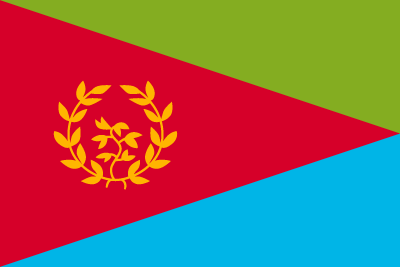 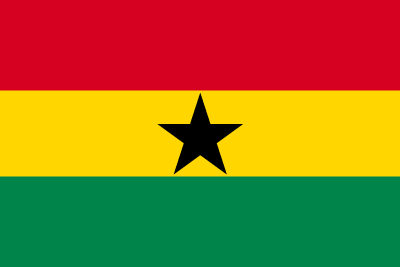 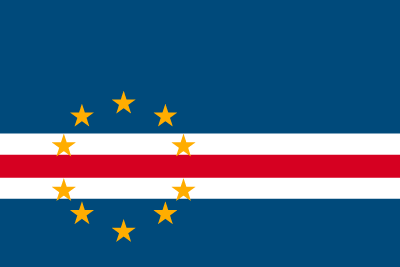 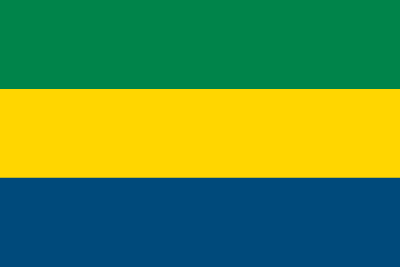 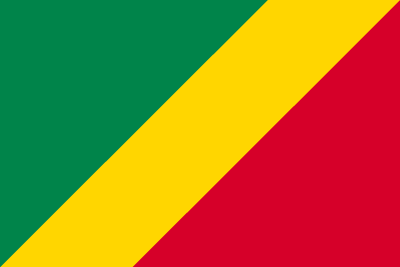 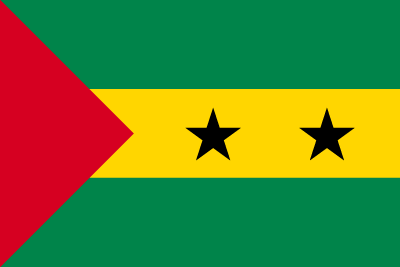 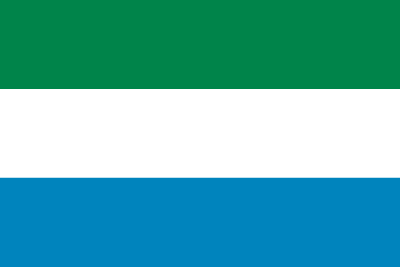 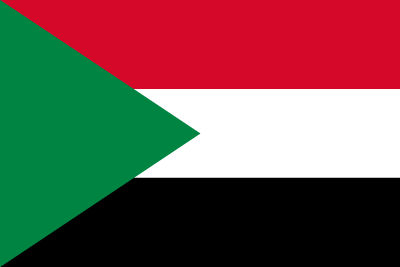 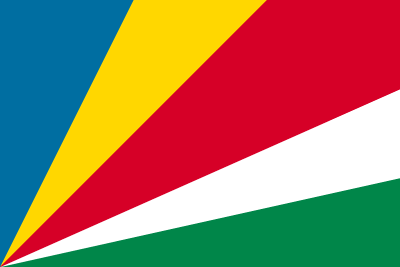 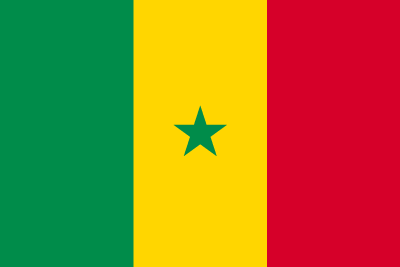 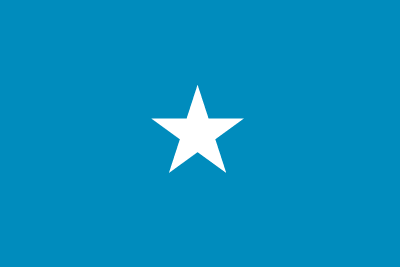 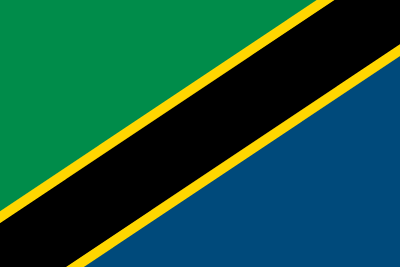 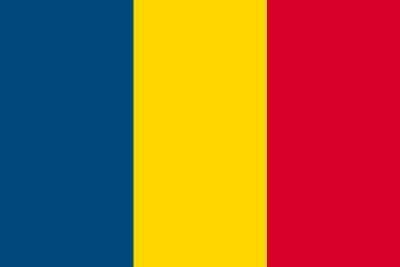 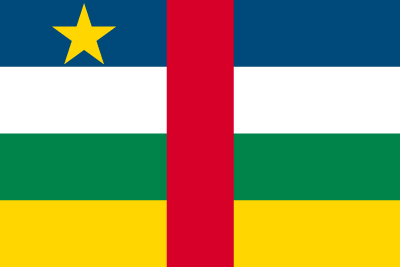 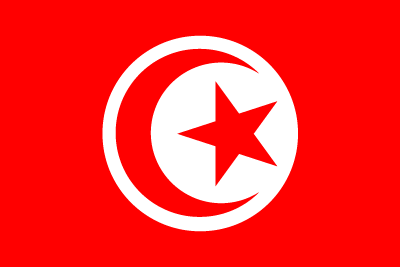 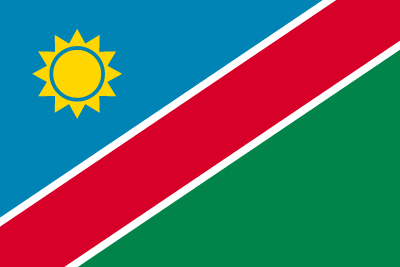 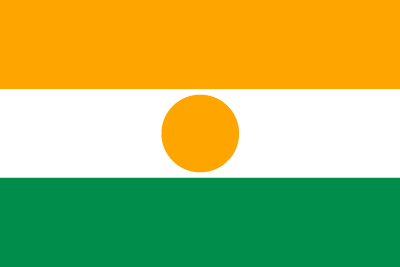 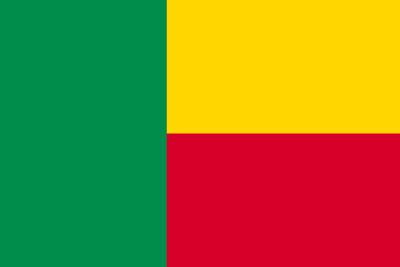 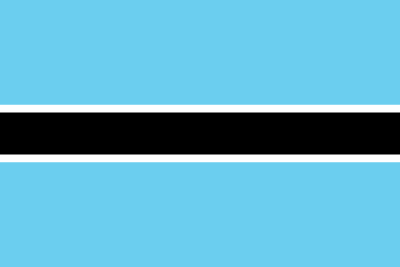 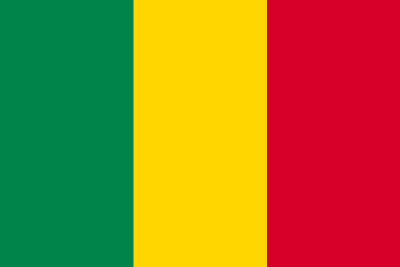 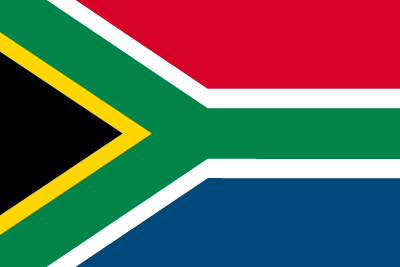 きょうわこく
コロンビア共和国
次の国旗の国は何でしょう？
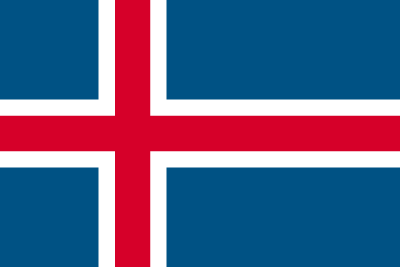 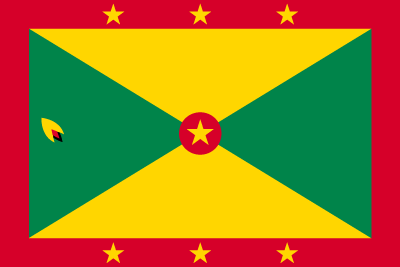 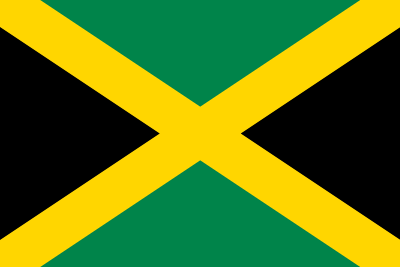 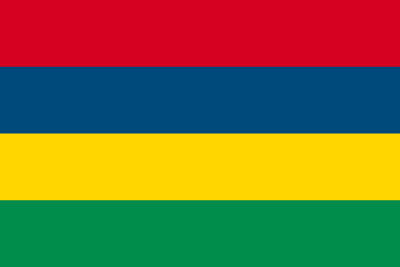 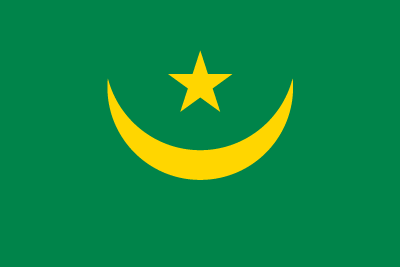 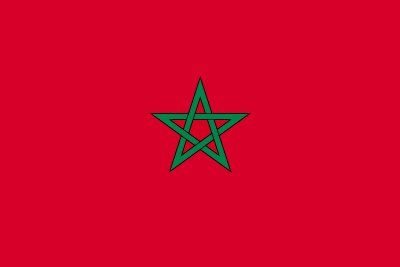 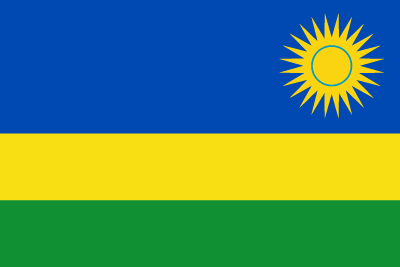 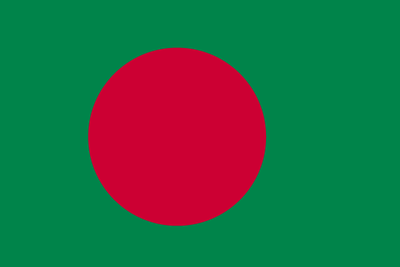 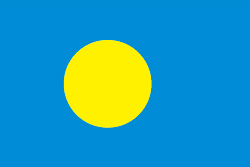 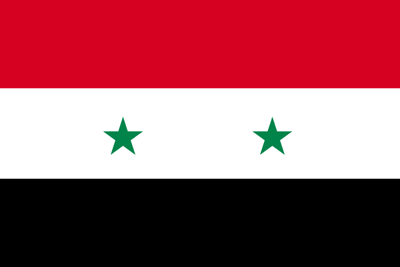 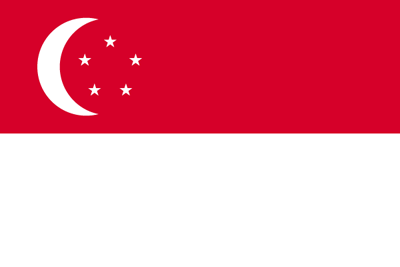 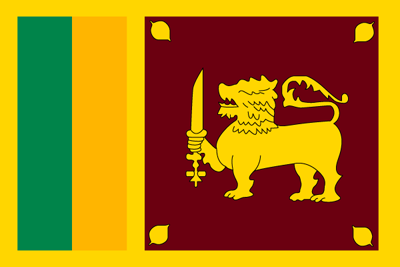 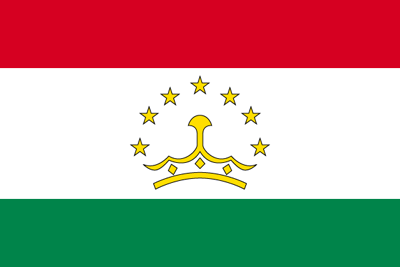 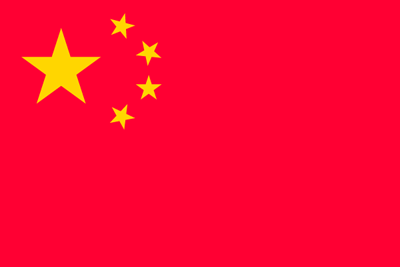 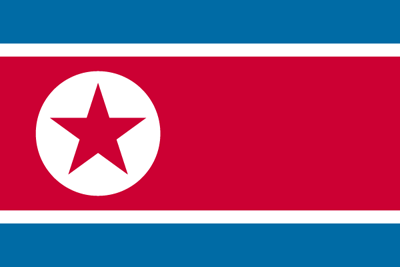 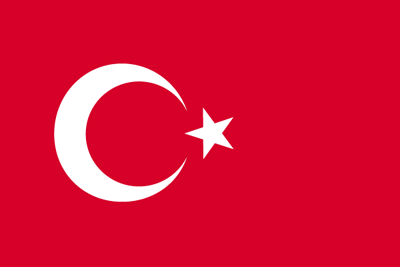 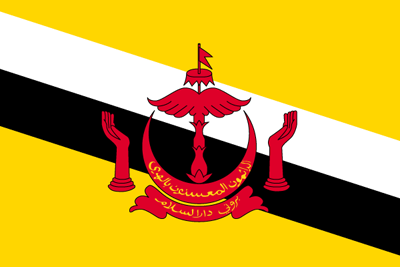 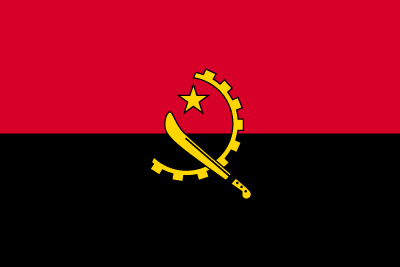 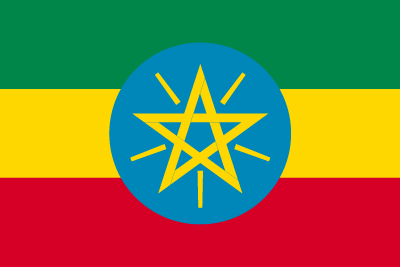 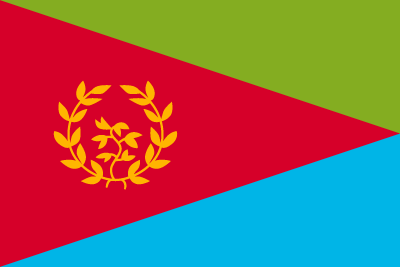 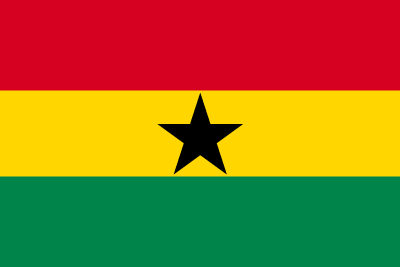 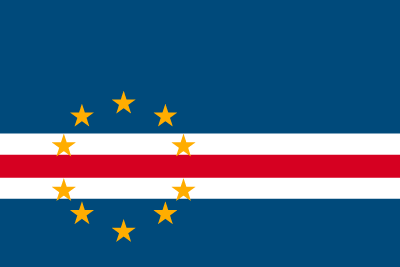 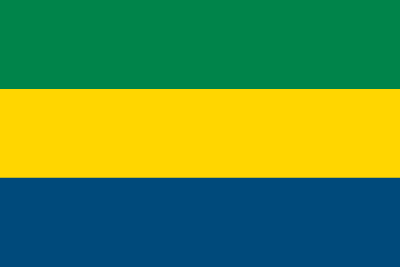 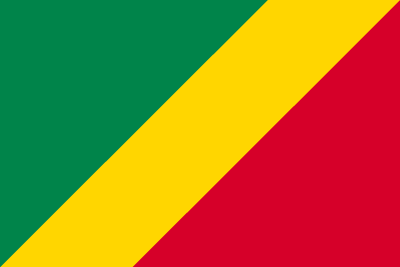 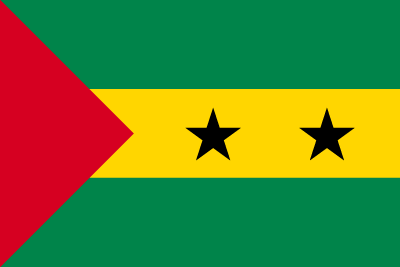 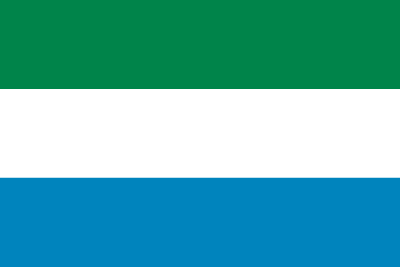 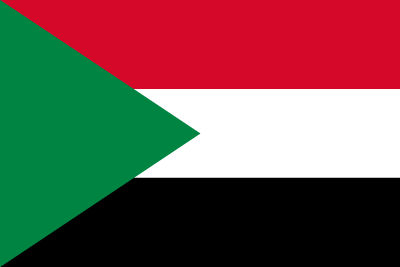 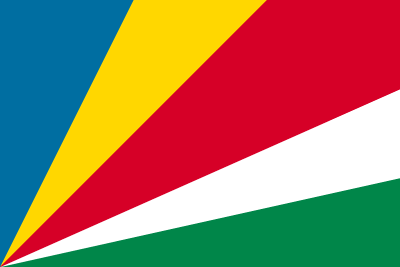 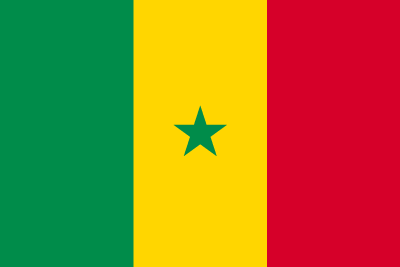 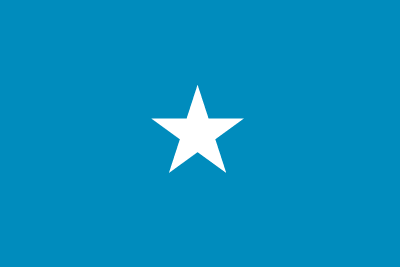 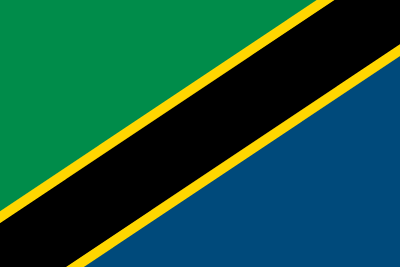 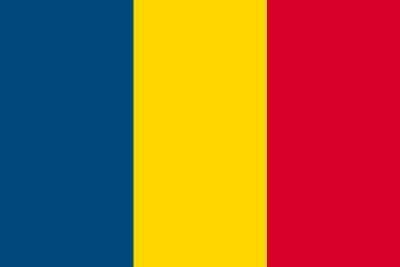 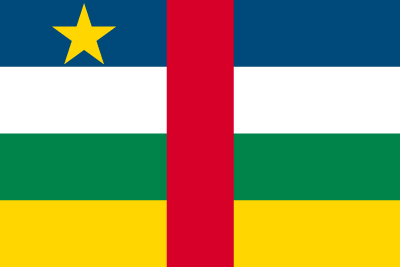 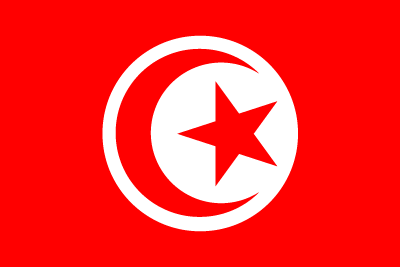 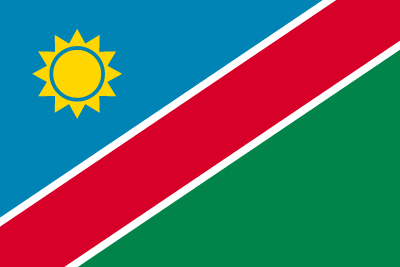 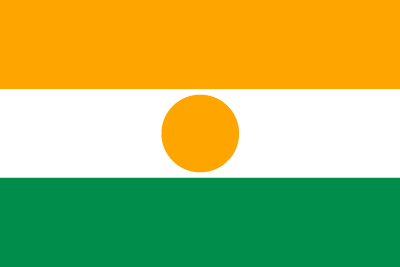 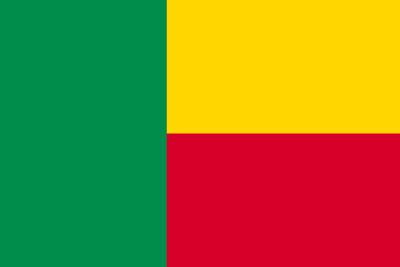 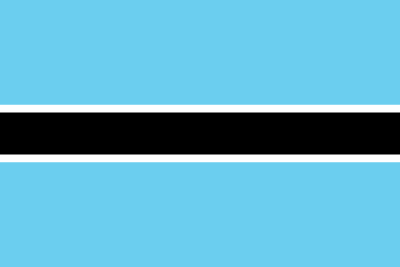 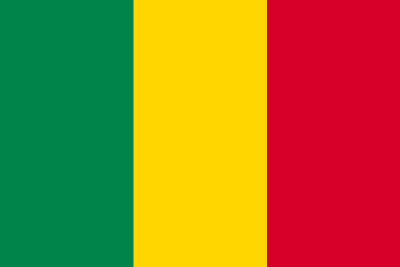 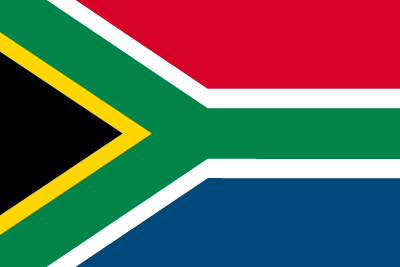 ジャマイカ
次の国旗の国は何でしょう？
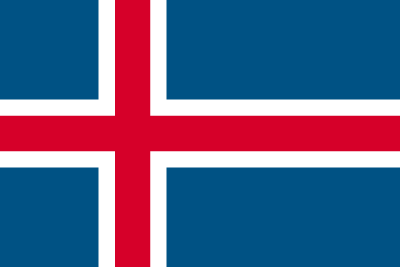 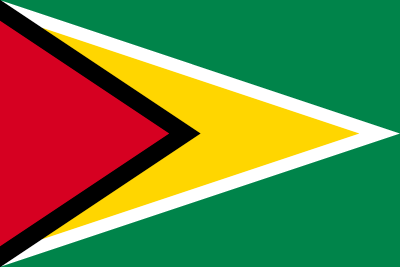 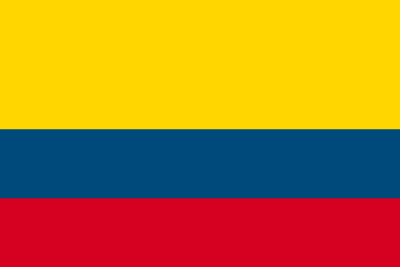 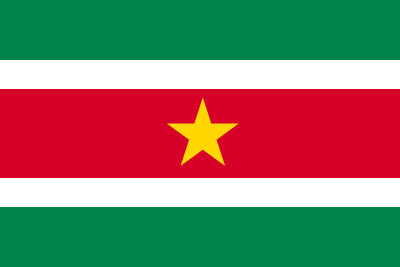 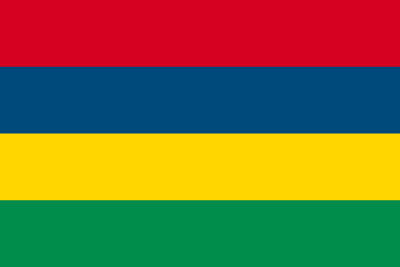 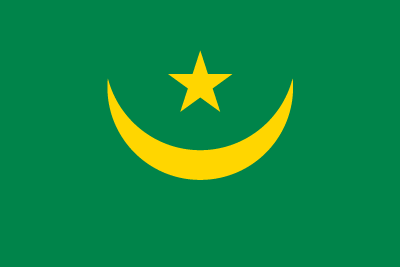 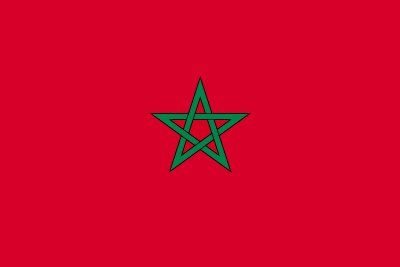 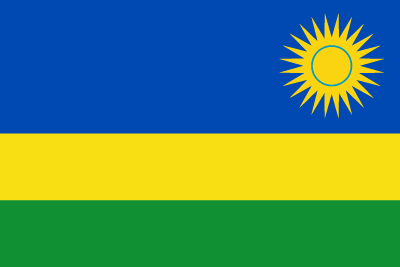 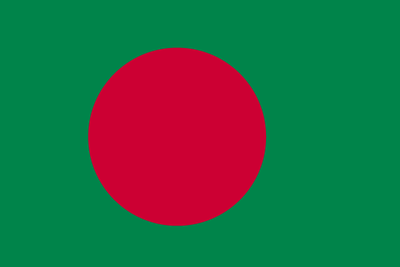 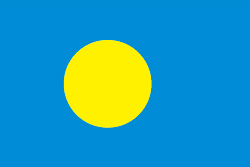 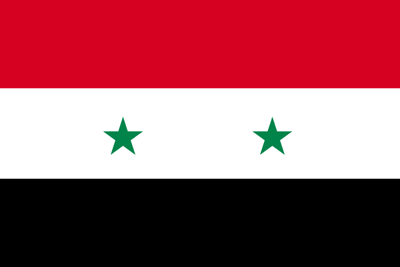 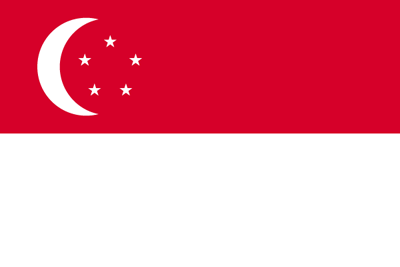 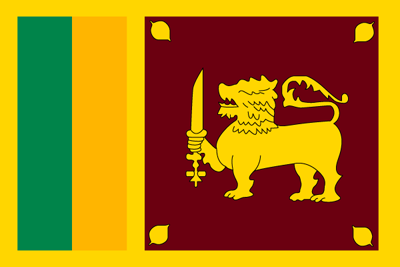 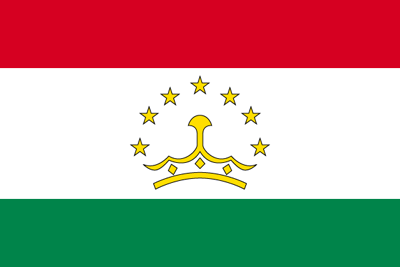 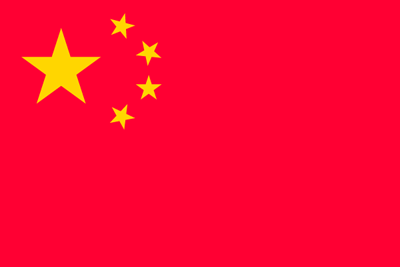 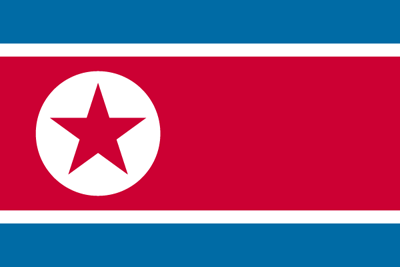 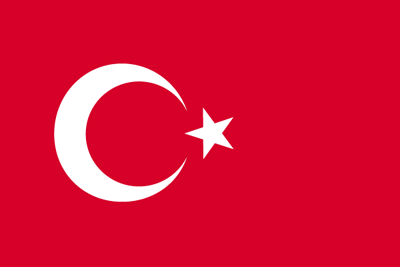 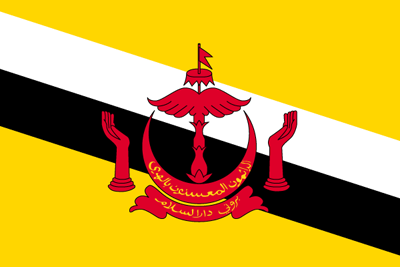 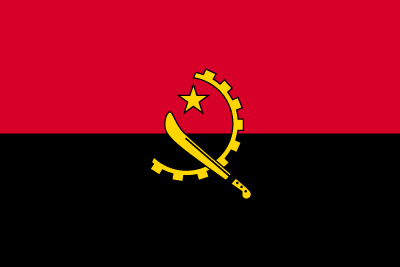 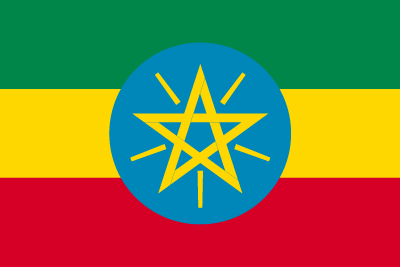 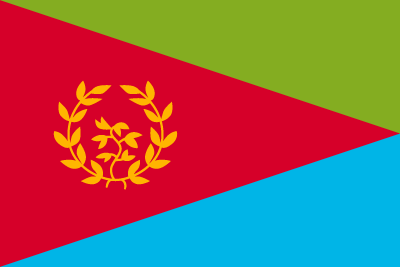 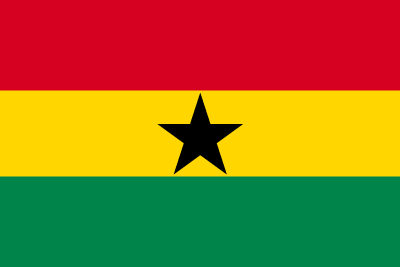 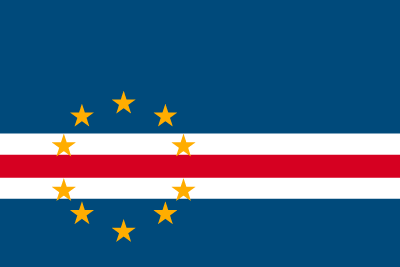 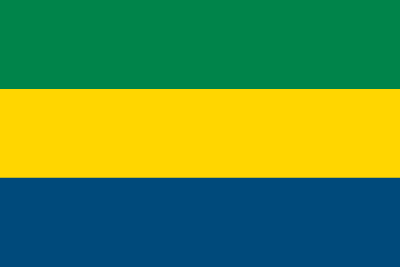 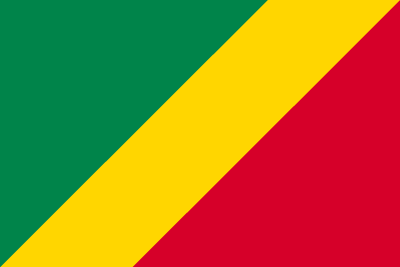 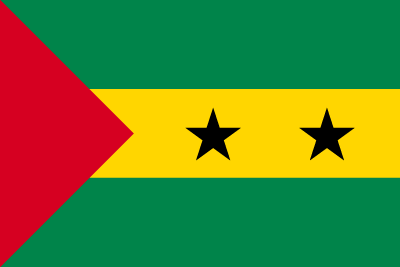 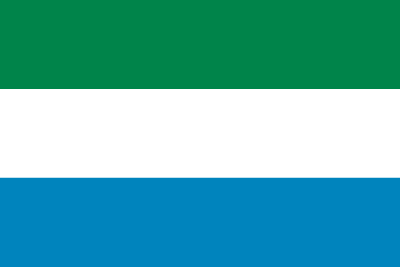 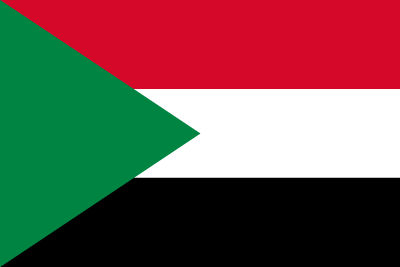 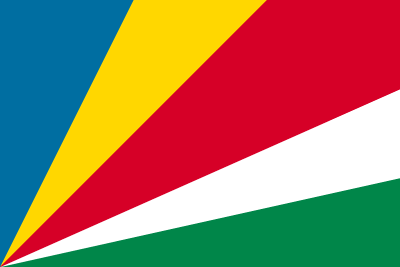 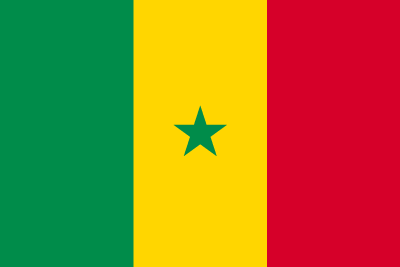 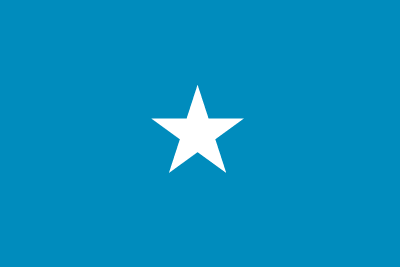 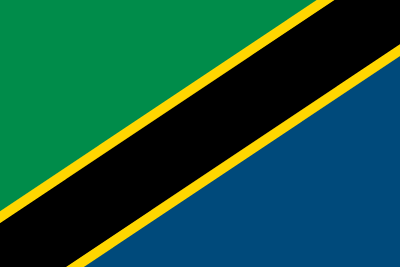 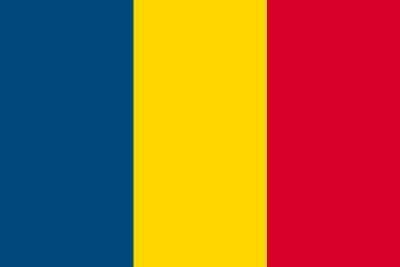 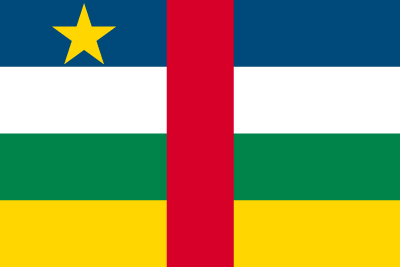 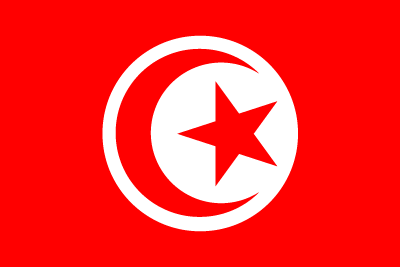 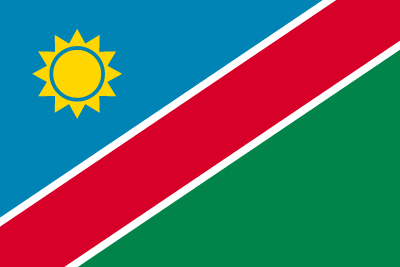 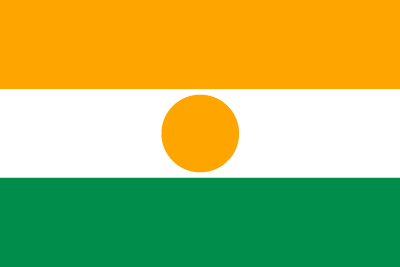 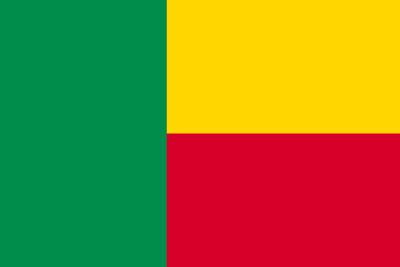 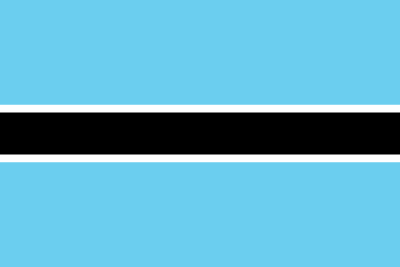 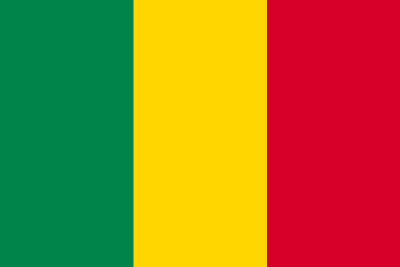 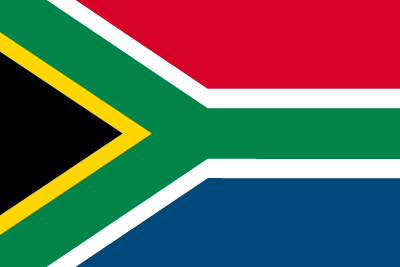 きょうわこく
スリナム共和国
次の国旗の国は何でしょう？
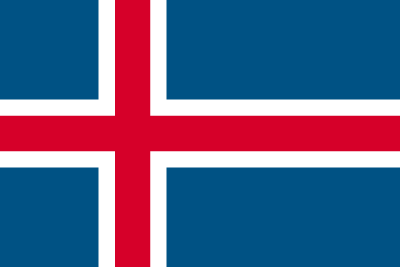 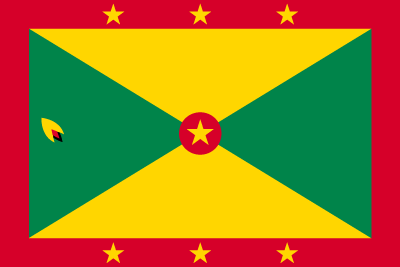 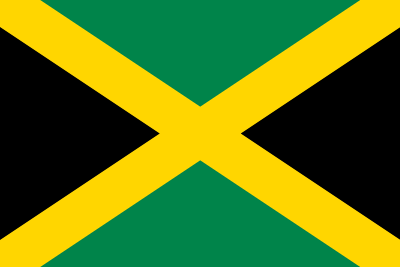 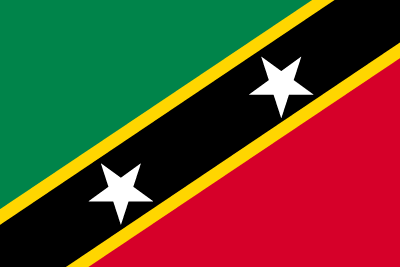 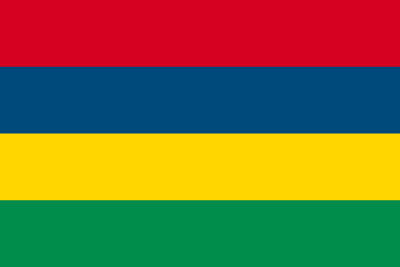 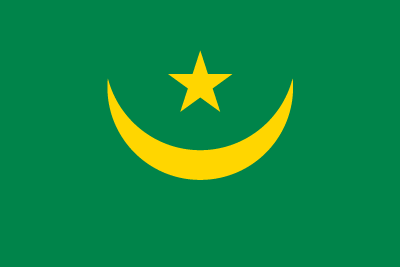 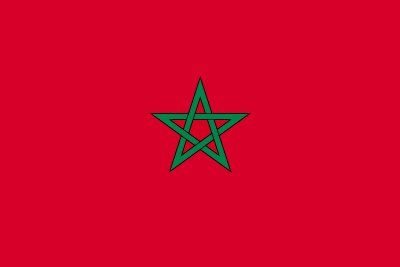 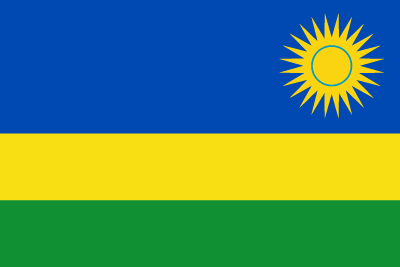 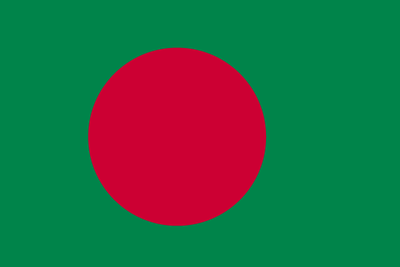 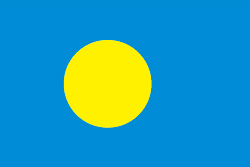 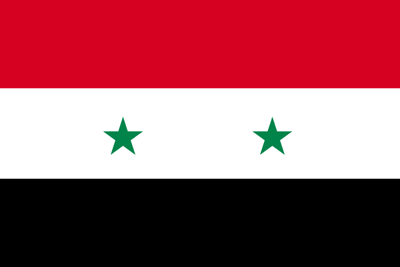 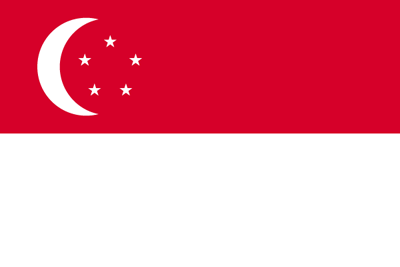 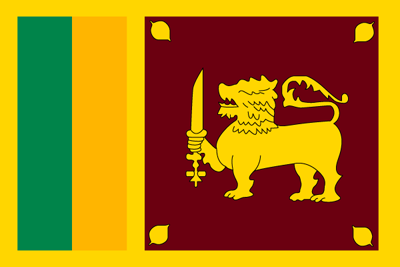 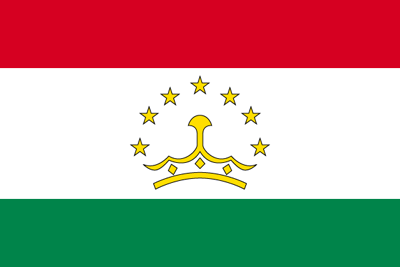 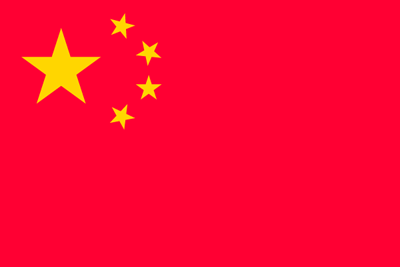 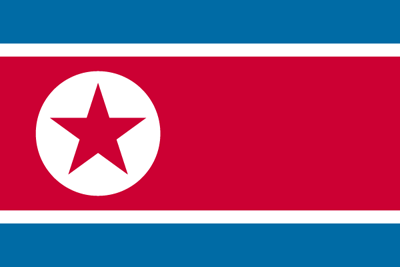 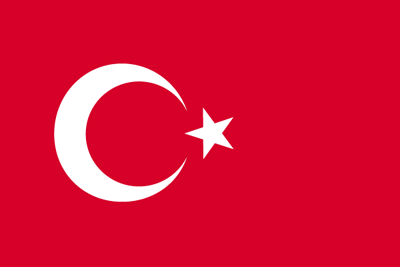 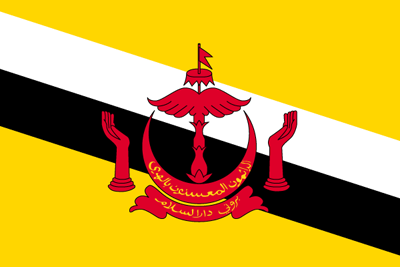 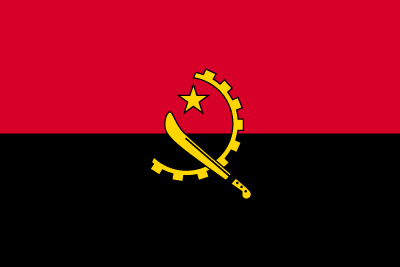 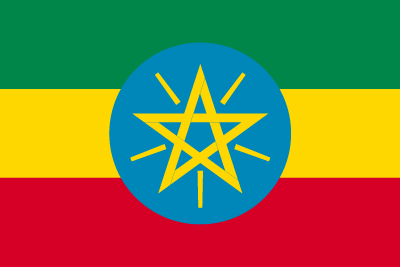 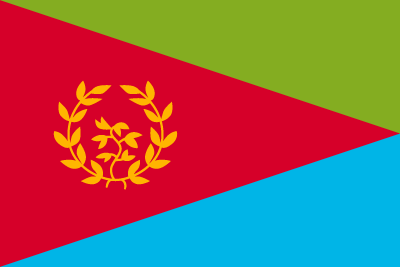 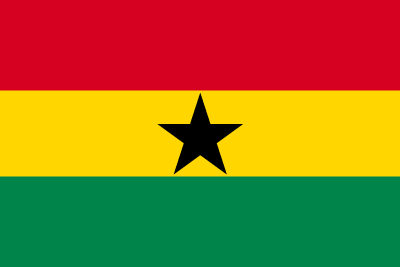 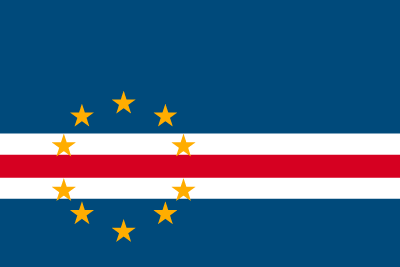 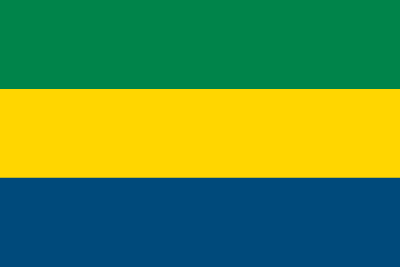 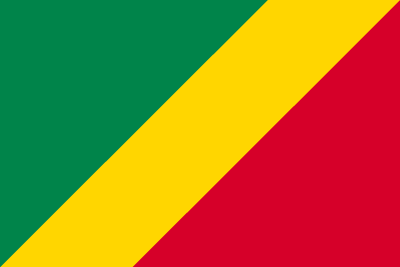 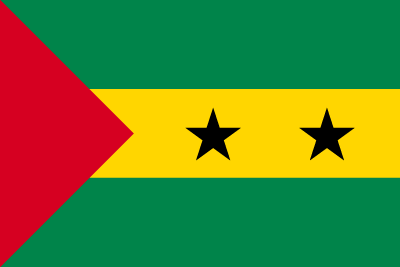 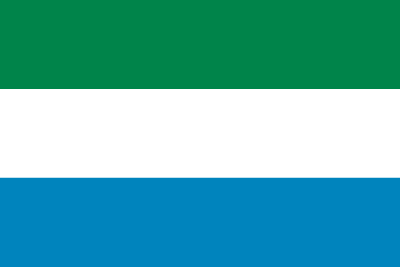 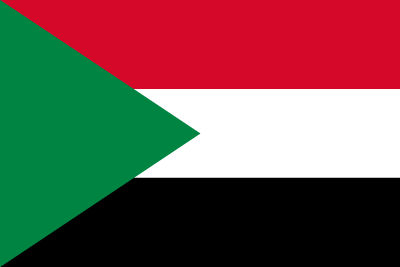 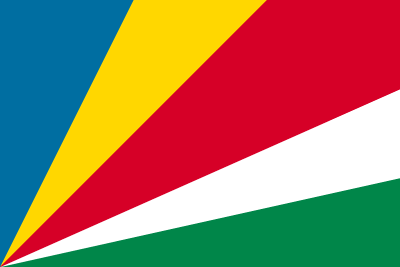 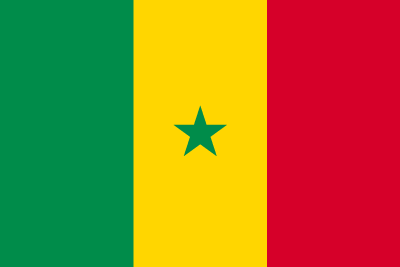 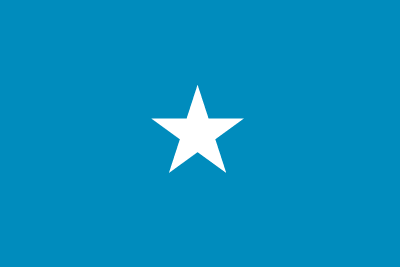 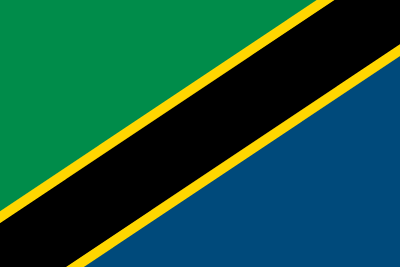 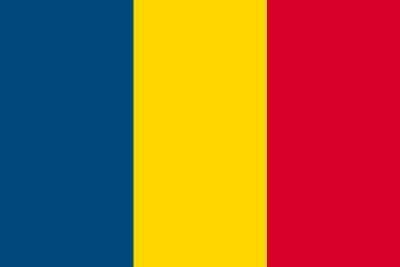 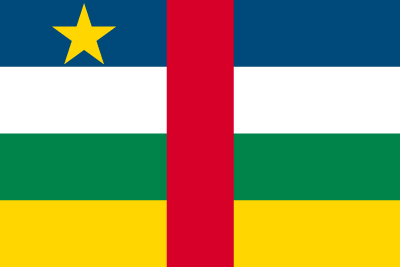 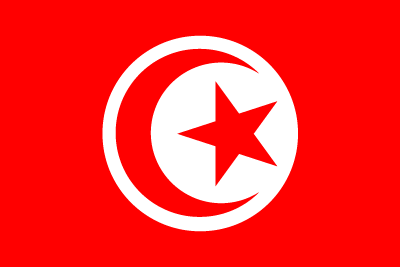 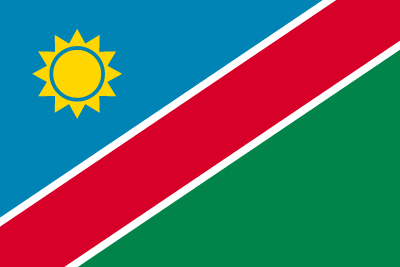 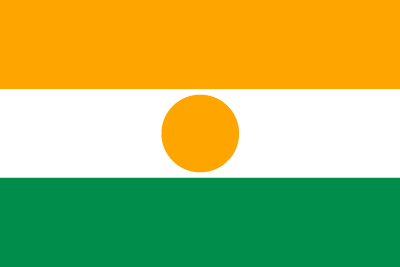 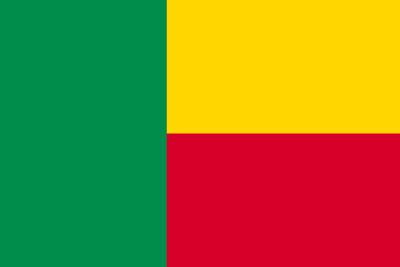 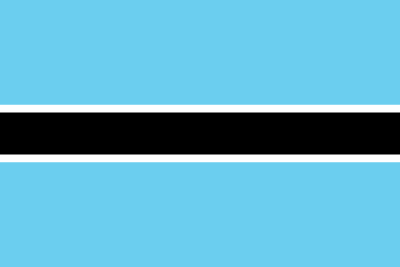 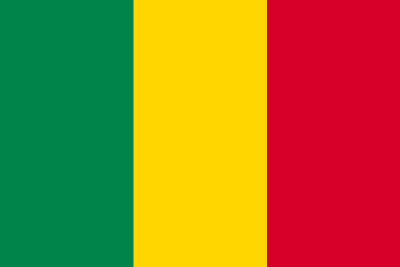 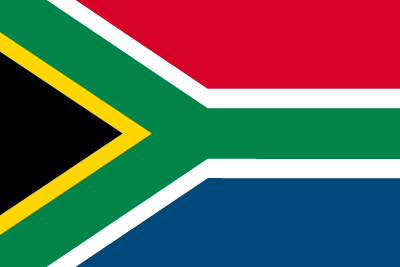 れんぽう
セントクリストファー・ネーヴィス連邦
　（セントキッツ・ネーヴィス連邦）
れんぽう
次の国旗の国は何でしょう？
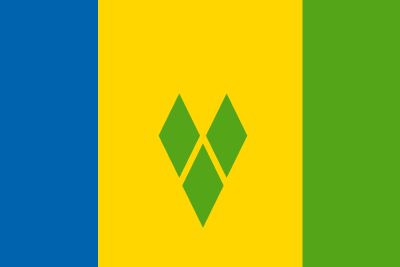 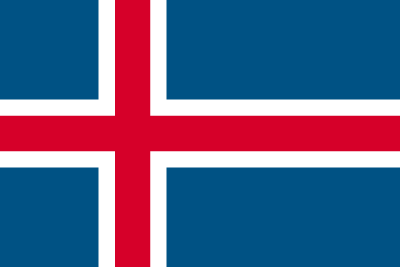 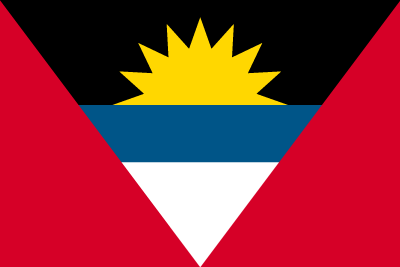 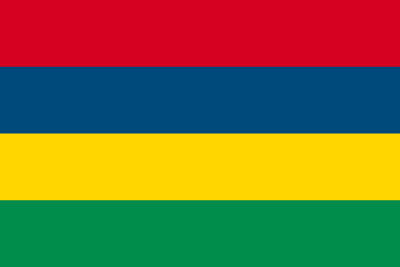 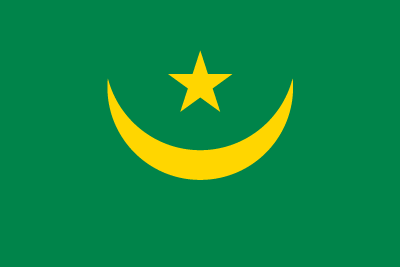 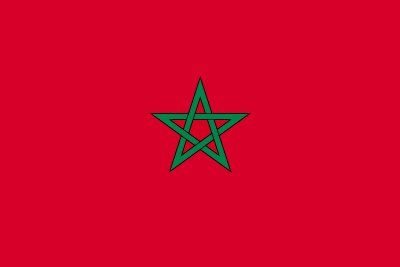 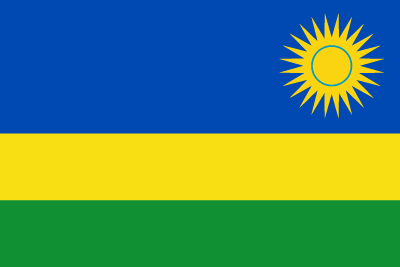 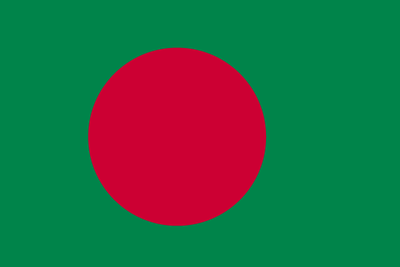 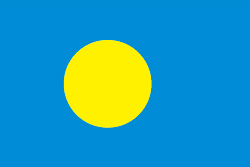 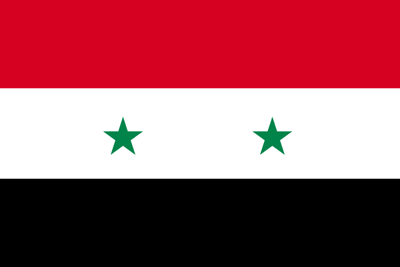 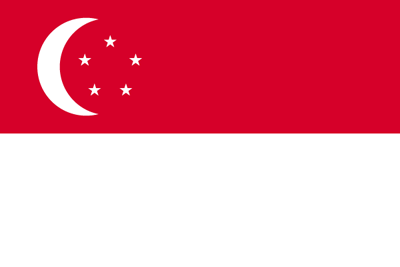 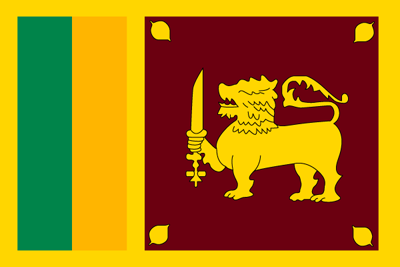 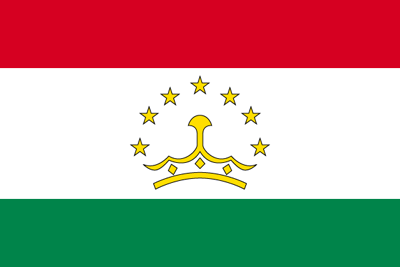 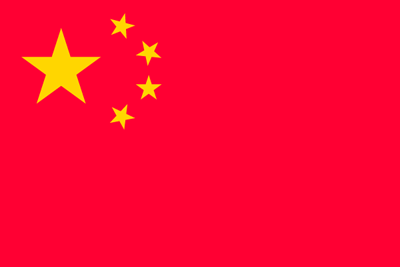 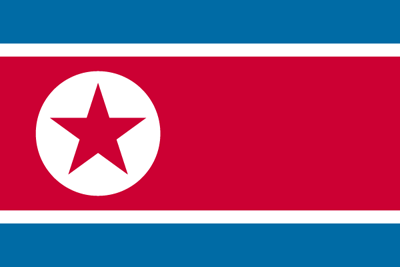 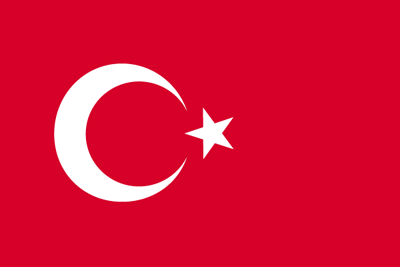 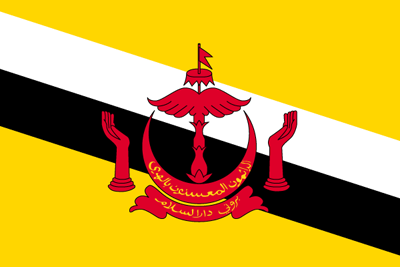 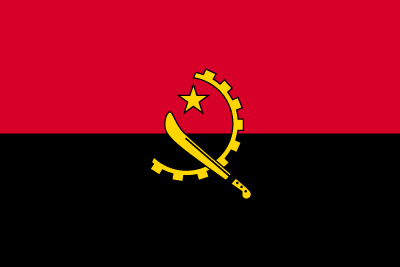 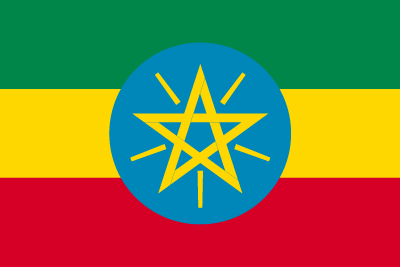 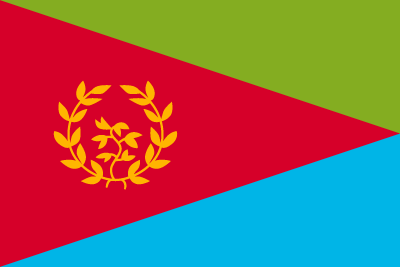 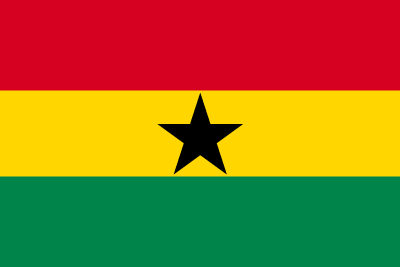 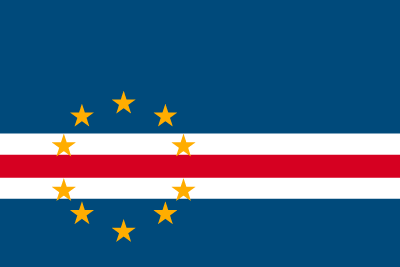 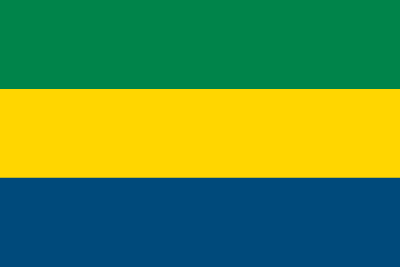 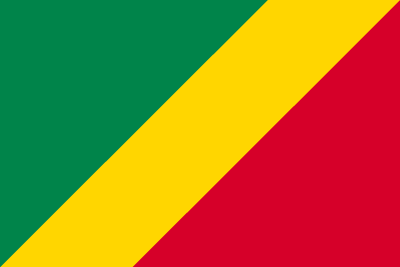 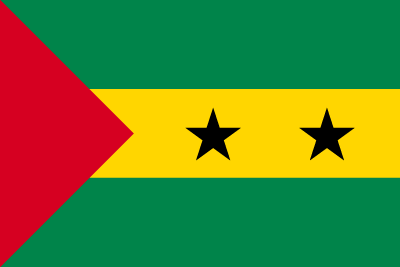 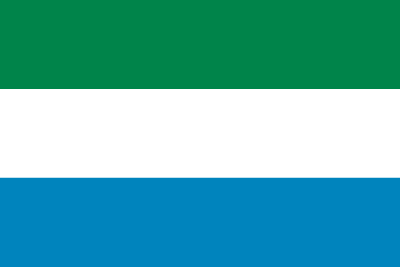 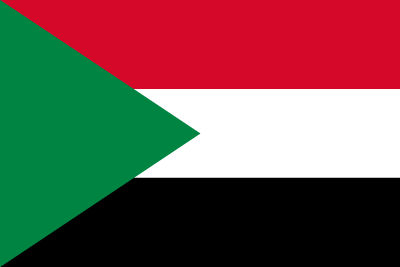 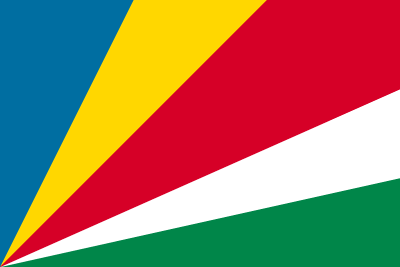 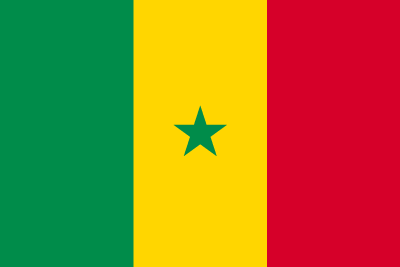 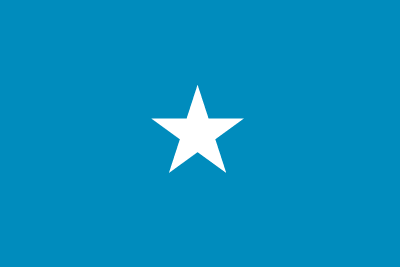 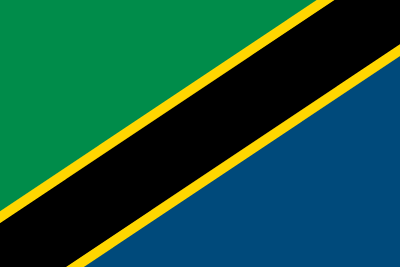 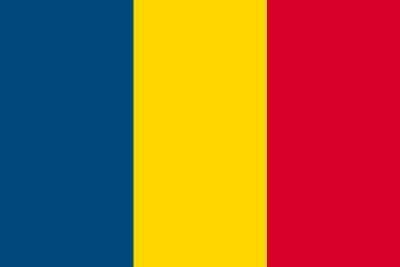 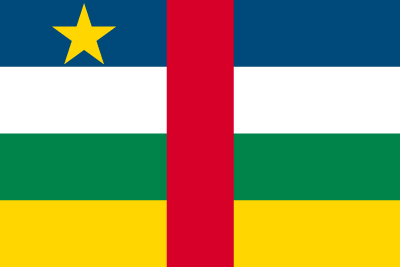 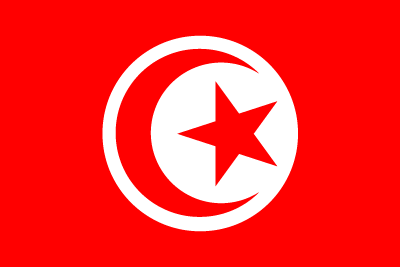 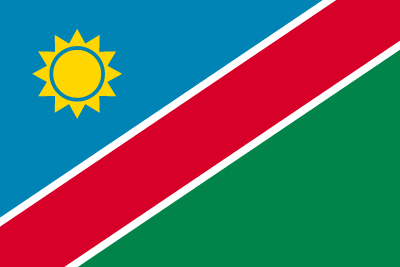 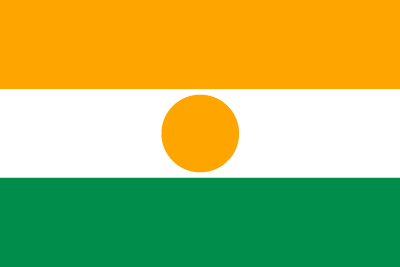 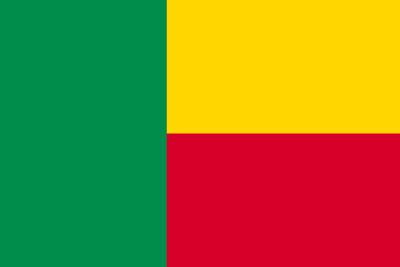 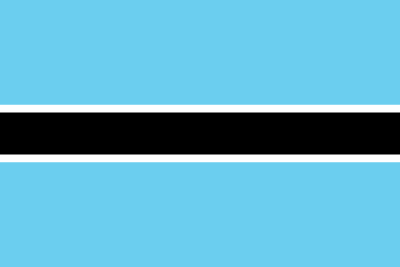 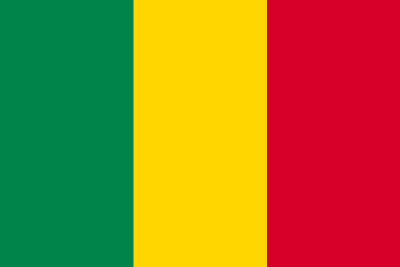 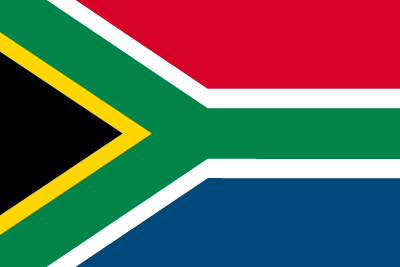 およ
セントビンセント及び
　グレナディーン諸島
しょとう
次の国旗の国は何でしょう？
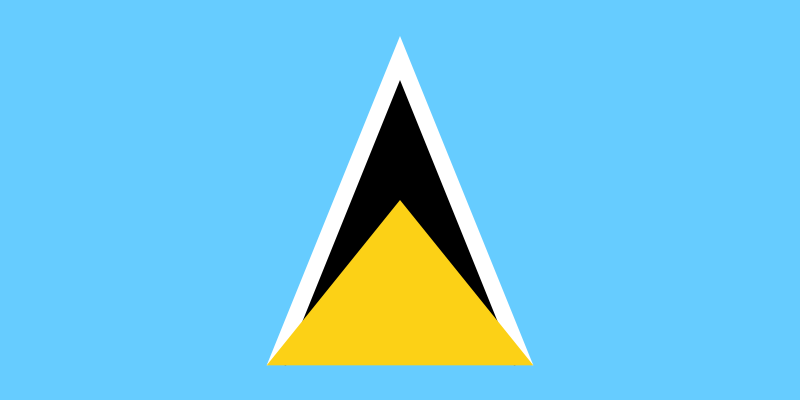 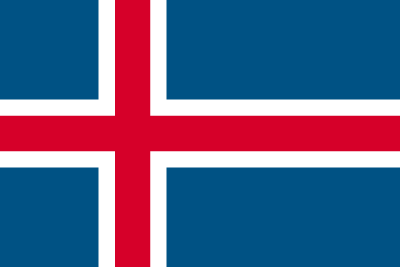 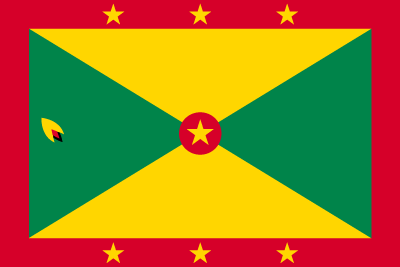 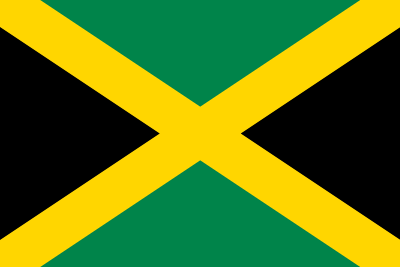 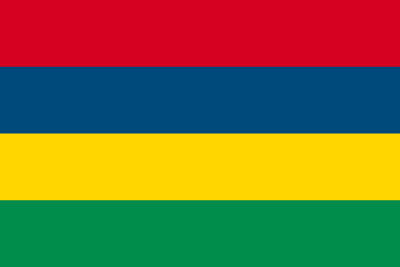 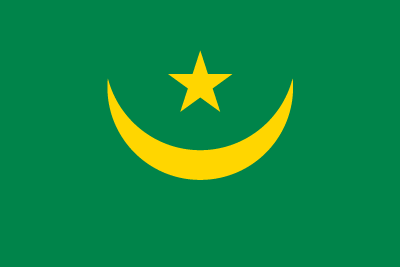 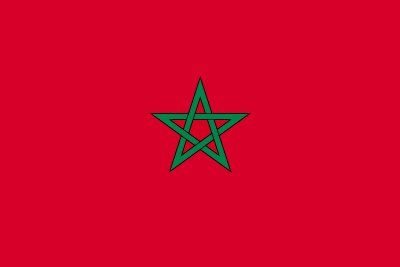 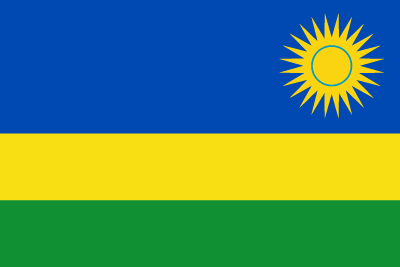 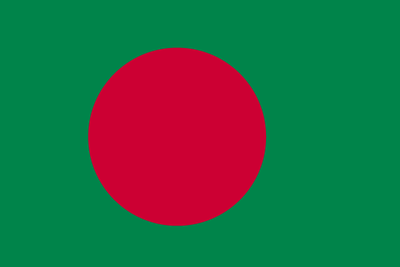 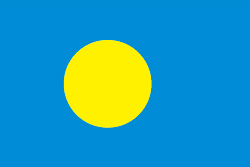 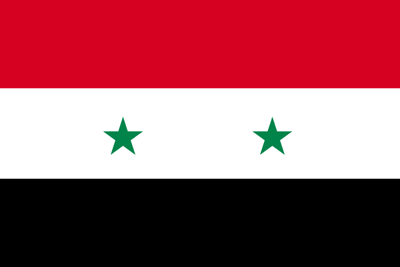 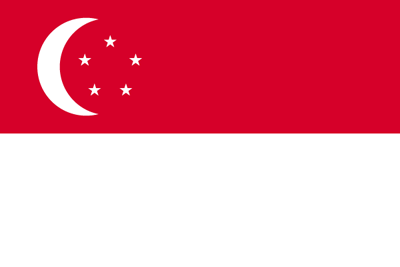 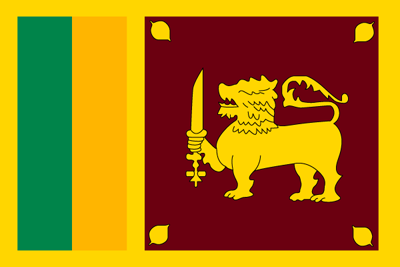 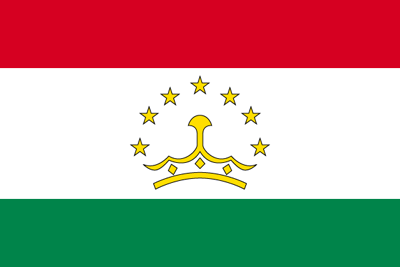 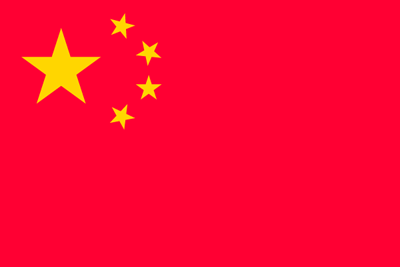 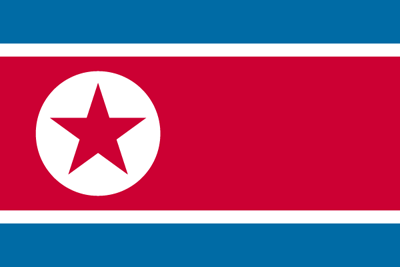 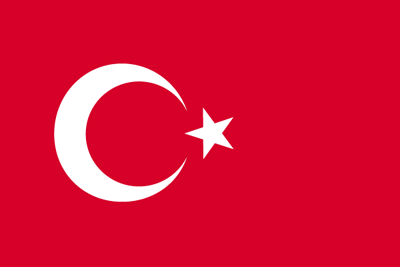 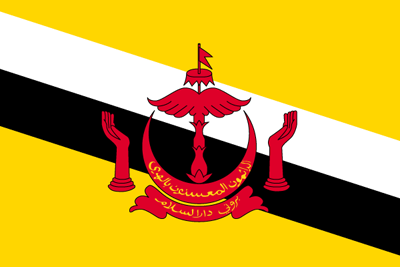 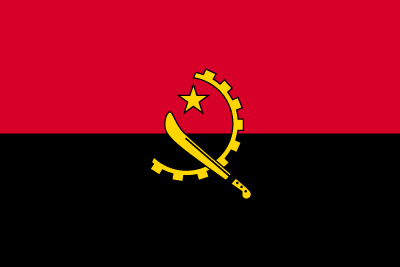 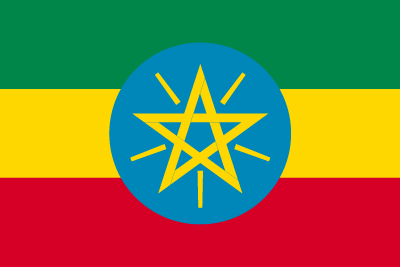 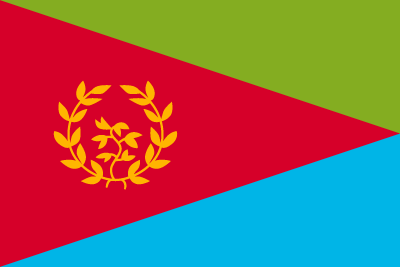 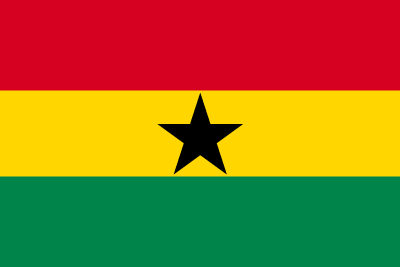 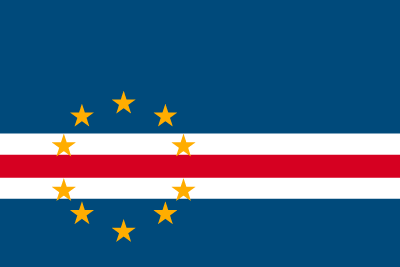 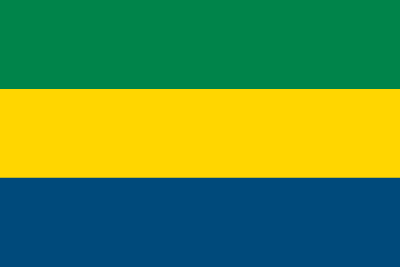 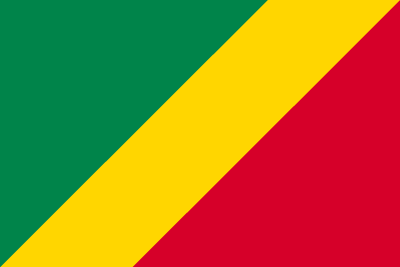 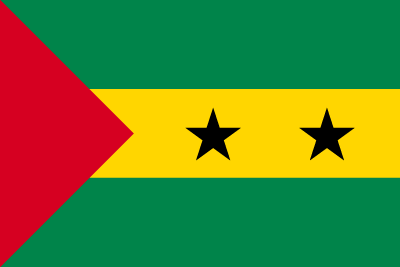 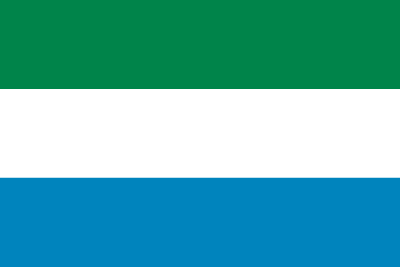 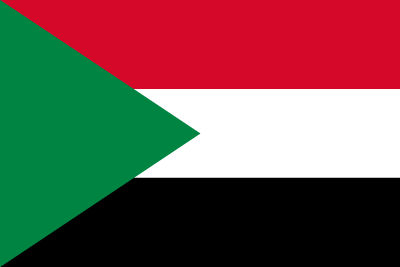 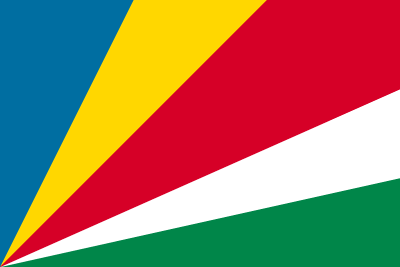 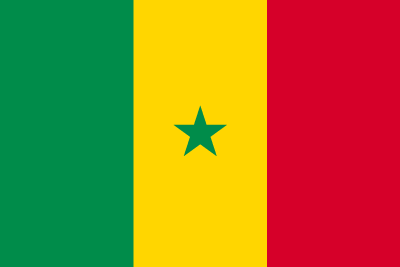 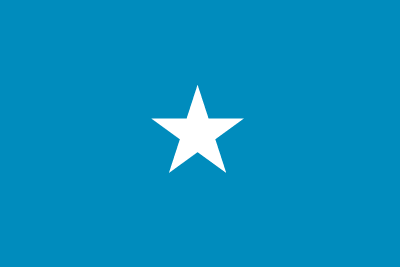 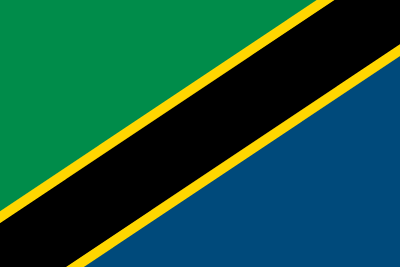 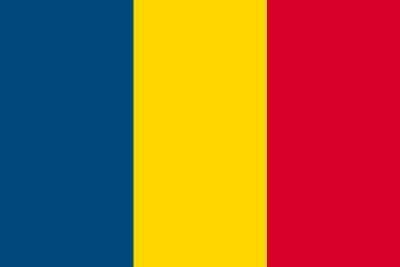 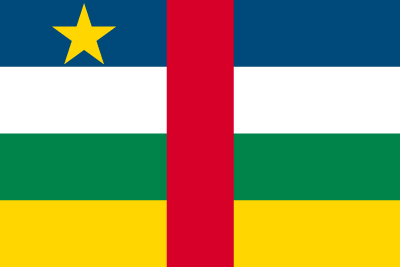 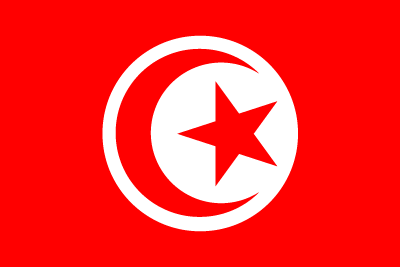 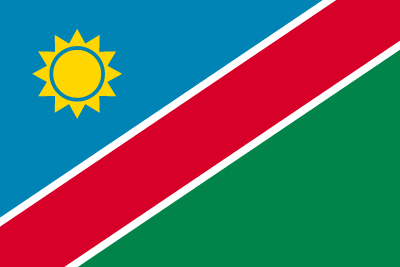 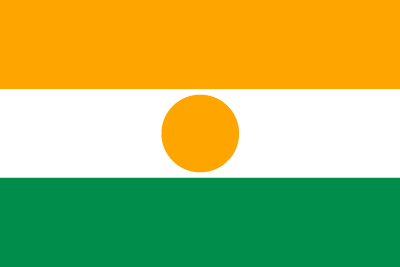 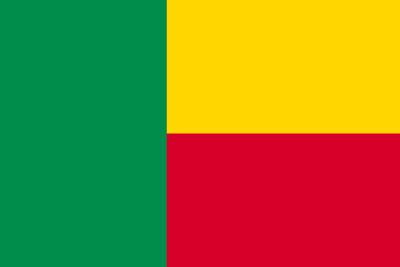 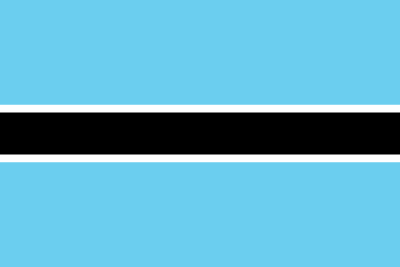 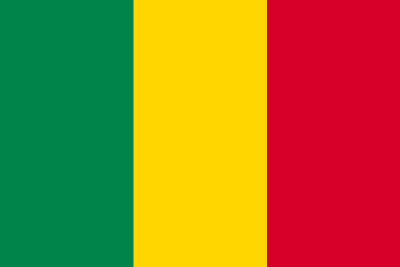 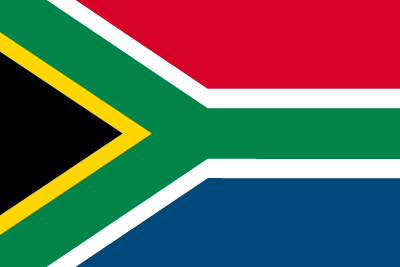 セントルシア
次の国旗の国は何でしょう？
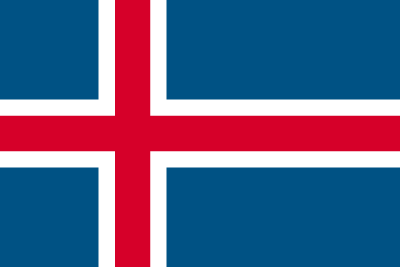 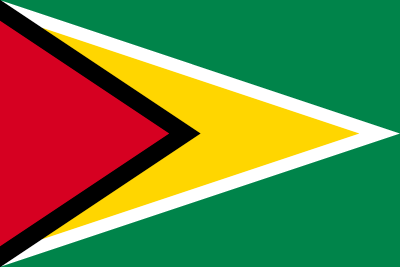 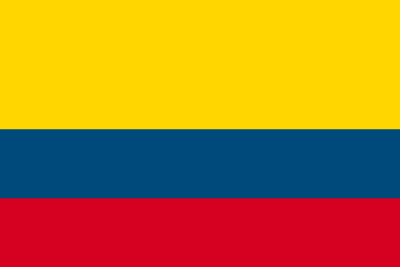 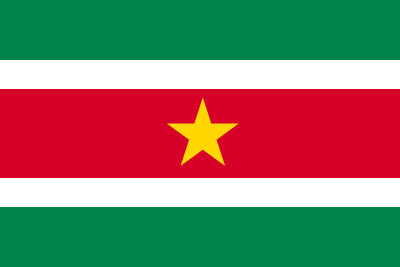 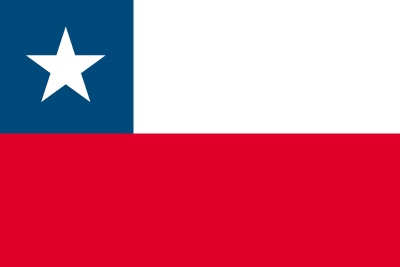 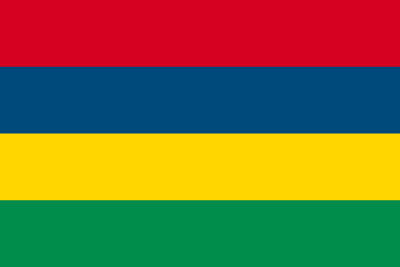 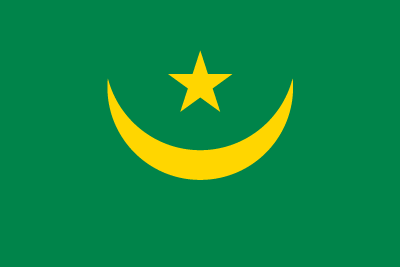 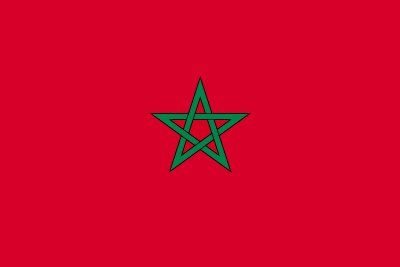 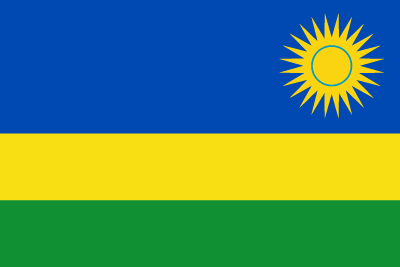 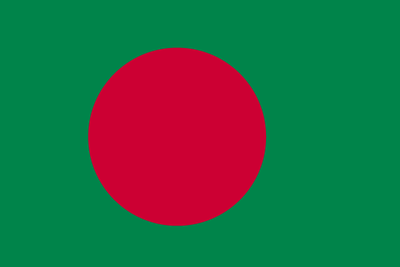 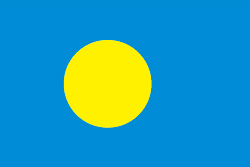 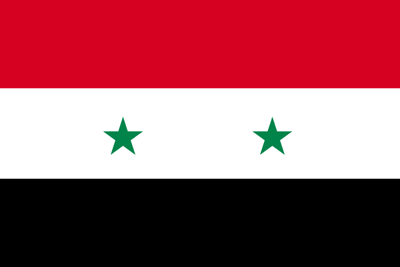 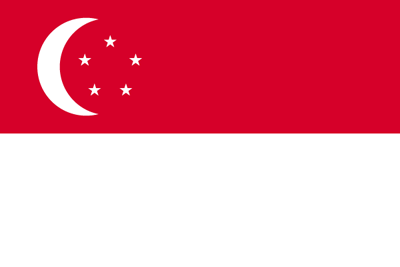 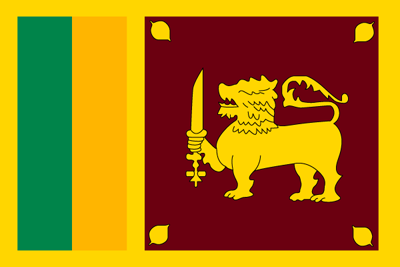 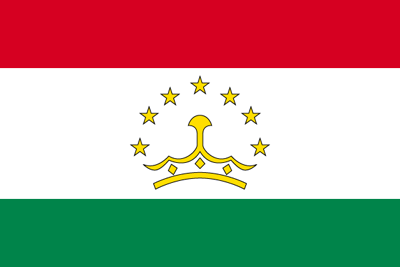 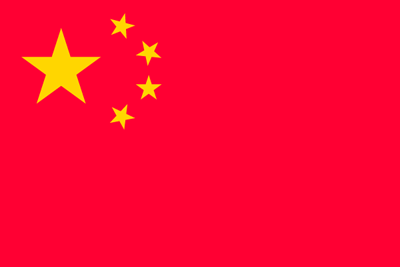 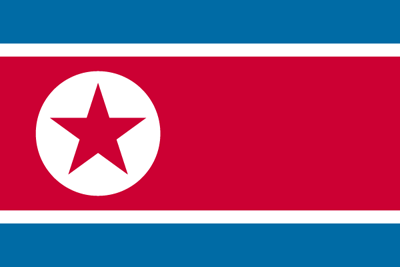 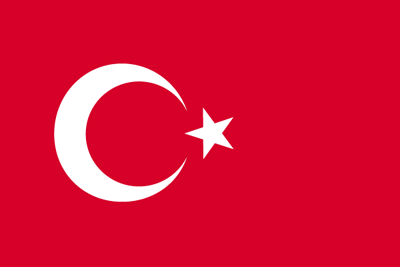 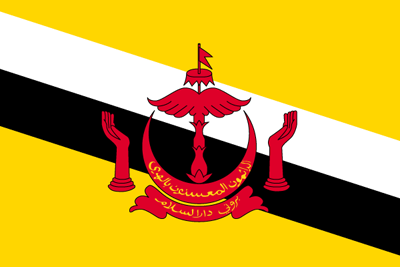 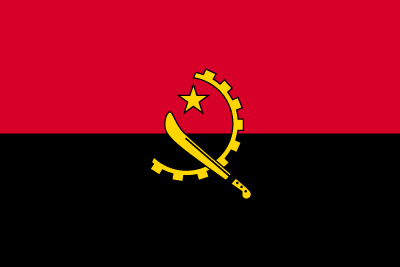 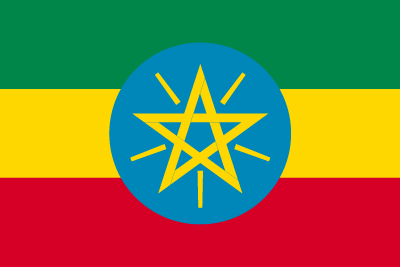 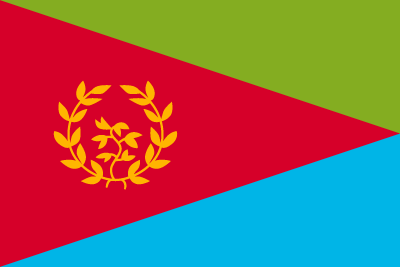 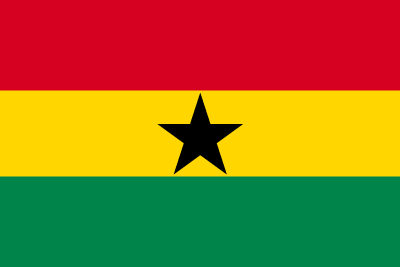 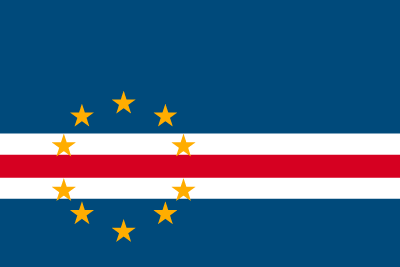 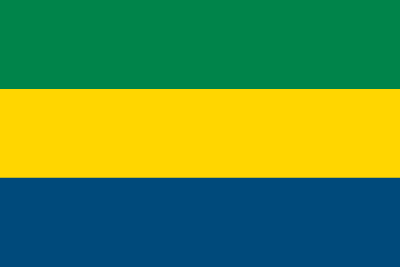 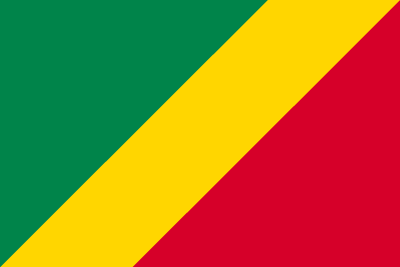 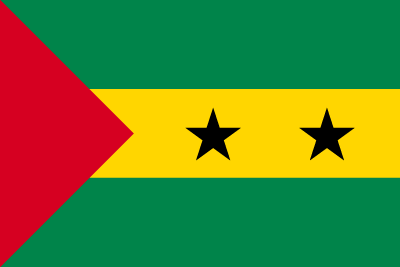 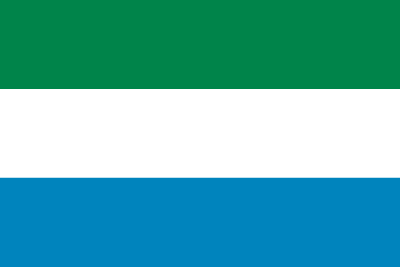 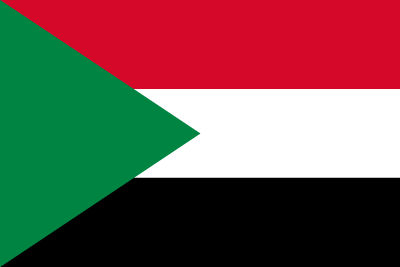 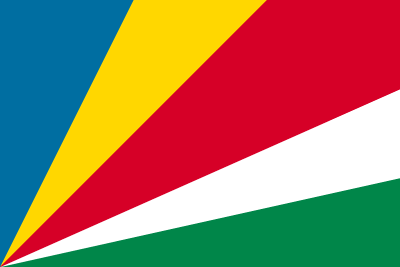 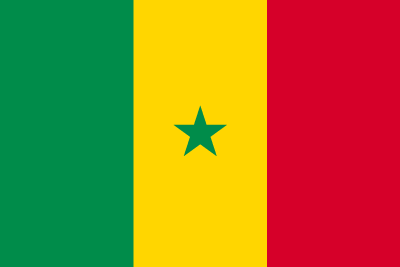 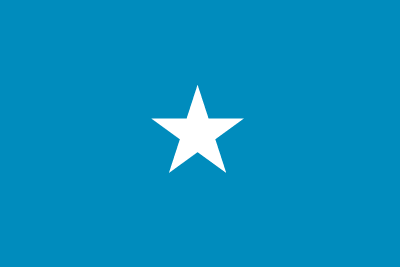 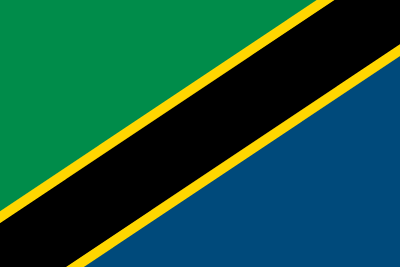 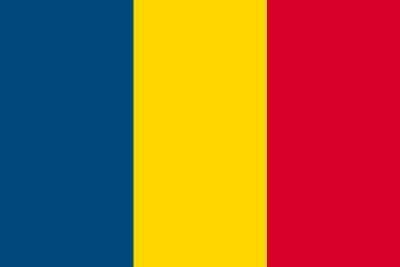 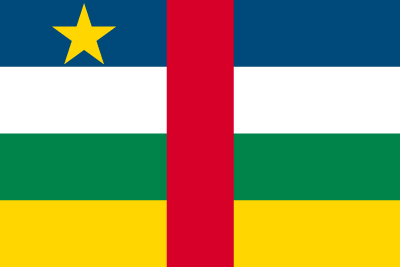 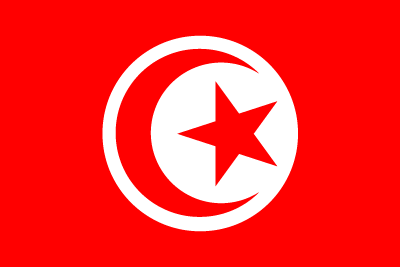 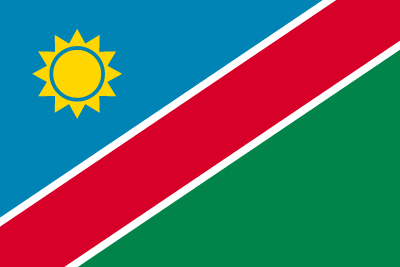 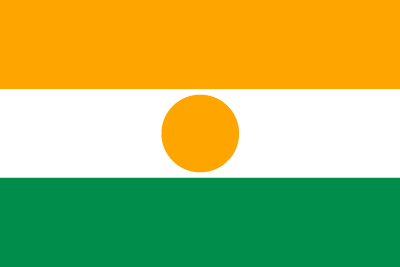 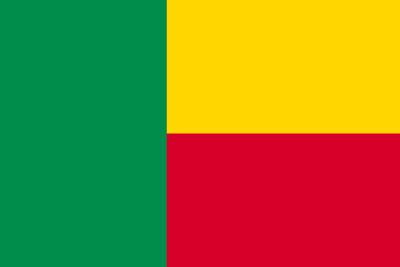 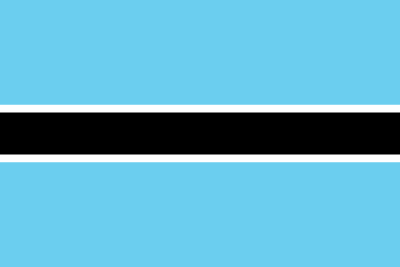 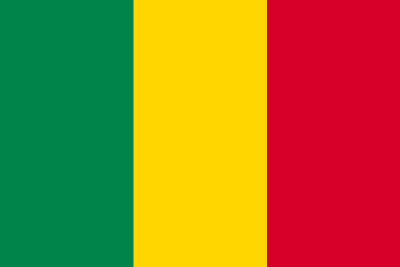 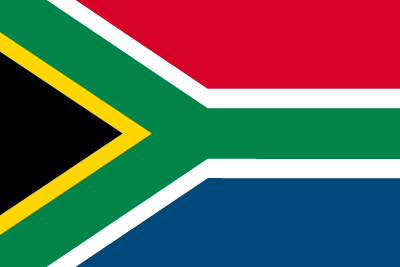 きょうわこく
チリ共和国
次の国旗の国は何でしょう？
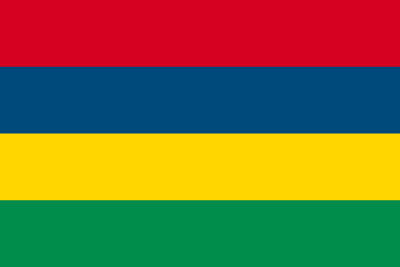 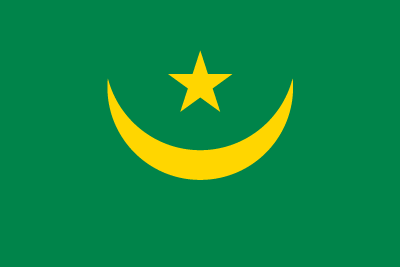 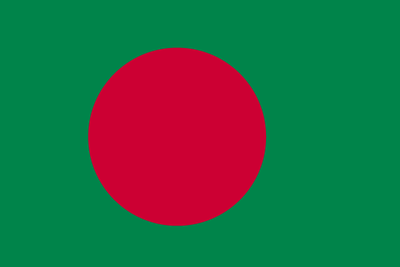 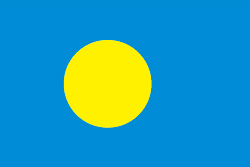 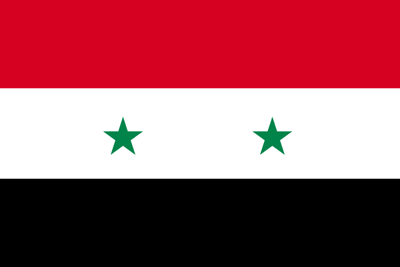 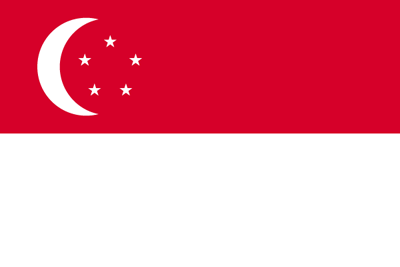 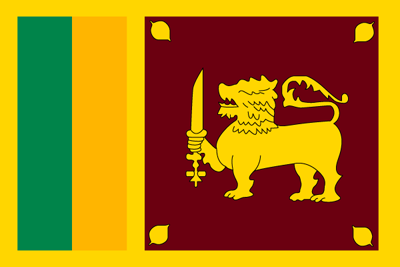 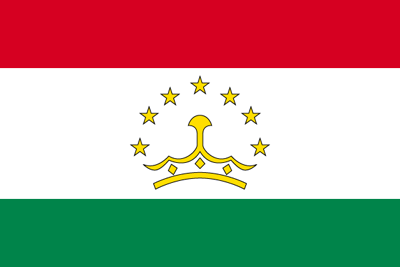 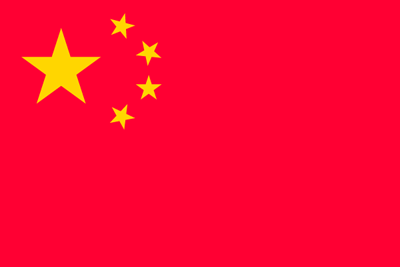 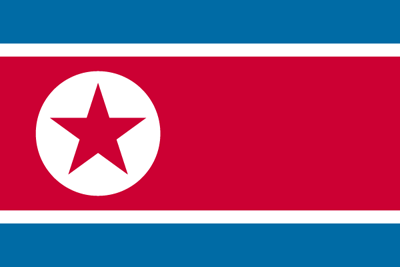 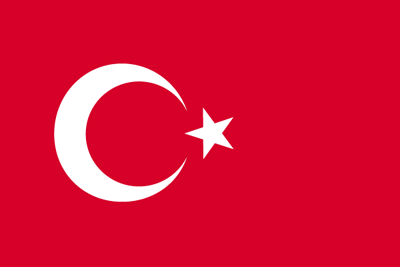 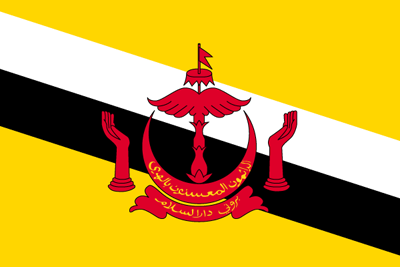 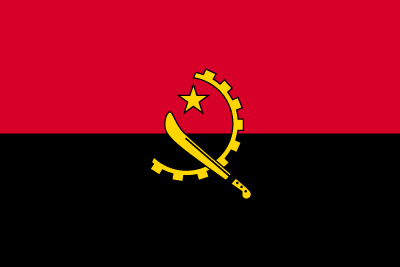 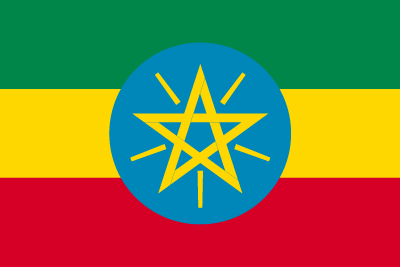 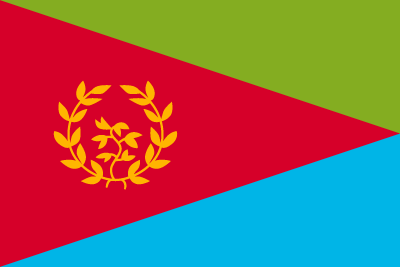 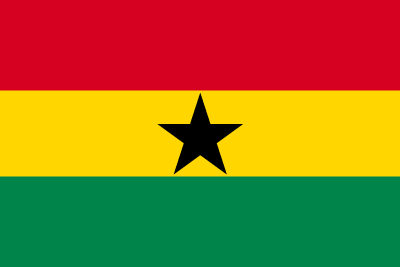 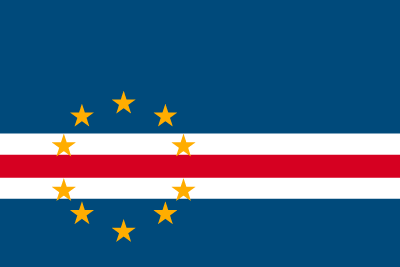 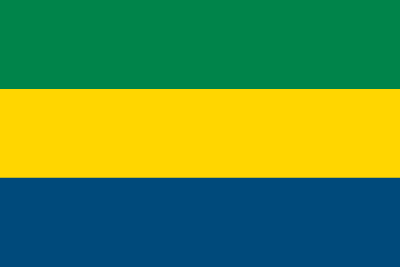 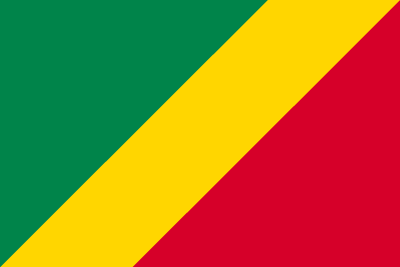 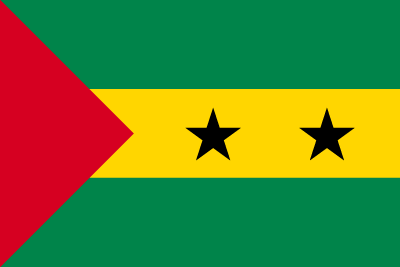 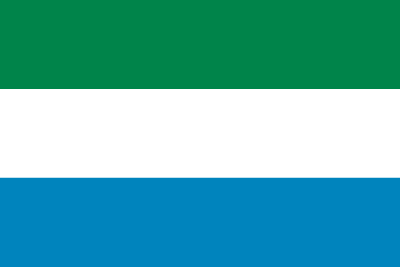 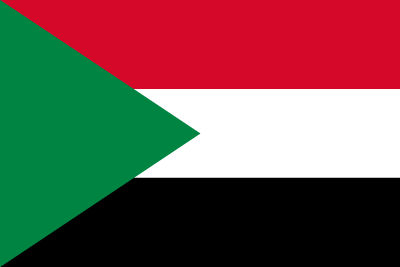 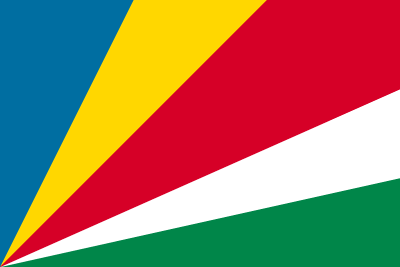 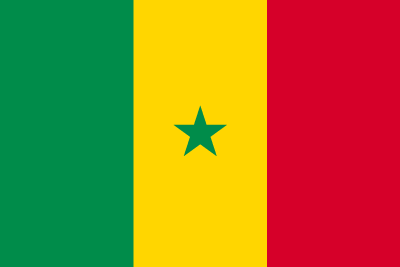 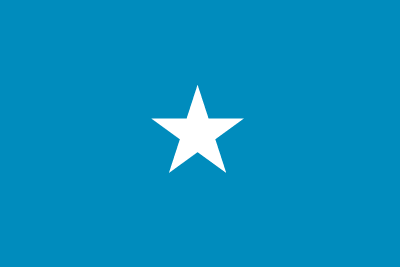 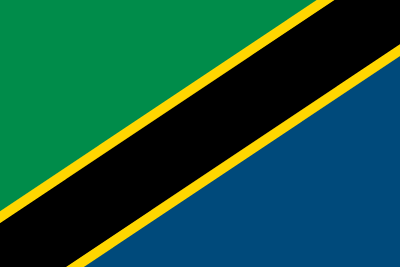 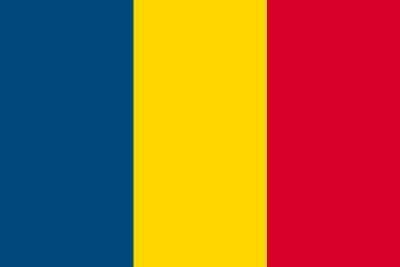 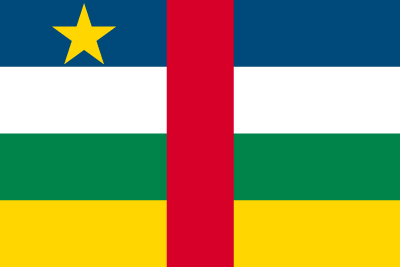 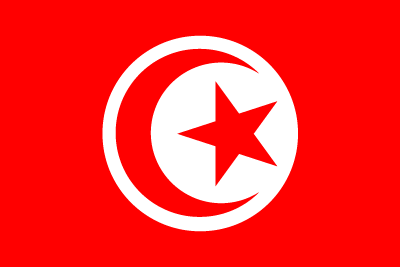 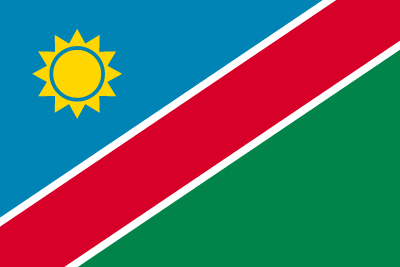 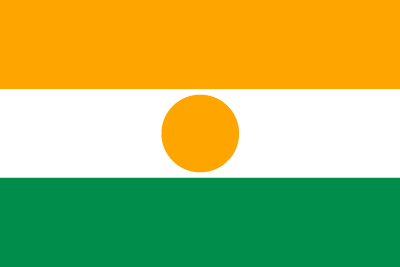 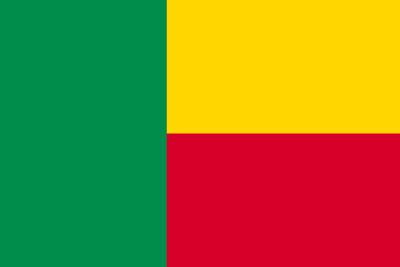 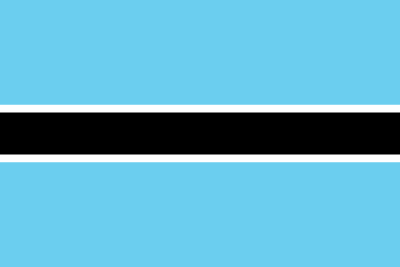 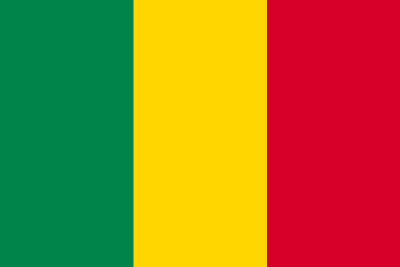 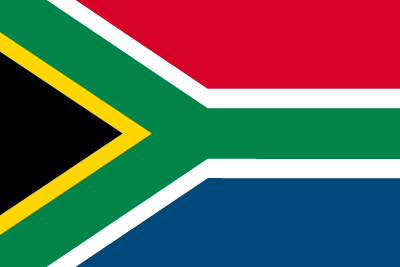 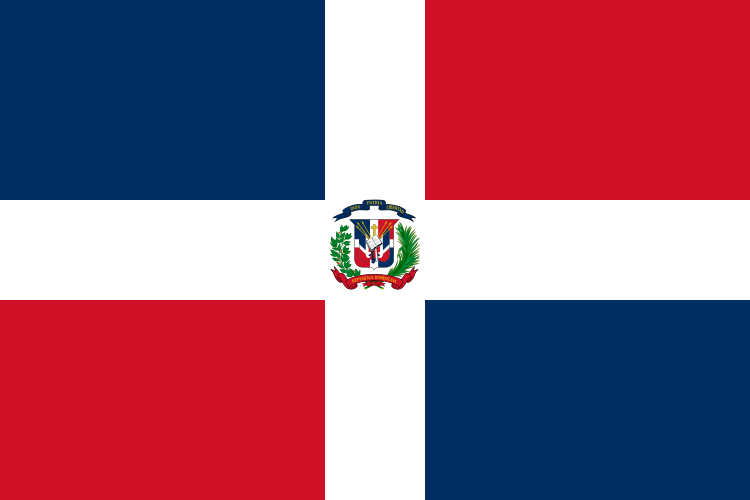 きょうわこく
ドミニカ共和国
次の国旗の国は何でしょう？
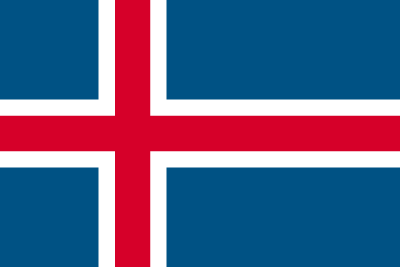 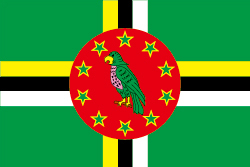 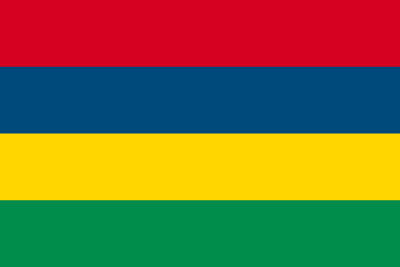 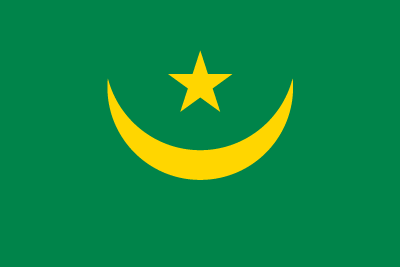 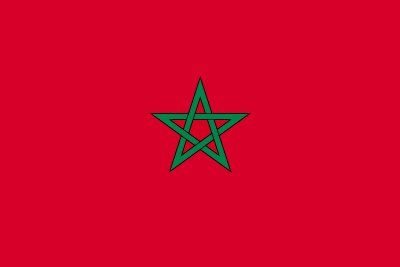 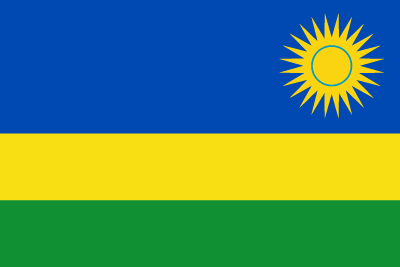 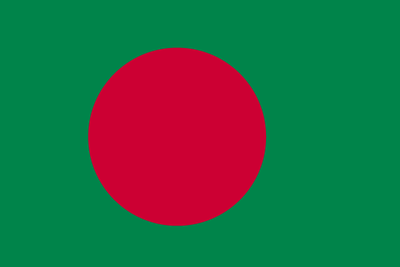 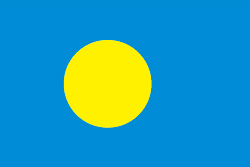 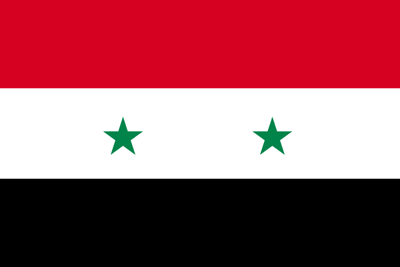 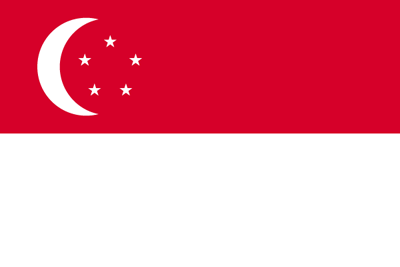 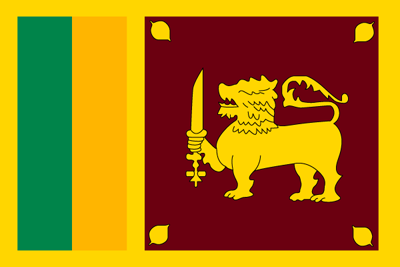 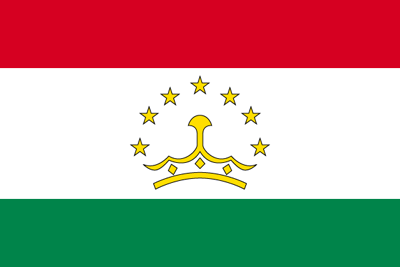 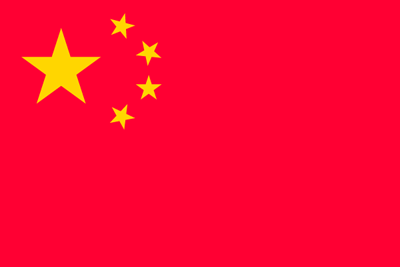 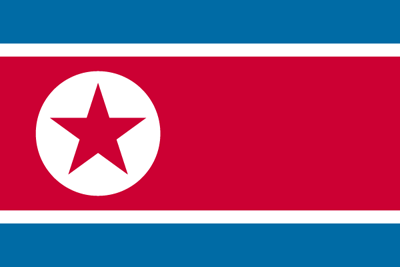 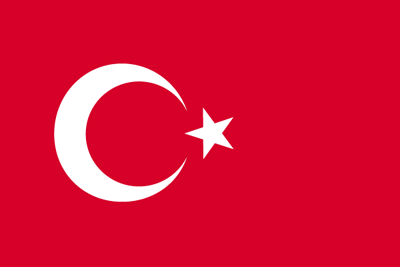 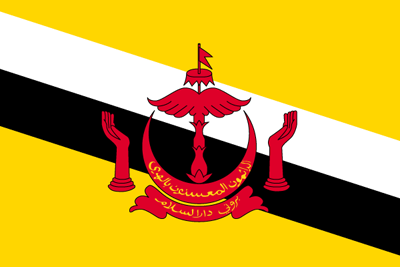 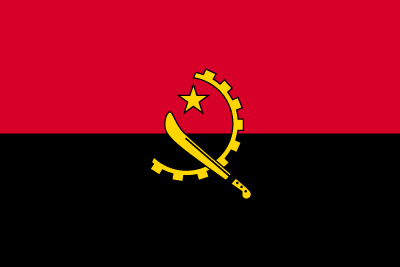 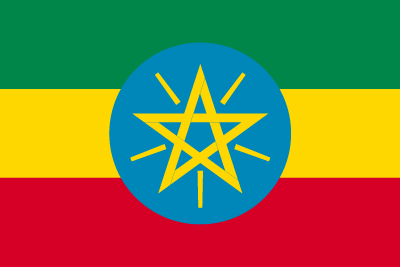 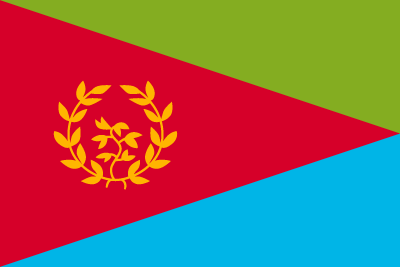 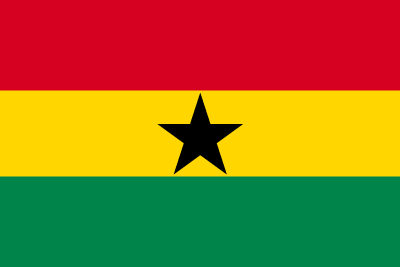 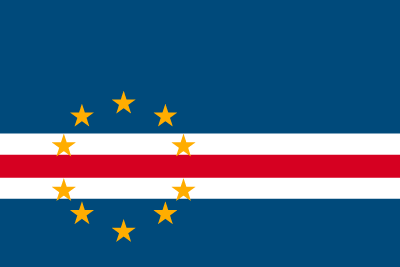 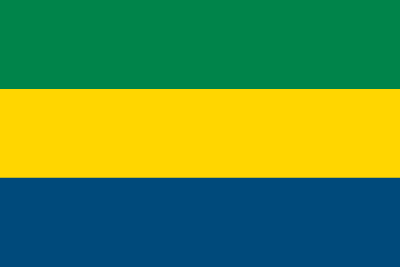 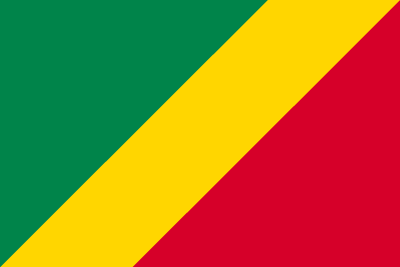 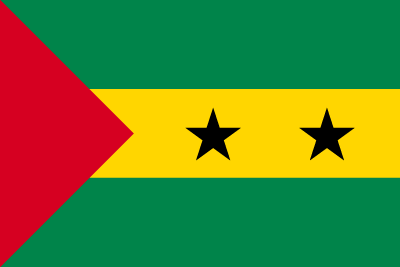 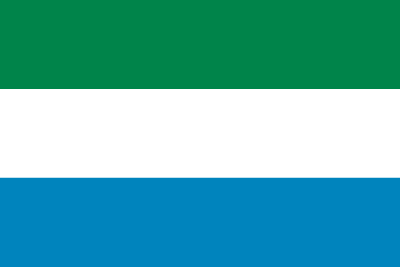 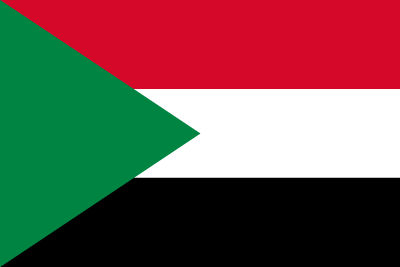 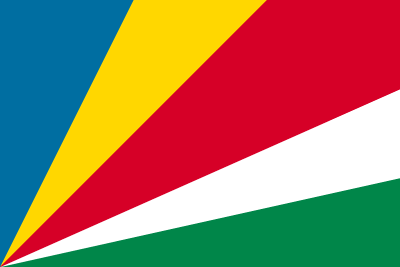 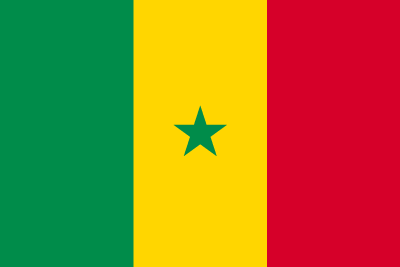 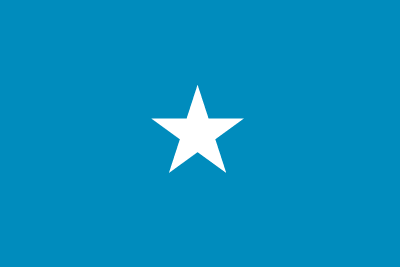 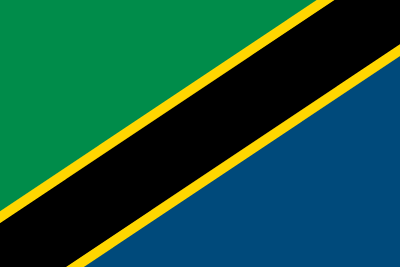 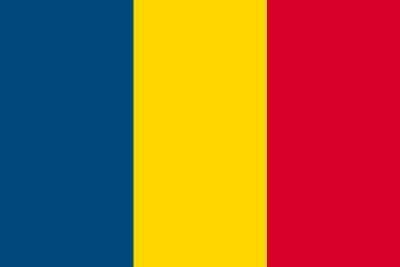 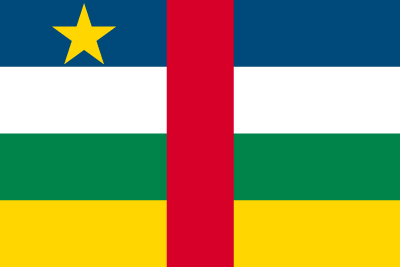 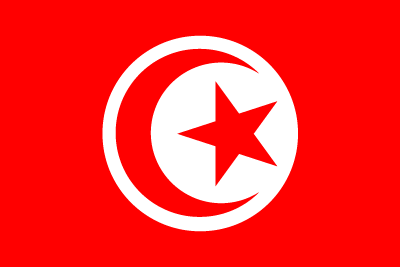 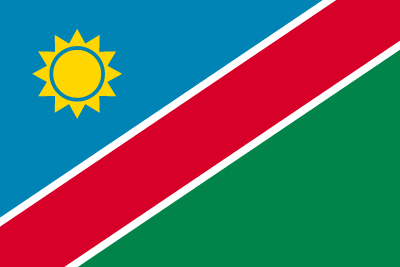 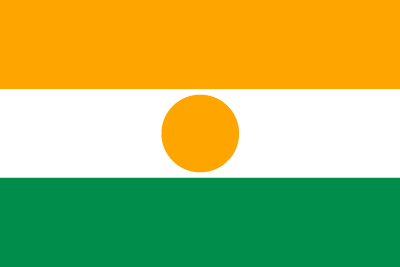 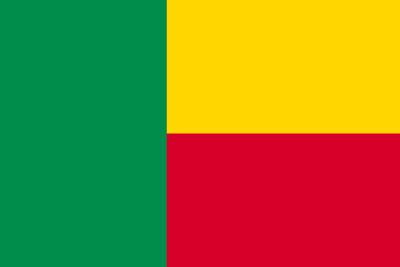 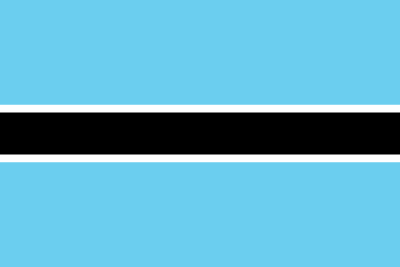 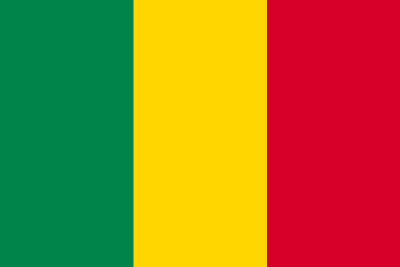 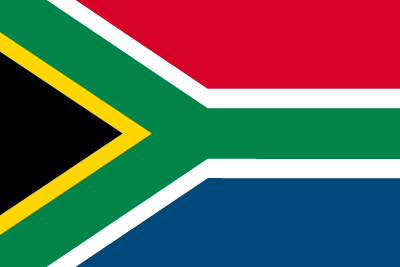 こく
ドミニカ国
次の国旗の国は何でしょう？
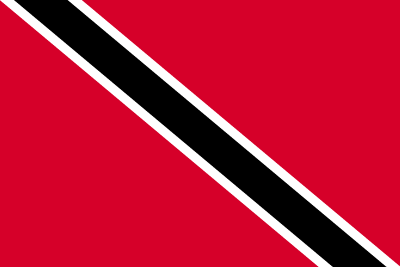 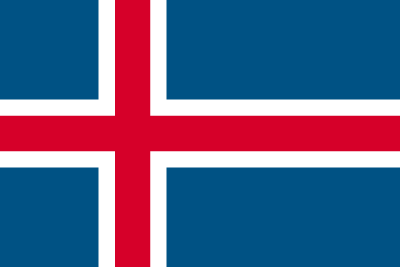 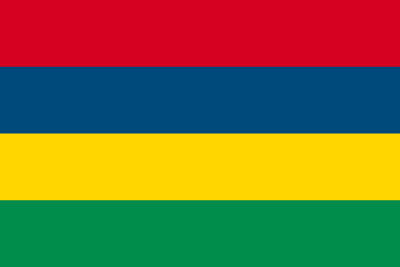 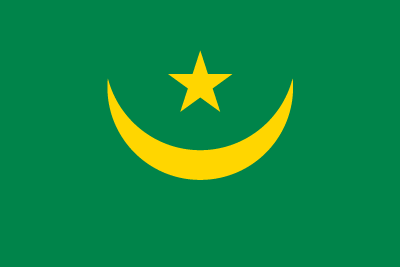 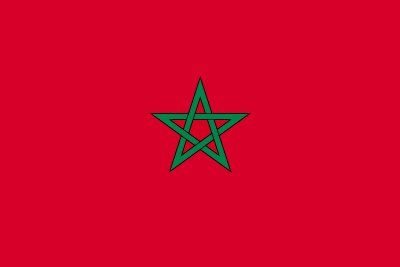 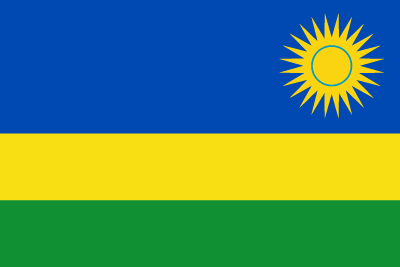 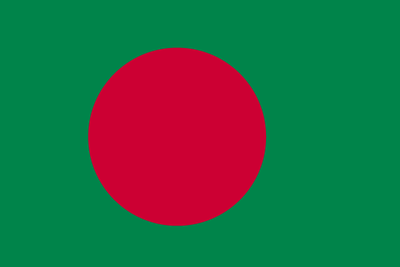 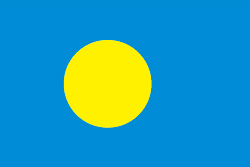 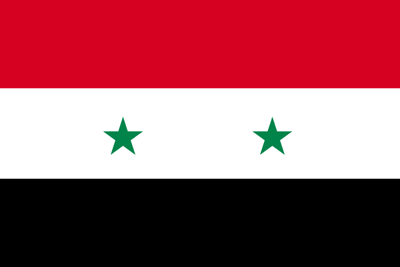 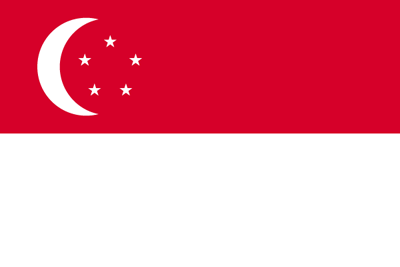 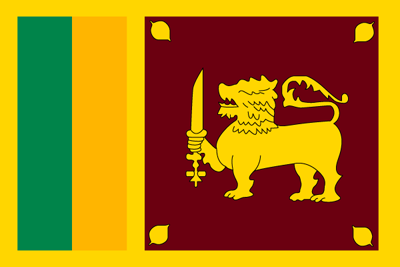 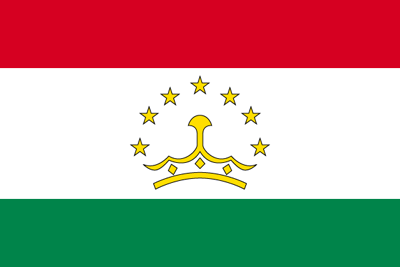 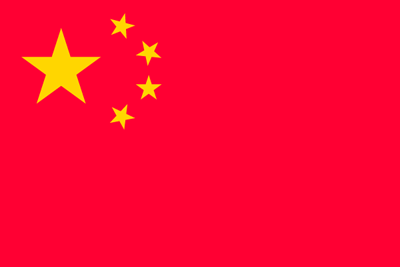 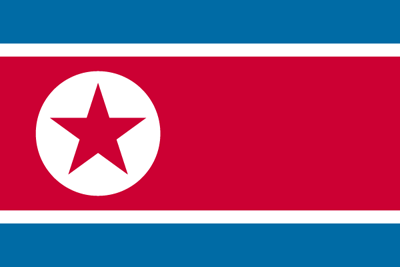 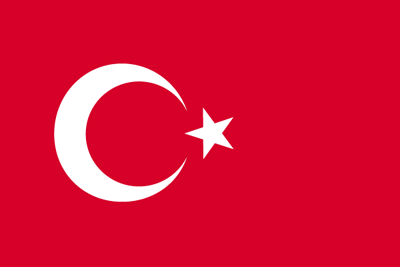 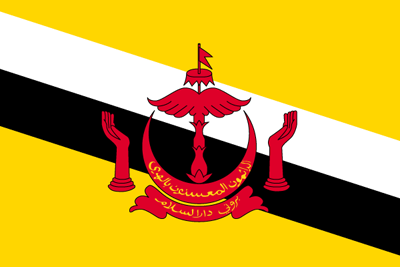 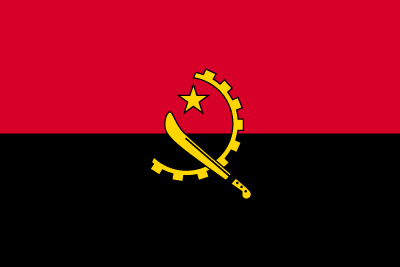 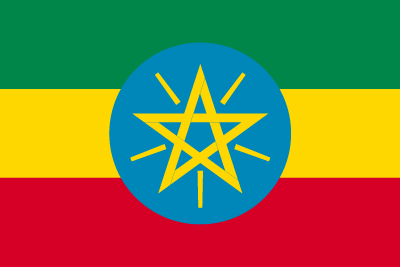 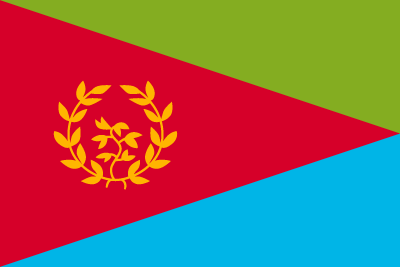 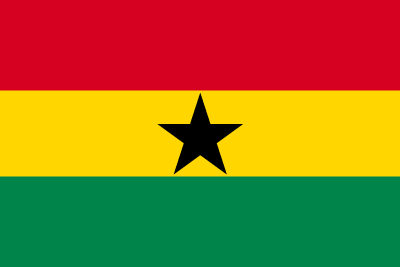 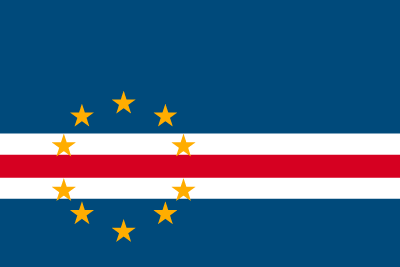 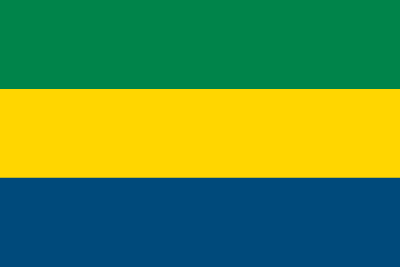 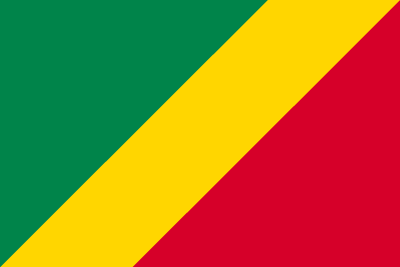 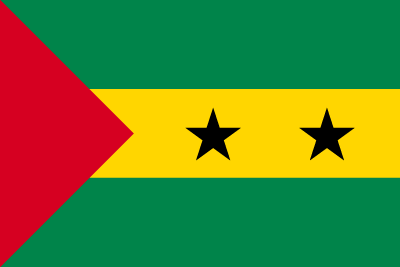 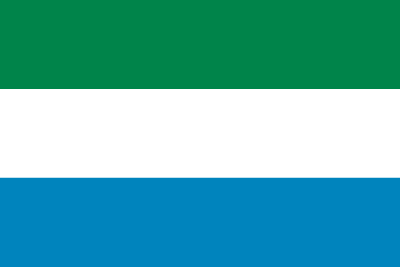 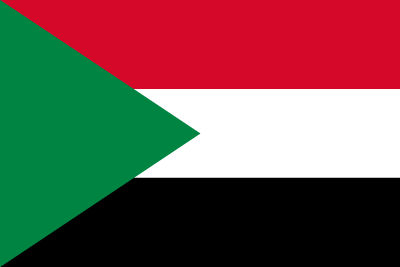 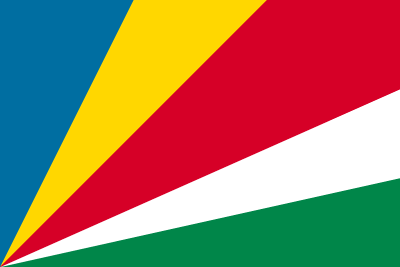 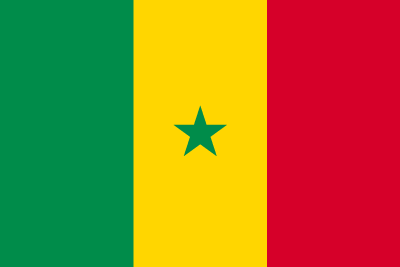 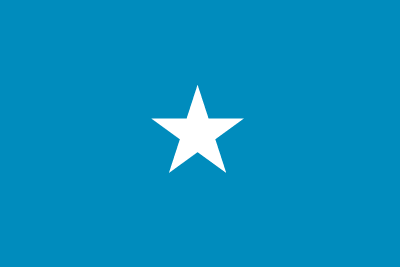 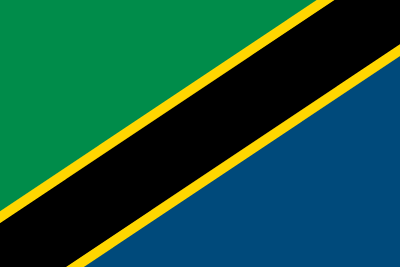 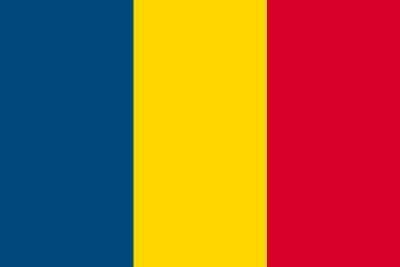 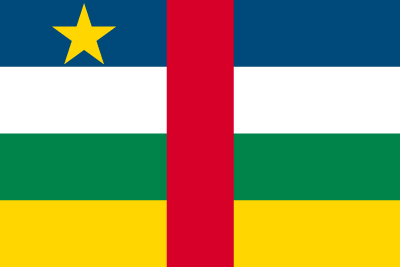 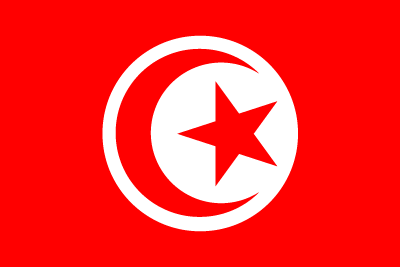 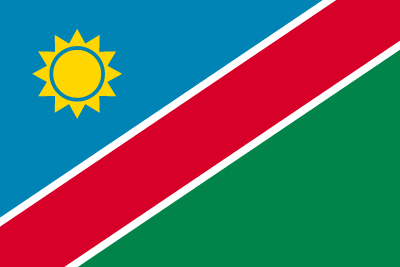 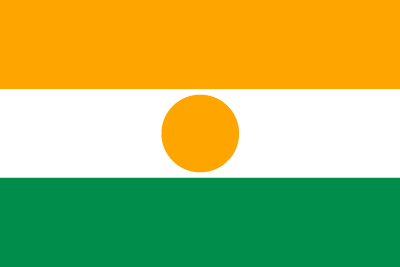 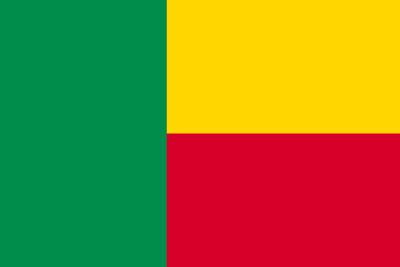 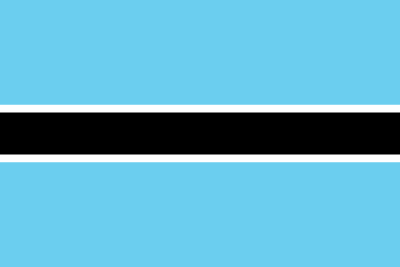 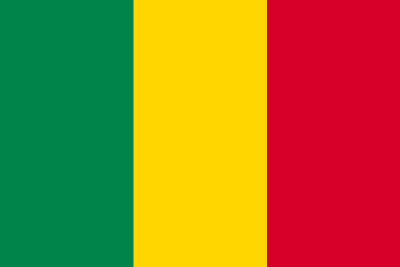 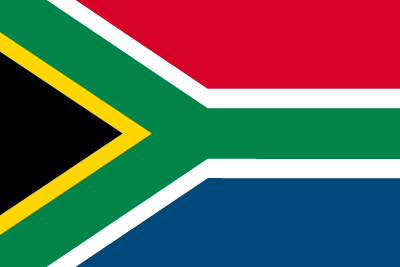 きょうわこく
トリニダード・トバゴ共和国
次の国旗の国は何でしょう？
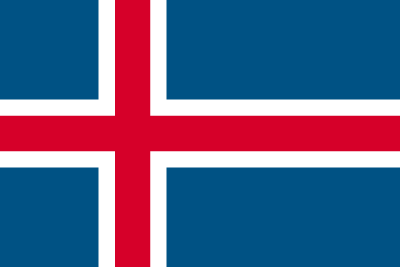 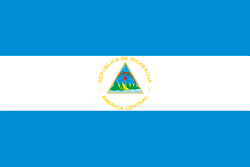 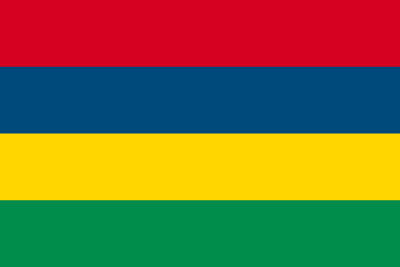 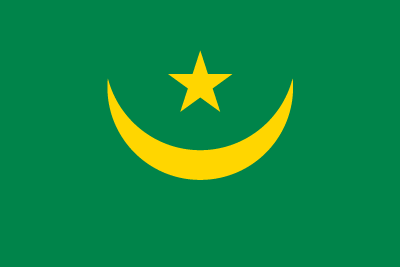 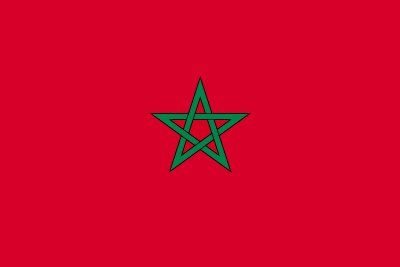 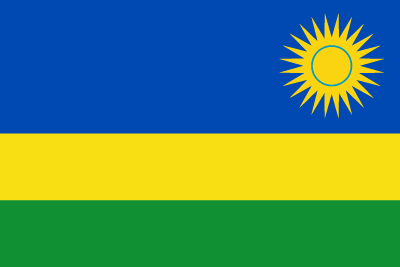 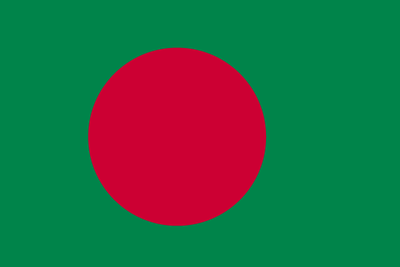 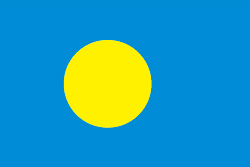 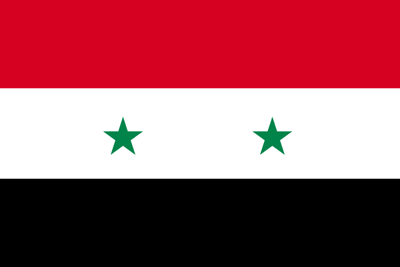 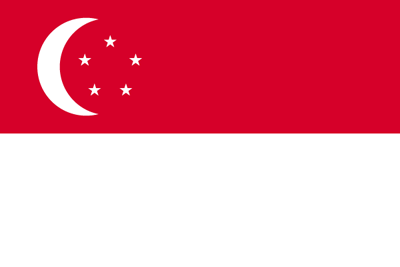 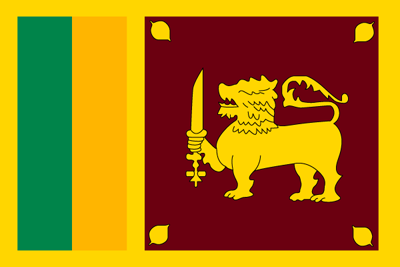 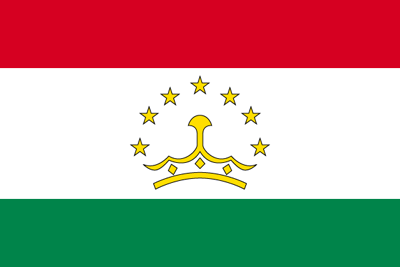 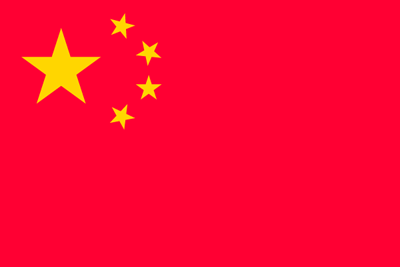 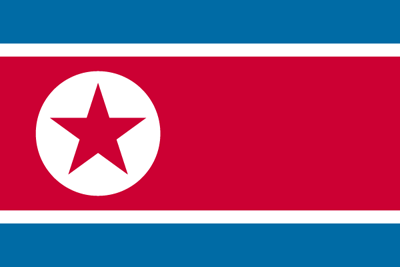 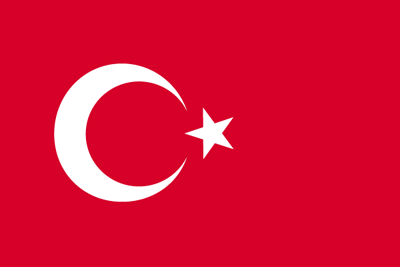 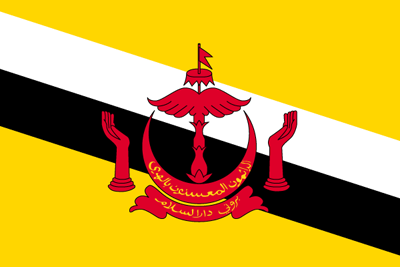 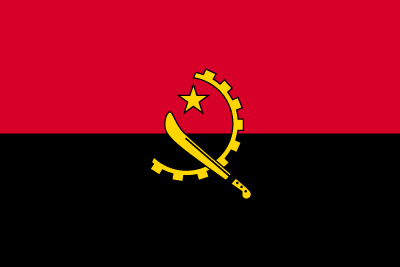 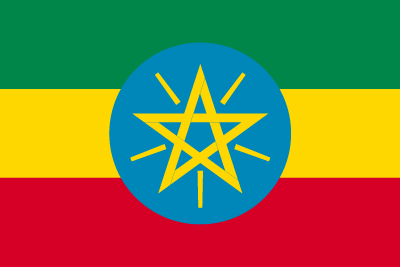 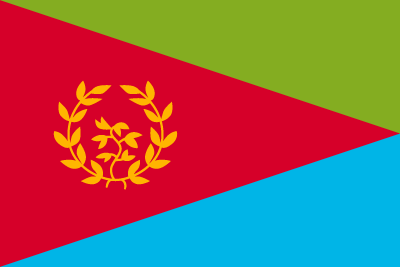 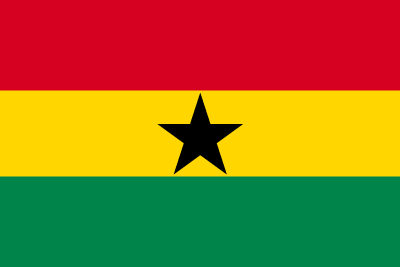 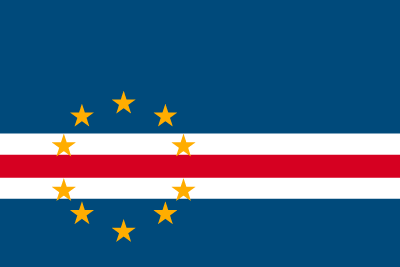 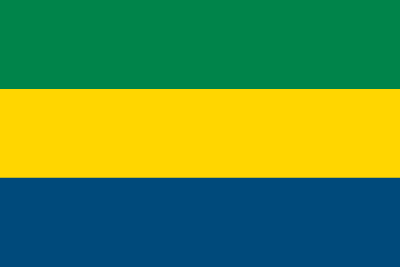 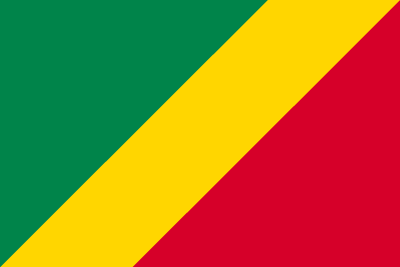 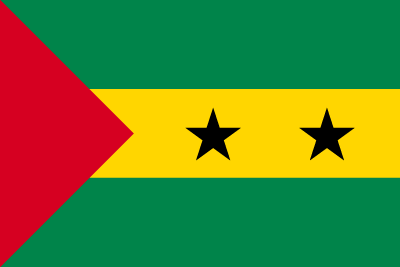 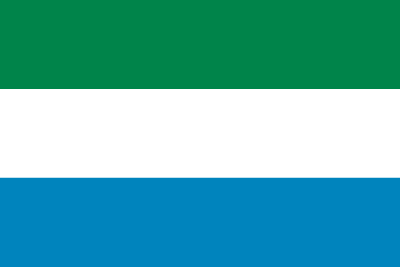 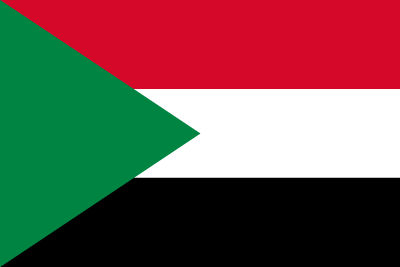 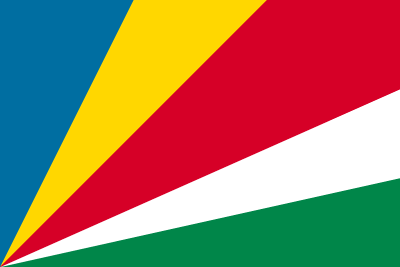 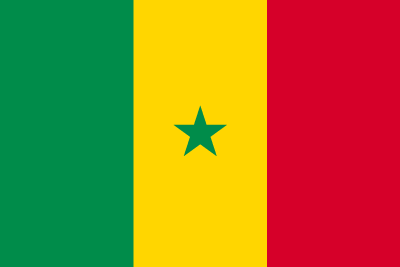 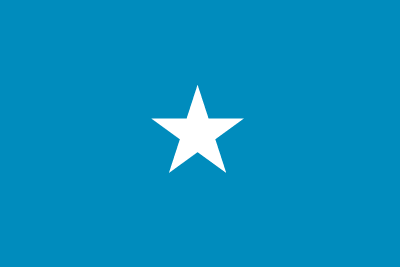 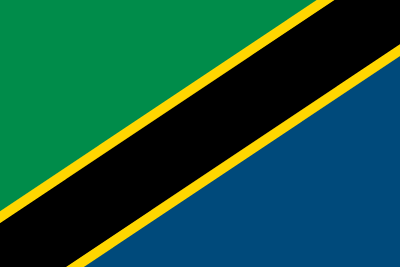 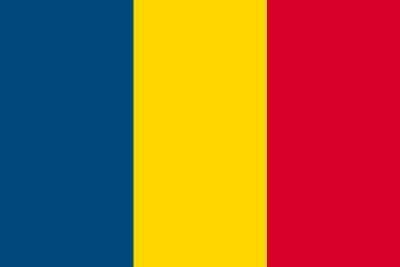 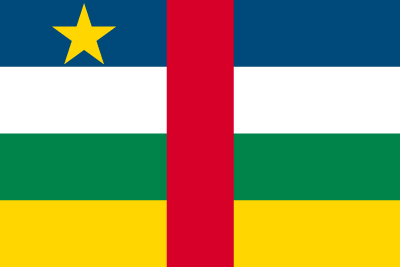 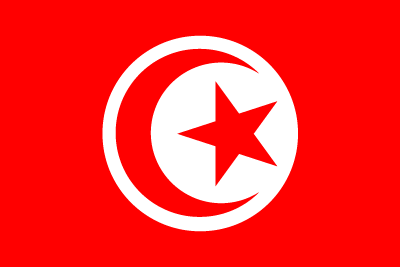 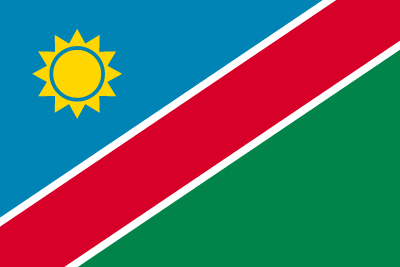 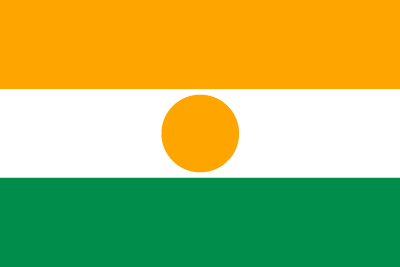 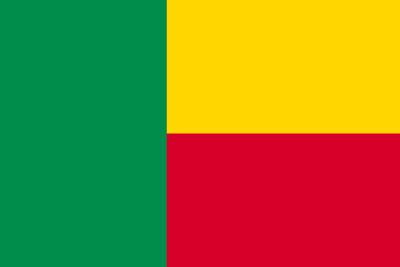 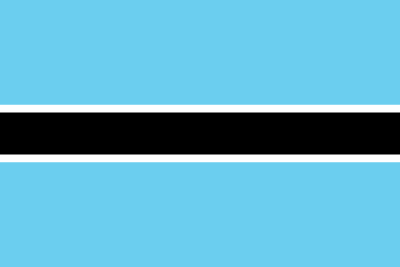 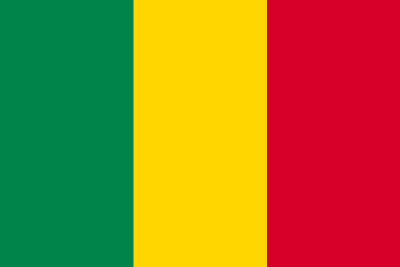 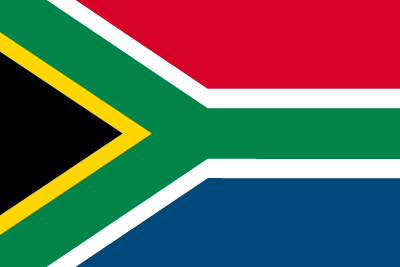 きょうわこく
ニカラグア共和国
次の国旗の国は何でしょう？
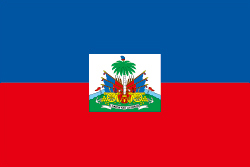 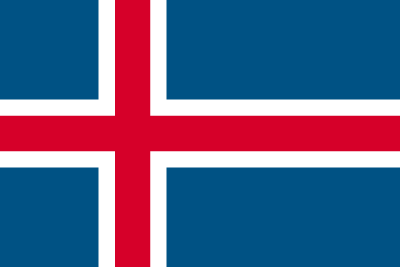 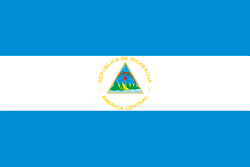 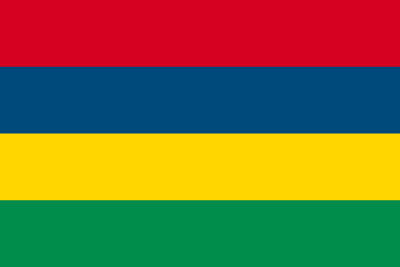 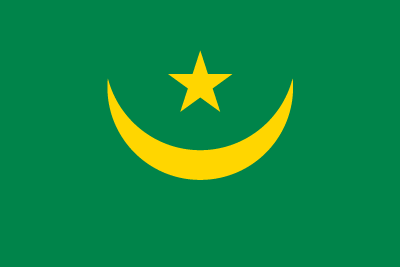 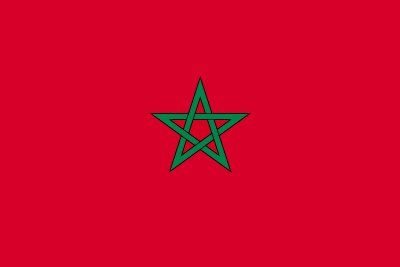 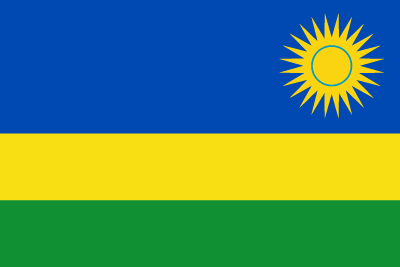 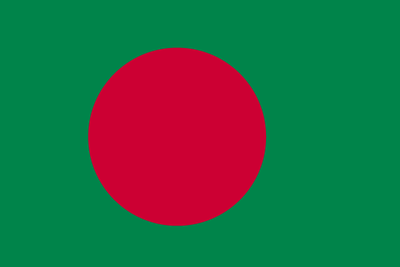 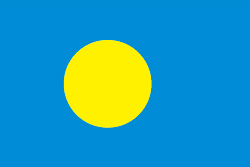 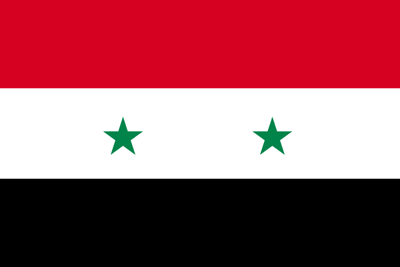 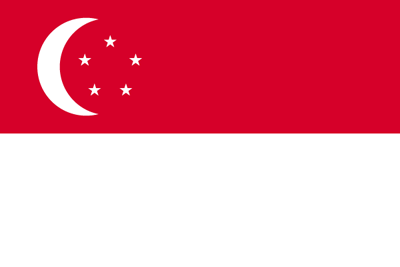 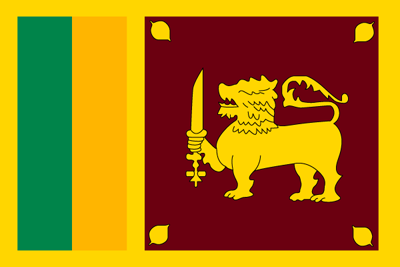 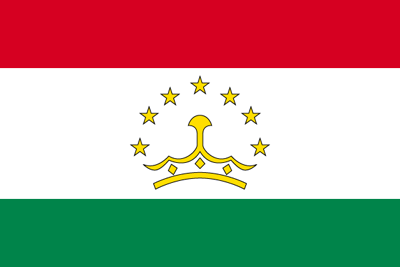 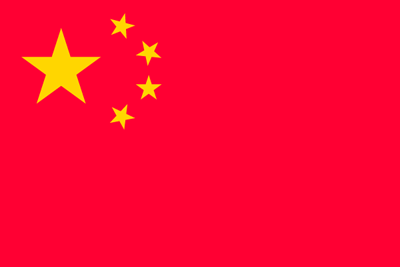 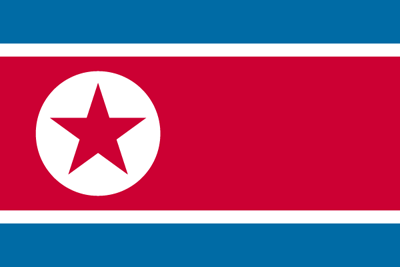 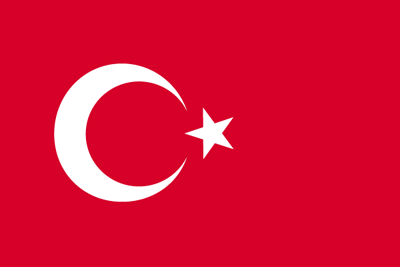 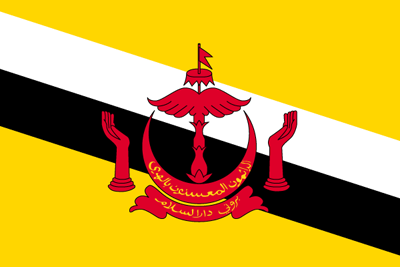 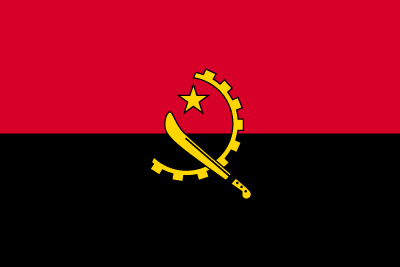 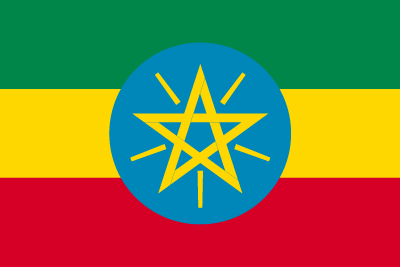 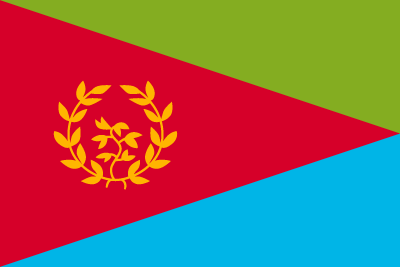 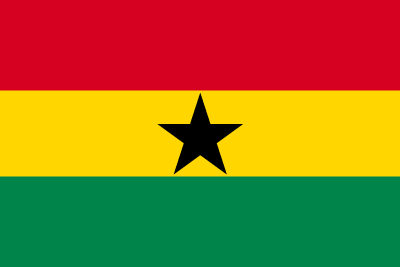 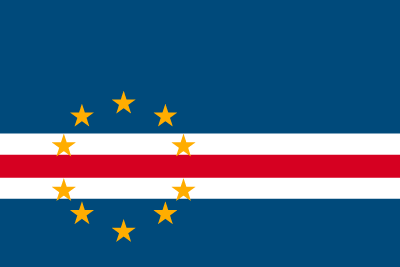 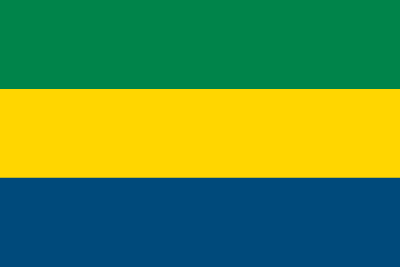 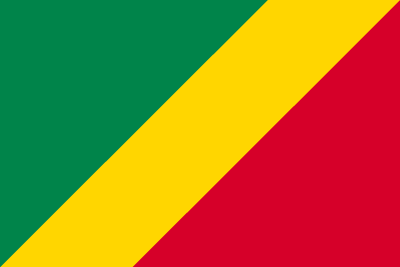 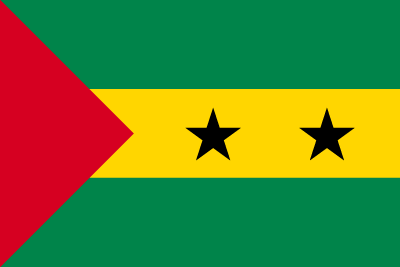 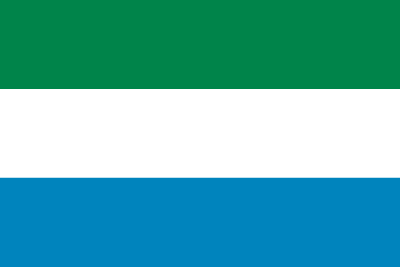 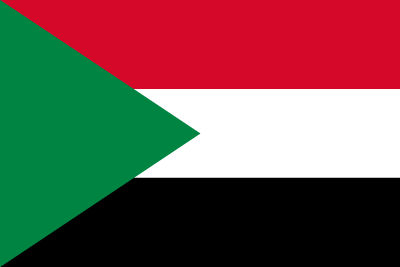 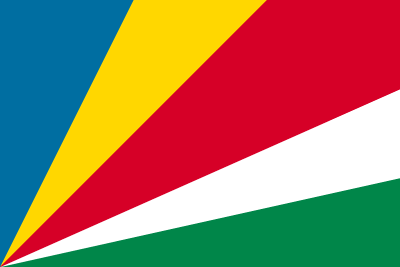 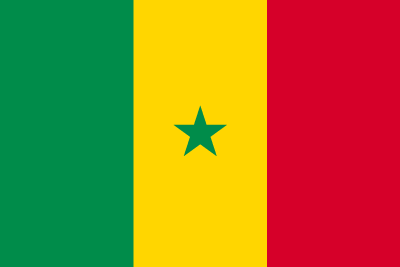 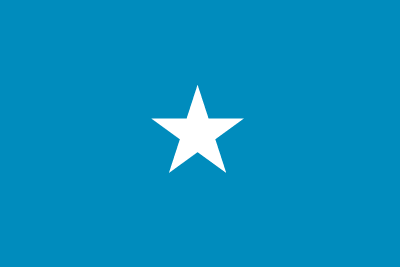 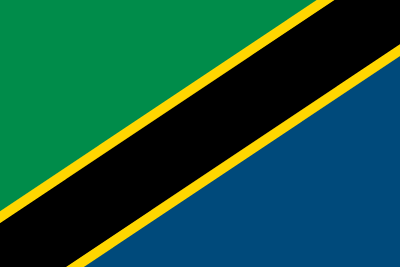 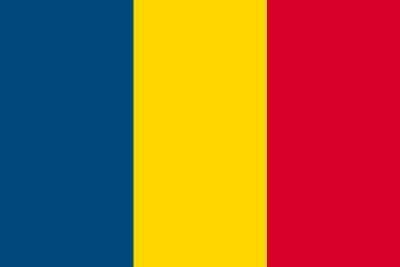 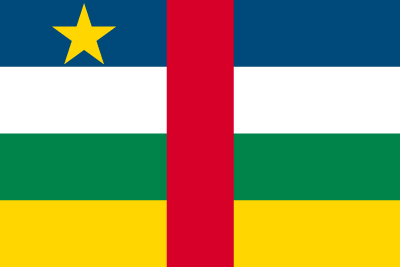 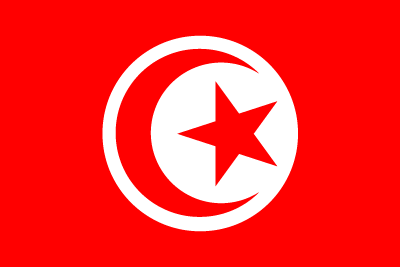 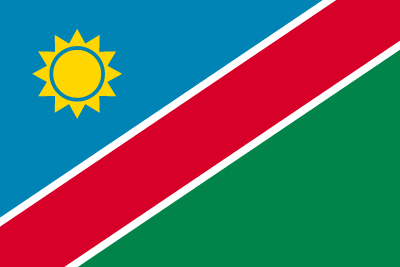 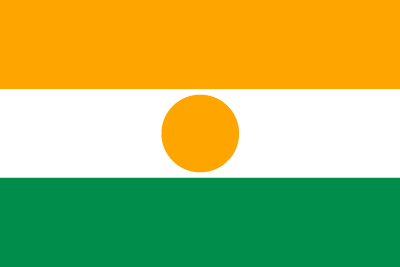 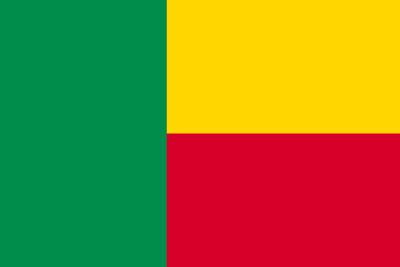 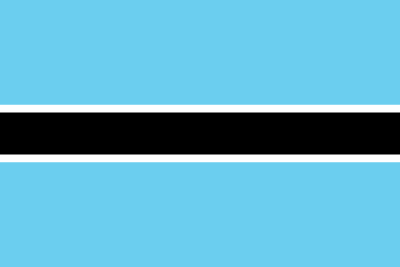 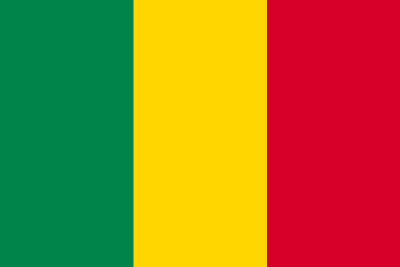 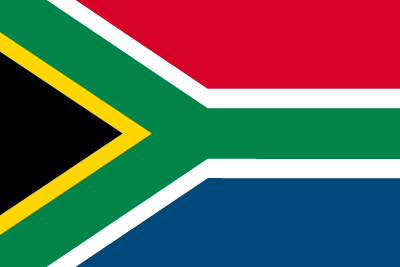 きょうわこく
ハイチ共和国
次の国旗の国は何でしょう？
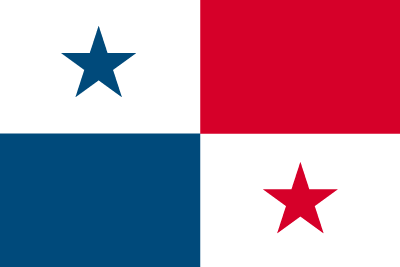 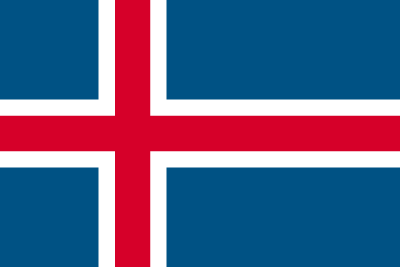 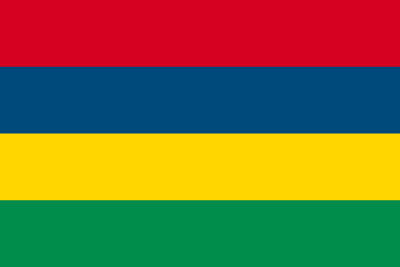 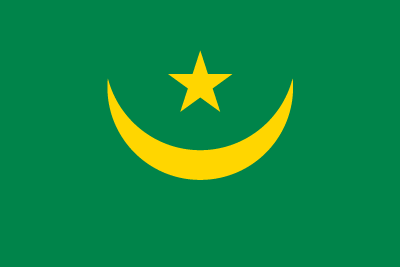 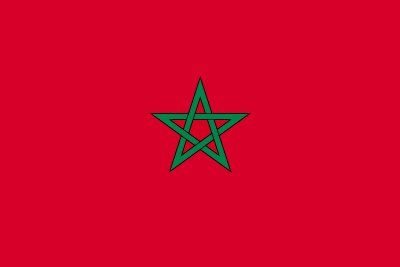 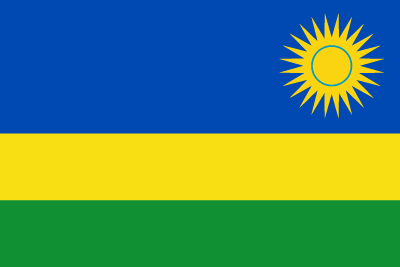 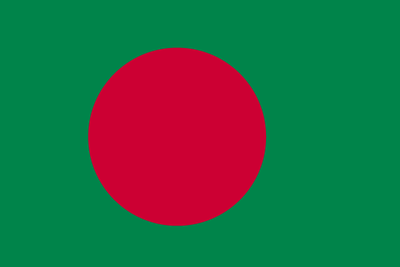 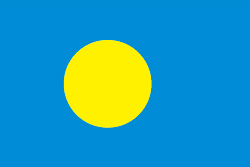 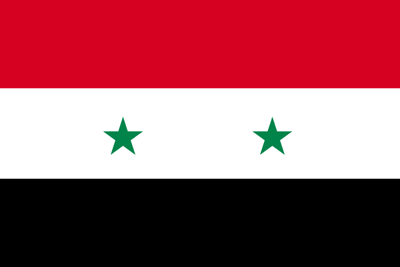 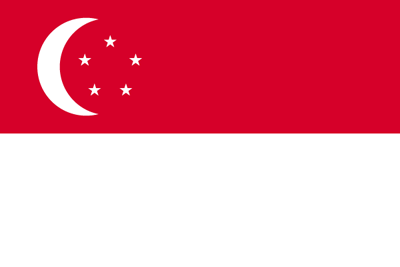 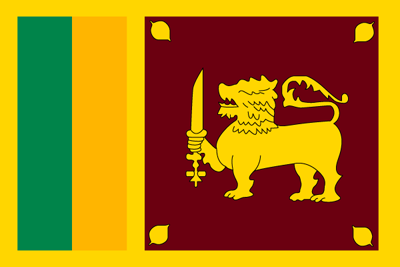 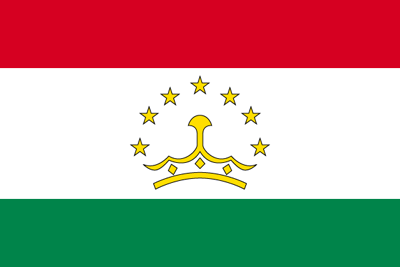 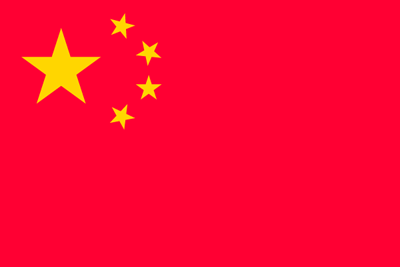 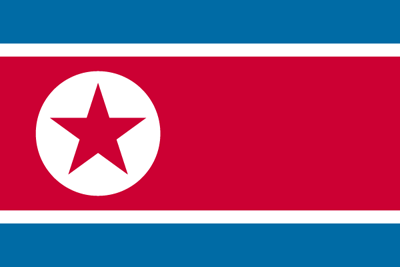 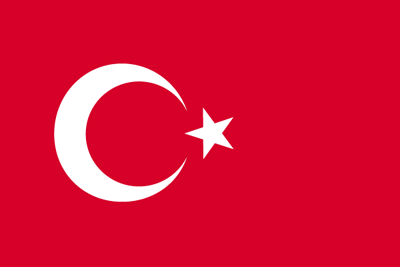 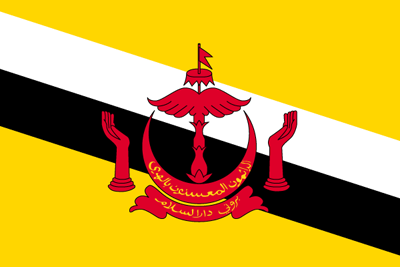 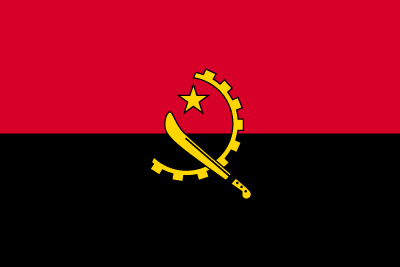 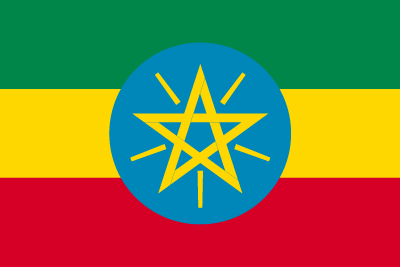 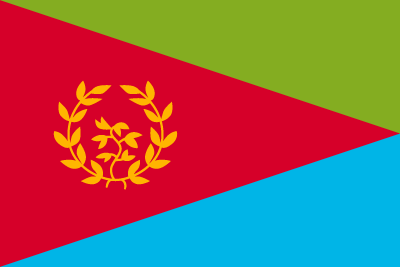 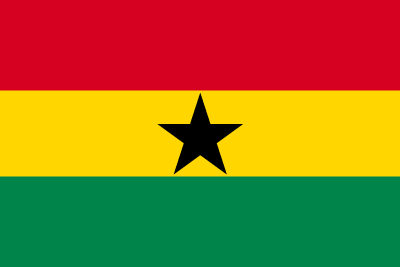 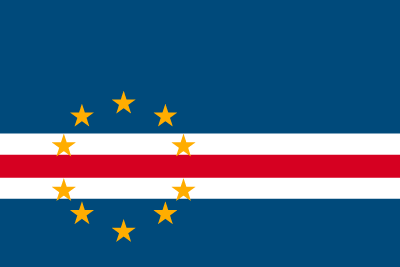 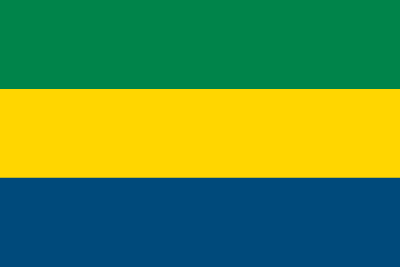 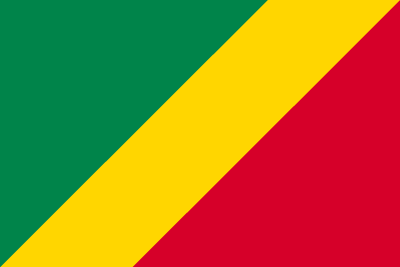 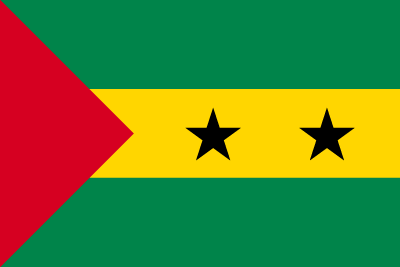 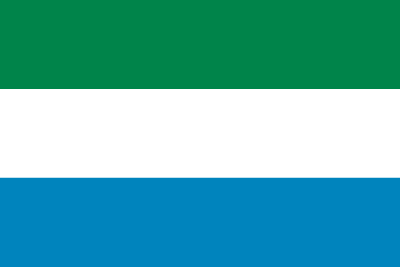 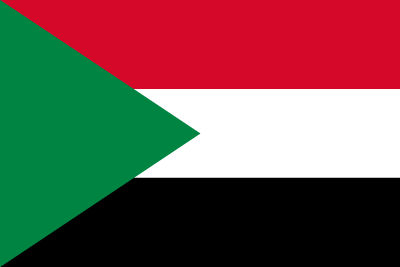 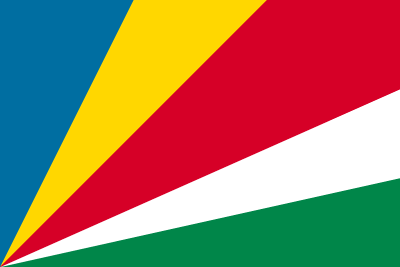 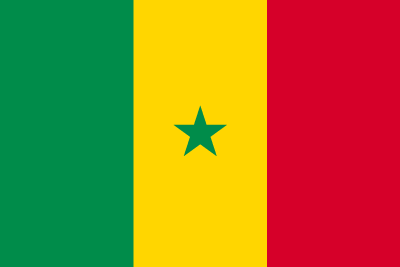 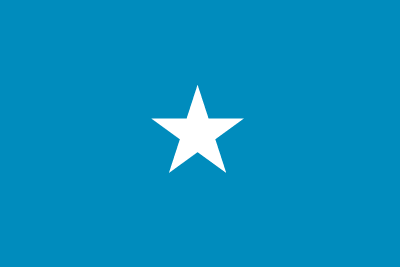 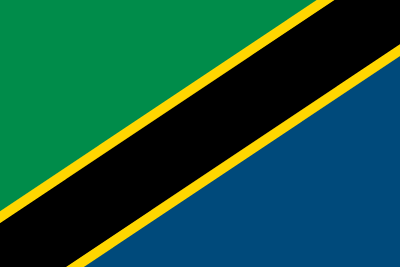 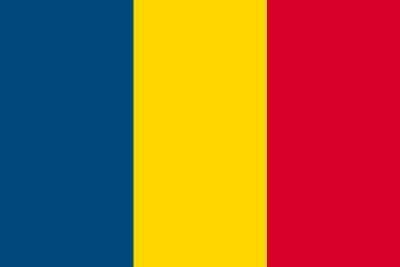 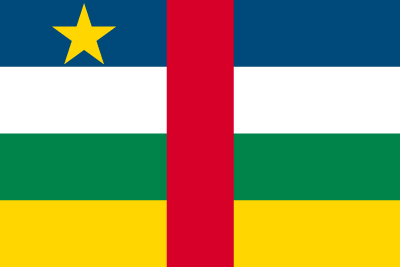 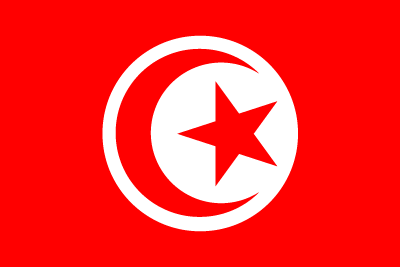 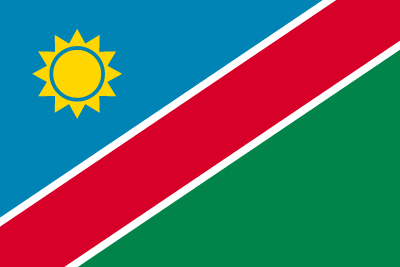 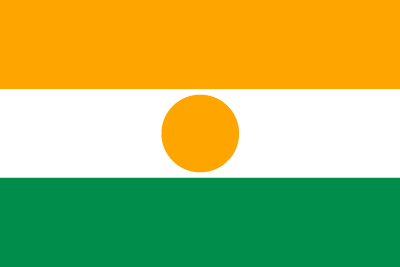 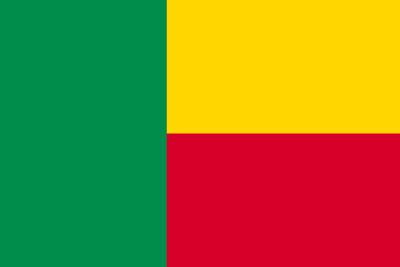 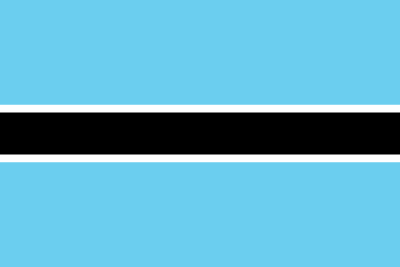 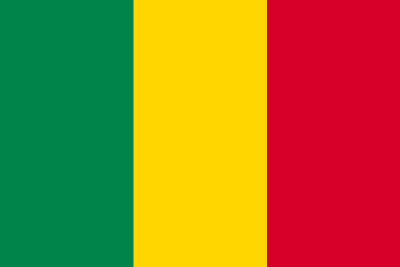 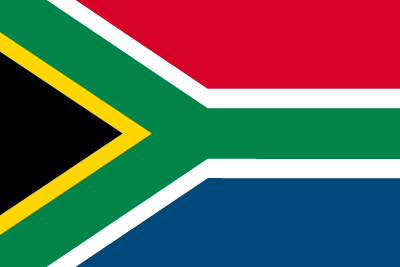 きょうわこく
パナマ共和国
次の国旗の国は何でしょう？
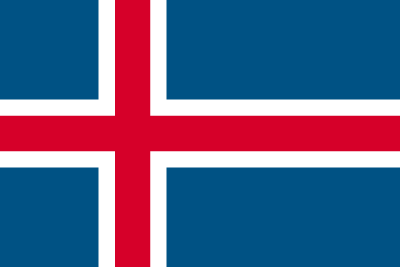 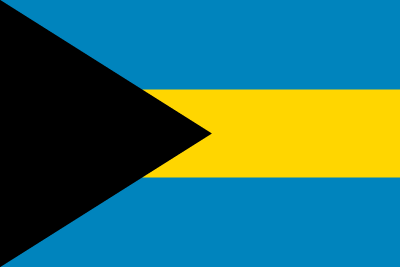 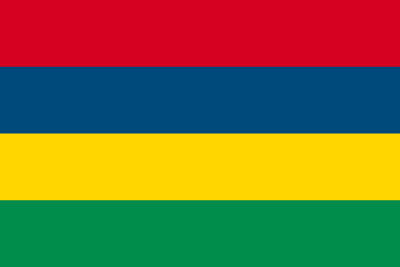 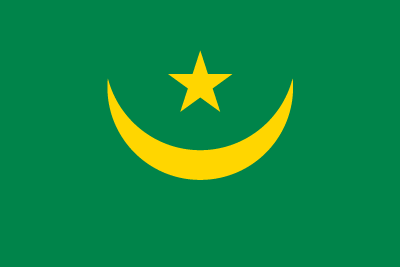 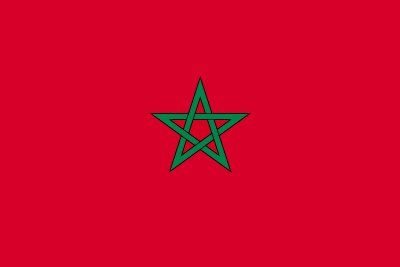 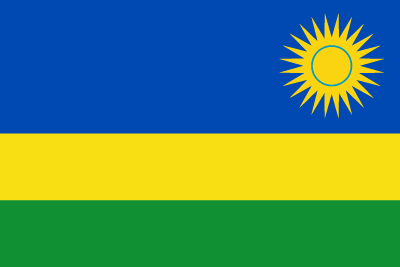 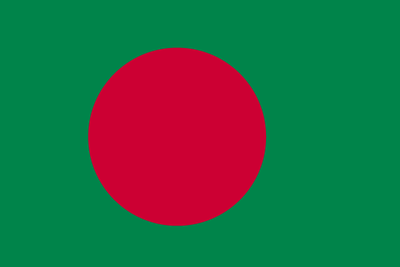 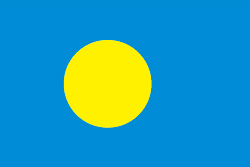 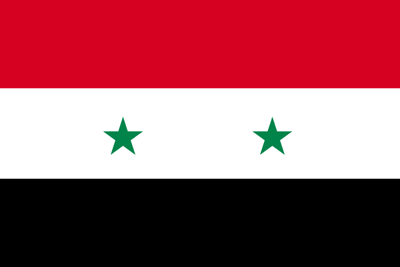 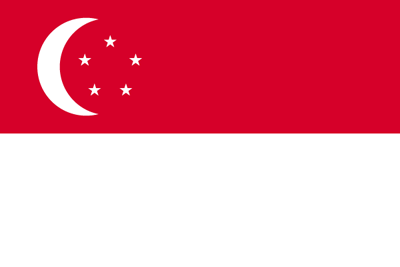 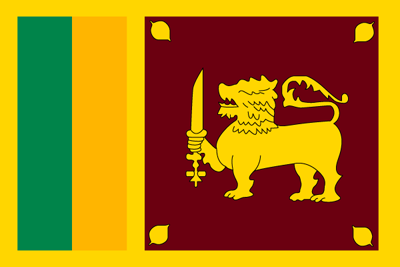 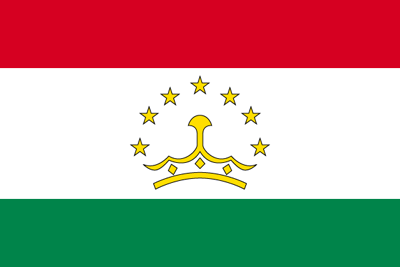 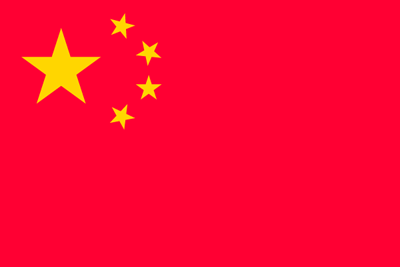 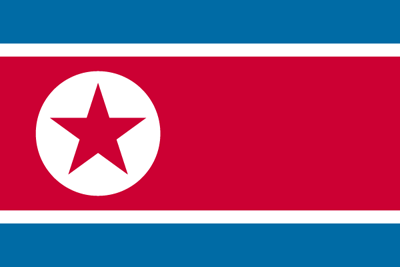 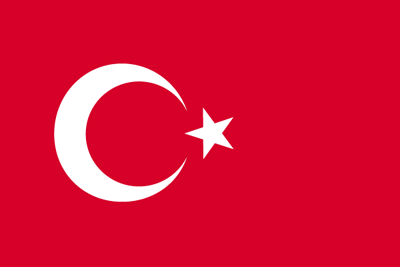 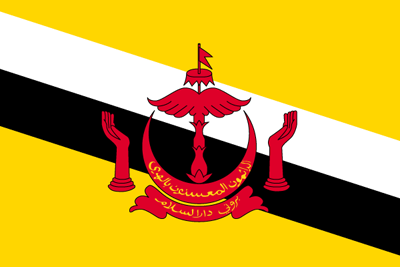 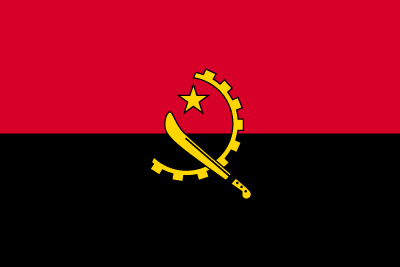 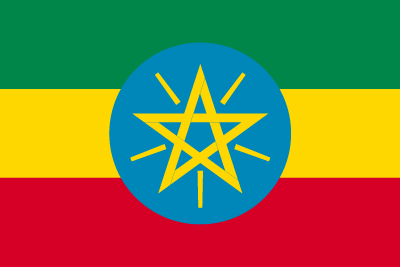 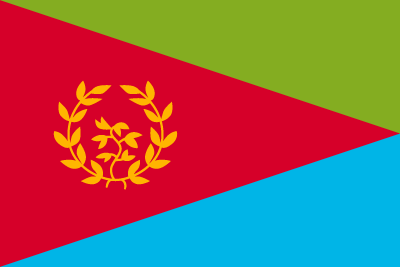 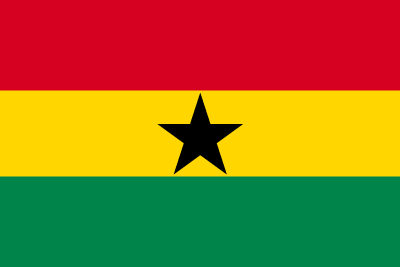 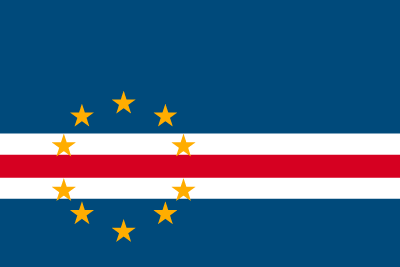 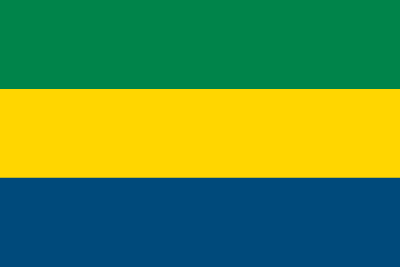 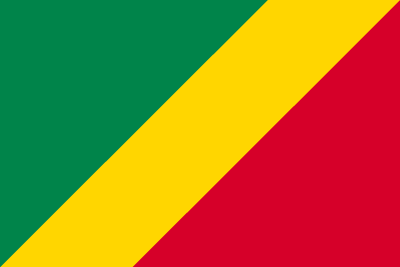 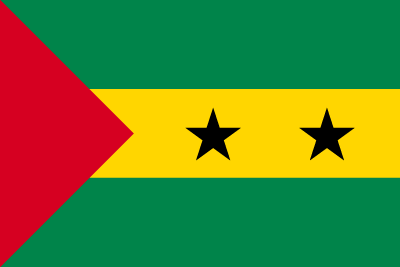 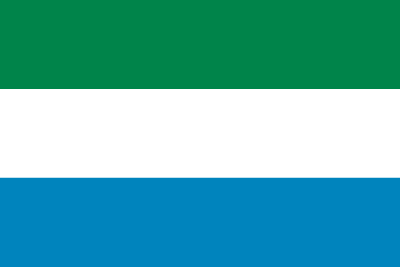 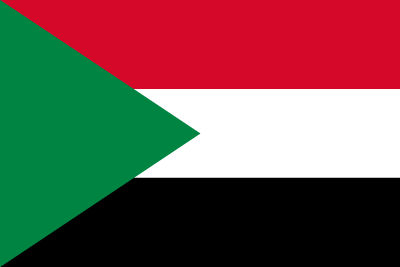 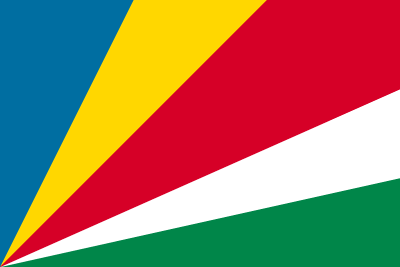 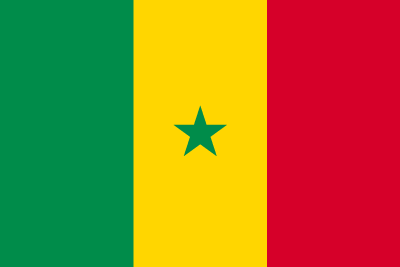 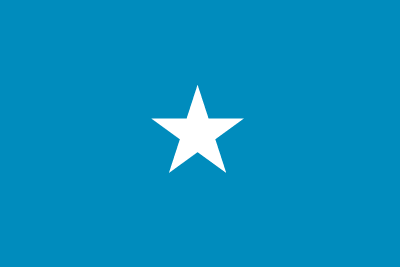 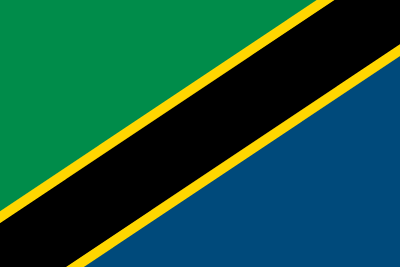 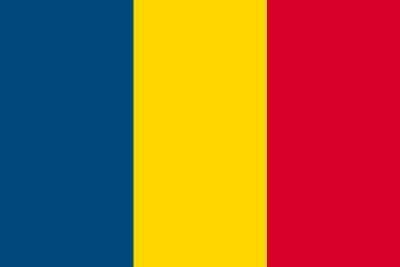 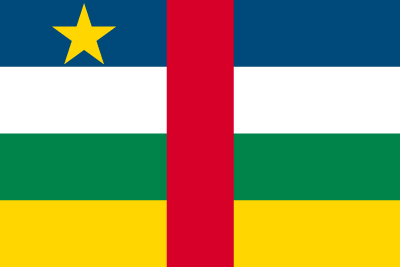 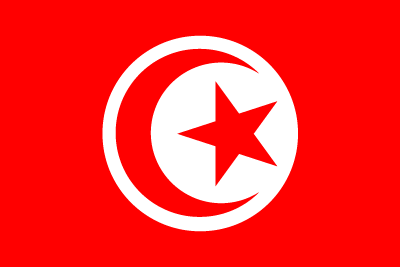 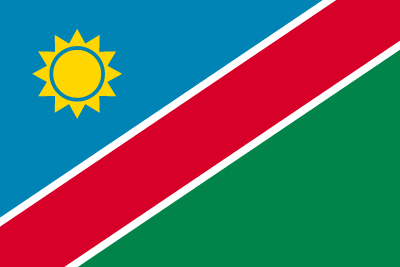 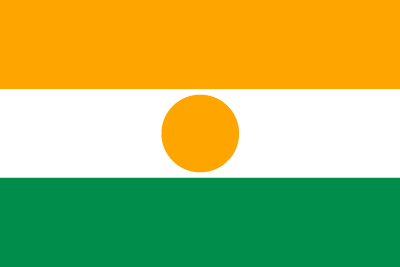 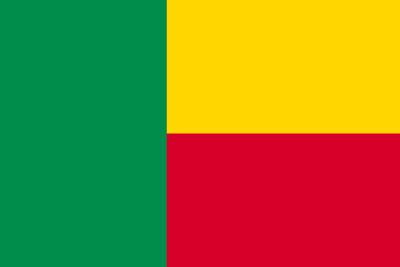 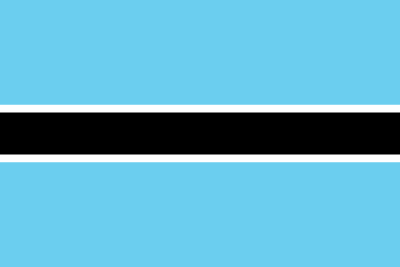 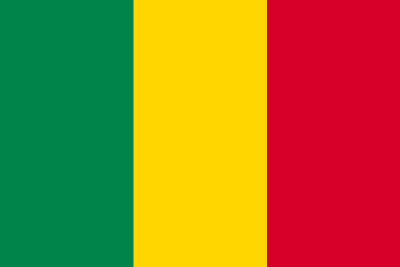 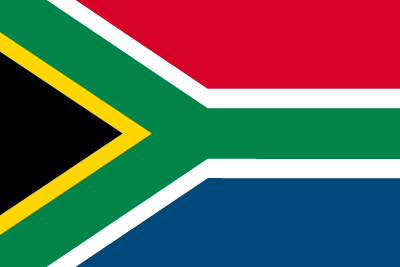 こく
バハマ国
次の国旗の国は何でしょう？
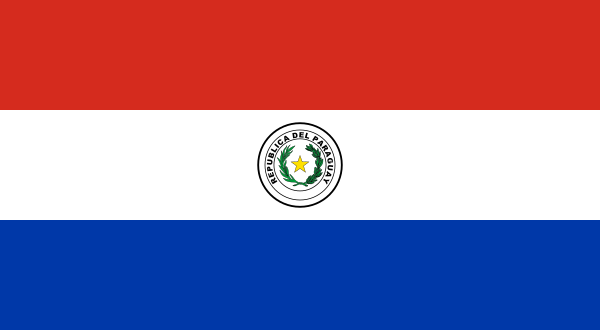 きょうわこく
パラグアイ共和国
次の国旗の国は何でしょう？
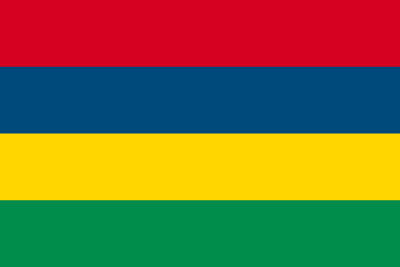 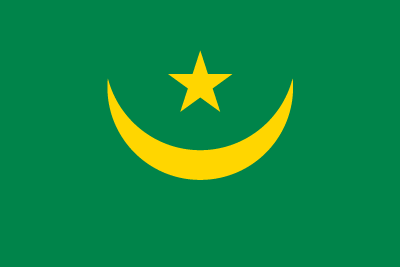 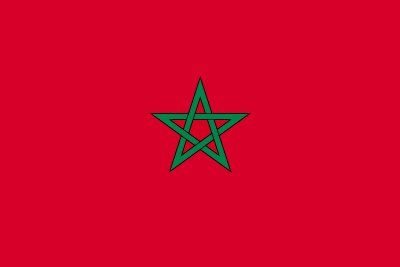 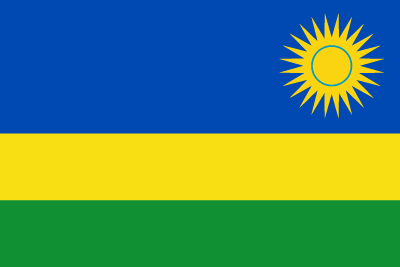 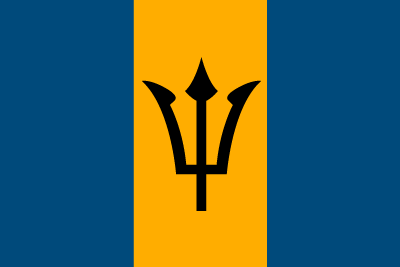 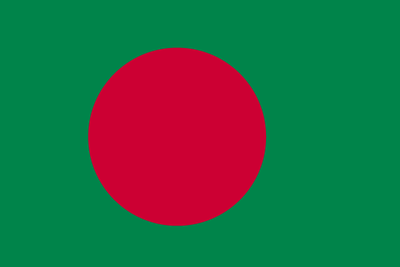 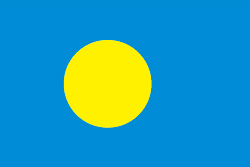 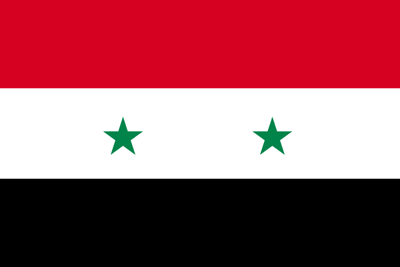 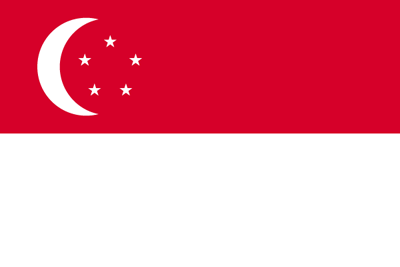 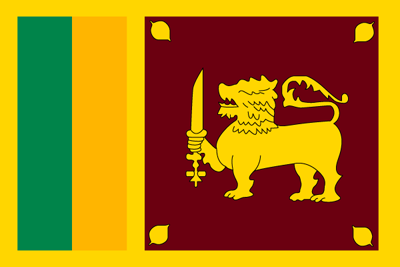 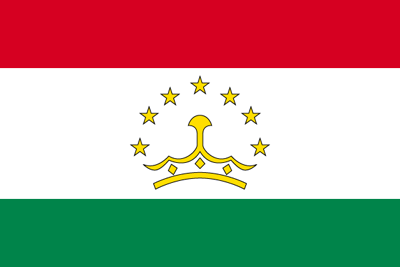 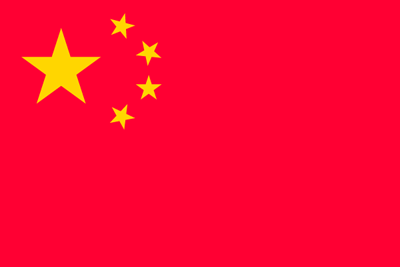 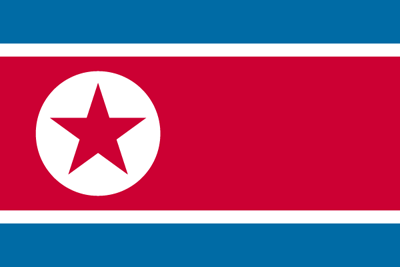 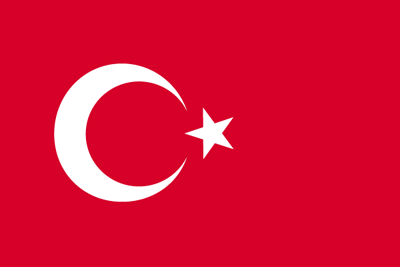 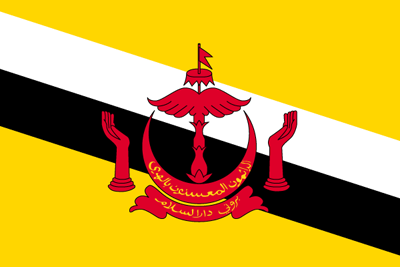 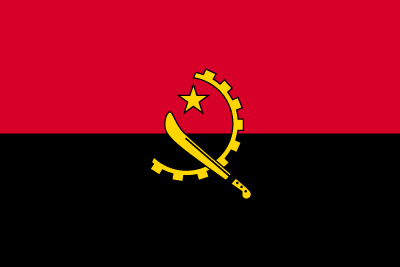 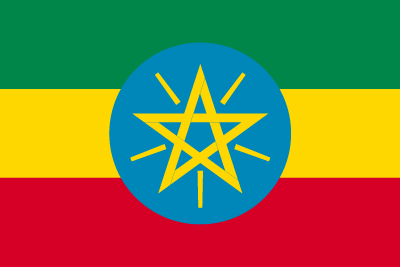 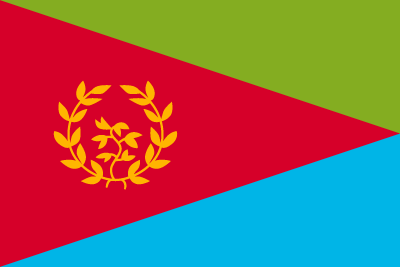 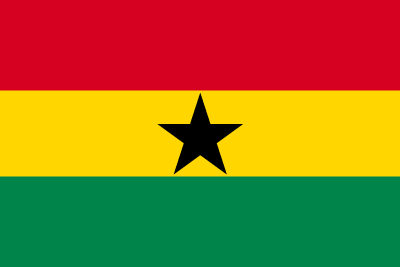 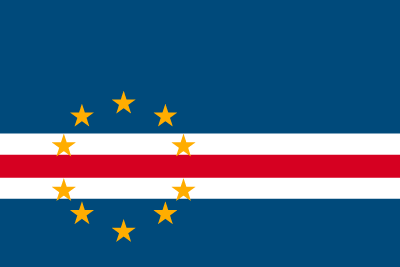 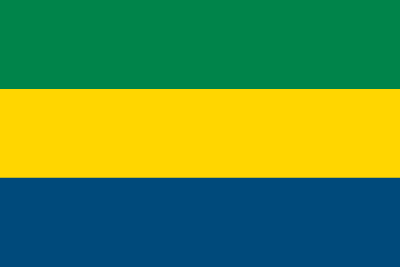 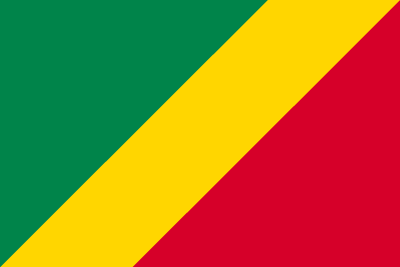 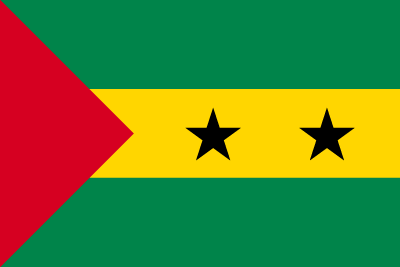 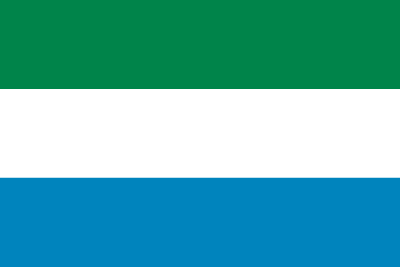 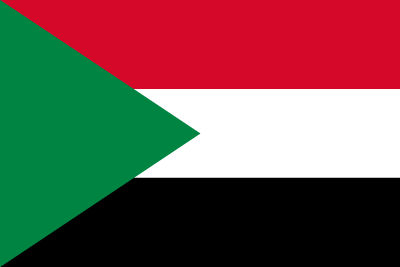 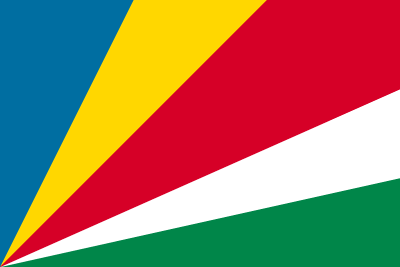 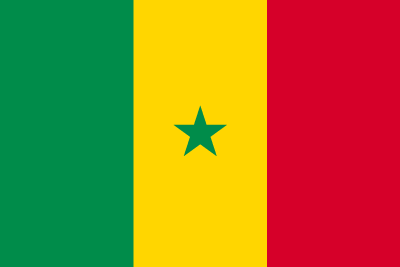 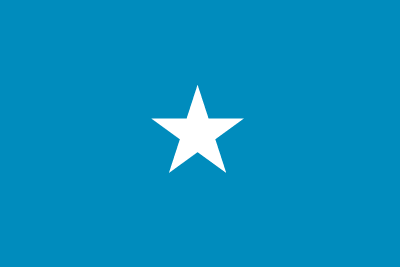 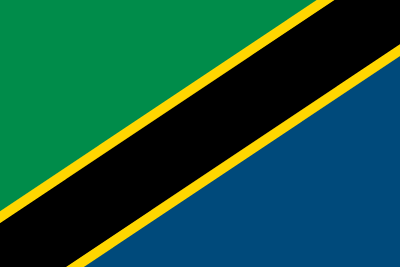 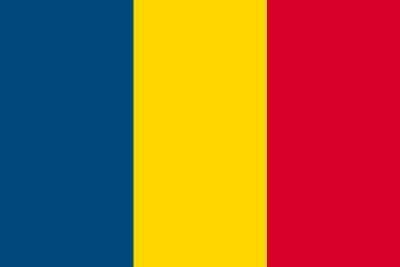 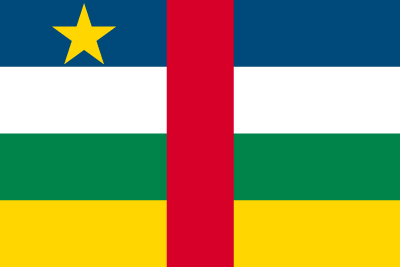 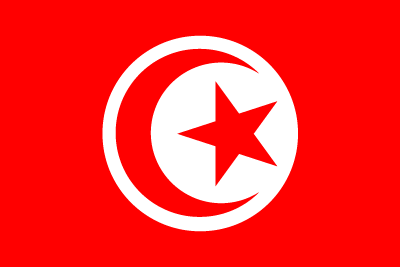 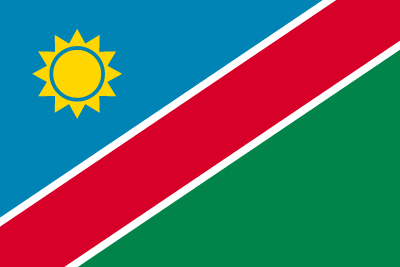 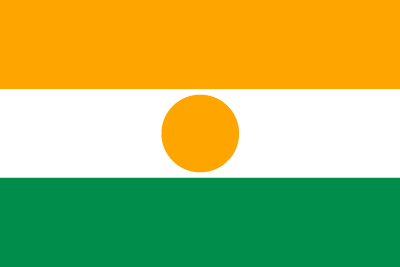 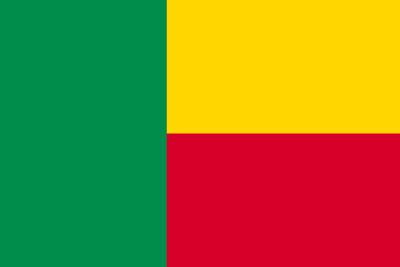 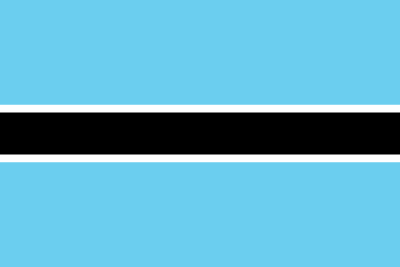 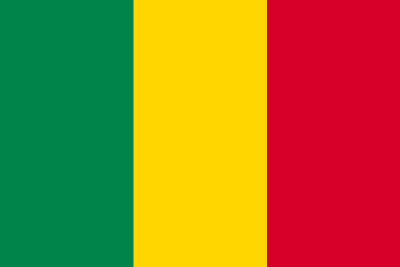 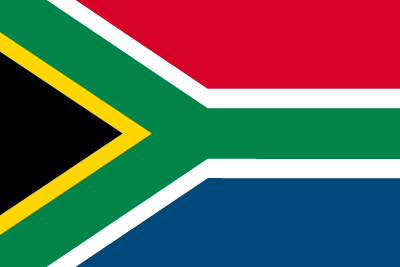 バルバドス
次の国旗の国は何でしょう？
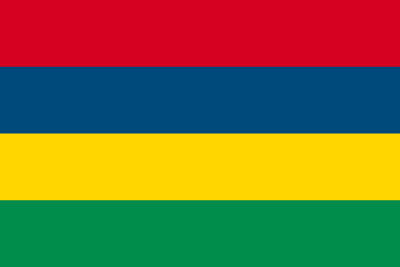 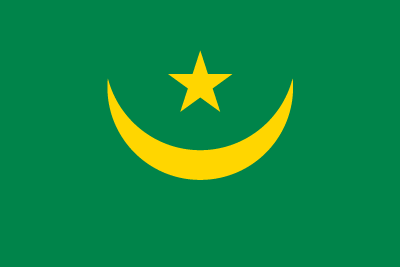 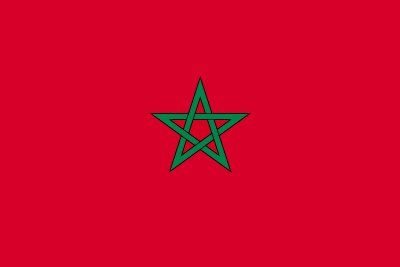 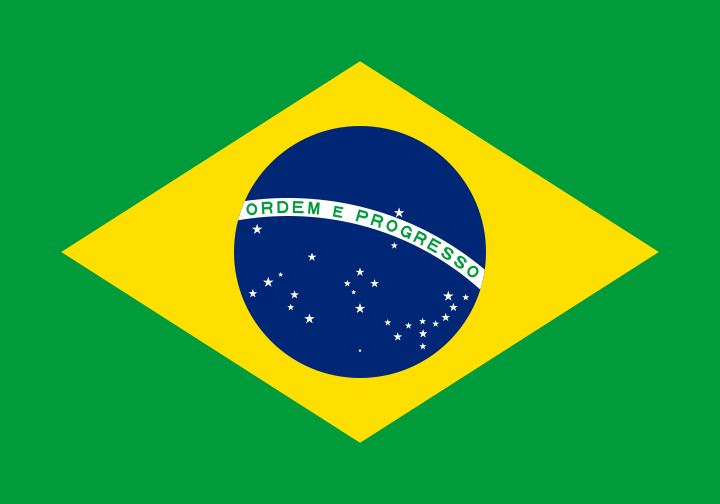 れんぽうきょうわこく
ブラジル連邦共和国
次の国旗の国は何でしょう？
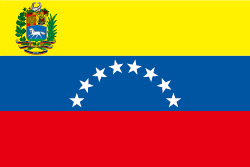 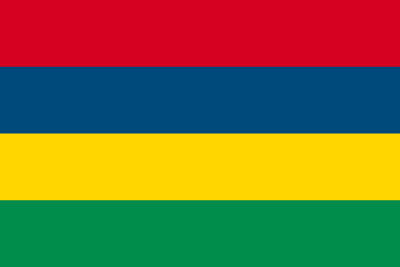 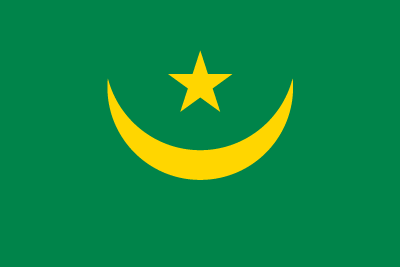 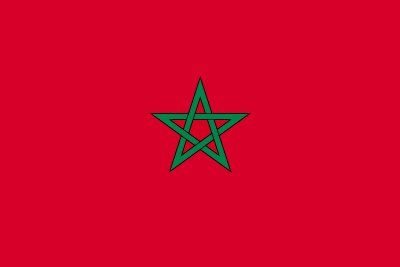 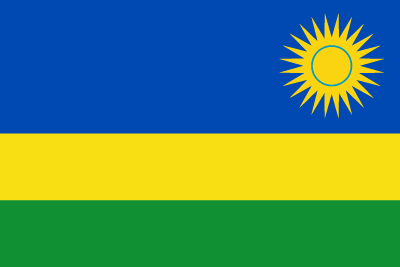 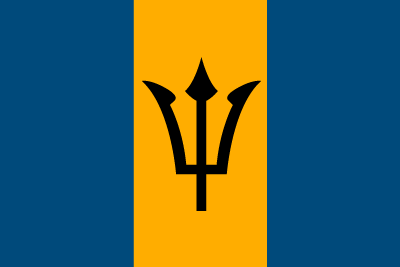 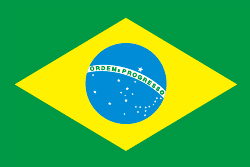 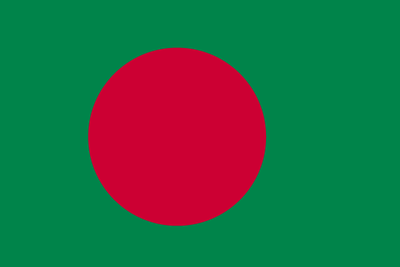 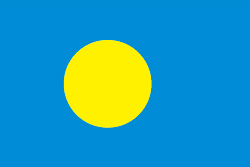 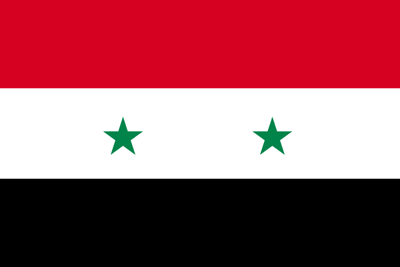 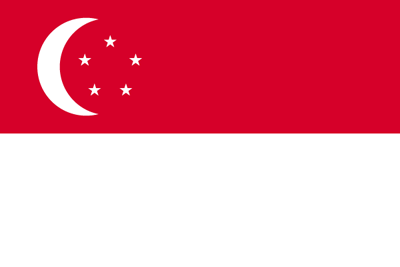 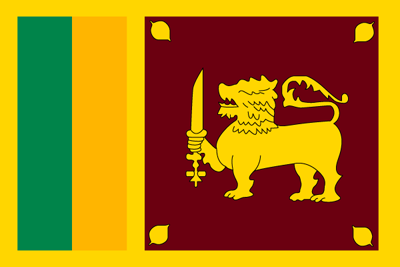 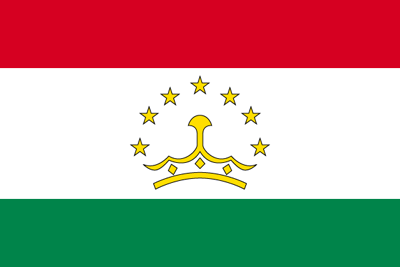 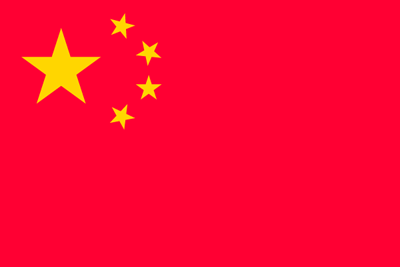 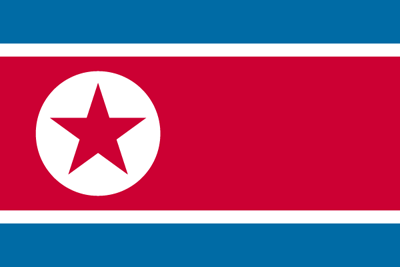 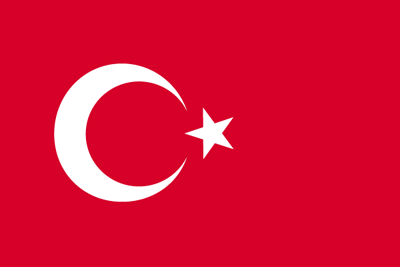 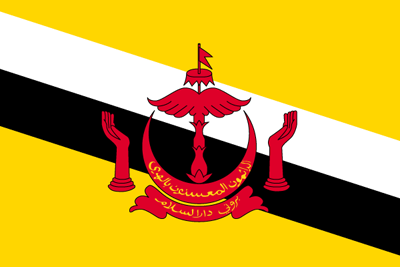 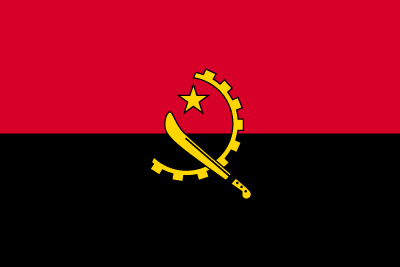 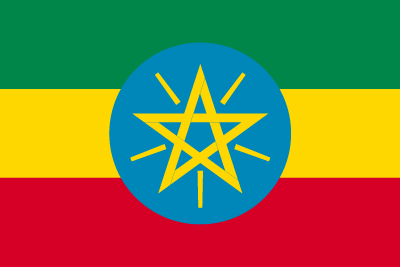 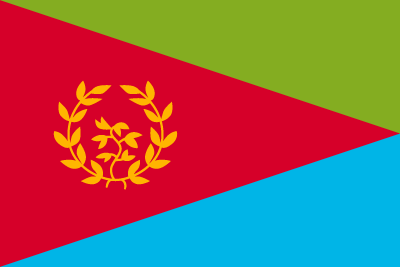 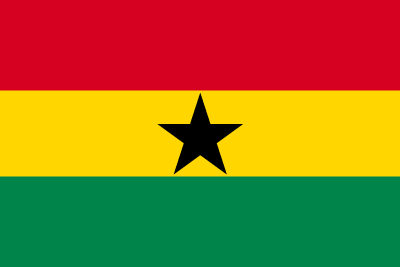 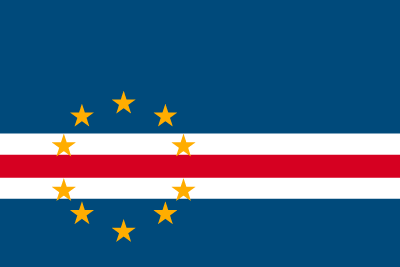 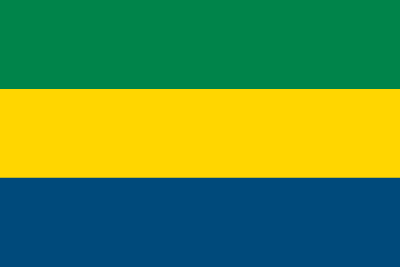 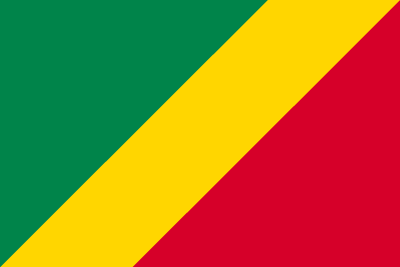 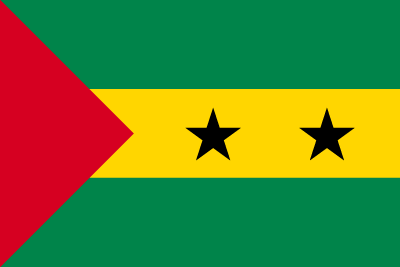 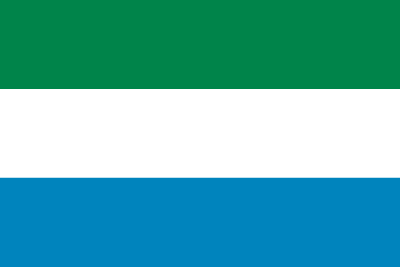 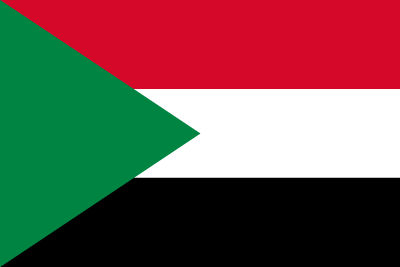 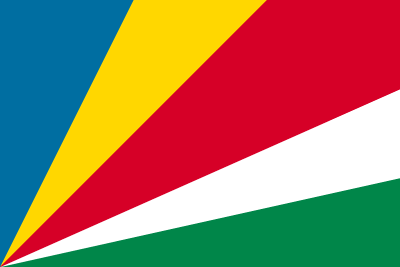 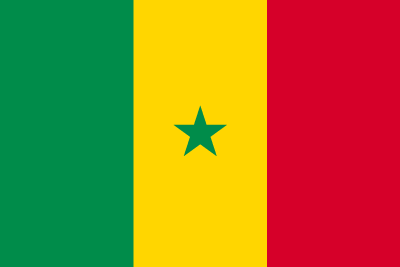 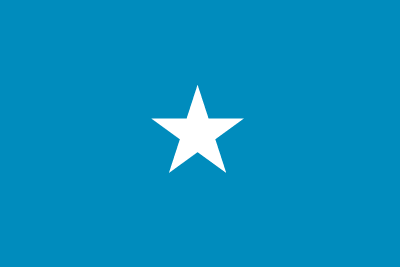 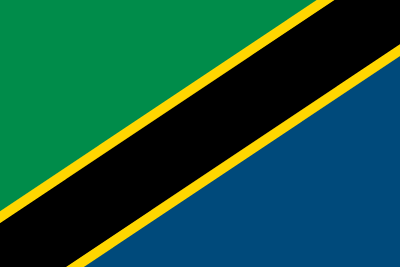 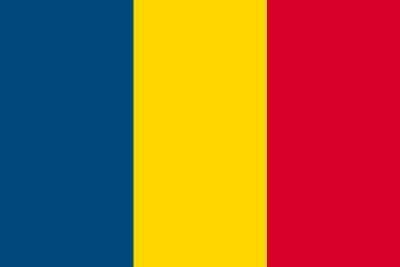 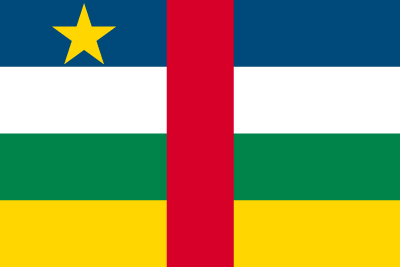 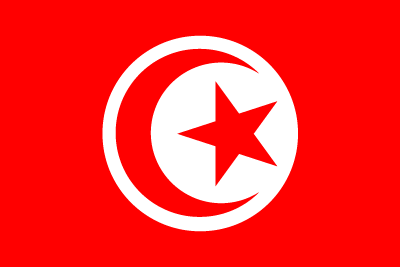 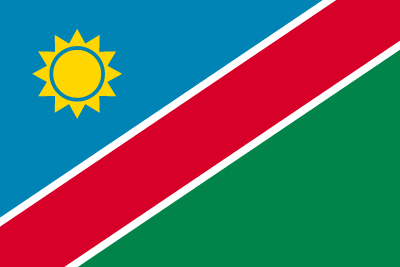 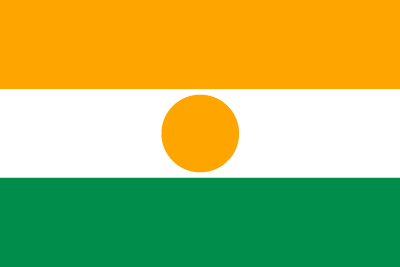 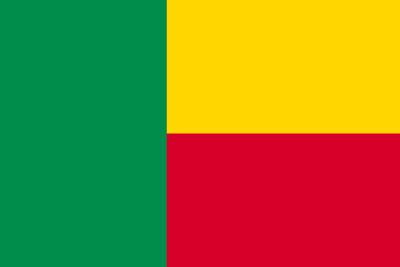 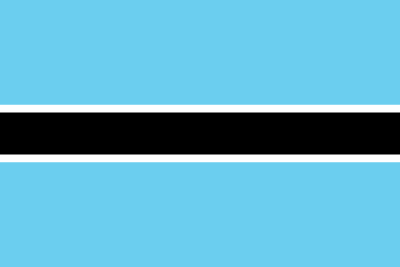 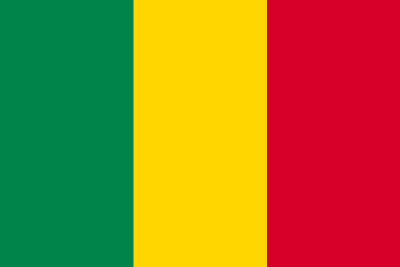 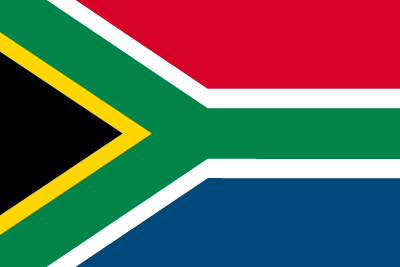 きょうわこく
ベネズエラ・ボリバル共和国
次の国旗の国は何でしょう？
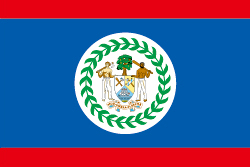 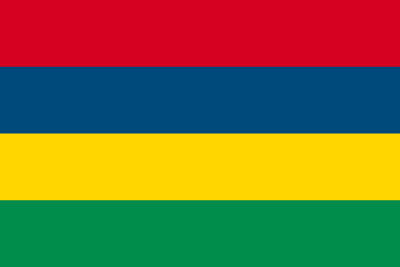 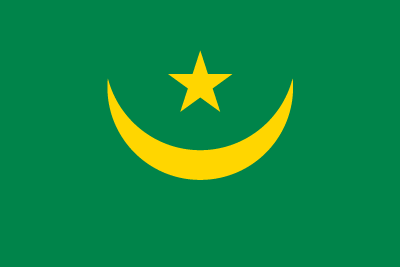 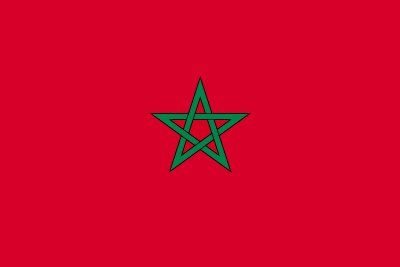 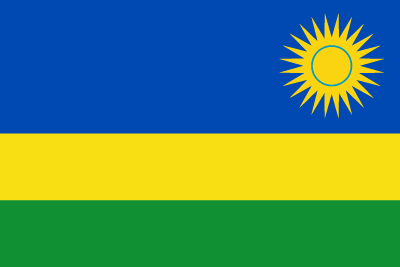 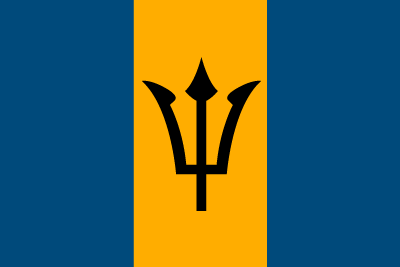 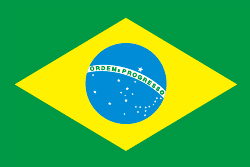 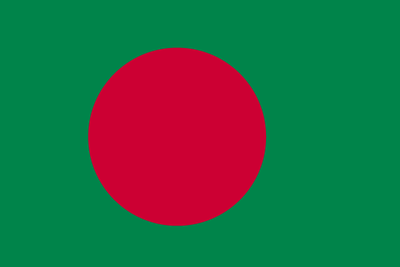 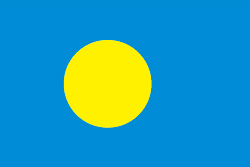 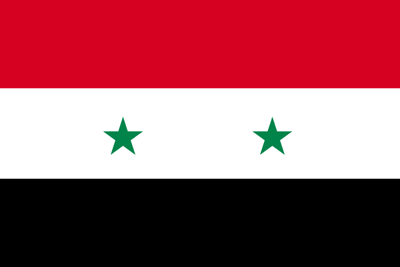 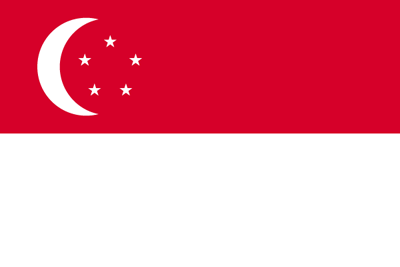 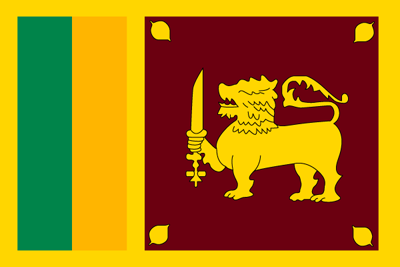 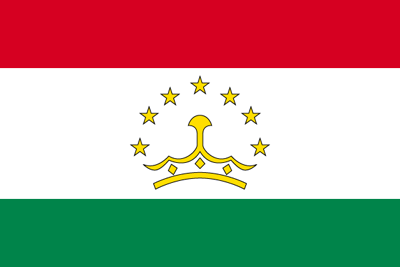 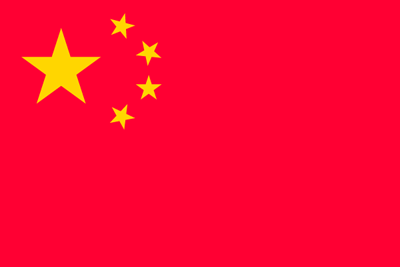 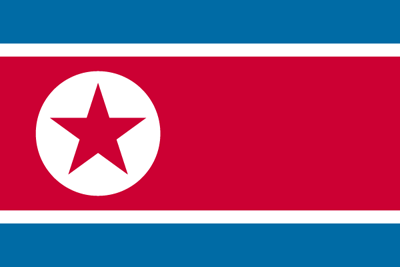 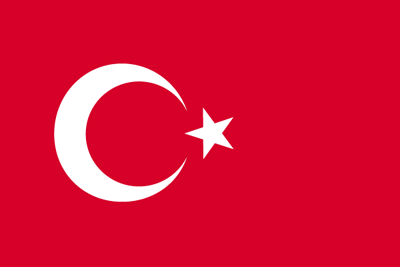 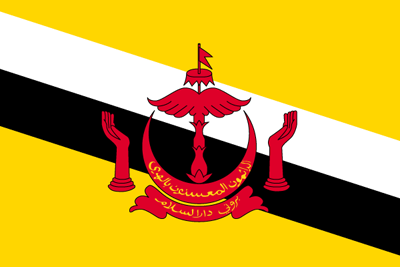 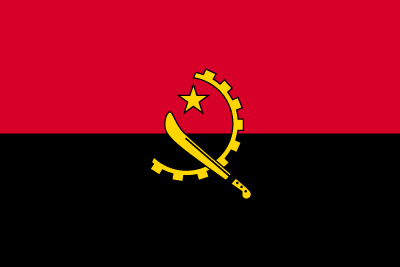 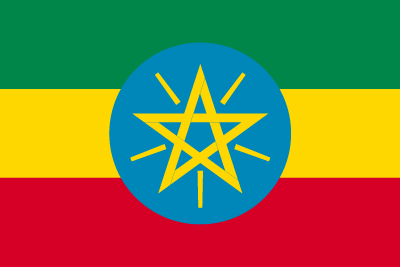 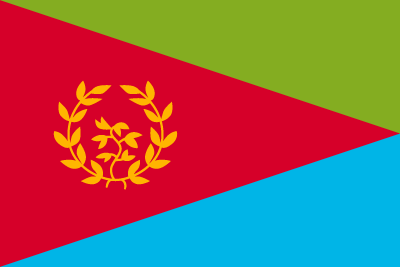 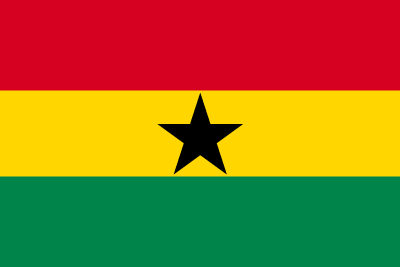 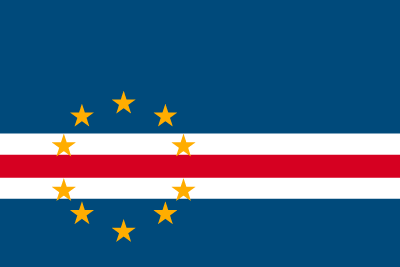 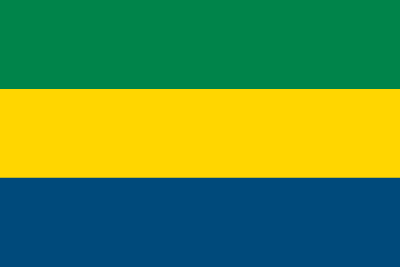 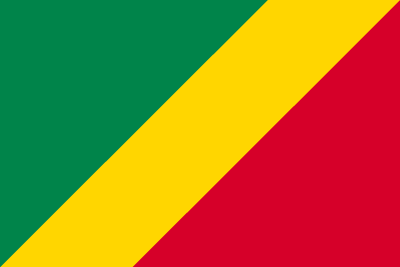 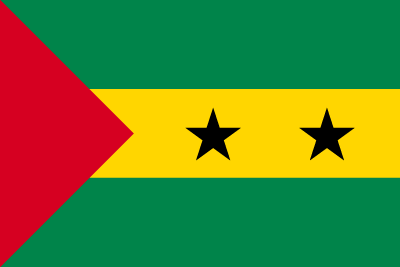 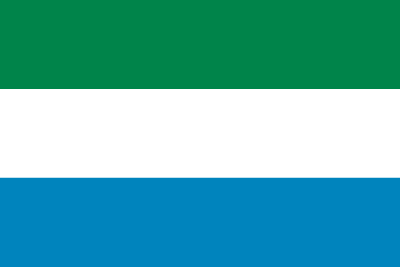 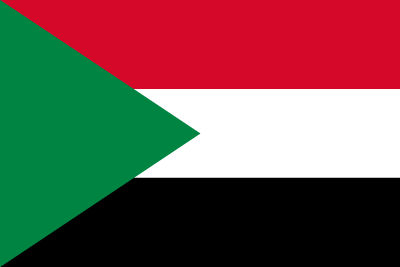 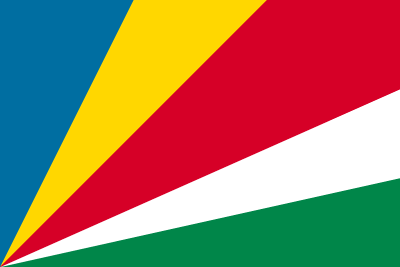 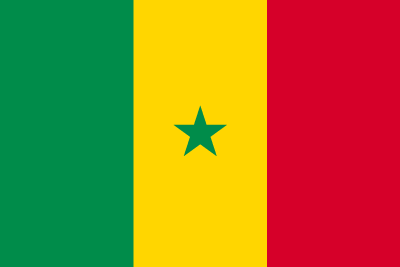 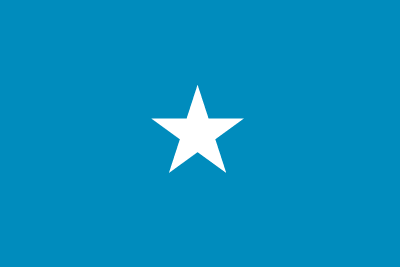 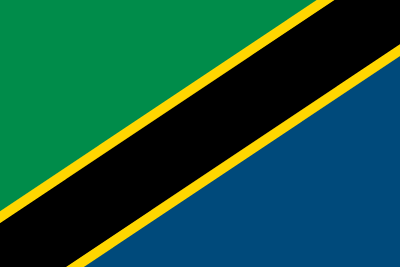 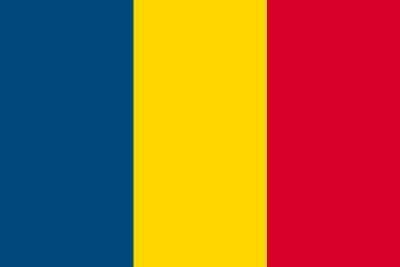 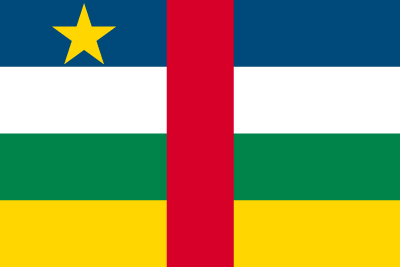 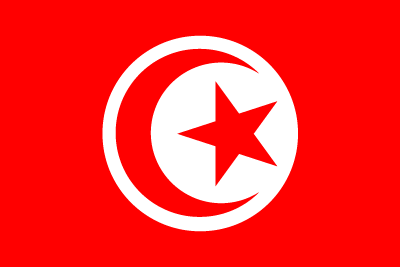 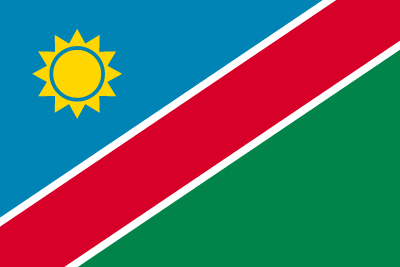 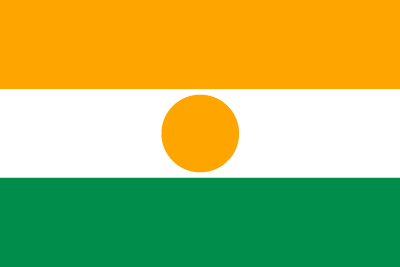 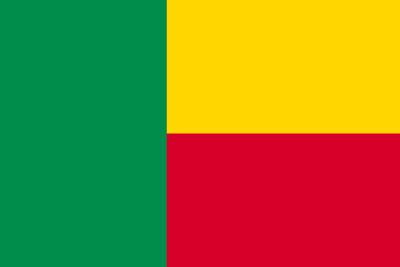 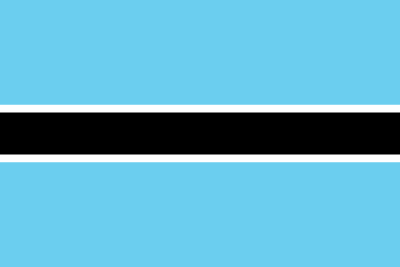 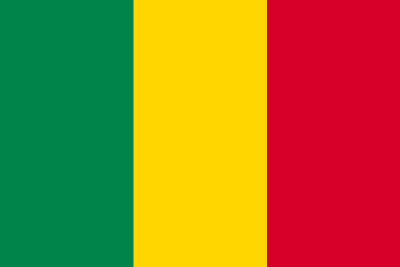 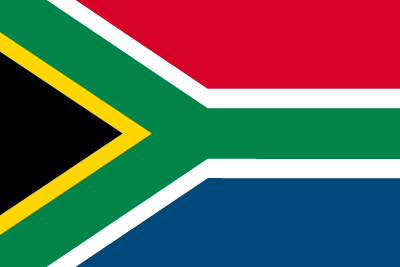 ベリーズ
次の国旗の国は何でしょう？
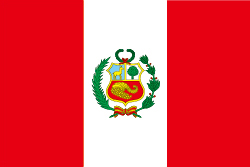 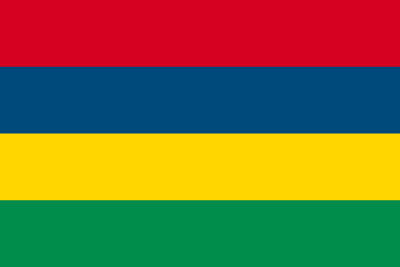 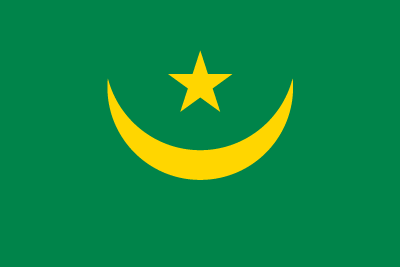 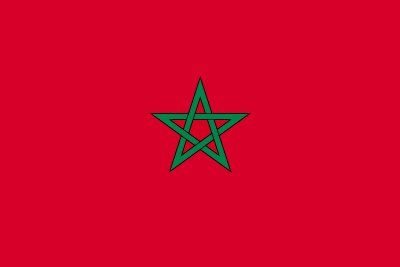 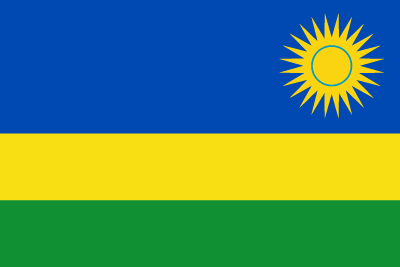 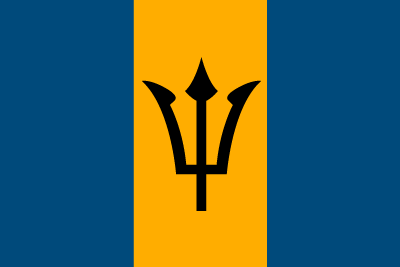 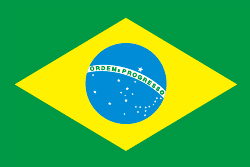 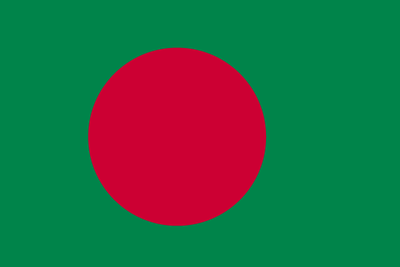 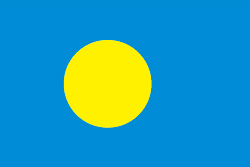 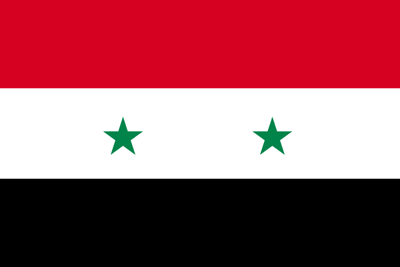 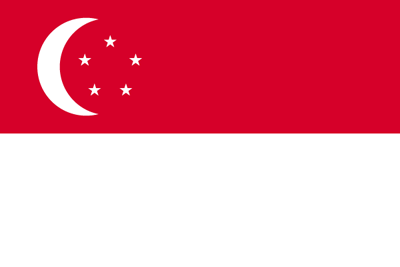 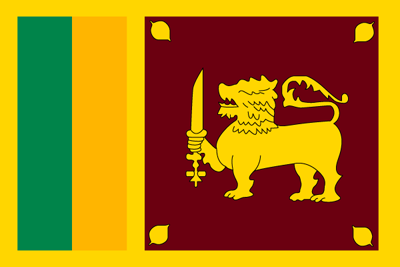 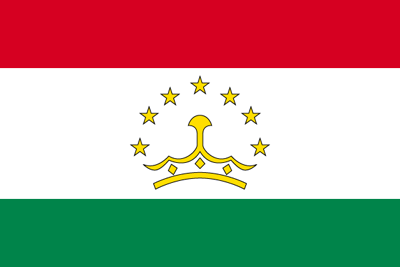 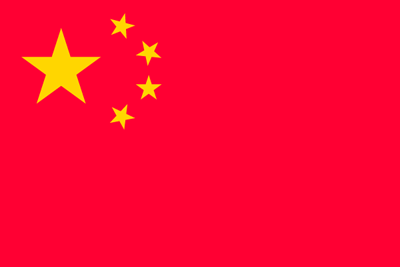 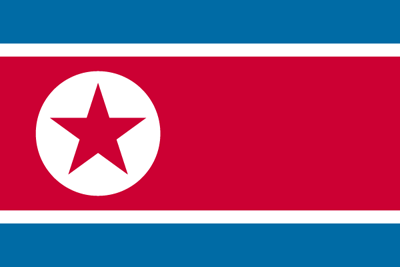 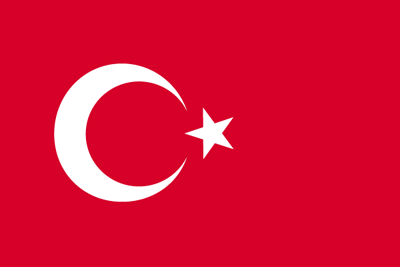 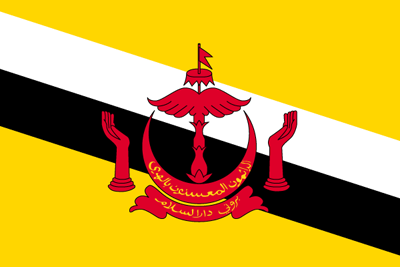 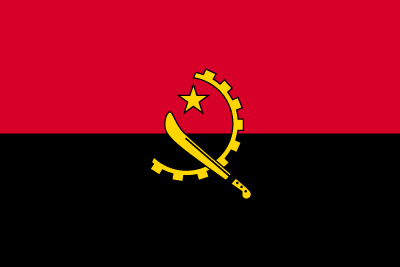 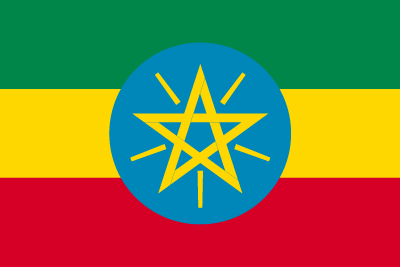 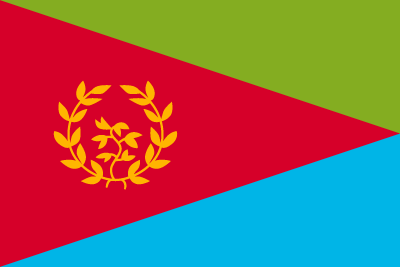 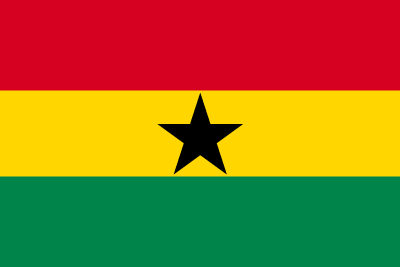 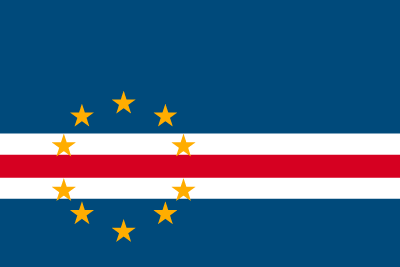 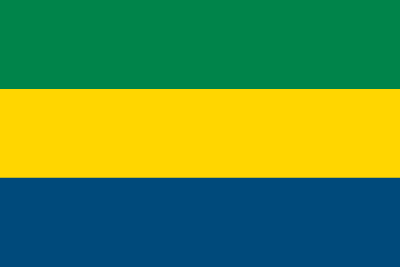 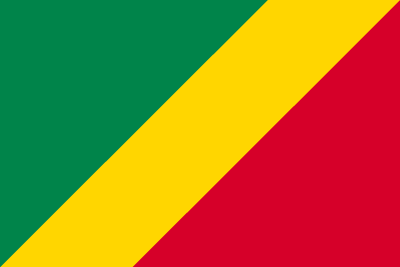 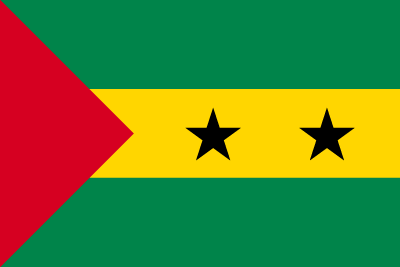 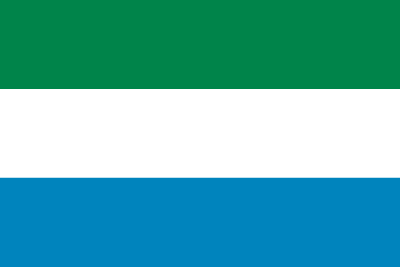 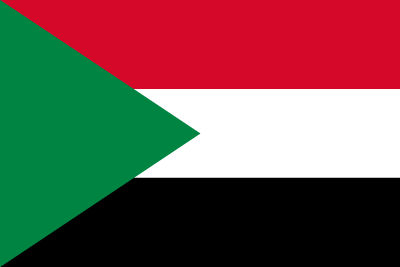 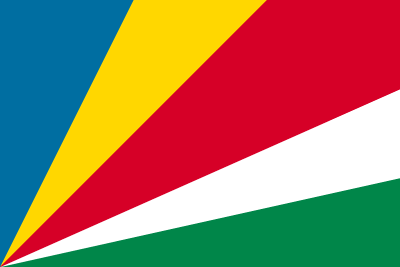 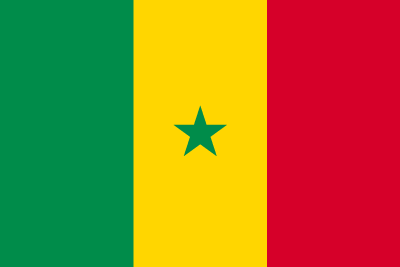 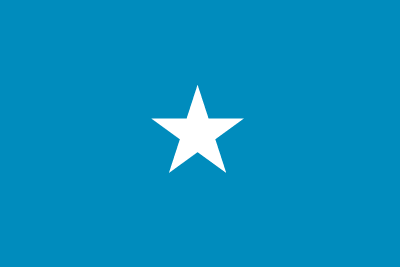 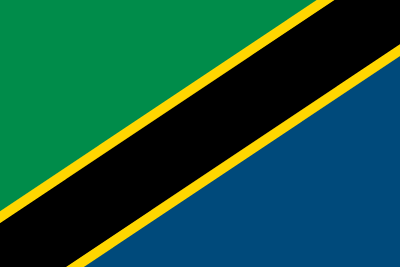 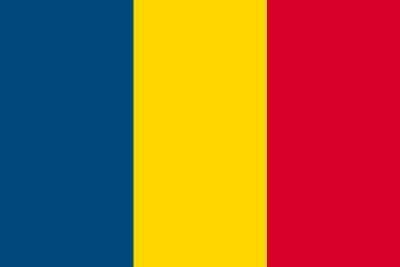 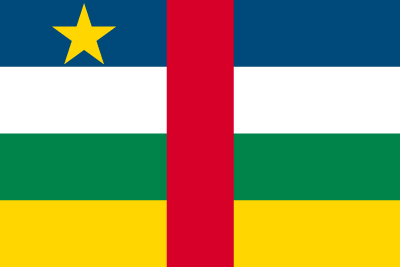 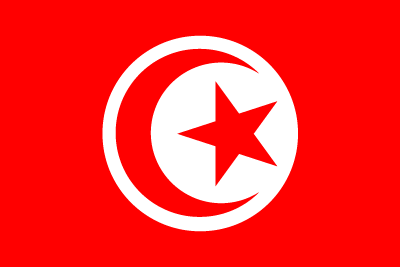 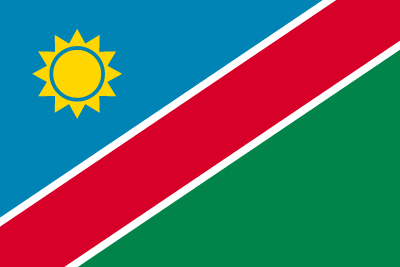 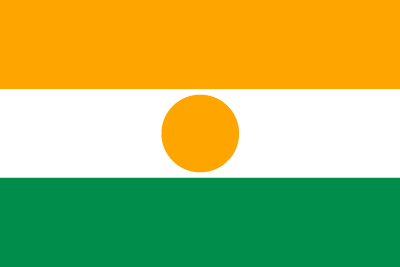 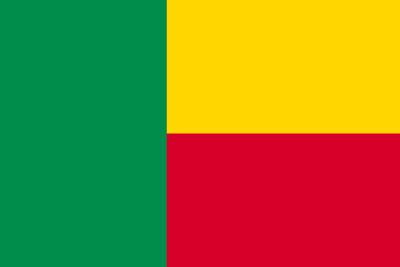 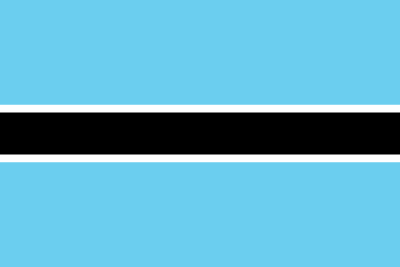 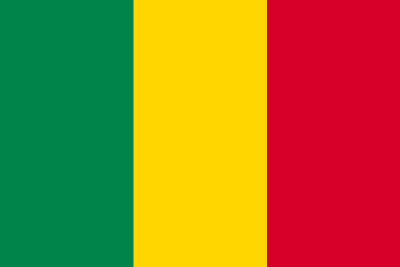 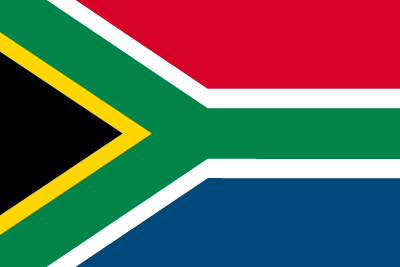 きょうわこく
ペルー共和国
次の国旗の国は何でしょう？
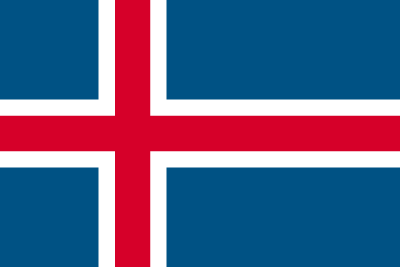 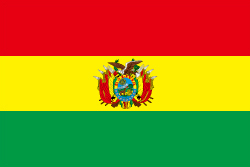 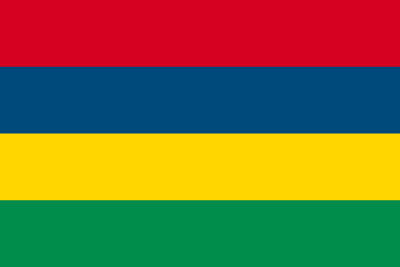 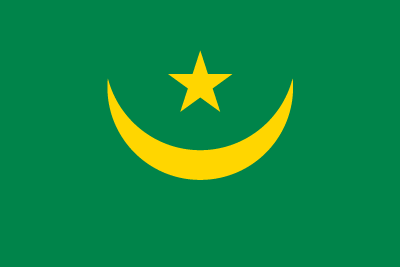 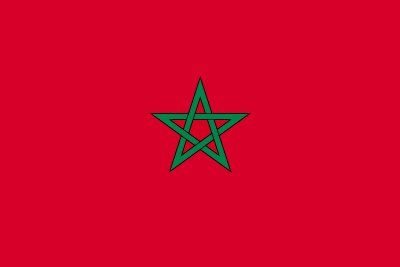 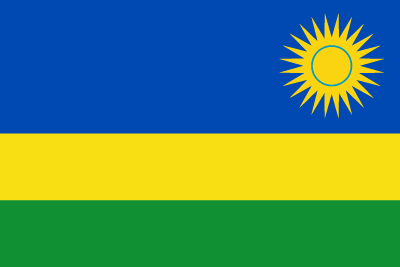 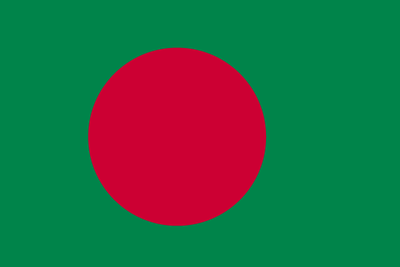 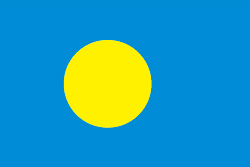 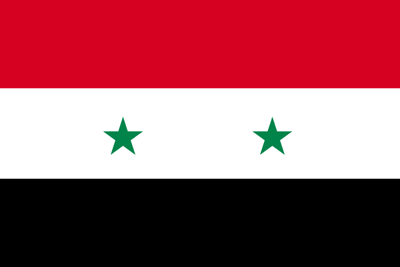 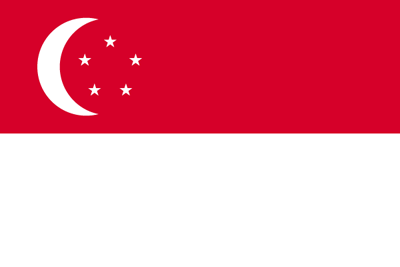 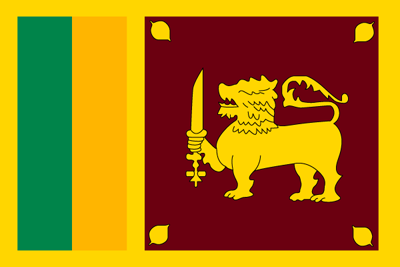 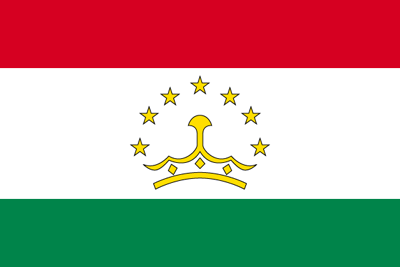 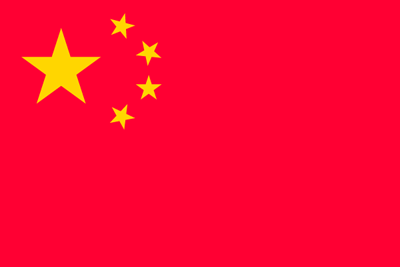 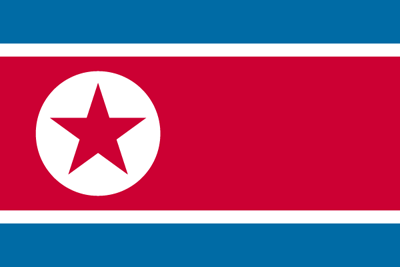 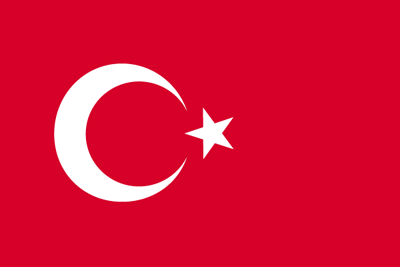 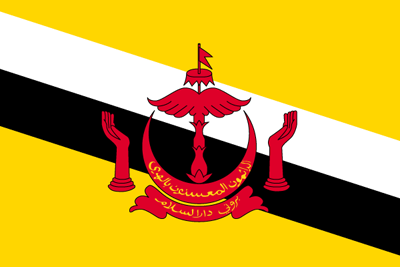 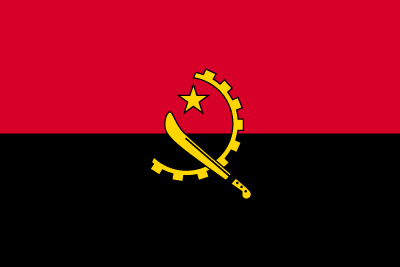 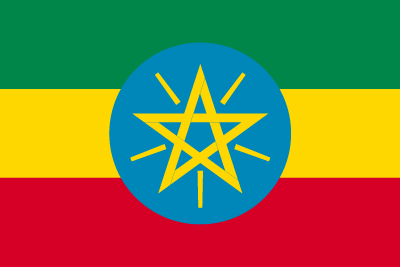 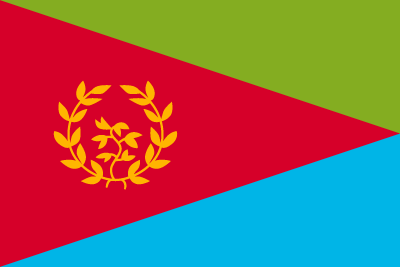 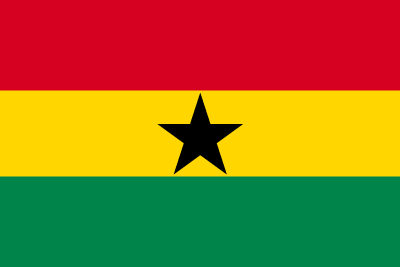 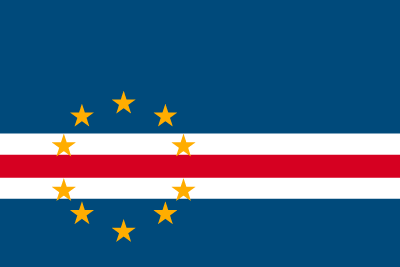 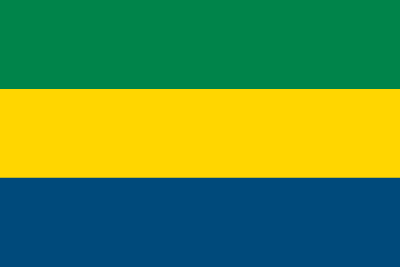 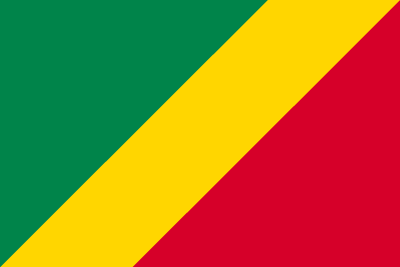 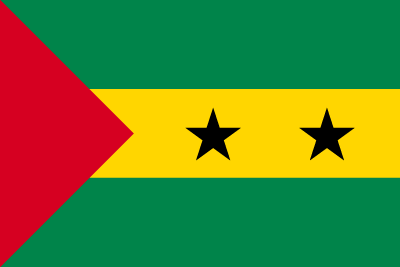 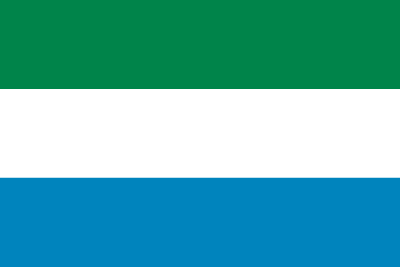 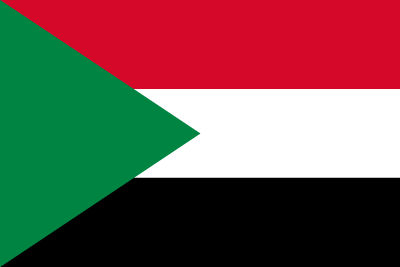 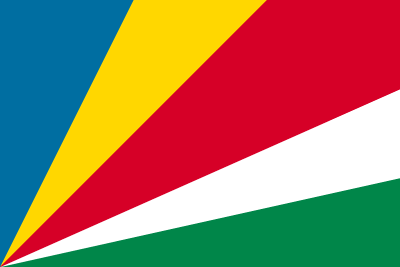 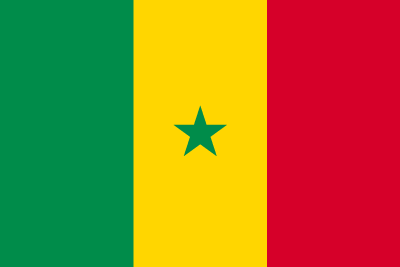 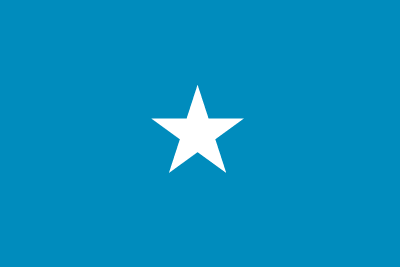 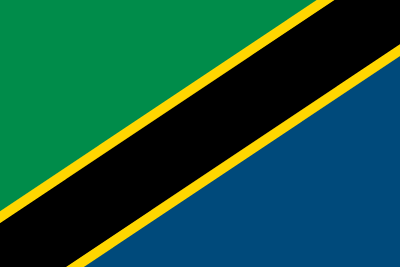 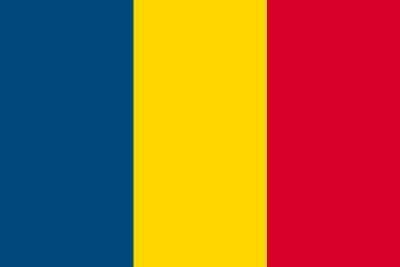 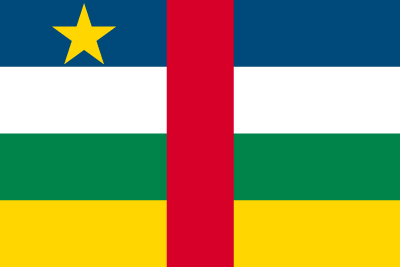 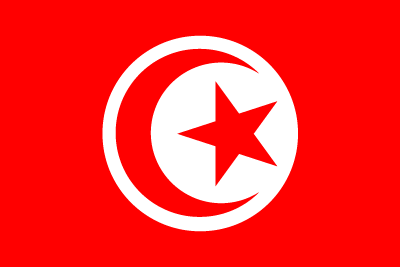 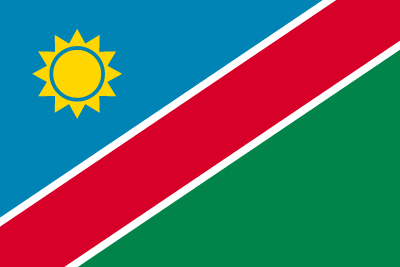 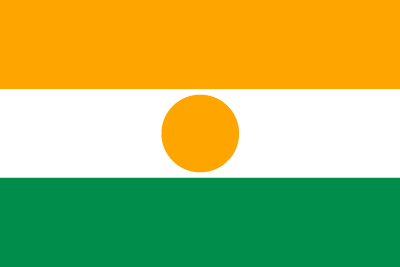 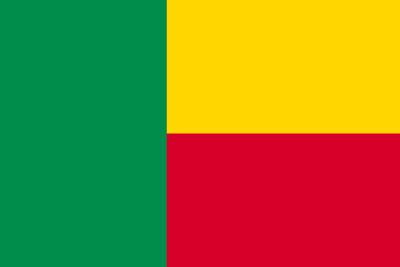 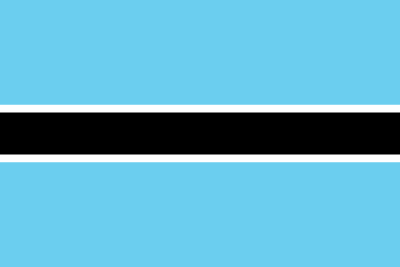 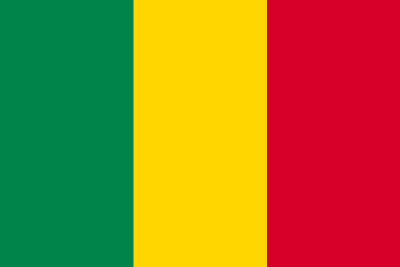 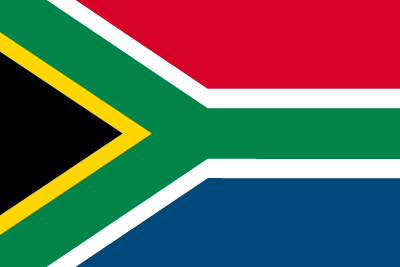 た　みんぞく こく
ボリビア多民族国
次の国旗の国は何でしょう？
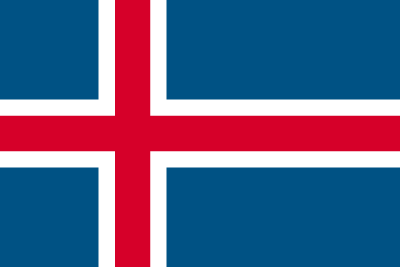 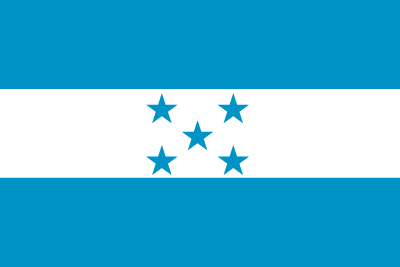 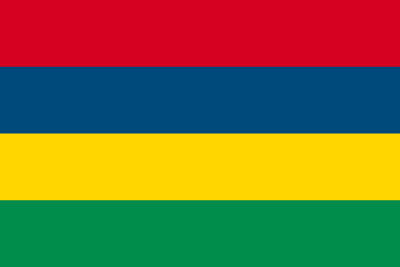 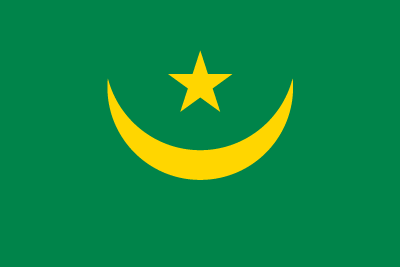 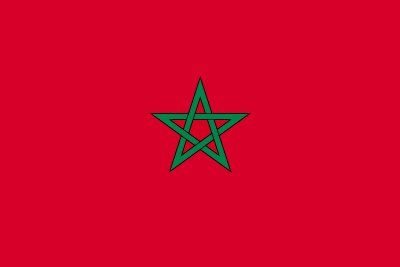 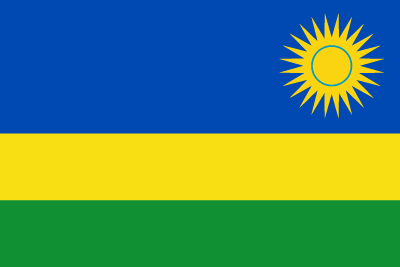 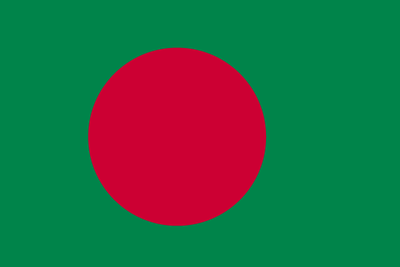 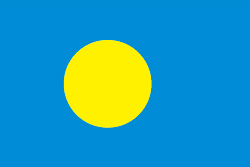 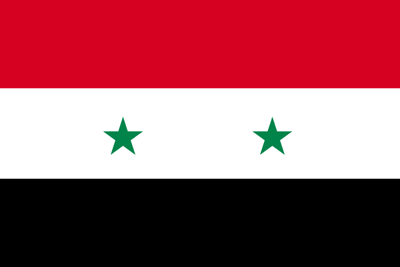 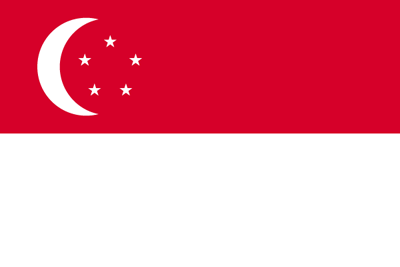 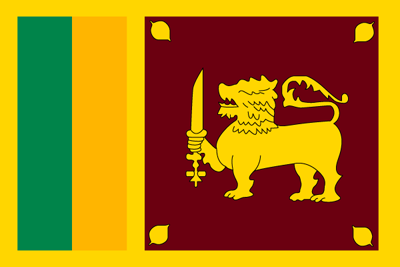 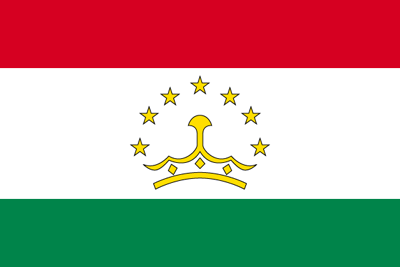 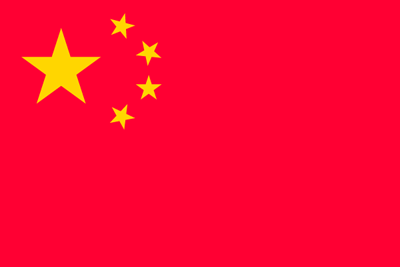 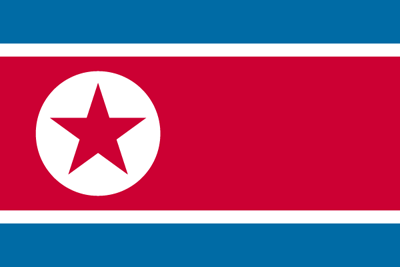 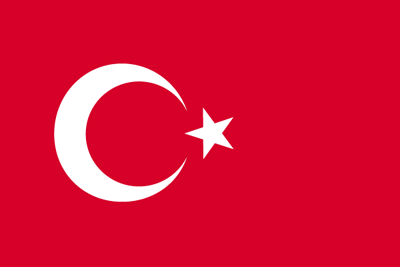 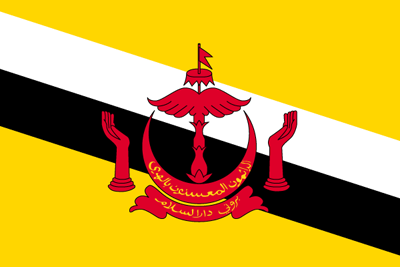 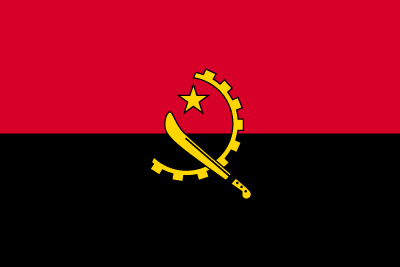 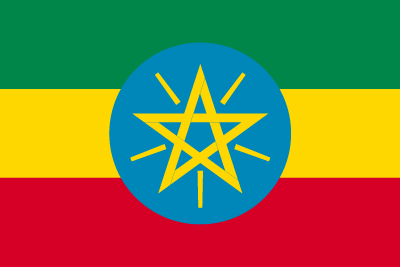 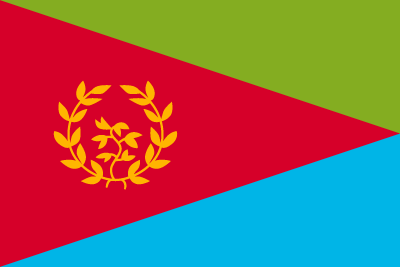 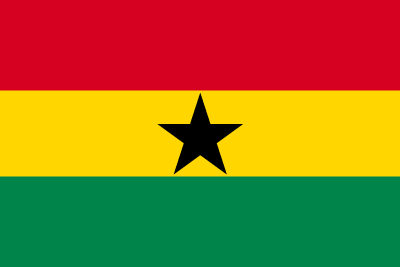 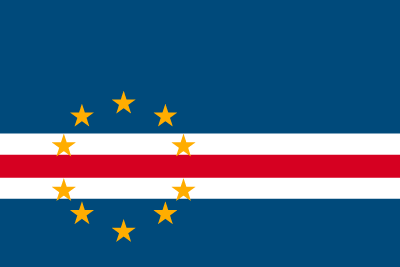 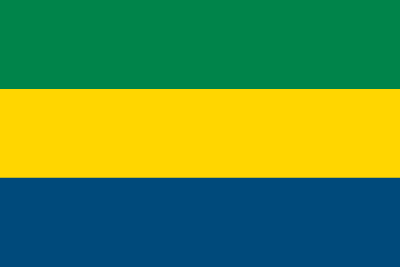 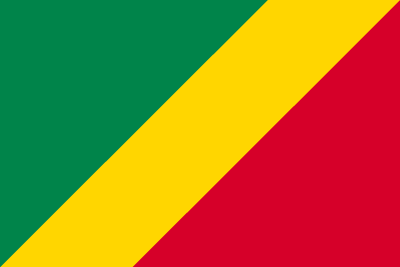 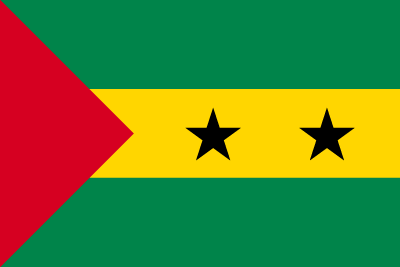 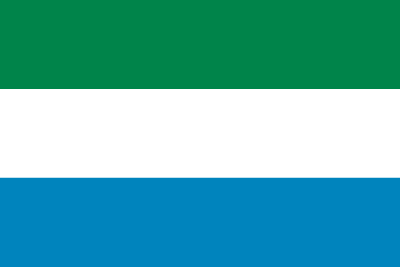 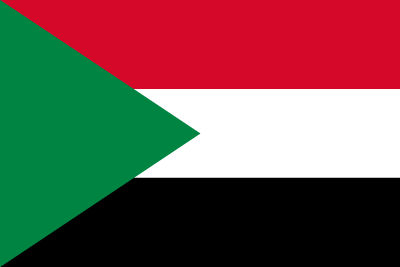 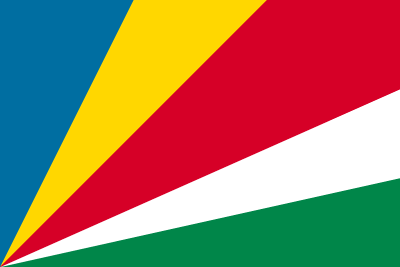 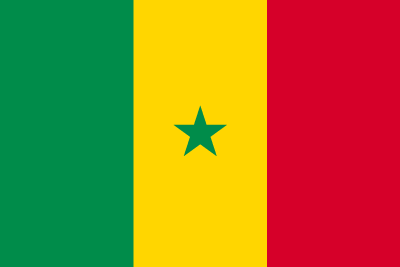 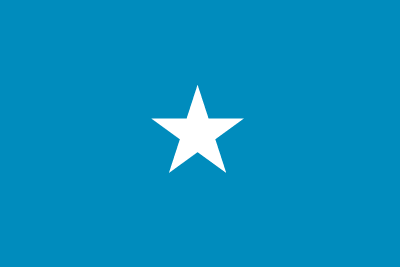 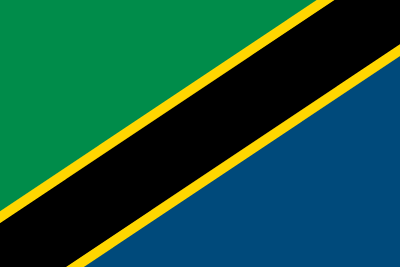 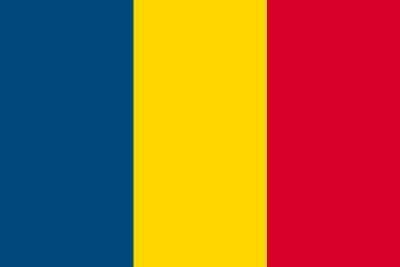 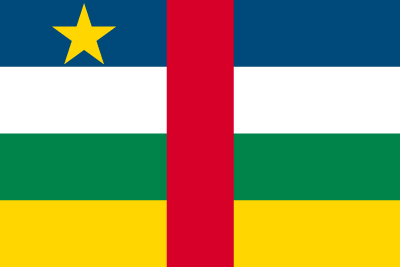 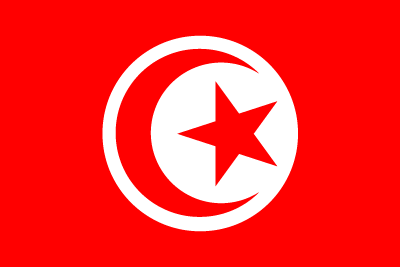 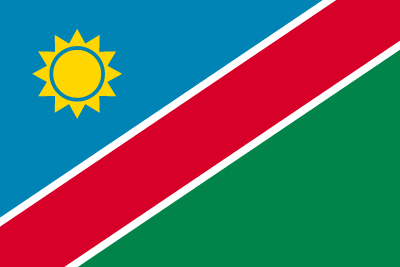 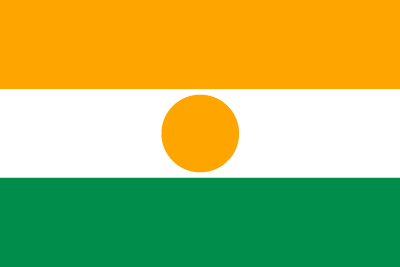 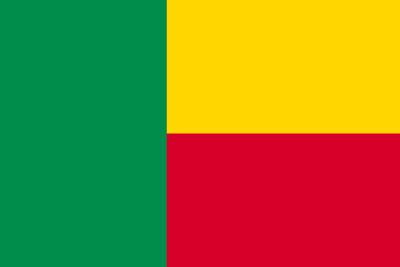 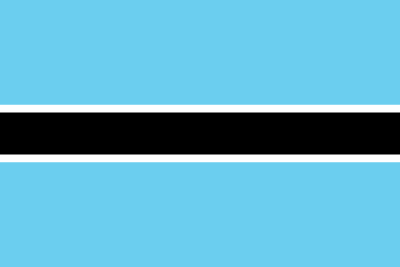 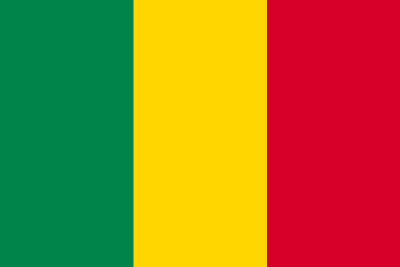 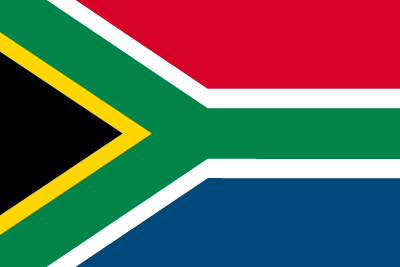 きょうわこく
ホンジュラス共和国
次の国旗の国は何でしょう？
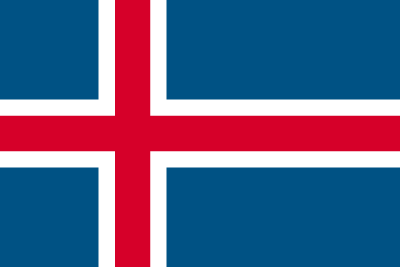 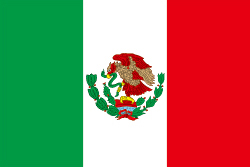 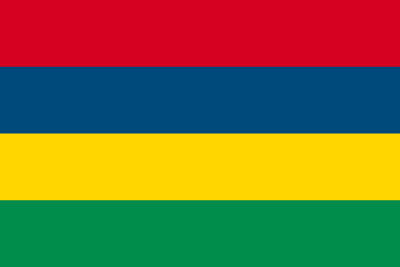 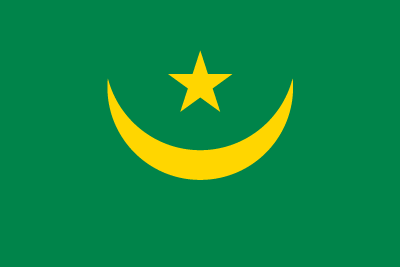 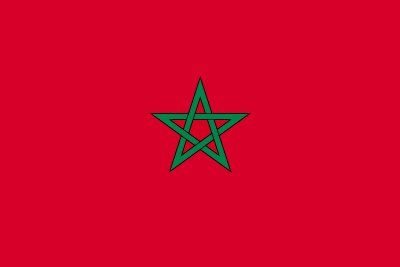 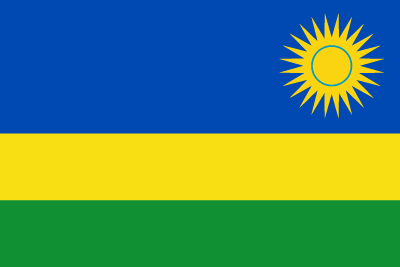 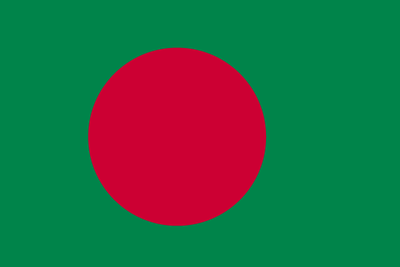 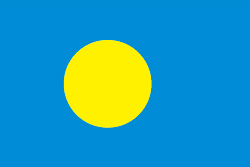 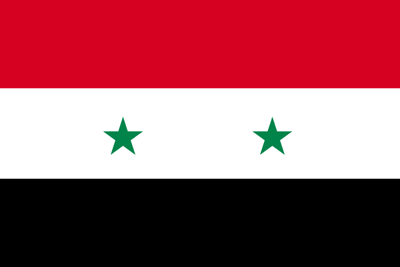 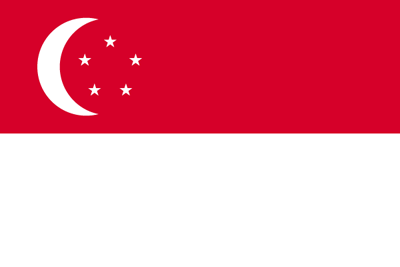 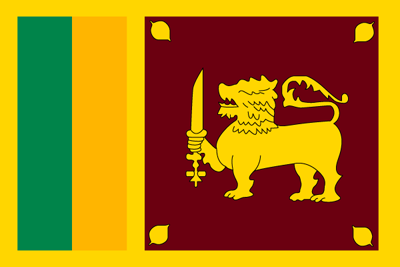 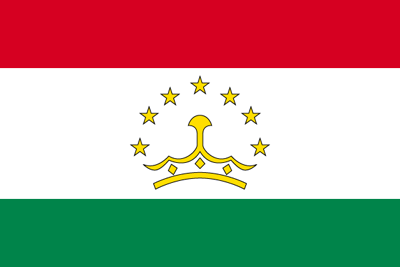 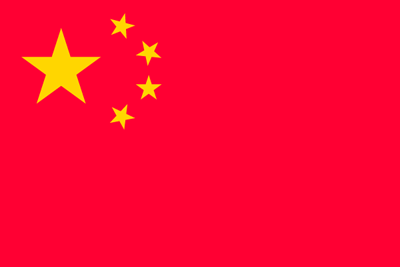 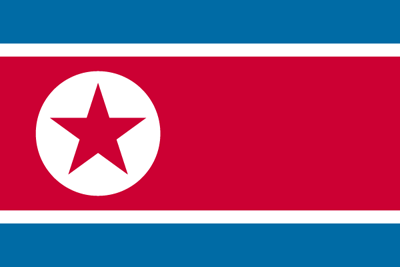 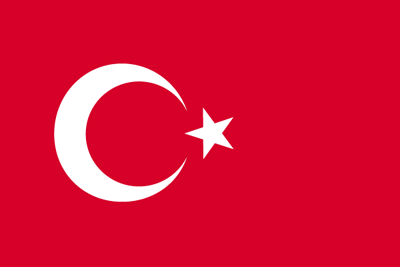 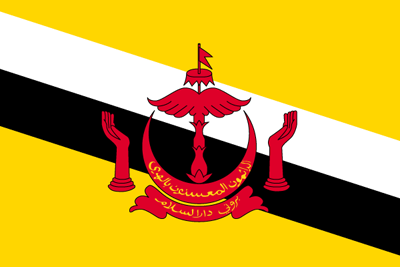 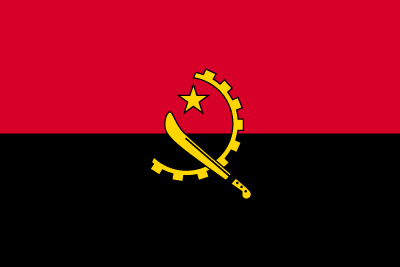 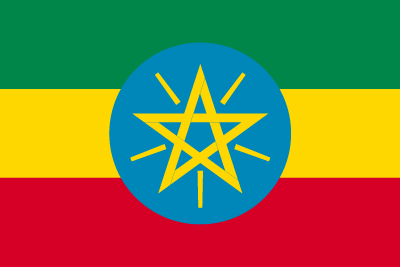 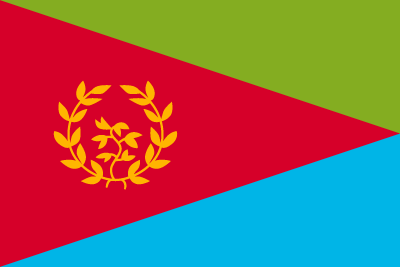 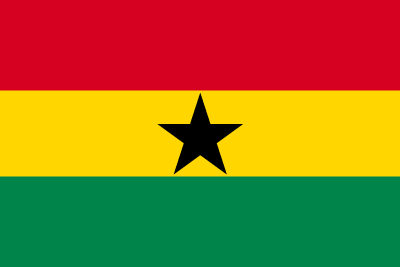 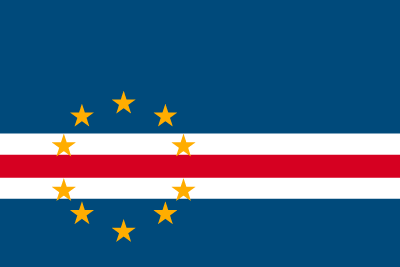 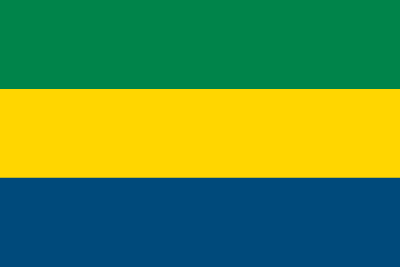 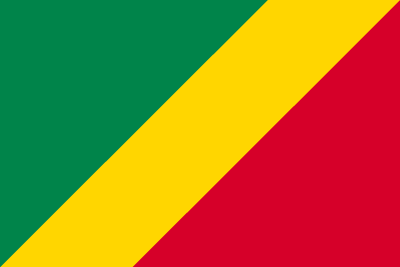 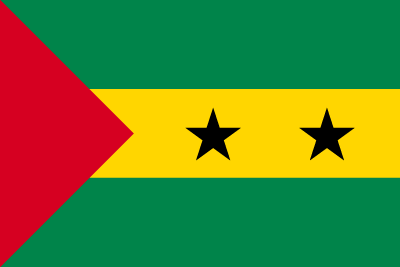 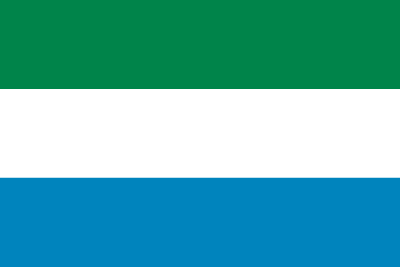 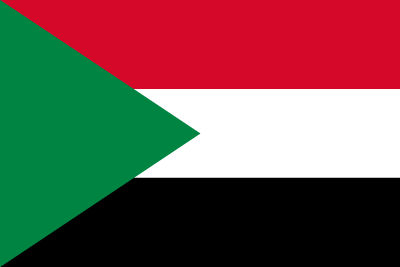 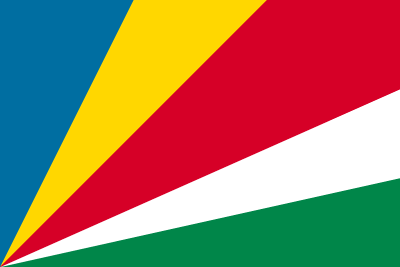 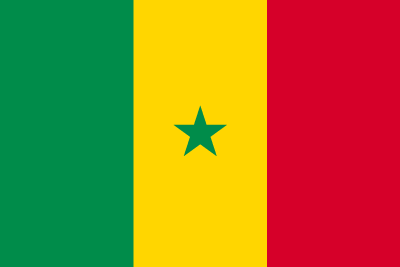 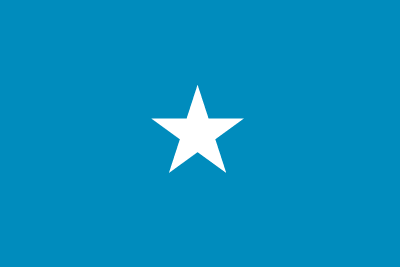 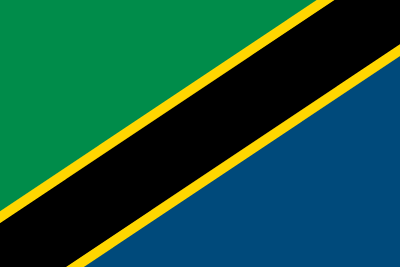 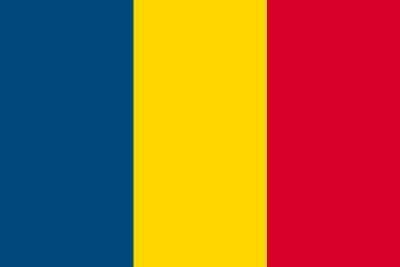 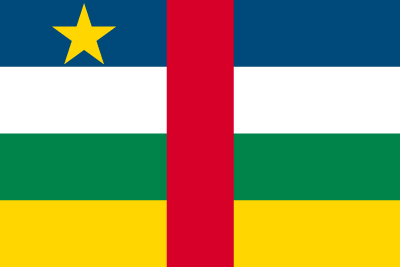 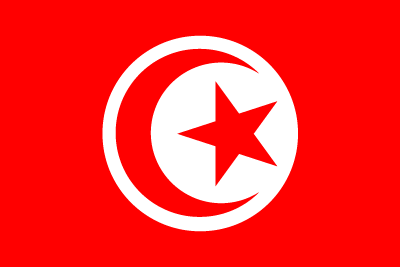 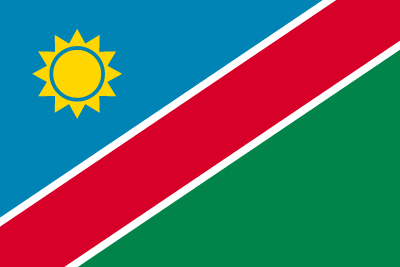 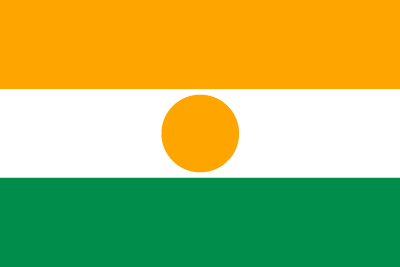 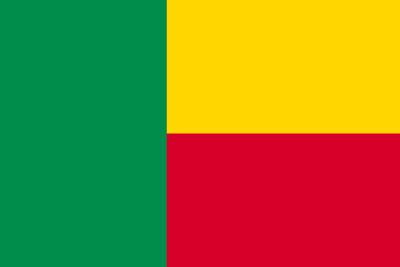 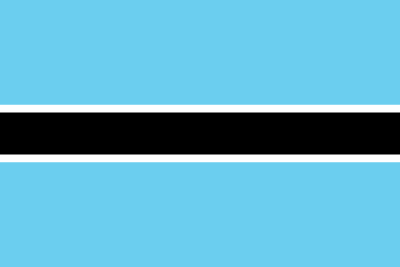 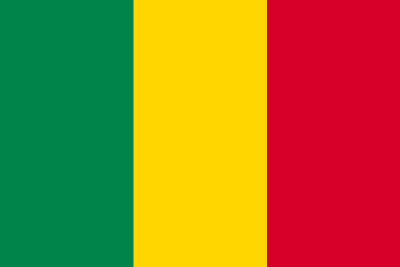 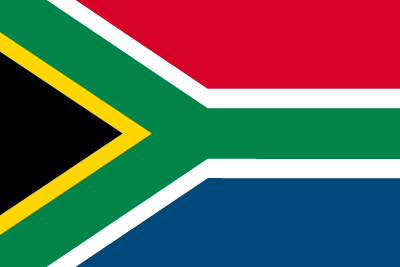 がっしゅうこく
メキシコ合衆国
次の国旗の国は何でしょう？
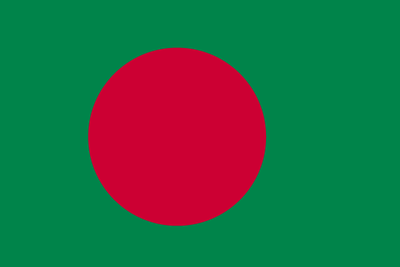 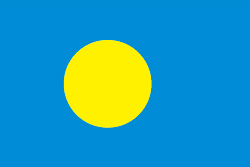 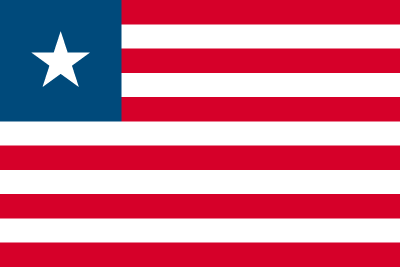 れんぽう
オーストラリア連邦
次の国旗の国は何でしょう？
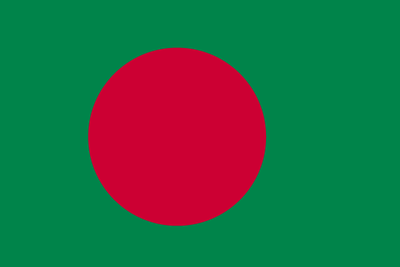 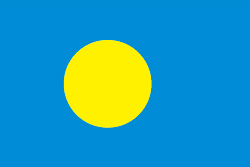 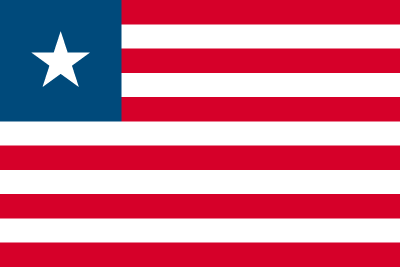 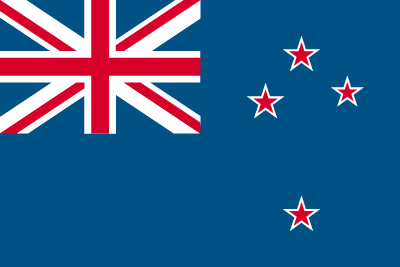 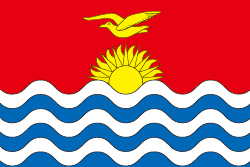 きょうわこく
キリバス共和国
次の国旗の国は何でしょう？
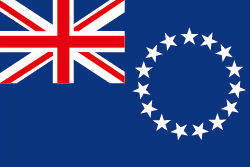 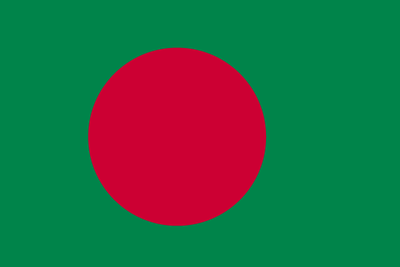 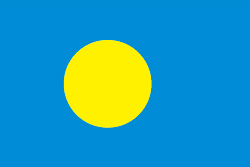 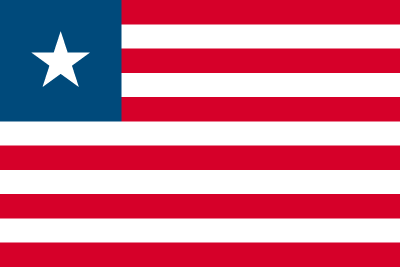 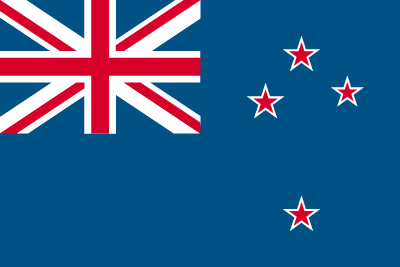 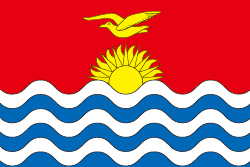 しょとう
クック諸島
次の国旗の国は何でしょう？
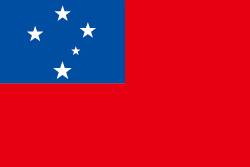 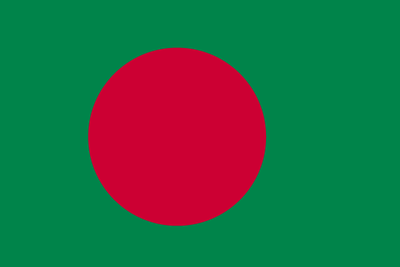 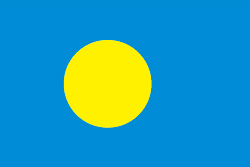 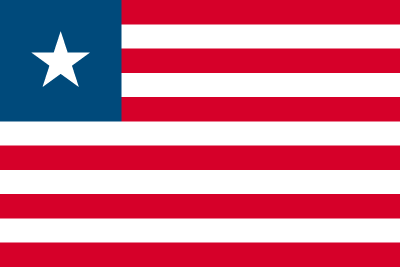 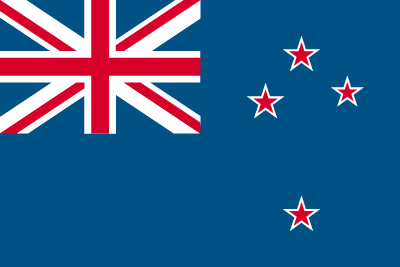 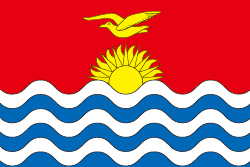 どくりつこく
サモア独立国
次の国旗の国は何でしょう？
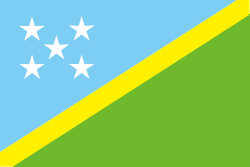 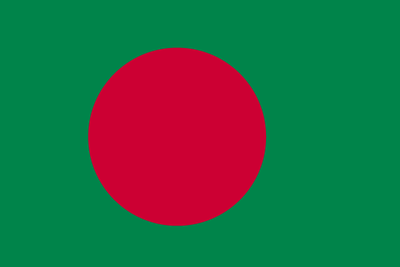 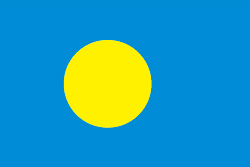 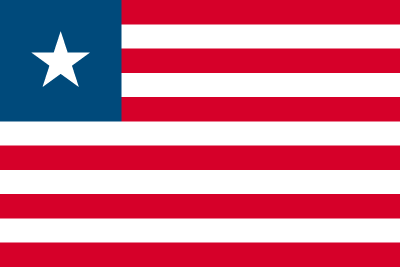 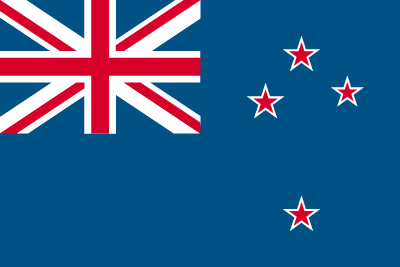 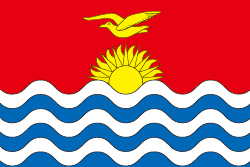 しょとう
ソロモン諸島
次の国旗の国は何でしょう？
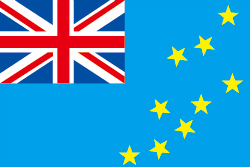 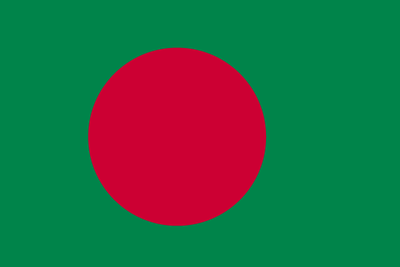 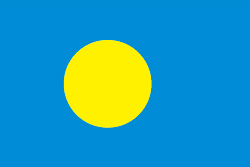 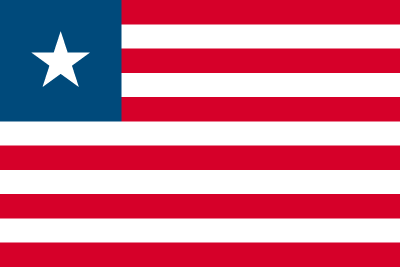 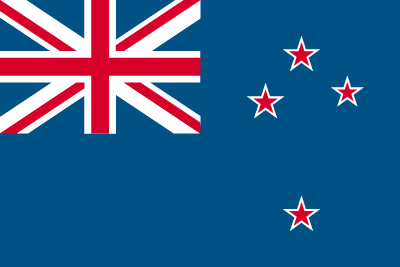 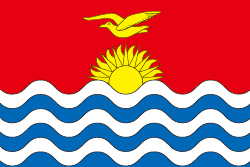 ツバル
次の国旗の国は何でしょう？
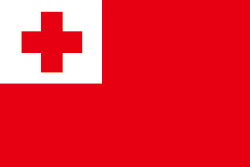 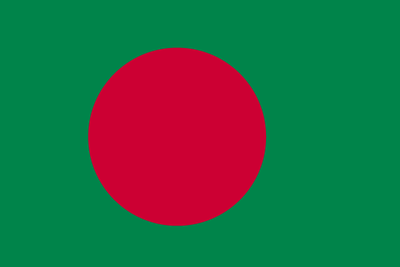 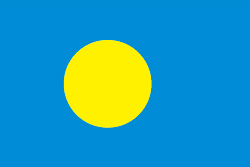 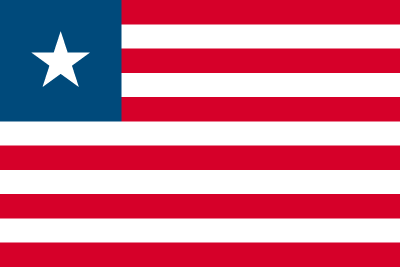 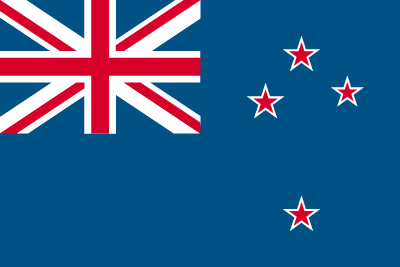 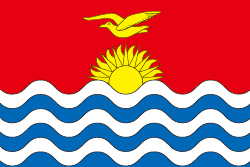 おうこく
トンガ王国
次の国旗の国は何でしょう？
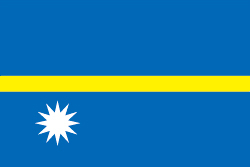 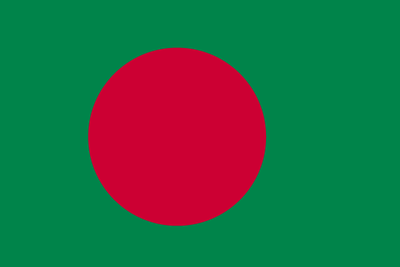 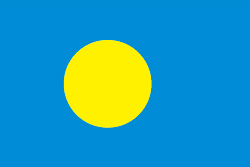 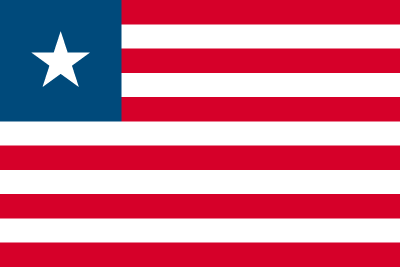 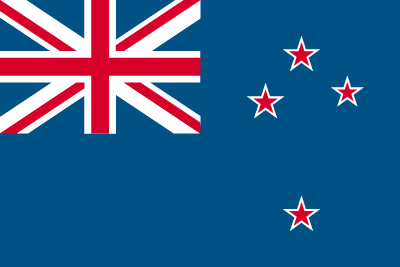 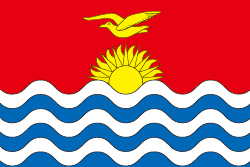 きょうわこく
ナウル共和国
次の国旗の国は何でしょう？
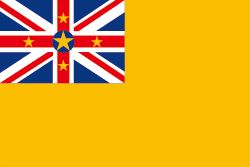 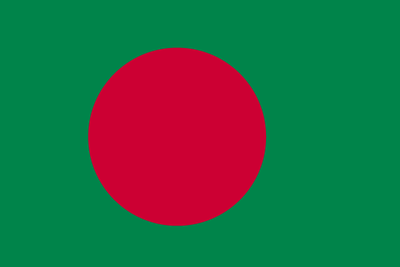 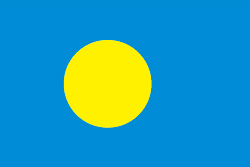 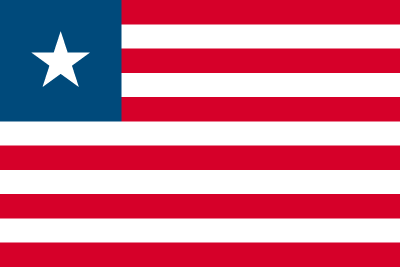 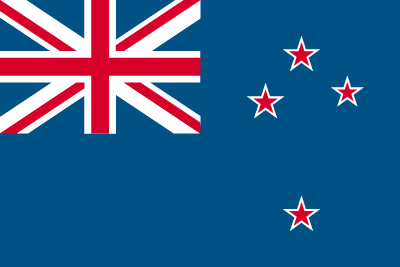 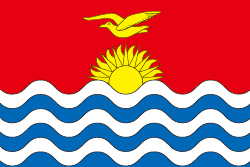 ニウエ
[Speaker Notes: 日本は2015年に国家承認した。]
次の国旗の国は何でしょう？
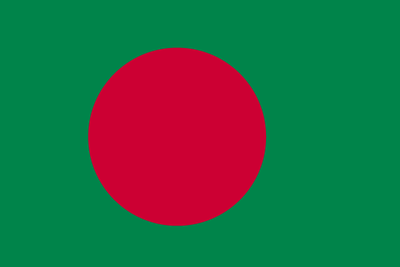 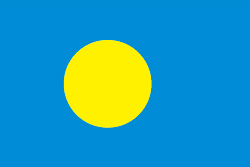 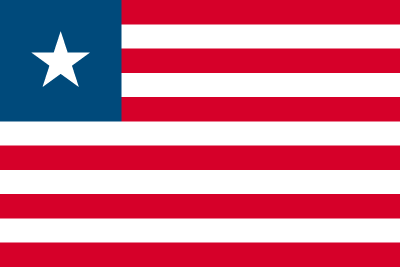 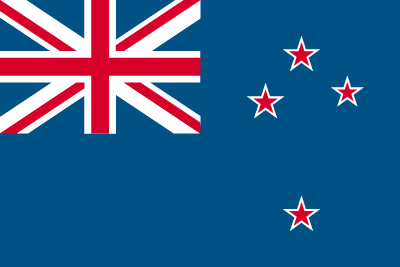 ニュージーランド
次の国旗の国は何でしょう？
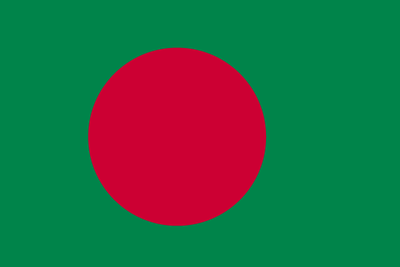 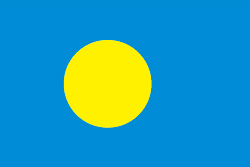 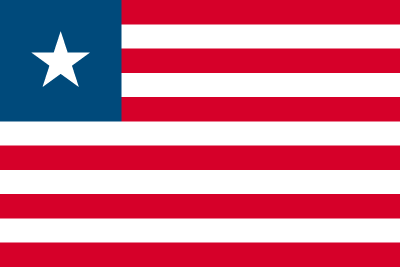 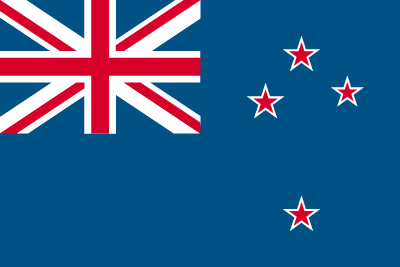 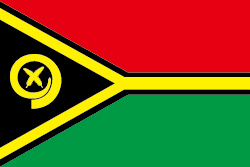 きょうわこく
バヌアツ共和国
次の国旗の国は何でしょう？
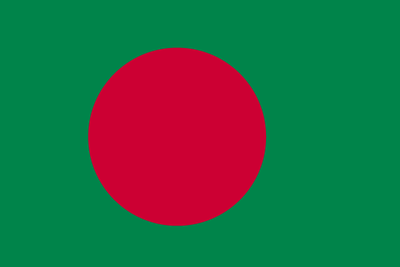 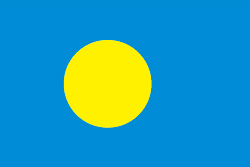 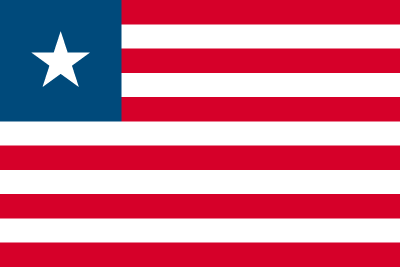 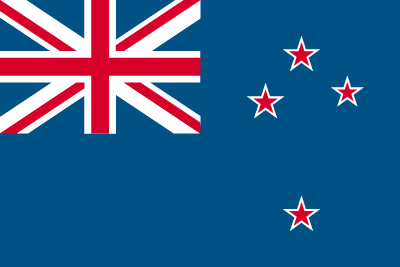 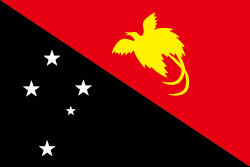 どくりつこく
パプアニューギニア独立国
次の国旗の国は何でしょう？
きょうわこく
パラオ共和国
次の国旗の国は何でしょう？
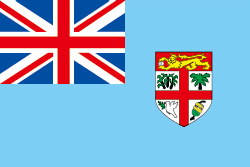 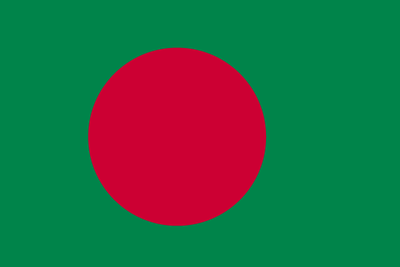 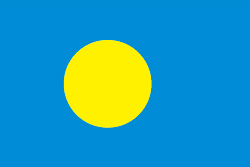 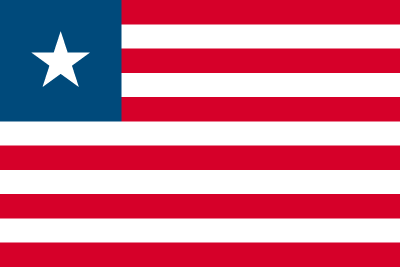 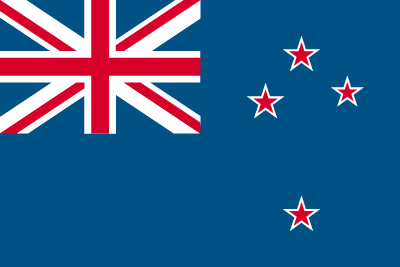 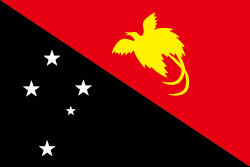 きょうわこく
フィジー共和国
次の国旗の国は何でしょう？
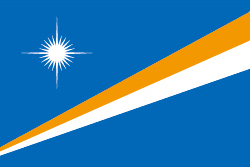 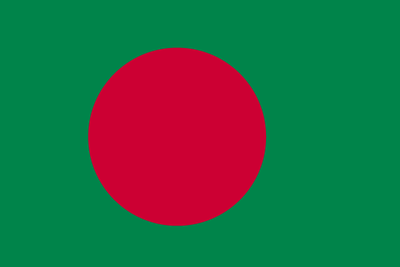 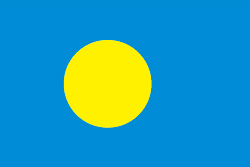 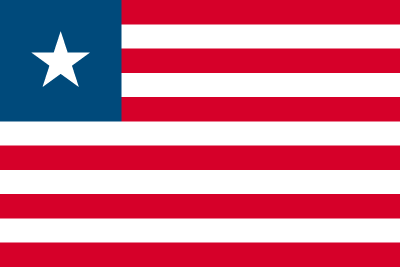 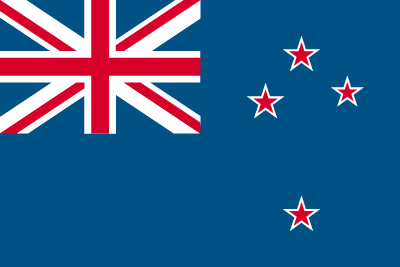 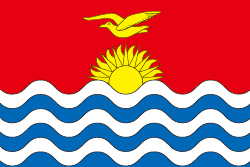 しょとうきょうわこく
マーシャル諸島共和国
次の国旗の国は何でしょう？
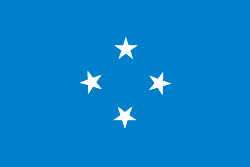 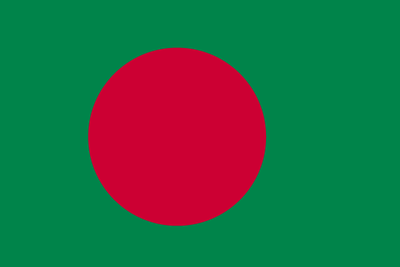 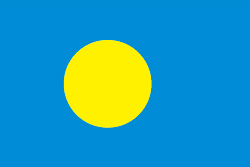 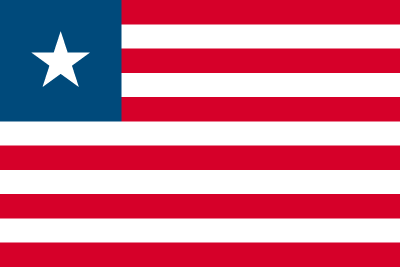 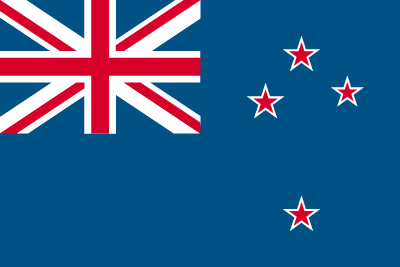 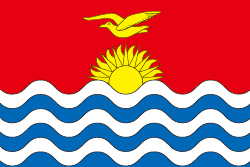 れんぽう
ミクロネシア連邦
次の国旗の国は何でしょう？
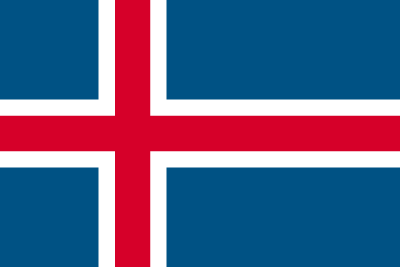 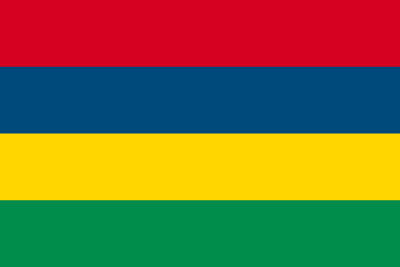 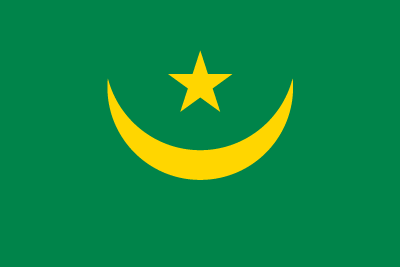 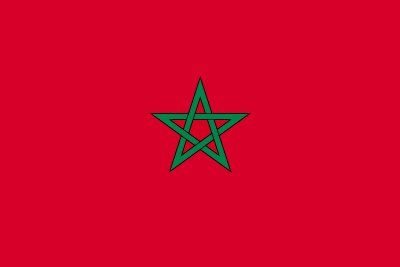 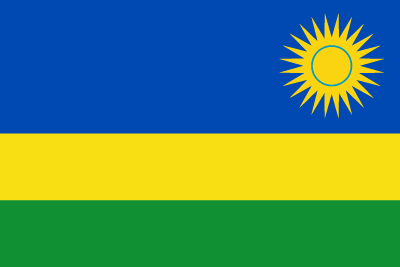 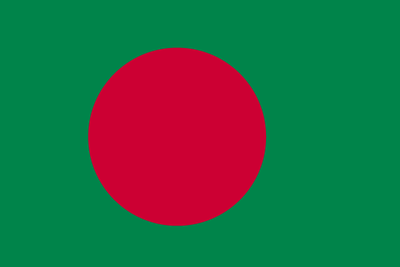 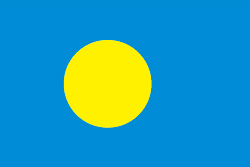 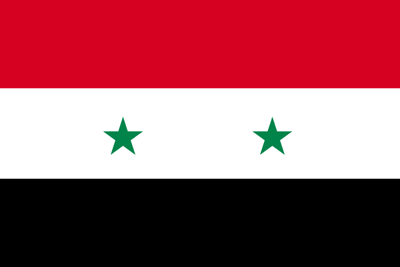 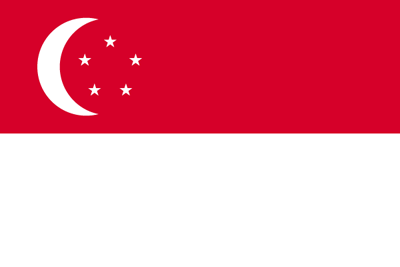 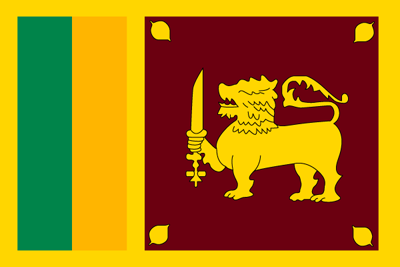 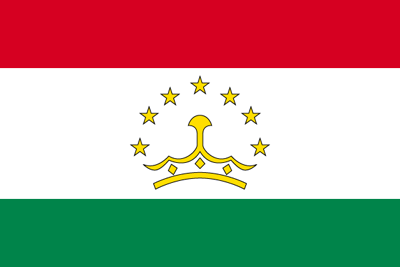 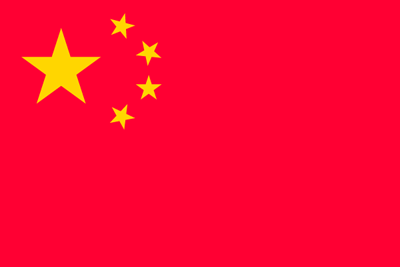 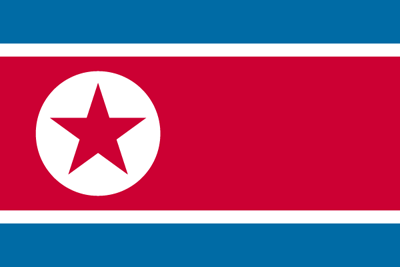 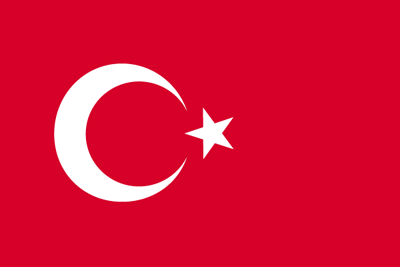 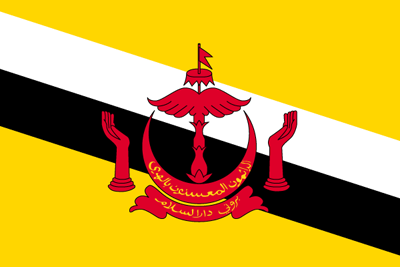 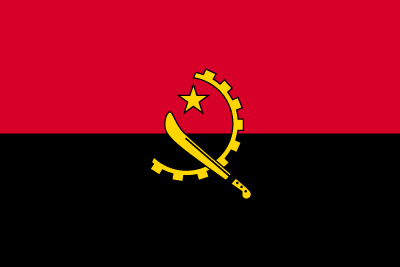 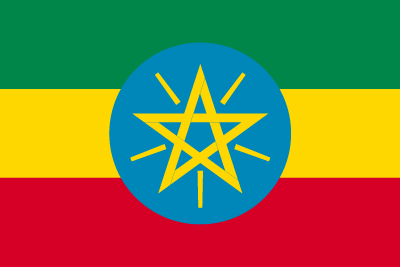 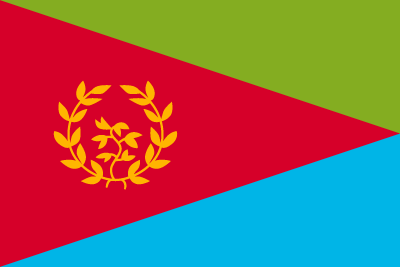 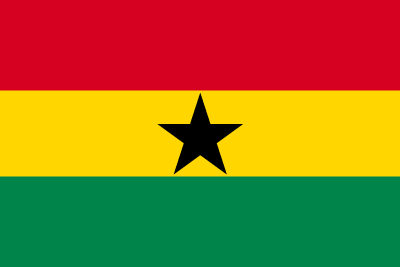 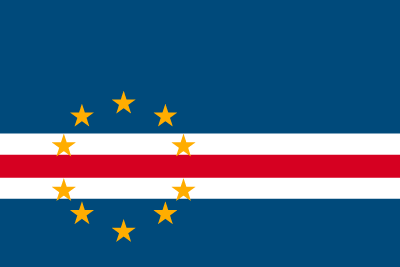 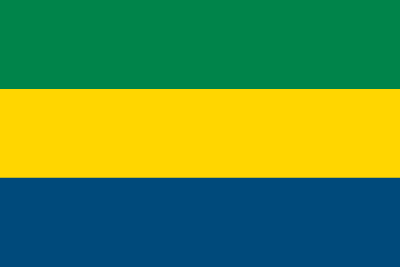 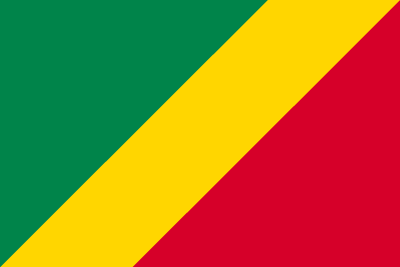 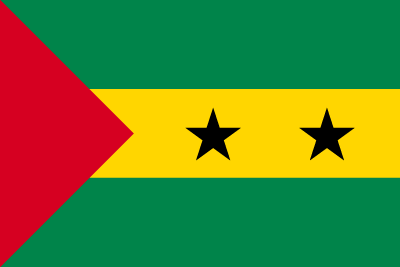 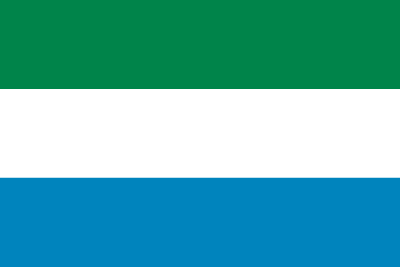 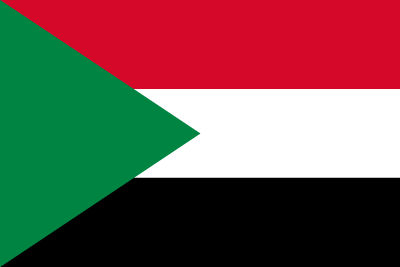 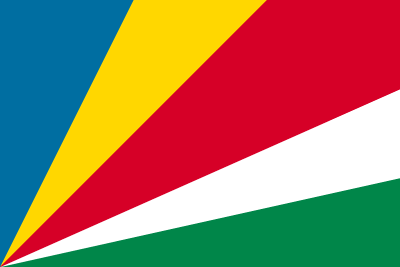 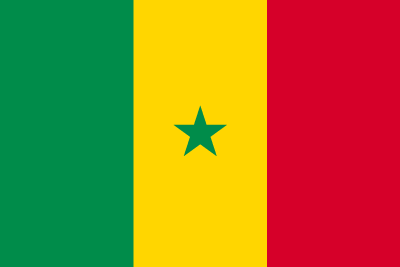 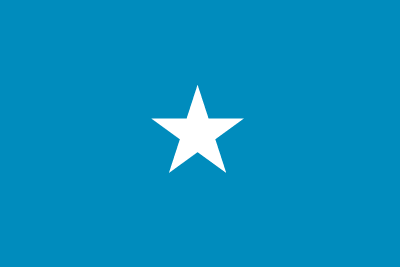 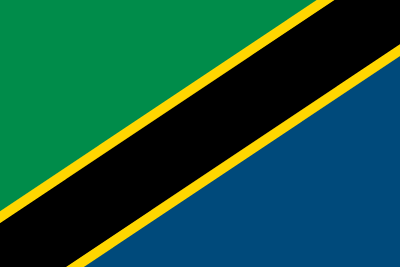 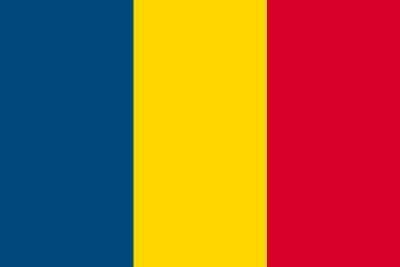 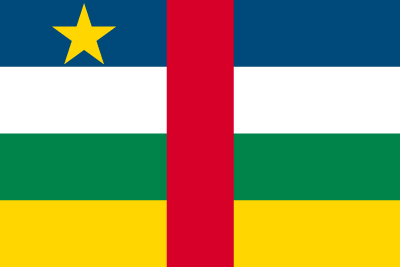 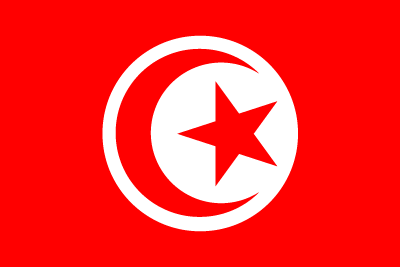 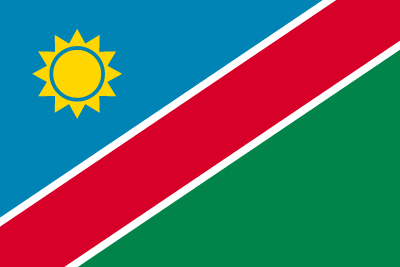 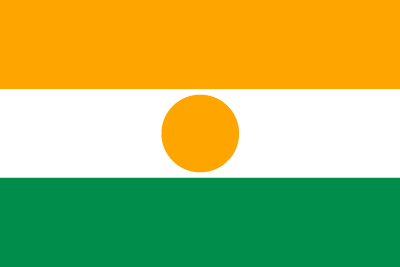 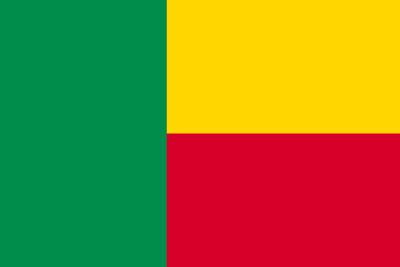 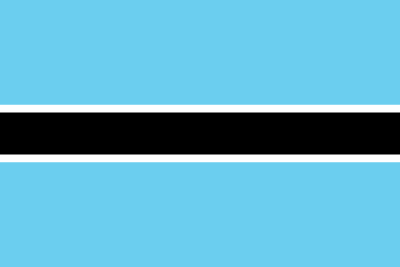 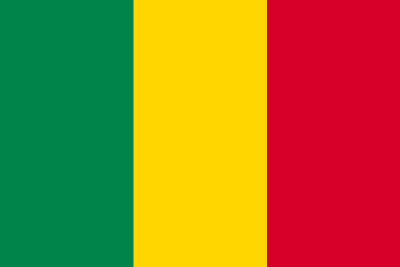 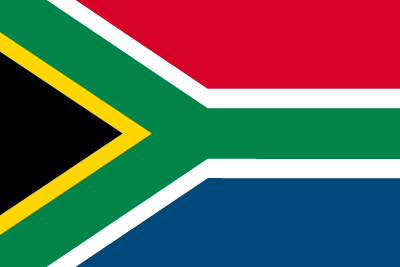 きょうわこく
アイスランド共和国
次の国旗の国は何でしょう？
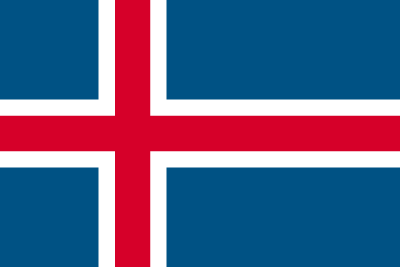 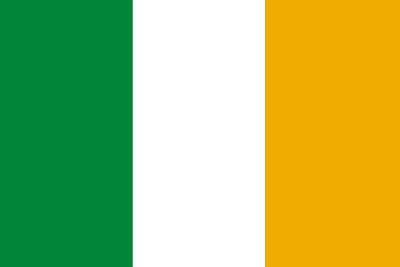 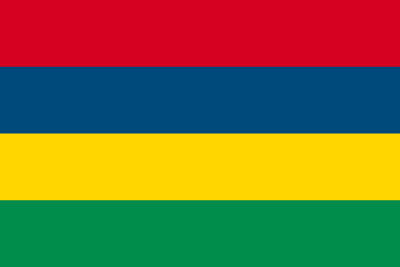 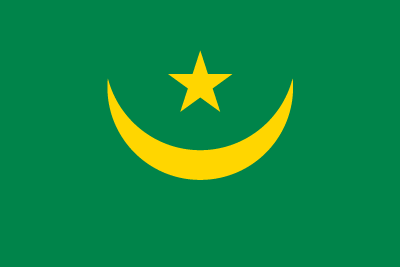 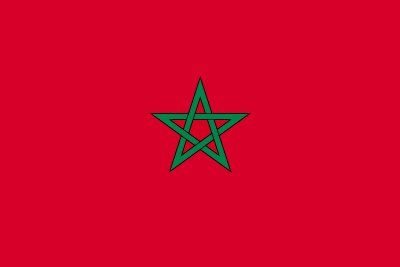 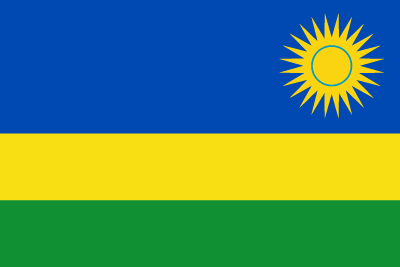 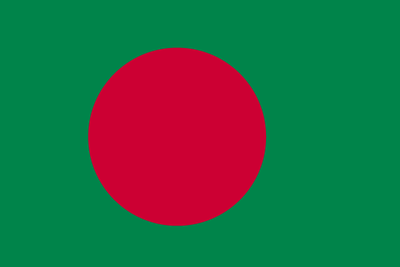 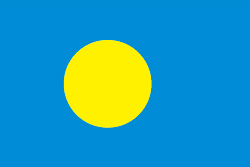 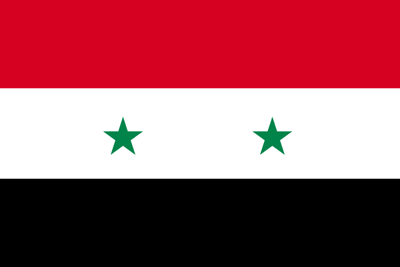 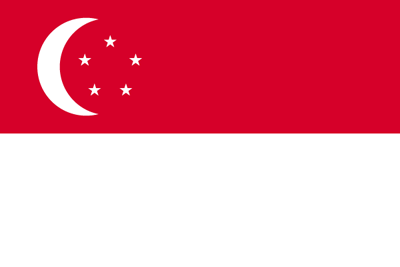 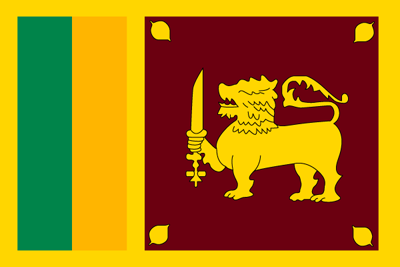 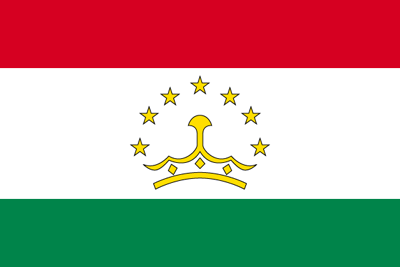 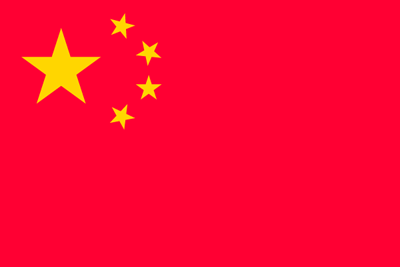 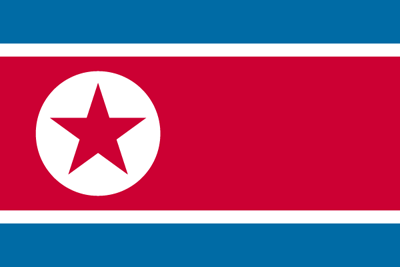 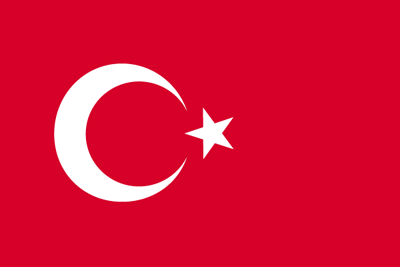 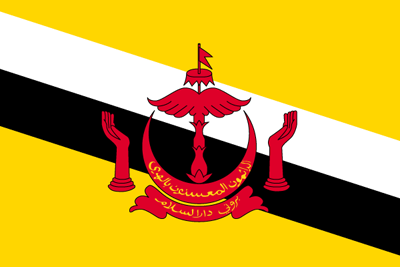 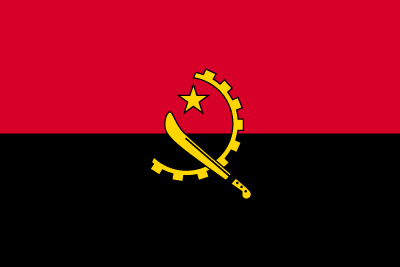 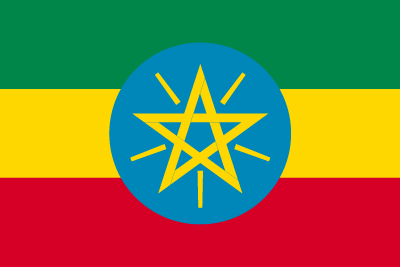 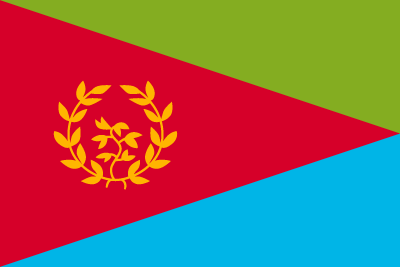 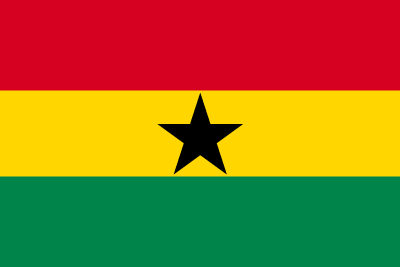 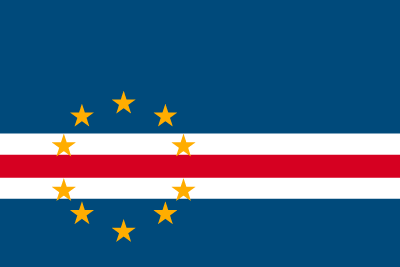 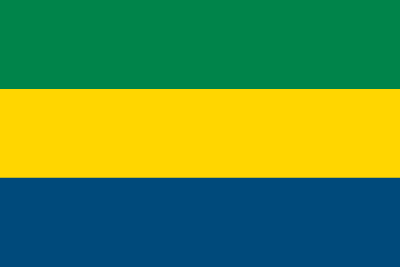 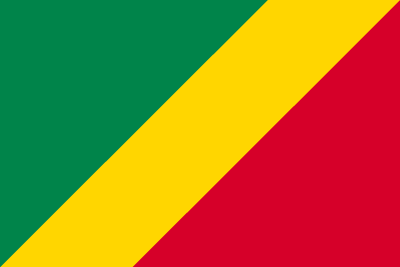 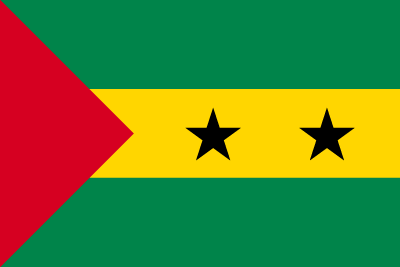 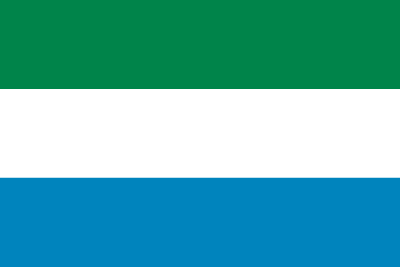 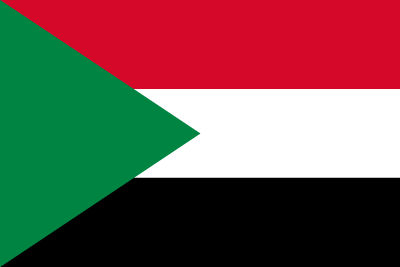 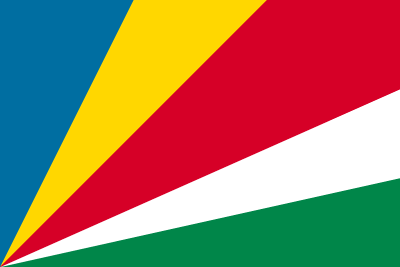 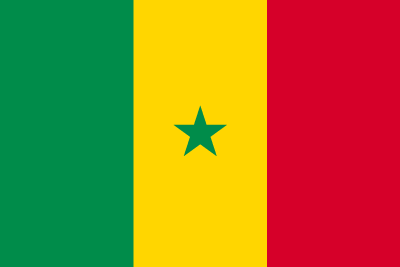 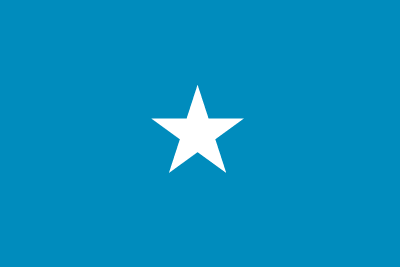 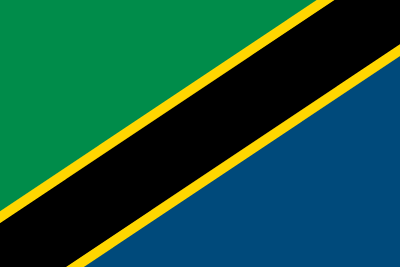 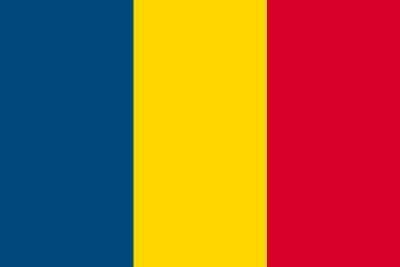 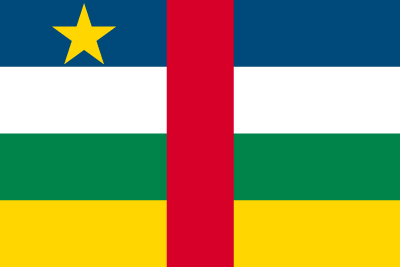 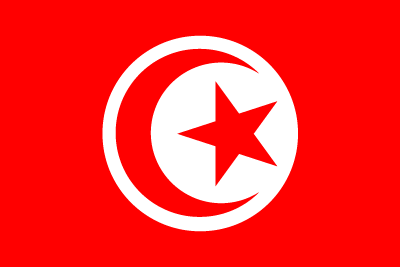 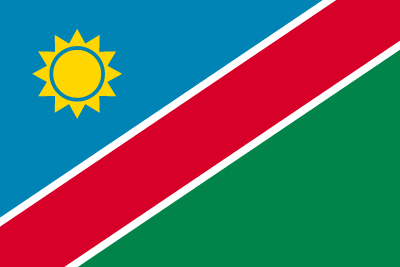 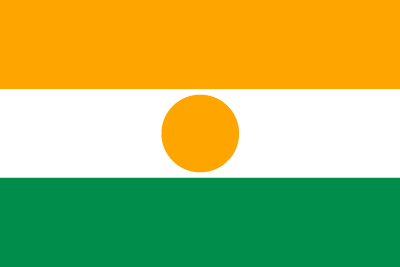 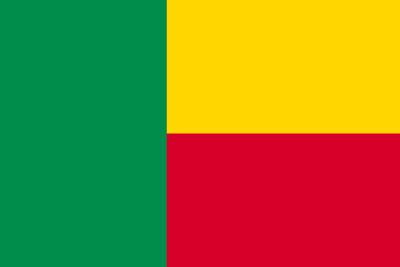 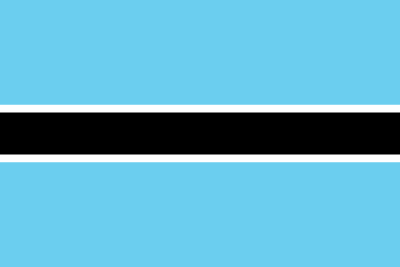 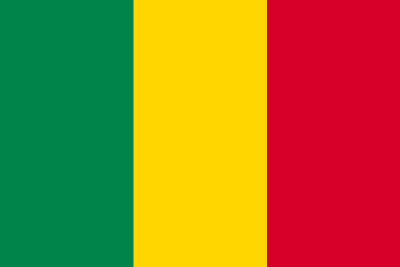 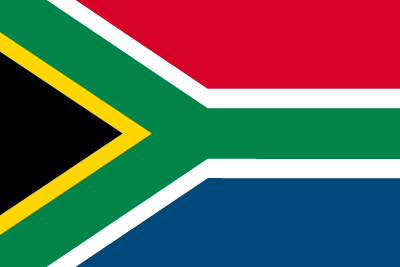 アイルランド
次の国旗の国は何でしょう？
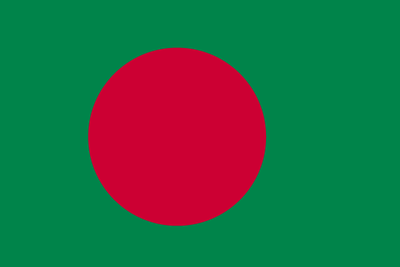 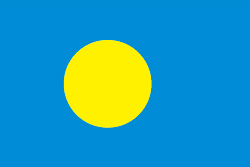 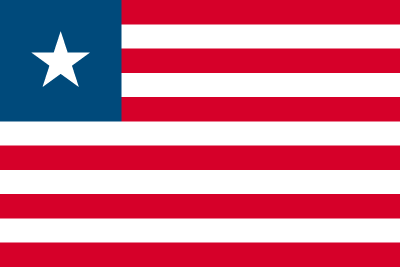 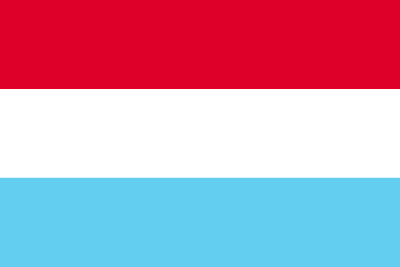 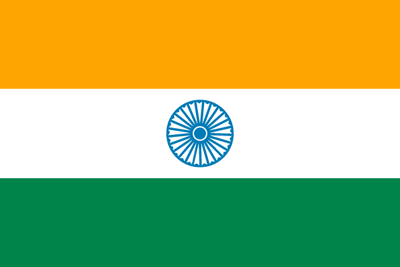 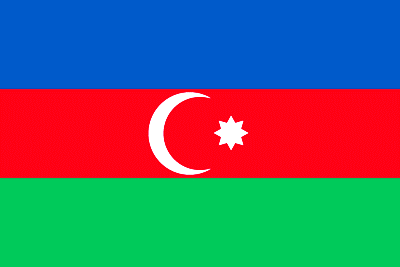 きょうわこく　
アゼルバイジャン共和国
次の国旗の国は何でしょう？
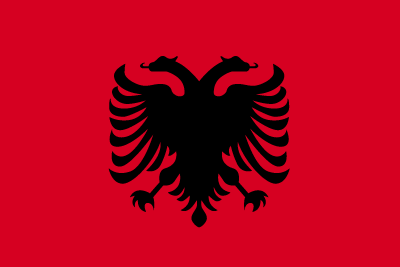 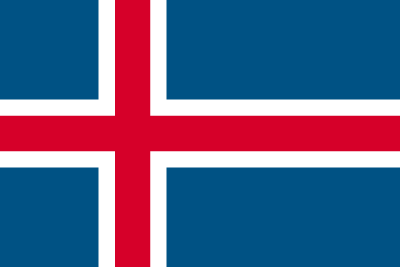 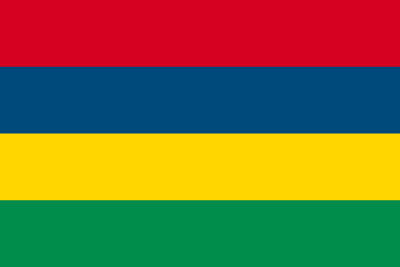 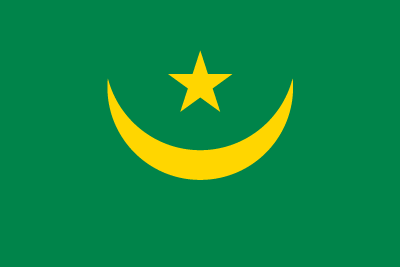 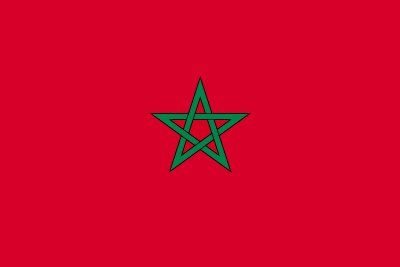 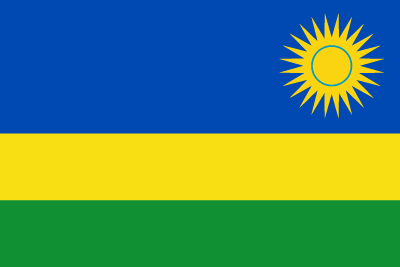 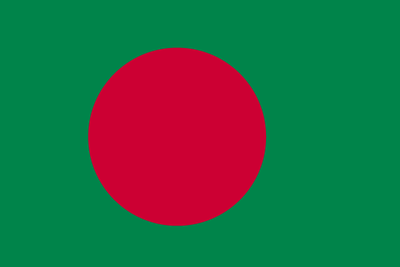 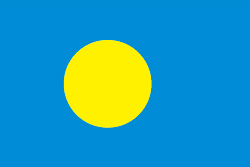 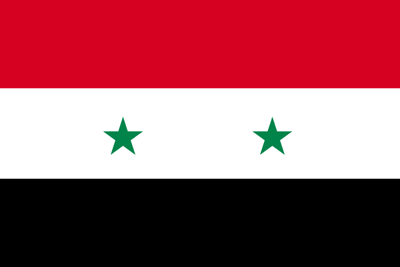 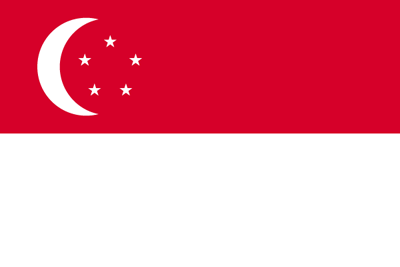 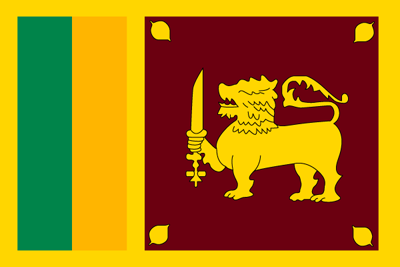 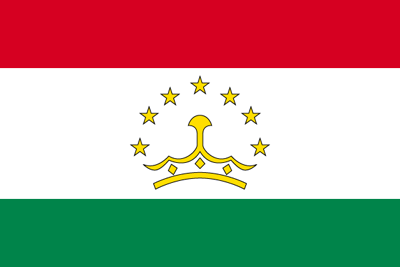 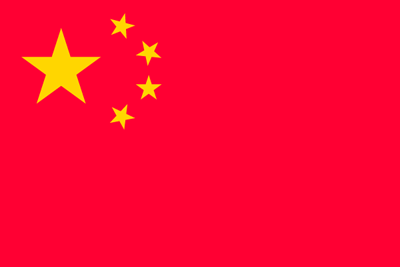 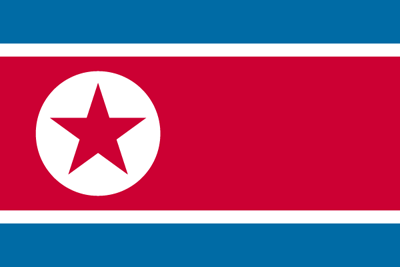 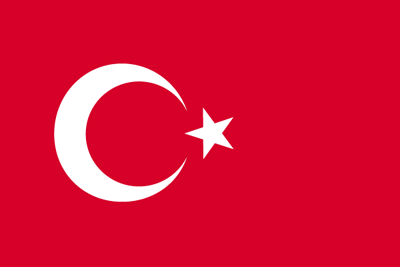 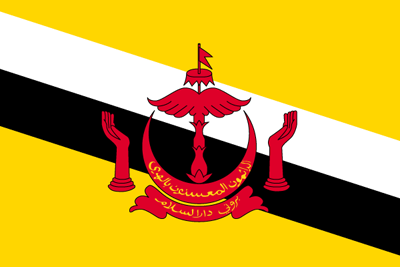 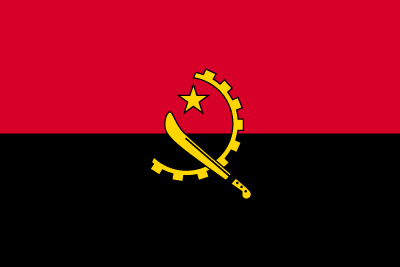 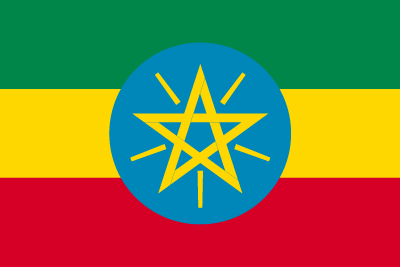 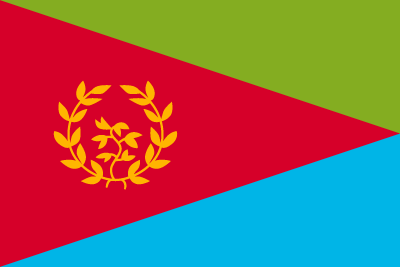 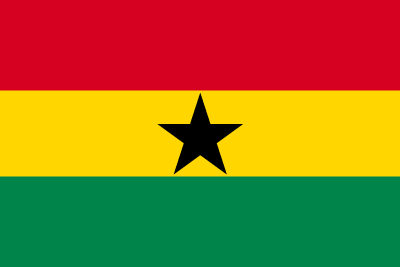 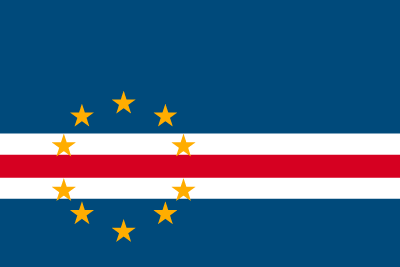 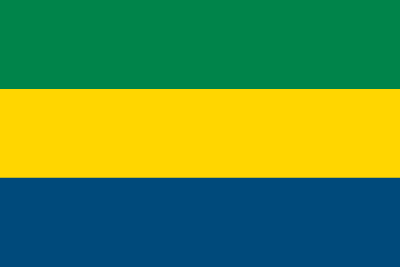 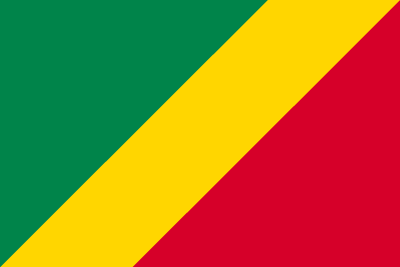 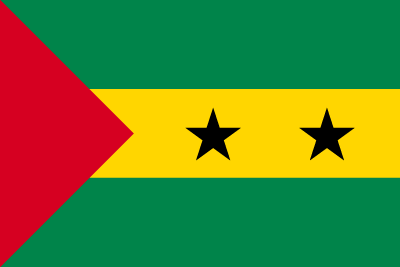 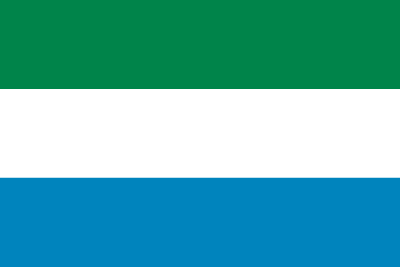 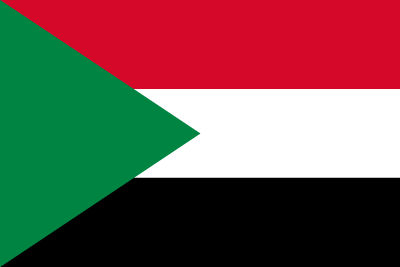 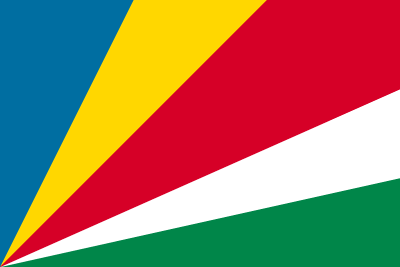 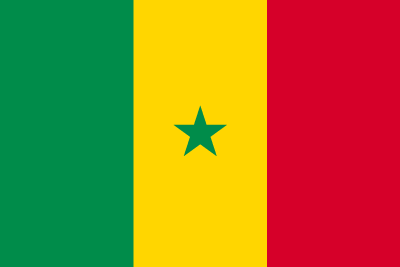 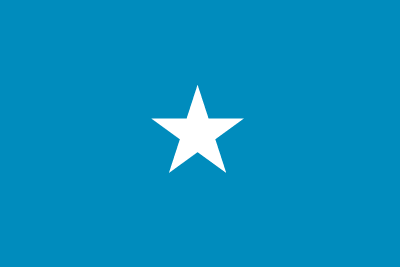 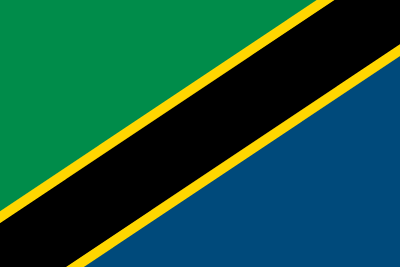 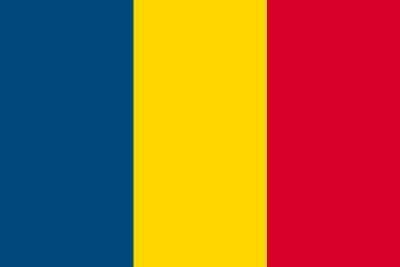 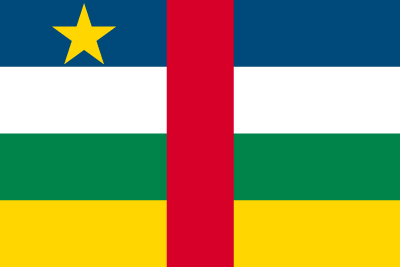 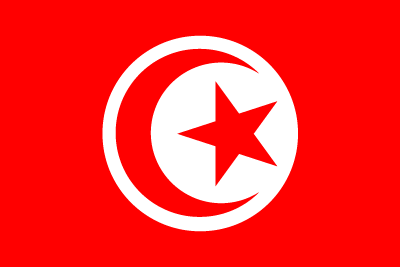 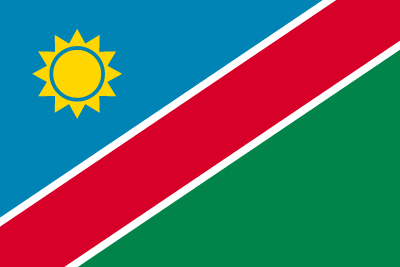 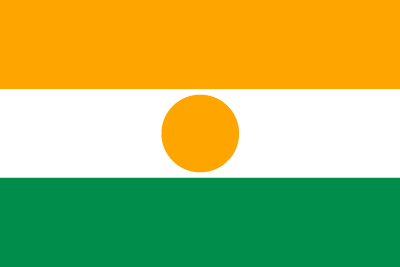 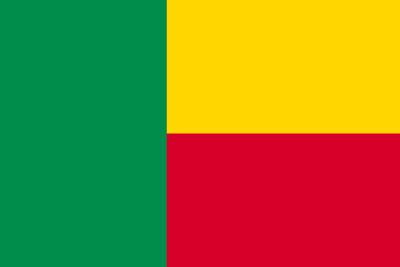 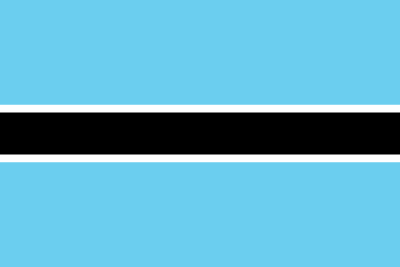 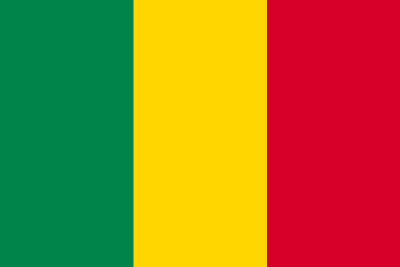 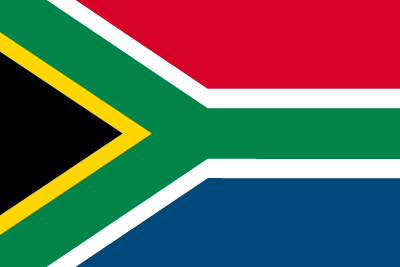 きょうわこく
アルバニア共和国
次の国旗の国は何でしょう？
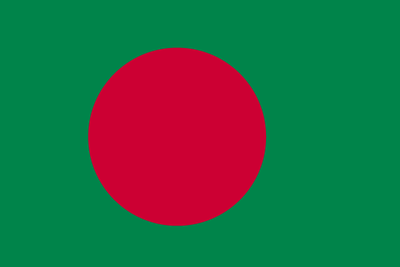 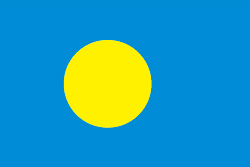 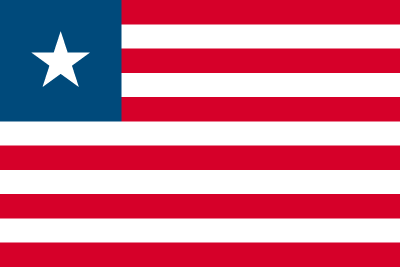 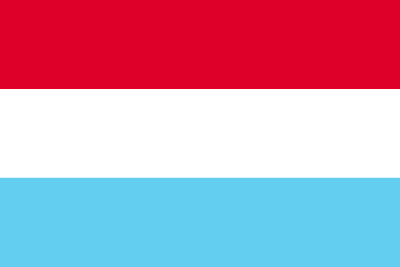 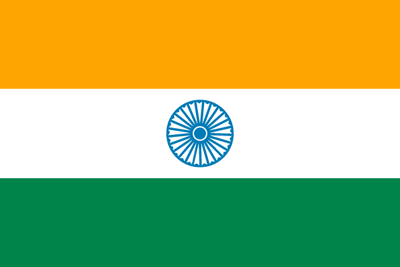 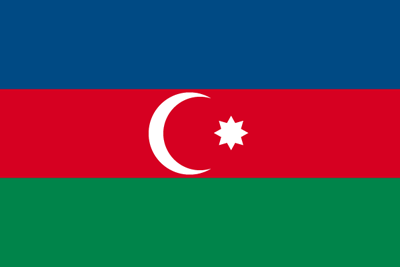 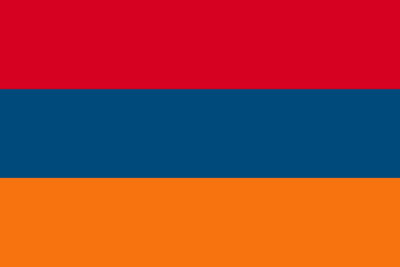 きょうわこく　
アルメニア共和国
次の国旗の国は何でしょう？
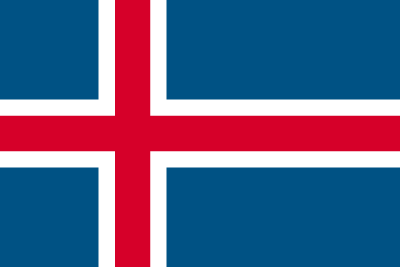 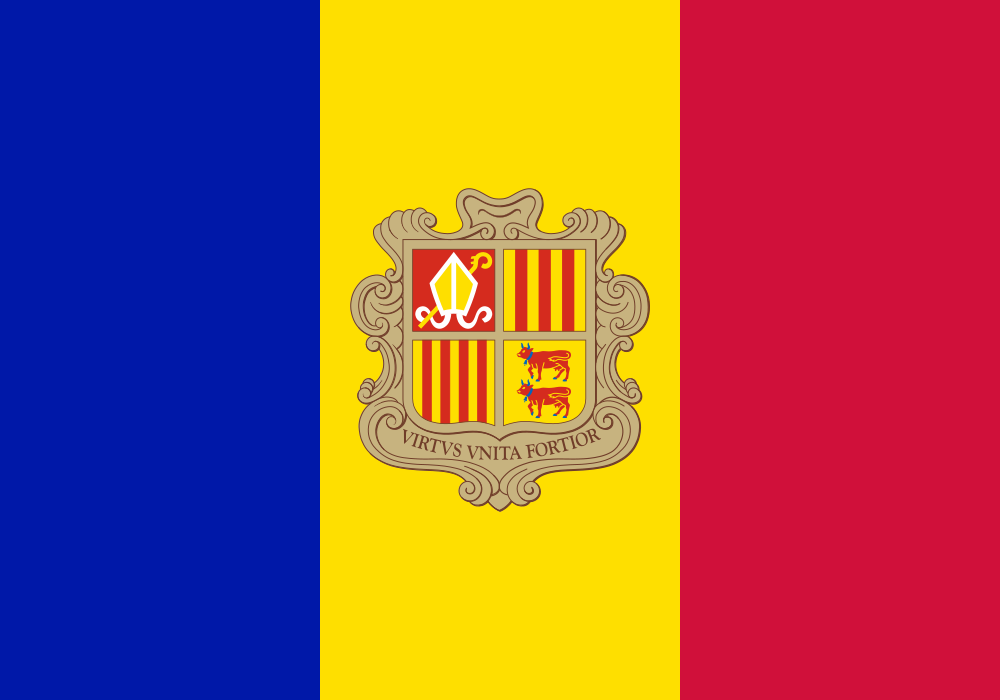 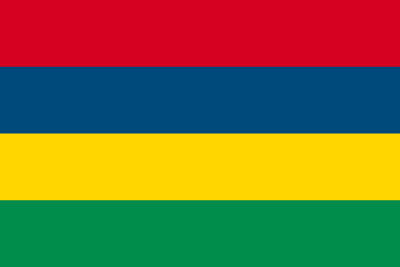 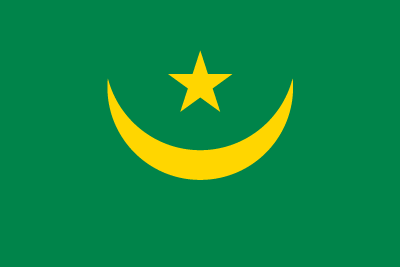 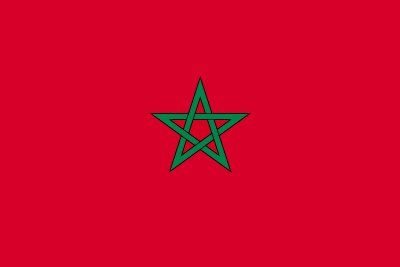 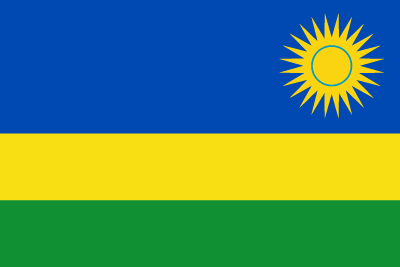 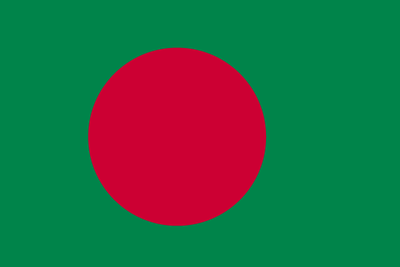 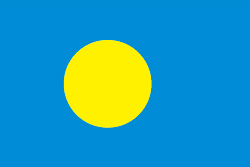 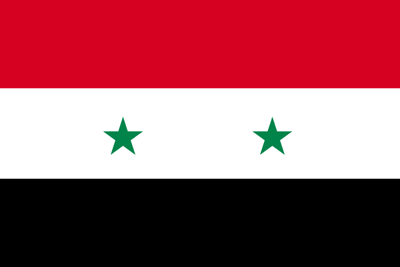 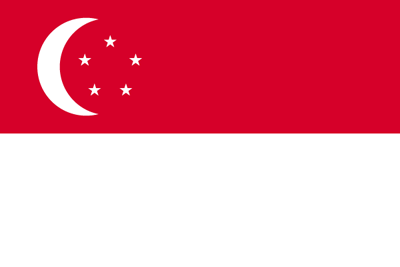 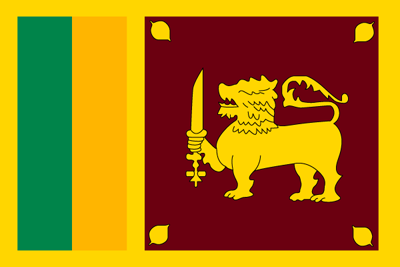 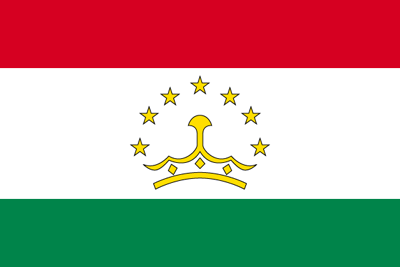 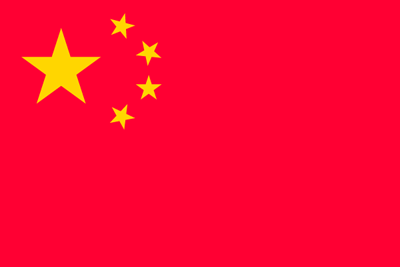 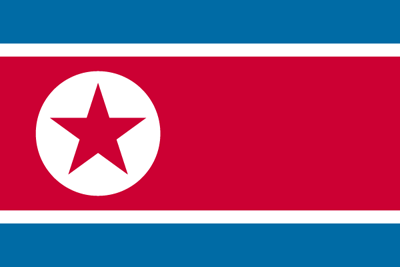 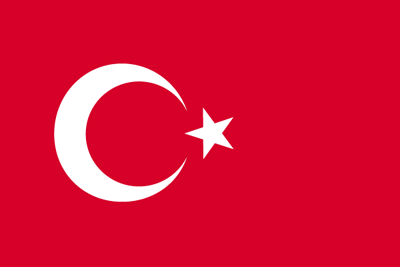 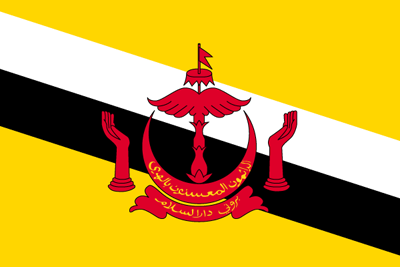 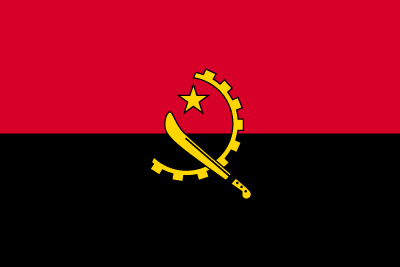 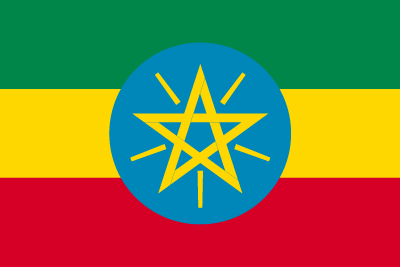 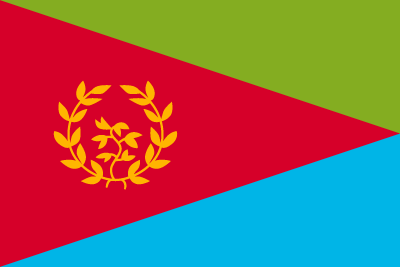 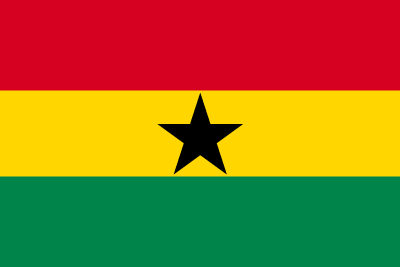 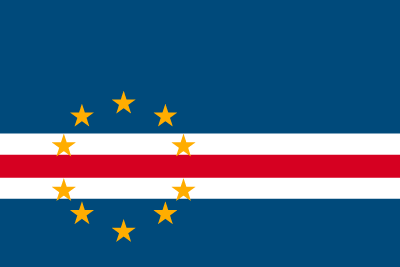 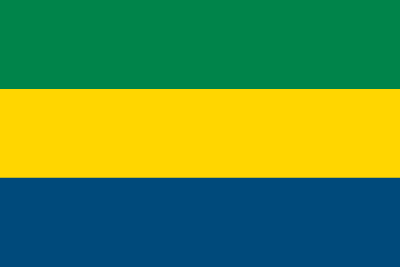 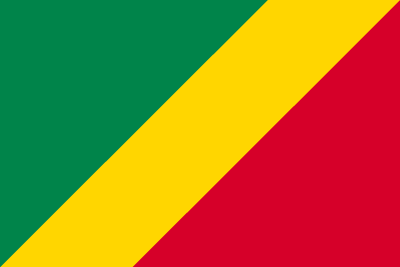 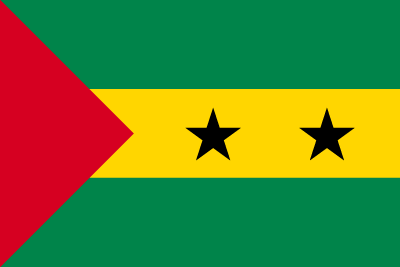 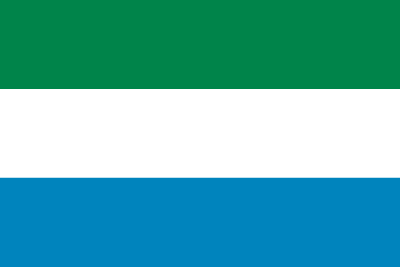 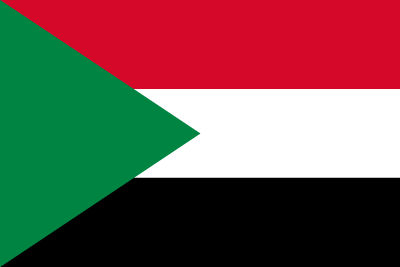 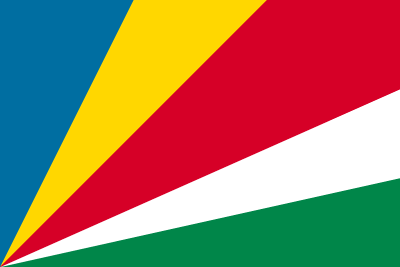 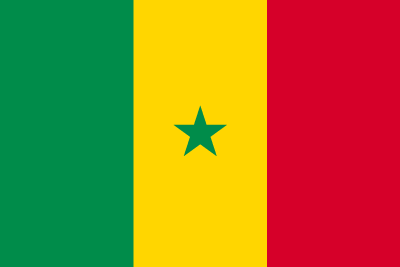 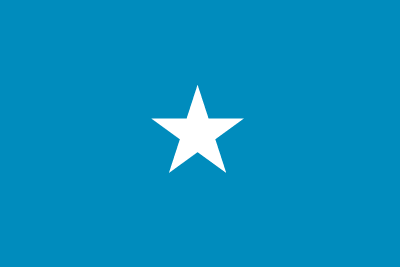 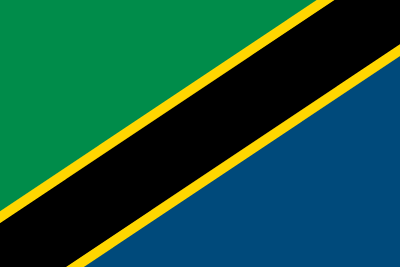 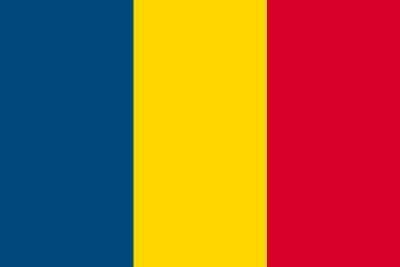 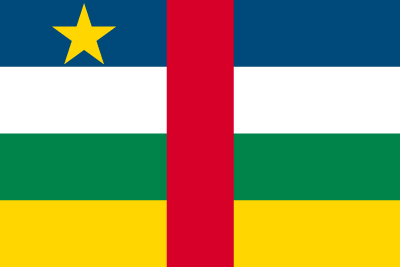 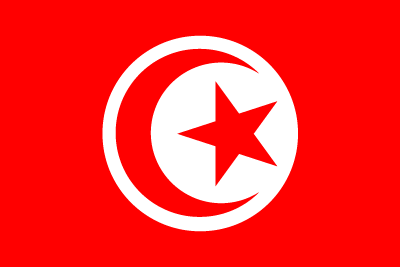 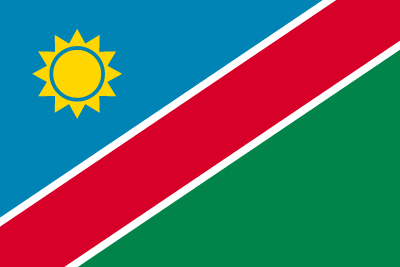 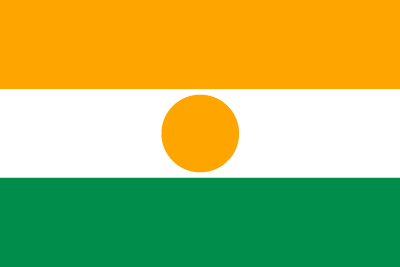 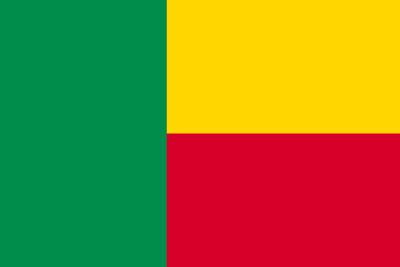 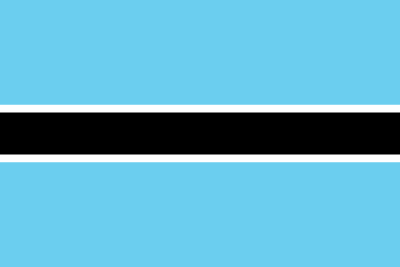 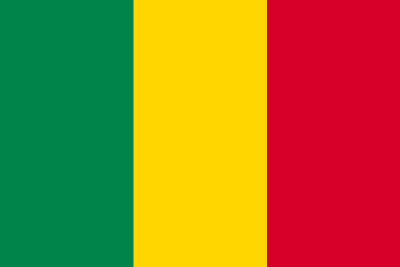 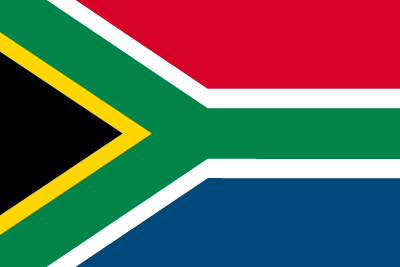 こうこく
アンドラ公国
次の国旗の国は何でしょう？
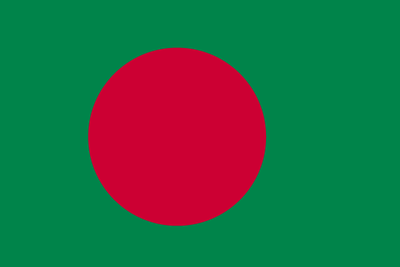 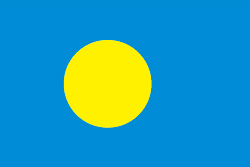 およ
イギリス（グレートブリテン及び
　北アイルランド連合王国）
きた
れんごうおうこく
[Speaker Notes: 「英国」と表記されることもある。]
次の国旗の国は何でしょう？
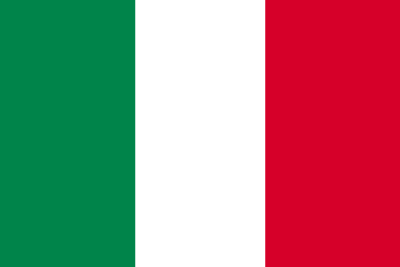 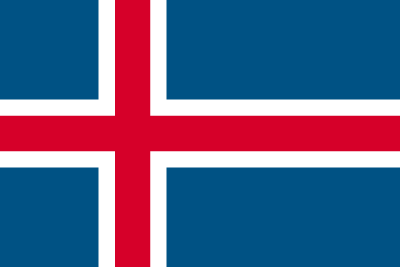 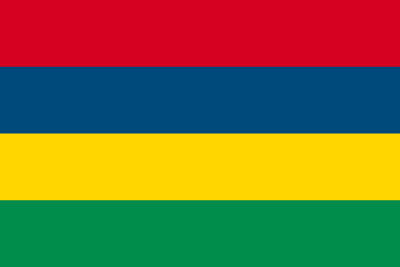 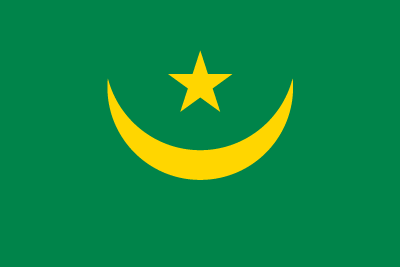 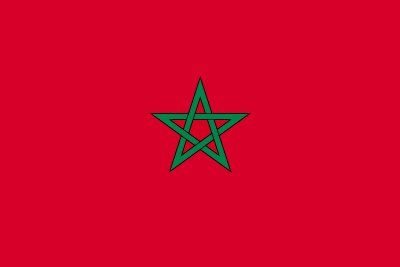 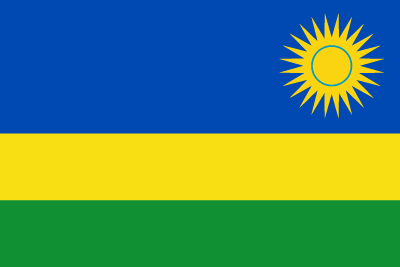 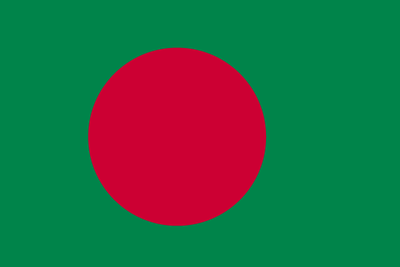 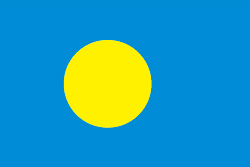 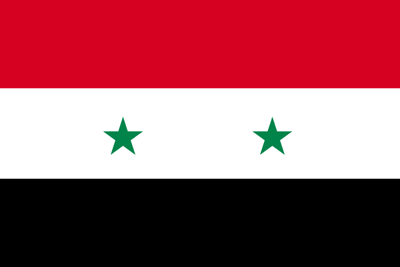 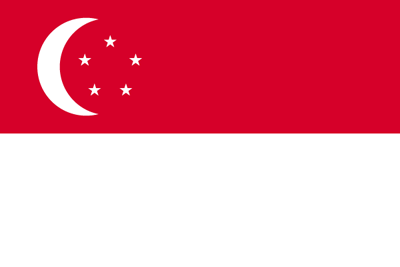 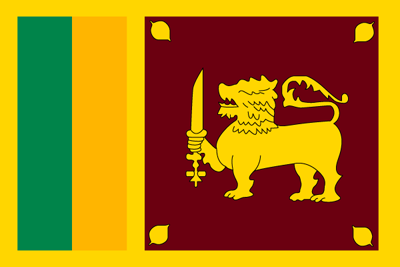 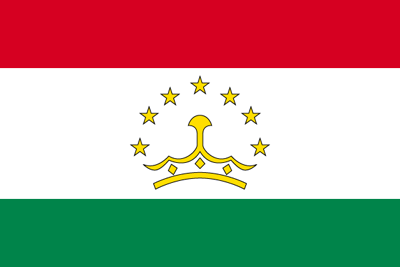 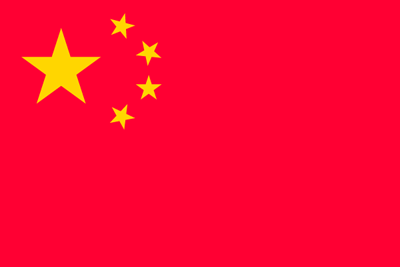 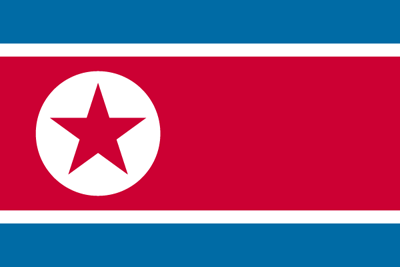 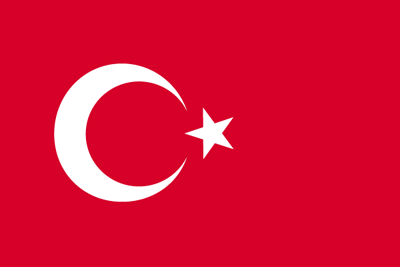 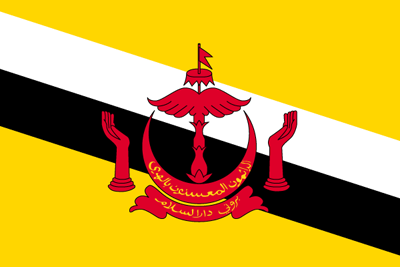 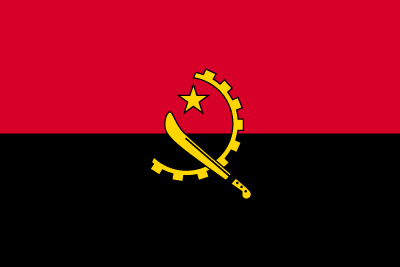 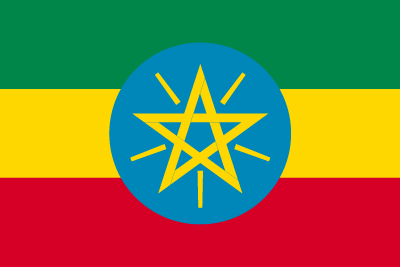 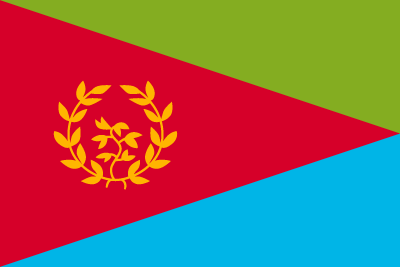 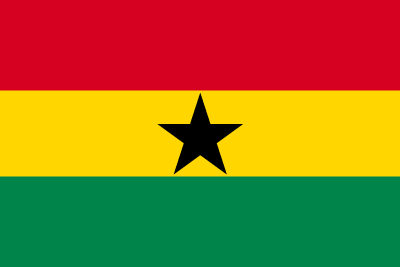 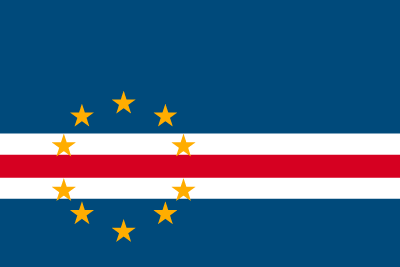 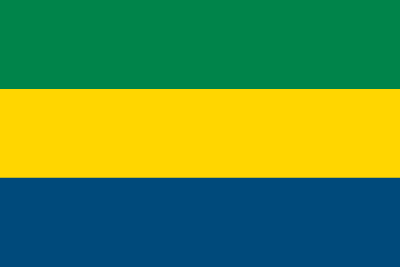 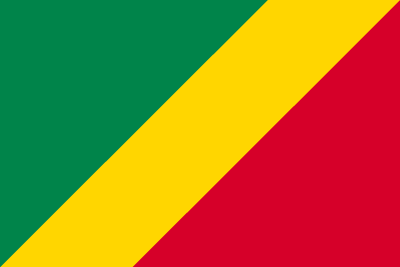 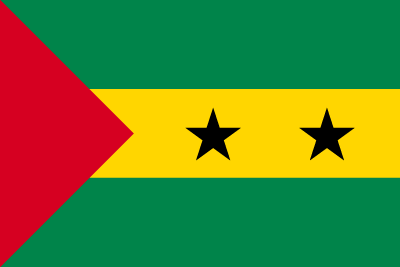 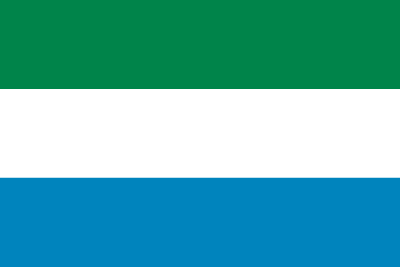 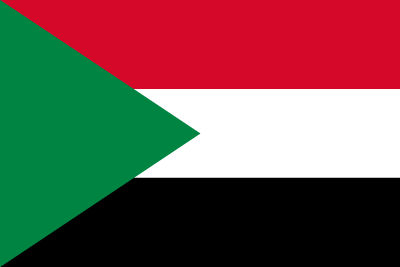 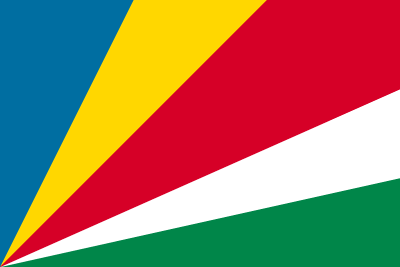 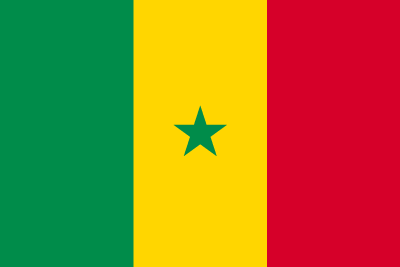 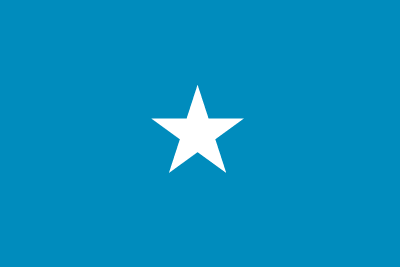 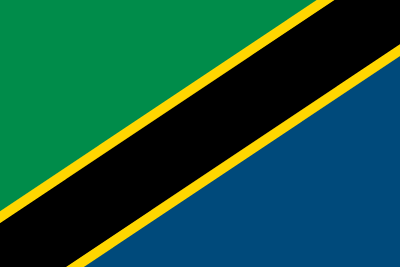 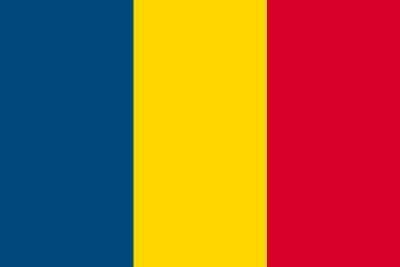 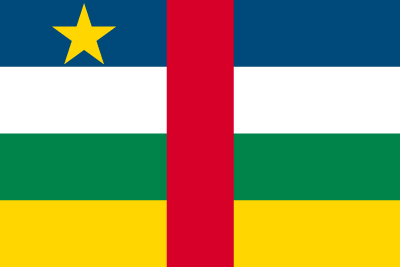 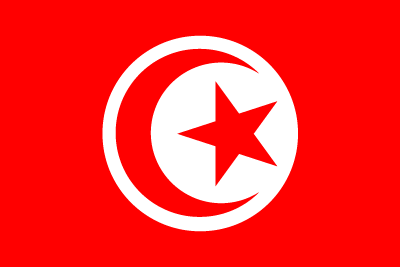 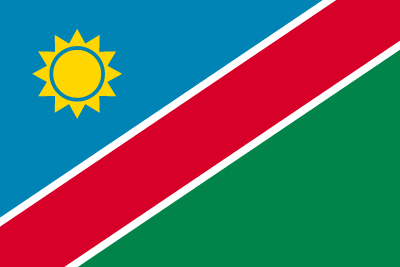 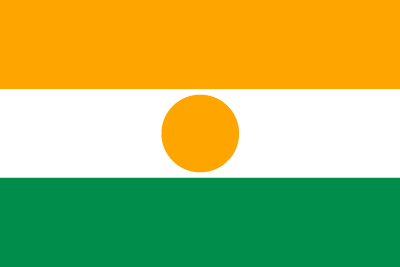 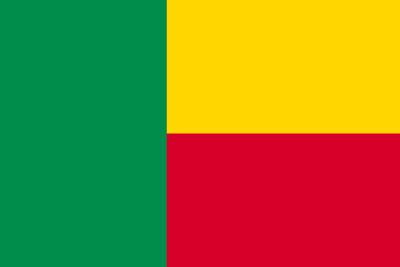 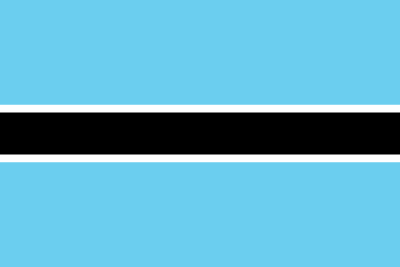 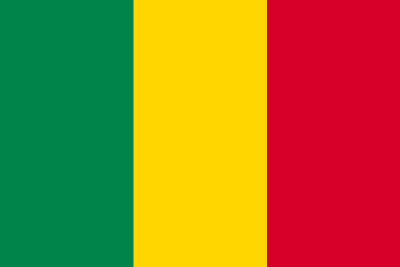 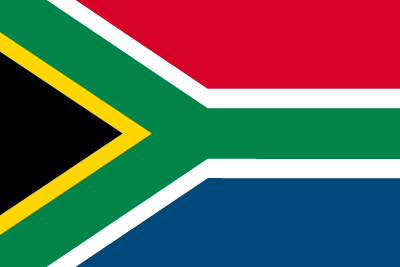 きょうわこく
イタリア共和国
次の国旗の国は何でしょう？
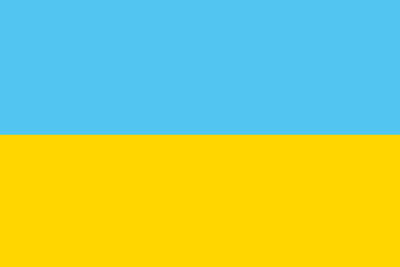 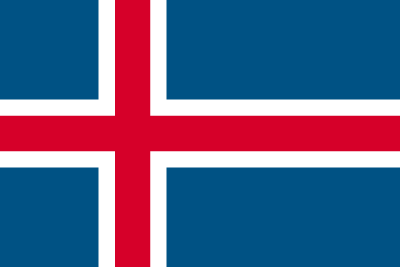 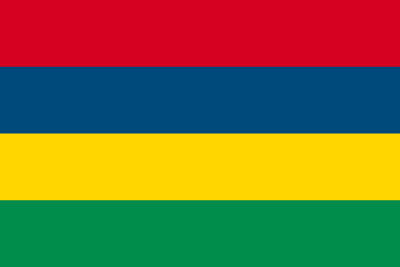 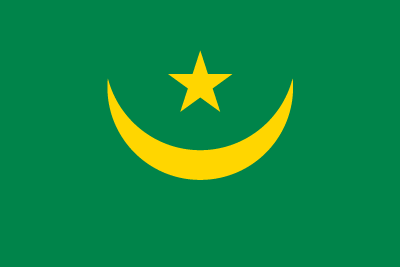 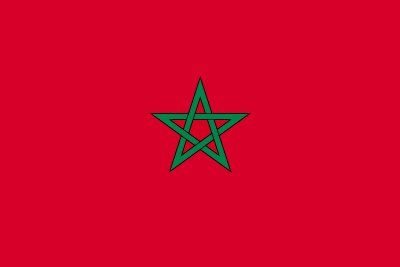 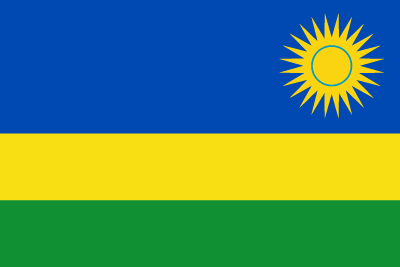 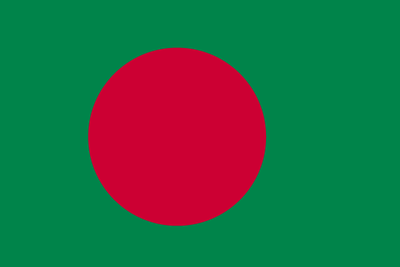 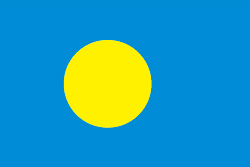 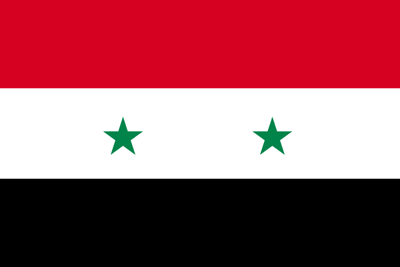 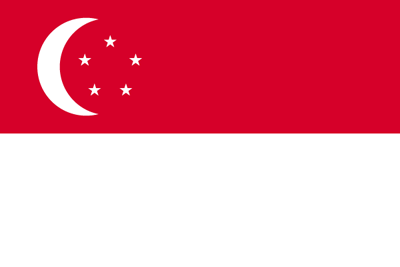 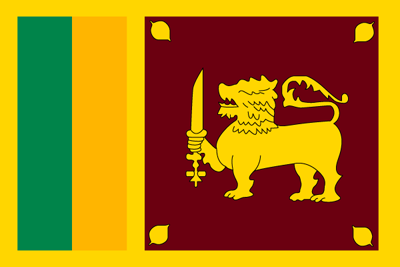 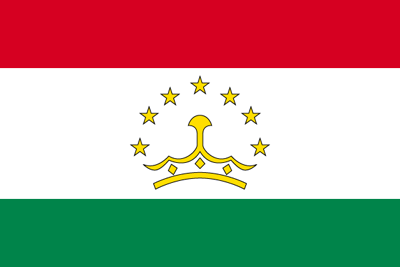 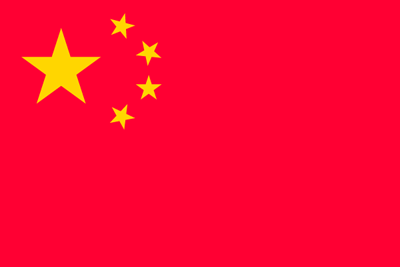 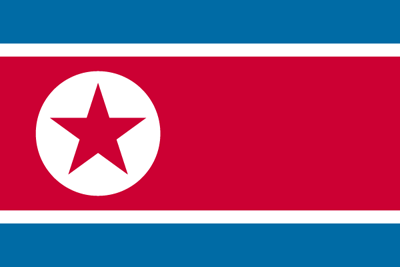 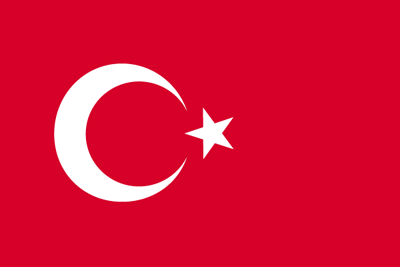 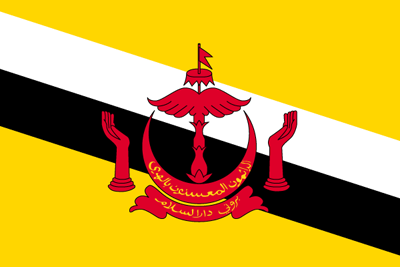 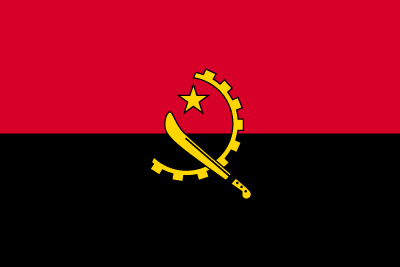 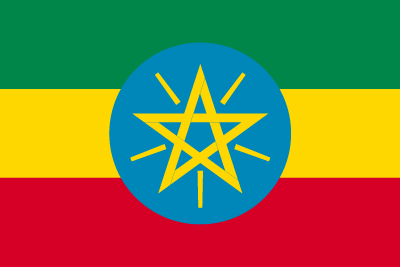 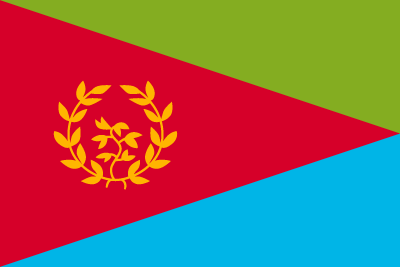 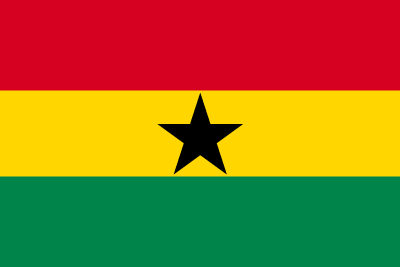 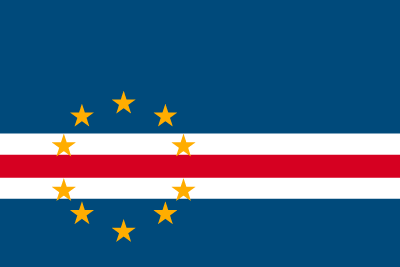 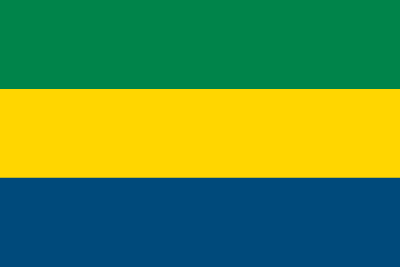 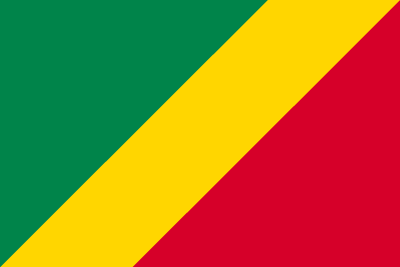 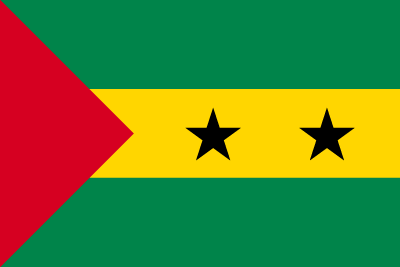 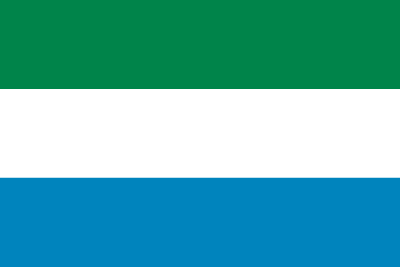 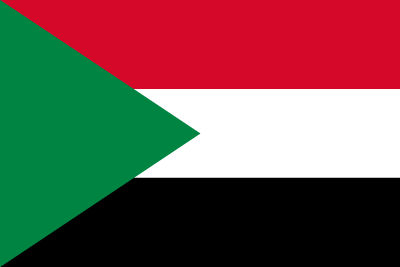 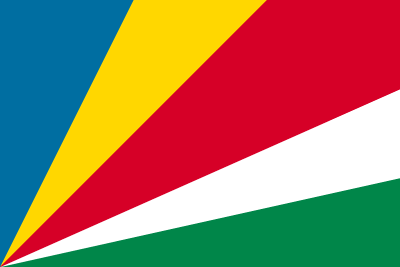 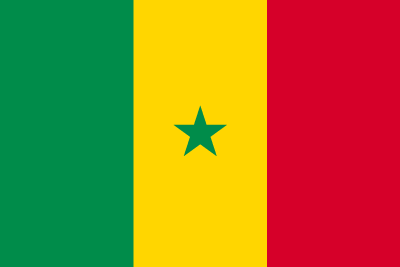 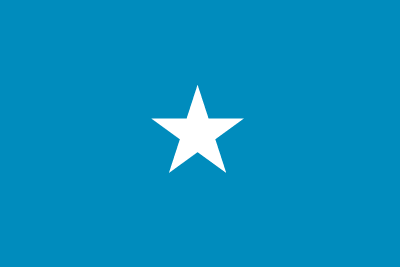 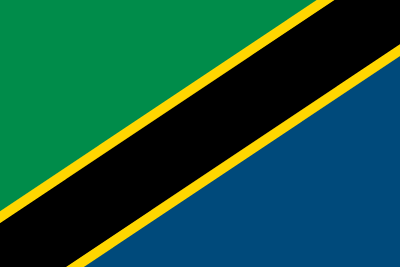 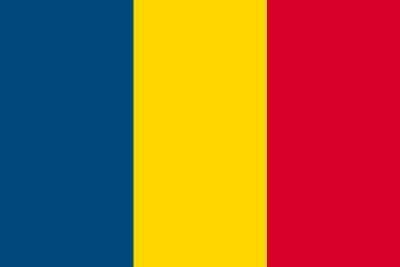 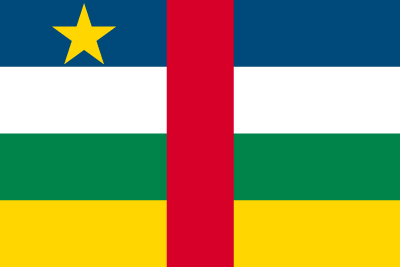 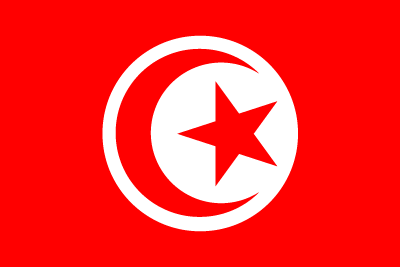 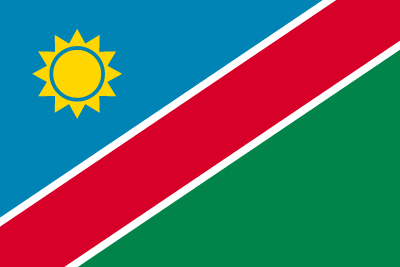 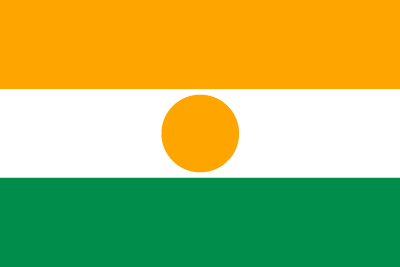 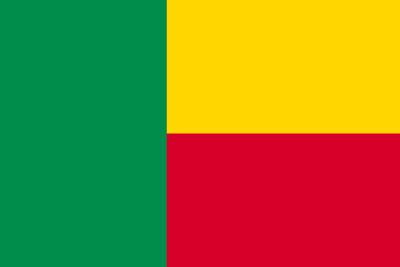 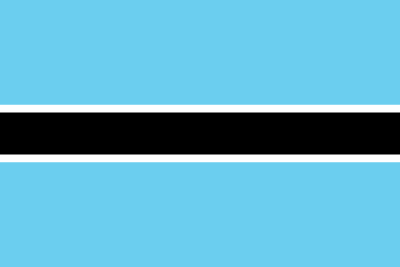 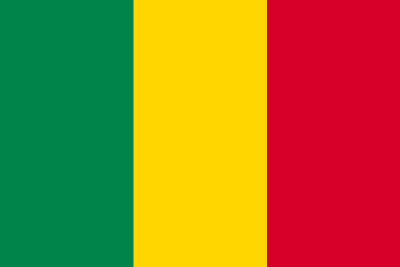 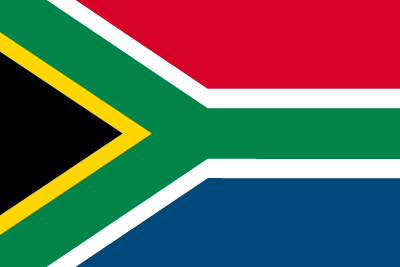 ウクライナ
次の国旗の国は何でしょう？
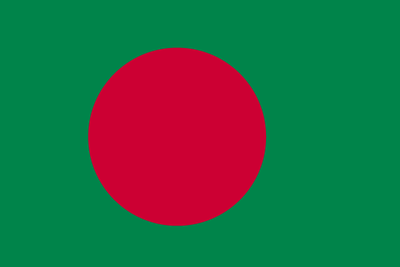 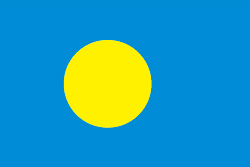 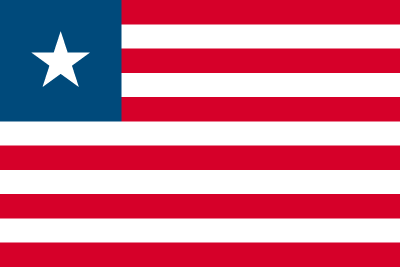 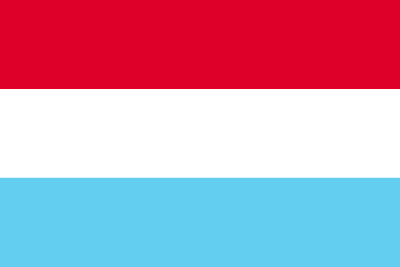 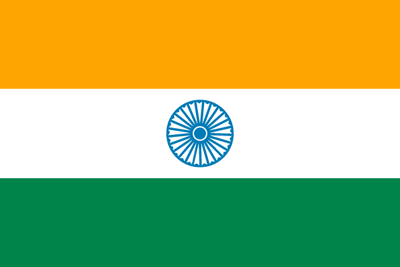 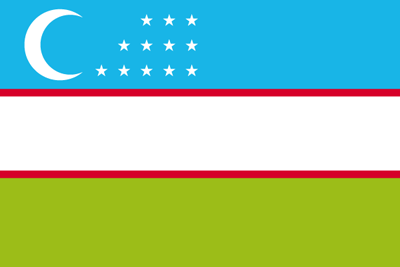 きょうわこく　
ウズベキスタン共和国
次の国旗の国は何でしょう？
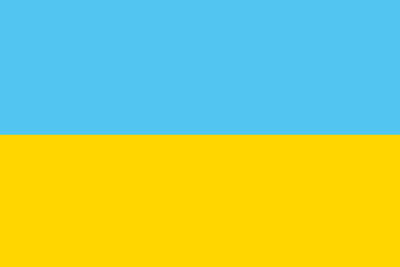 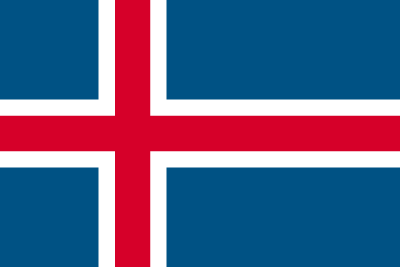 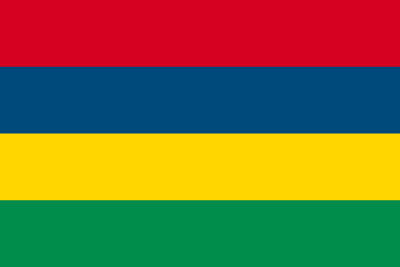 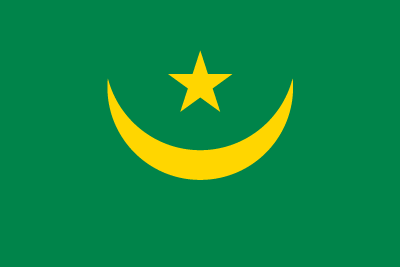 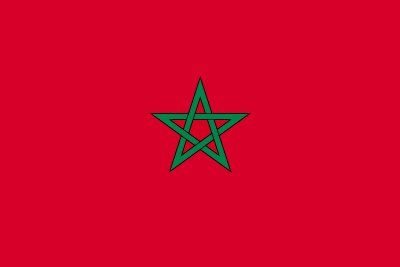 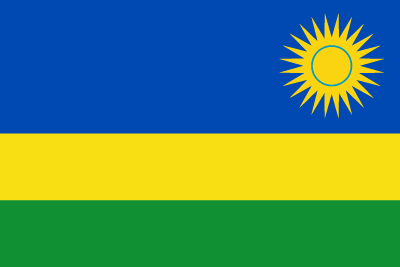 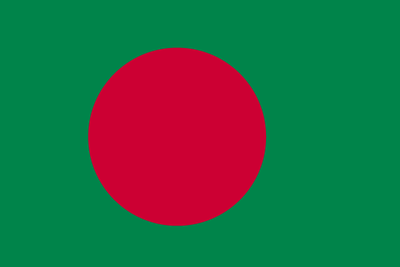 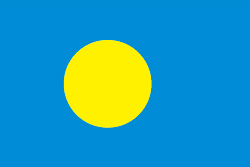 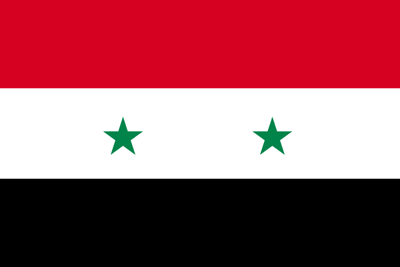 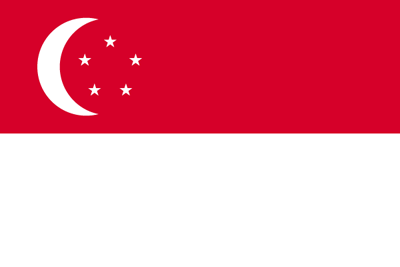 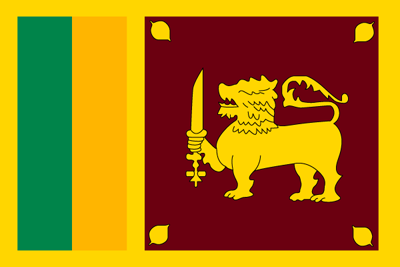 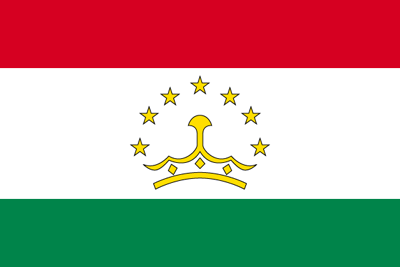 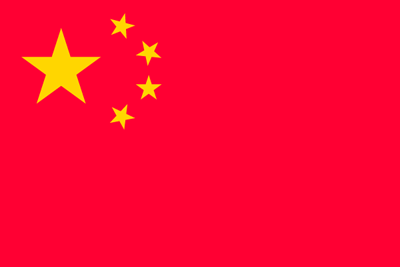 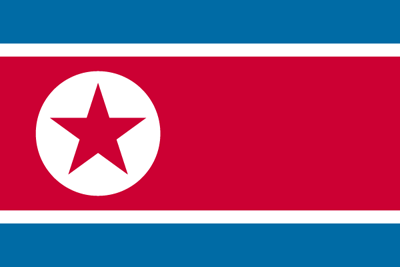 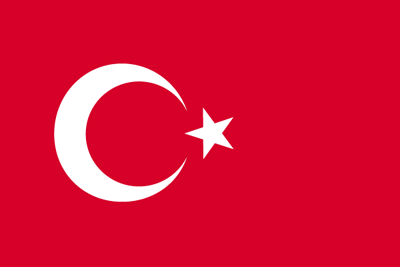 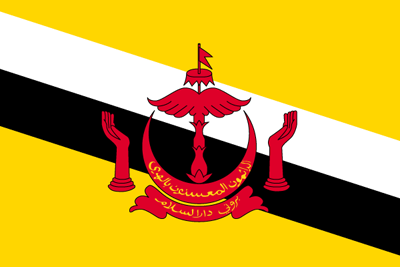 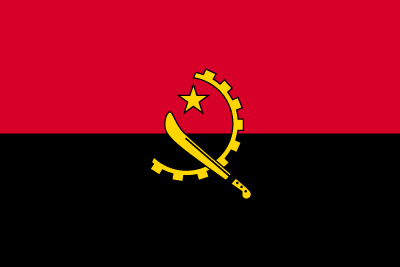 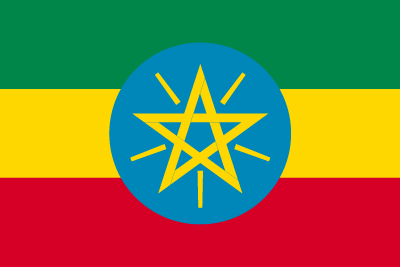 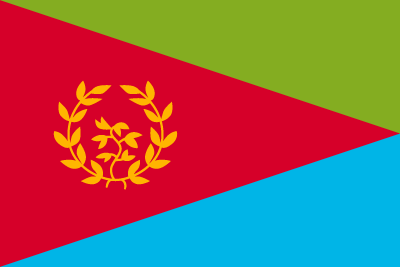 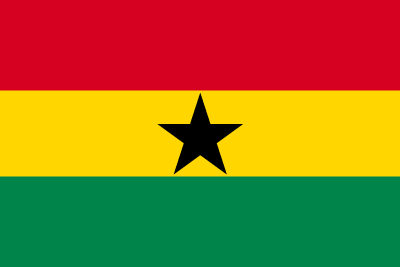 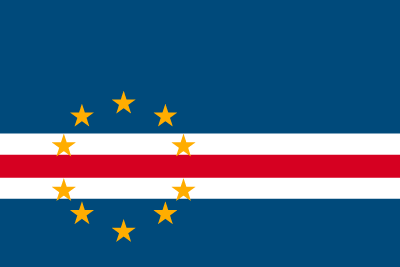 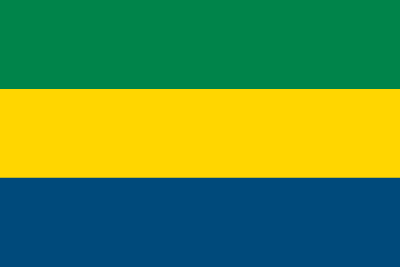 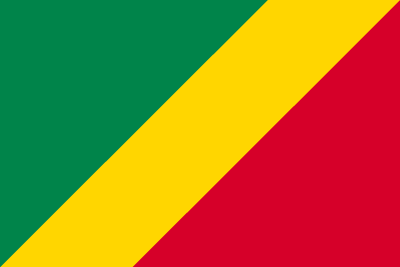 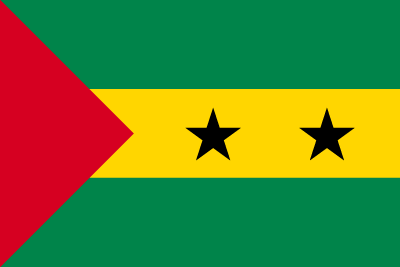 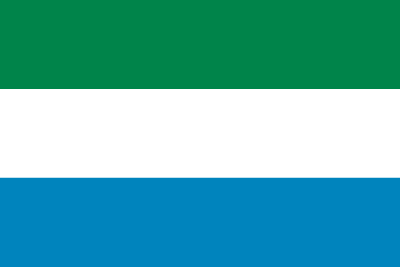 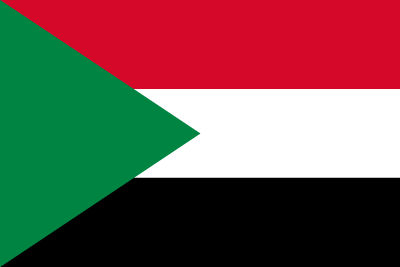 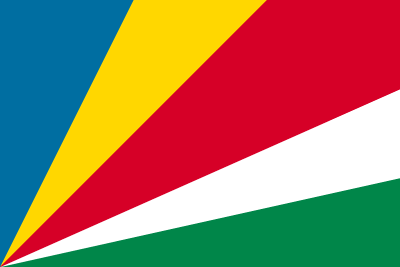 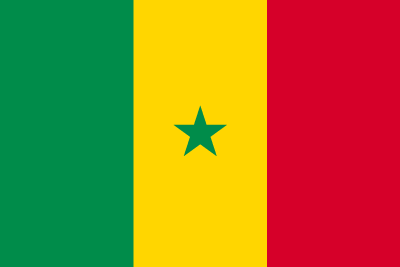 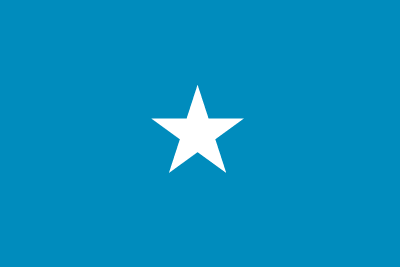 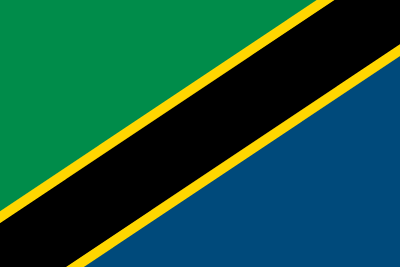 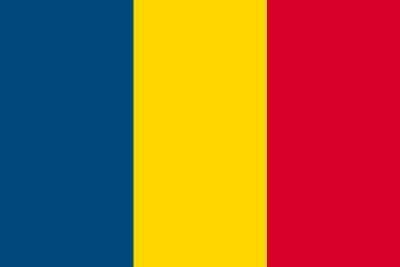 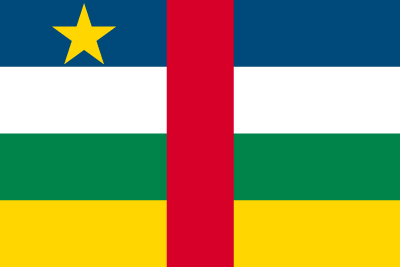 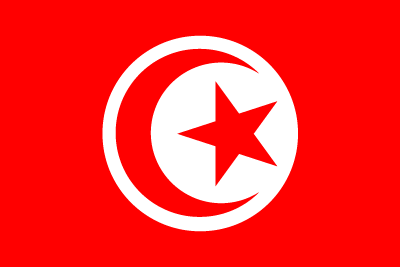 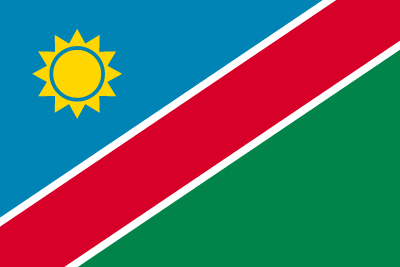 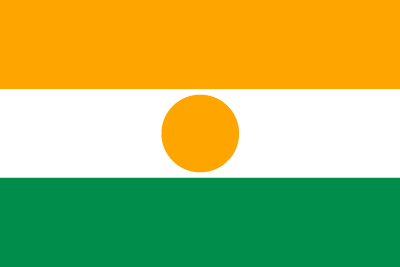 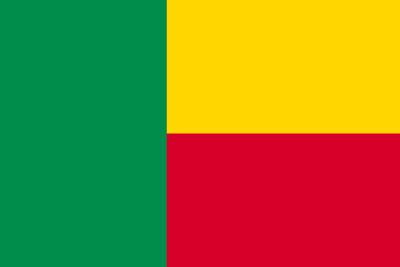 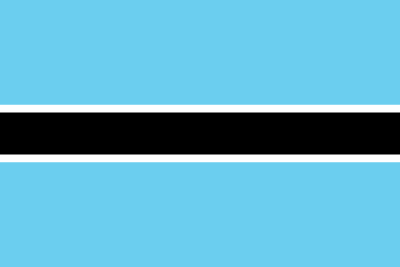 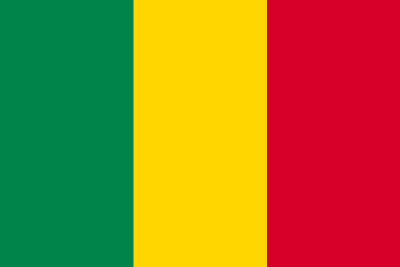 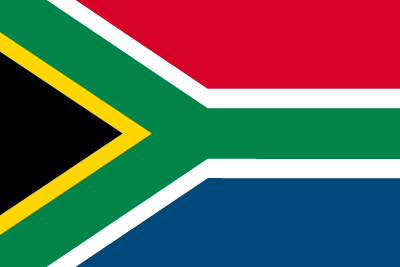 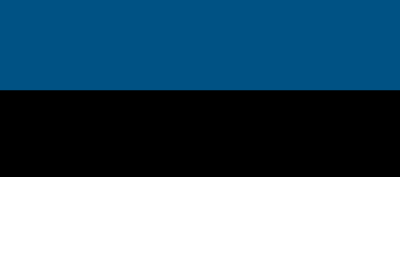 きょうわこく　　　　　　
エストニア共和国
次の国旗の国は何でしょう？
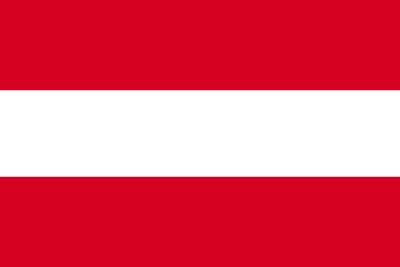 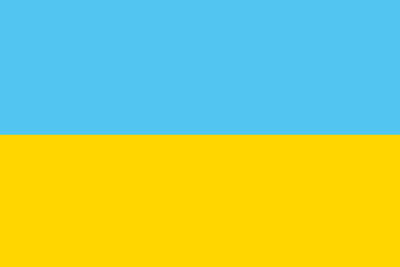 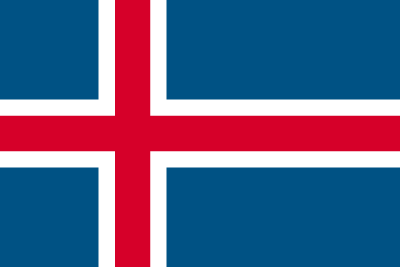 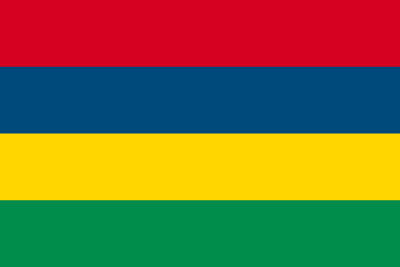 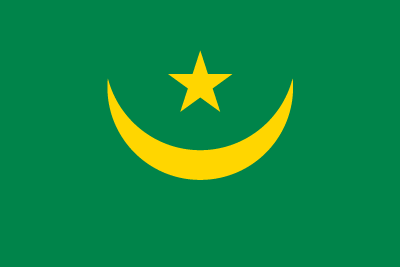 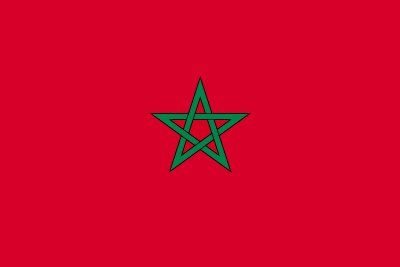 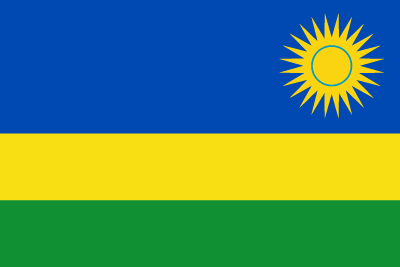 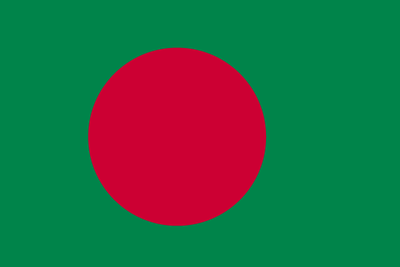 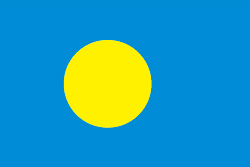 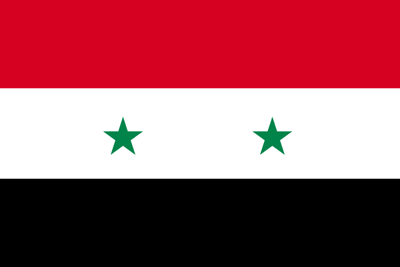 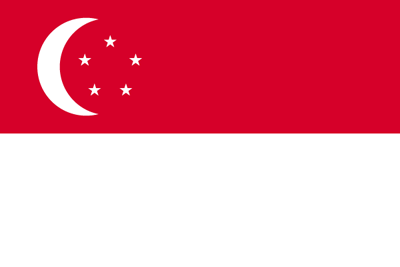 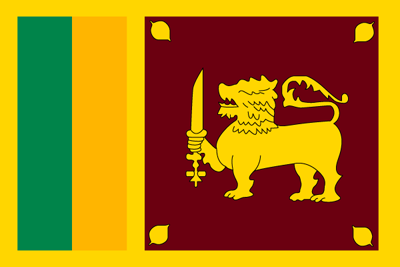 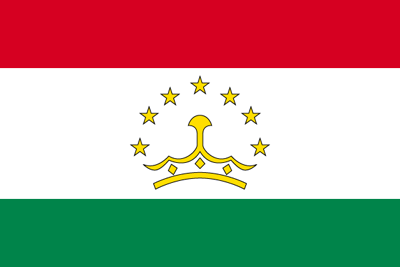 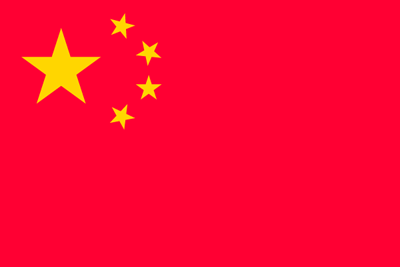 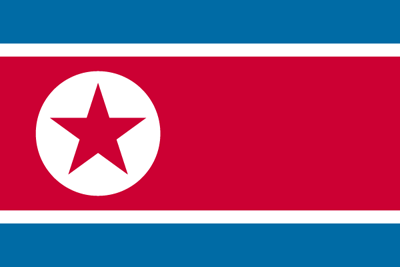 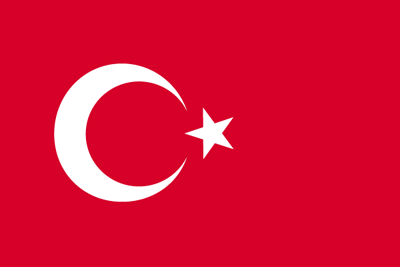 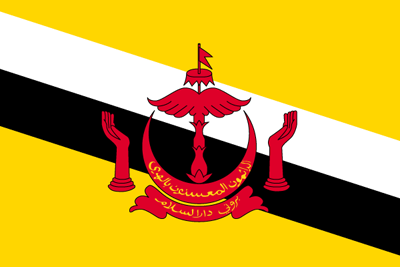 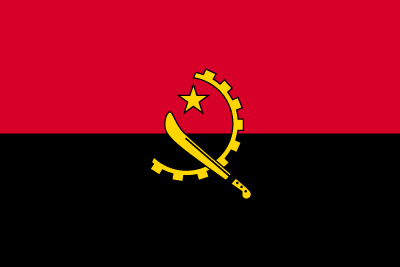 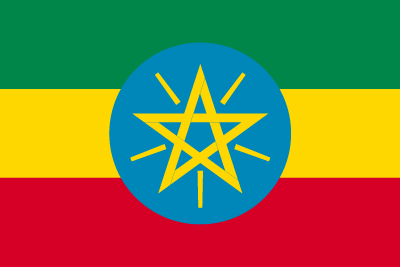 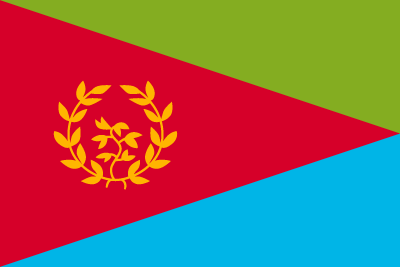 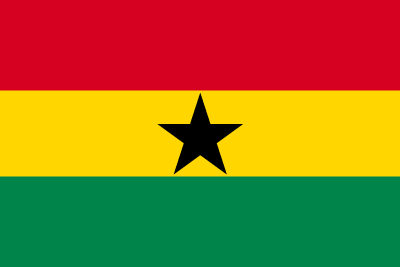 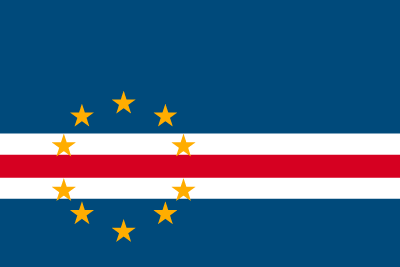 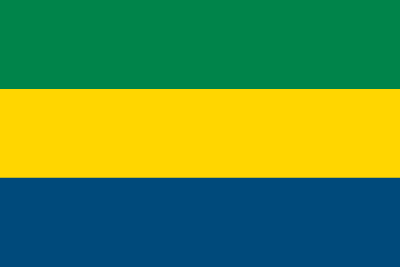 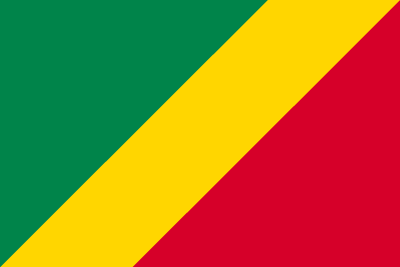 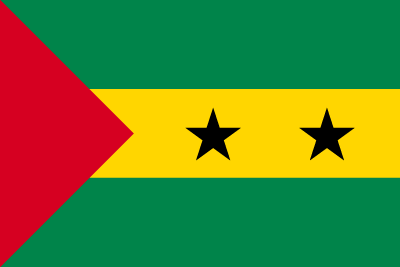 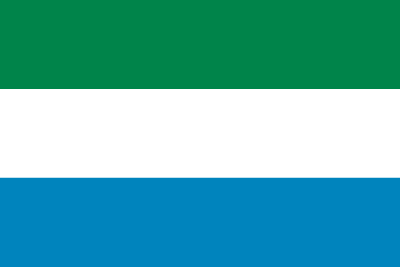 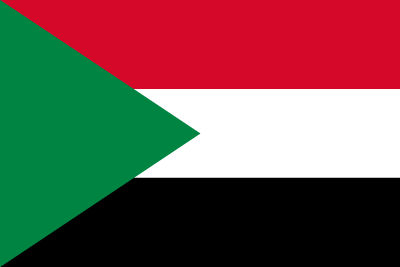 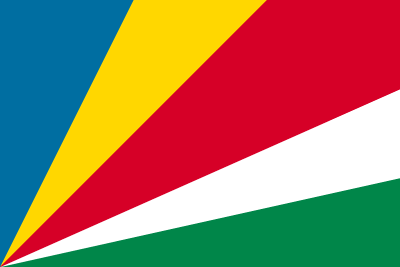 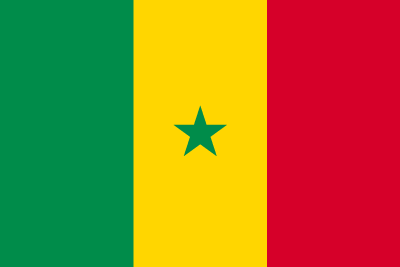 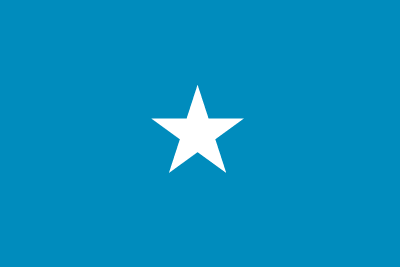 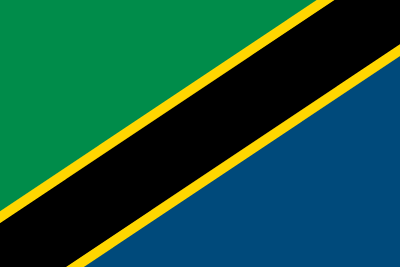 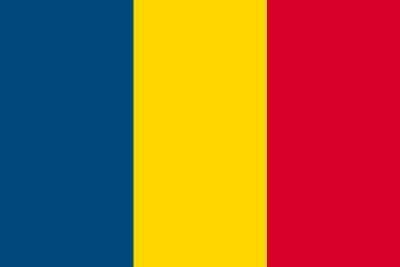 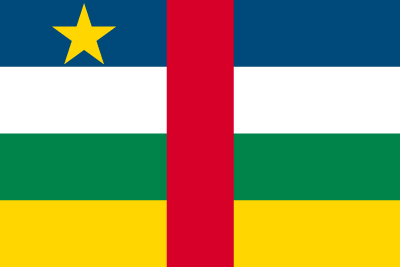 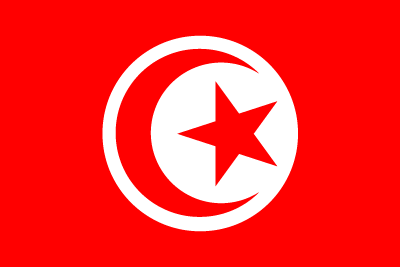 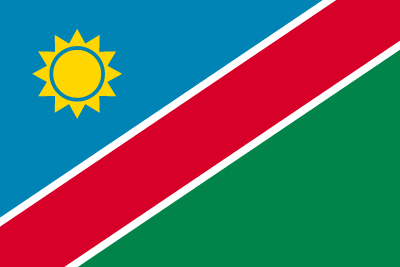 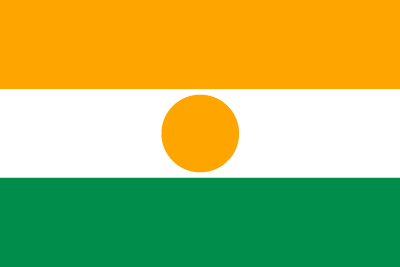 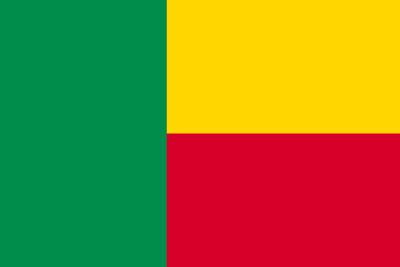 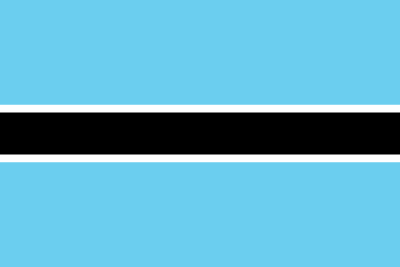 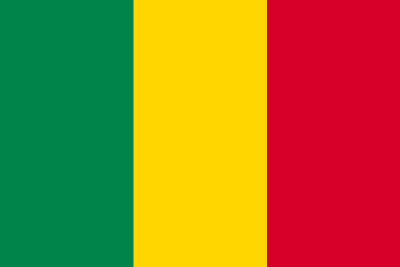 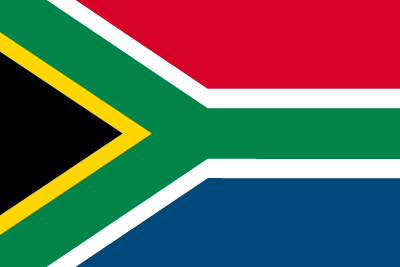 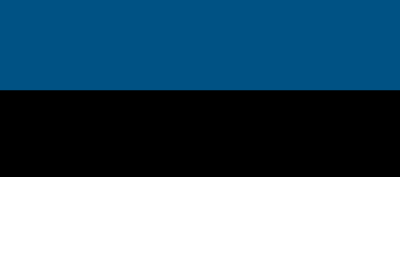 きょうわこく　　　　　　
オーストリア共和国
次の国旗の国は何でしょう？
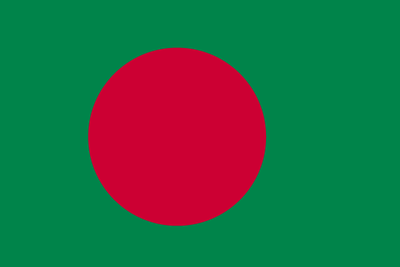 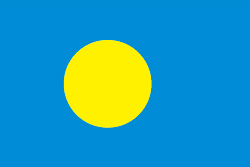 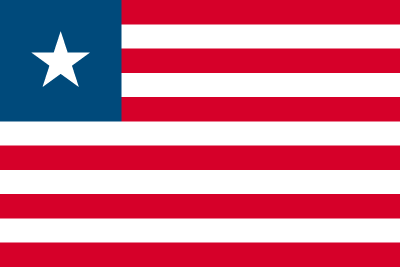 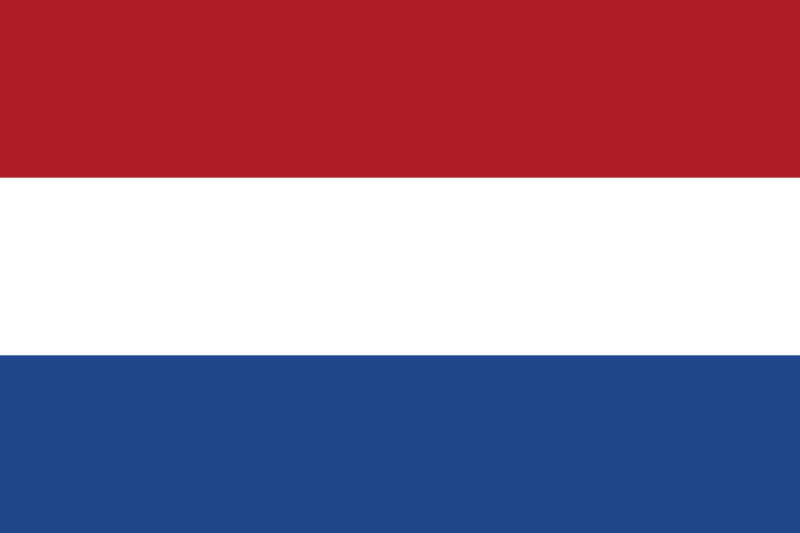 おうこく
オランダ王国
次の国旗の国は何でしょう？
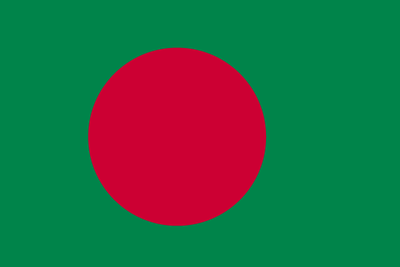 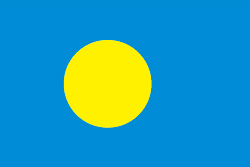 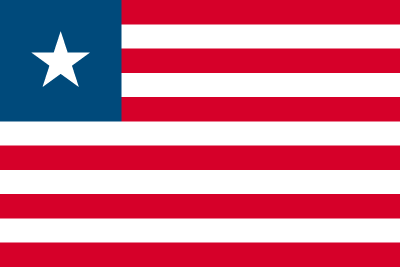 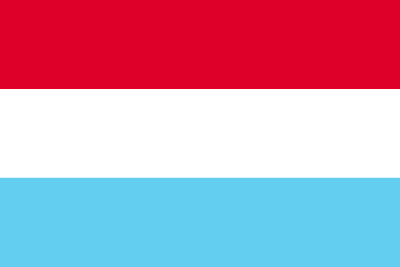 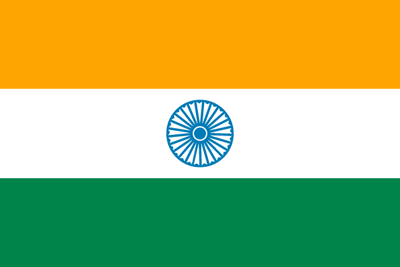 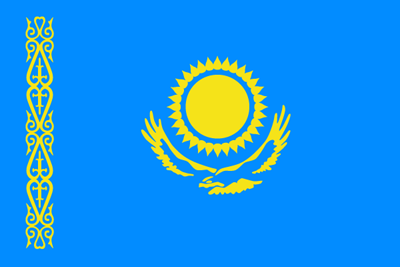 きょうわこく　
カザフスタン共和国
次の国旗の国は何でしょう？
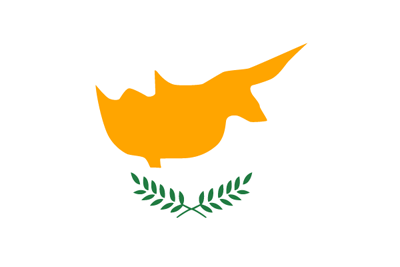 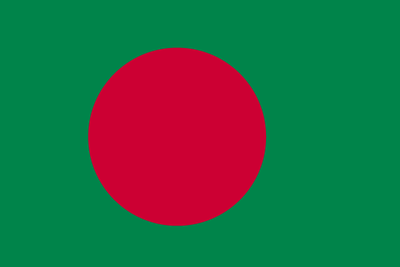 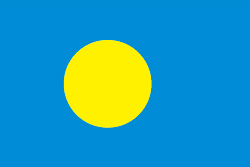 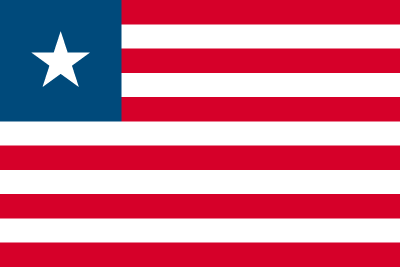 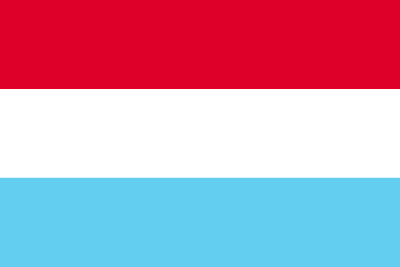 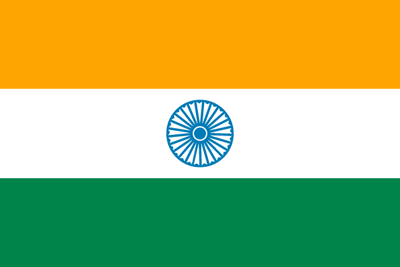 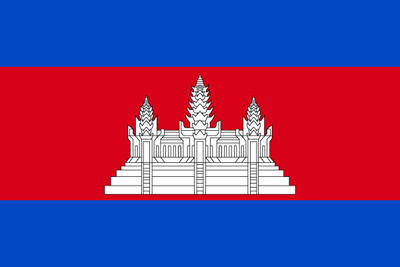 きょうわこく　
キプロス共和国
次の国旗の国は何でしょう？
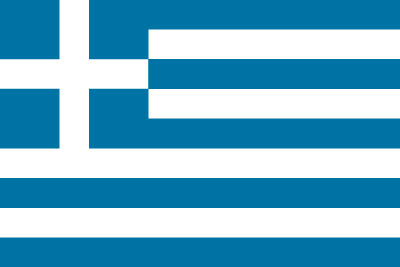 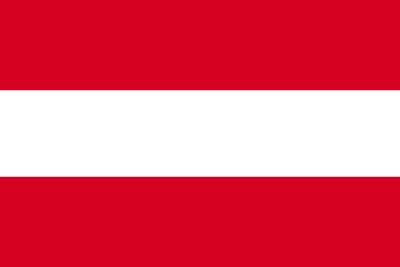 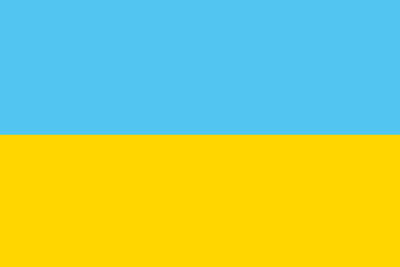 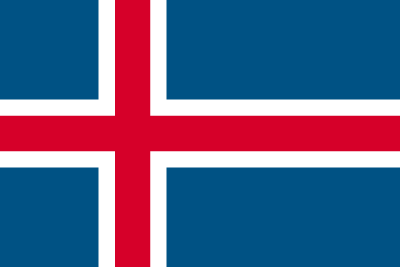 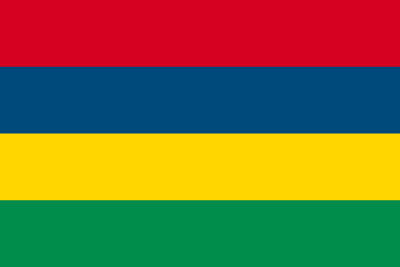 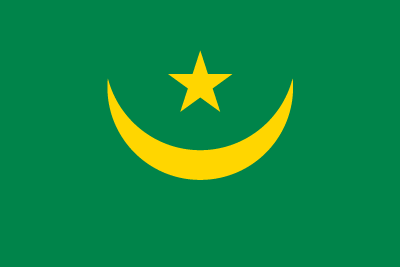 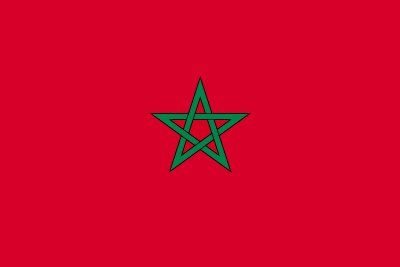 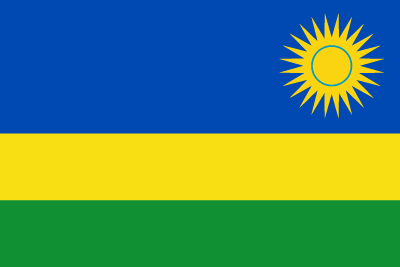 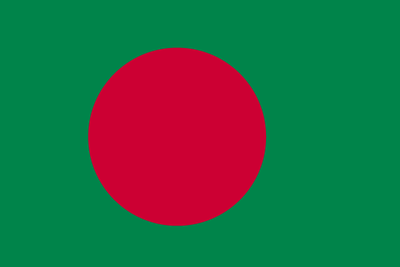 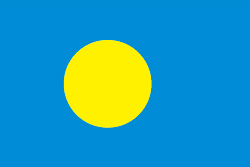 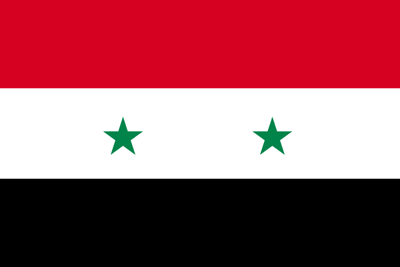 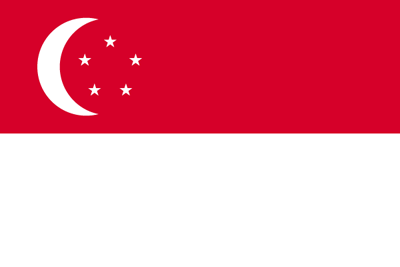 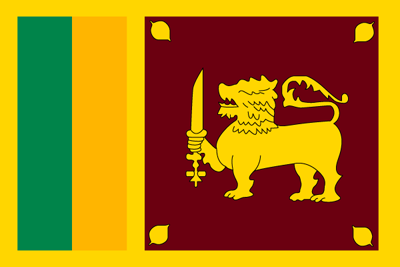 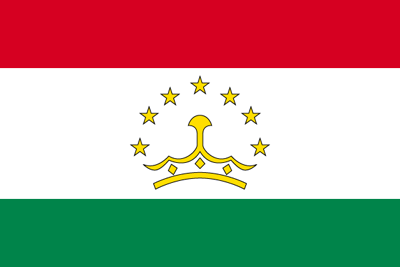 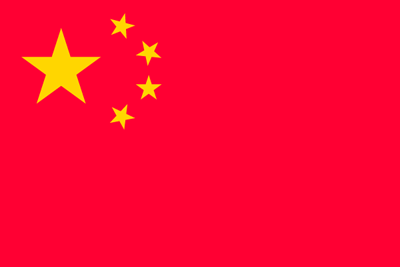 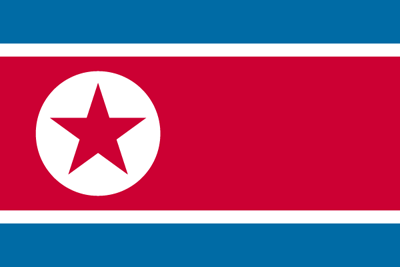 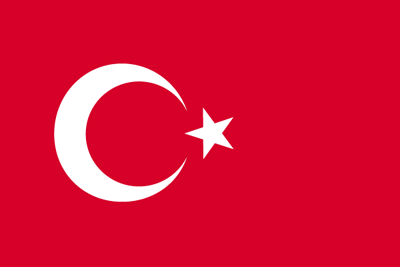 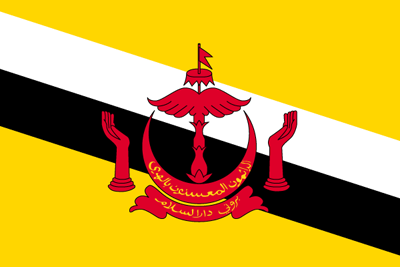 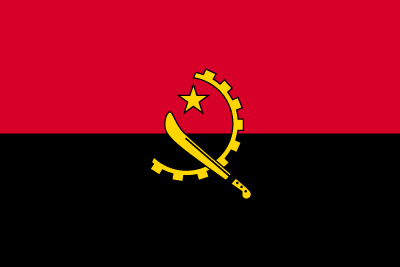 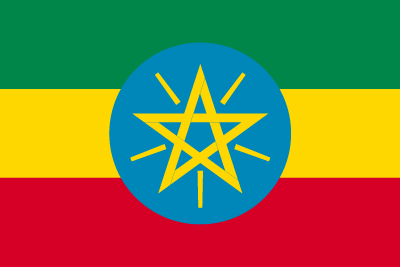 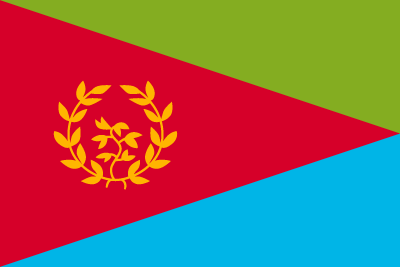 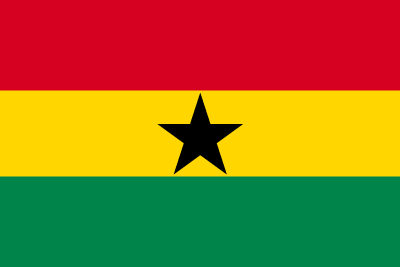 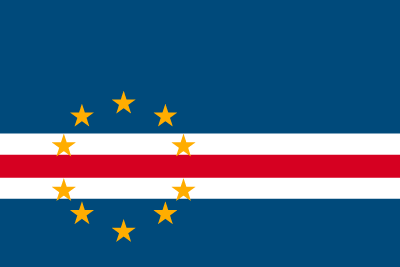 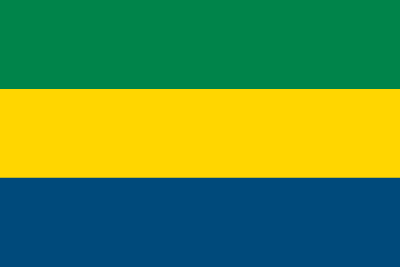 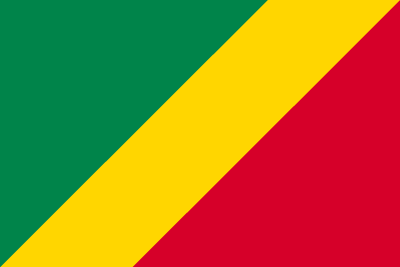 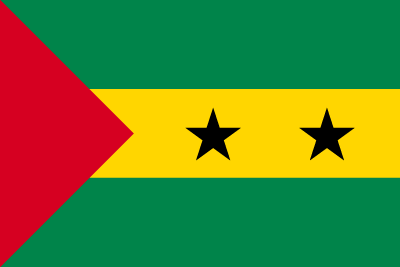 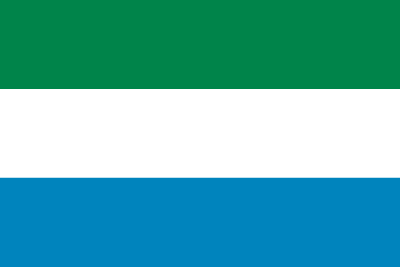 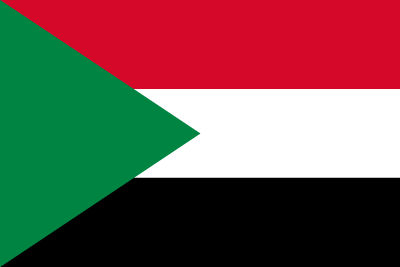 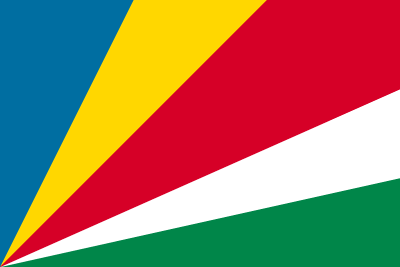 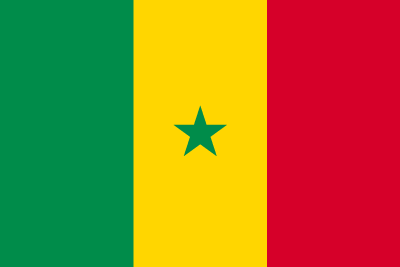 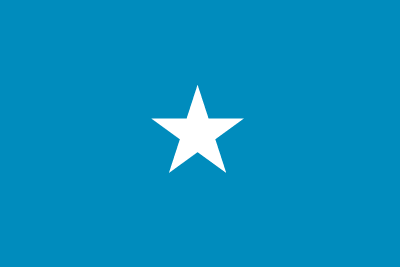 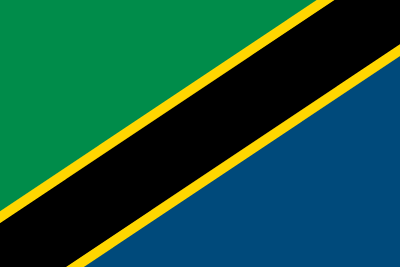 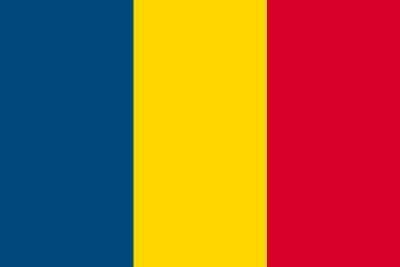 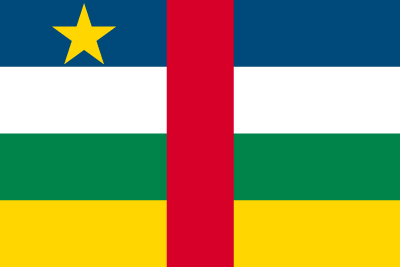 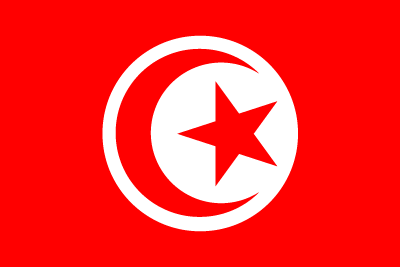 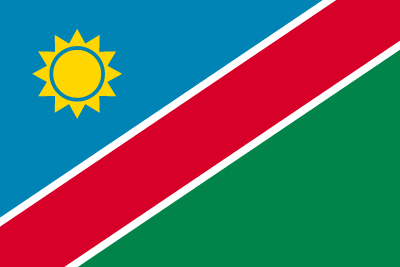 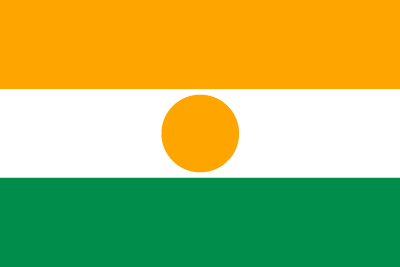 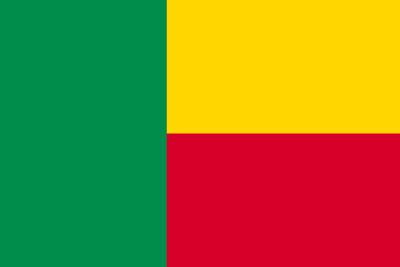 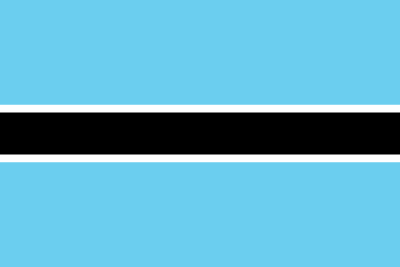 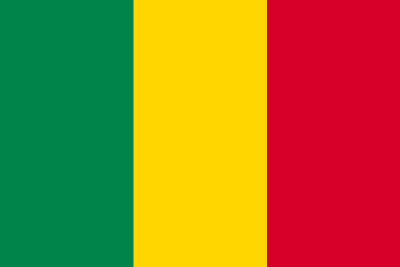 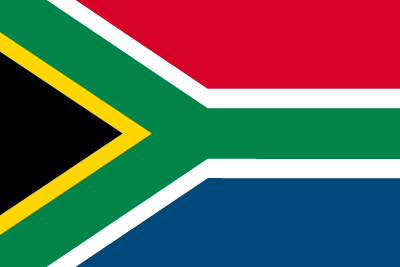 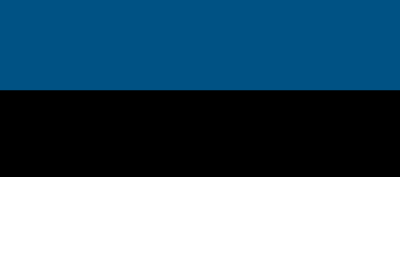 きょうわこく　　　　　　
ギリシャ共和国
次の国旗の国は何でしょう？
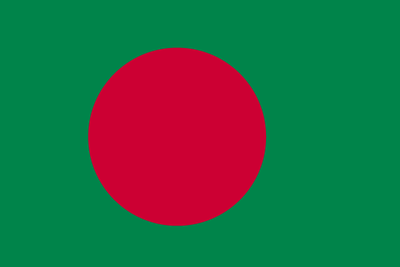 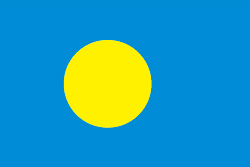 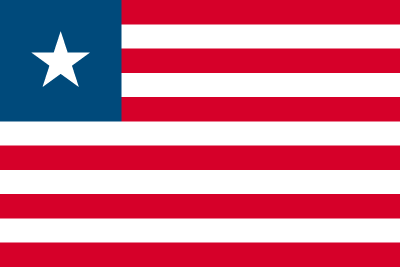 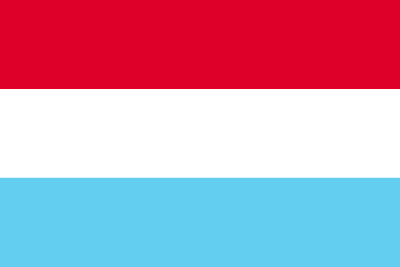 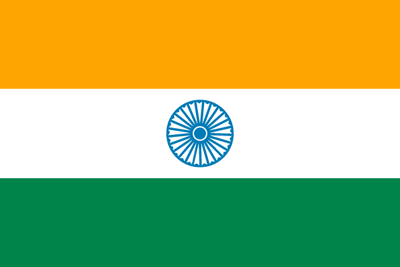 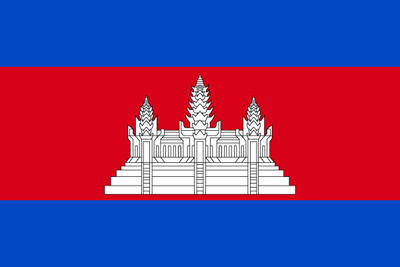 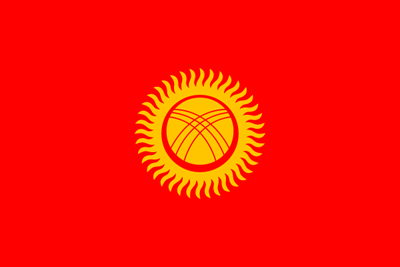 きょうわこく　
キルギス共和国
次の国旗の国は何でしょう？
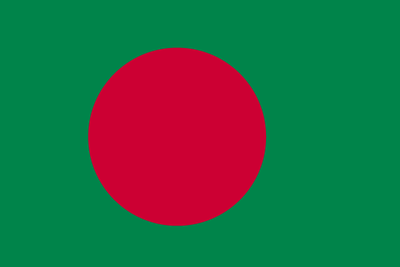 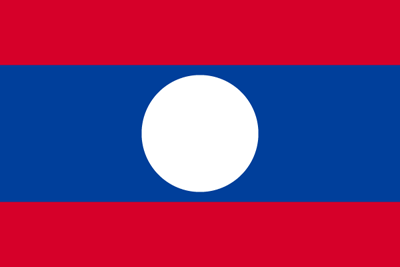 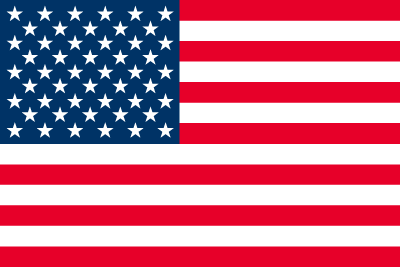 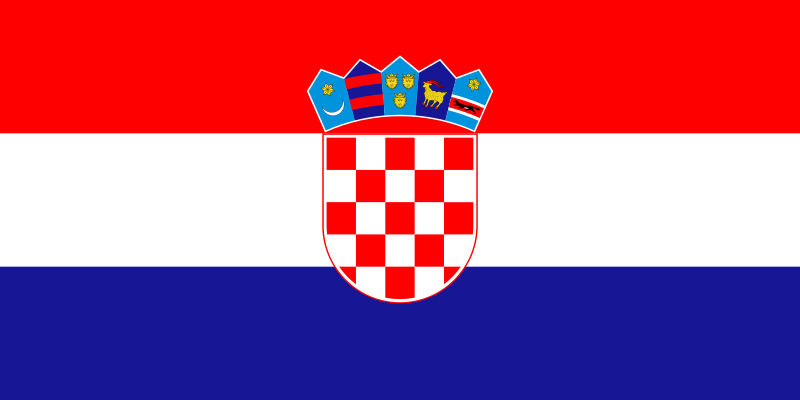 きょうわこく
クロアチア共和国
次の国旗の国は何でしょう？
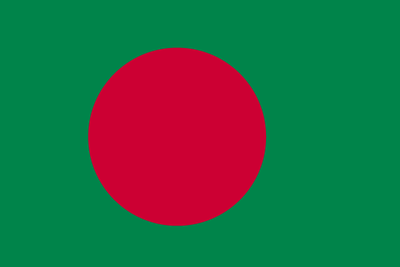 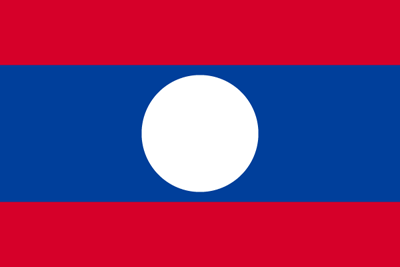 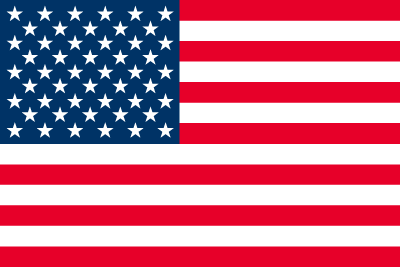 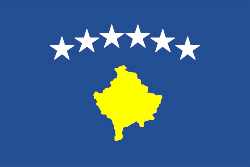 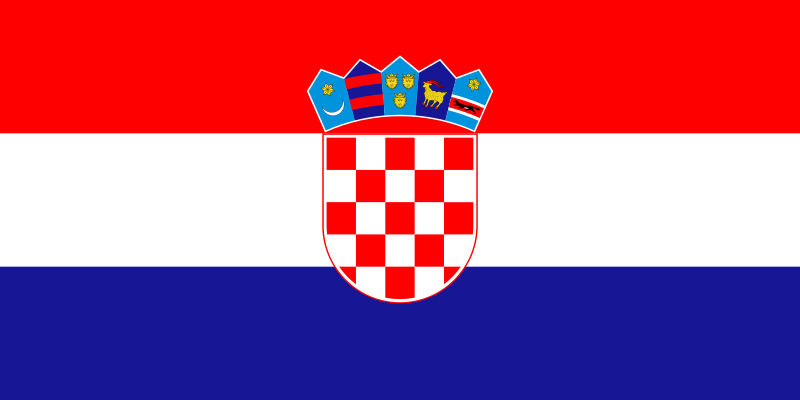 きょうわこく
コソボ共和国
次の国旗の国は何でしょう？
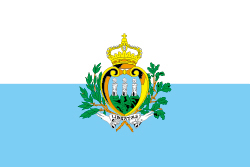 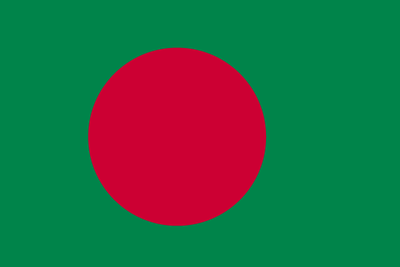 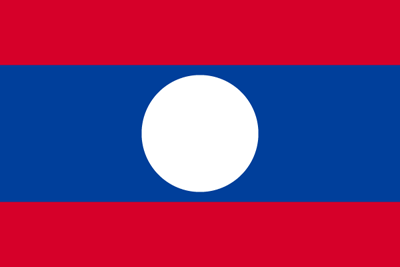 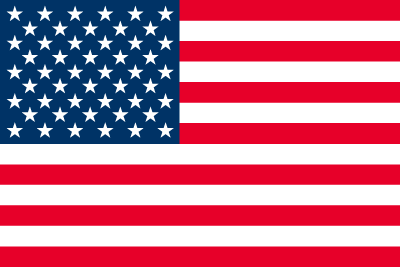 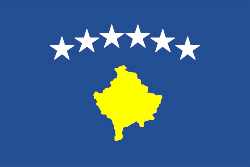 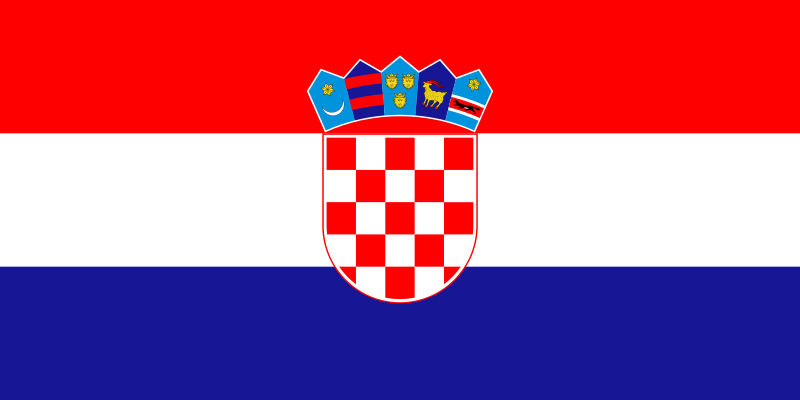 きょうわこく
サンマリノ共和国
次の国旗の国は何でしょう？
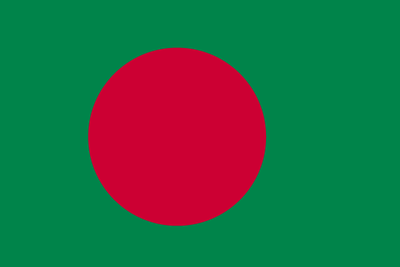 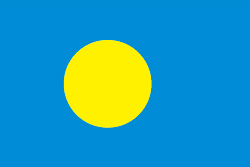 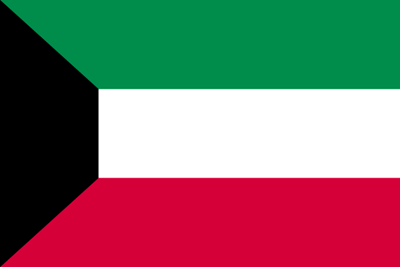 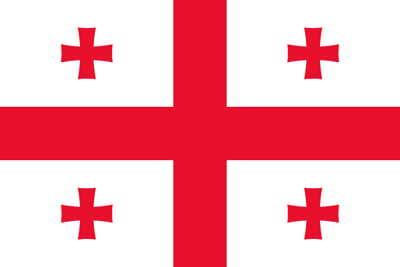 ジョージア
[Speaker Notes: 2015年4月に「グルジア」から「ジョージア」に変更された。]
次の国旗の国は何でしょう？
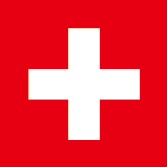 れんぽう　　　　　　
スイス連邦
次の国旗の国は何でしょう？
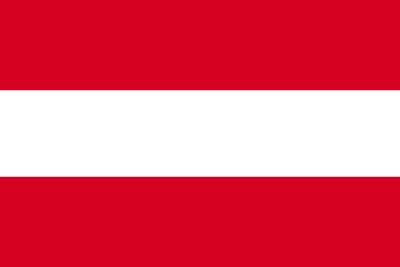 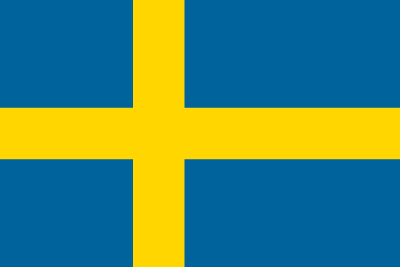 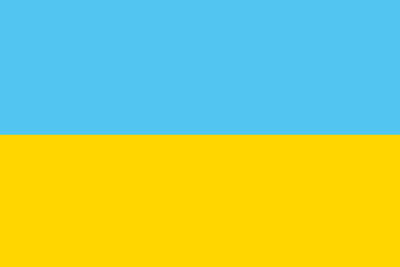 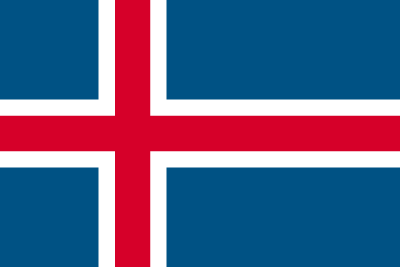 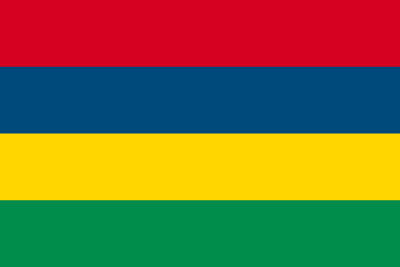 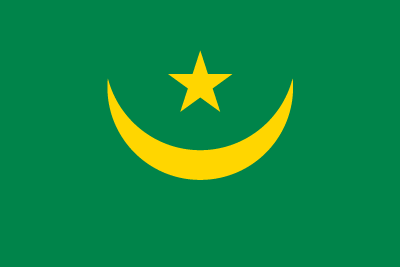 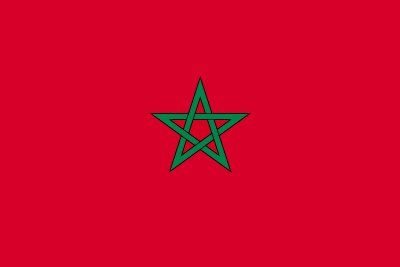 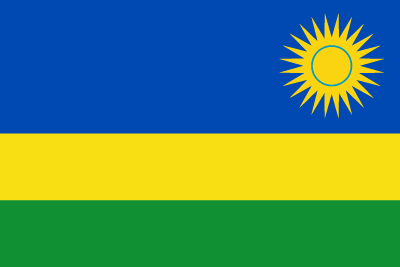 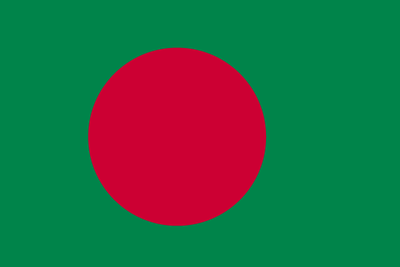 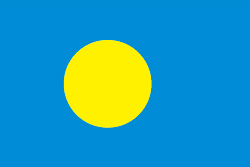 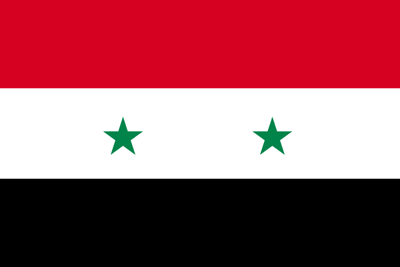 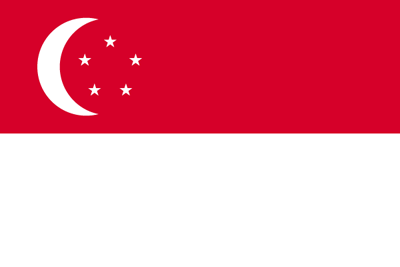 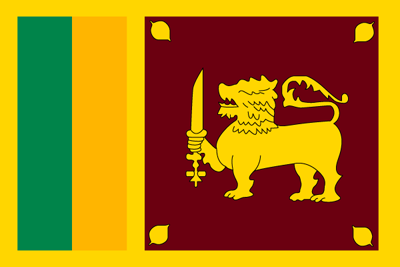 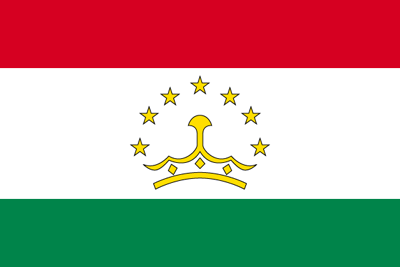 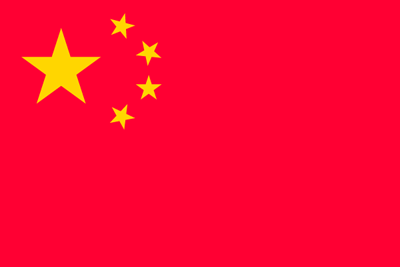 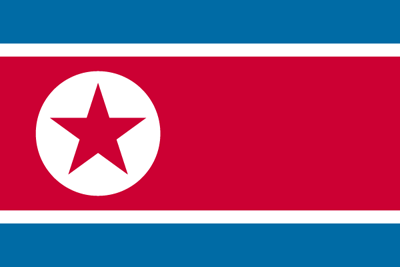 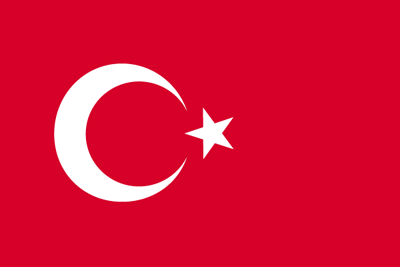 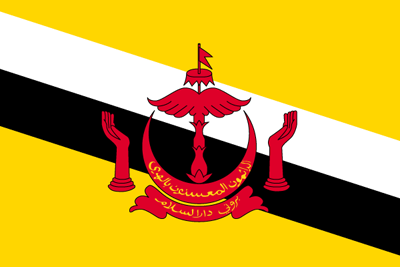 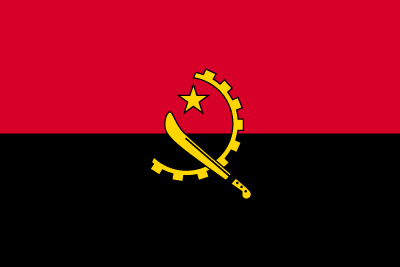 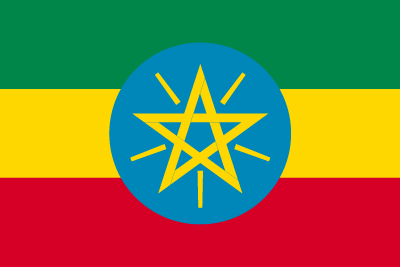 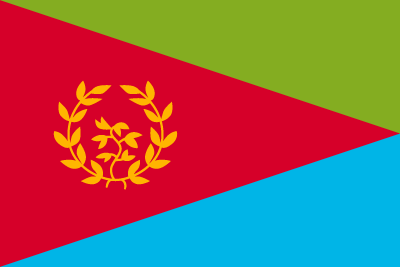 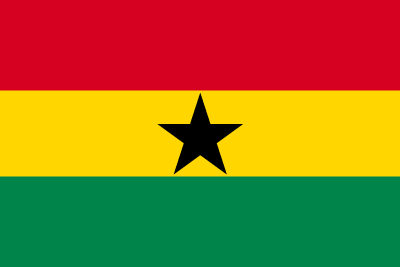 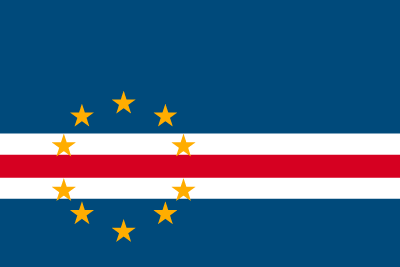 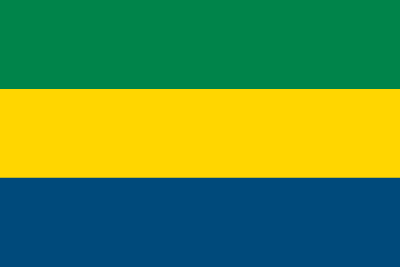 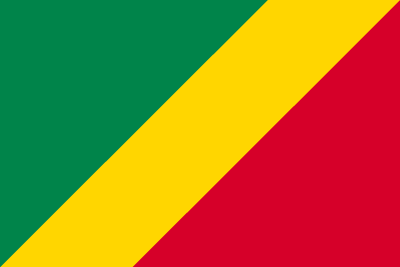 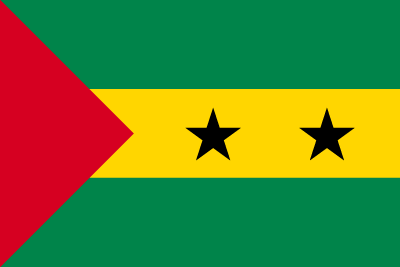 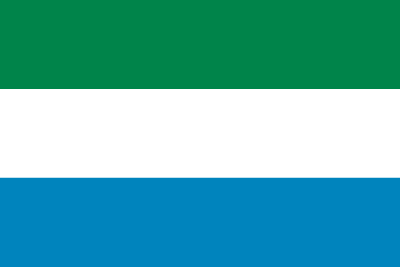 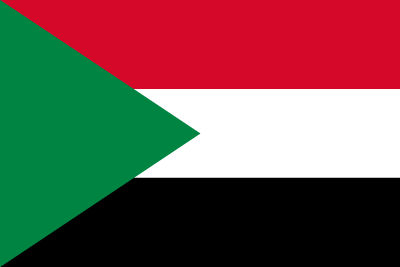 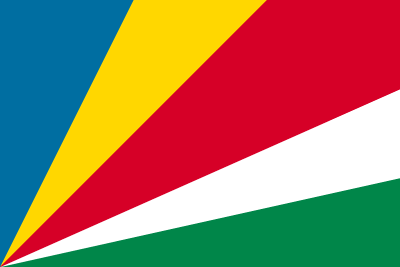 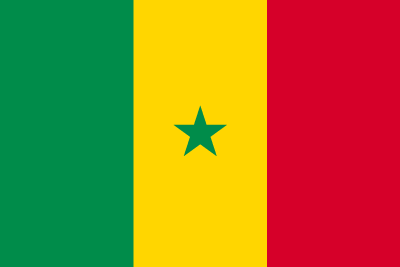 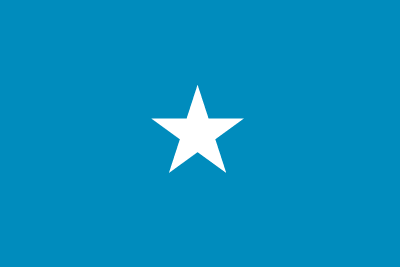 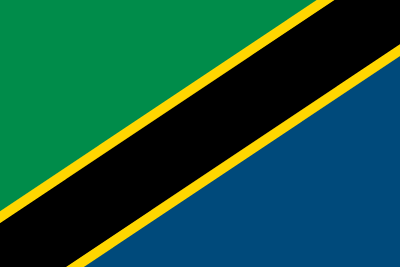 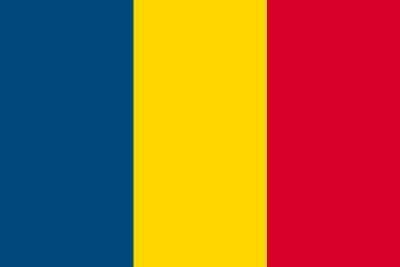 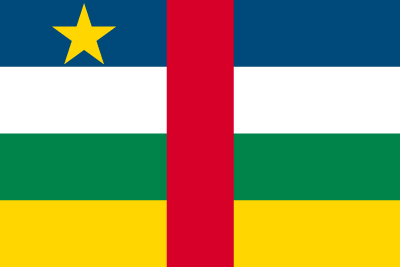 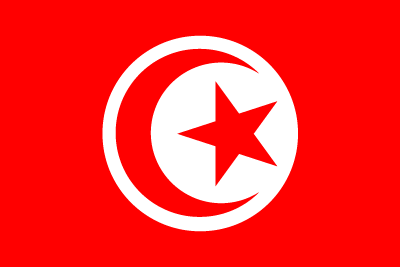 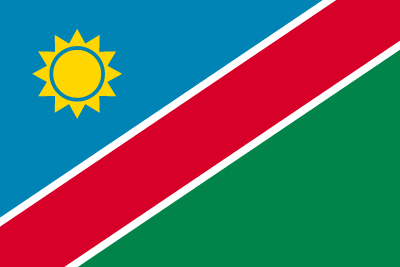 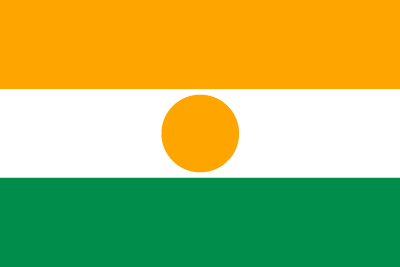 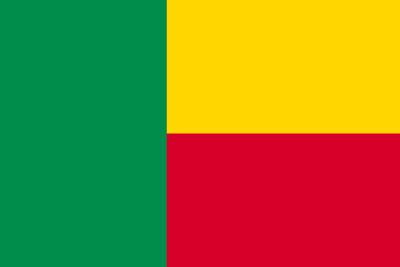 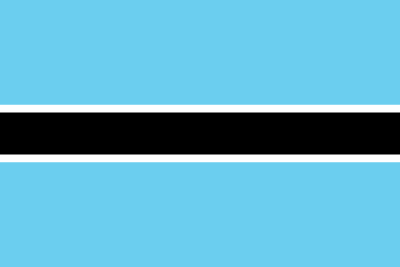 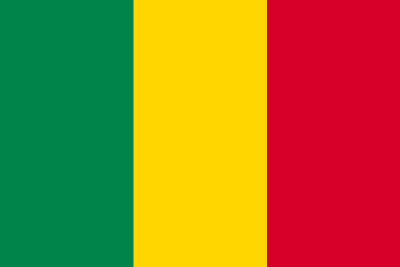 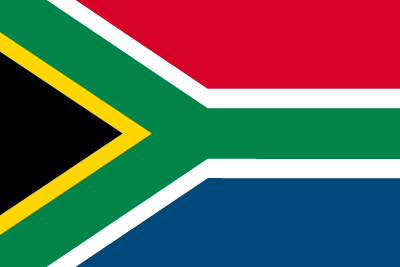 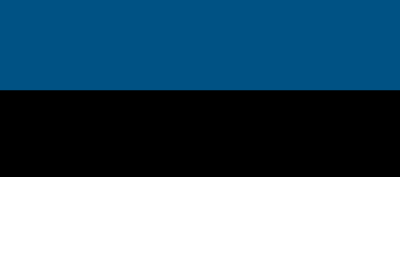 おうこく　　　
スウェーデン王国
次の国旗の国は何でしょう？
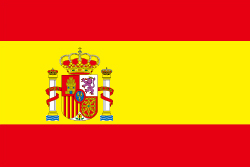 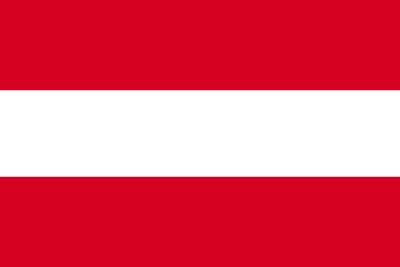 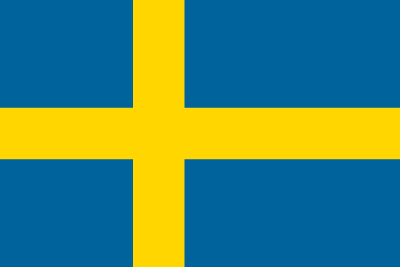 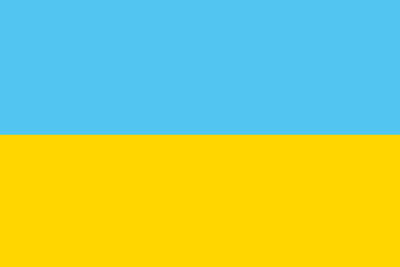 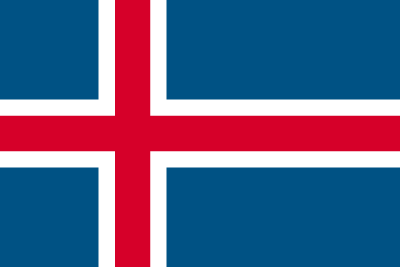 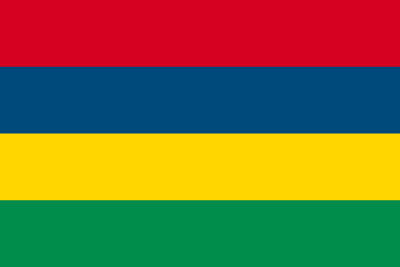 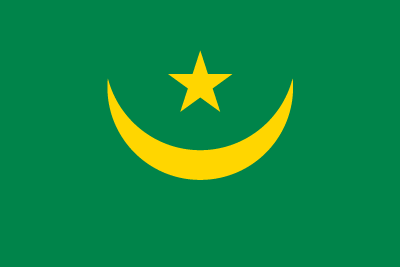 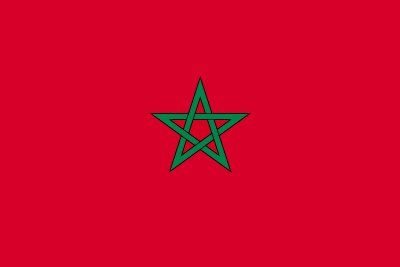 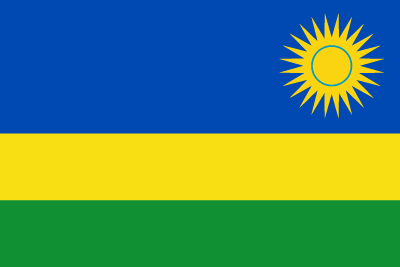 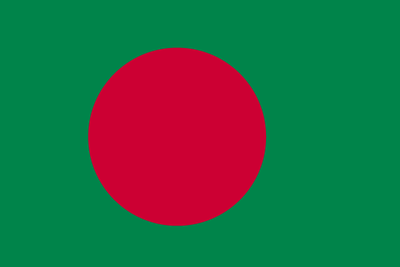 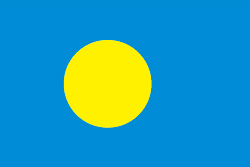 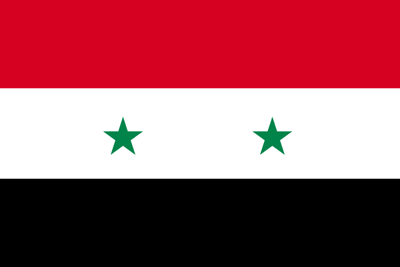 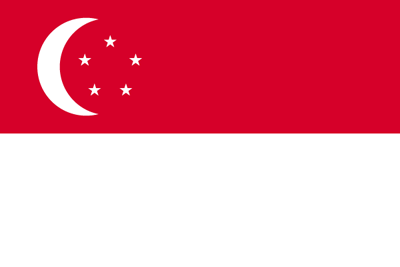 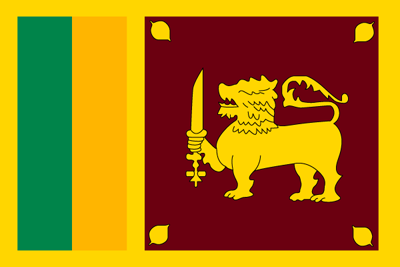 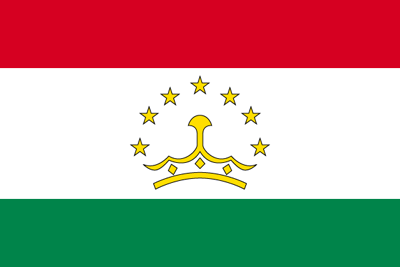 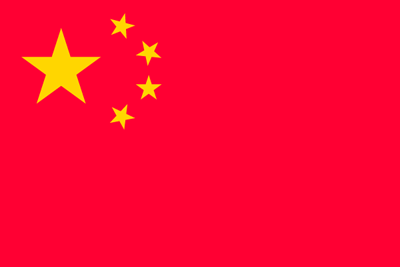 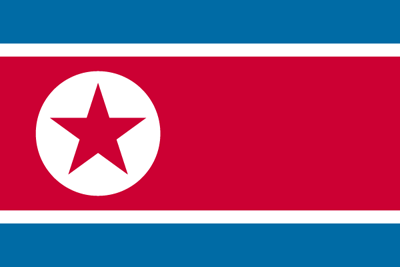 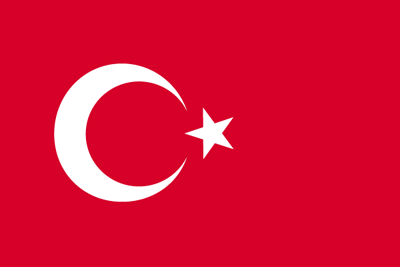 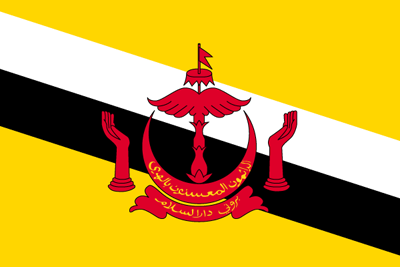 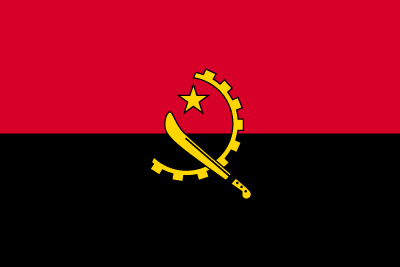 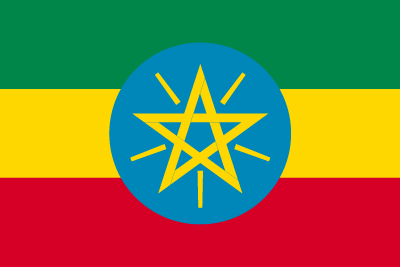 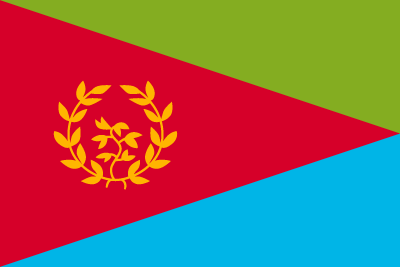 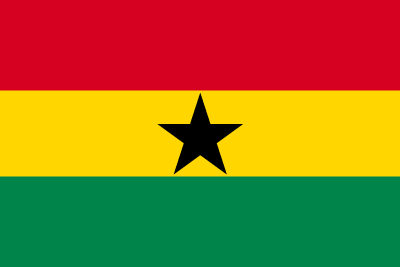 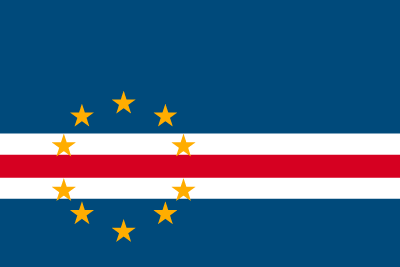 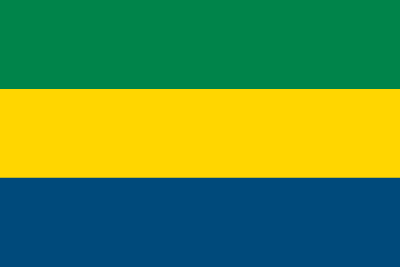 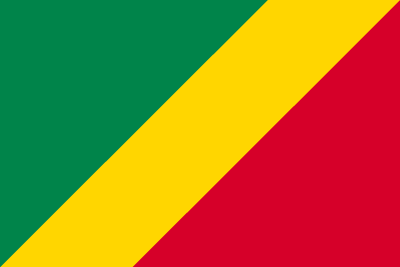 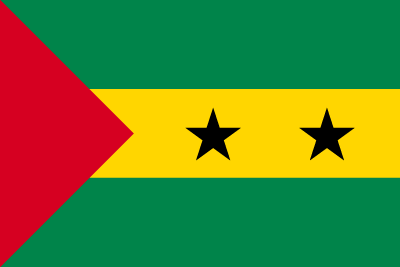 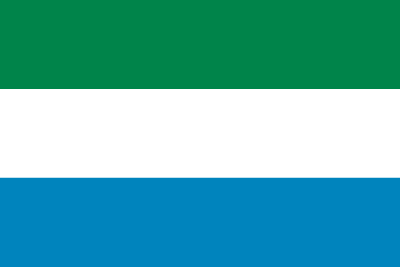 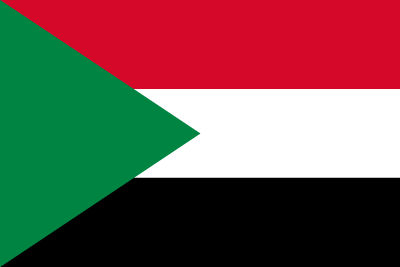 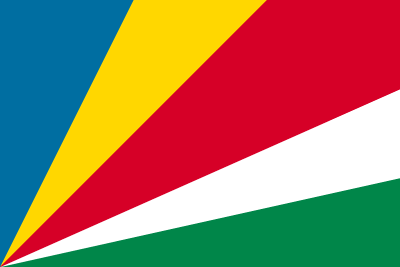 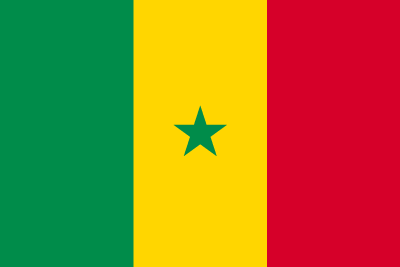 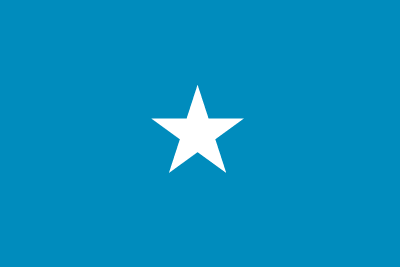 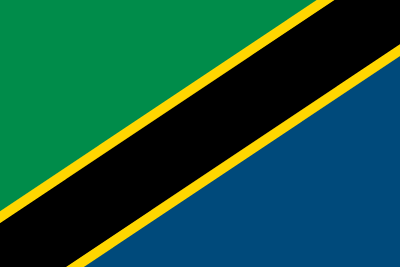 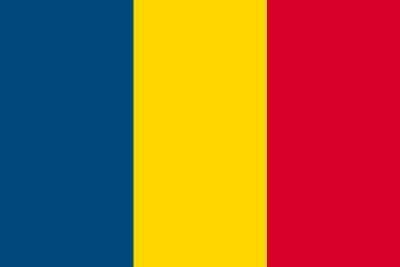 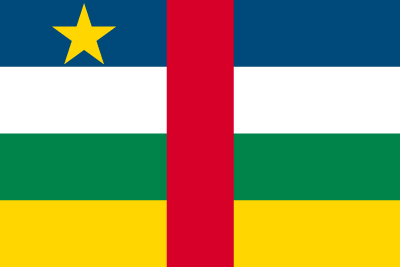 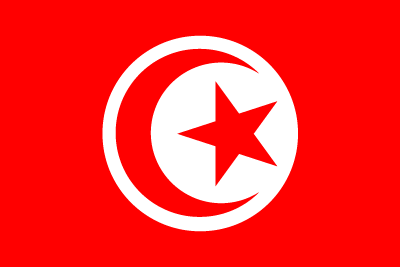 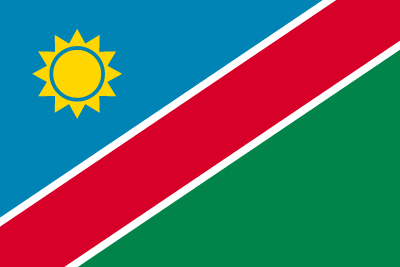 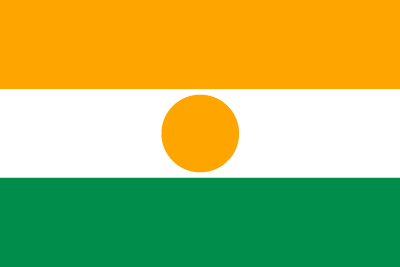 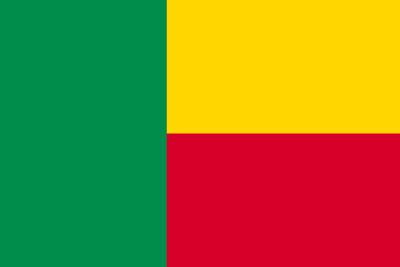 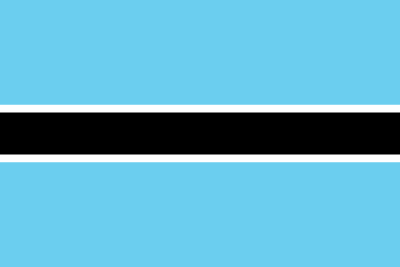 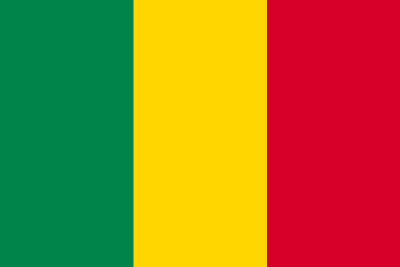 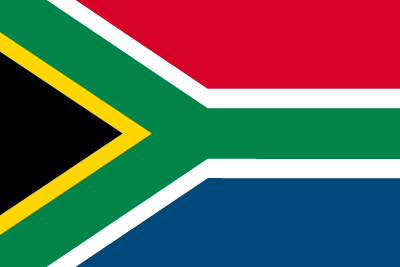 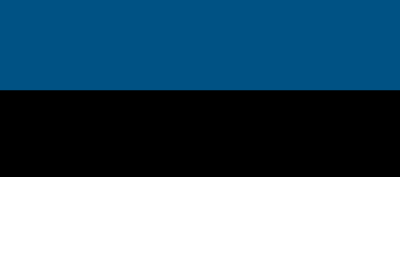 おうこく
スペイン王国
次の国旗の国は何でしょう？
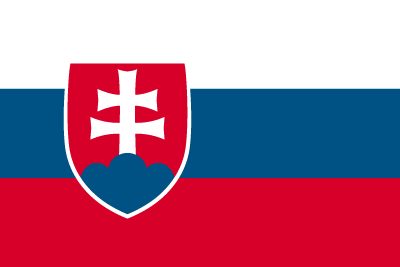 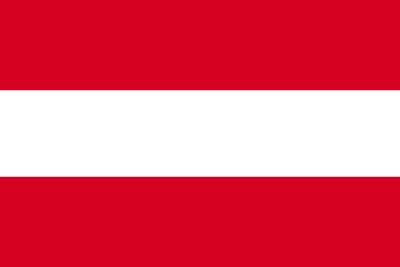 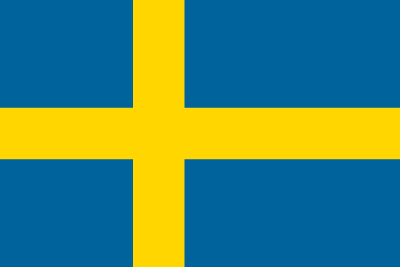 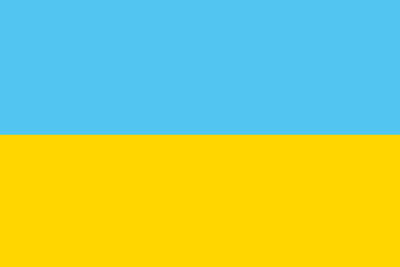 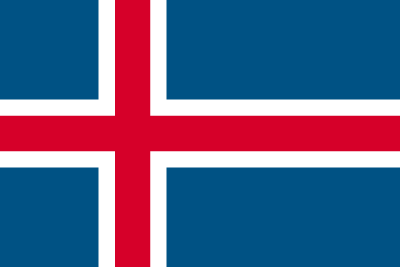 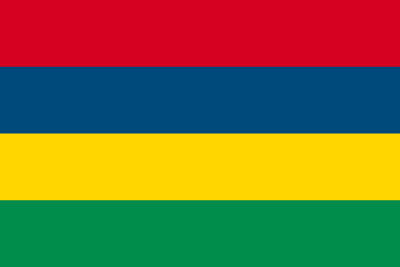 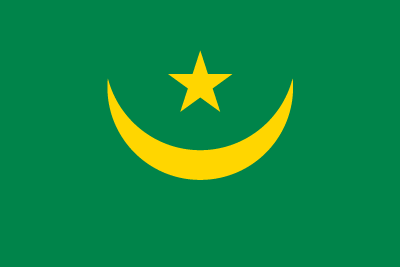 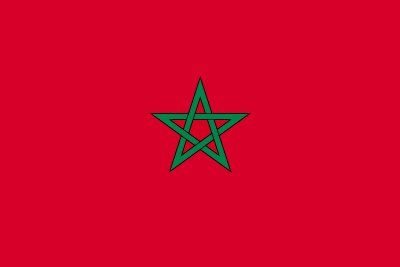 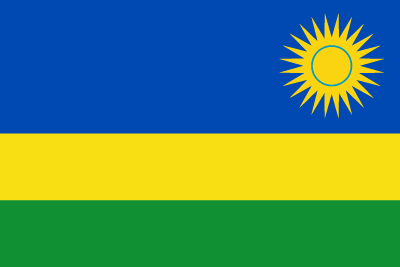 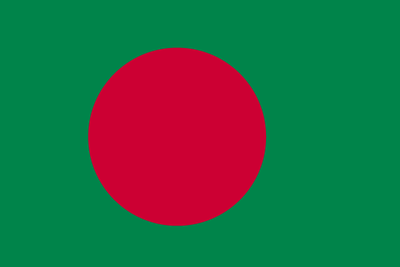 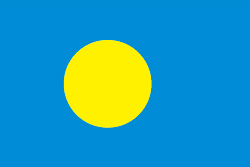 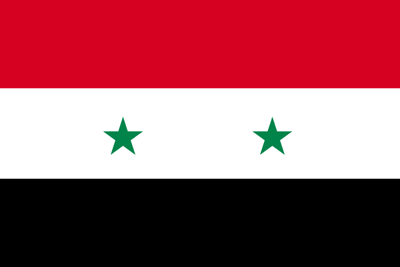 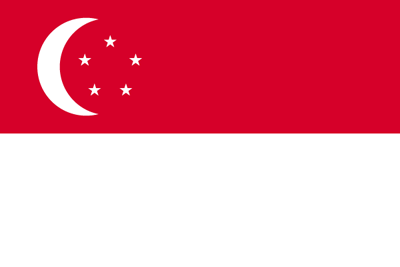 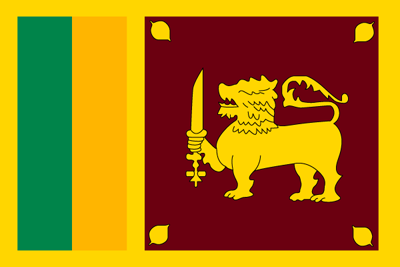 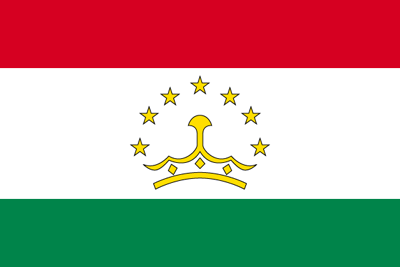 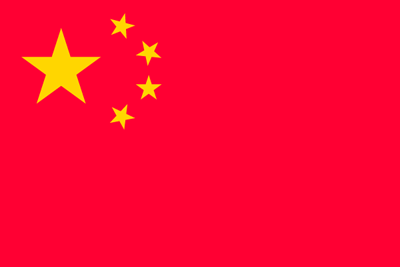 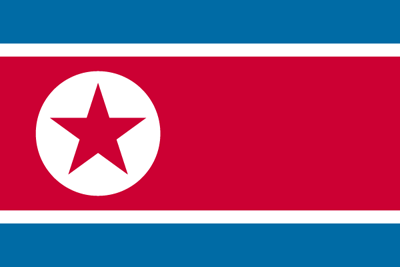 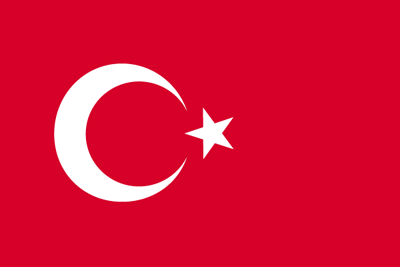 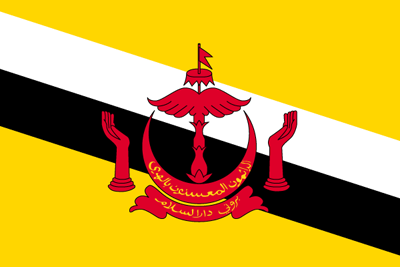 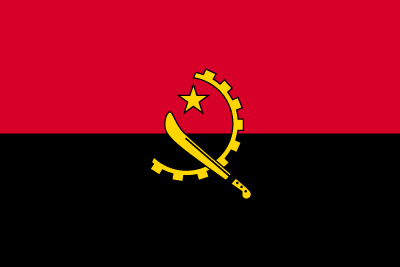 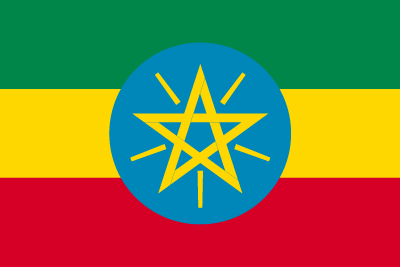 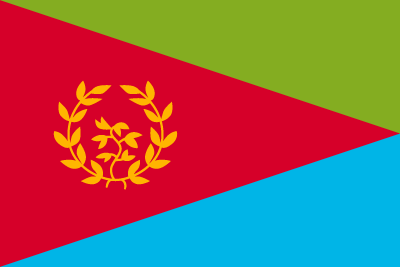 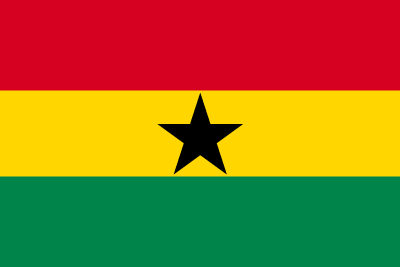 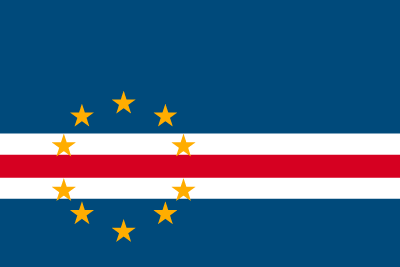 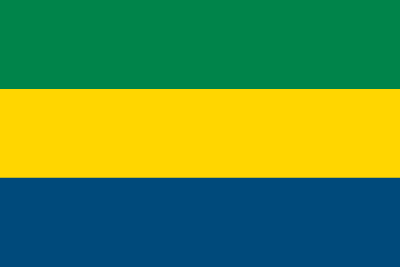 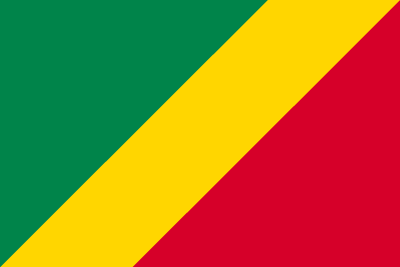 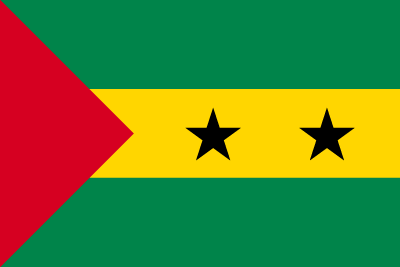 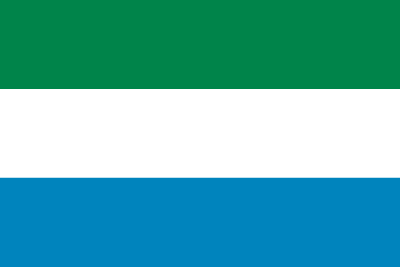 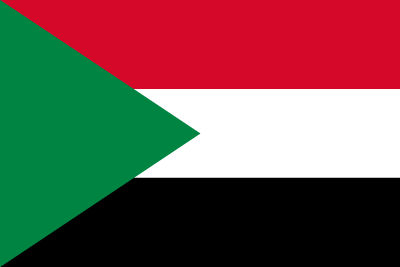 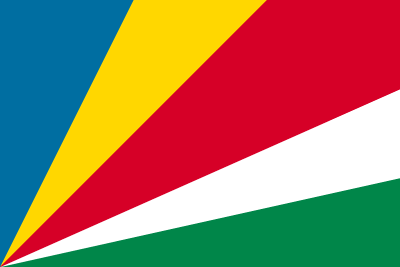 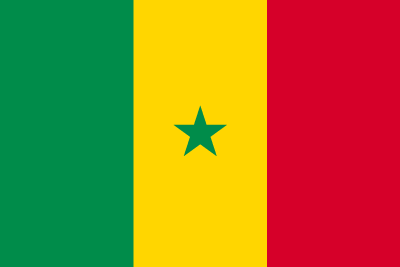 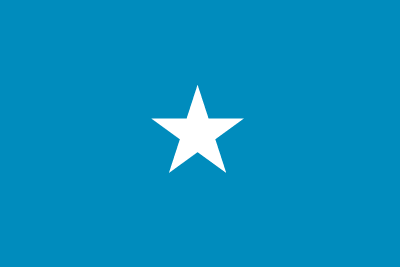 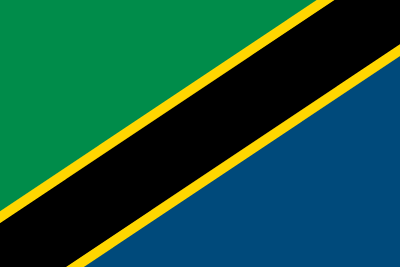 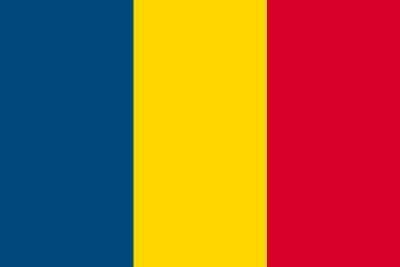 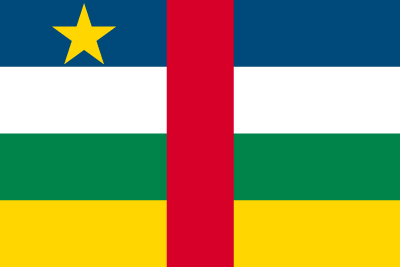 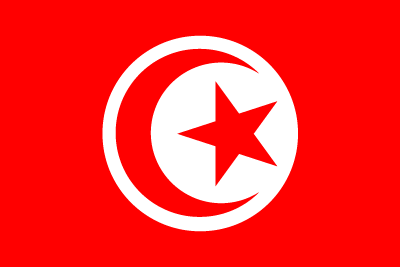 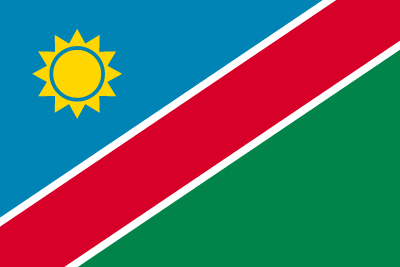 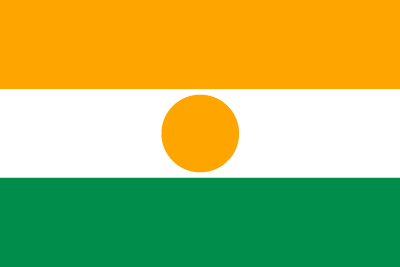 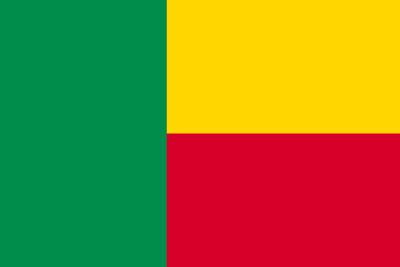 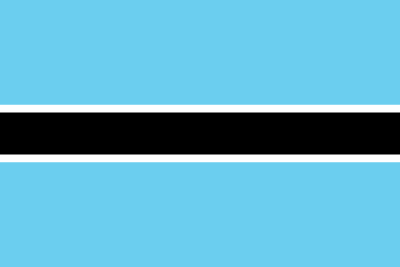 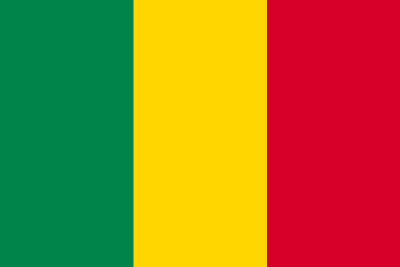 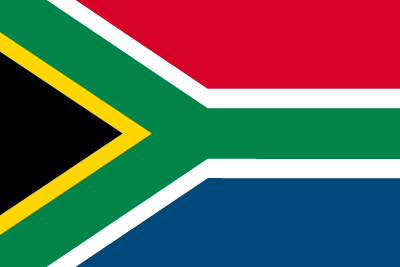 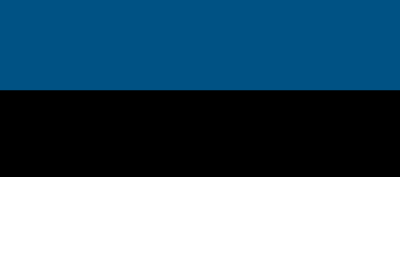 きょうわこく　　　
スロバキア共和国
次の国旗の国は何でしょう？
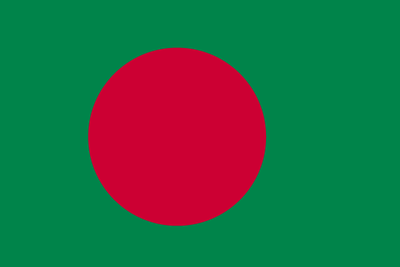 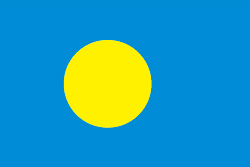 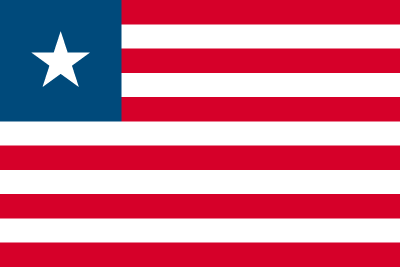 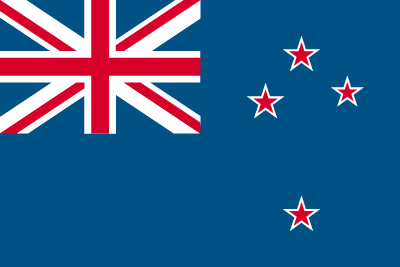 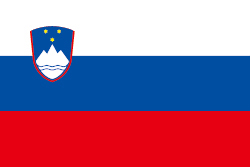 きょうわこく
スロベニア共和国
次の国旗の国は何でしょう？
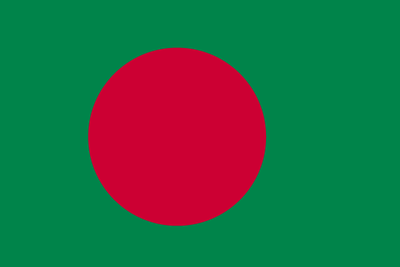 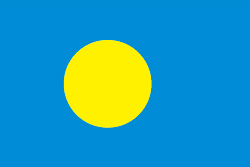 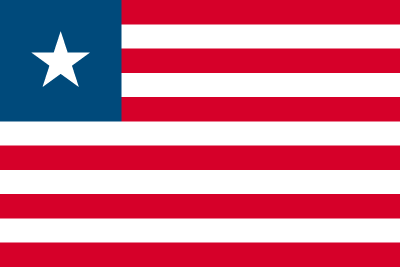 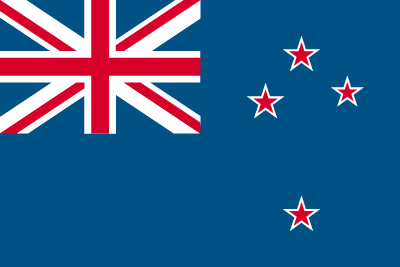 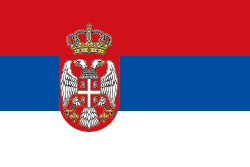 きょうわこく
セルビア共和国
次の国旗の国は何でしょう？
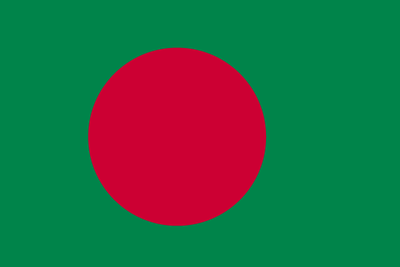 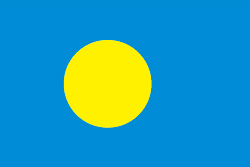 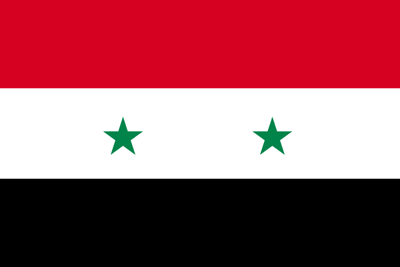 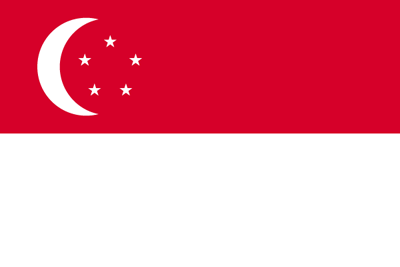 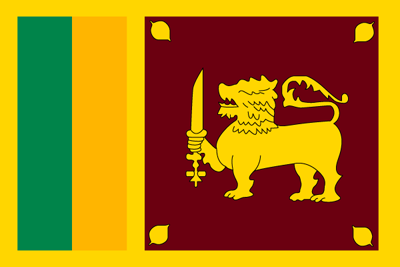 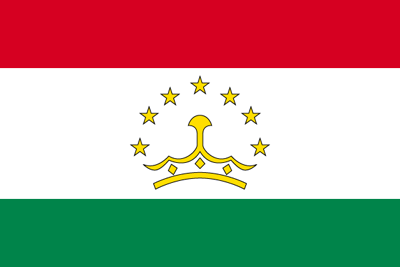 きょうわこく　
タジキスタン共和国
次の国旗の国は何でしょう？
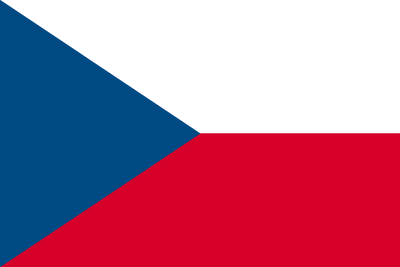 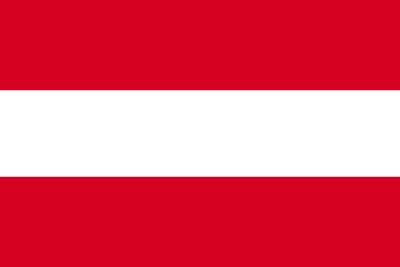 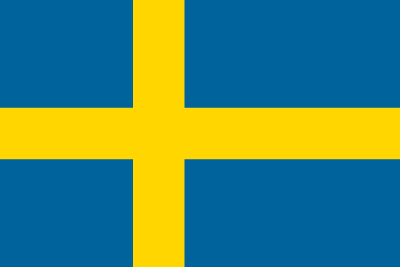 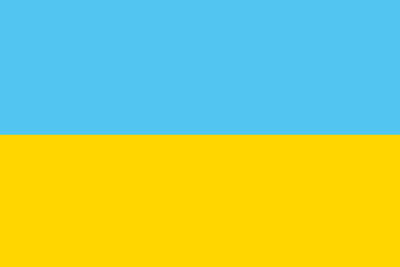 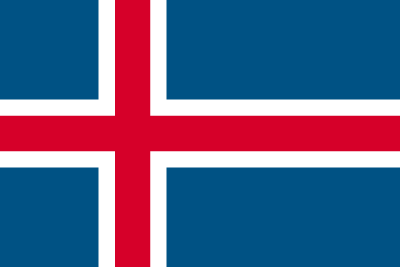 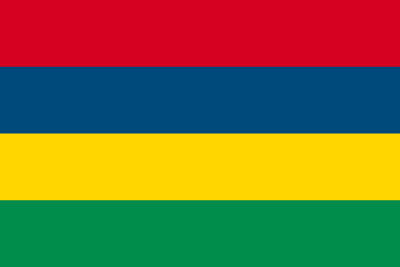 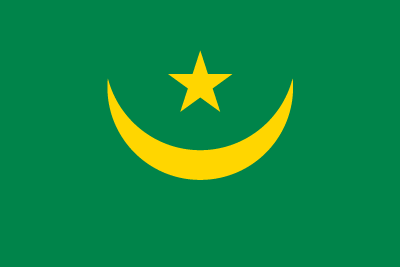 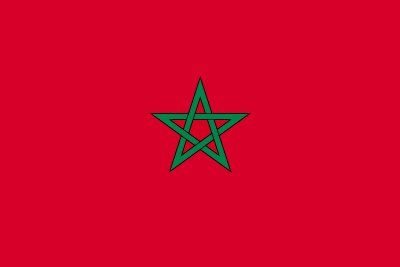 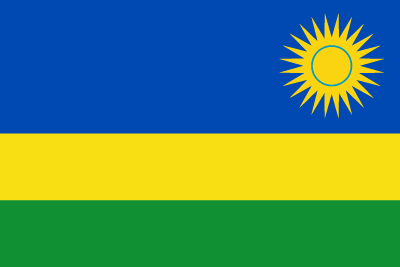 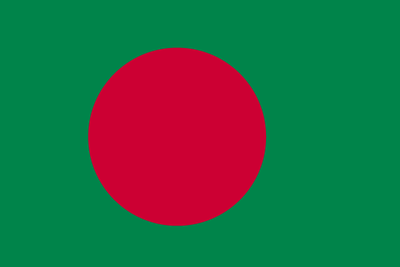 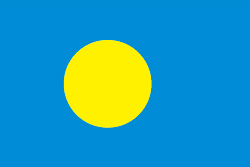 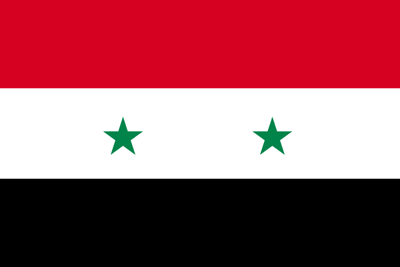 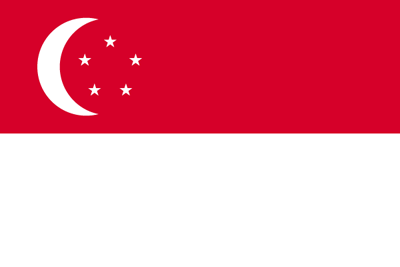 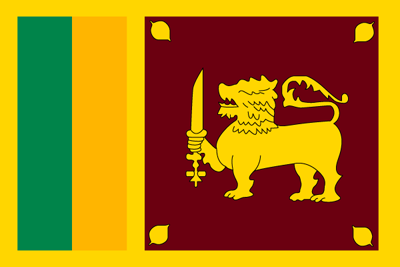 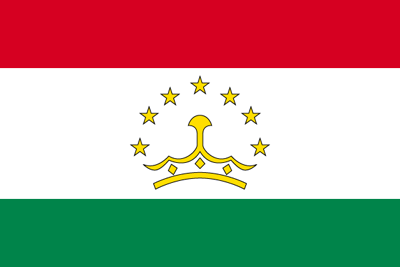 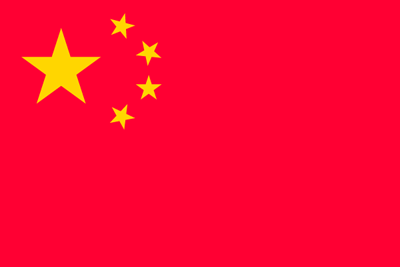 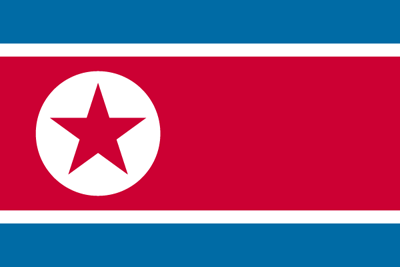 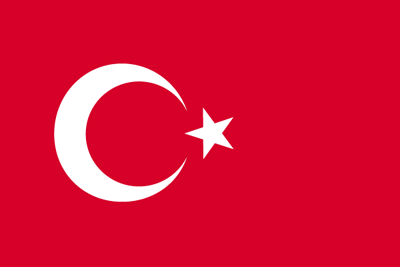 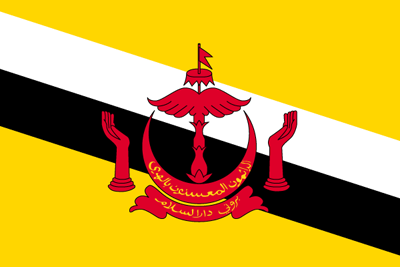 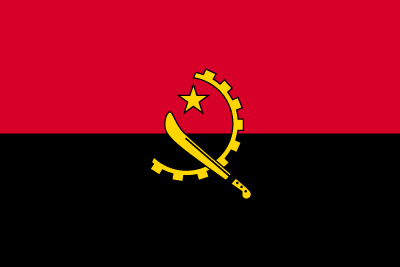 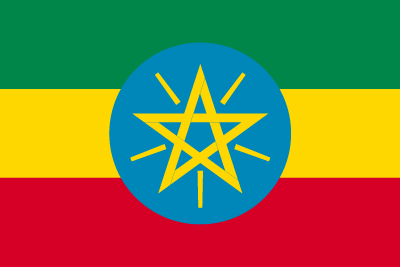 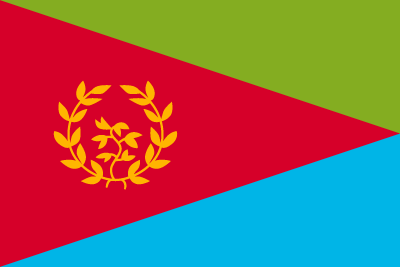 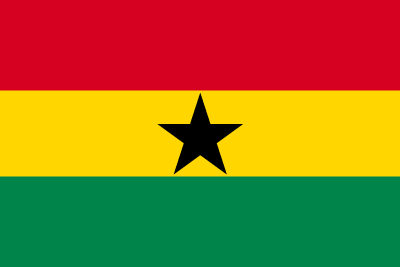 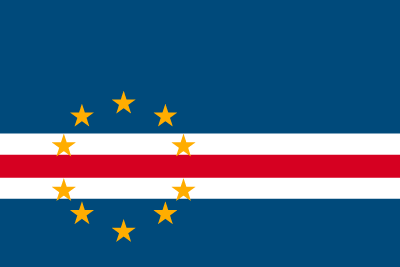 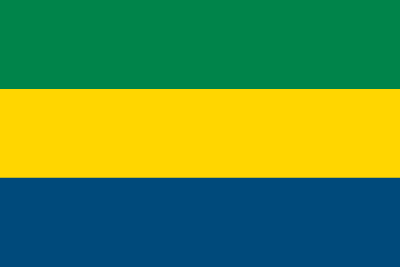 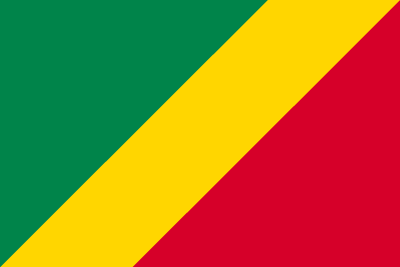 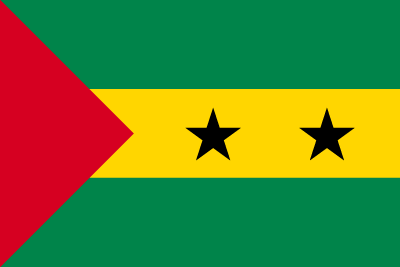 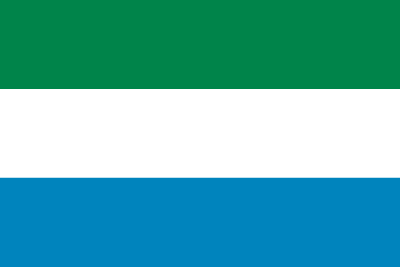 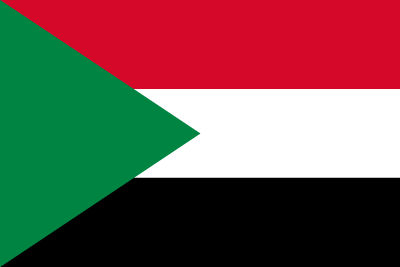 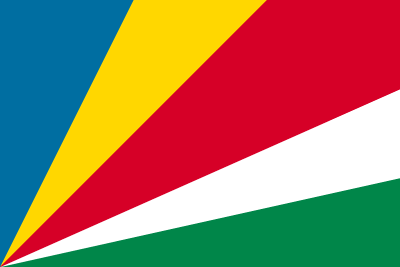 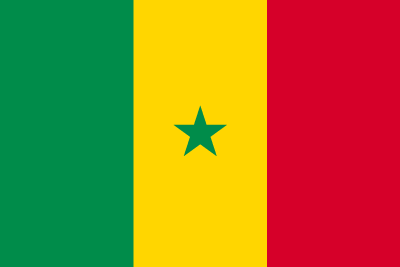 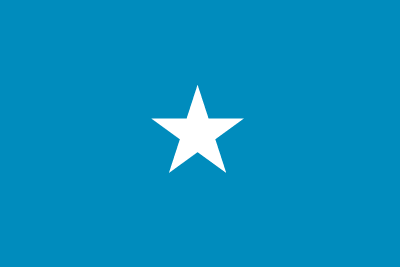 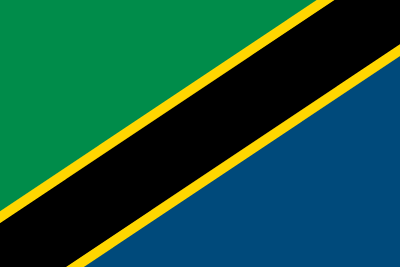 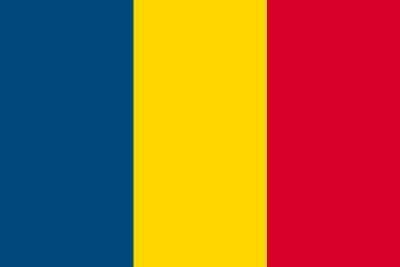 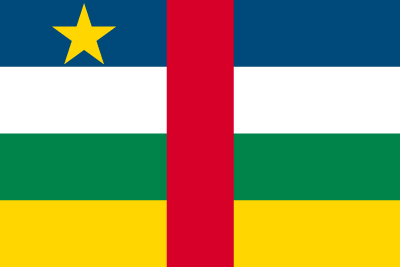 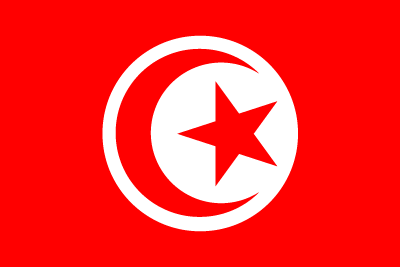 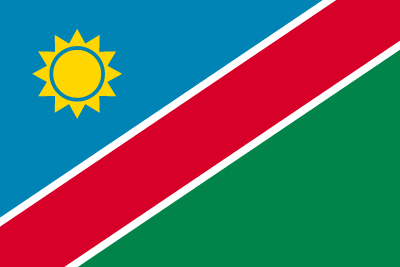 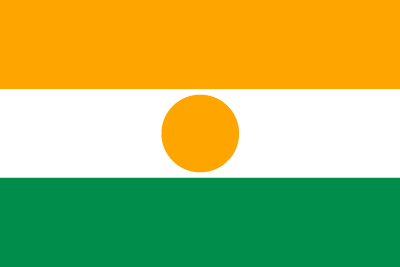 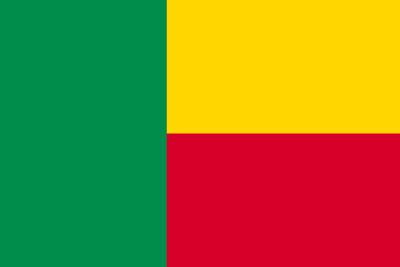 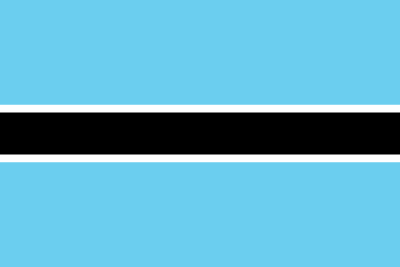 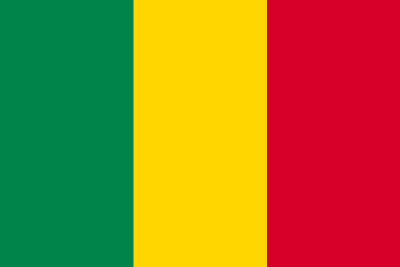 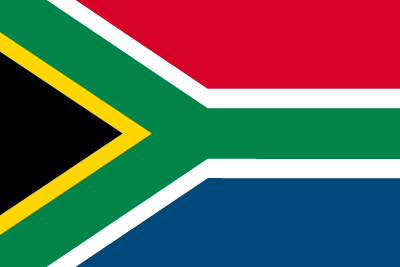 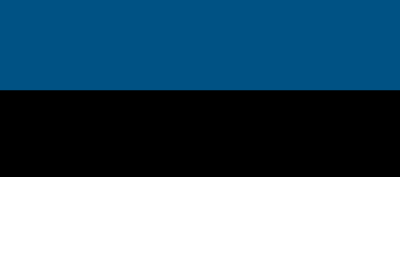 きょうわこく　　　
チェコ共和国
次の国旗の国は何でしょう？
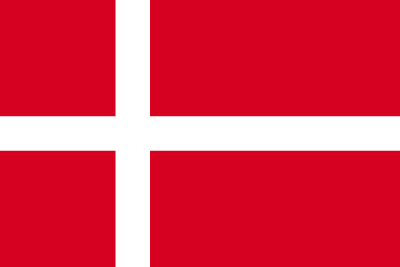 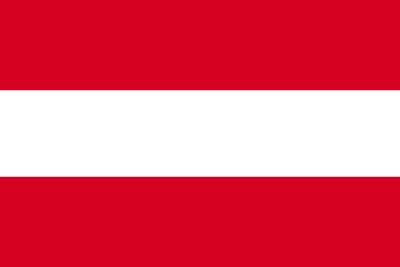 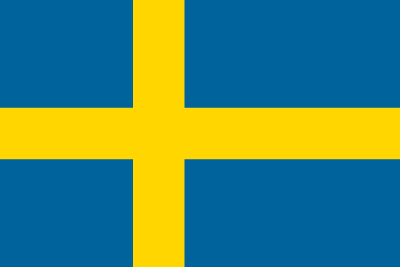 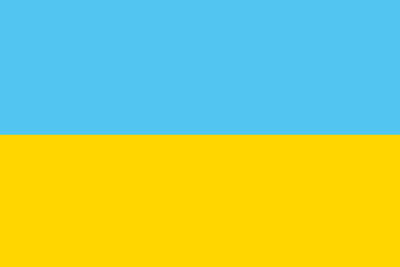 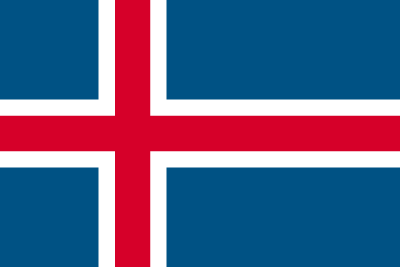 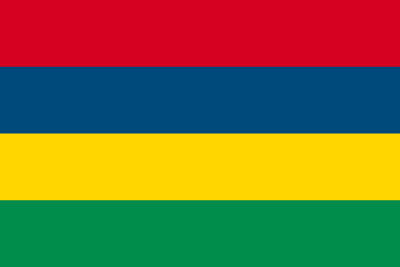 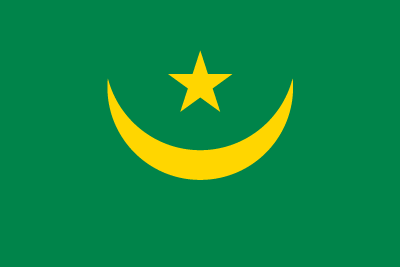 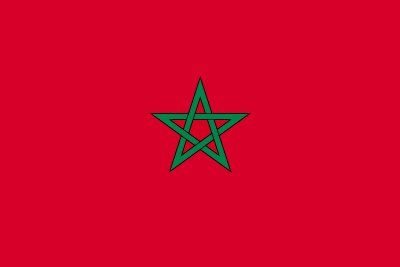 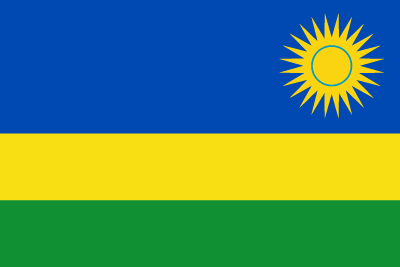 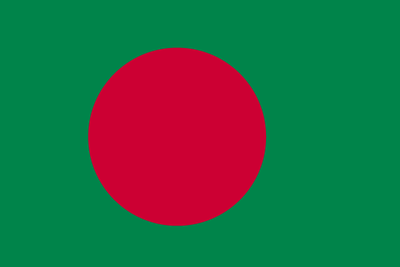 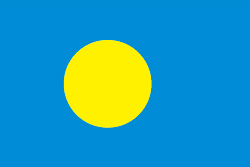 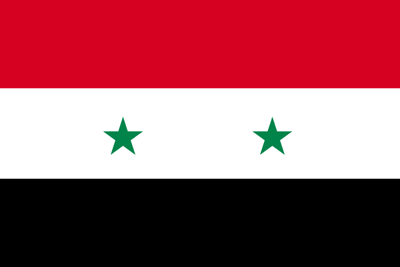 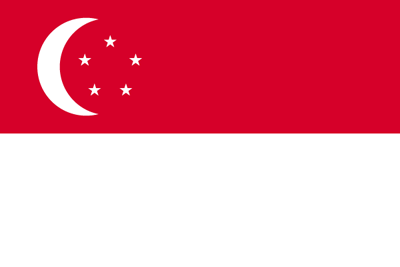 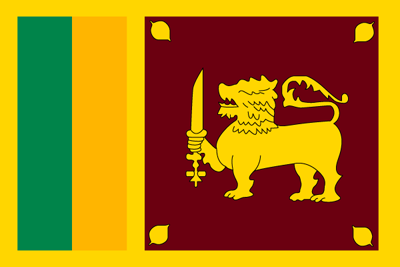 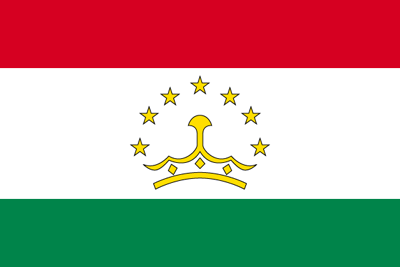 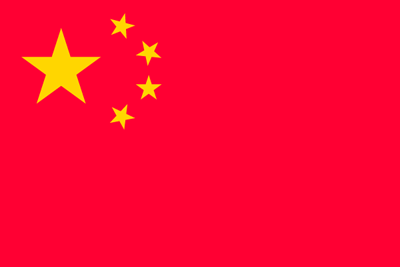 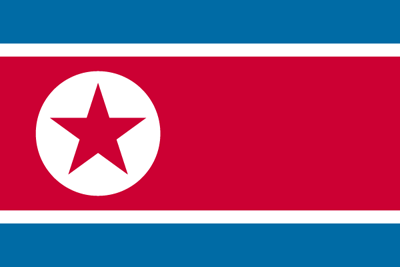 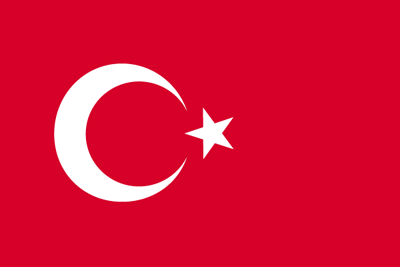 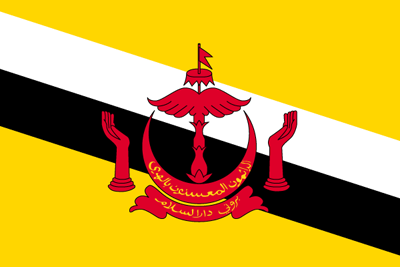 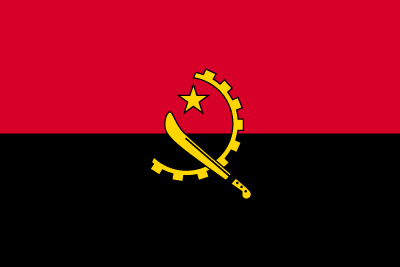 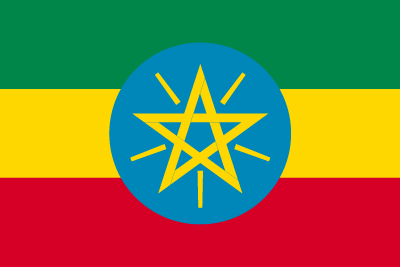 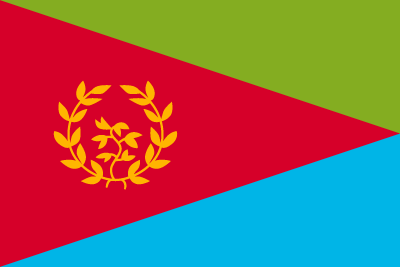 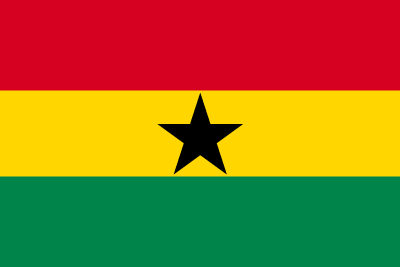 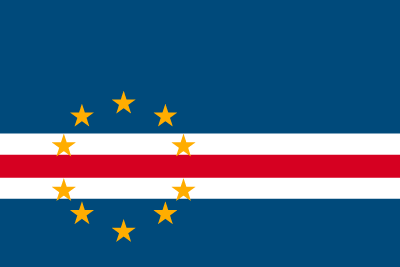 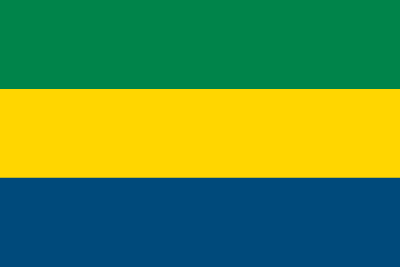 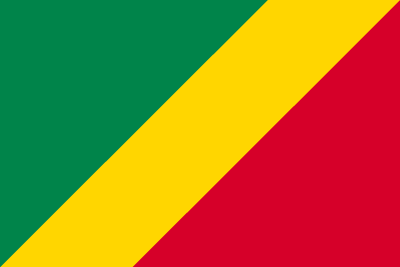 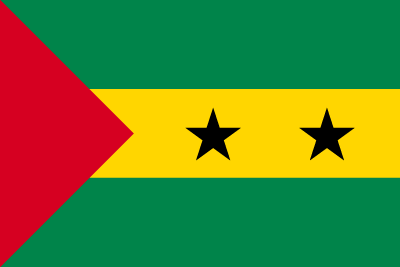 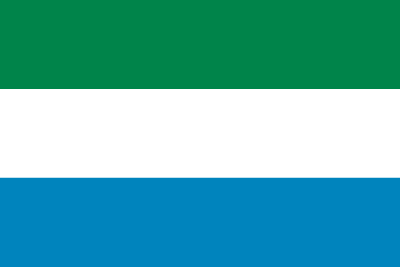 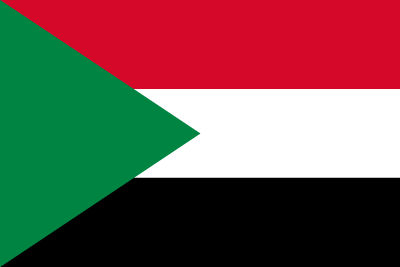 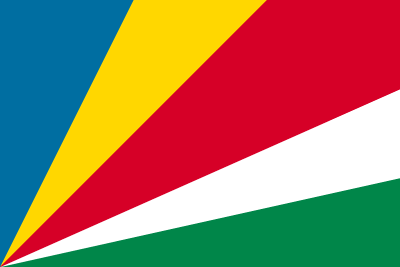 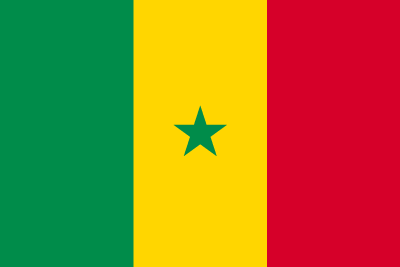 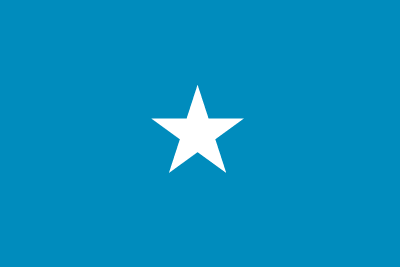 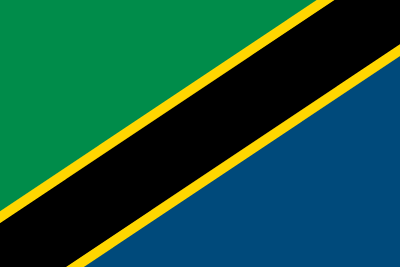 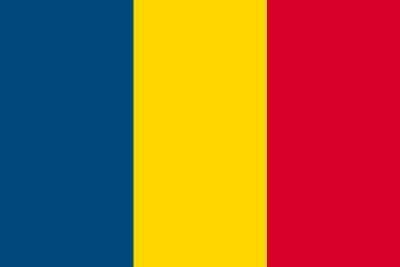 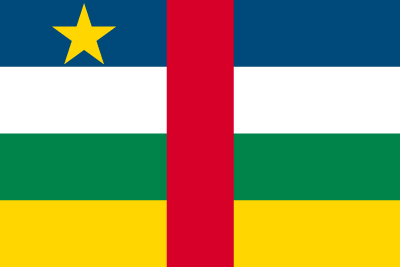 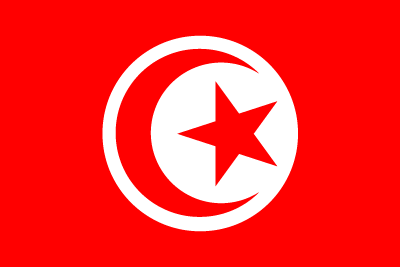 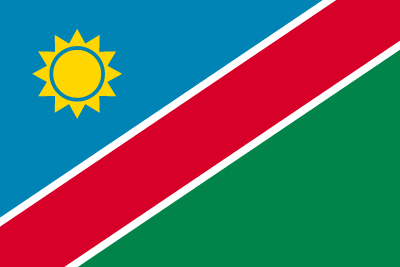 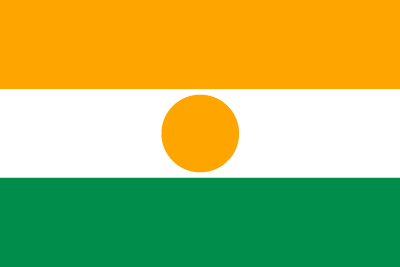 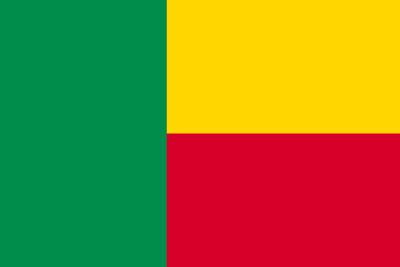 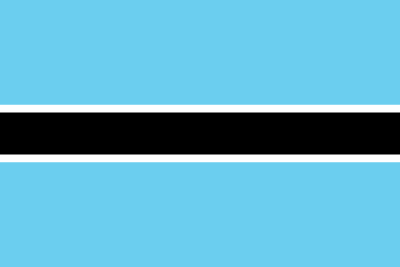 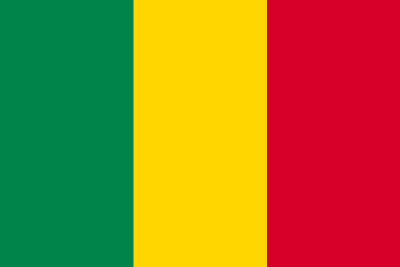 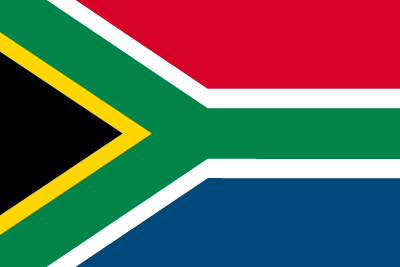 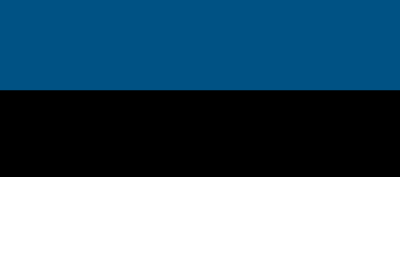 おうこく　　　
デンマーク王国
次の国旗の国は何でしょう？
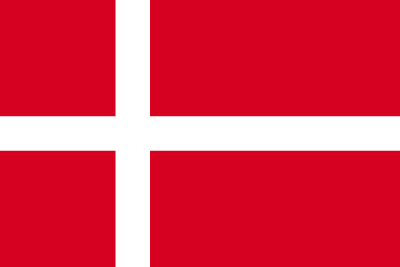 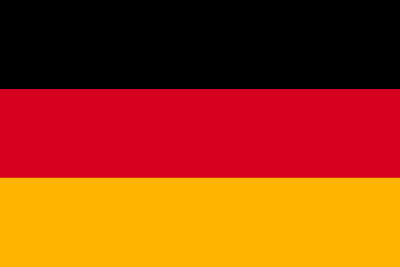 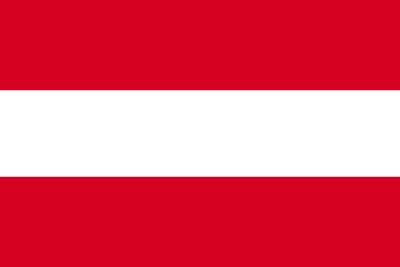 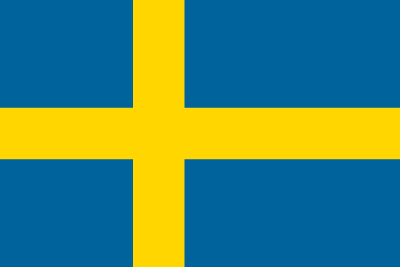 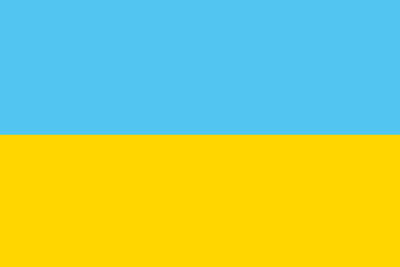 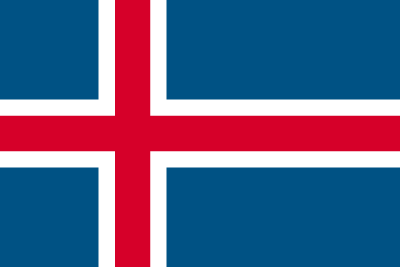 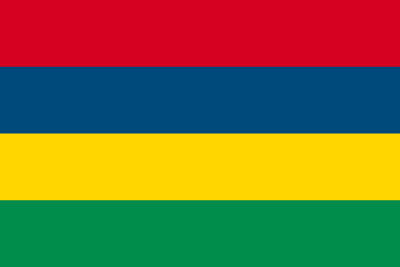 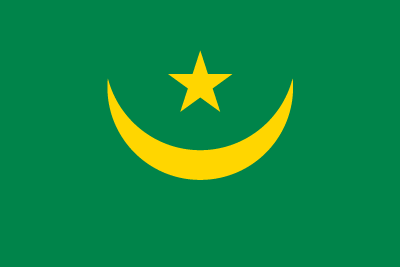 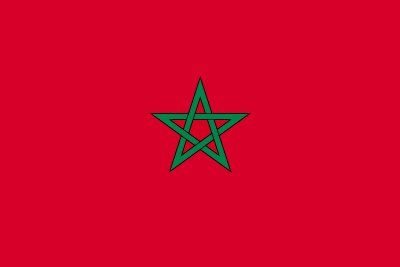 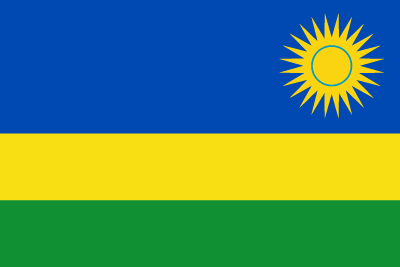 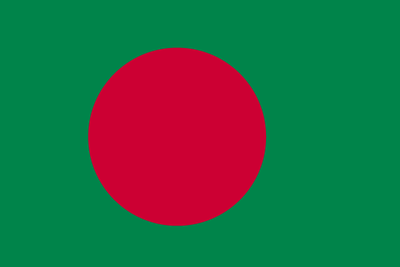 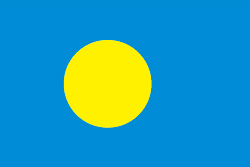 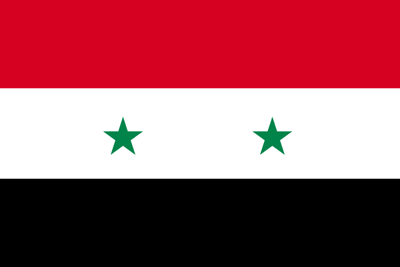 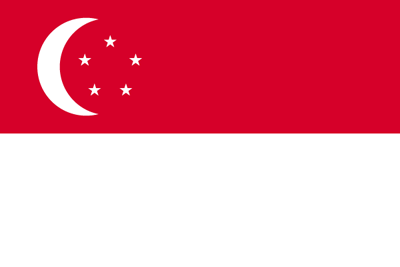 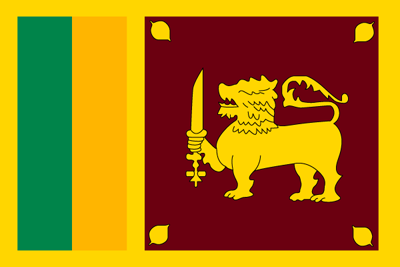 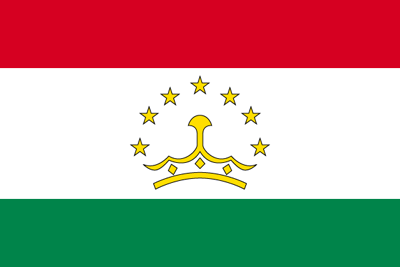 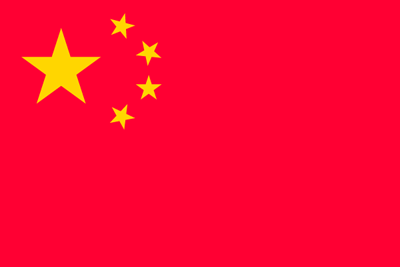 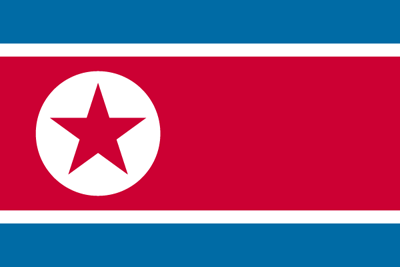 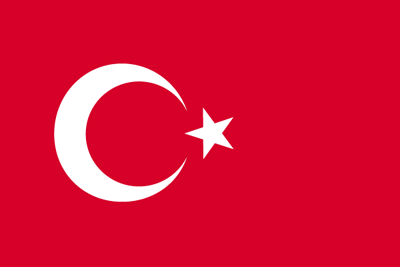 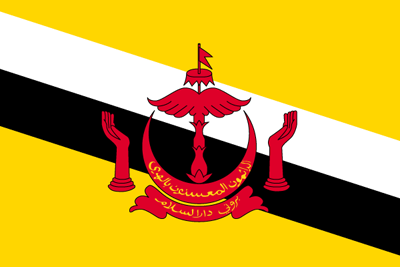 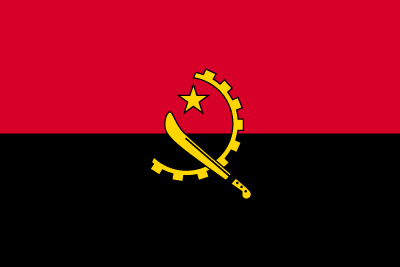 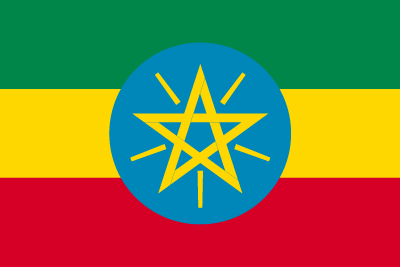 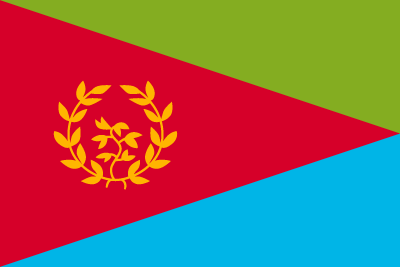 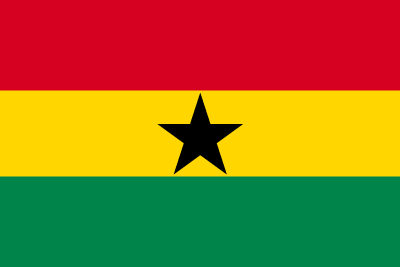 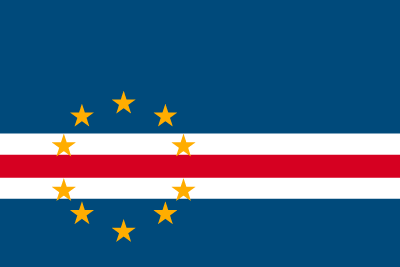 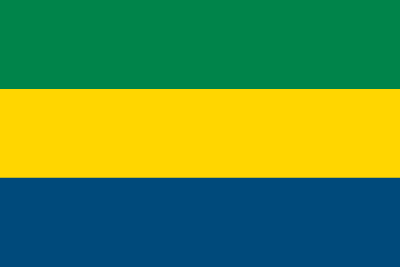 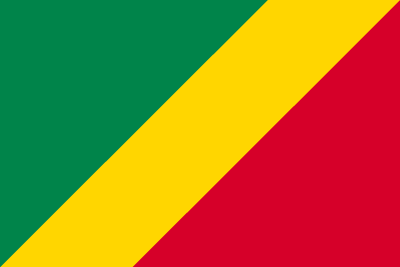 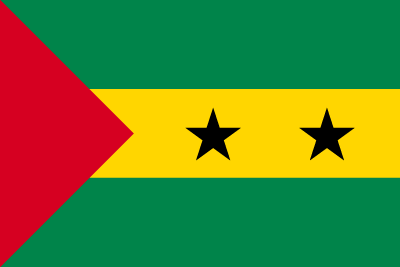 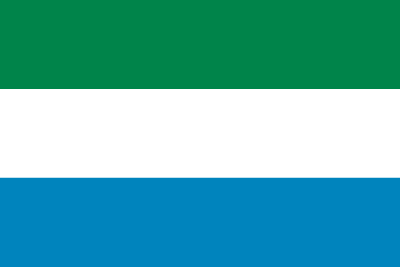 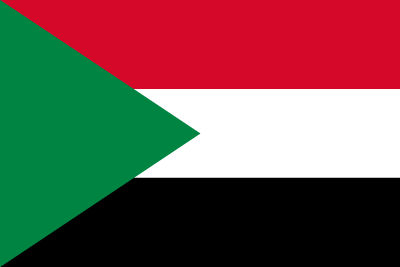 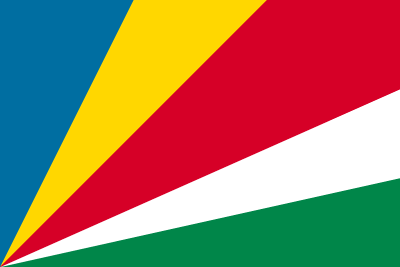 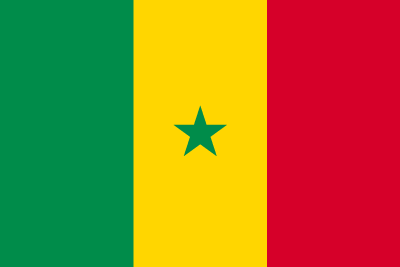 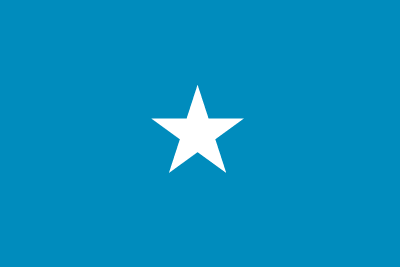 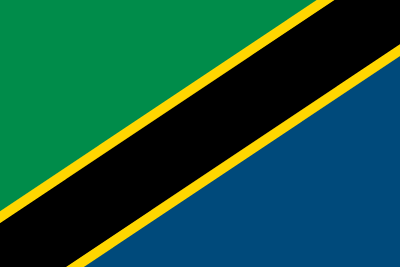 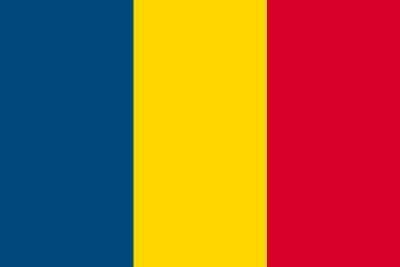 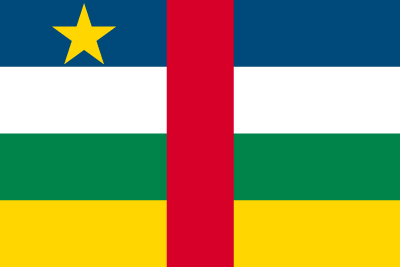 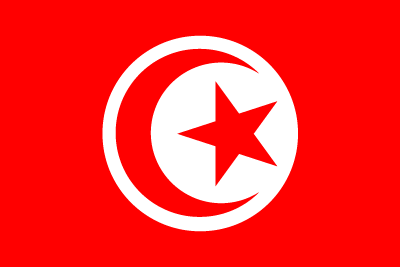 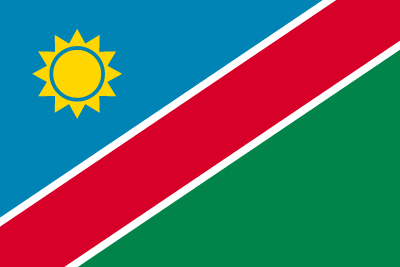 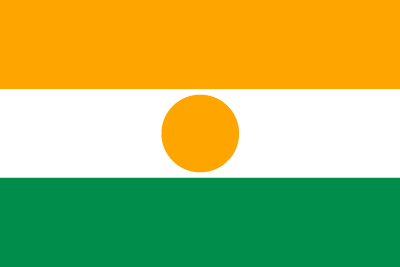 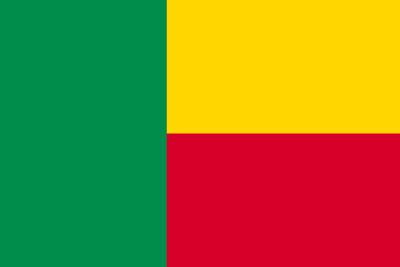 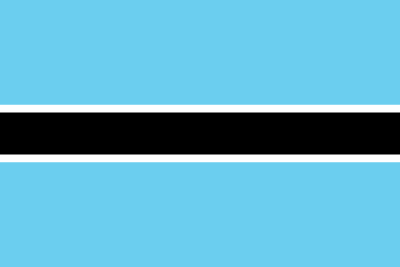 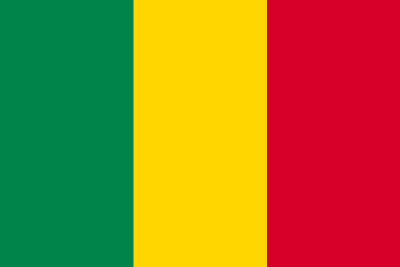 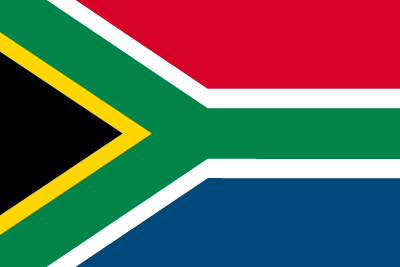 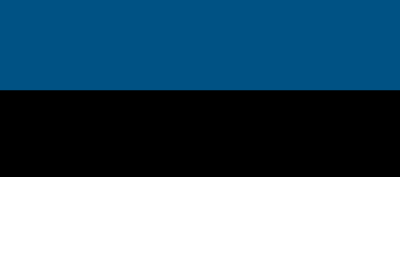 れんぽう  きょうわこく　　　
ドイツ連邦共和国
次の国旗の国は何でしょう？
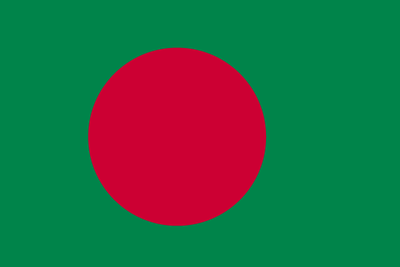 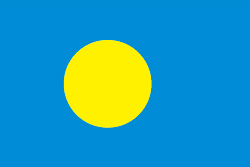 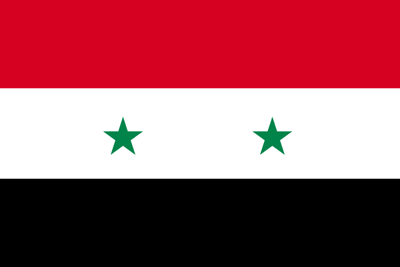 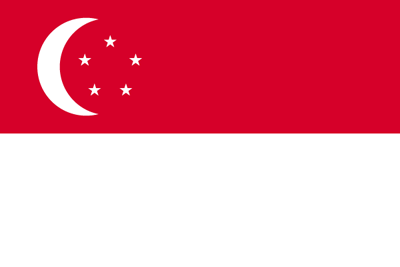 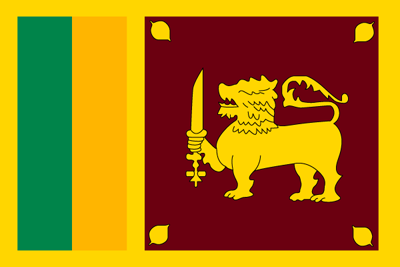 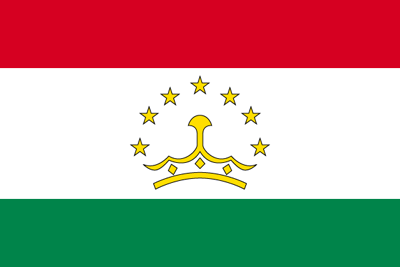 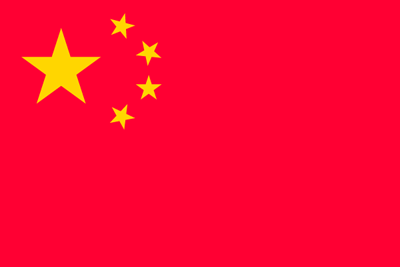 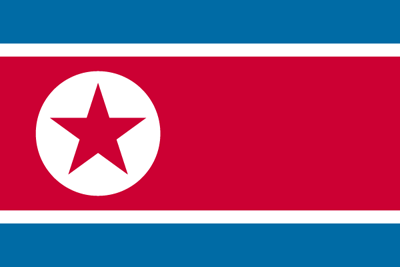 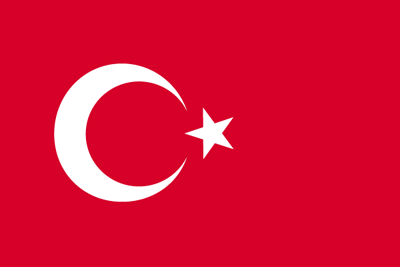 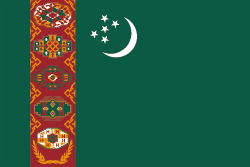 トルクメニスタン
次の国旗の国は何でしょう？
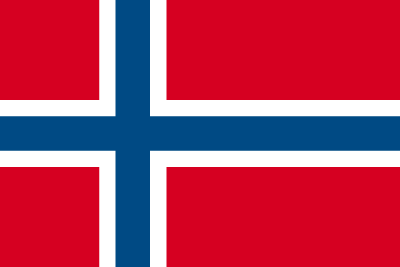 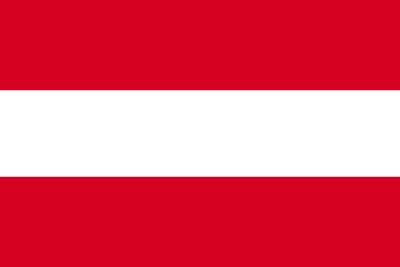 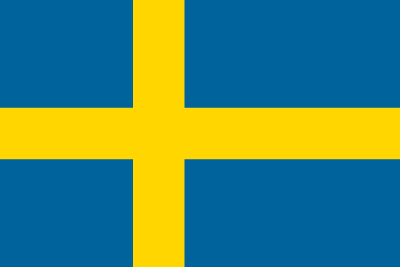 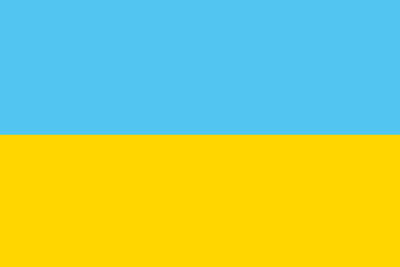 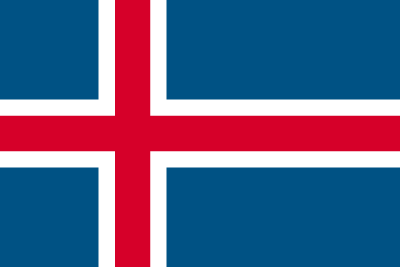 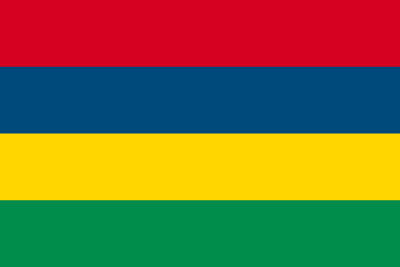 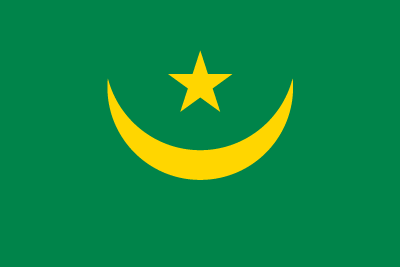 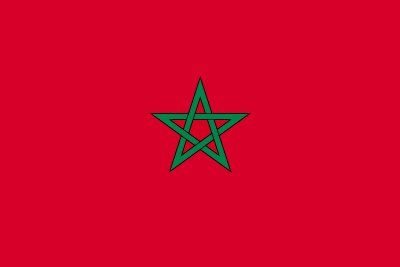 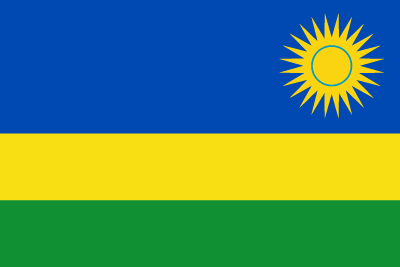 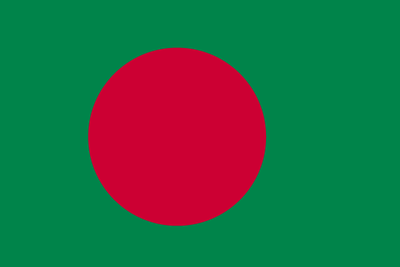 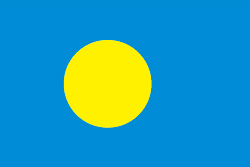 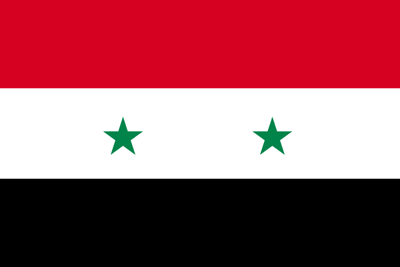 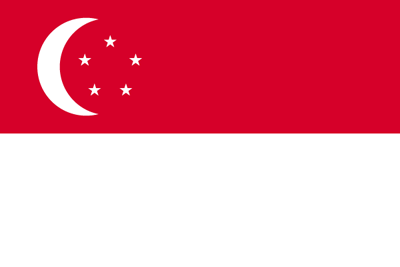 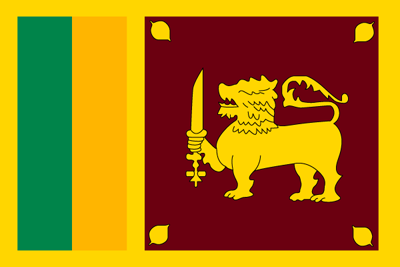 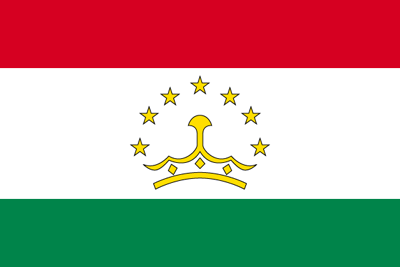 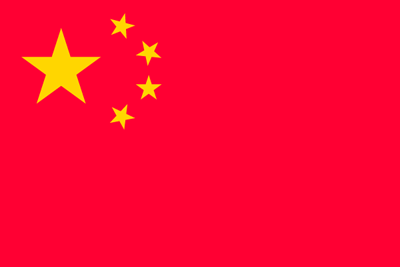 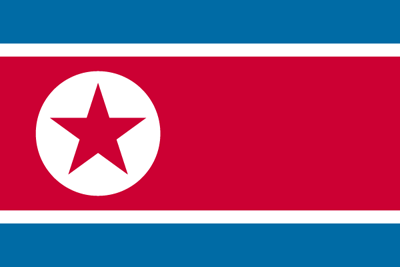 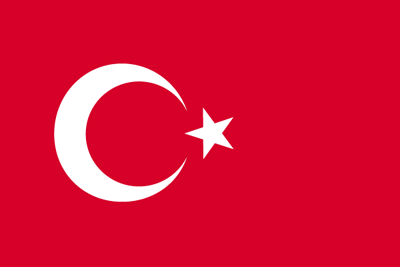 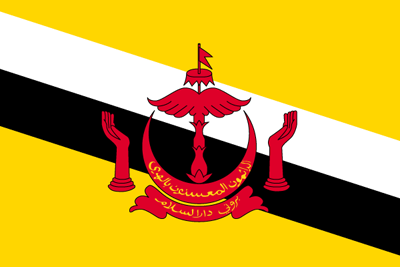 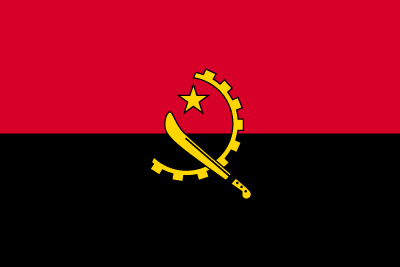 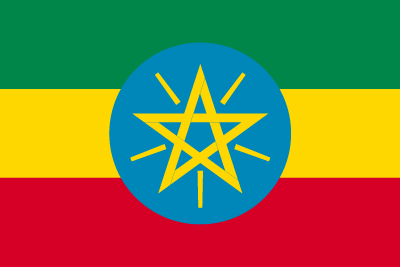 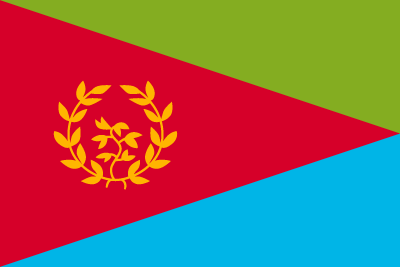 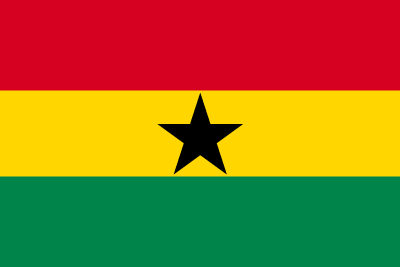 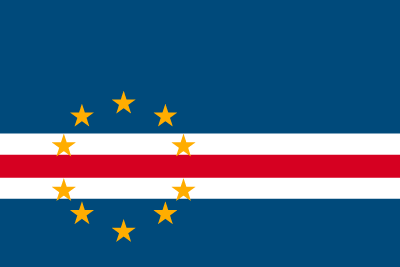 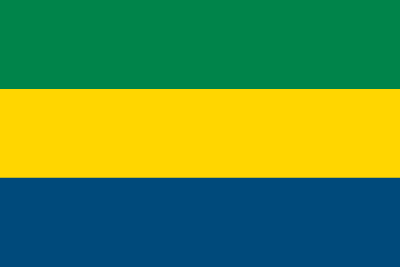 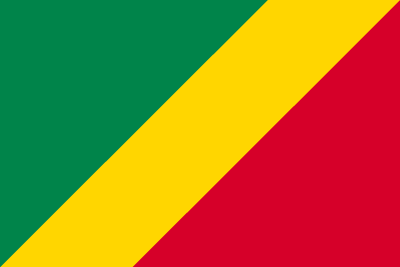 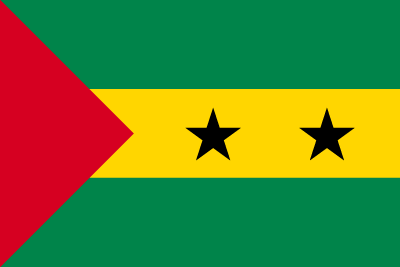 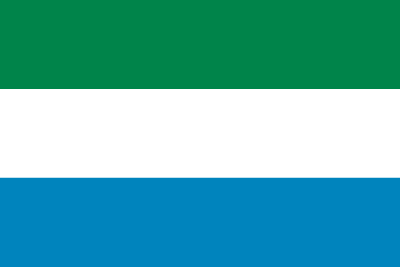 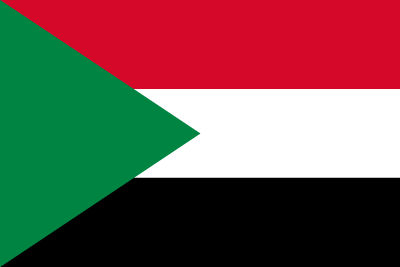 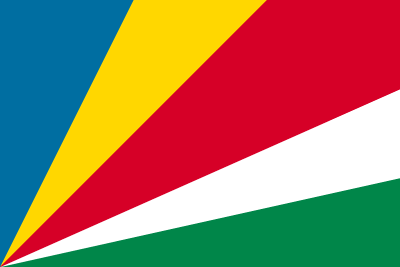 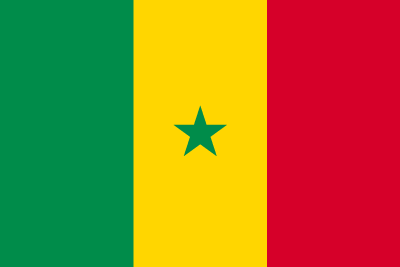 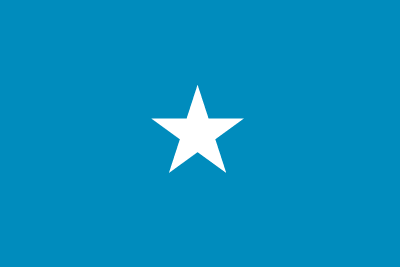 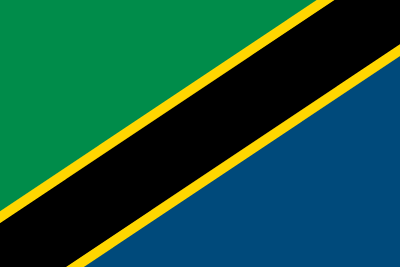 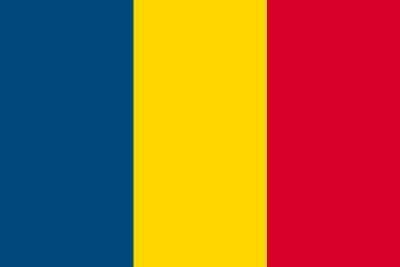 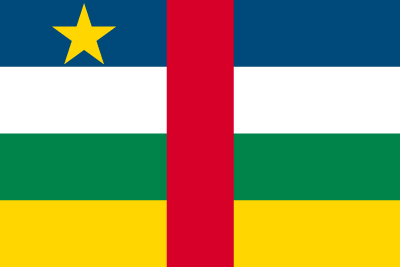 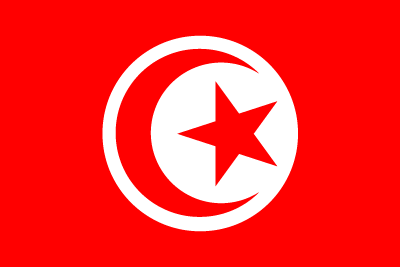 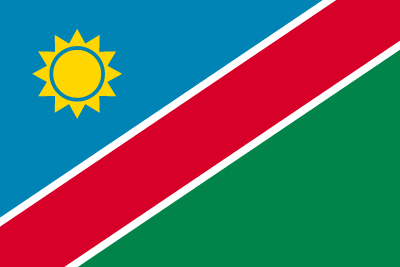 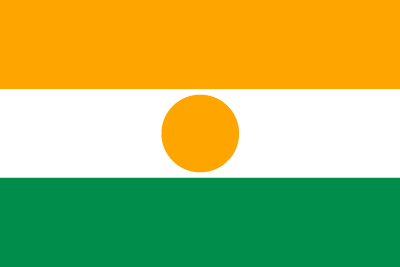 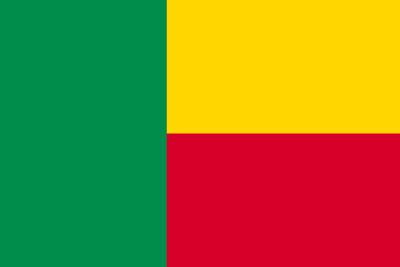 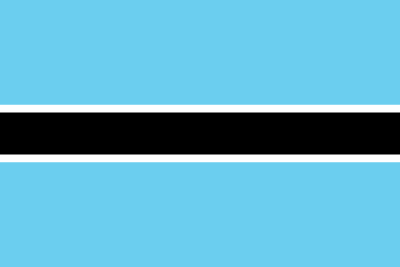 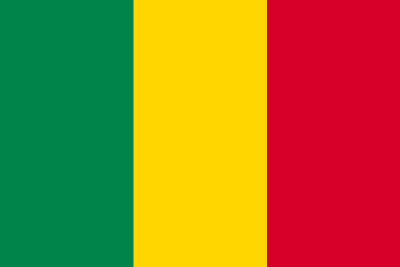 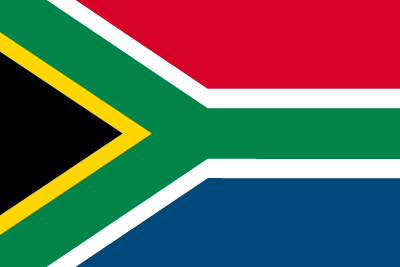 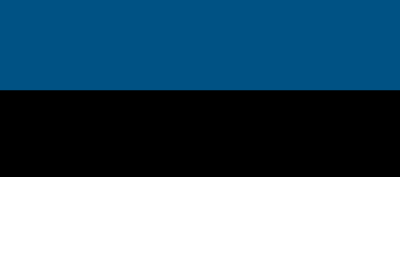 おうこく　　　
ノルウェー王国
次の国旗の国は何でしょう？
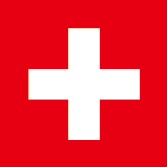 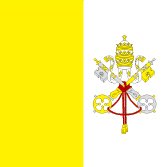 しこく　　　　　
バチカン市国
次の国旗の国は何でしょう？
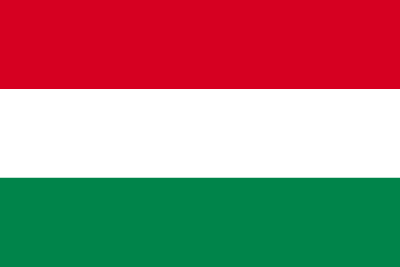 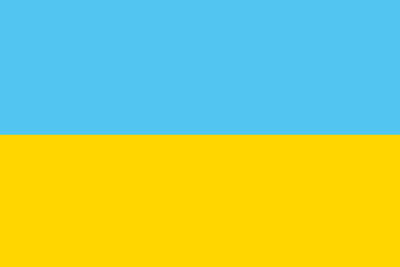 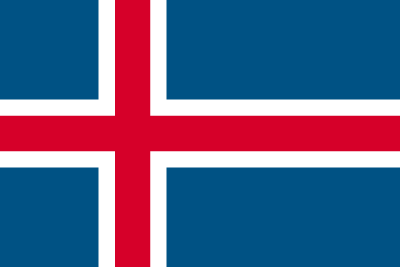 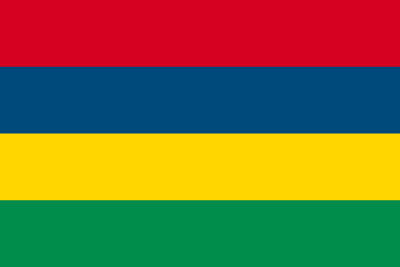 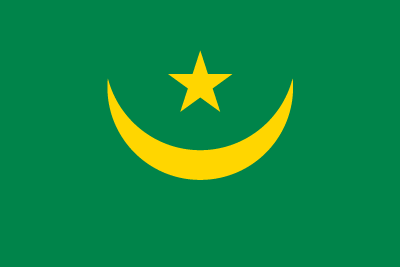 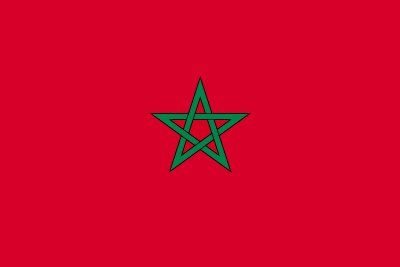 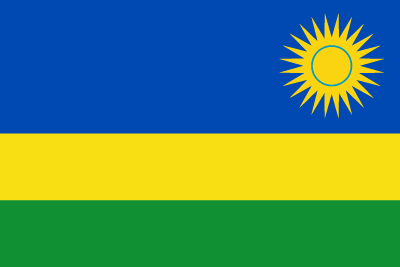 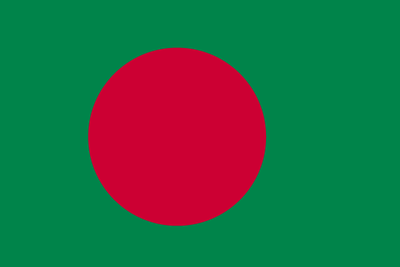 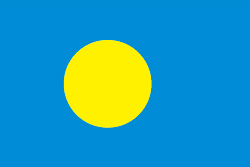 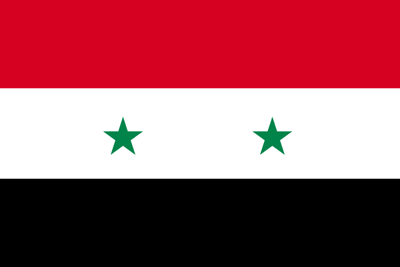 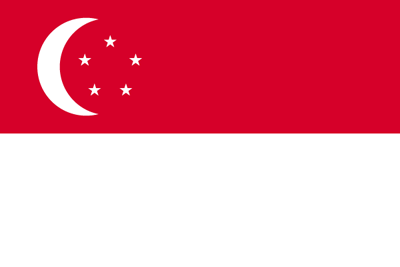 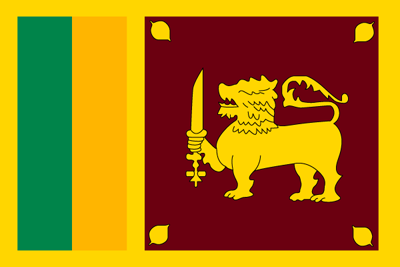 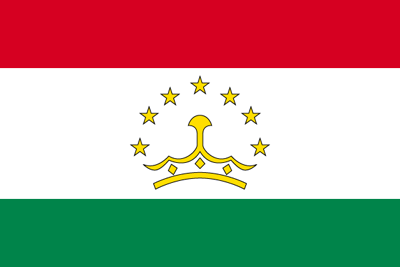 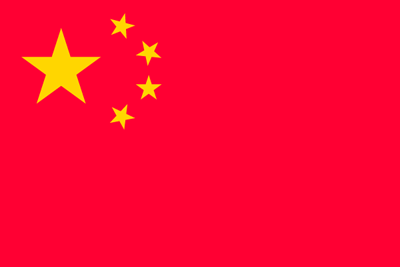 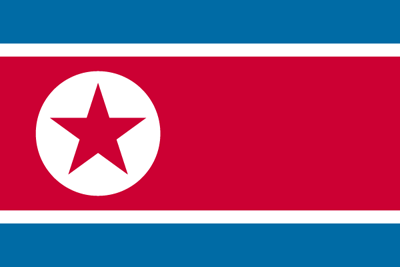 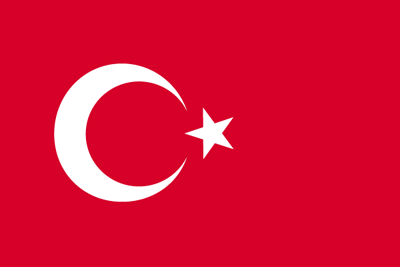 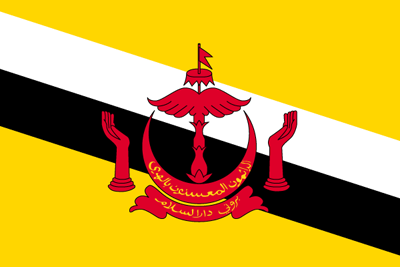 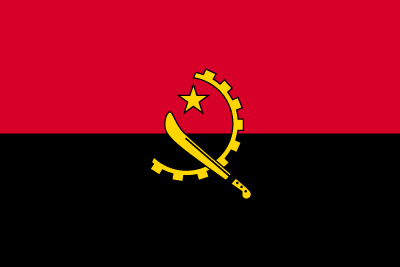 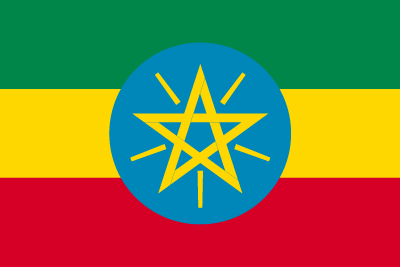 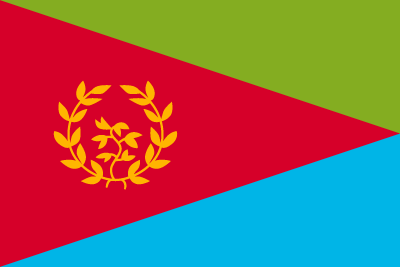 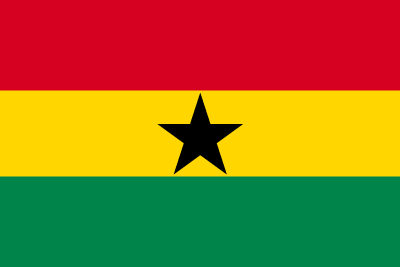 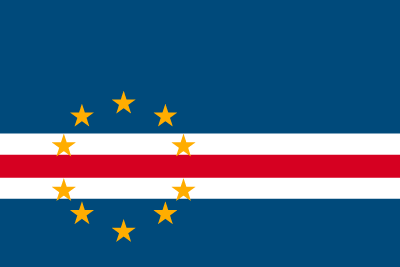 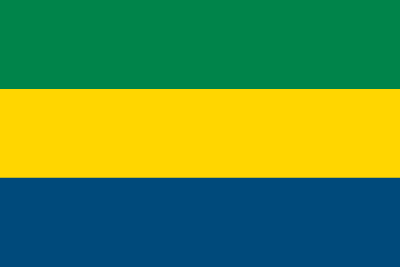 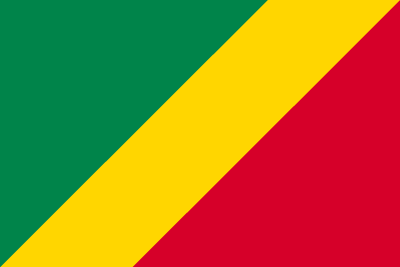 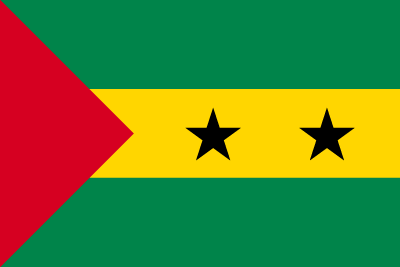 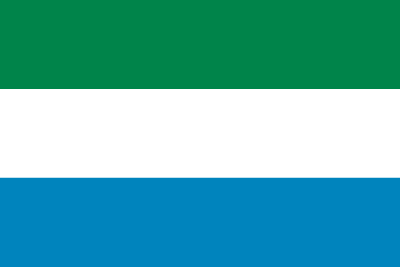 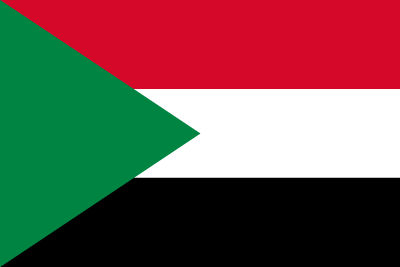 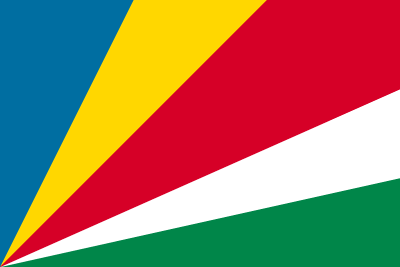 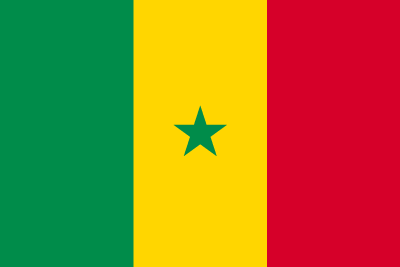 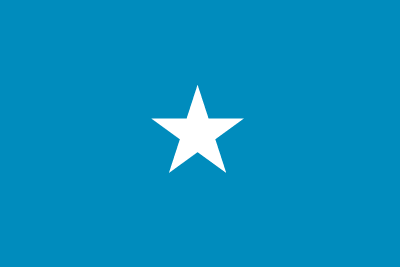 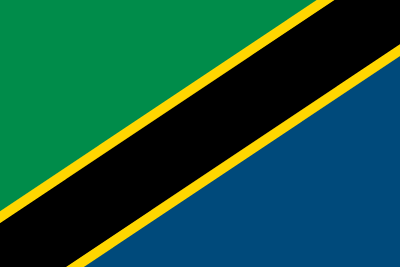 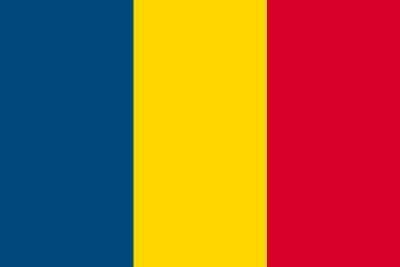 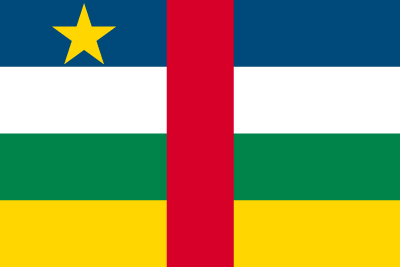 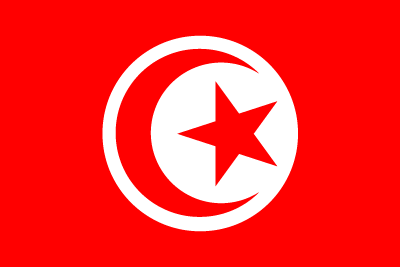 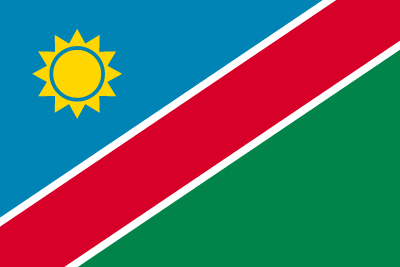 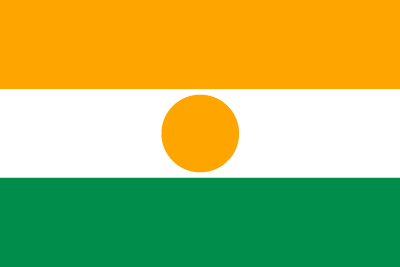 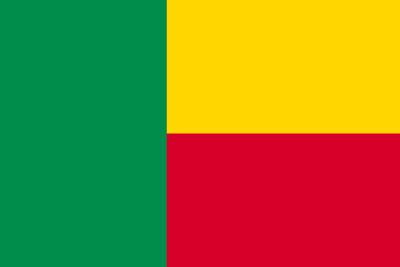 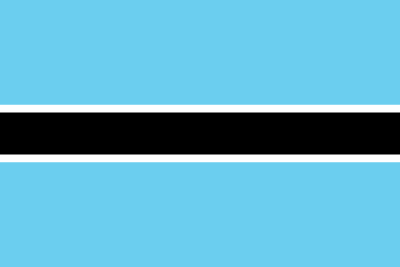 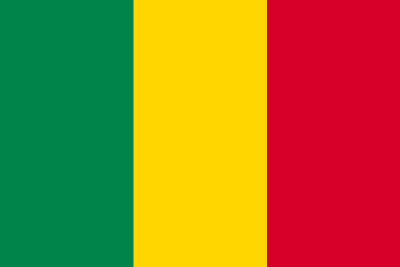 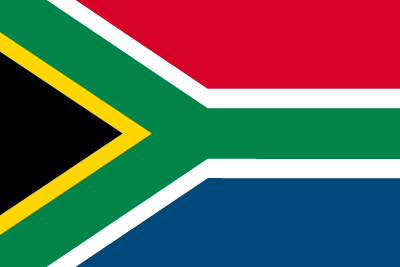 ハンガリー
次の国旗の国は何でしょう？
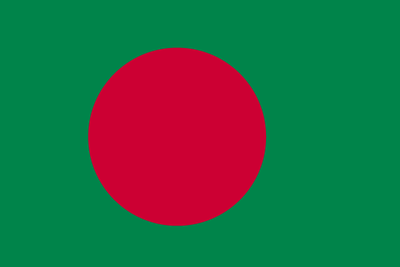 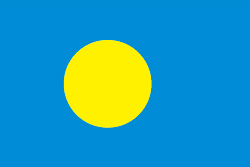 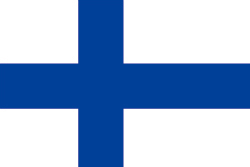 きょうわこく
フィンランド共和国
次の国旗の国は何でしょう？
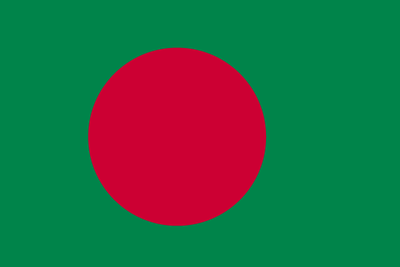 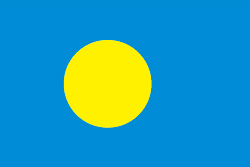 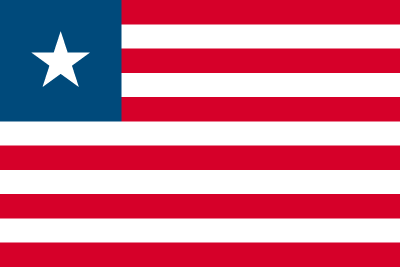 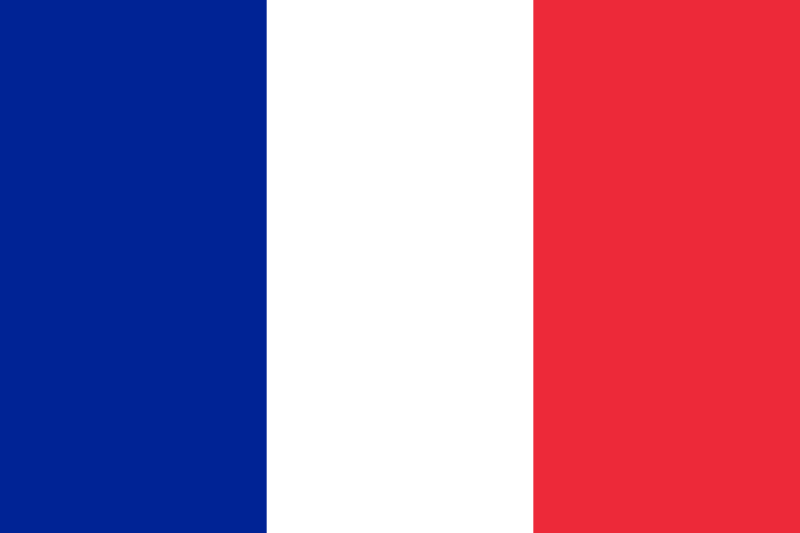 きょうわこく
フランス共和国
次の国旗の国は何でしょう？
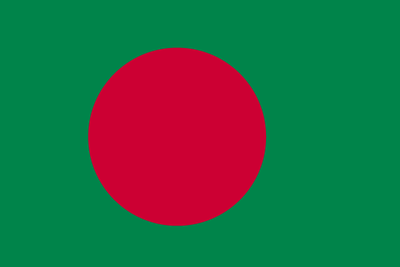 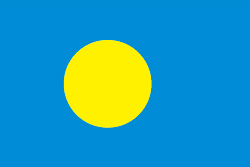 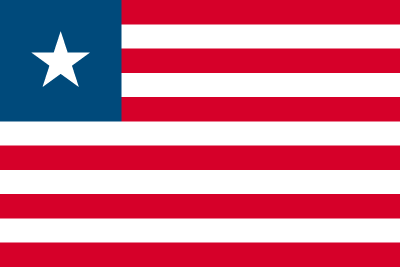 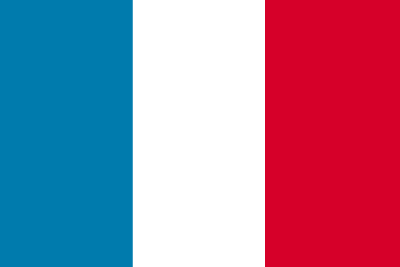 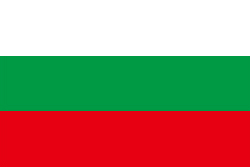 きょうわこく
ブルガリア共和国
次の国旗の国は何でしょう？
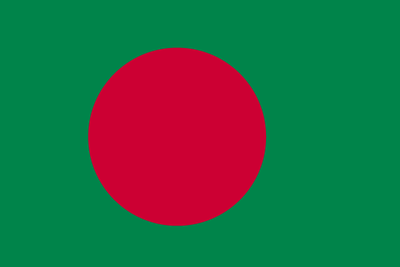 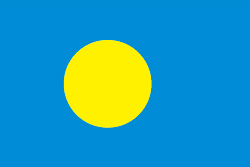 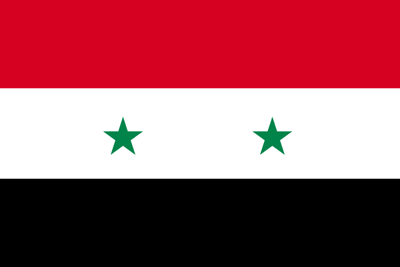 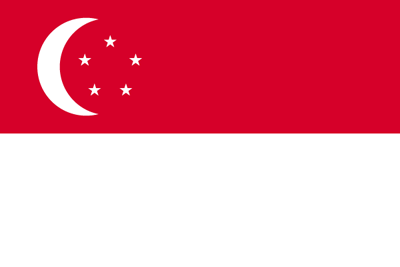 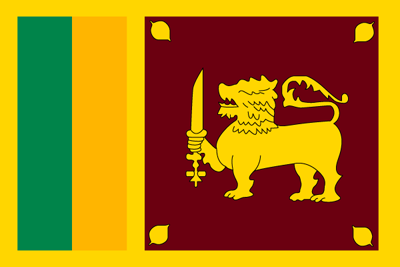 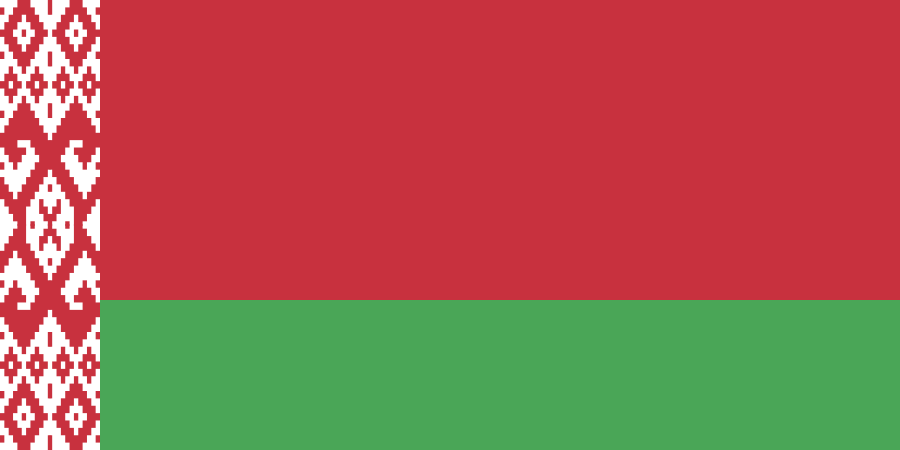 きょうわこく
ベラルーシ共和国
次の国旗の国は何でしょう？
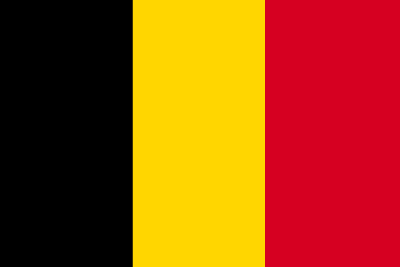 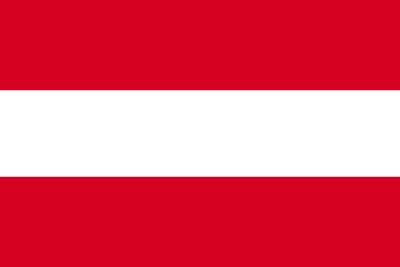 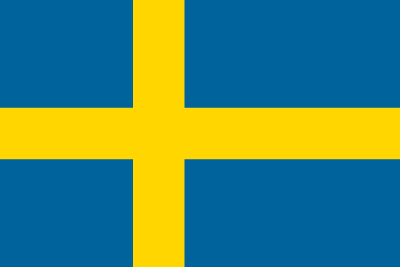 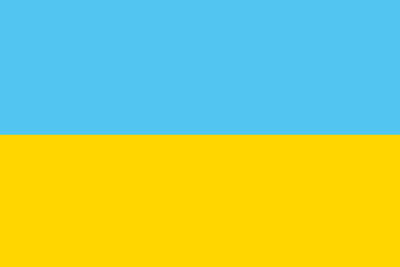 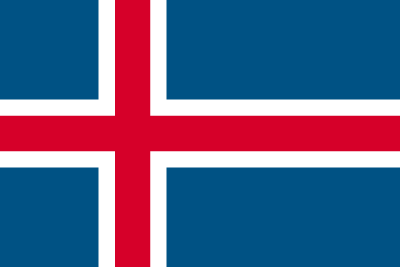 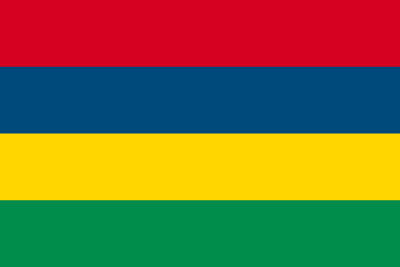 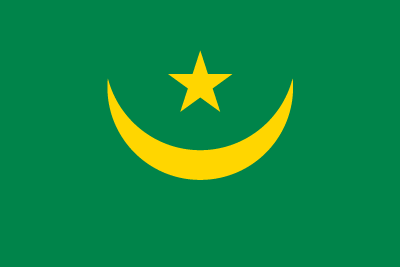 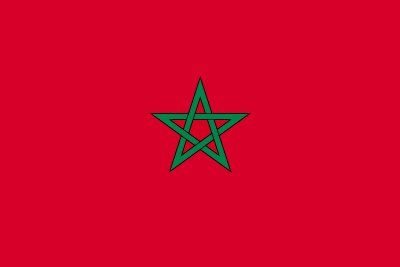 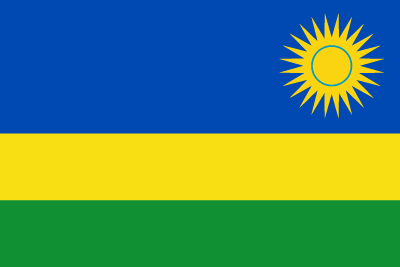 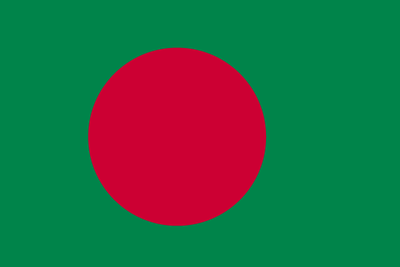 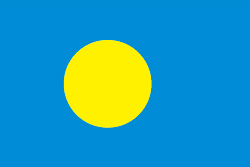 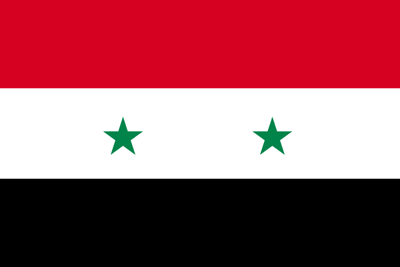 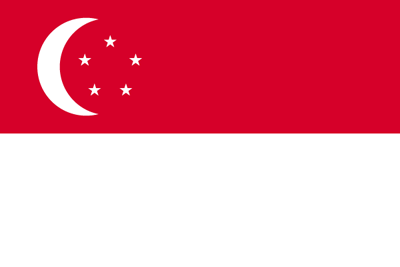 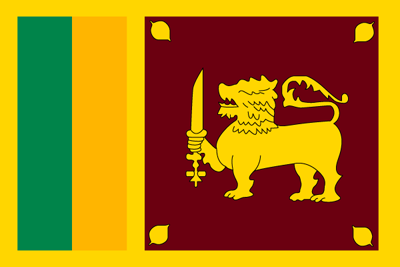 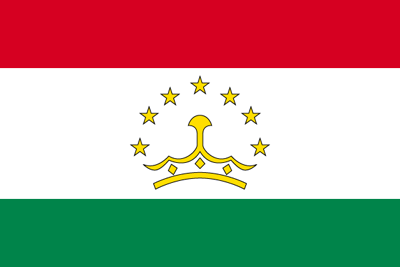 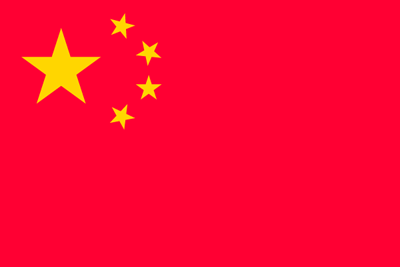 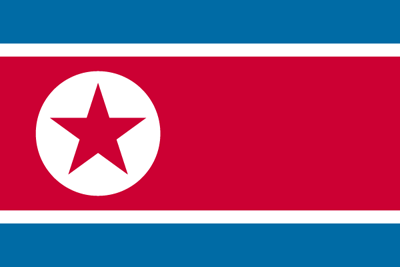 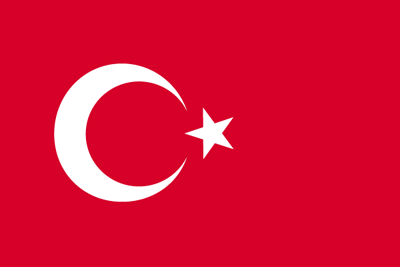 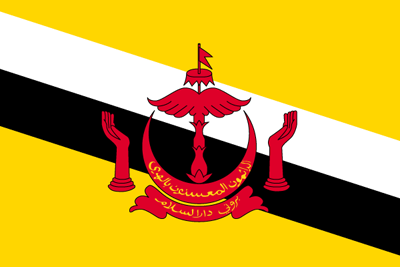 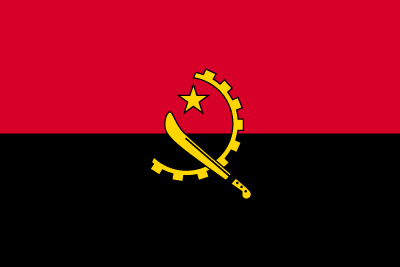 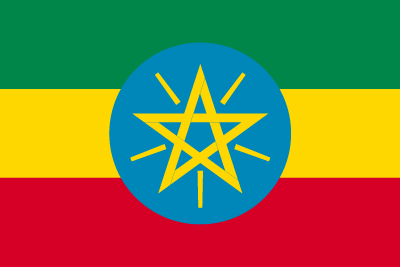 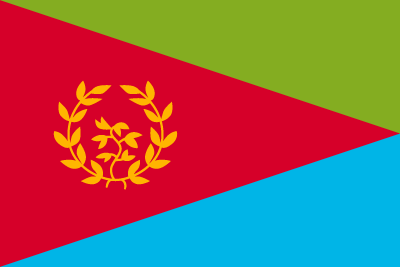 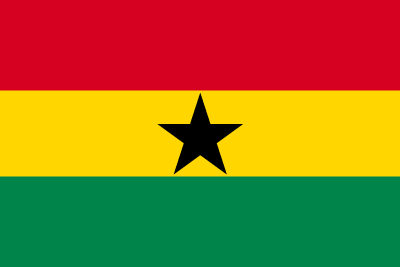 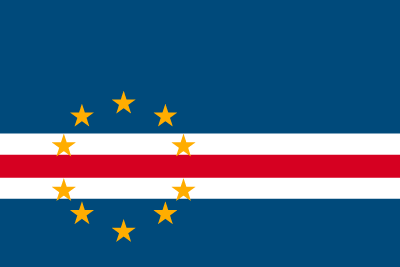 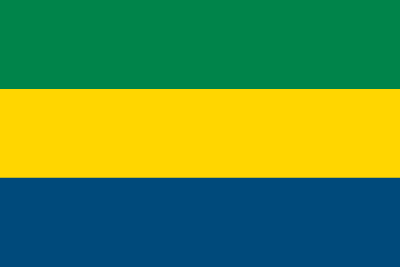 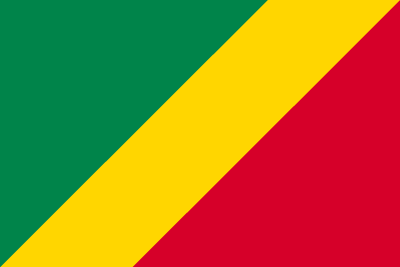 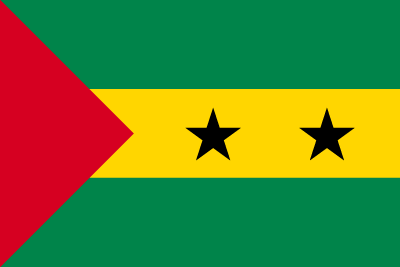 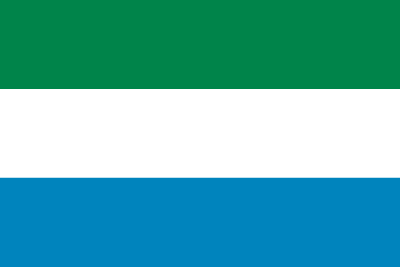 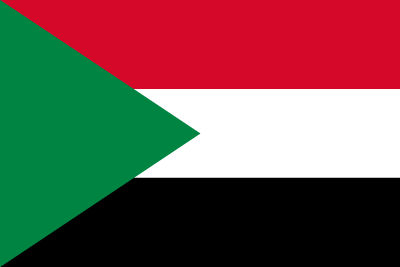 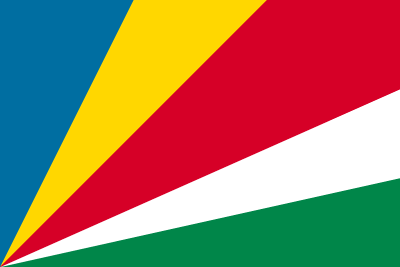 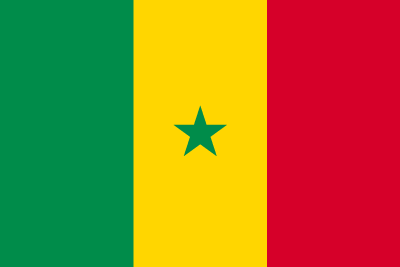 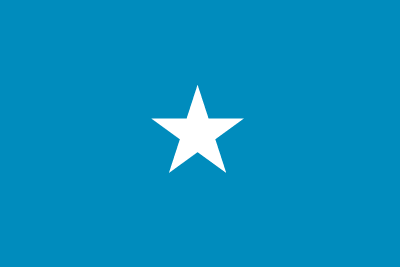 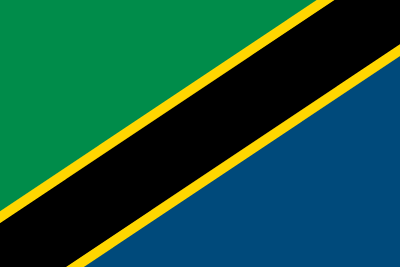 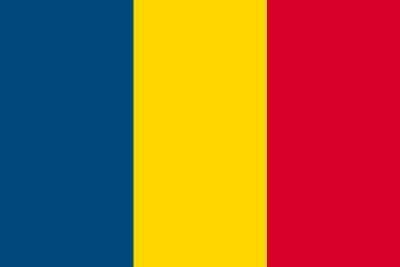 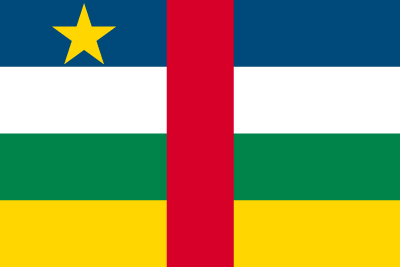 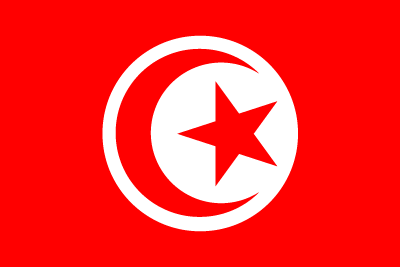 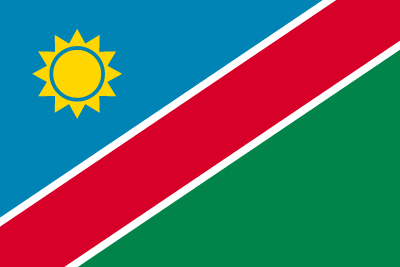 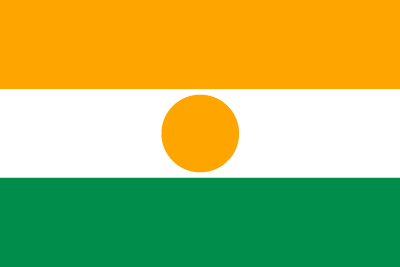 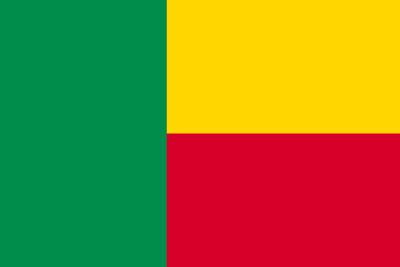 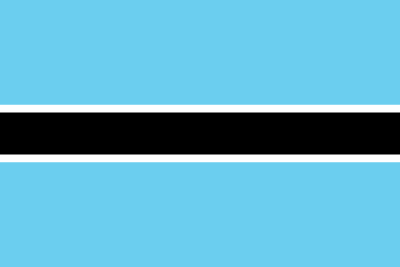 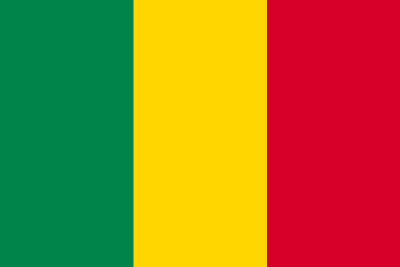 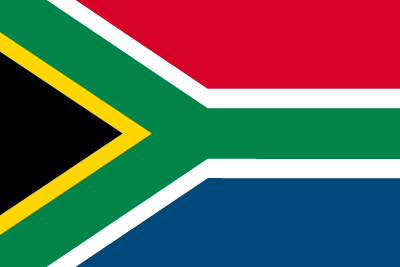 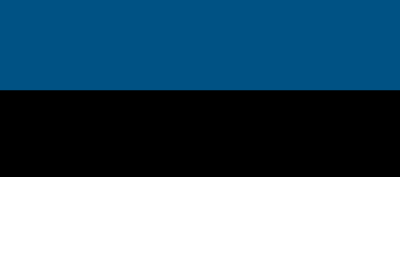 おうこく　　　
ベルギー王国
次の国旗の国は何でしょう？
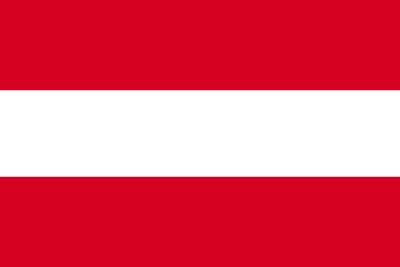 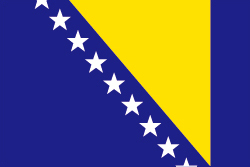 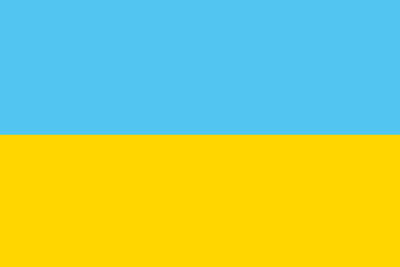 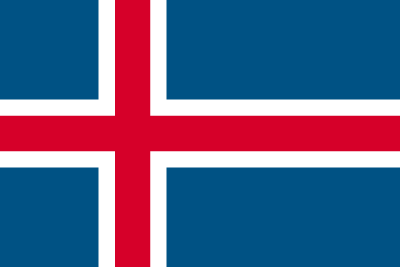 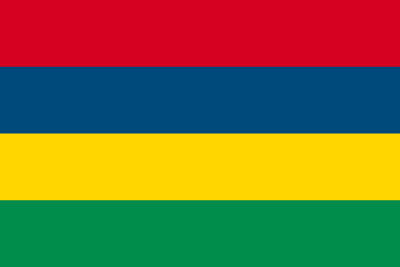 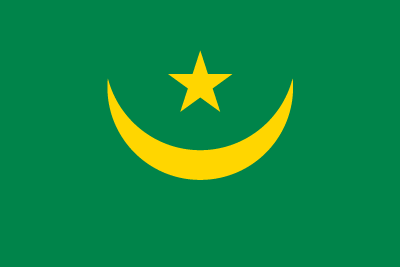 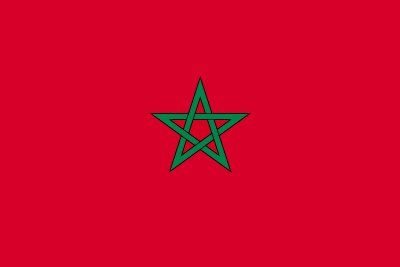 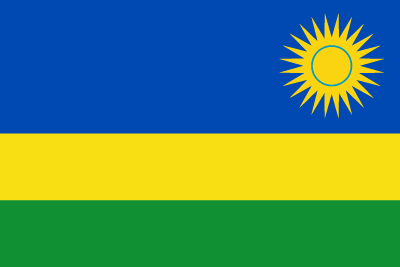 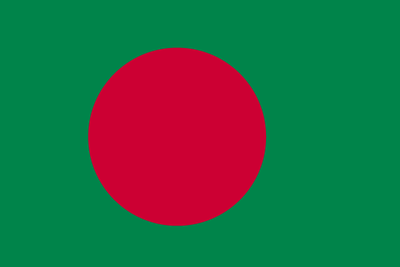 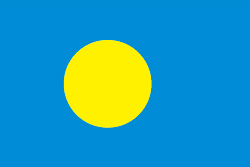 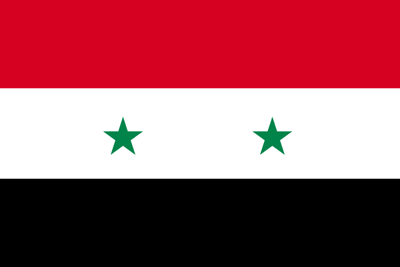 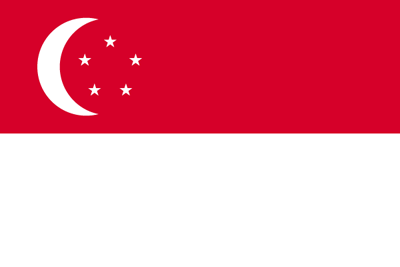 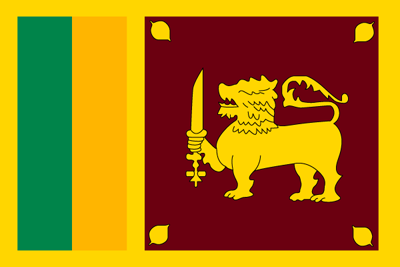 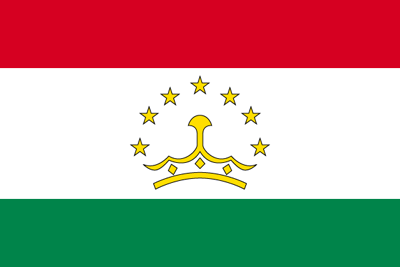 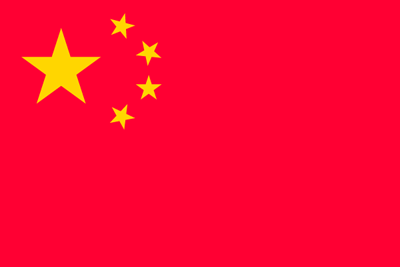 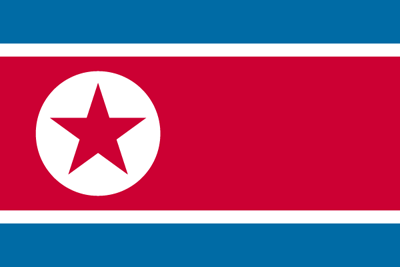 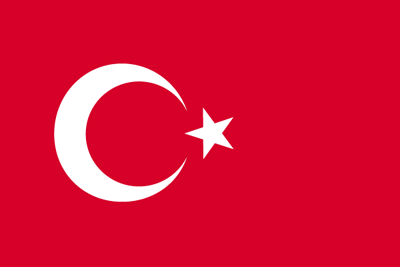 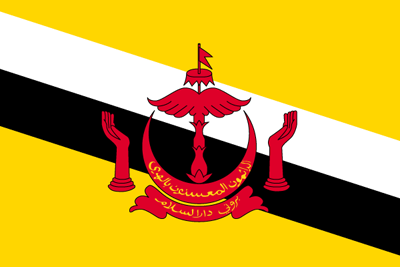 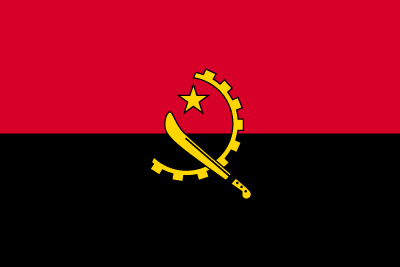 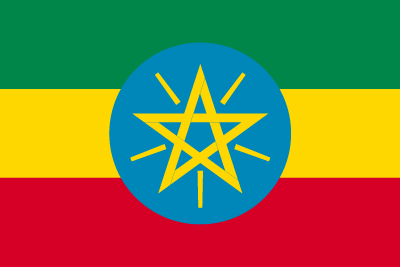 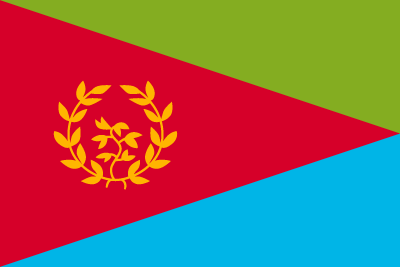 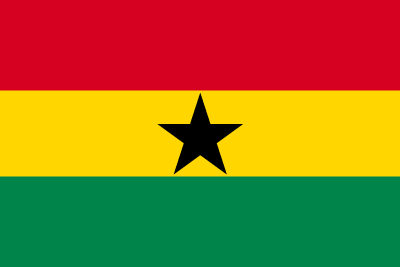 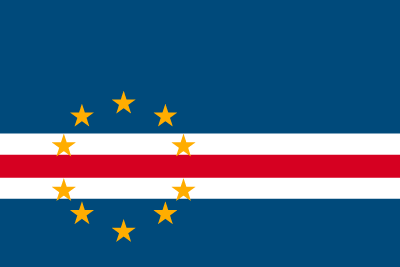 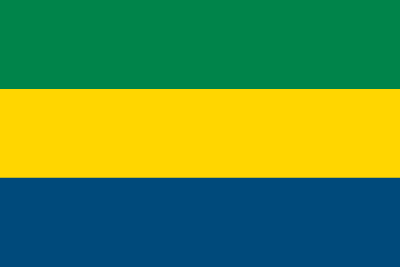 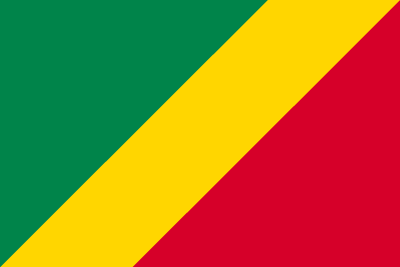 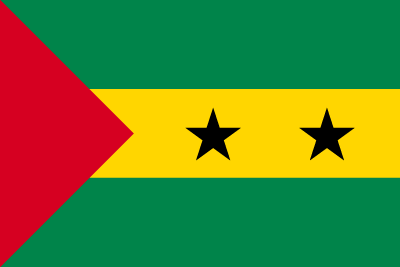 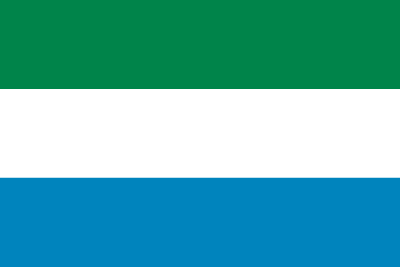 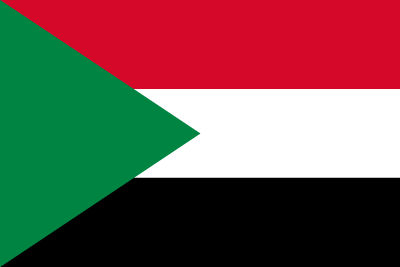 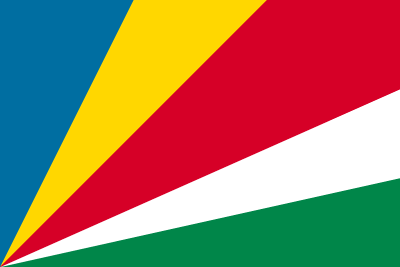 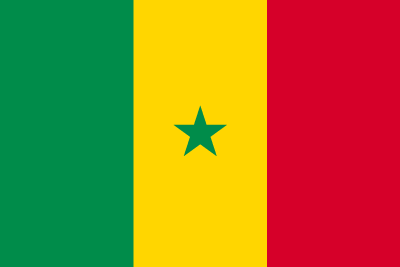 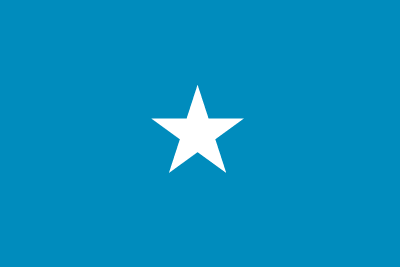 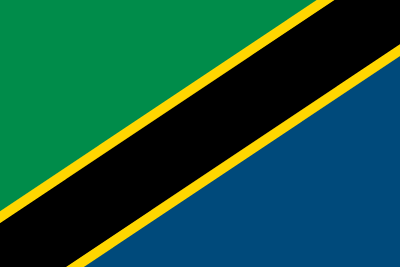 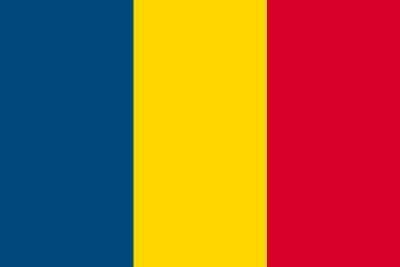 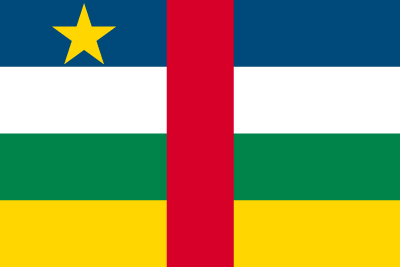 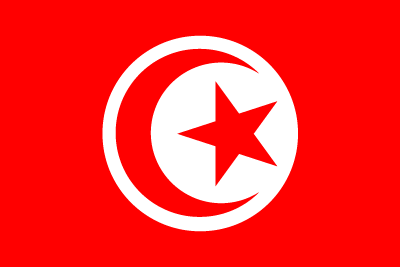 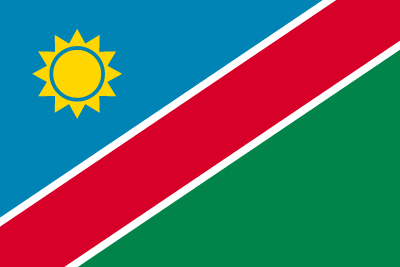 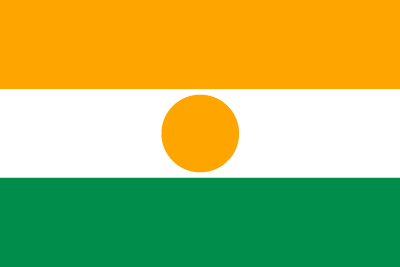 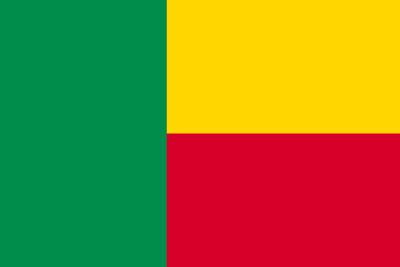 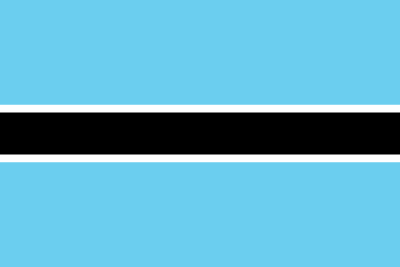 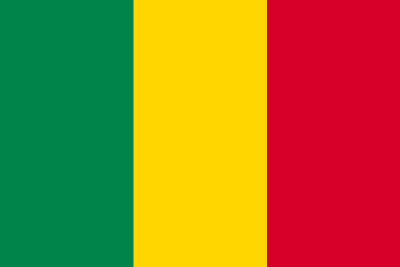 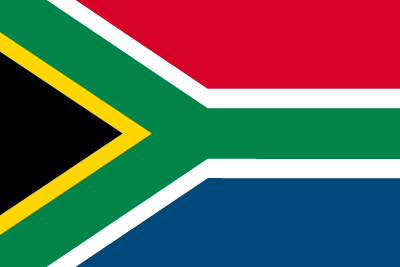 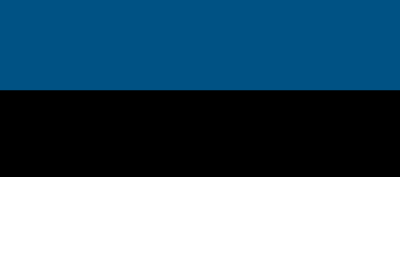 ボスニア・ヘルツェゴビナ
次の国旗の国は何でしょう？
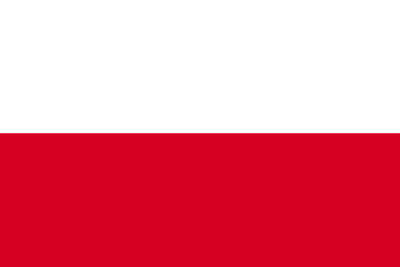 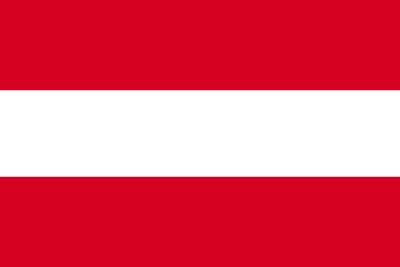 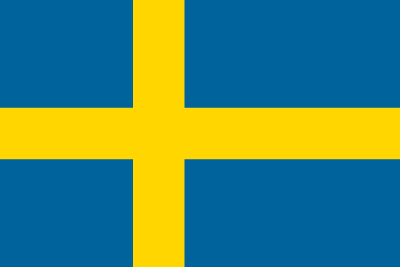 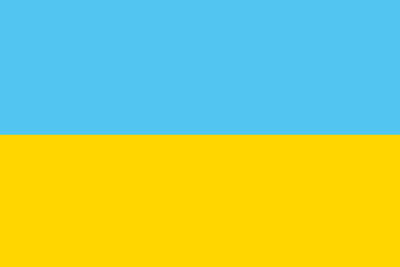 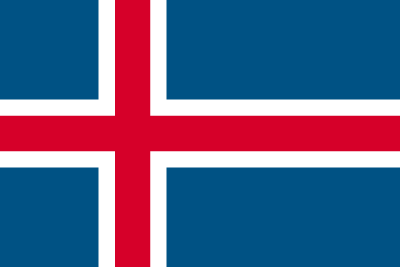 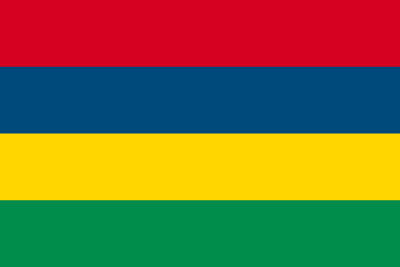 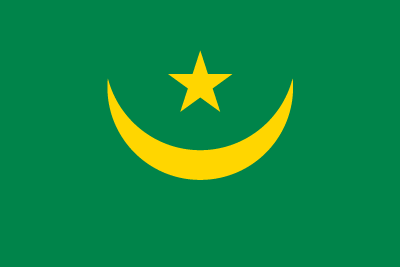 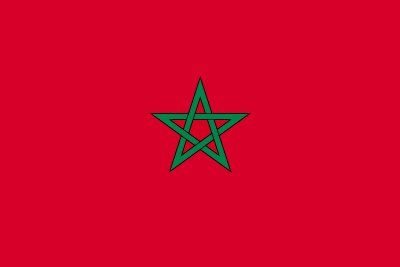 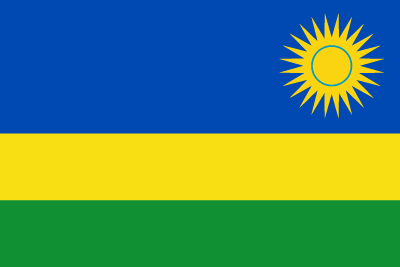 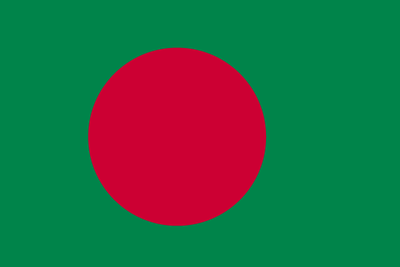 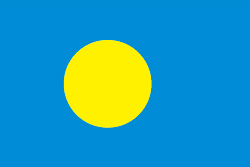 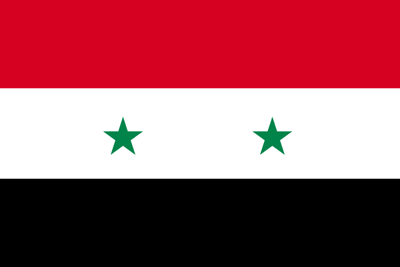 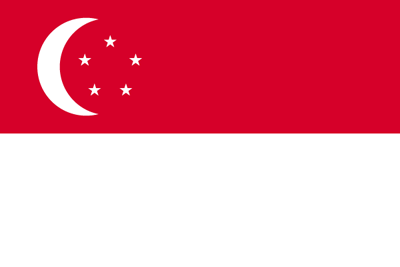 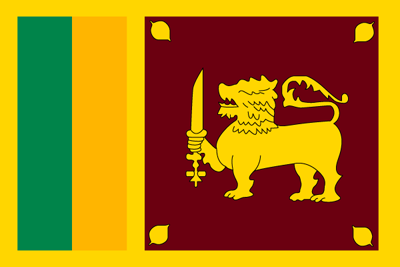 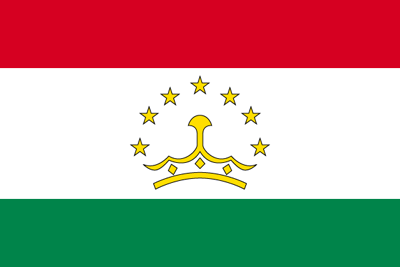 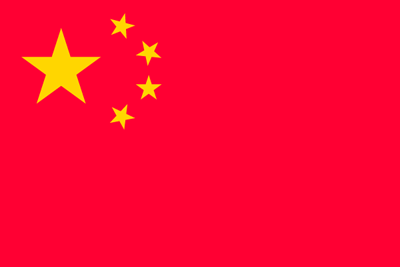 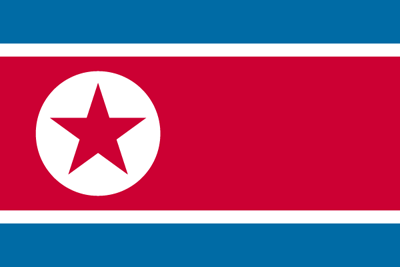 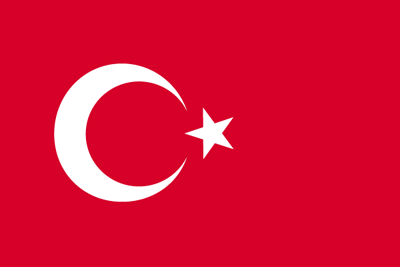 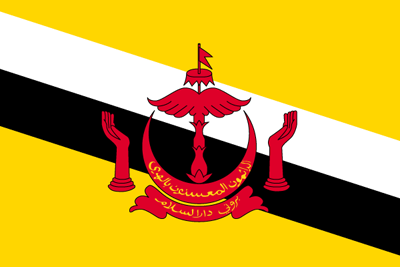 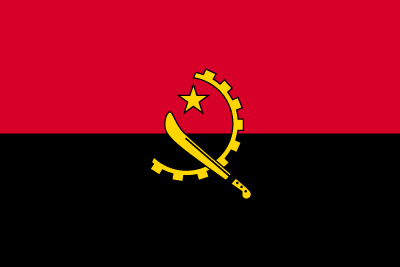 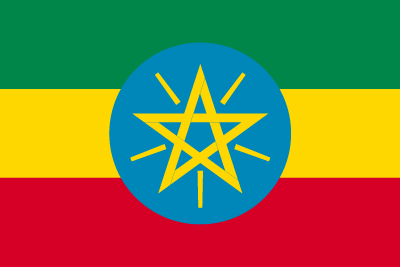 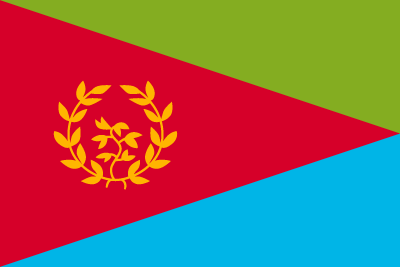 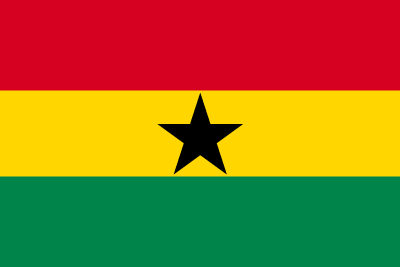 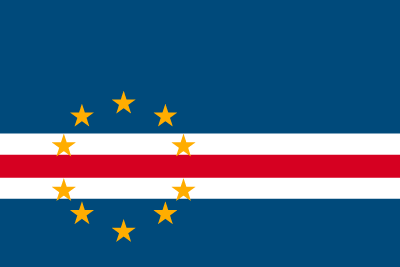 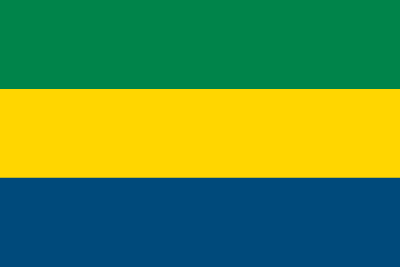 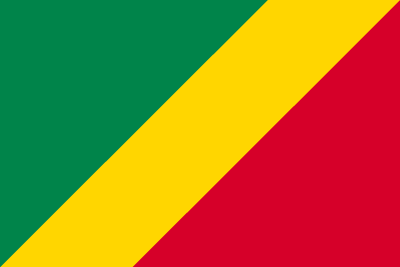 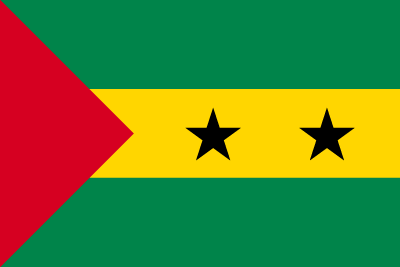 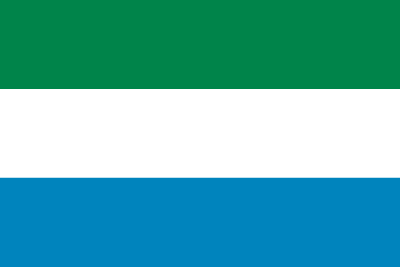 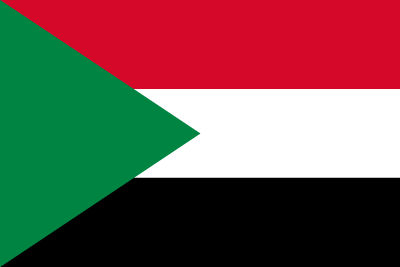 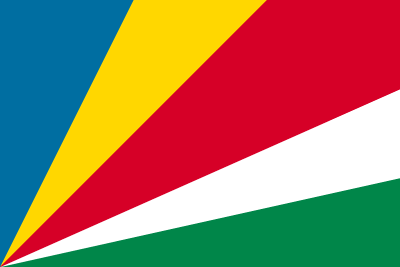 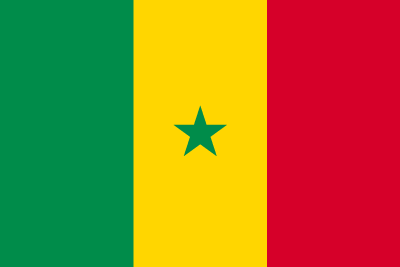 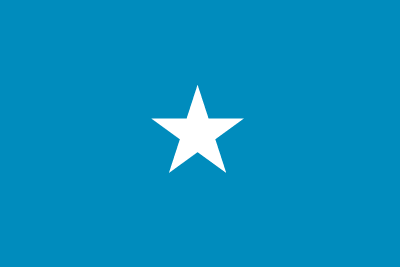 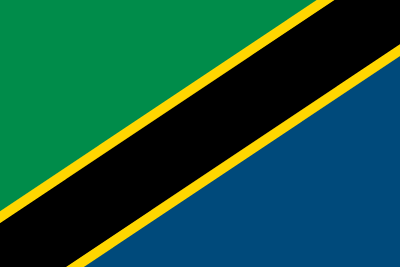 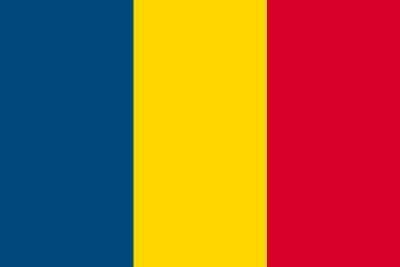 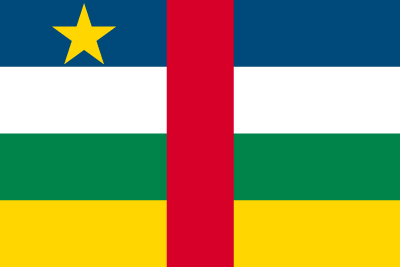 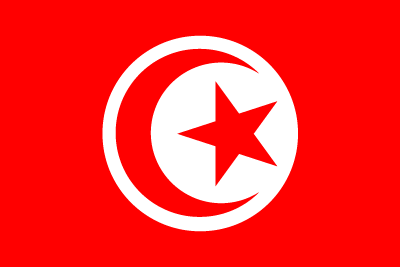 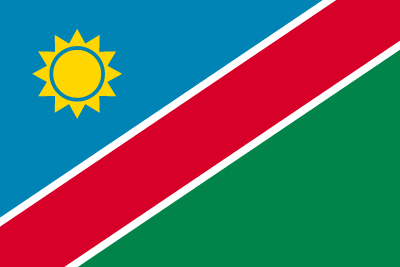 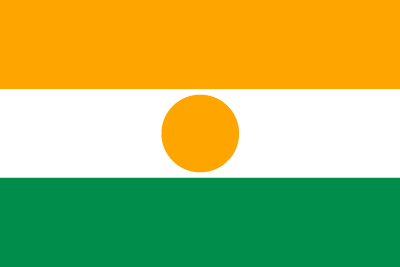 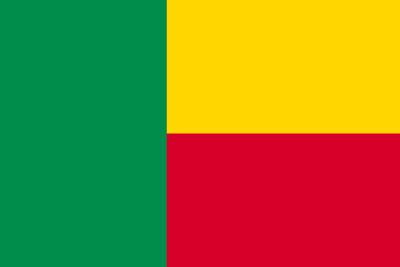 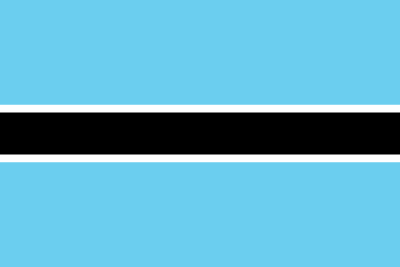 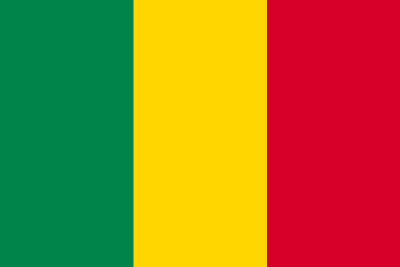 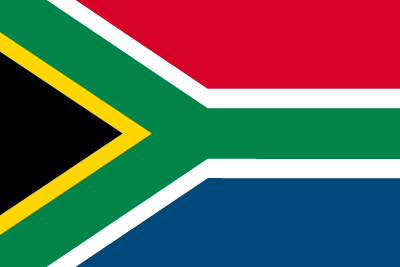 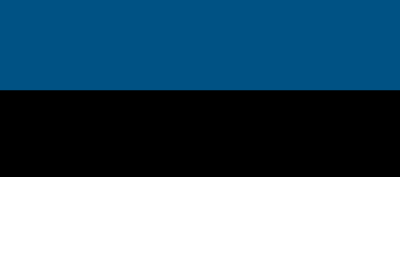 きょうわこく　　　
ポーランド共和国
次の国旗の国は何でしょう？
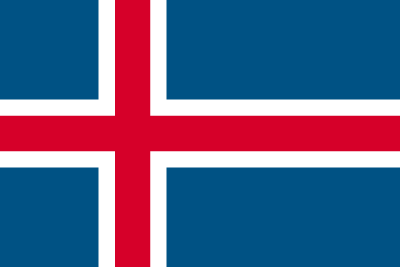 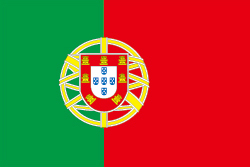 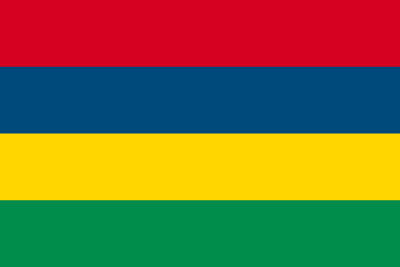 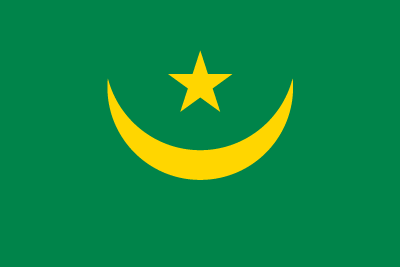 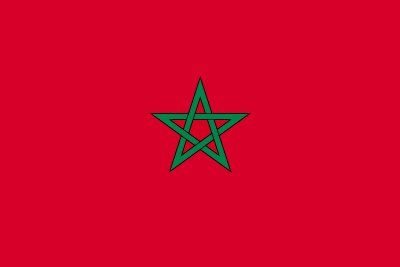 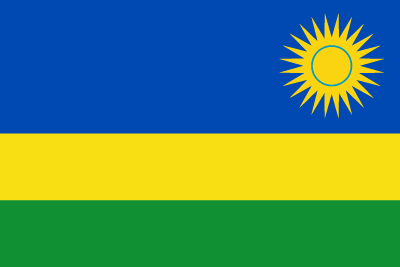 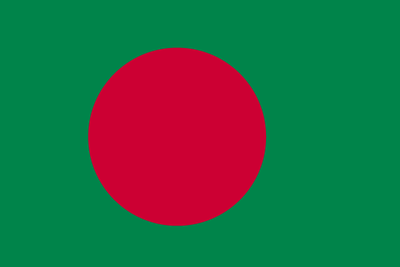 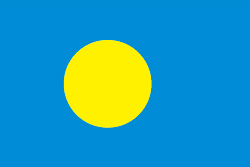 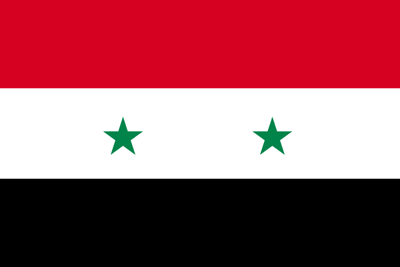 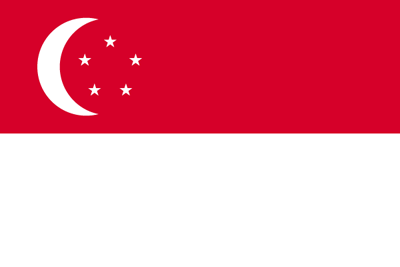 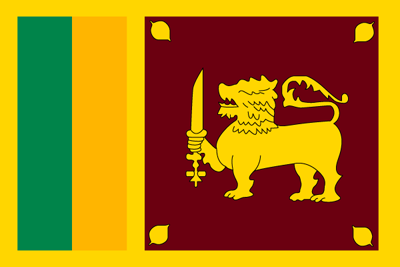 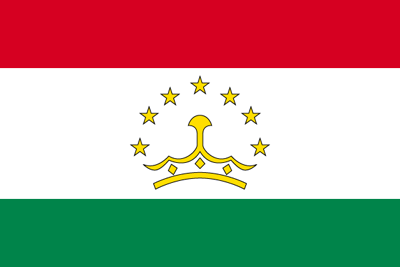 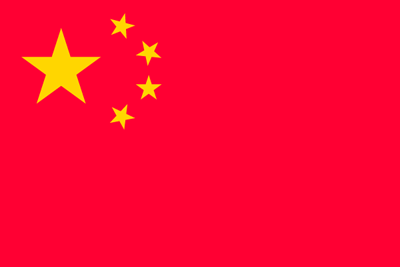 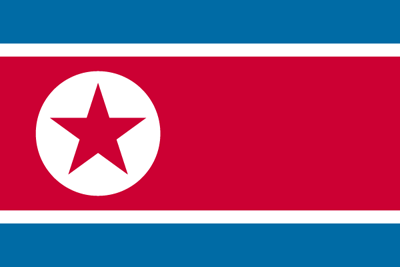 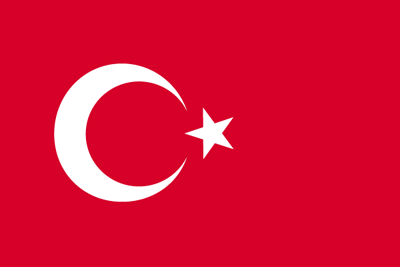 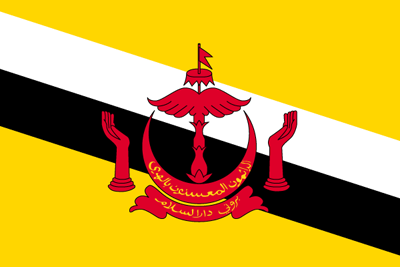 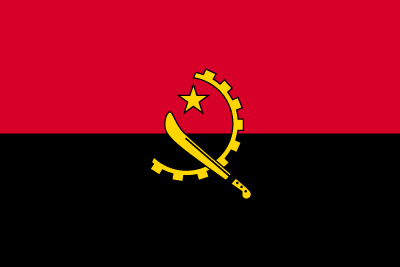 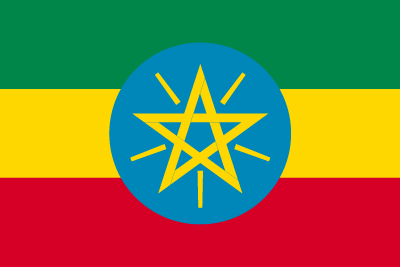 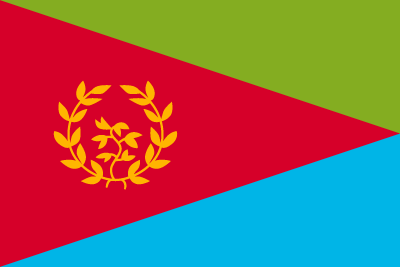 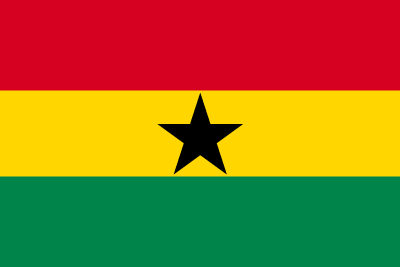 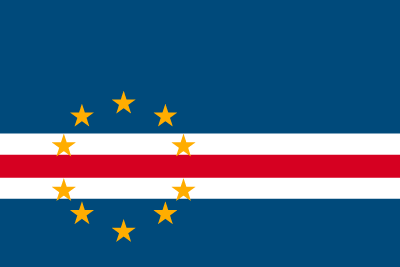 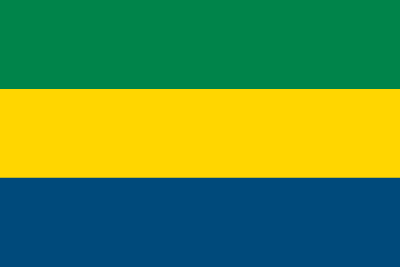 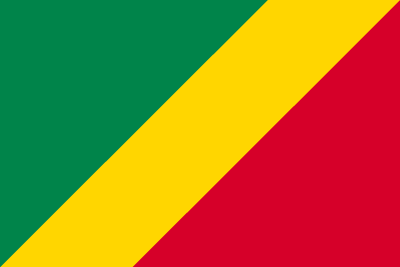 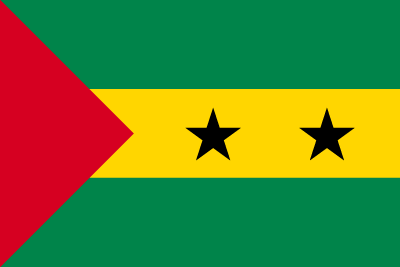 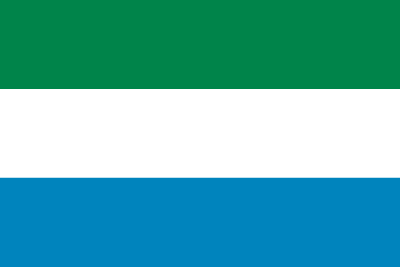 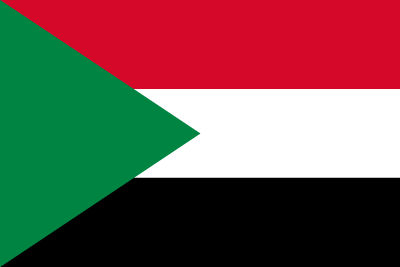 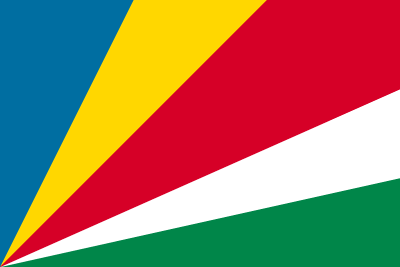 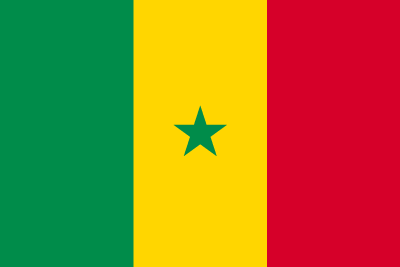 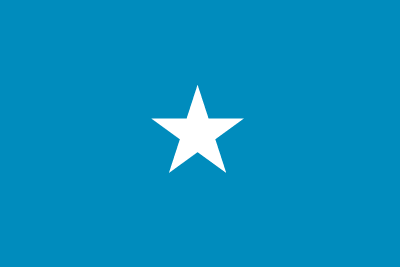 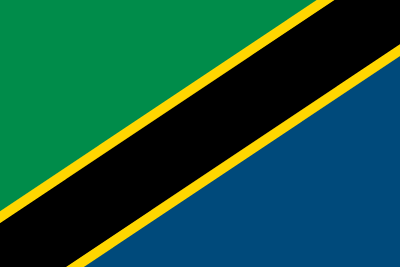 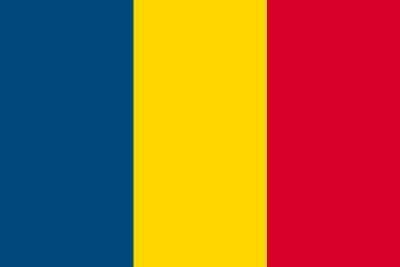 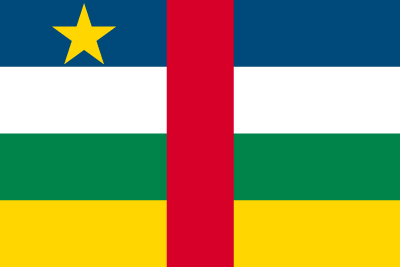 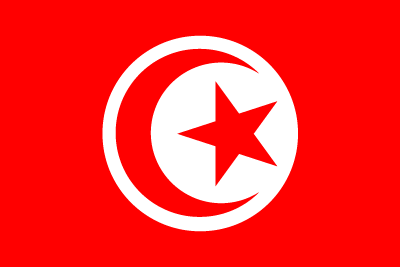 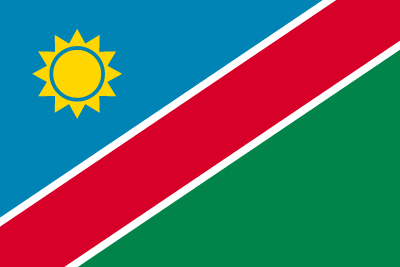 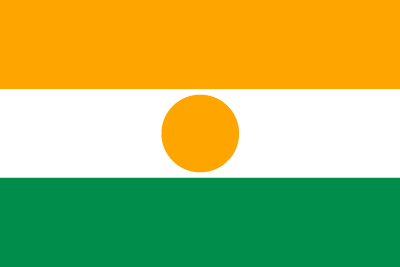 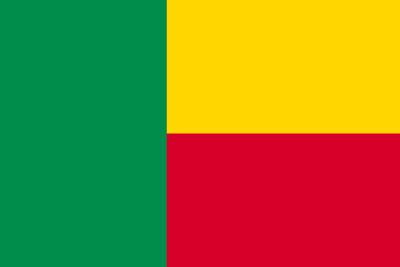 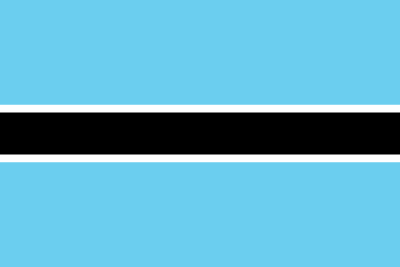 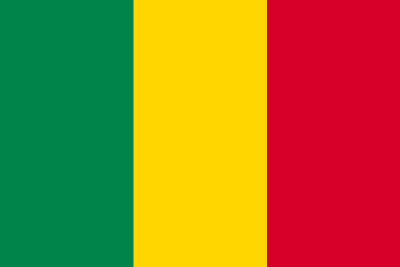 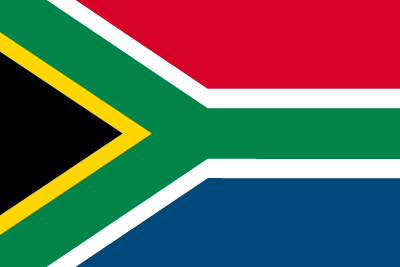 きょうわこく　　　
ポルトガル共和国
次の国旗の国は何でしょう？
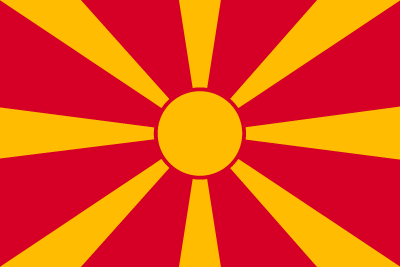 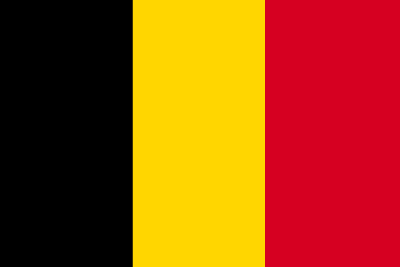 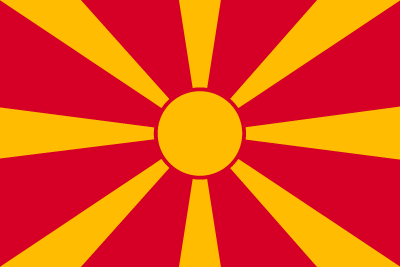 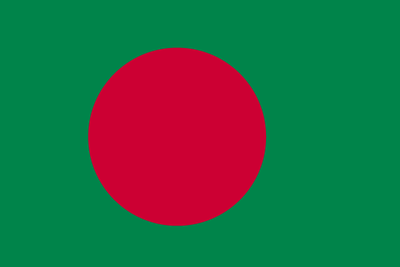 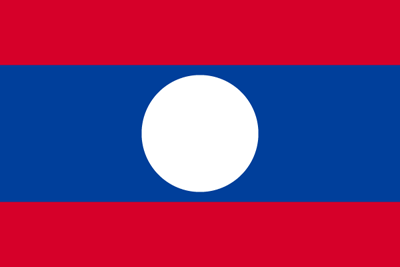 きた　  　　　　　　　　　　きょうわこく
北マケドニア共和国
[Speaker Notes: 2019年2月に「マケドニア旧ユーゴスラビア共和国」から「北マケドニア共和国」に変更された。]
次の国旗の国は何でしょう？
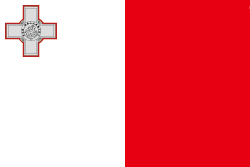 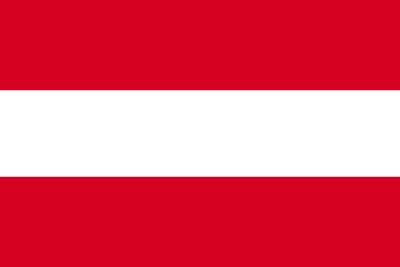 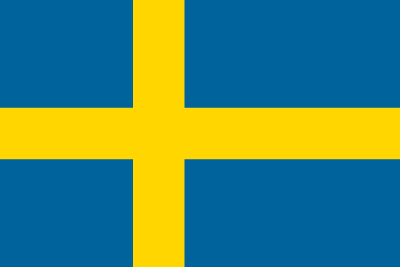 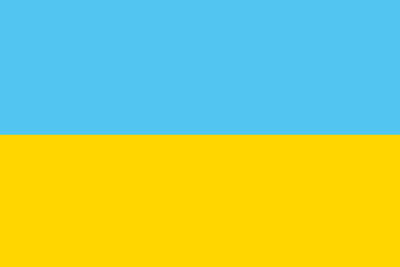 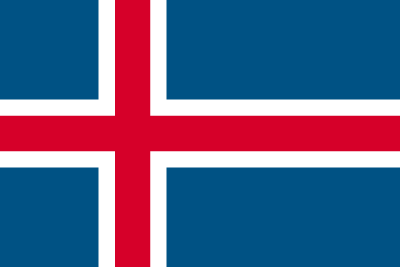 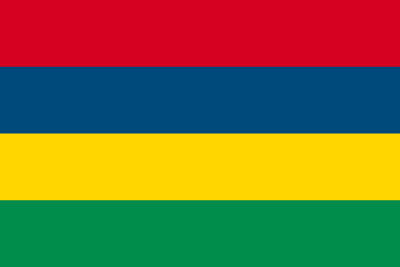 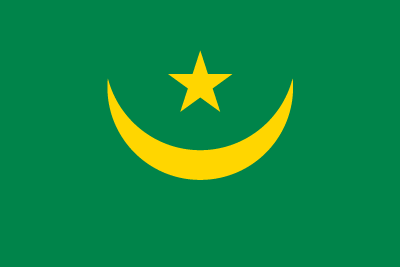 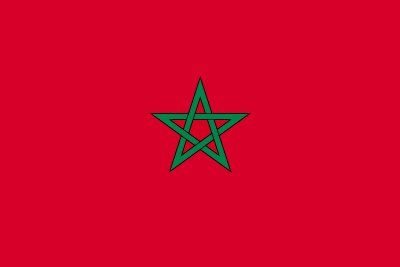 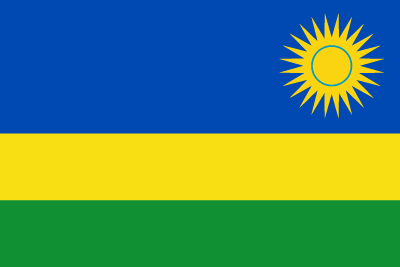 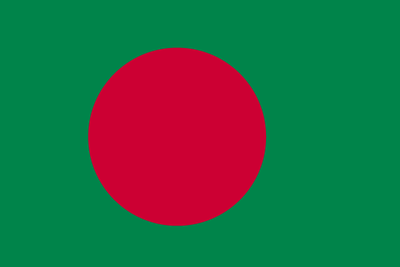 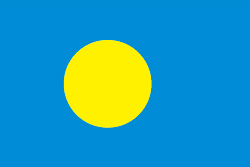 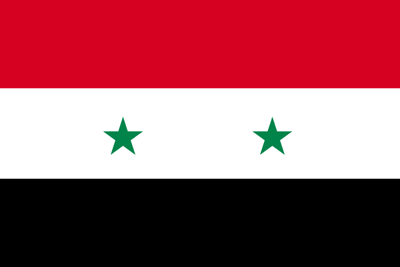 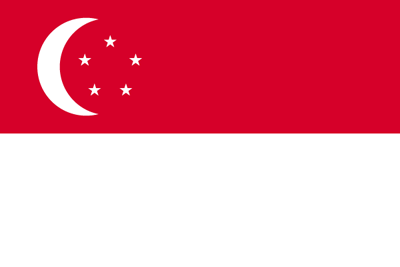 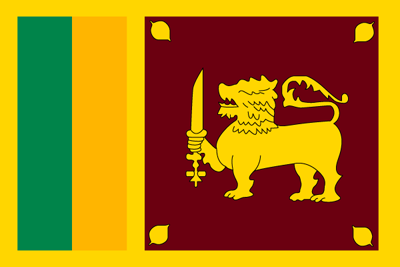 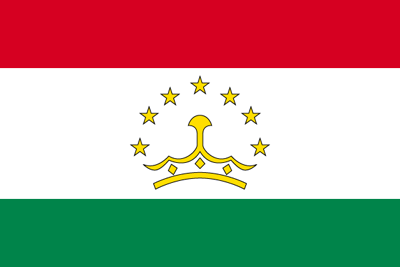 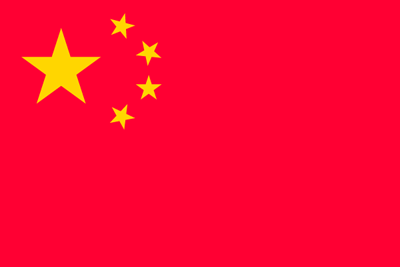 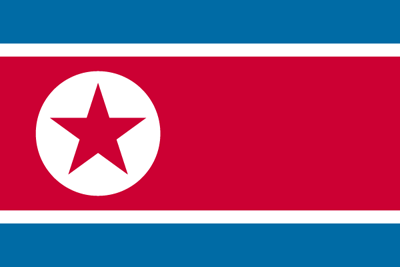 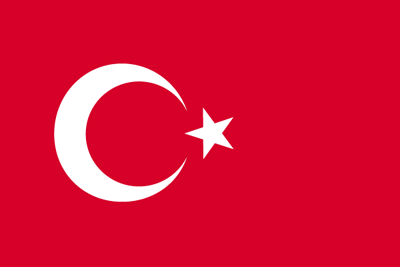 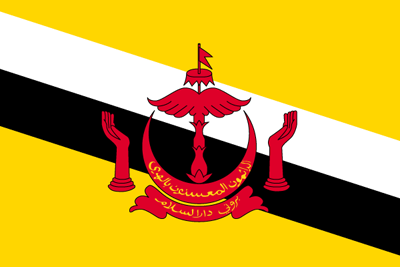 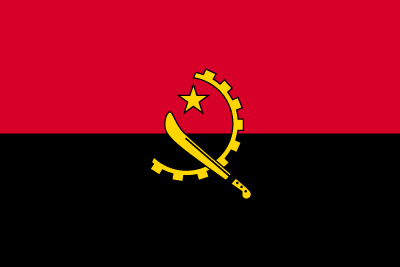 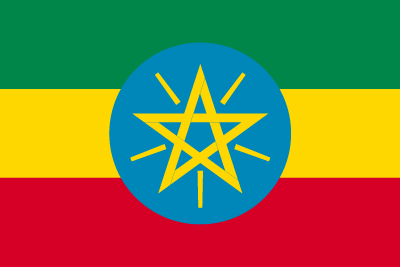 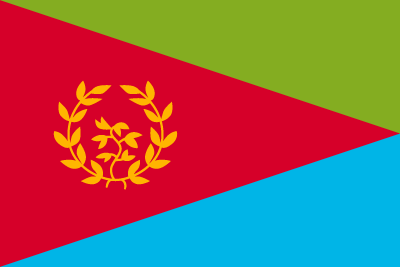 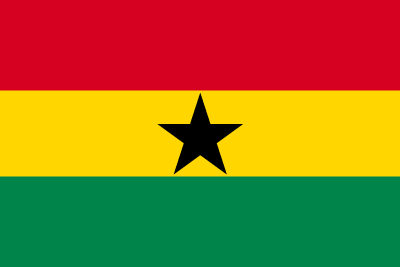 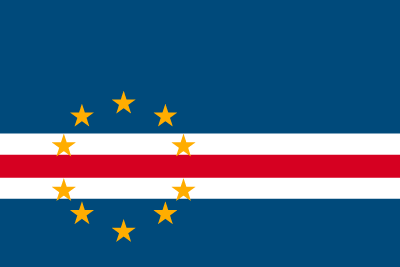 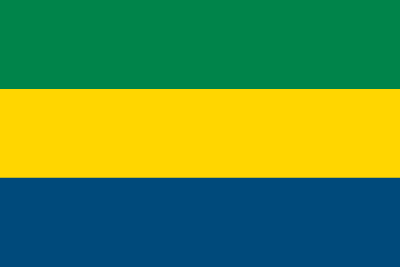 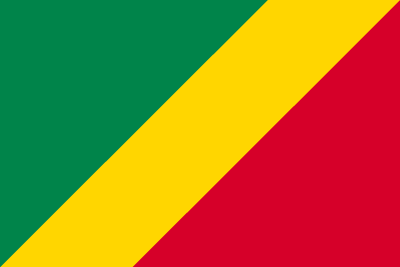 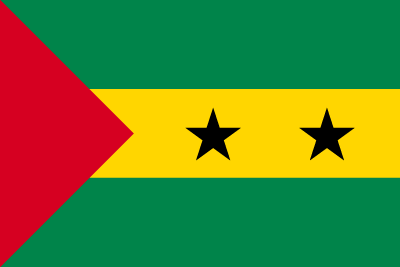 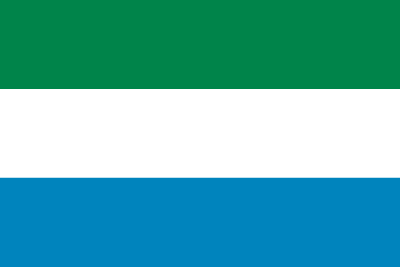 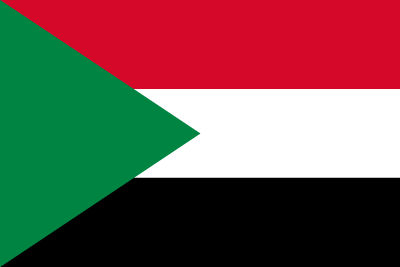 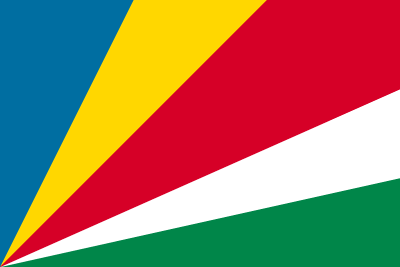 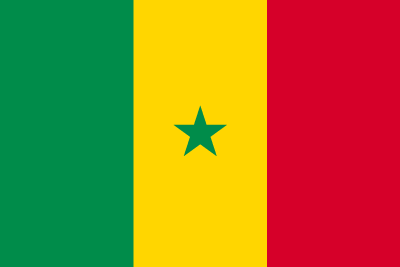 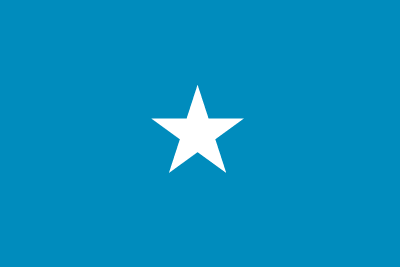 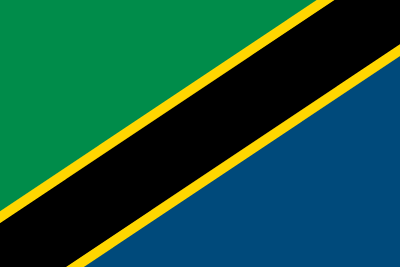 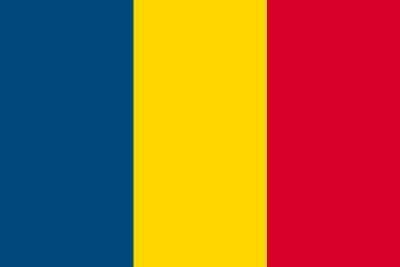 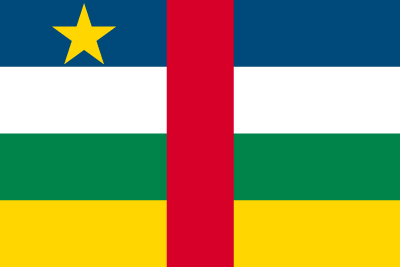 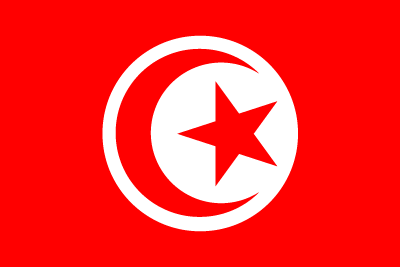 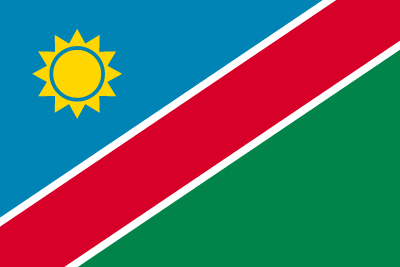 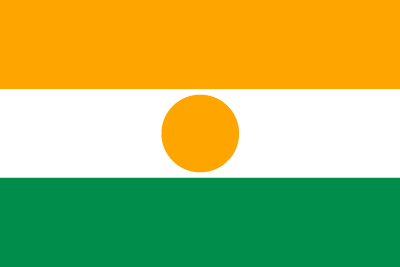 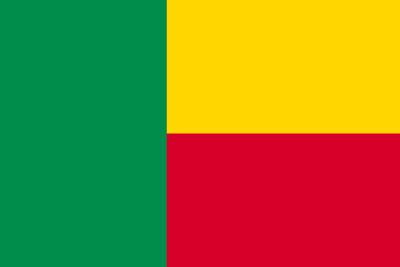 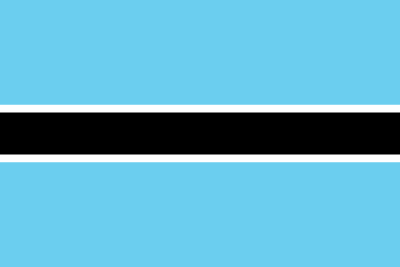 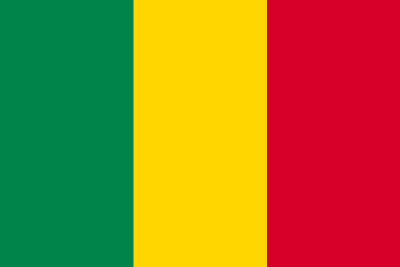 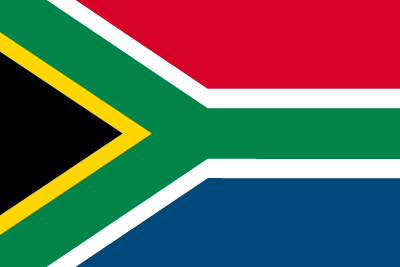 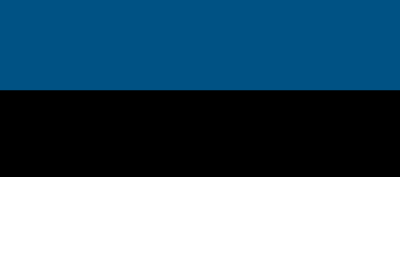 きょうわこく　　　
マルタ共和国
次の国旗の国は何でしょう？
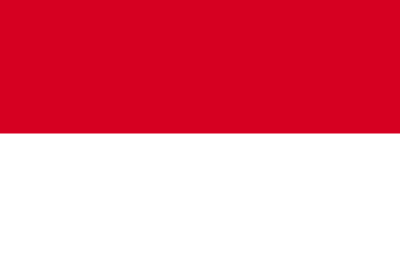 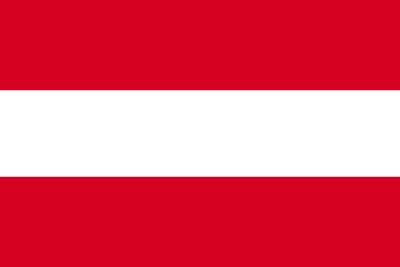 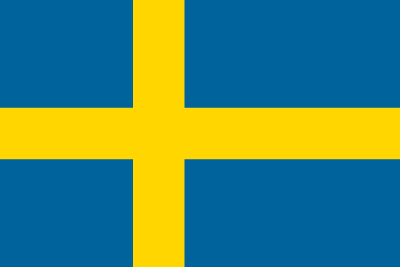 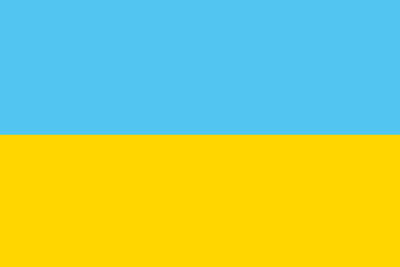 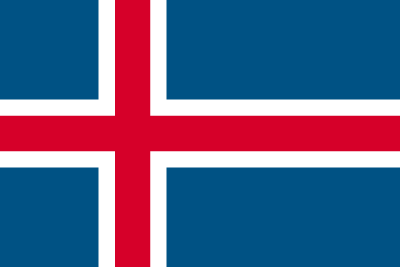 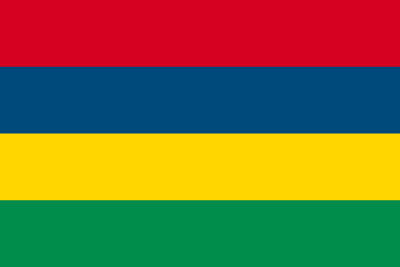 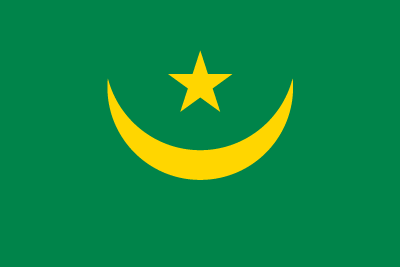 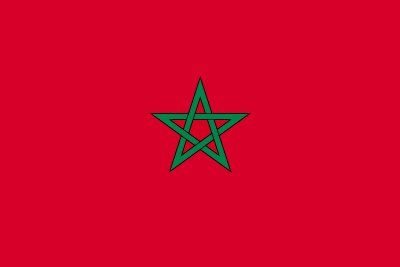 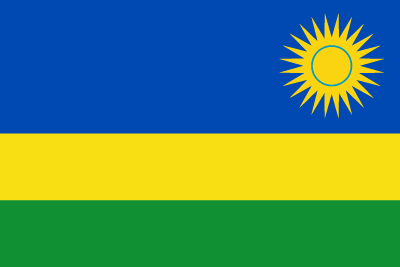 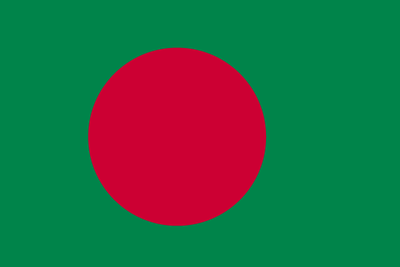 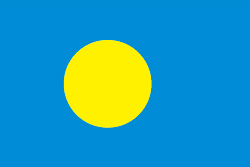 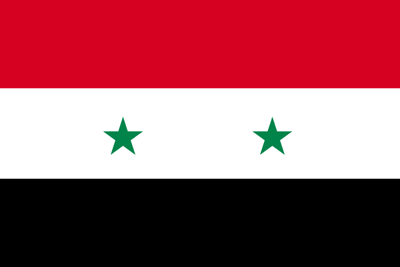 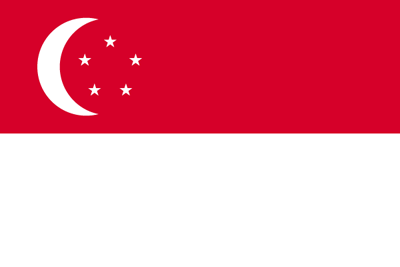 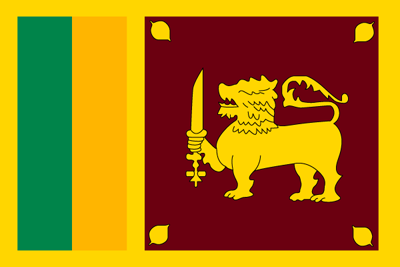 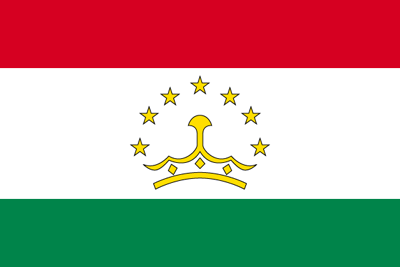 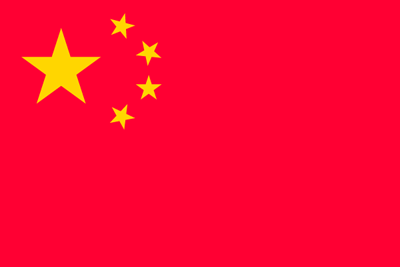 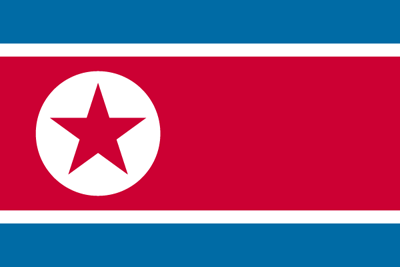 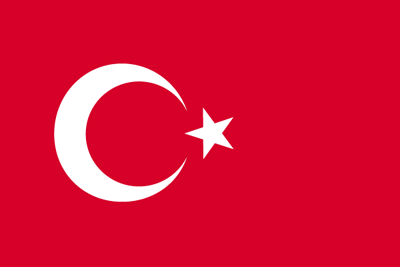 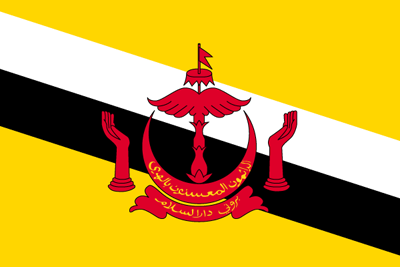 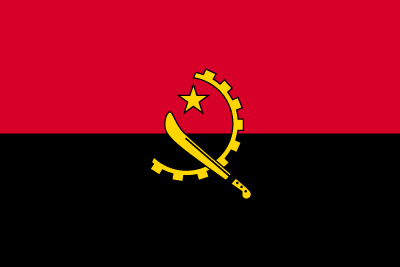 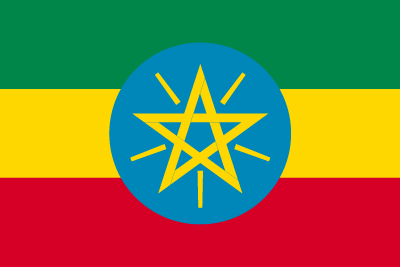 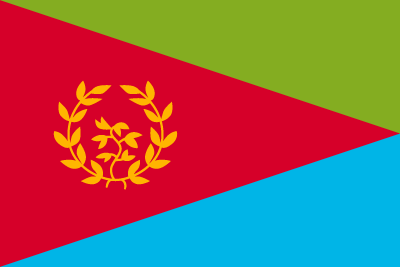 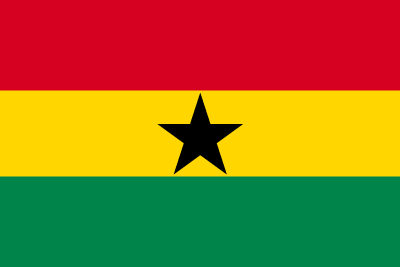 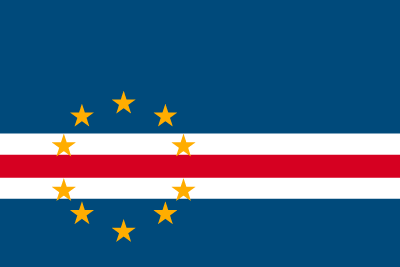 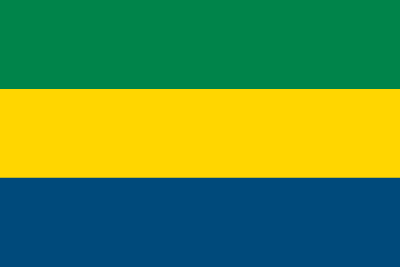 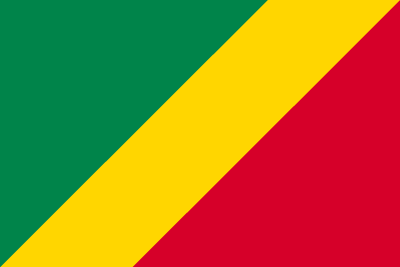 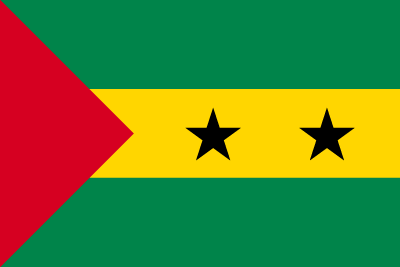 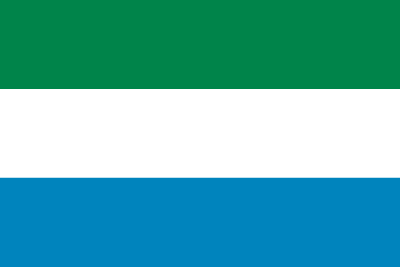 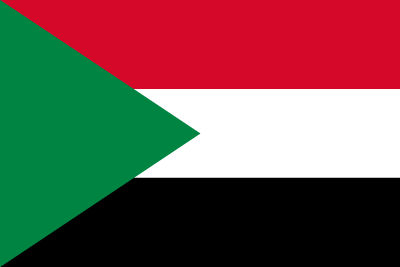 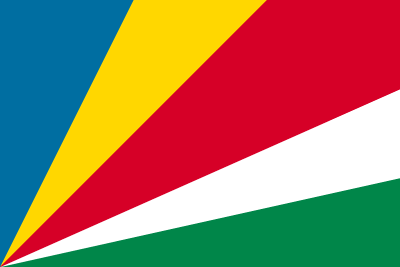 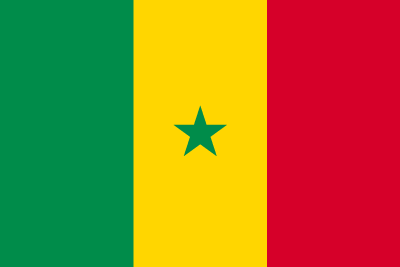 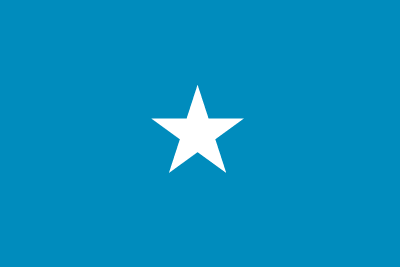 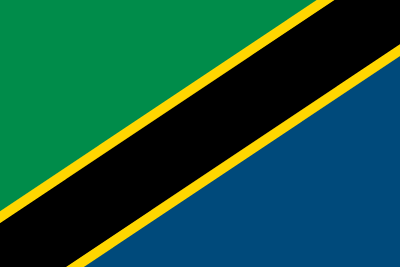 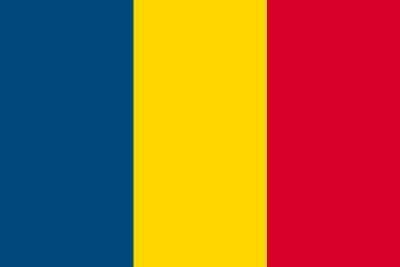 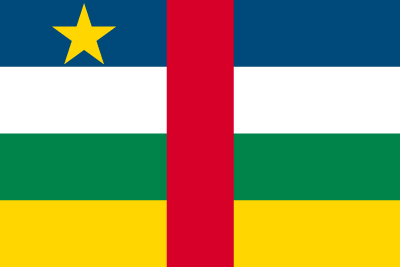 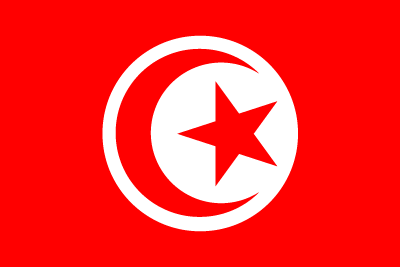 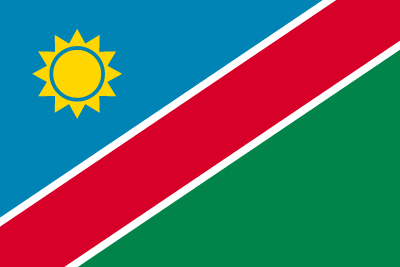 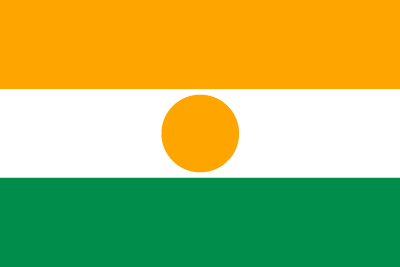 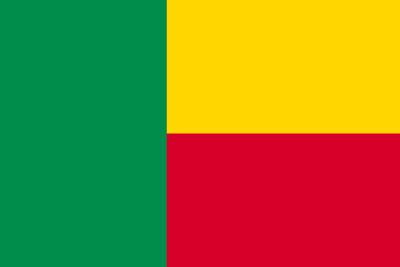 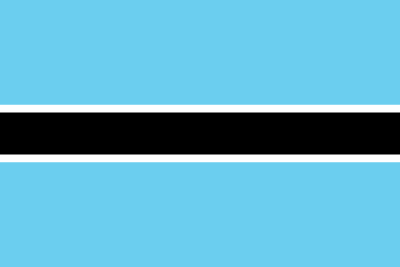 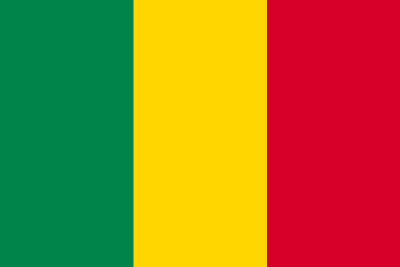 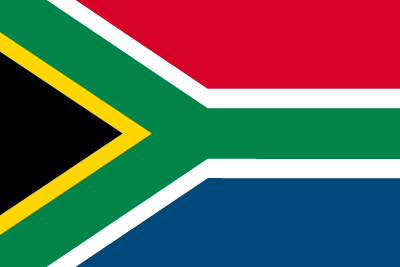 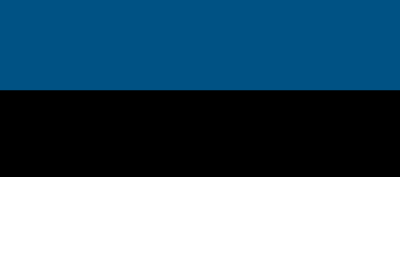 こうこく　　　
モナコ公国
次の国旗の国は何でしょう？
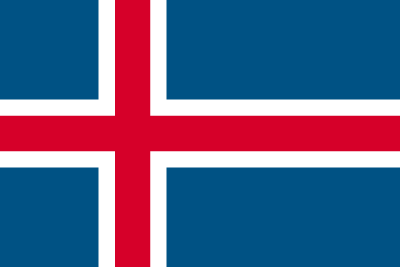 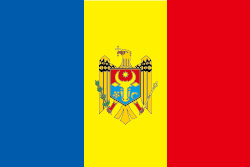 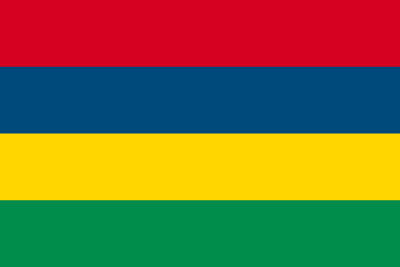 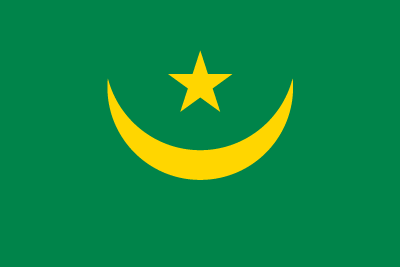 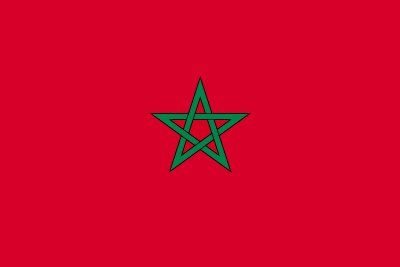 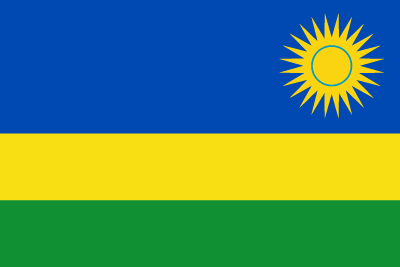 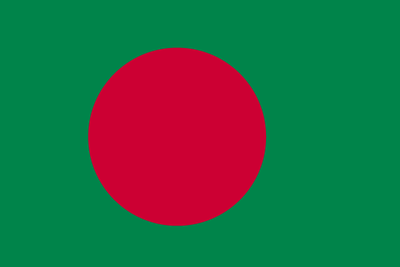 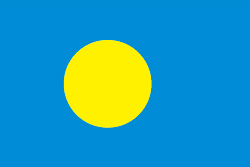 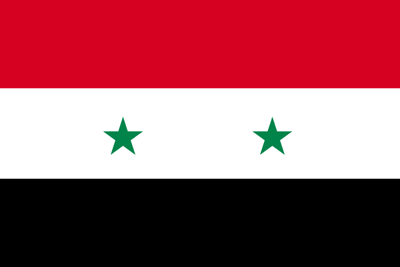 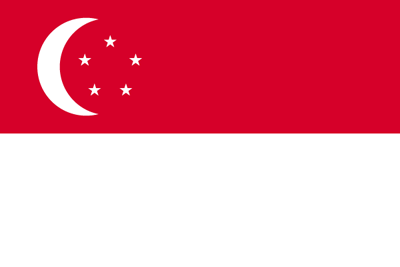 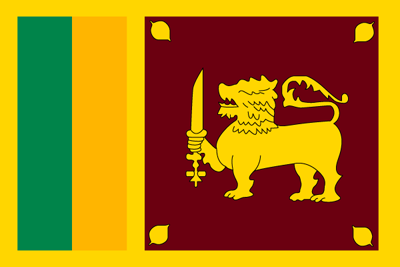 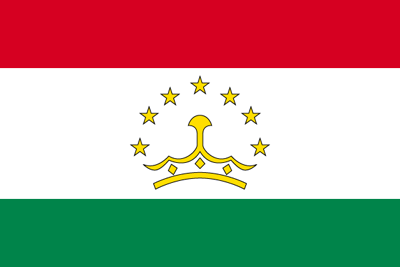 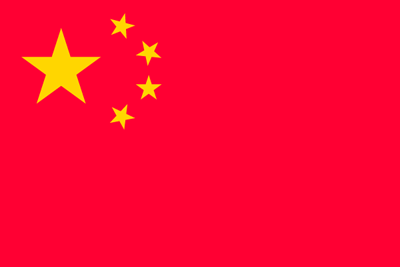 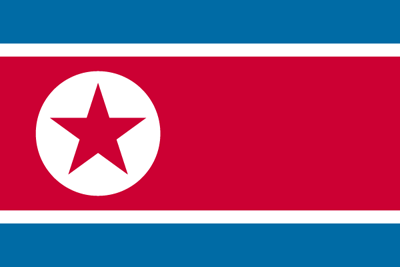 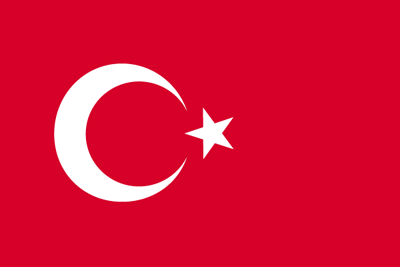 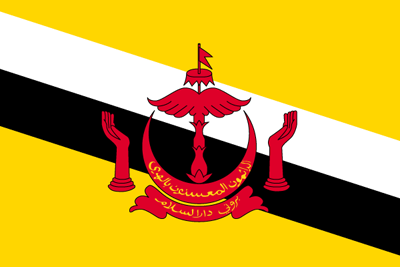 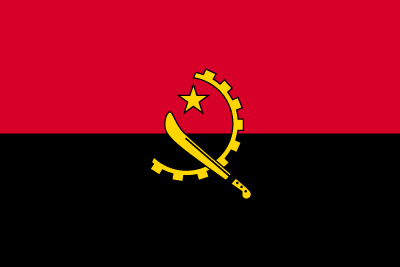 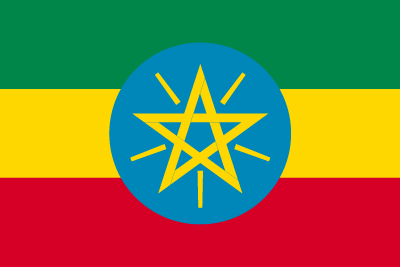 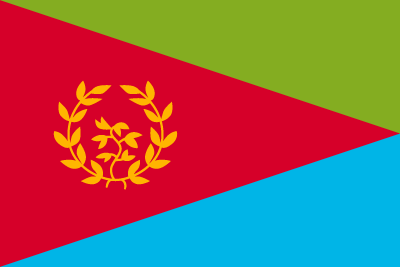 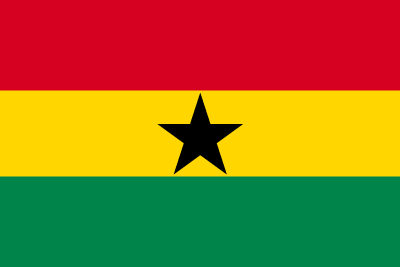 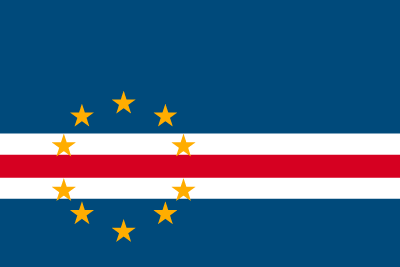 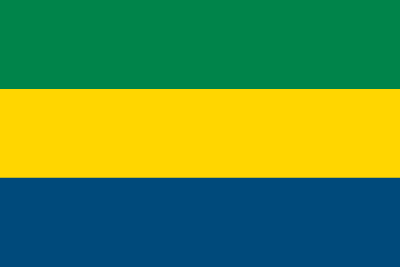 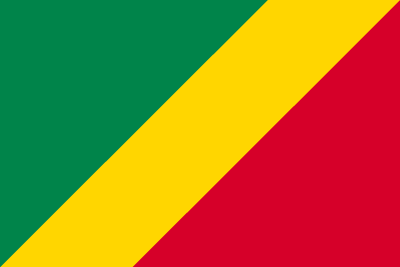 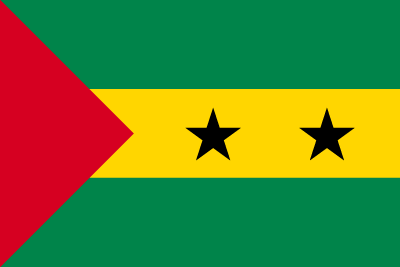 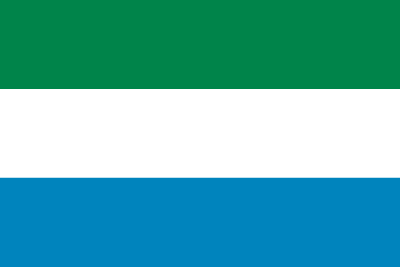 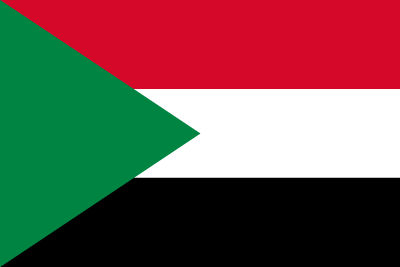 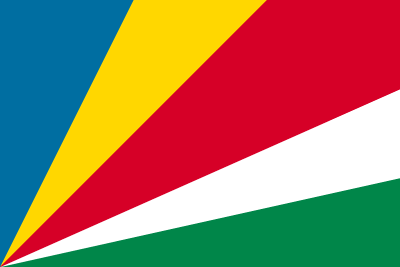 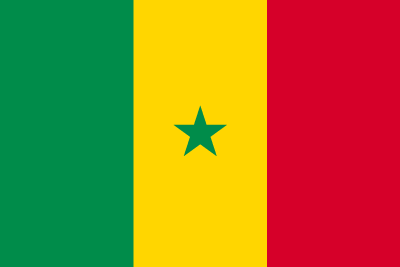 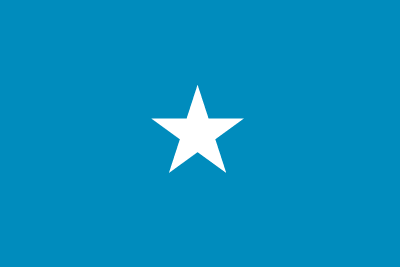 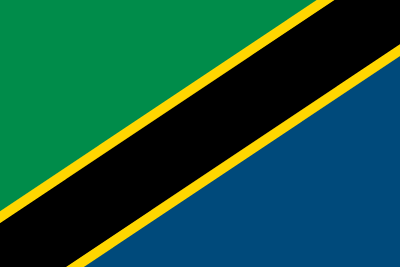 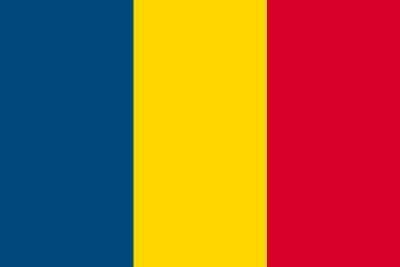 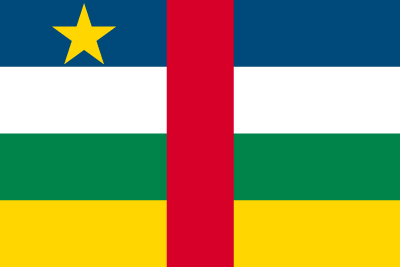 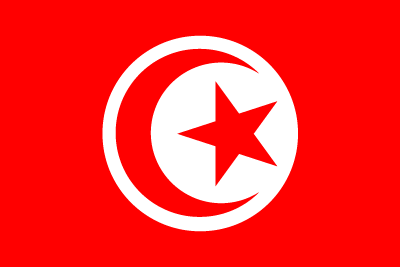 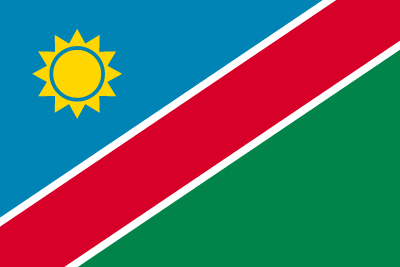 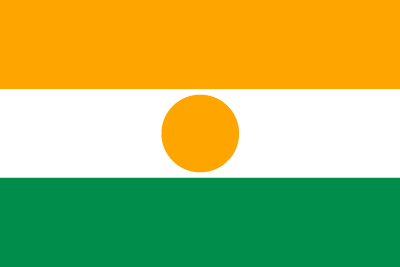 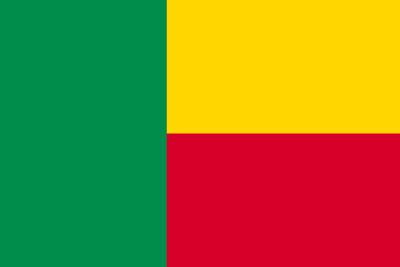 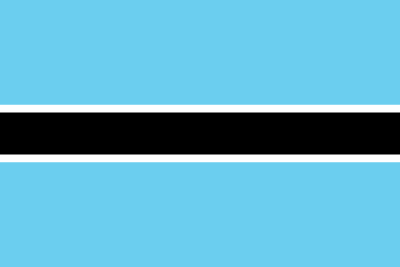 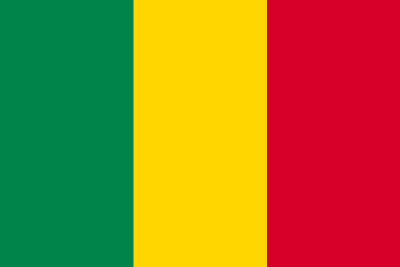 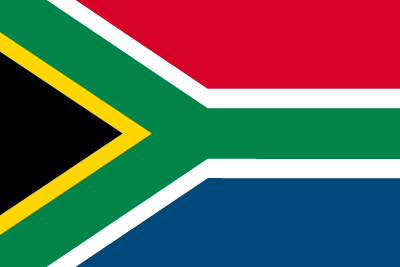 きょうわこく　　　
モルドバ共和国
次の国旗の国は何でしょう？
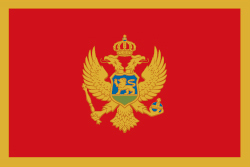 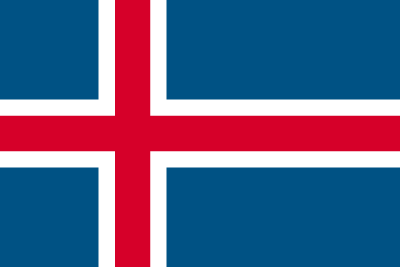 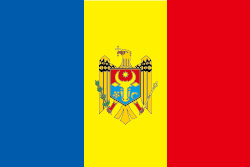 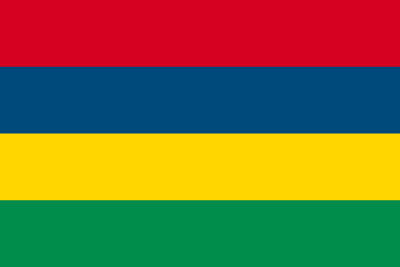 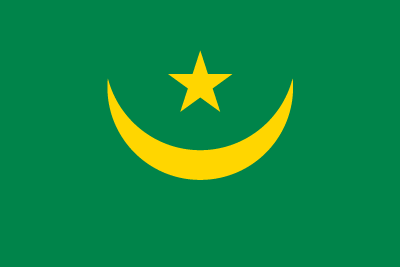 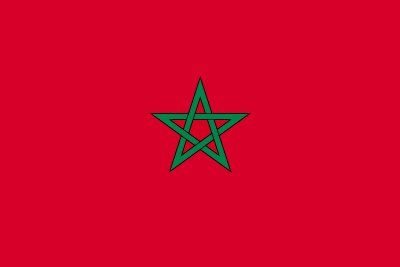 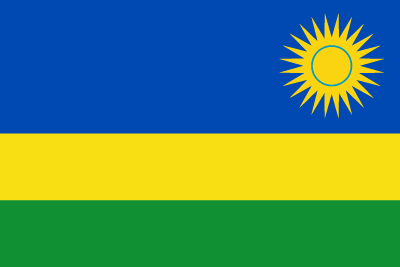 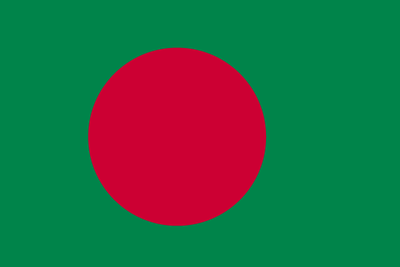 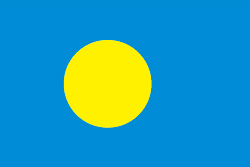 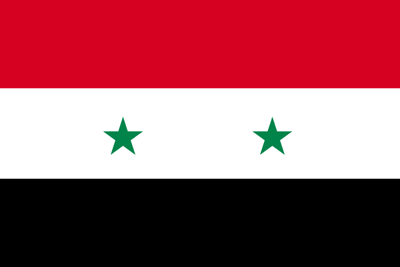 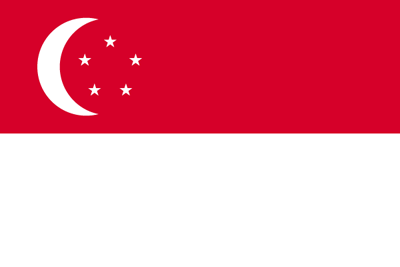 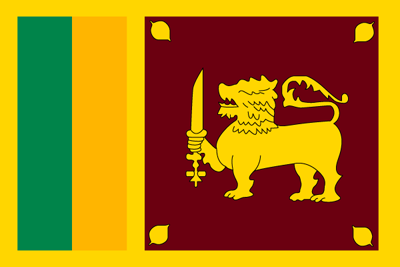 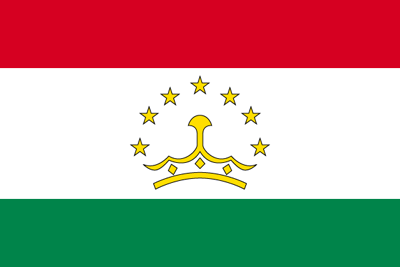 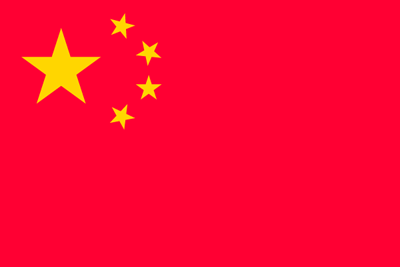 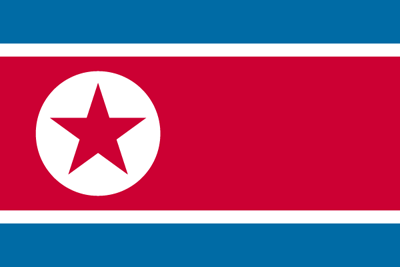 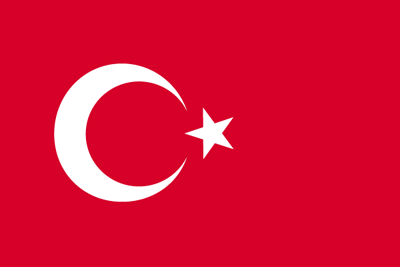 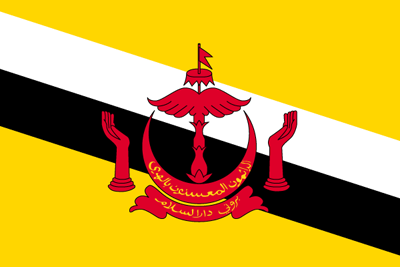 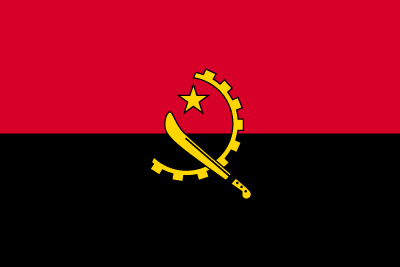 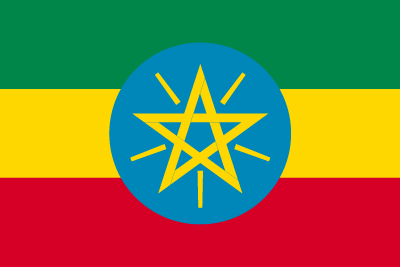 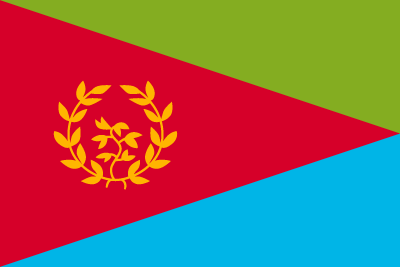 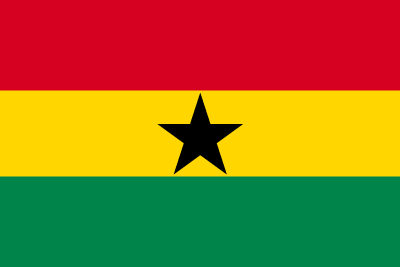 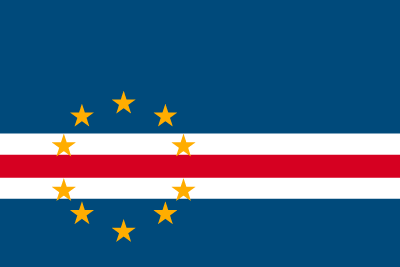 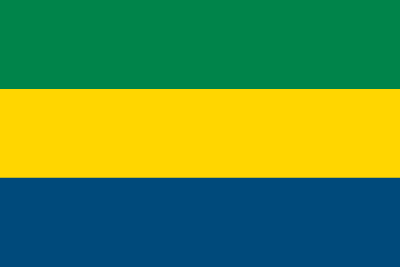 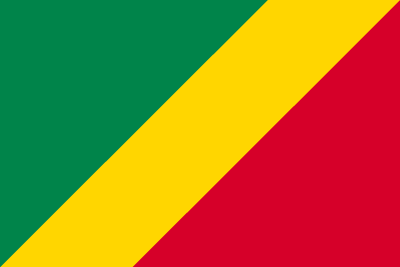 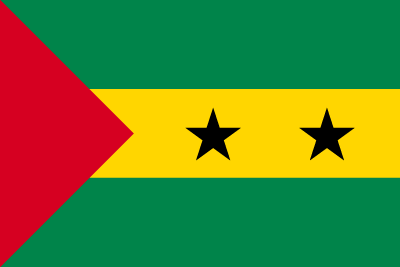 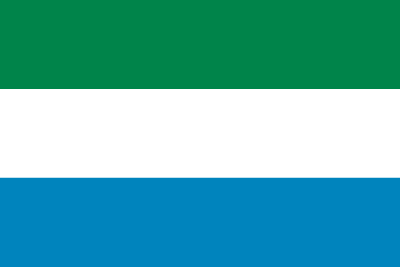 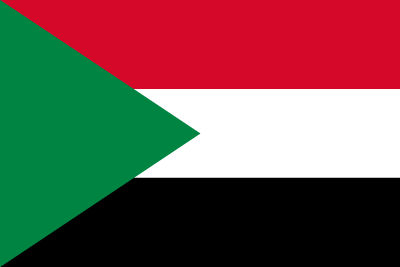 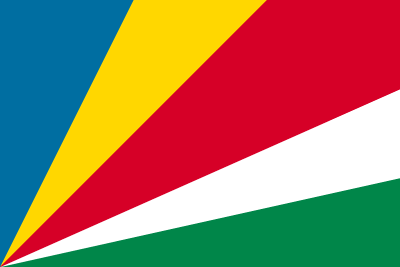 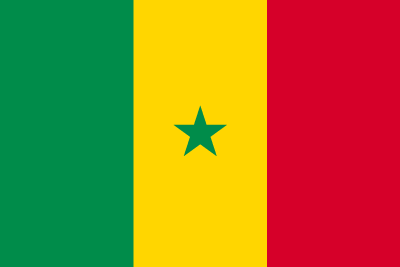 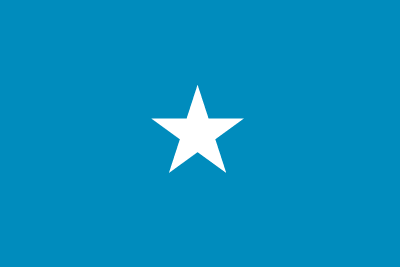 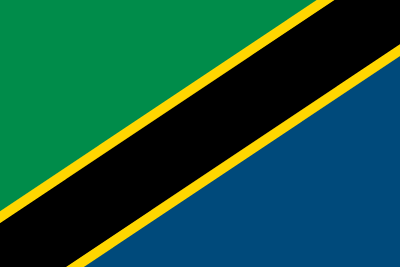 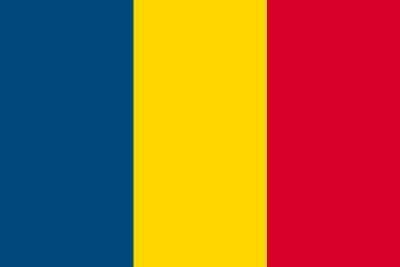 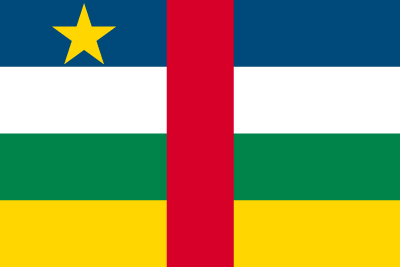 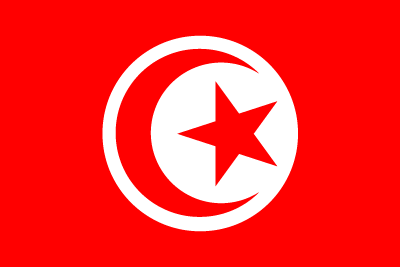 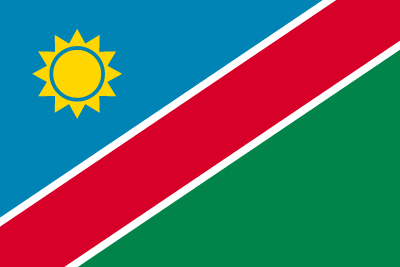 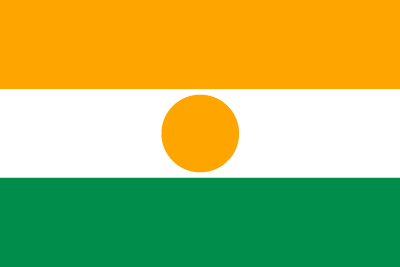 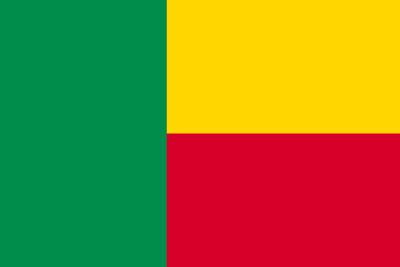 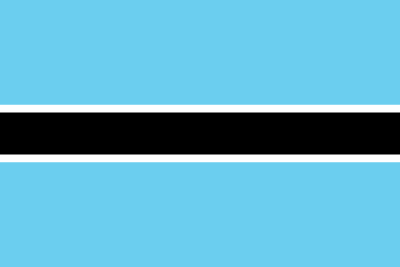 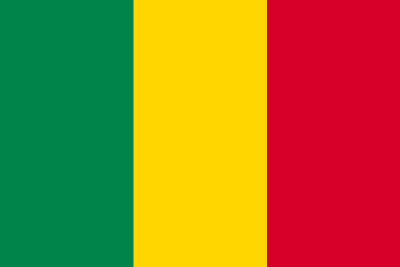 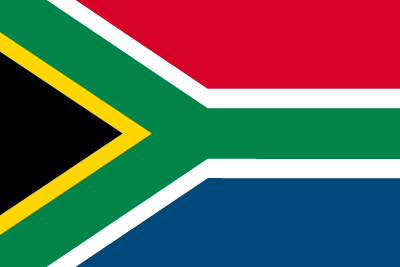 モンテネグロ
次の国旗の国は何でしょう？
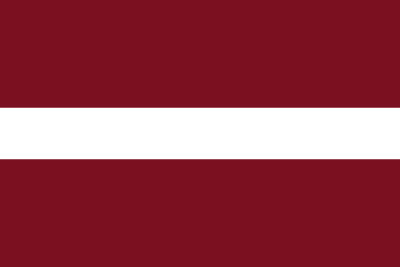 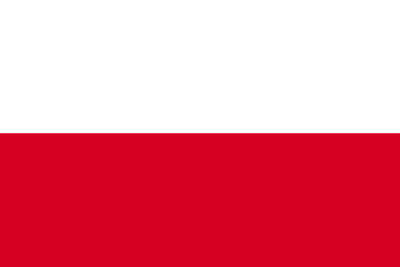 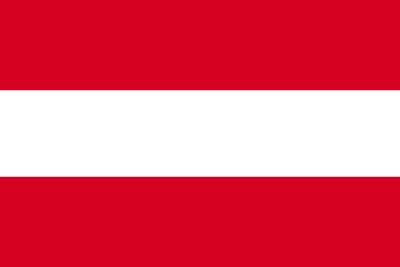 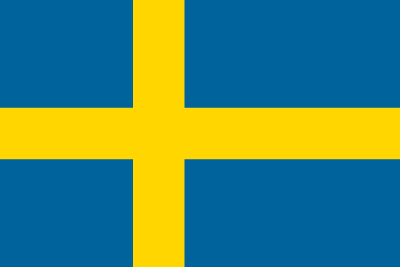 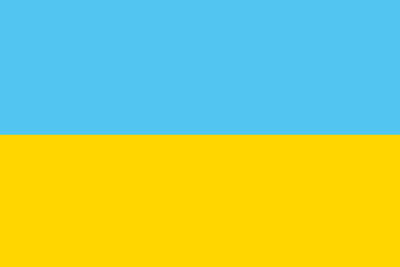 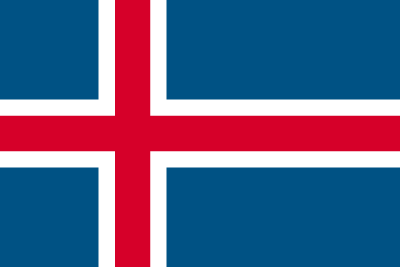 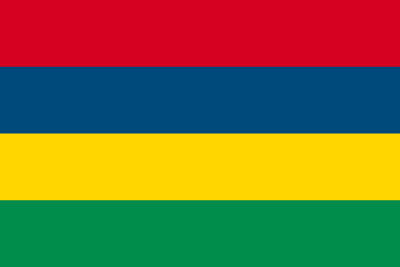 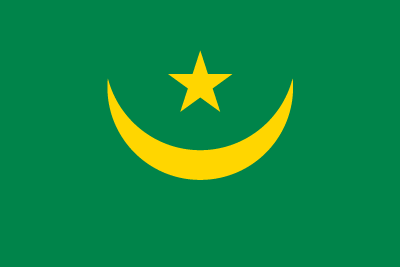 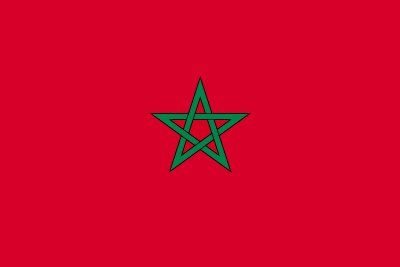 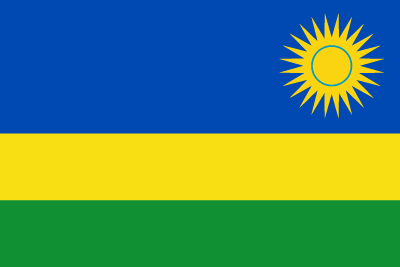 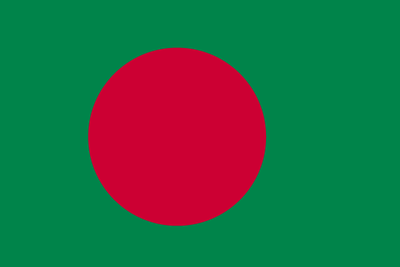 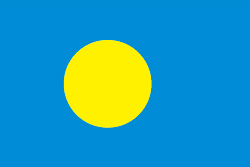 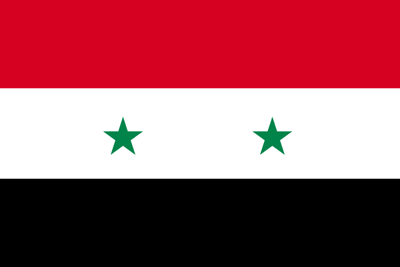 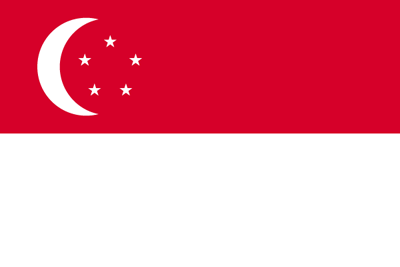 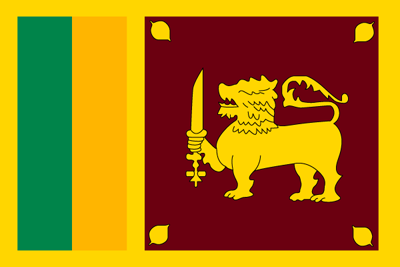 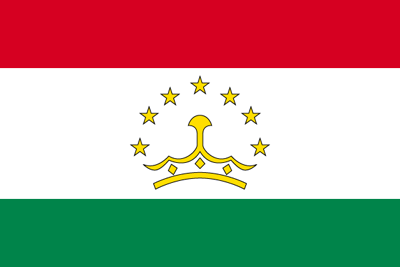 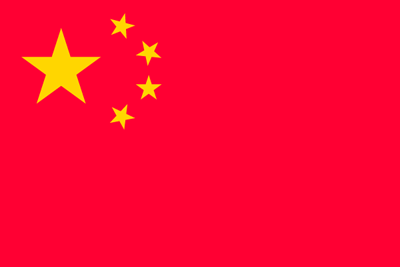 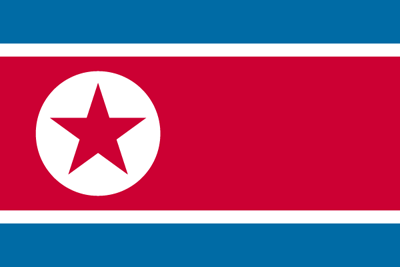 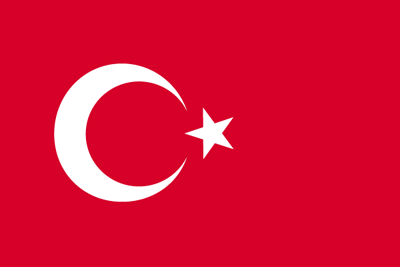 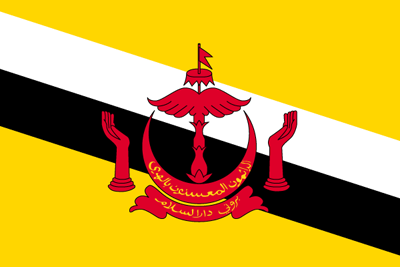 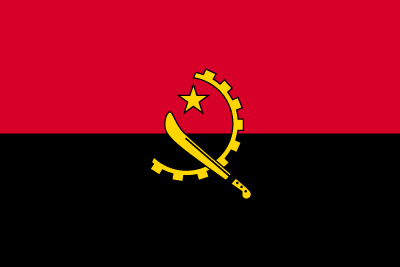 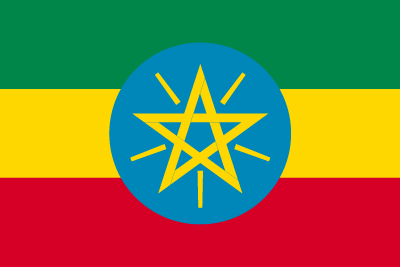 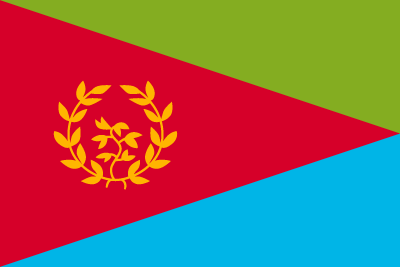 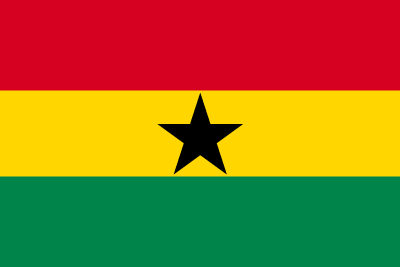 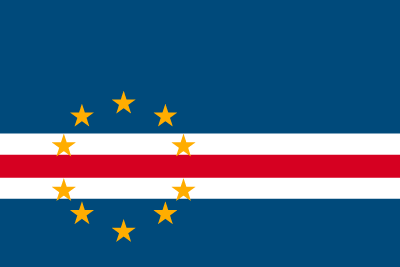 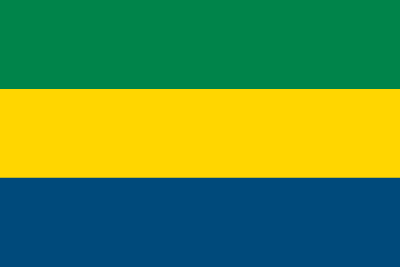 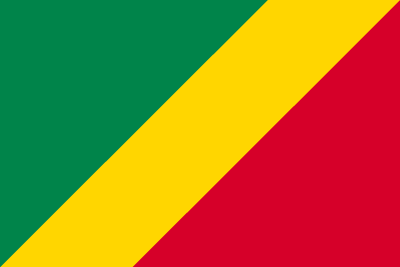 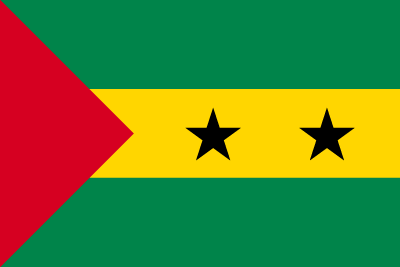 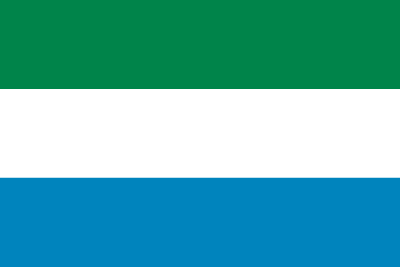 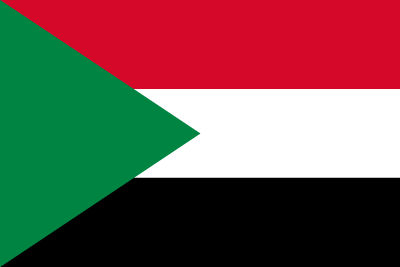 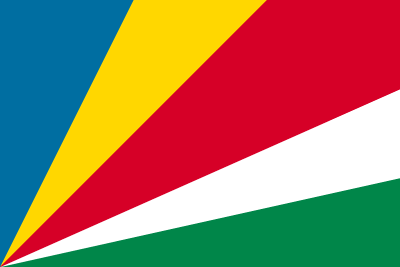 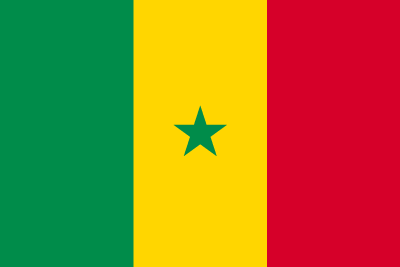 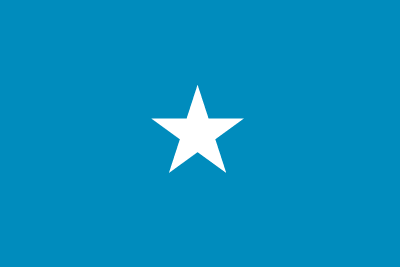 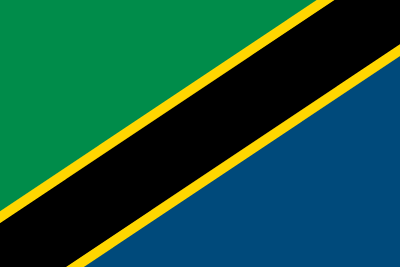 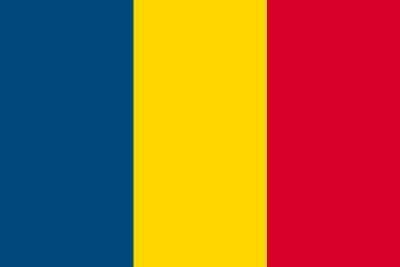 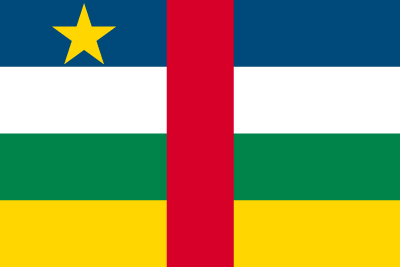 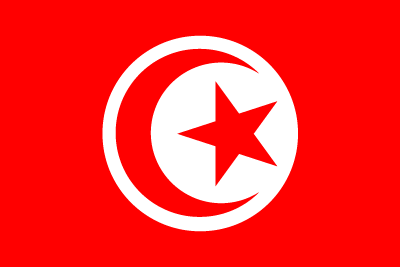 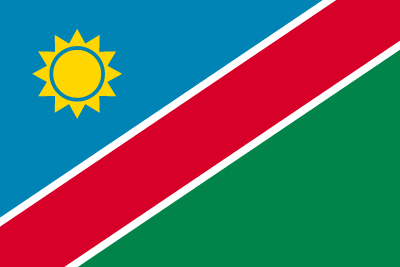 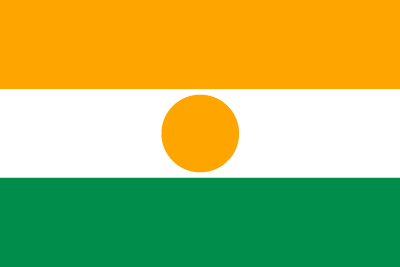 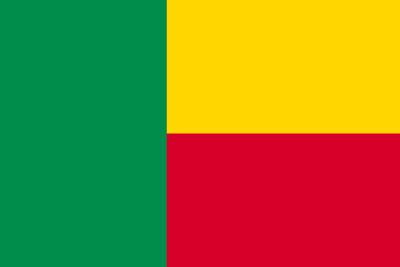 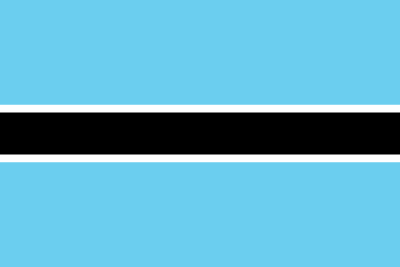 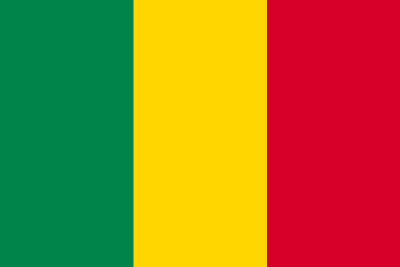 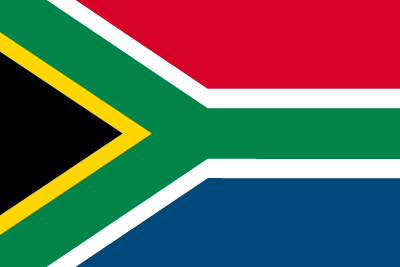 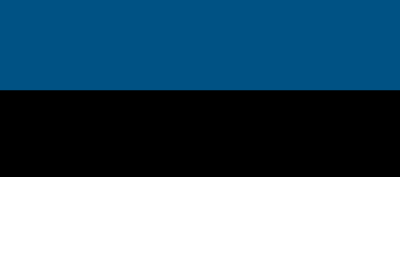 きょうわこく　　　
ラトビア共和国
次の国旗の国は何でしょう？
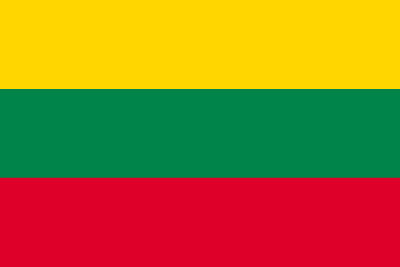 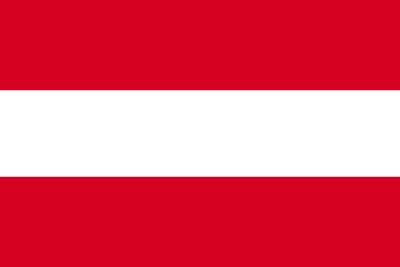 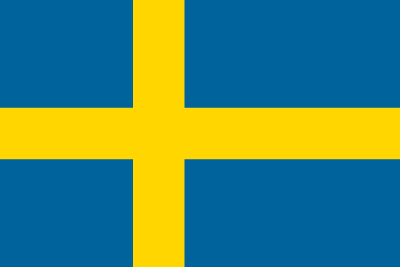 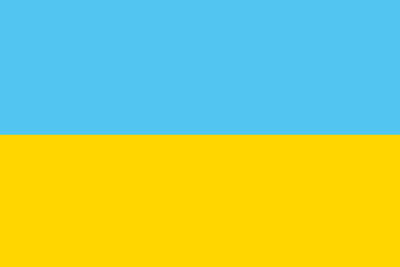 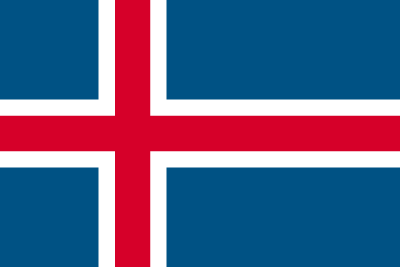 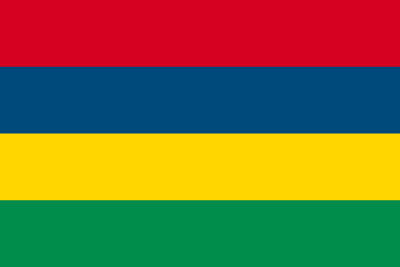 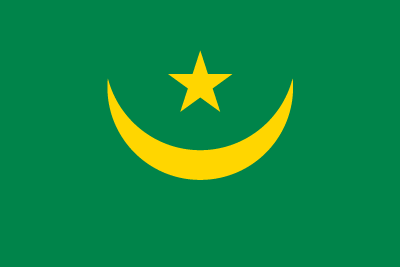 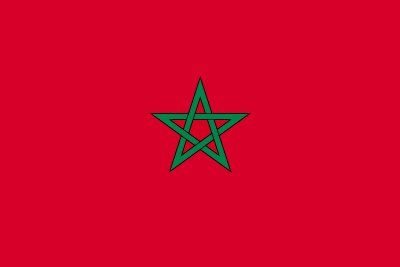 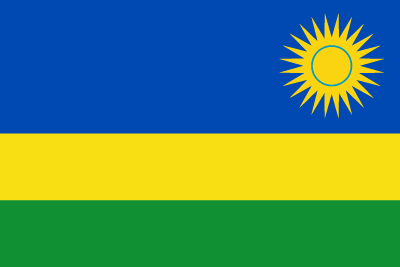 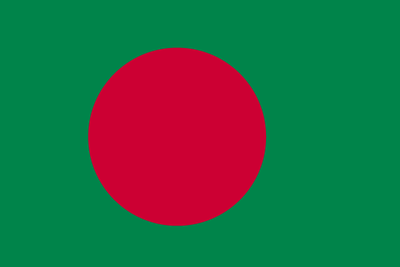 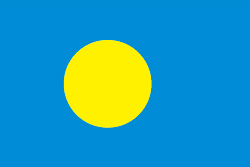 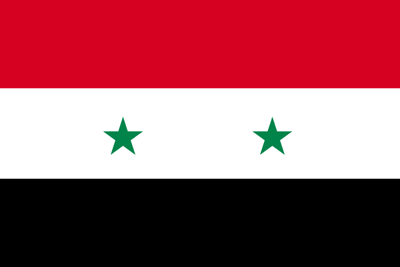 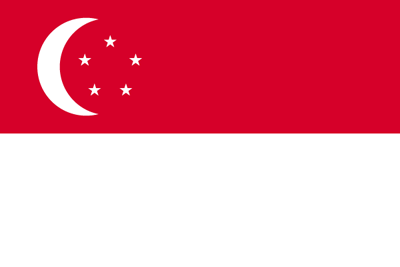 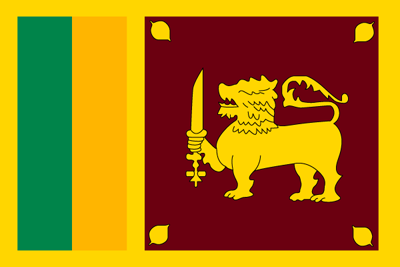 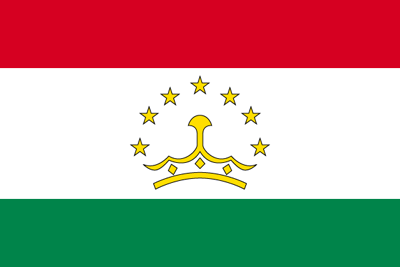 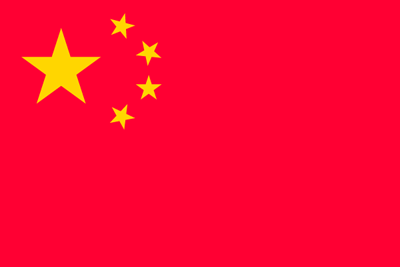 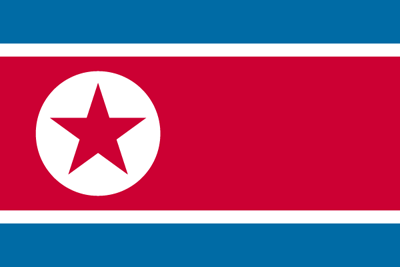 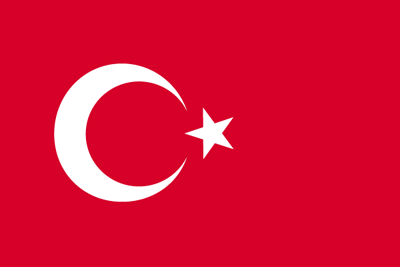 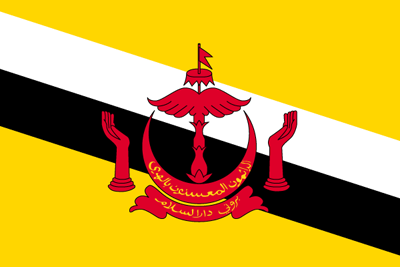 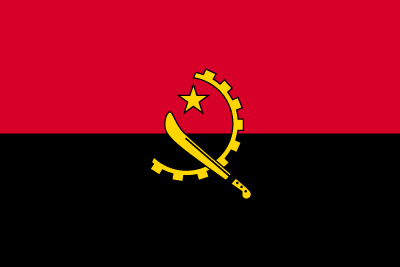 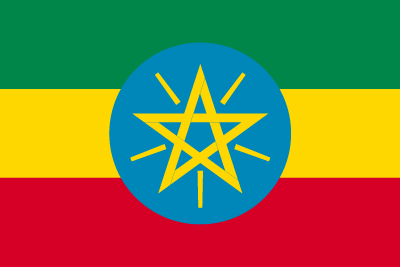 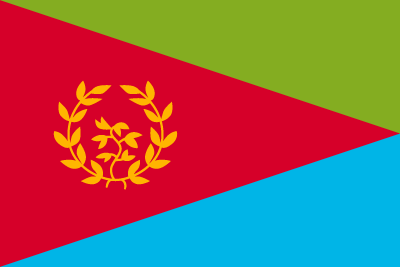 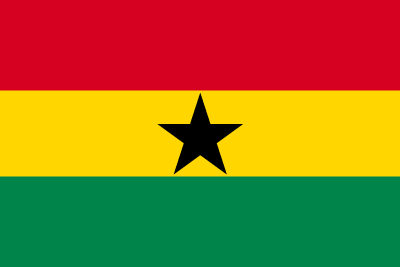 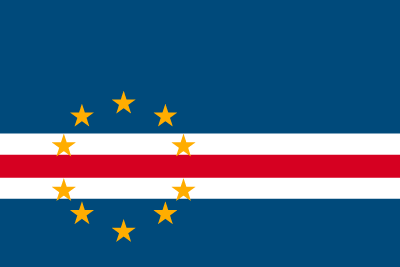 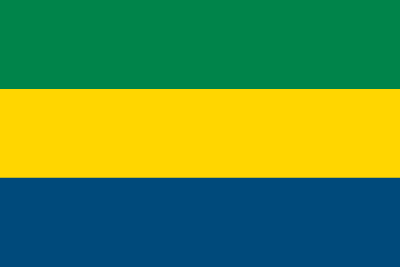 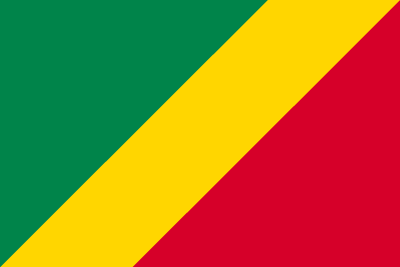 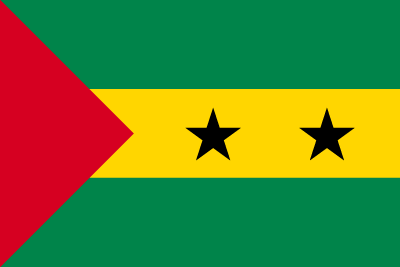 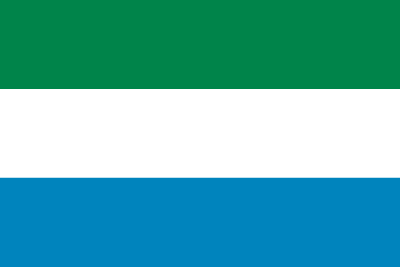 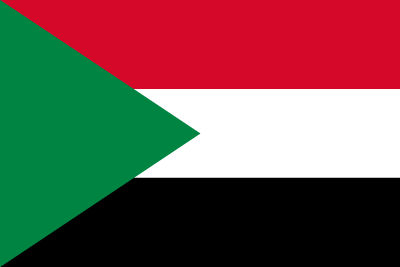 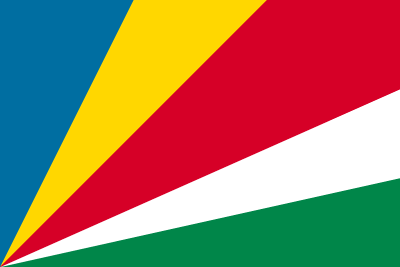 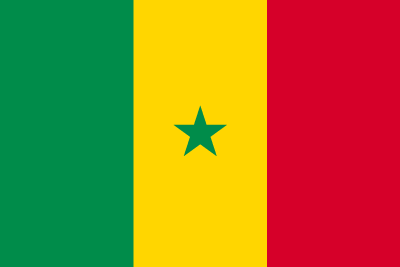 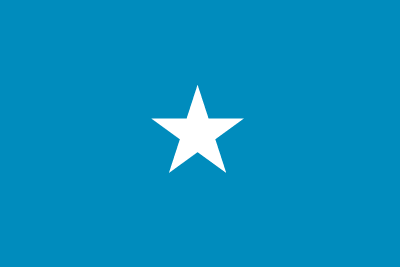 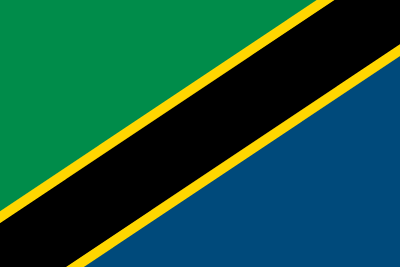 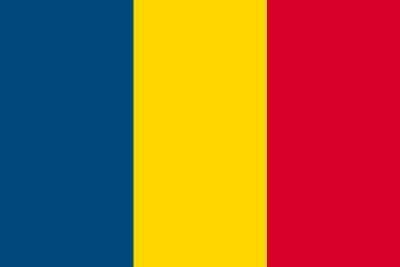 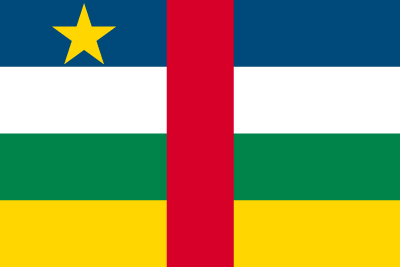 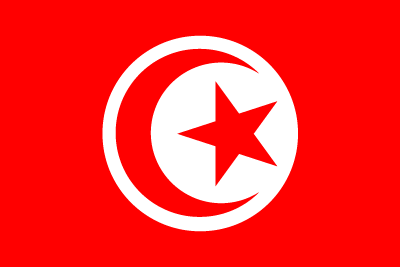 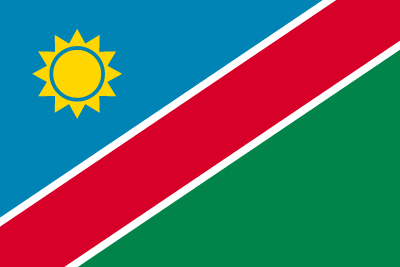 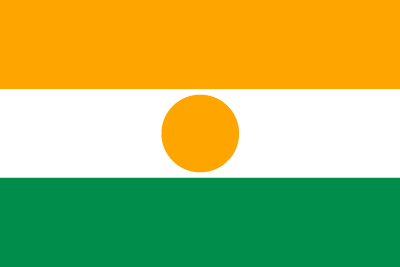 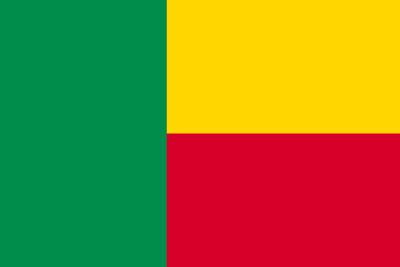 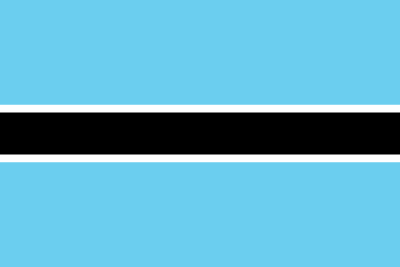 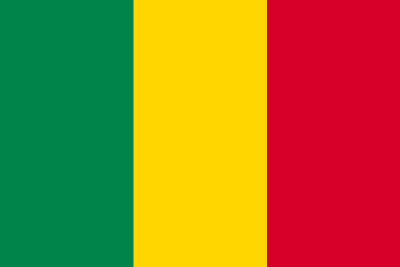 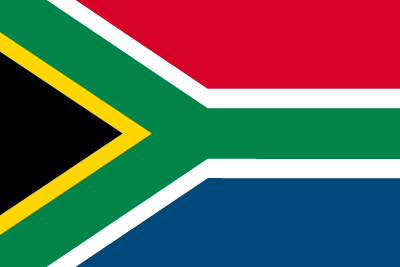 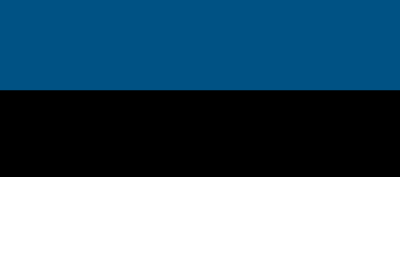 きょうわこく　　　
リトアニア共和国
次の国旗の国は何でしょう？
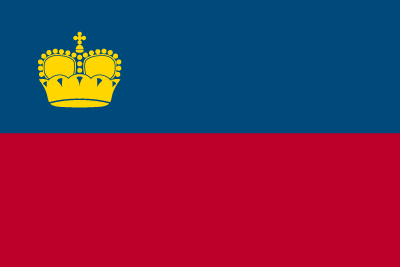 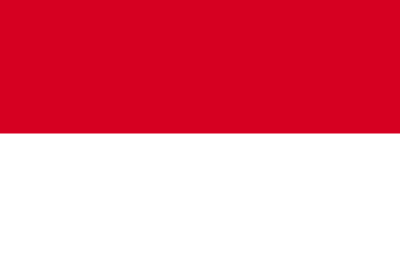 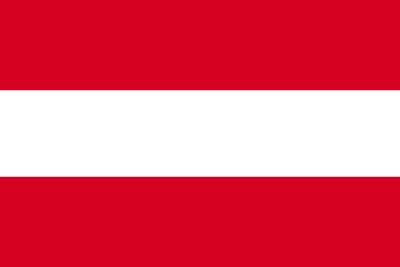 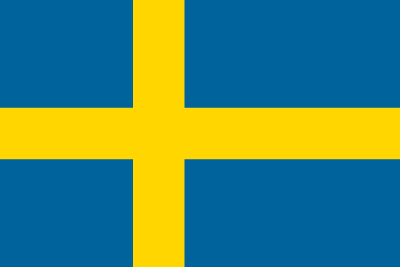 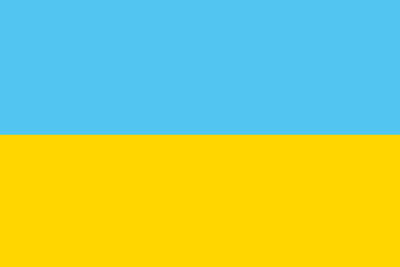 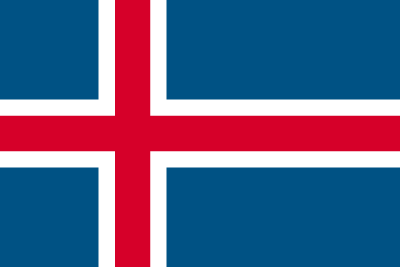 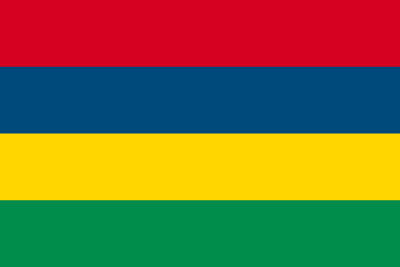 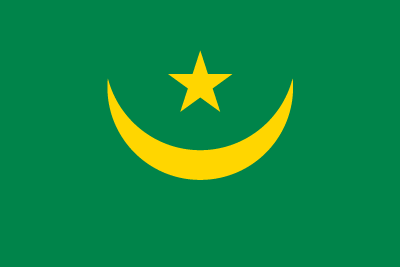 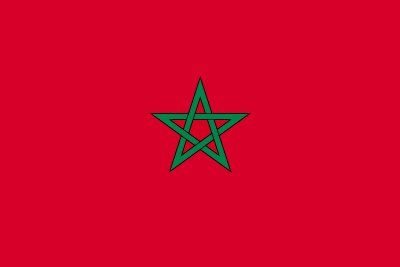 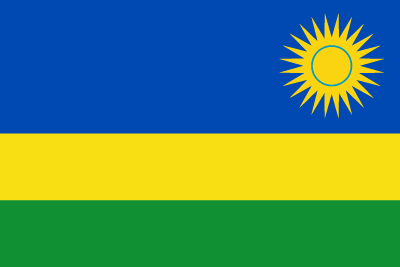 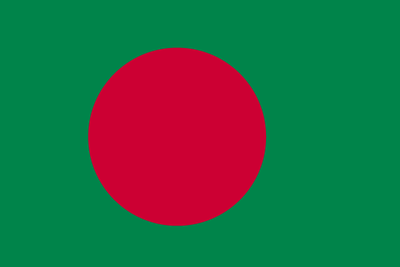 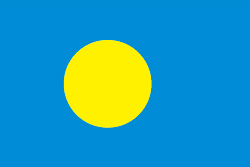 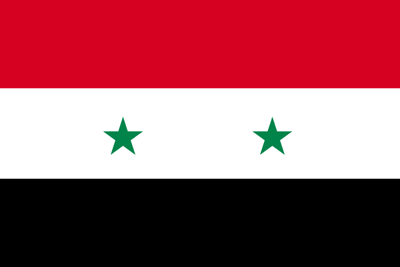 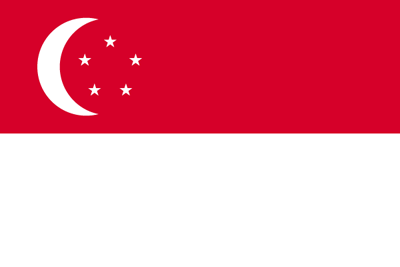 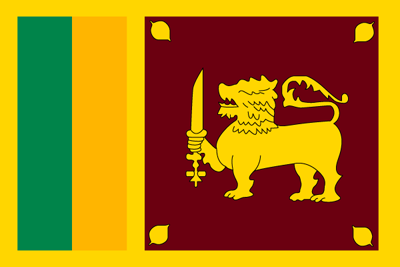 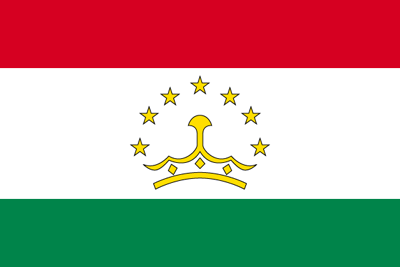 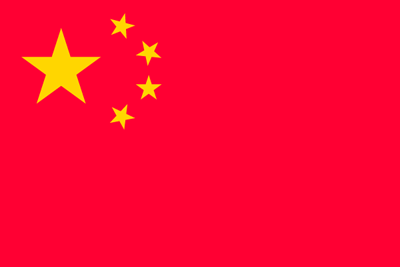 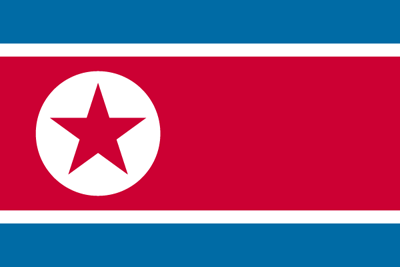 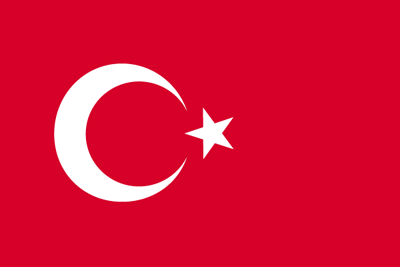 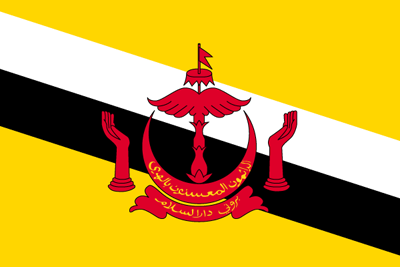 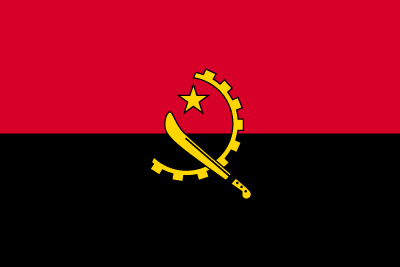 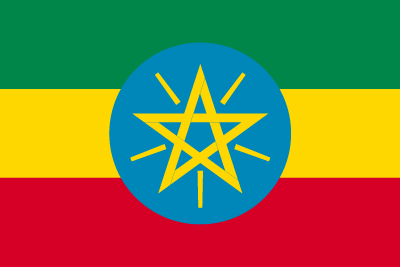 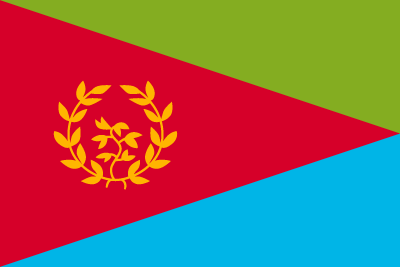 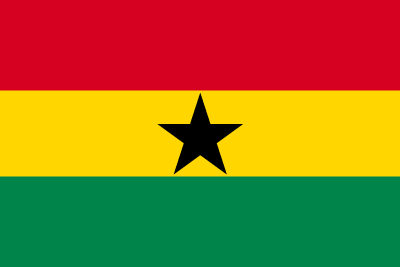 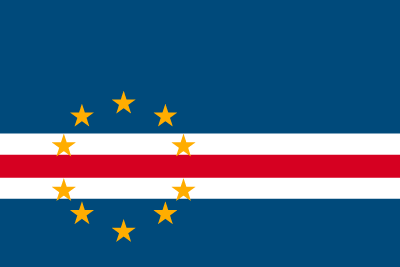 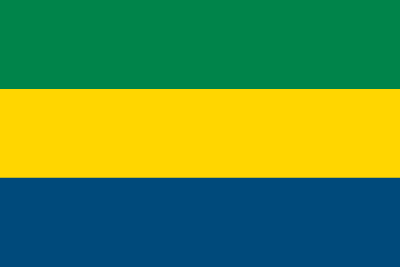 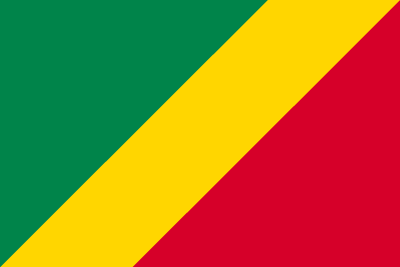 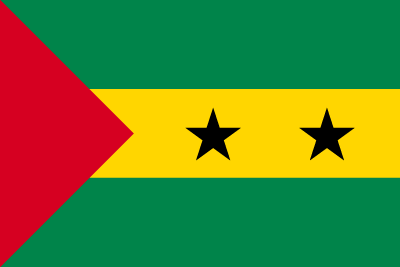 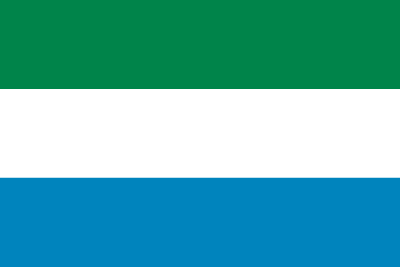 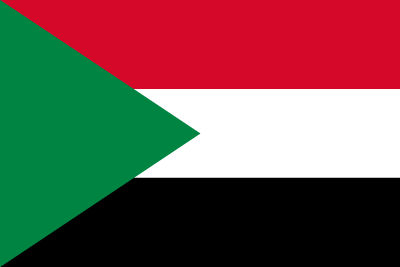 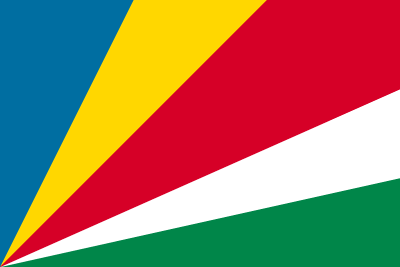 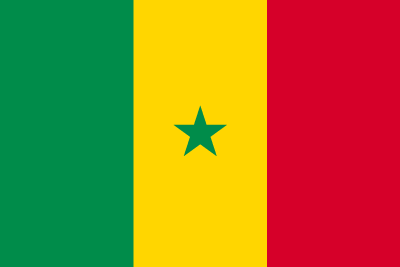 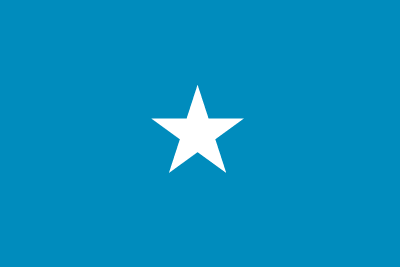 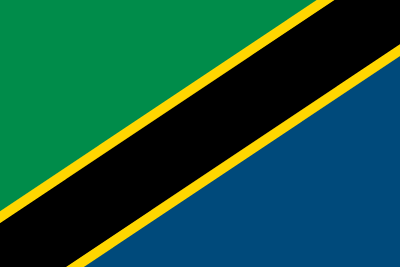 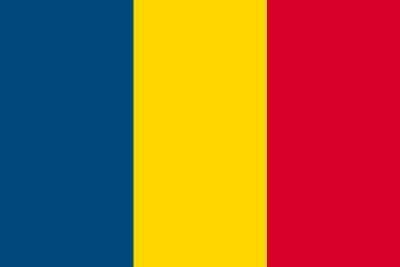 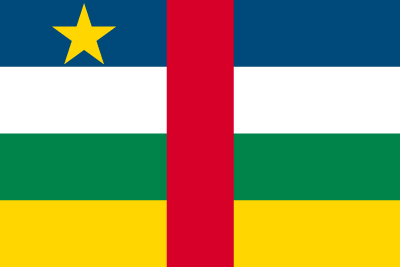 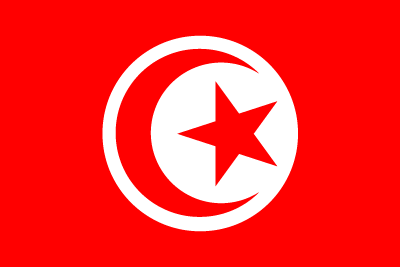 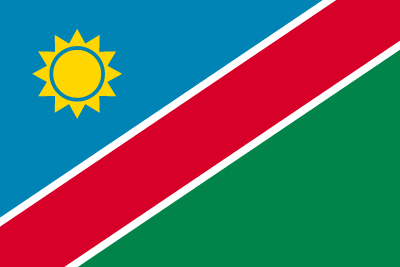 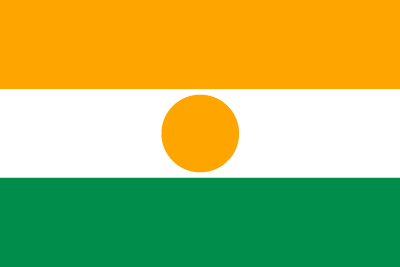 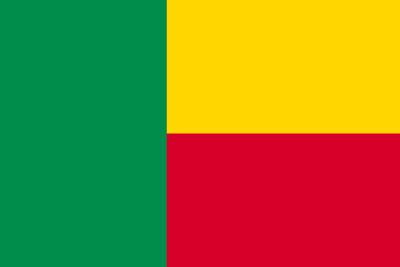 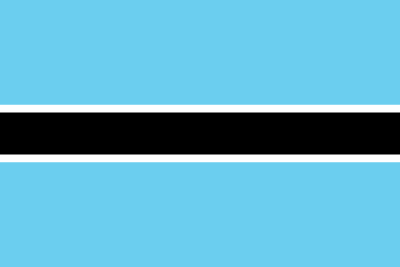 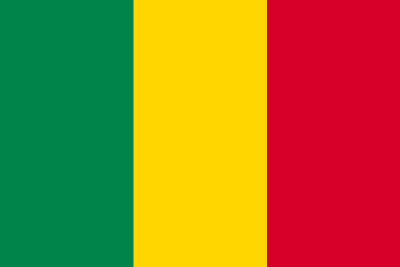 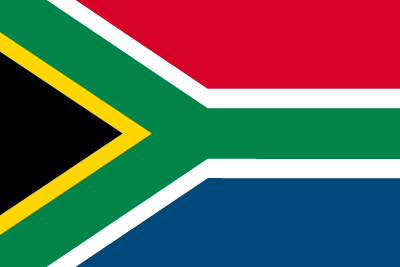 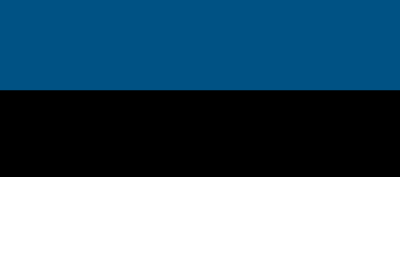 こうこく　　　
リヒテンシュタイン公国
次の国旗の国は何でしょう？
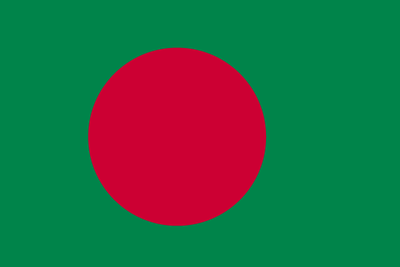 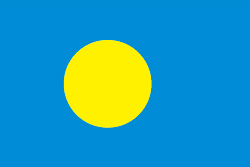 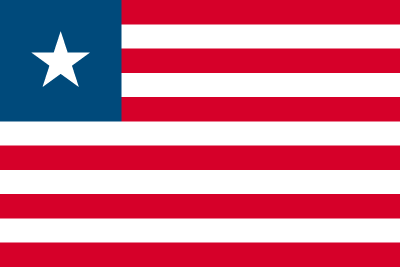 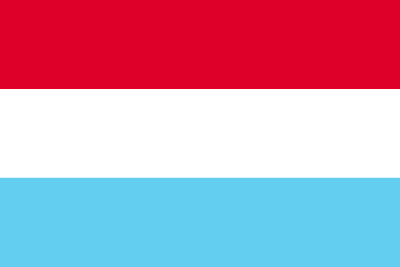 たい こうこく
ルクセンブルク大公国
次の国旗の国は何でしょう？
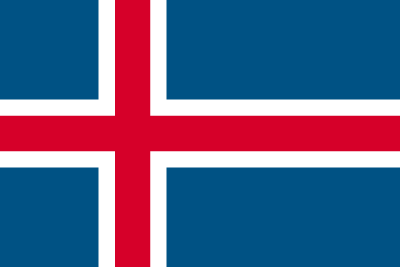 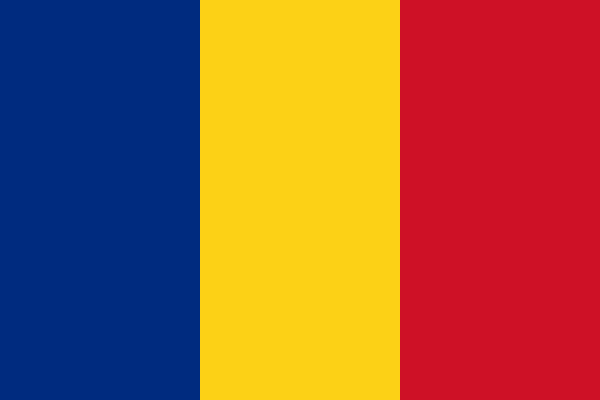 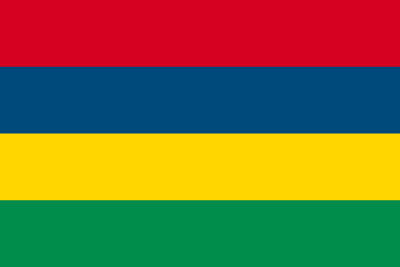 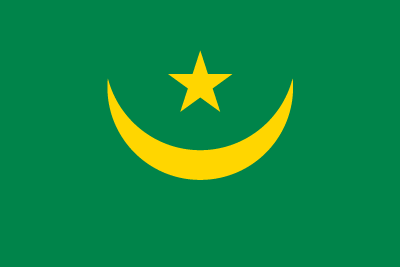 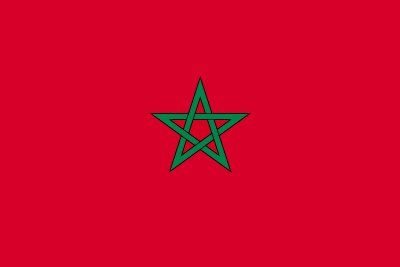 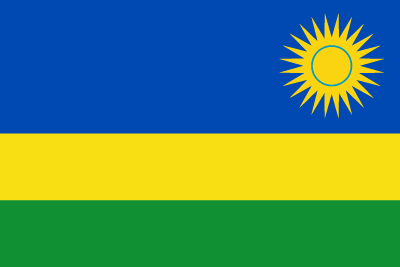 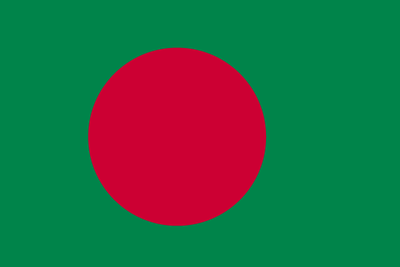 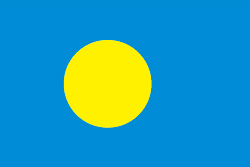 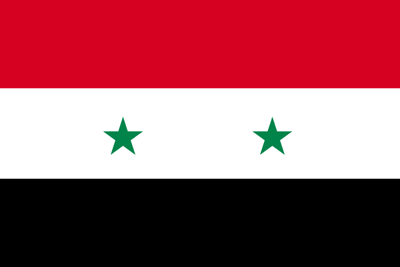 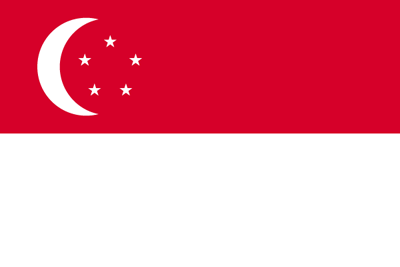 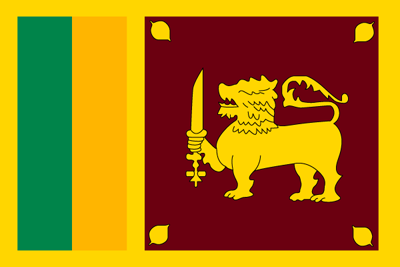 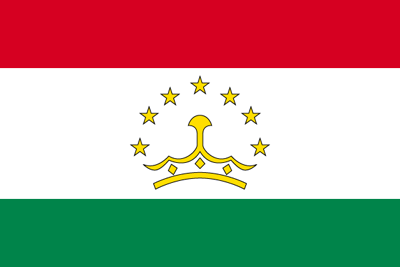 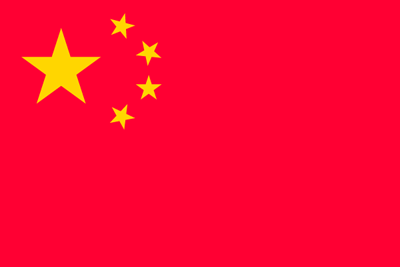 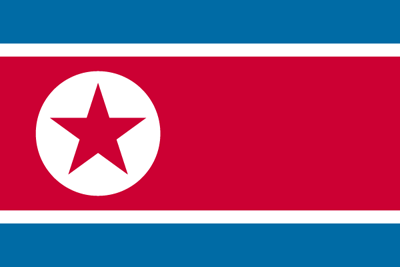 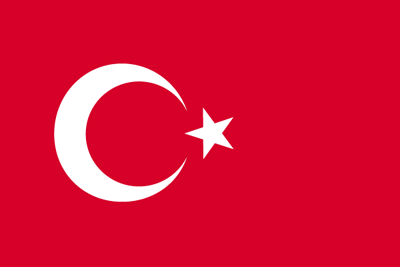 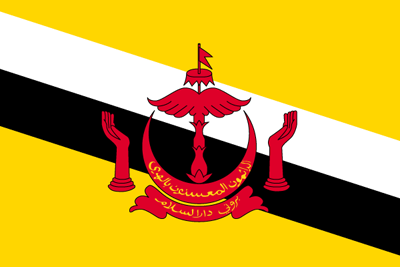 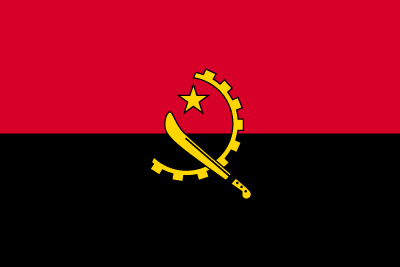 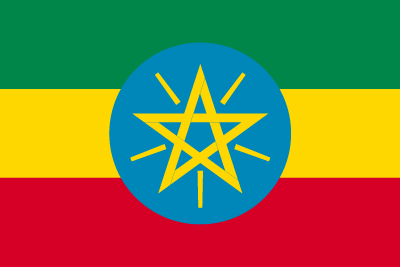 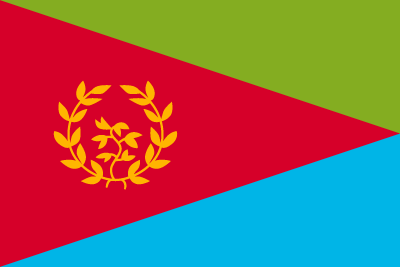 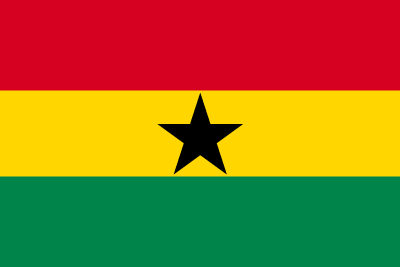 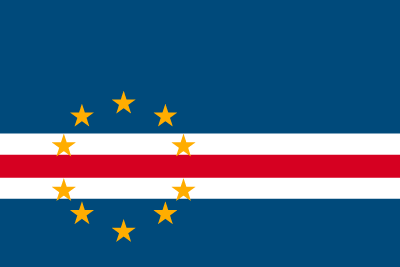 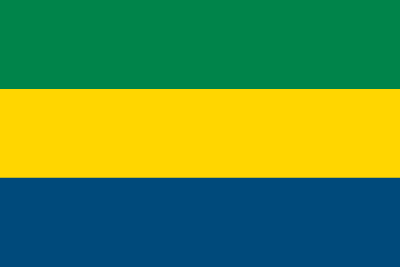 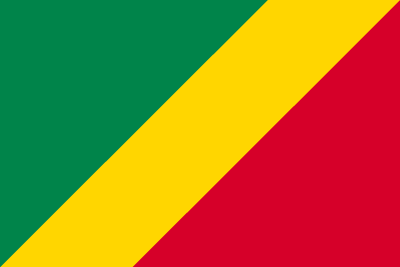 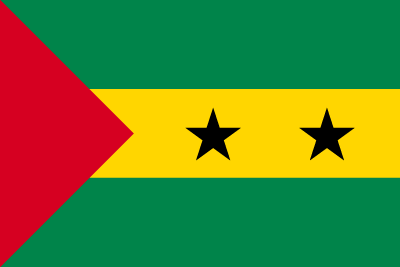 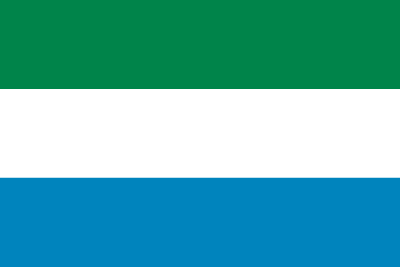 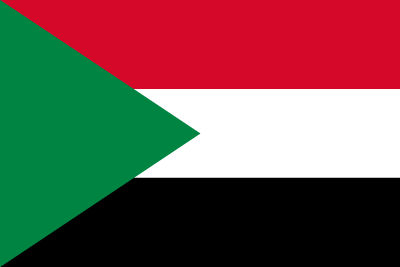 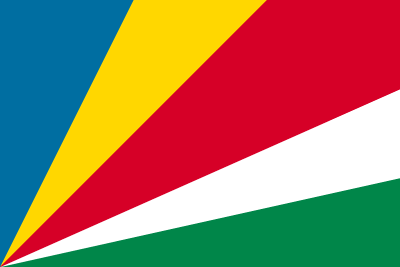 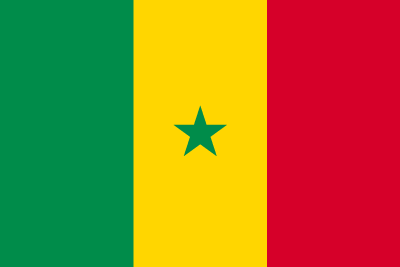 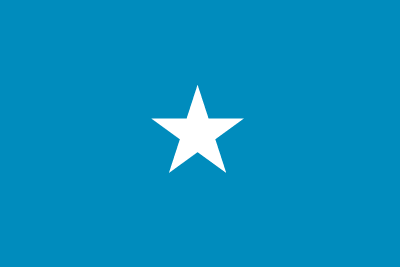 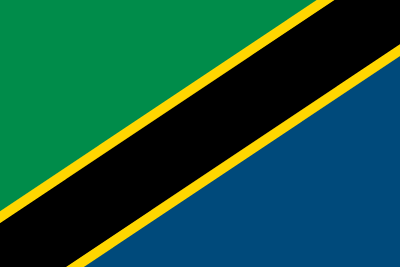 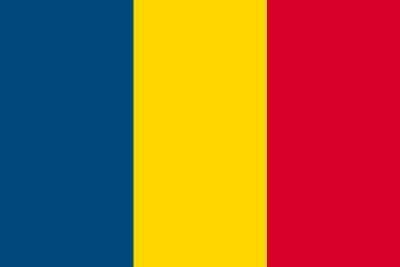 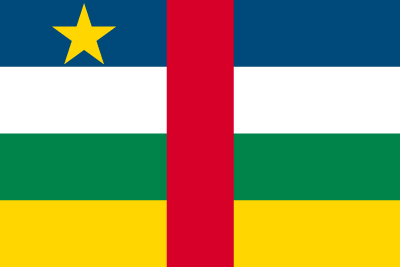 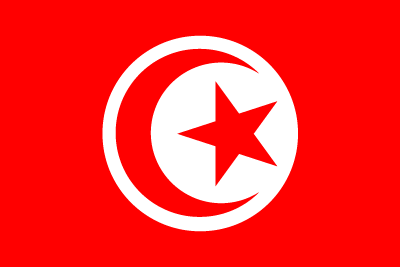 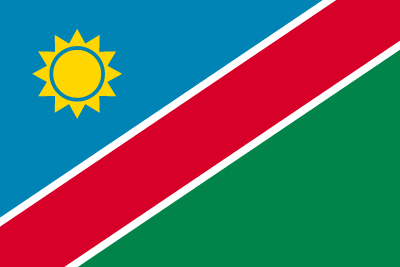 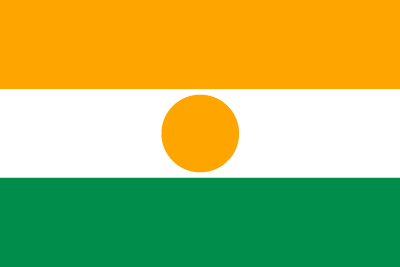 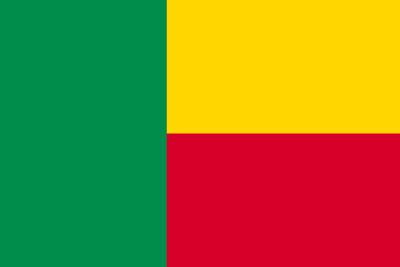 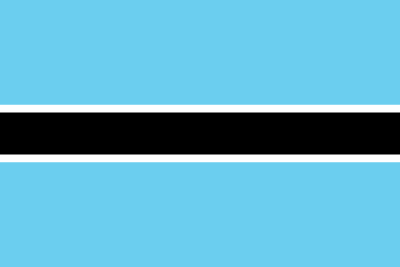 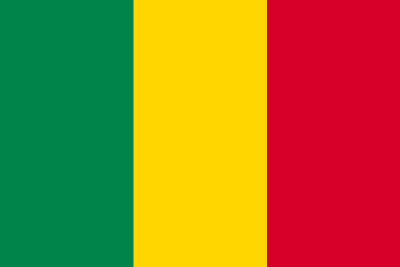 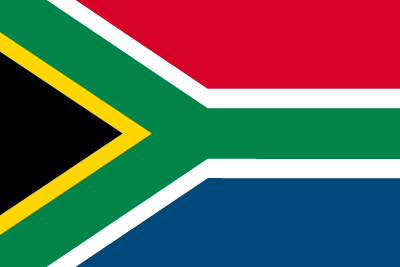 ルーマニア
次の国旗の国は何でしょう？
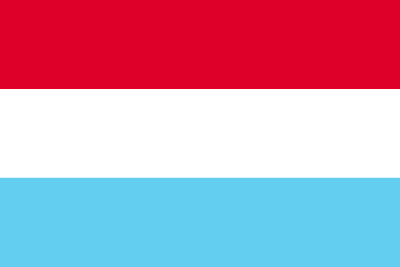 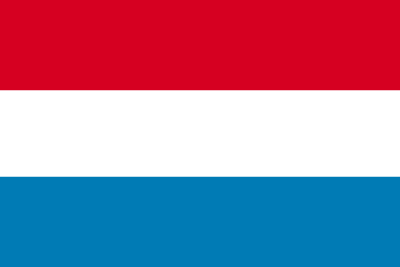 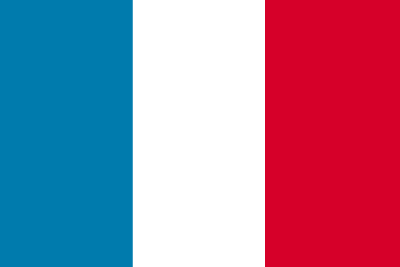 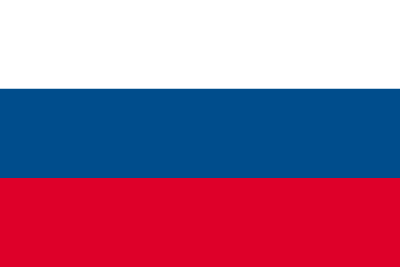 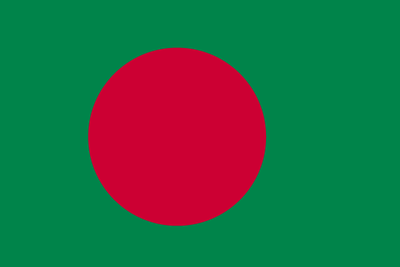 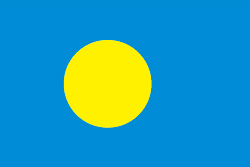 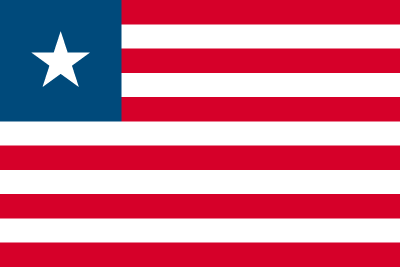 れんぽう
ロシア連邦